Financial Mathematics
Conditional expectation
1
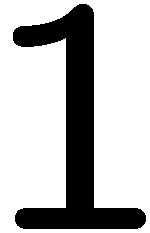 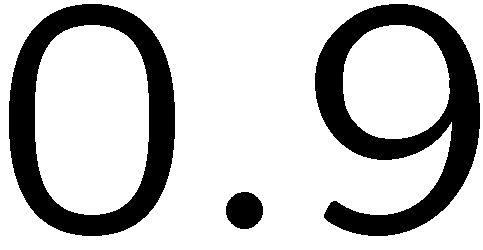 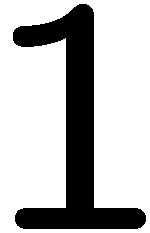 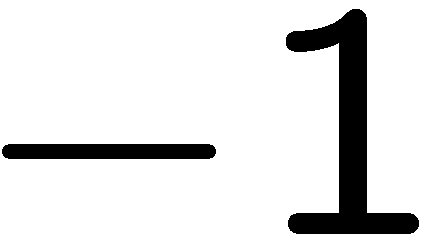 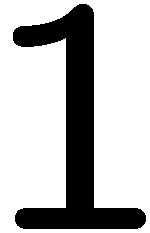 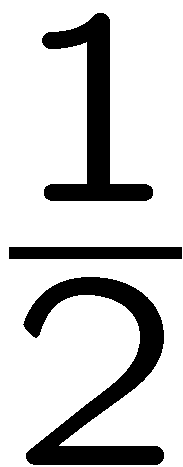 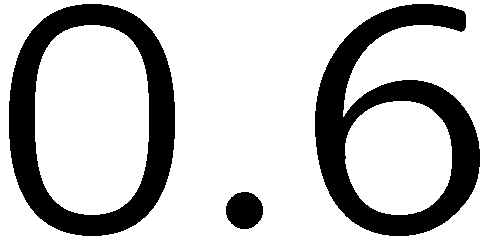 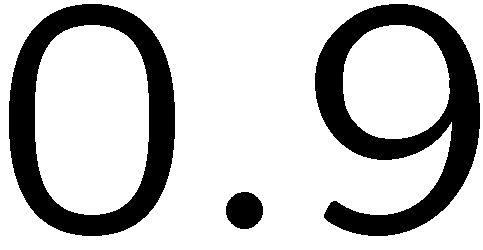 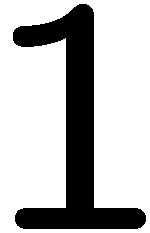 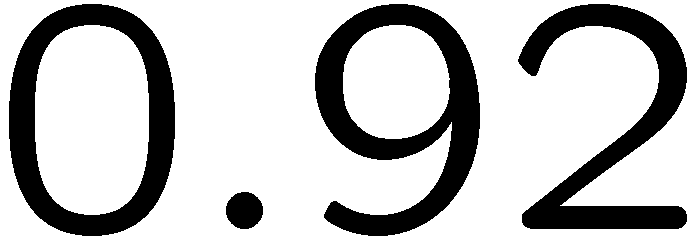 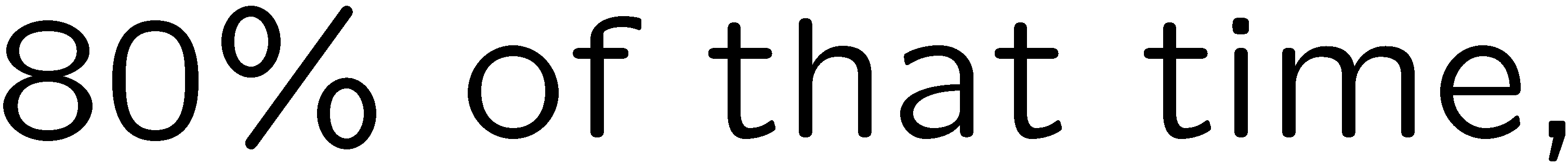 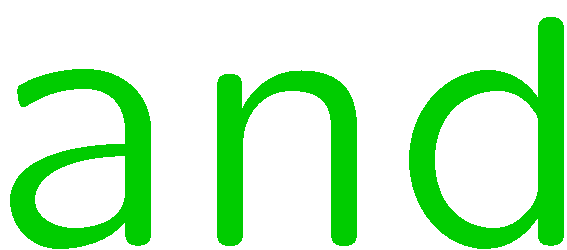 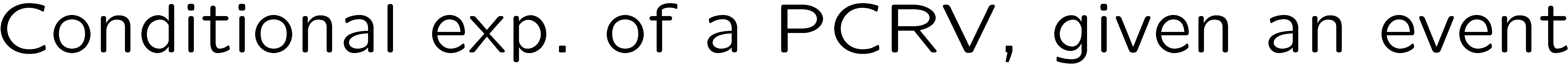 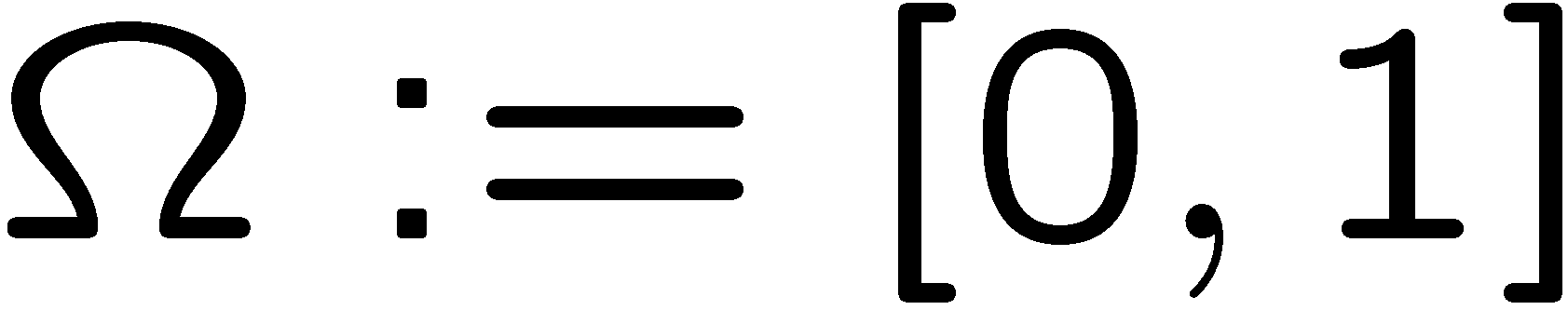 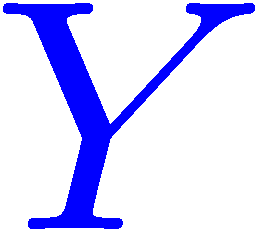 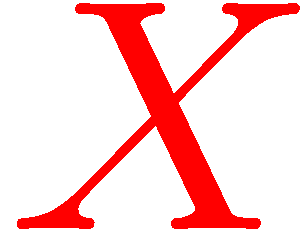 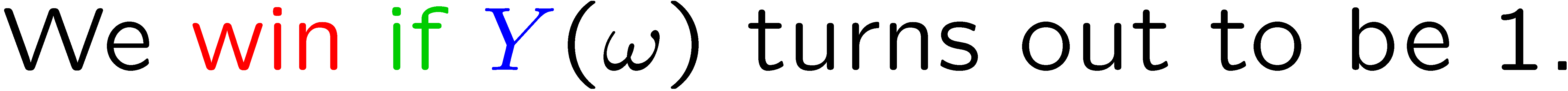 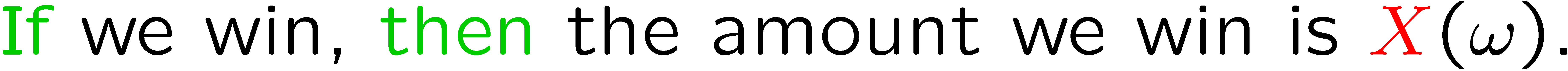 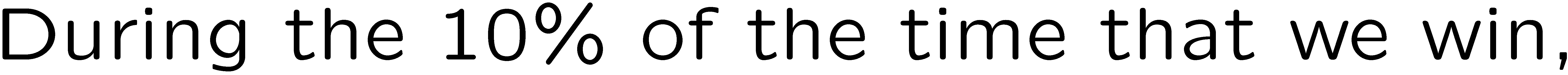 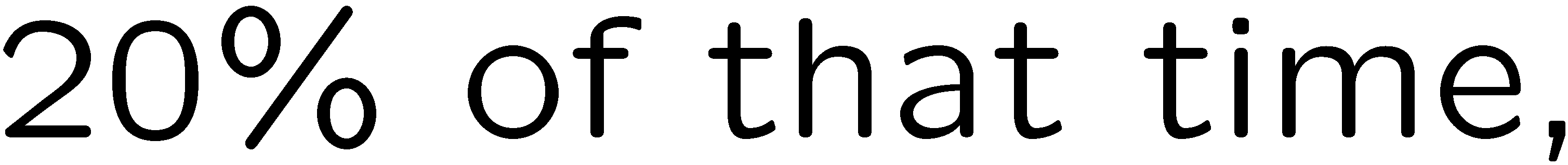 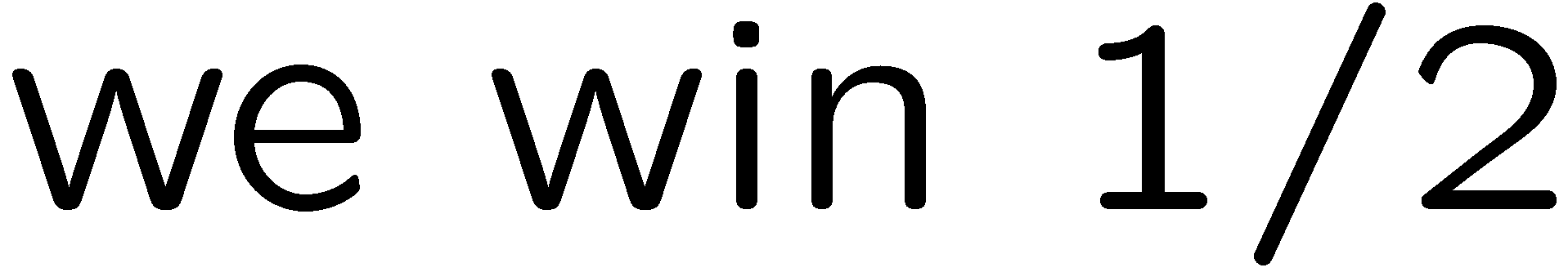 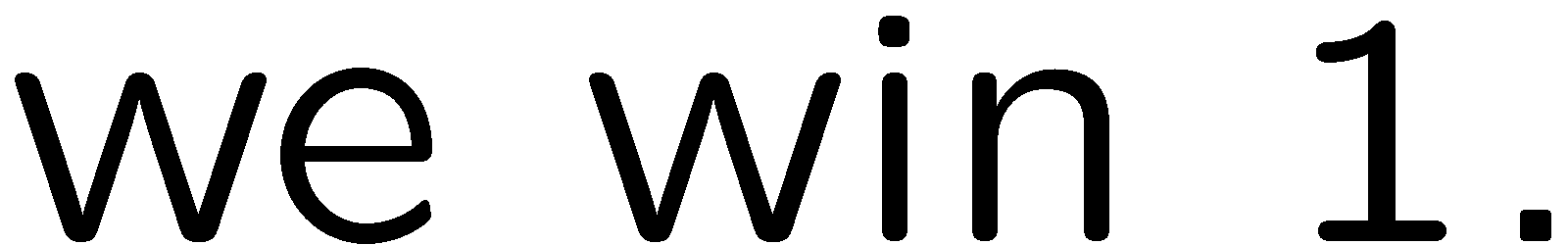 2
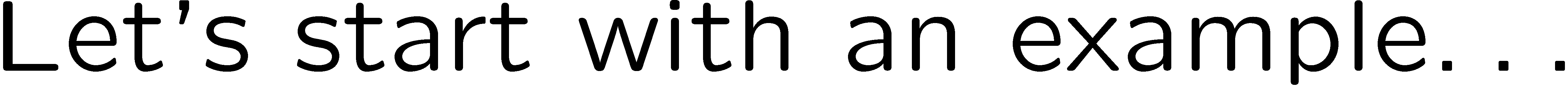 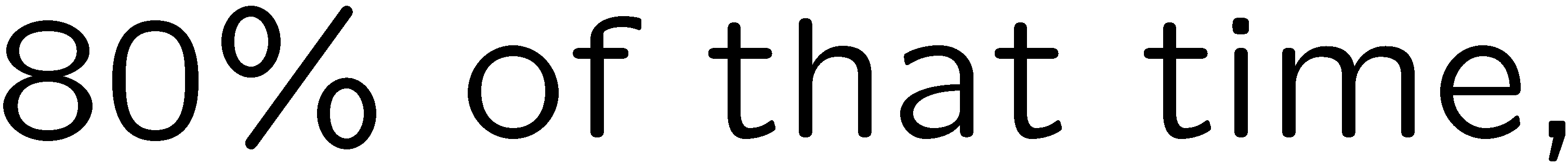 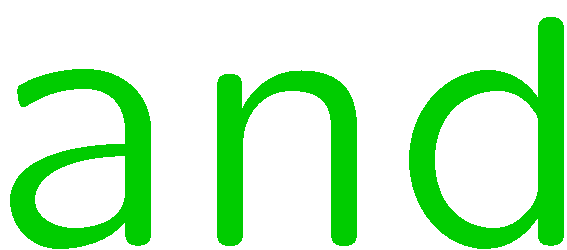 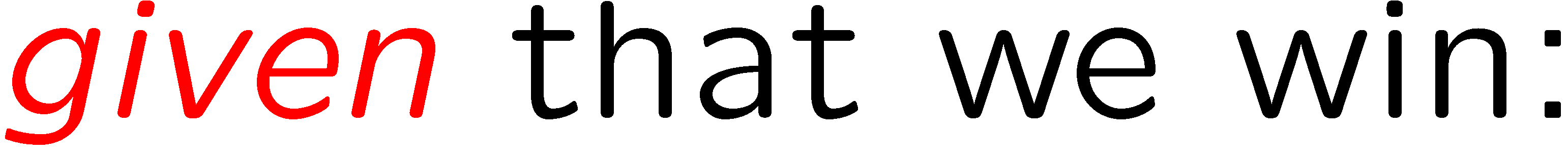 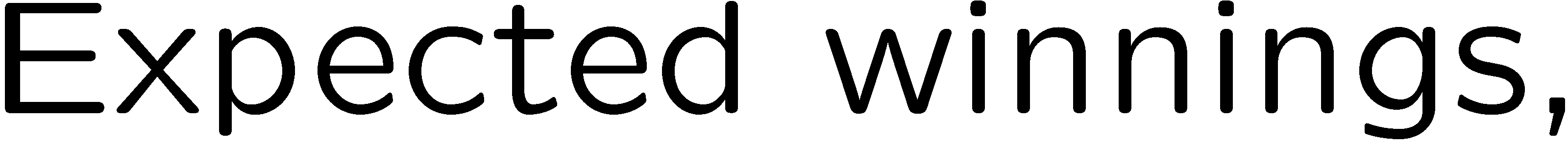 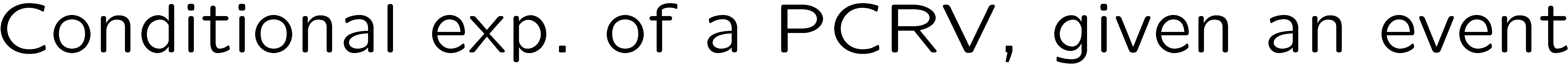 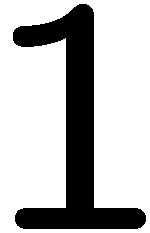 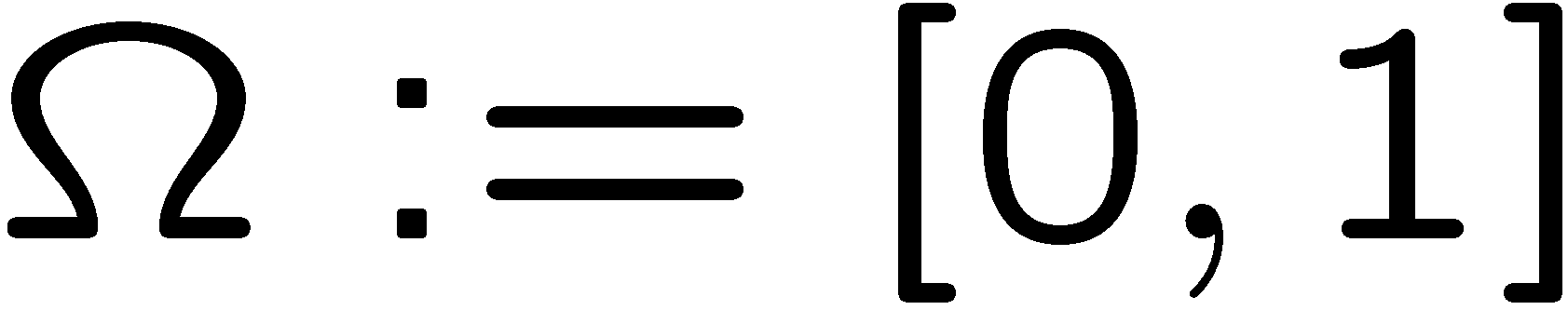 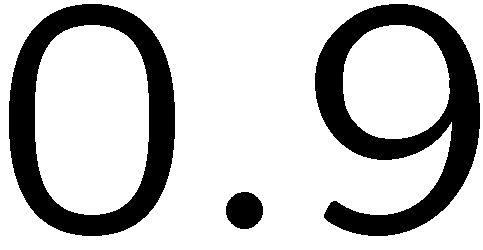 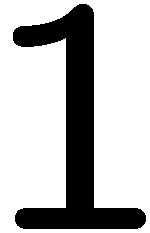 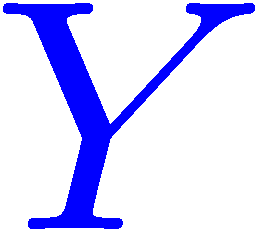 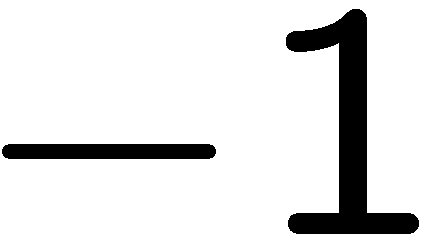 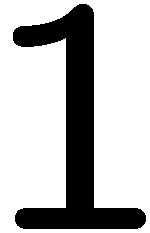 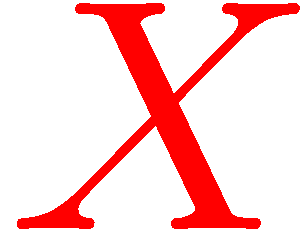 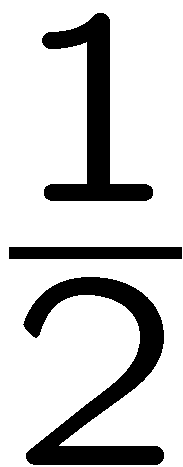 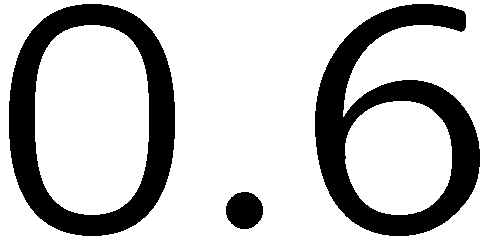 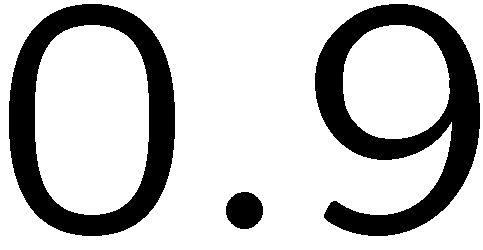 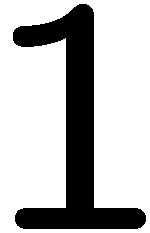 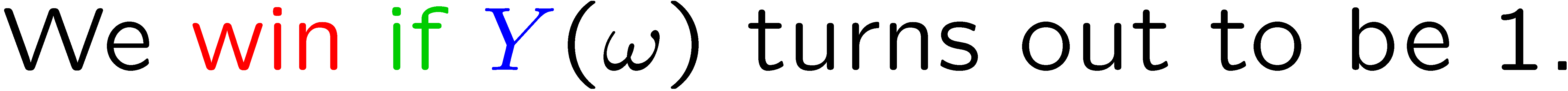 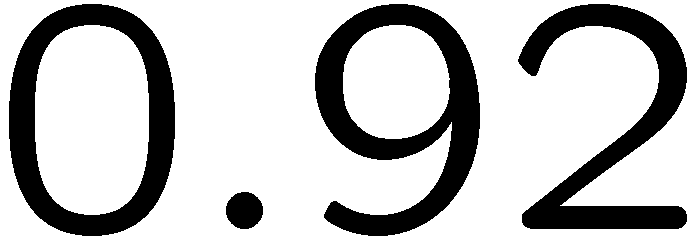 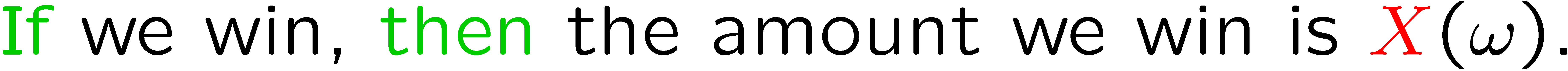 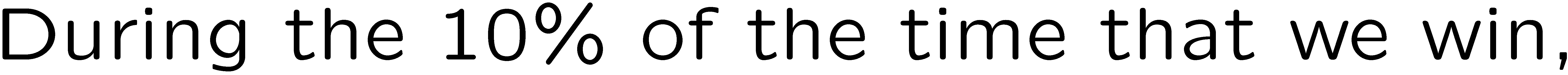 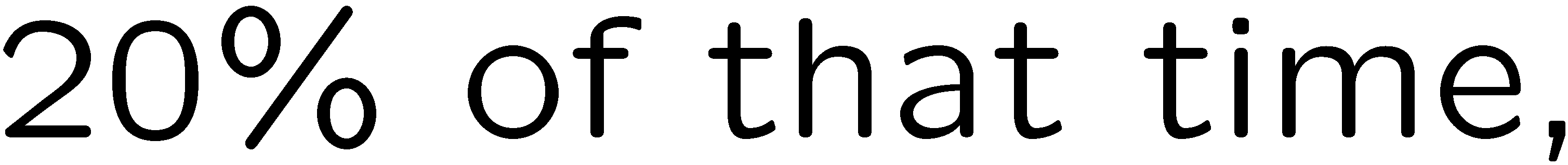 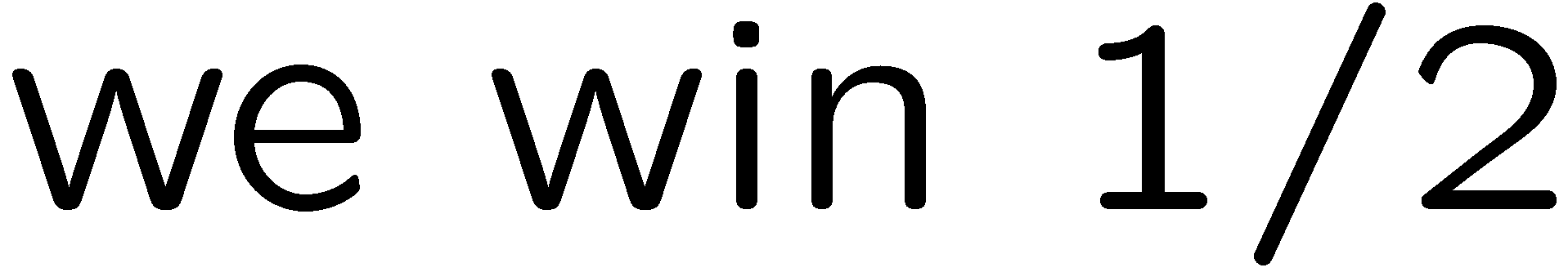 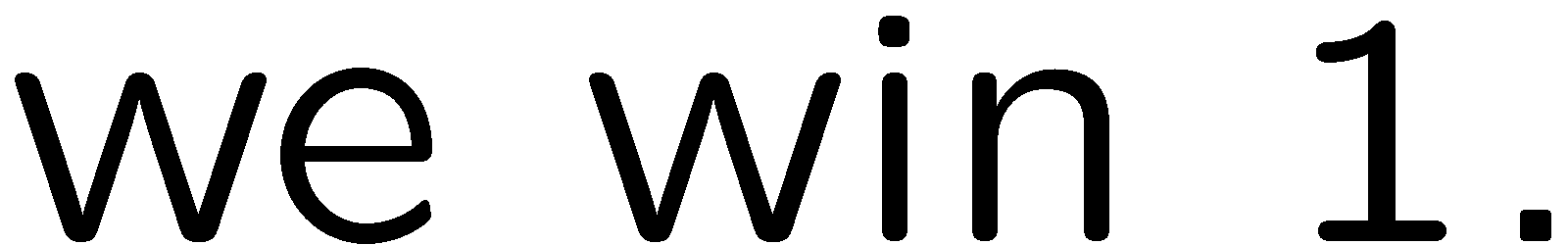 3
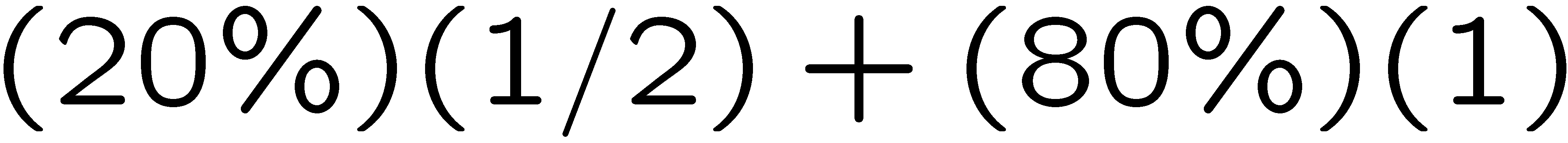 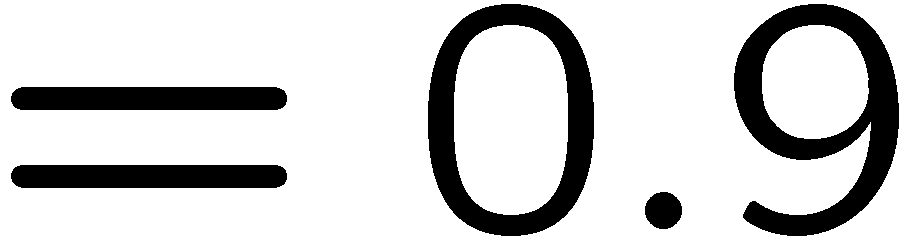 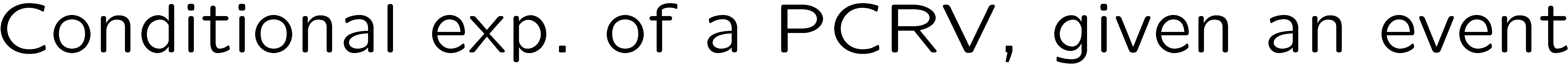 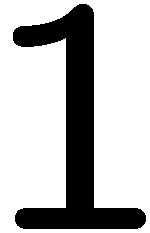 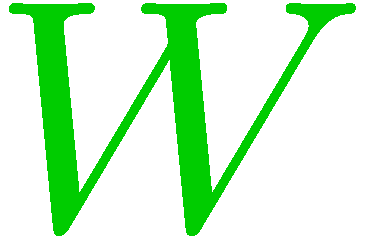 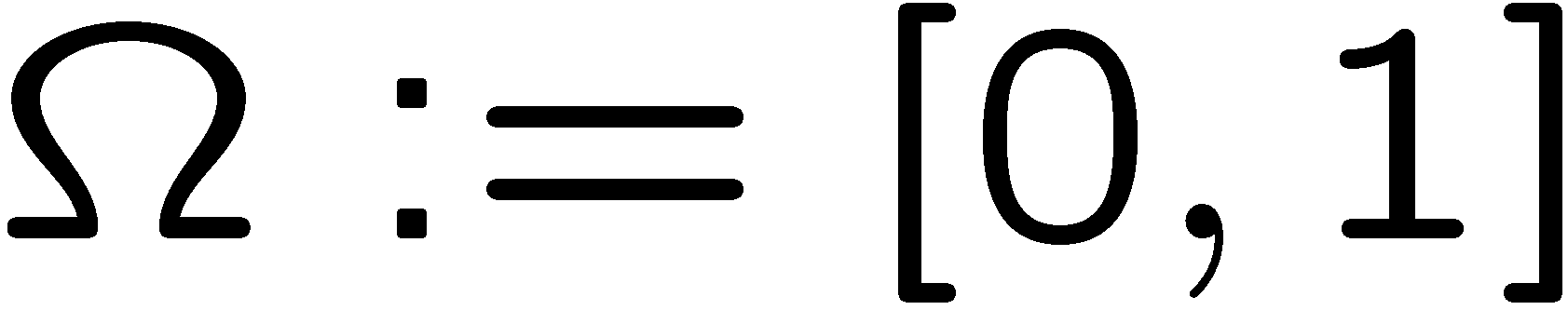 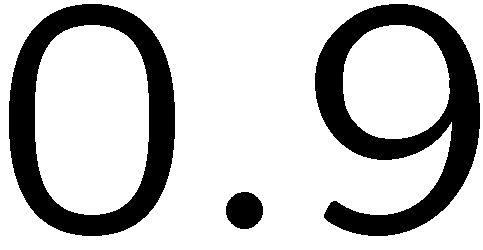 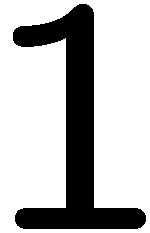 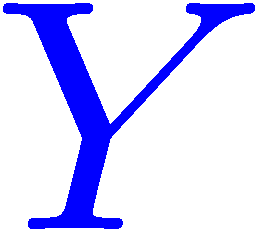 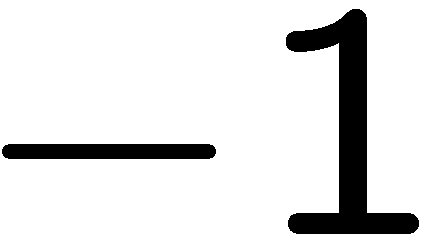 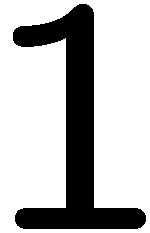 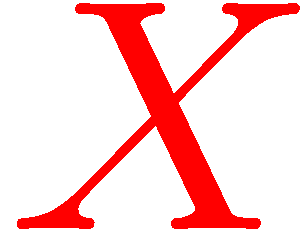 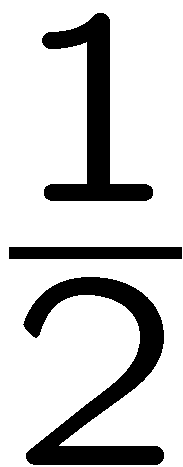 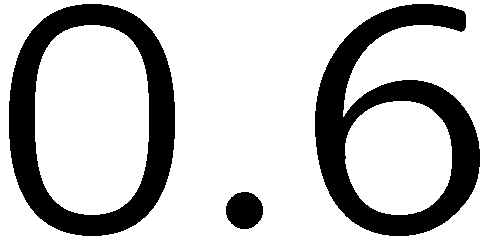 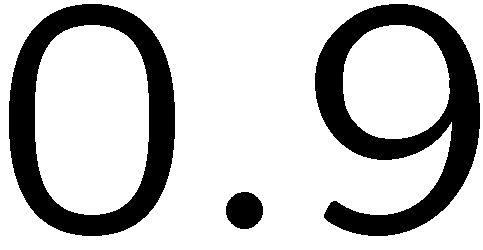 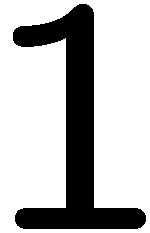 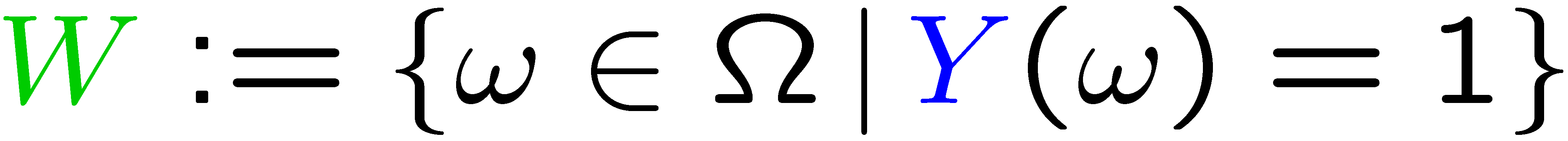 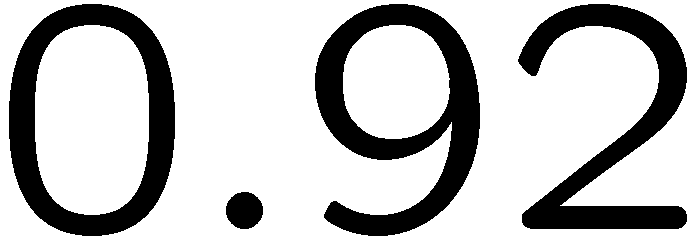 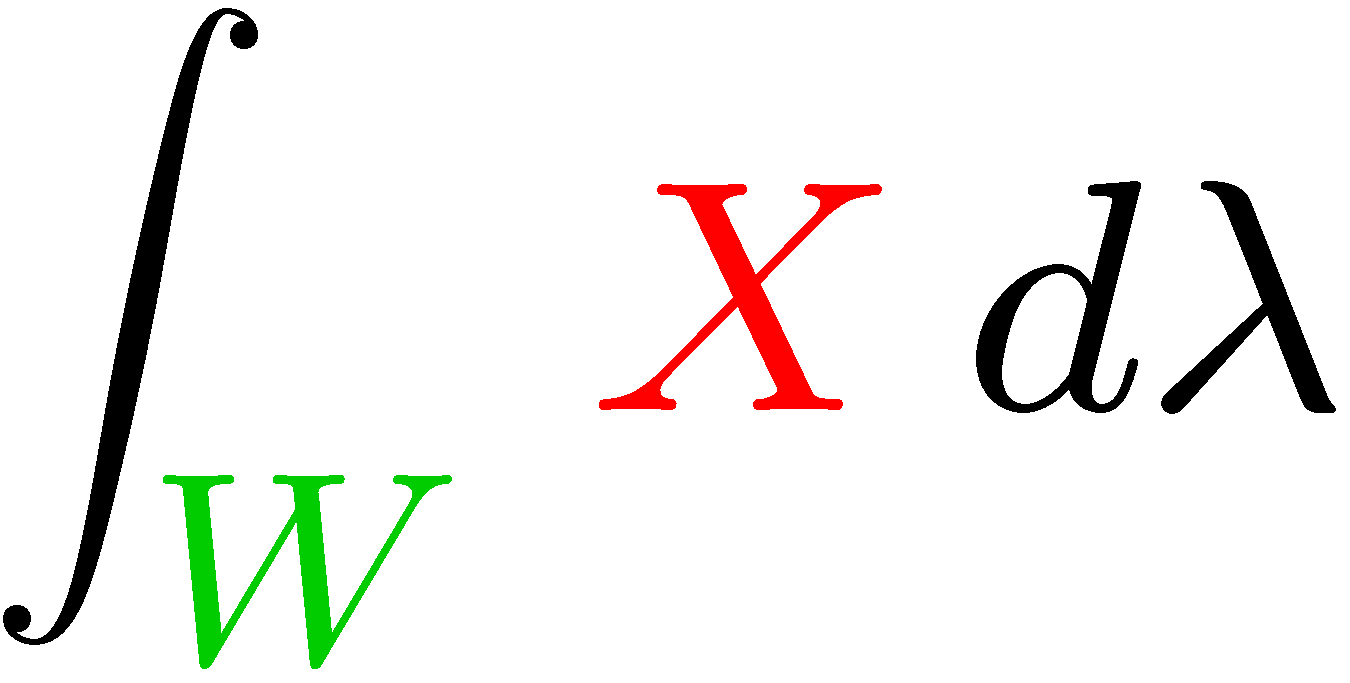 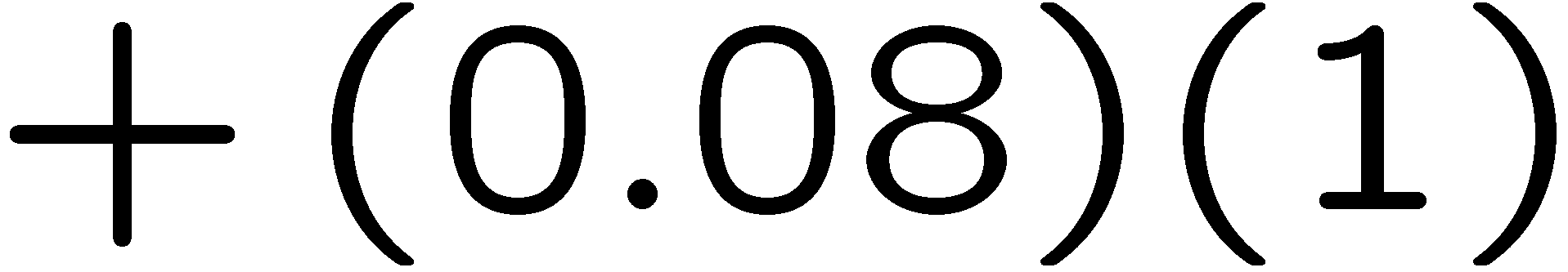 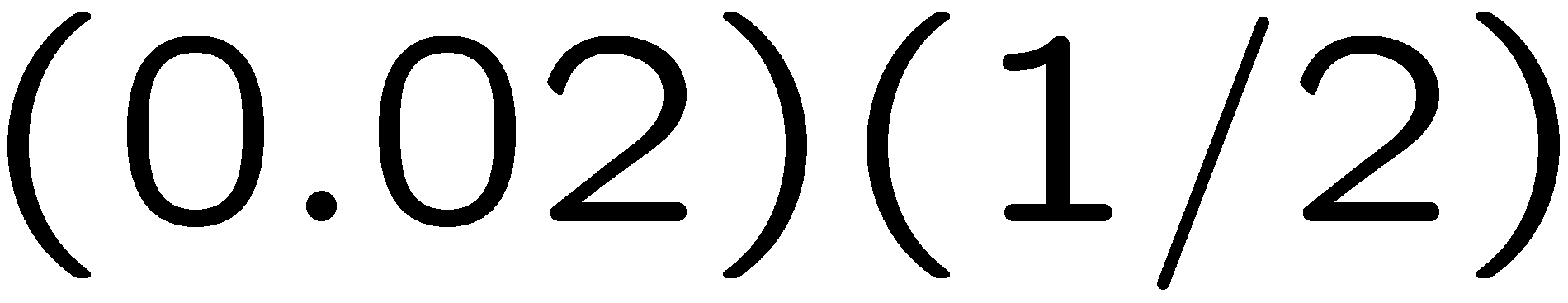 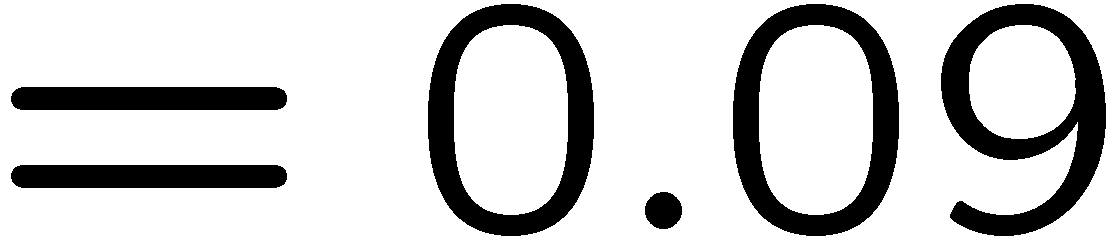 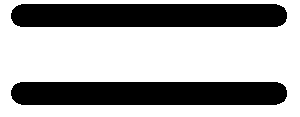 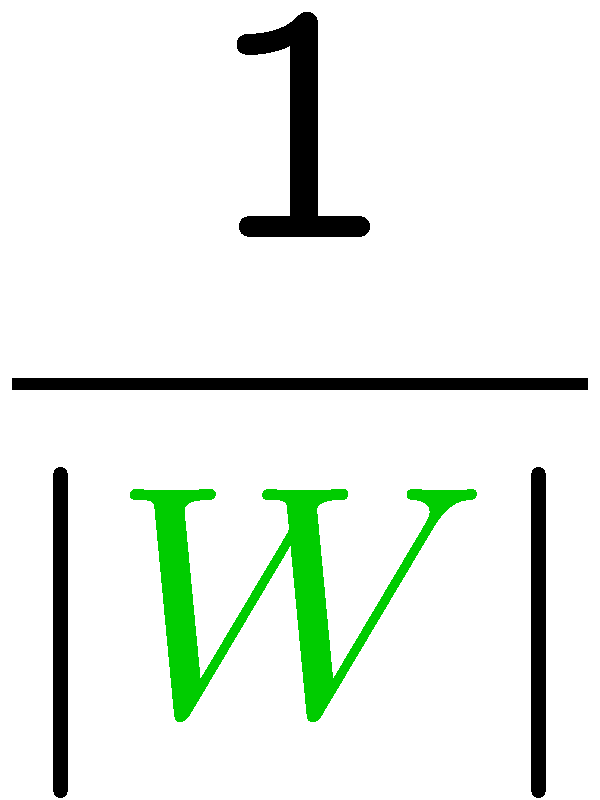 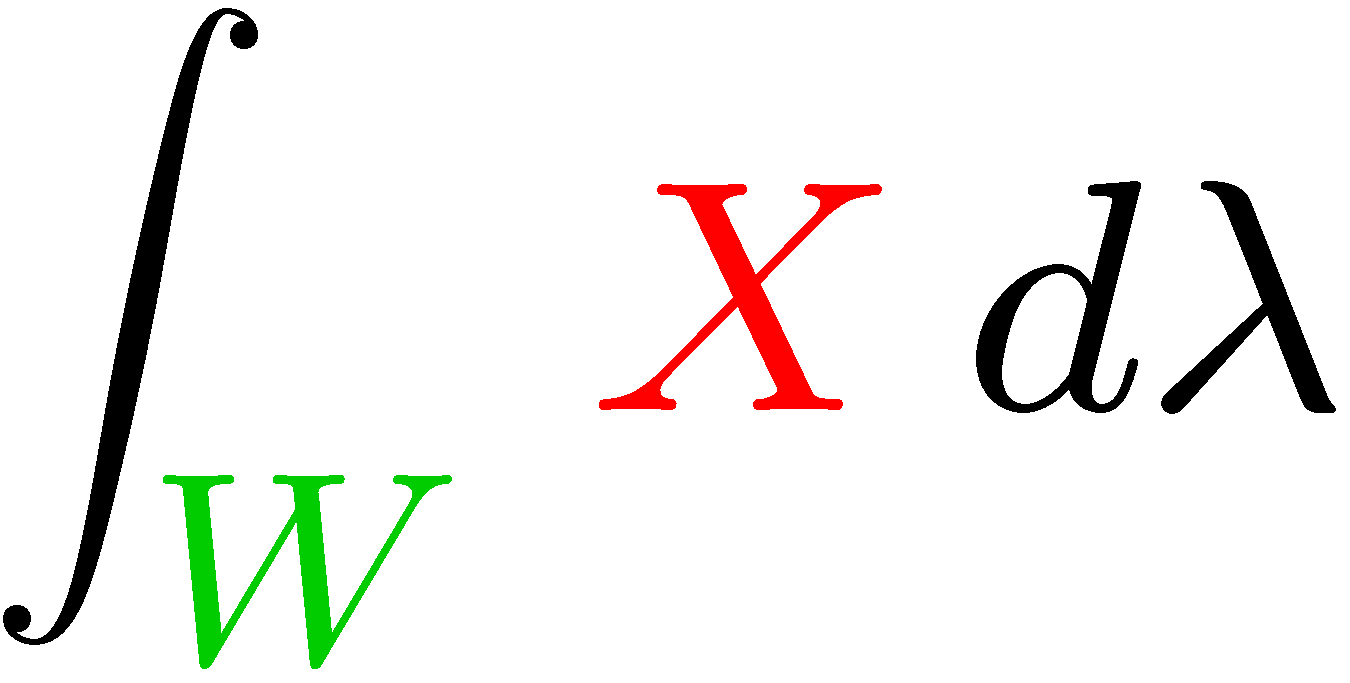 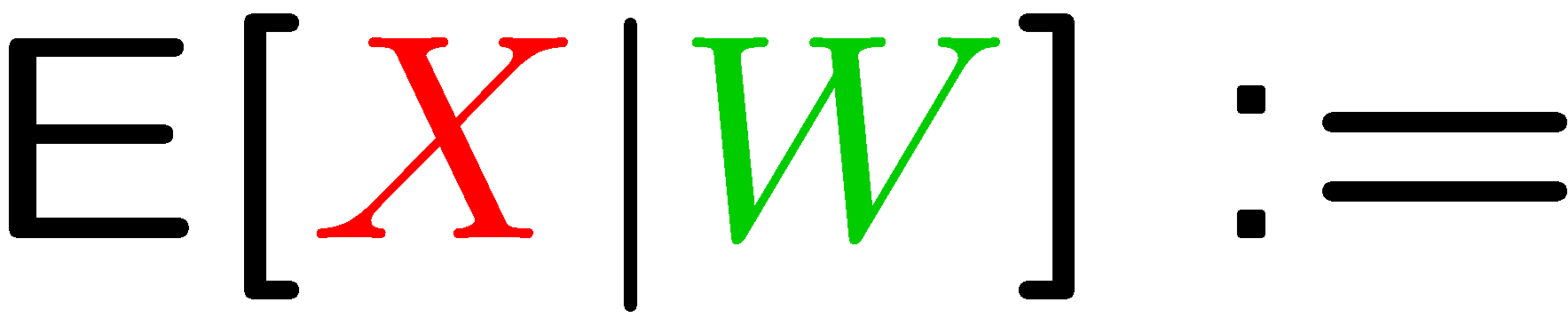 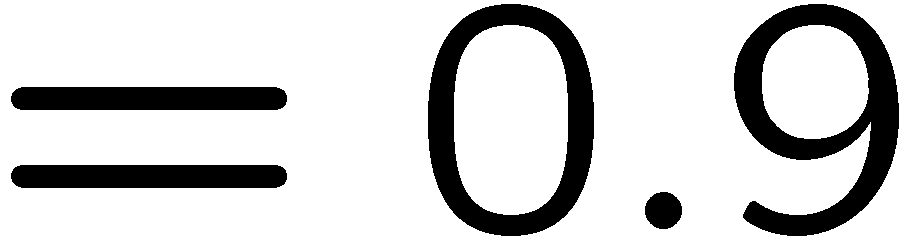 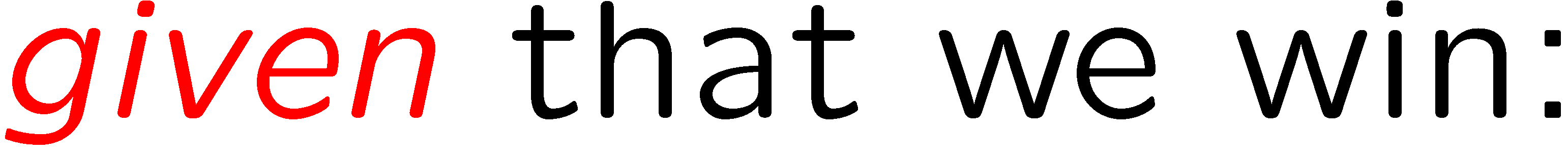 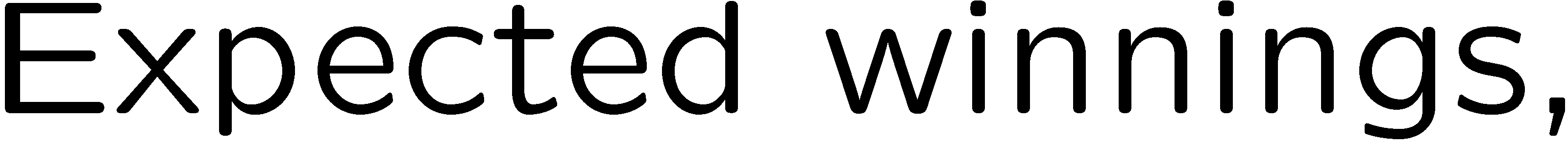 4
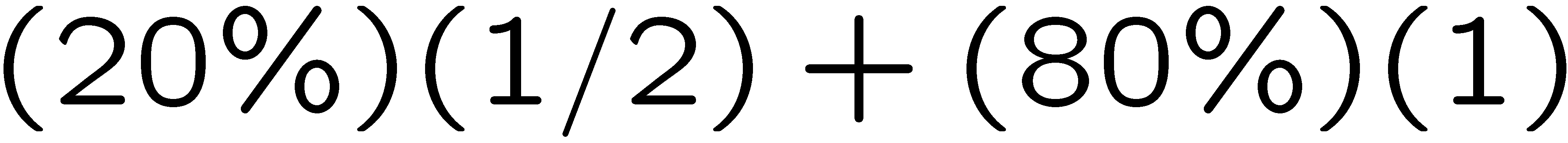 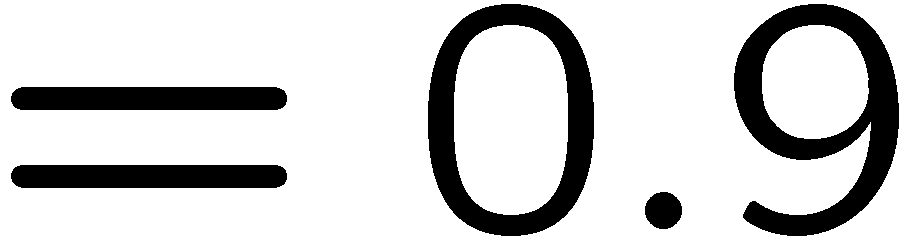 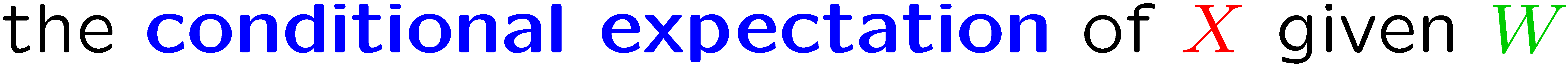 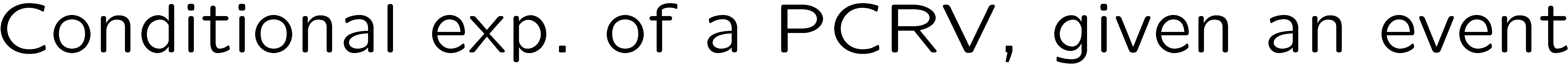 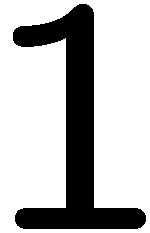 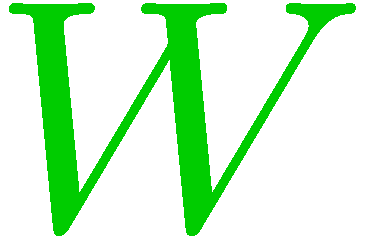 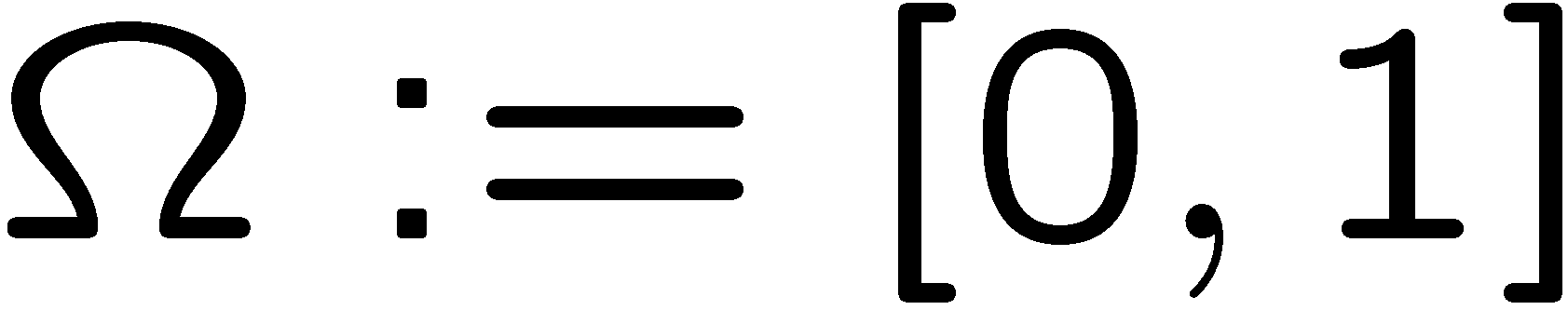 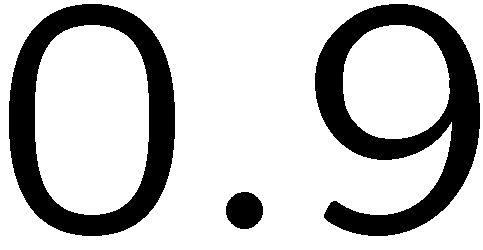 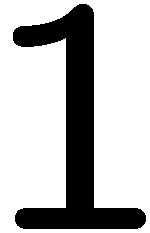 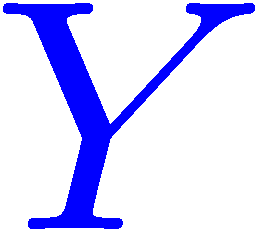 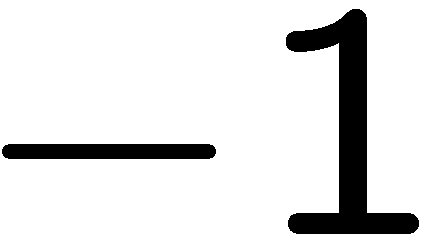 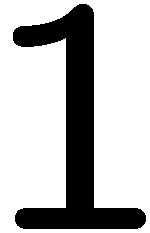 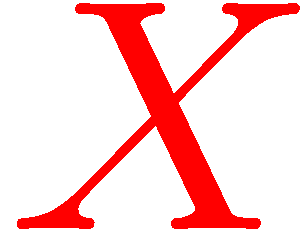 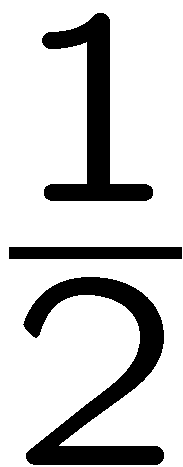 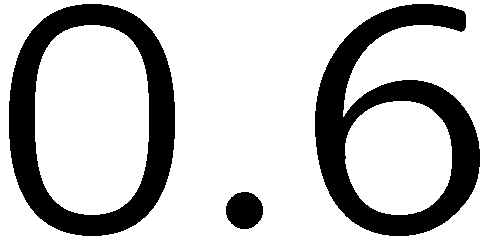 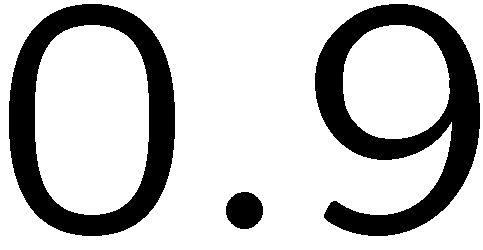 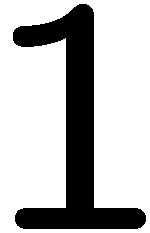 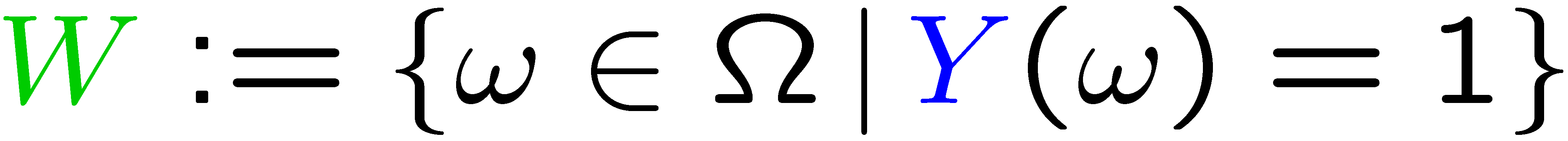 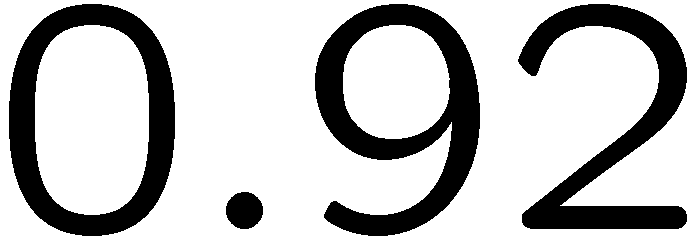 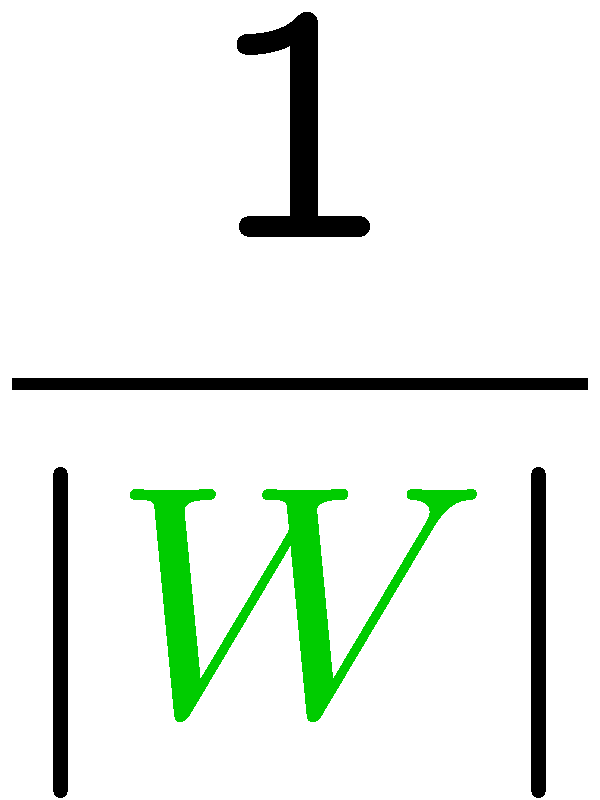 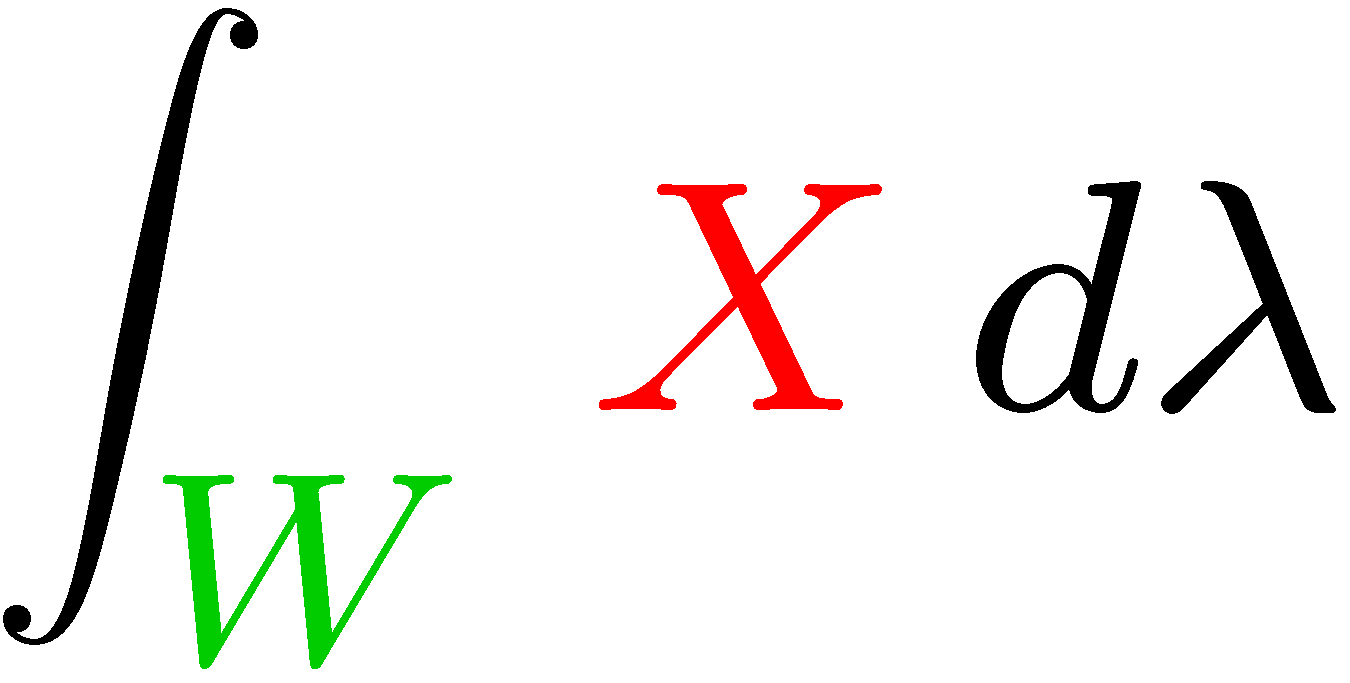 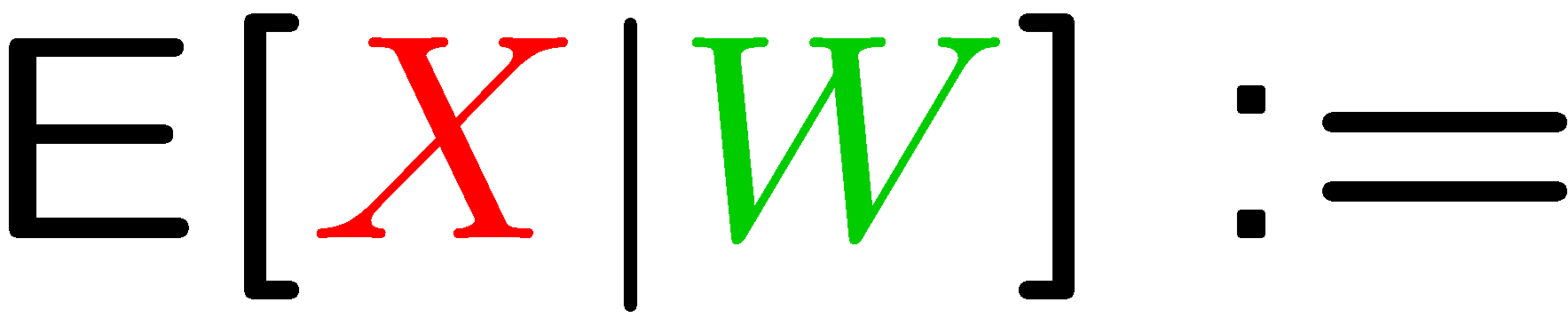 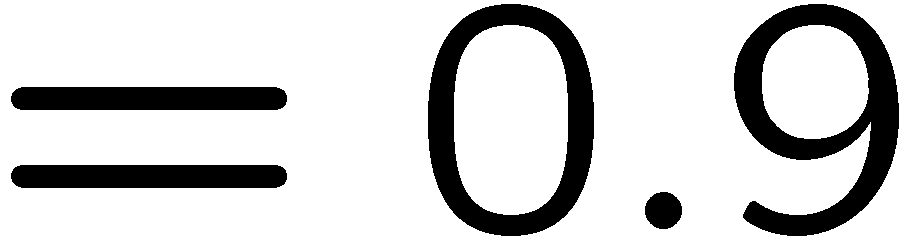 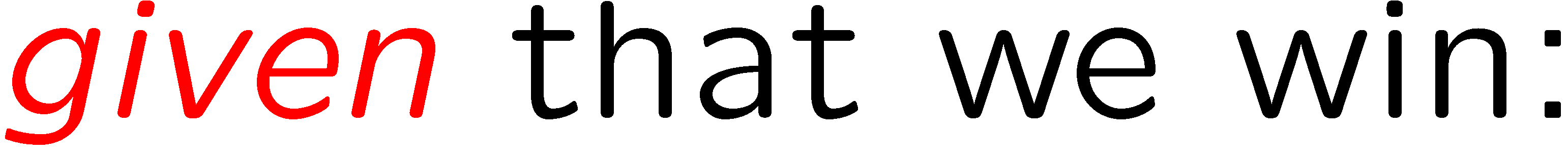 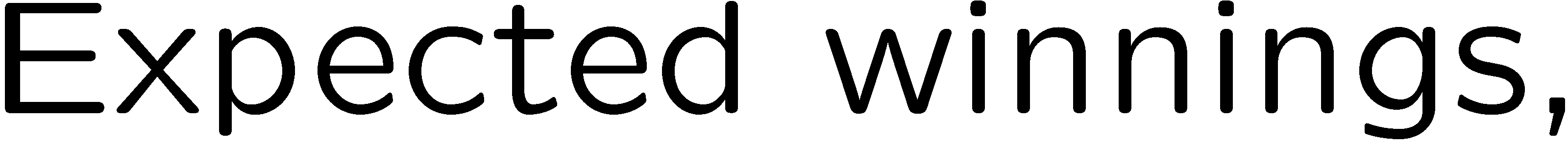 5
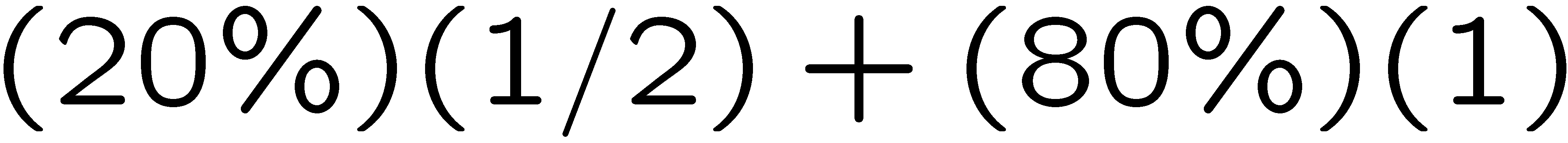 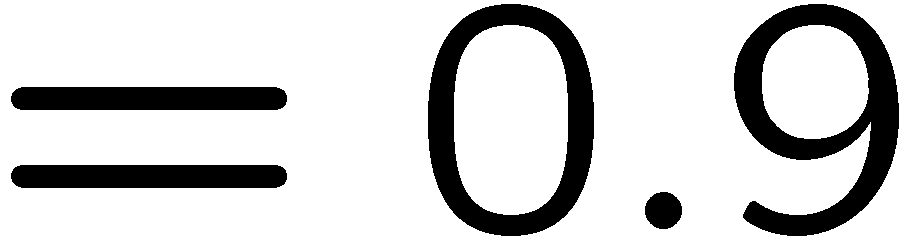 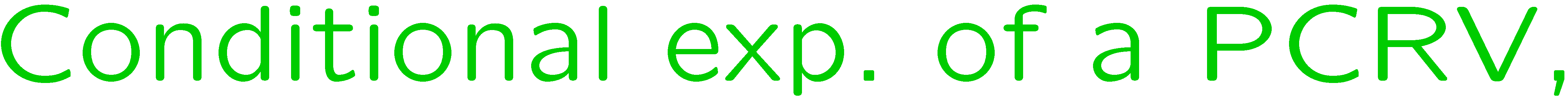 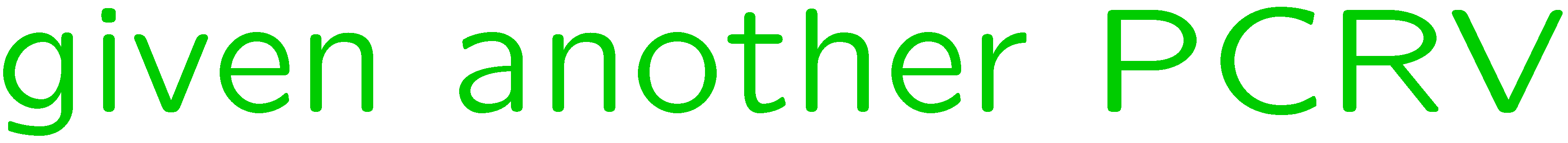 6
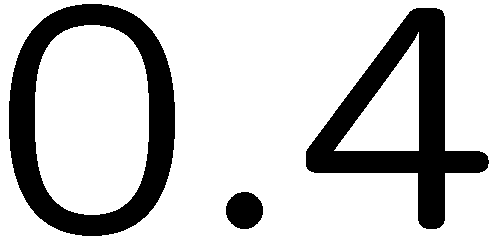 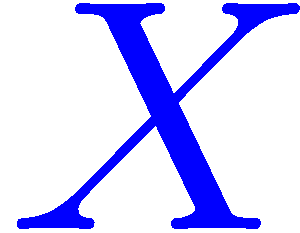 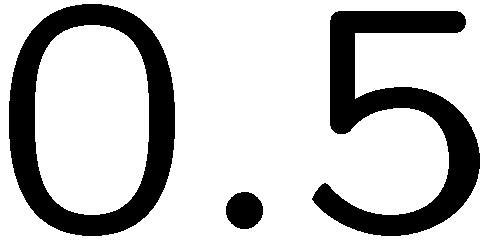 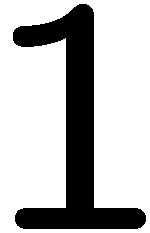 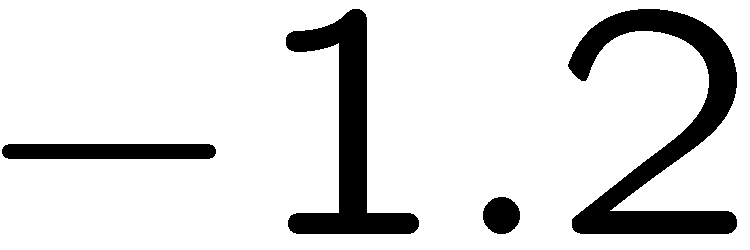 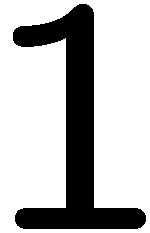 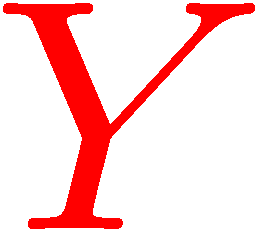 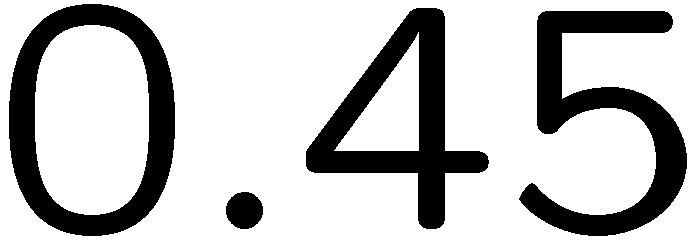 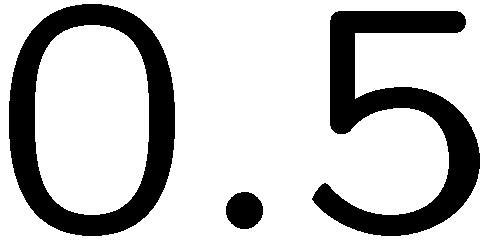 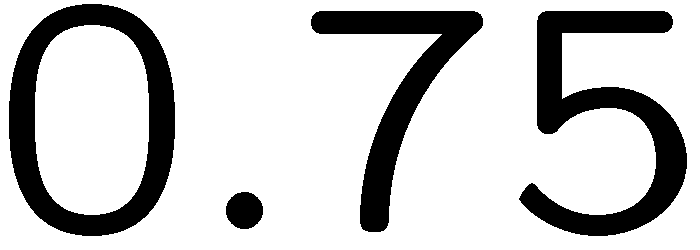 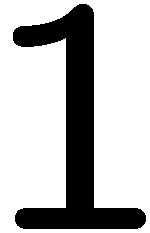 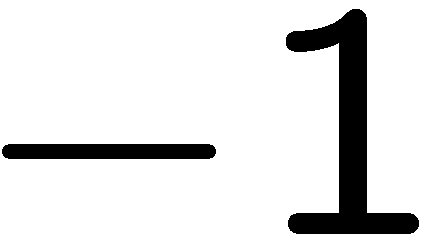 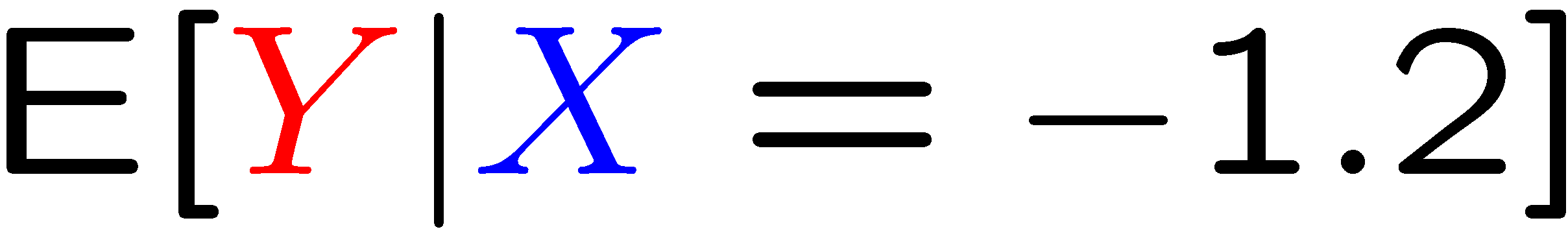 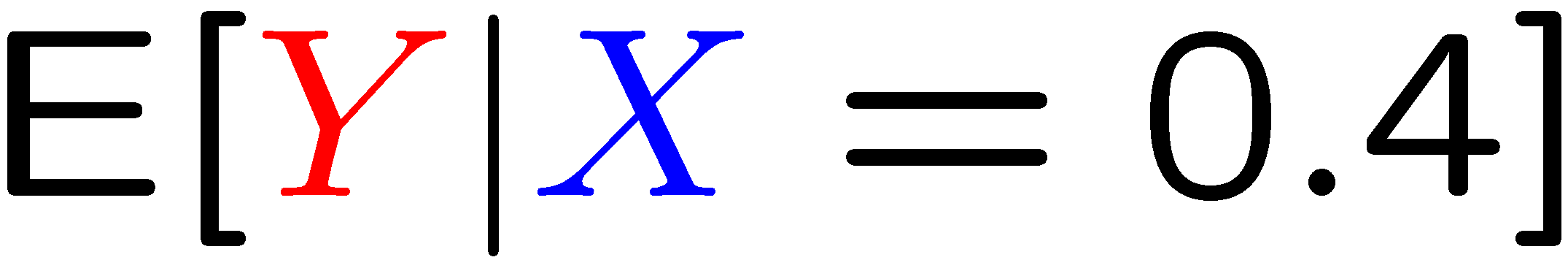 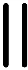 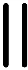 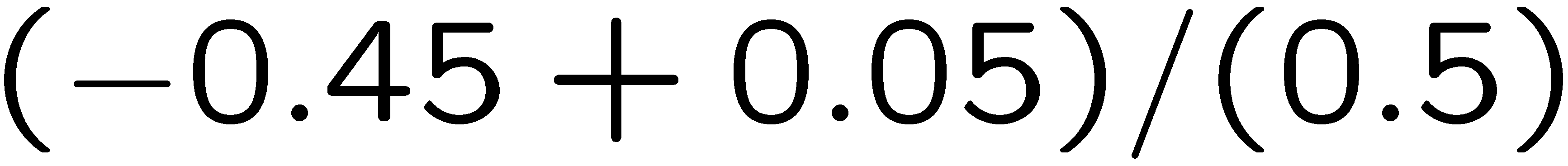 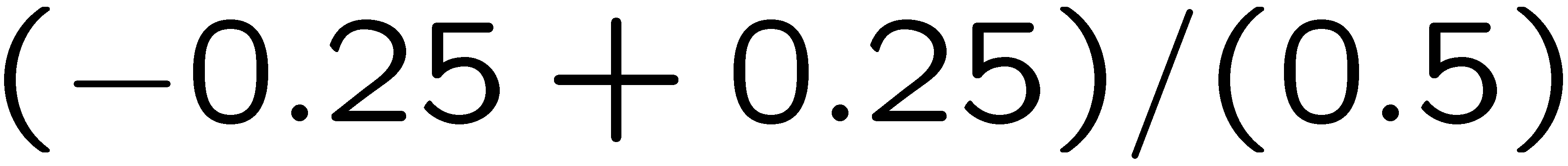 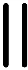 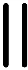 7
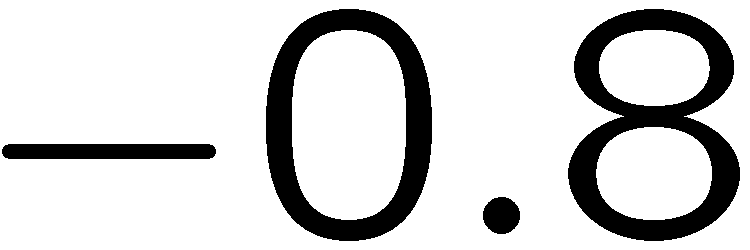 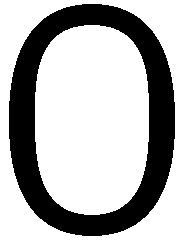 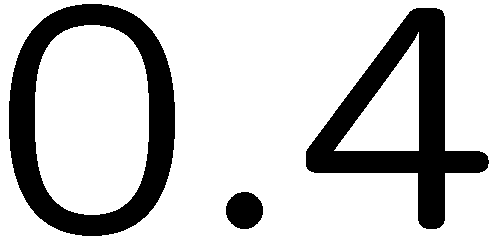 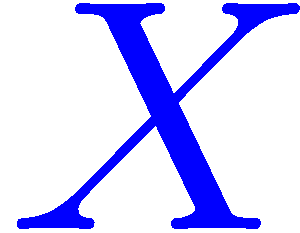 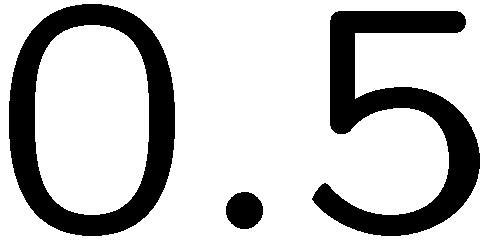 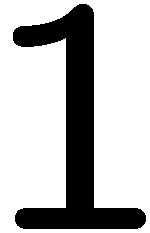 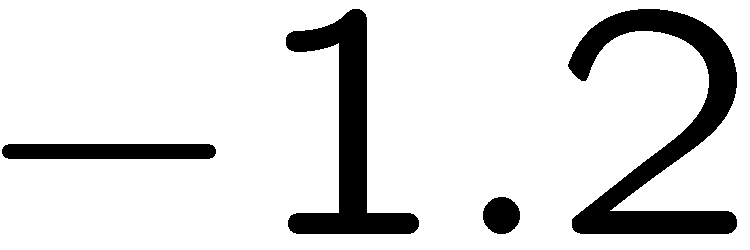 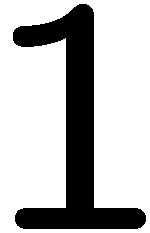 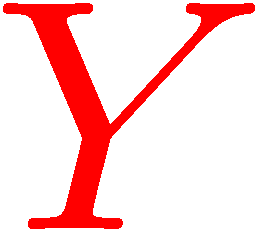 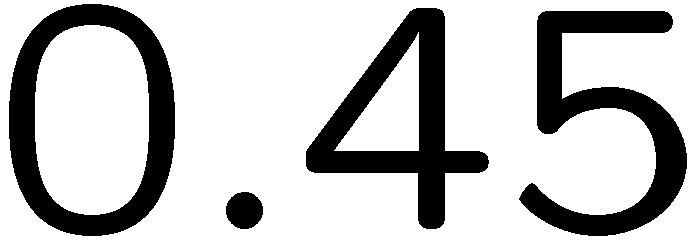 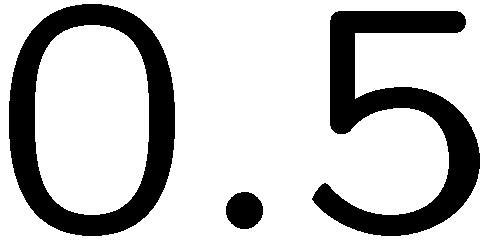 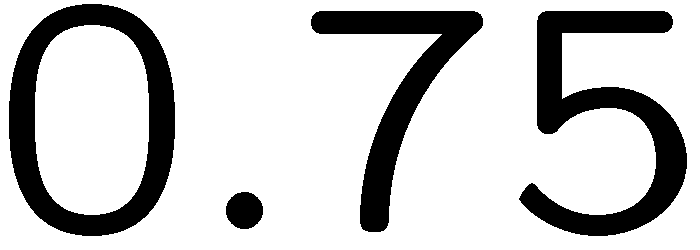 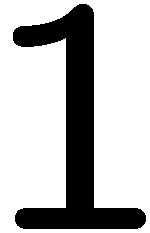 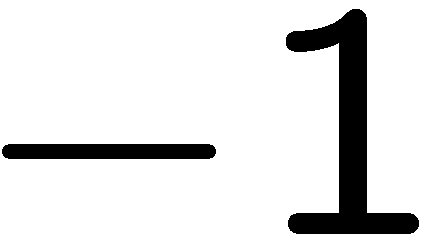 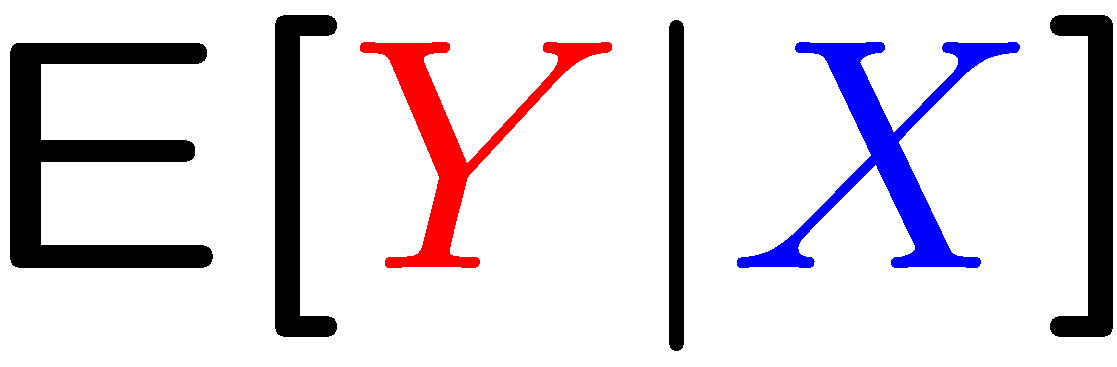 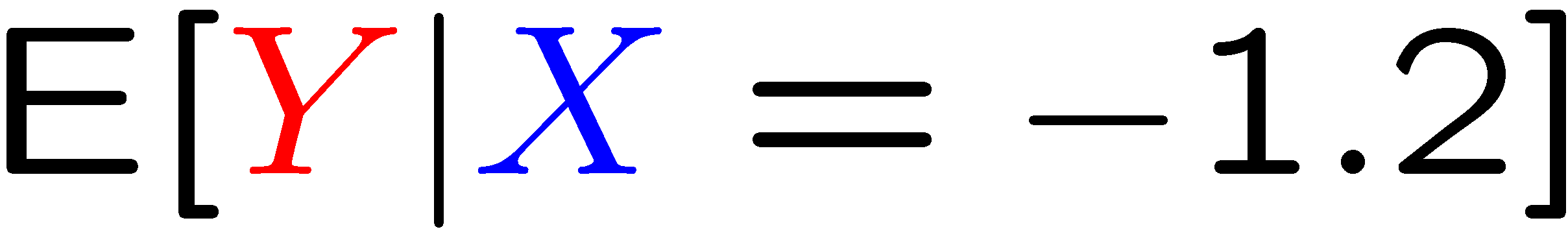 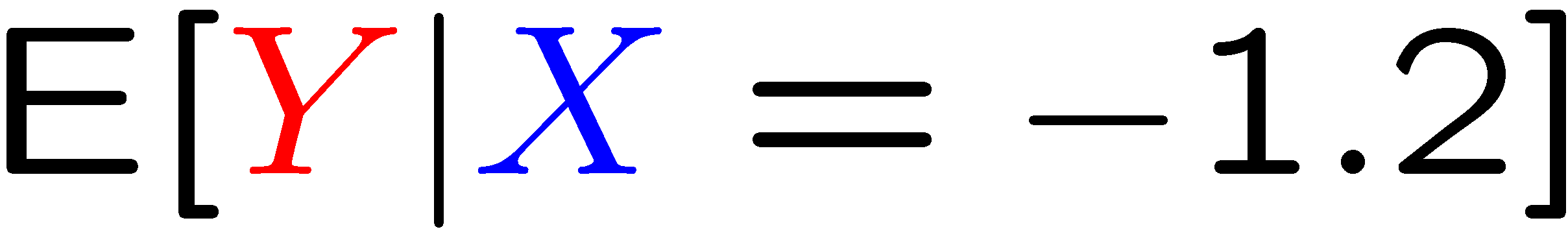 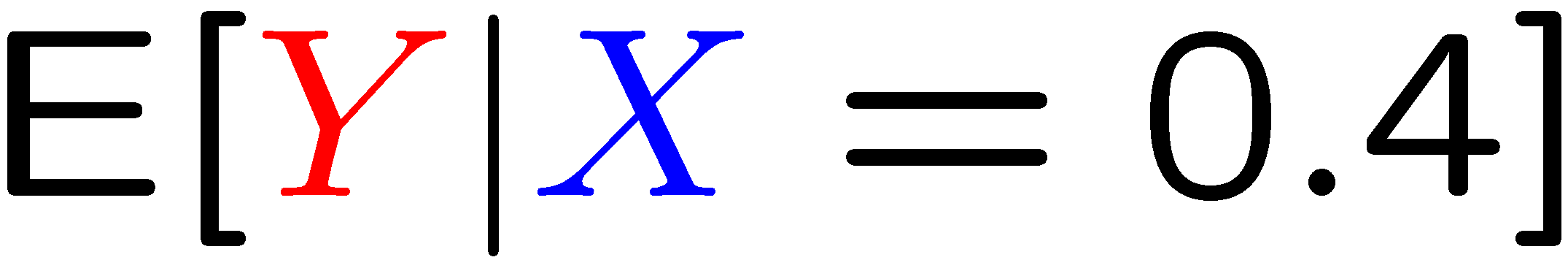 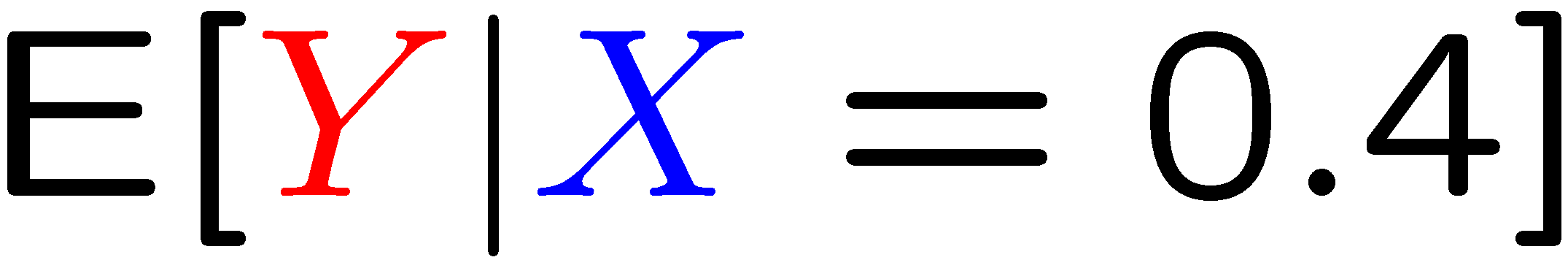 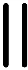 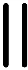 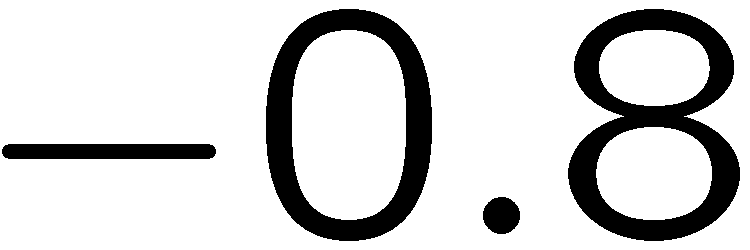 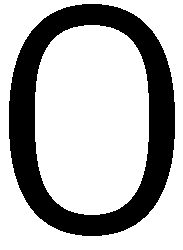 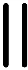 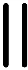 8
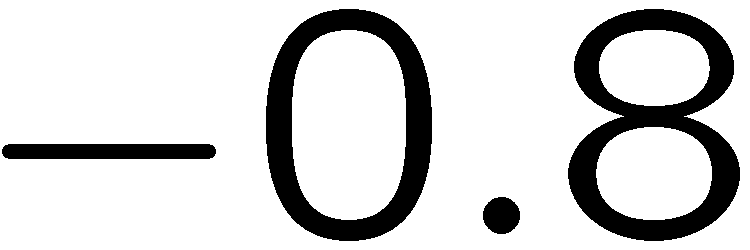 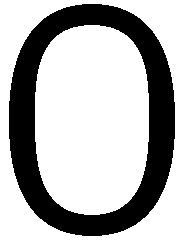 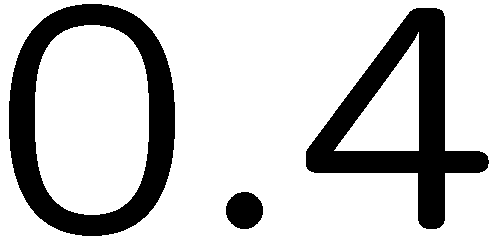 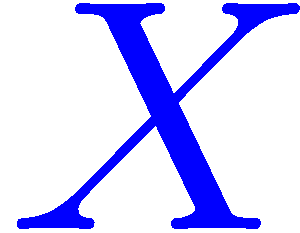 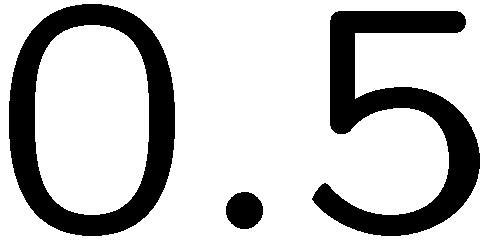 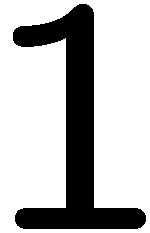 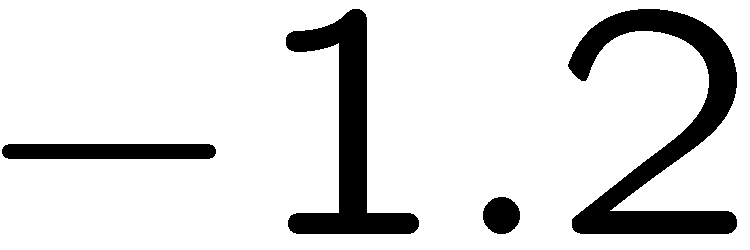 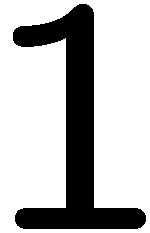 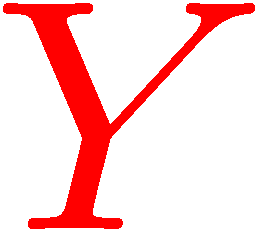 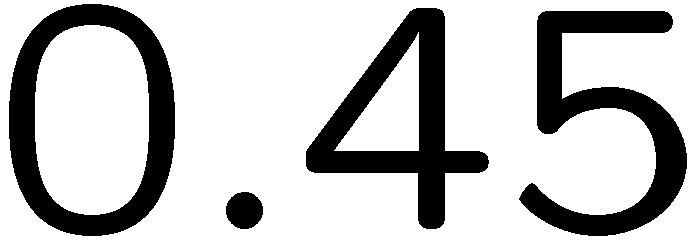 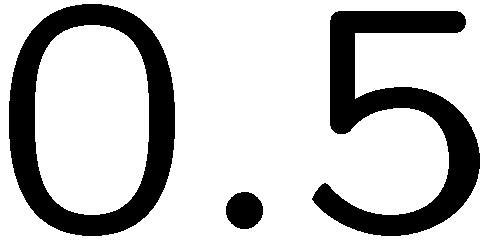 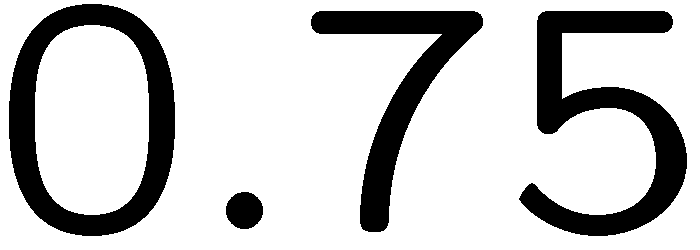 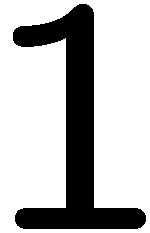 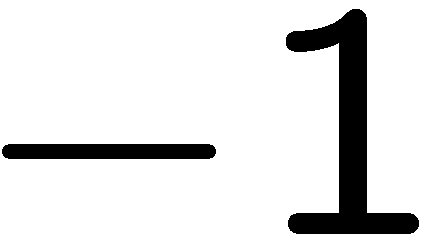 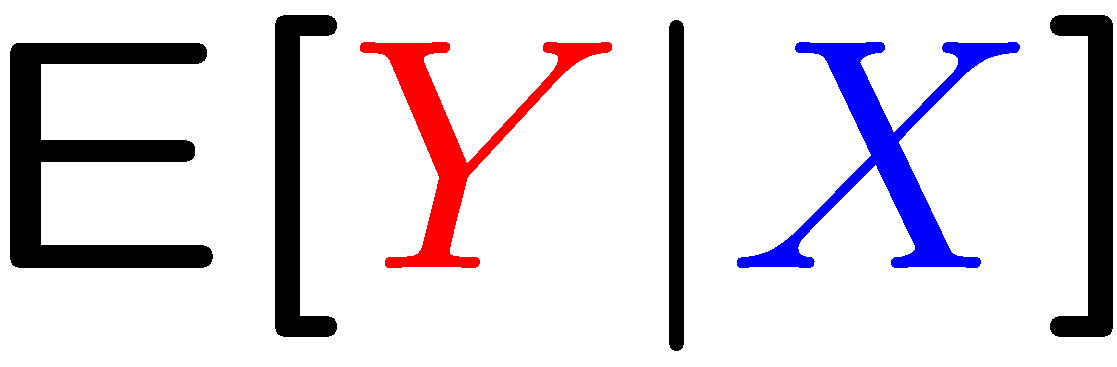 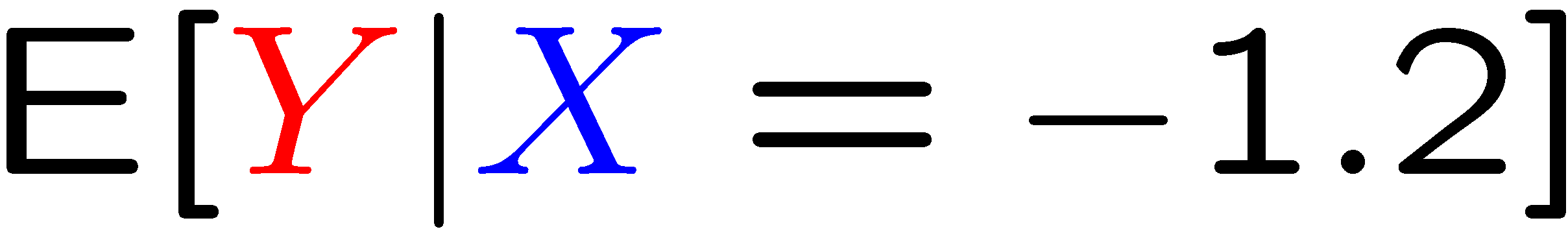 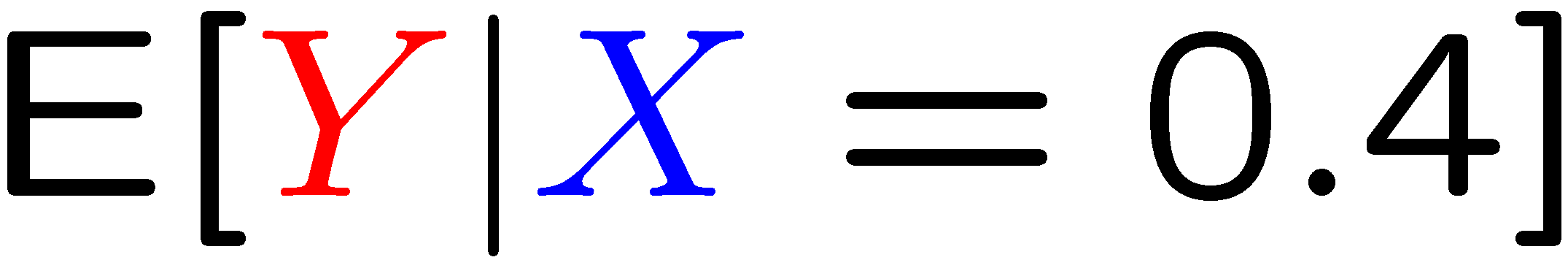 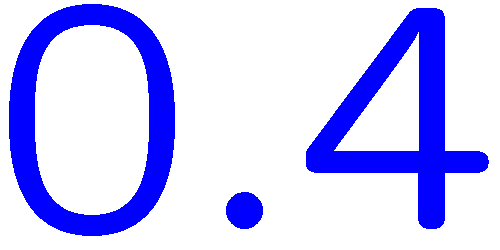 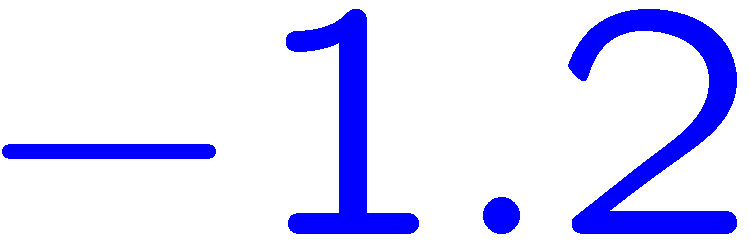 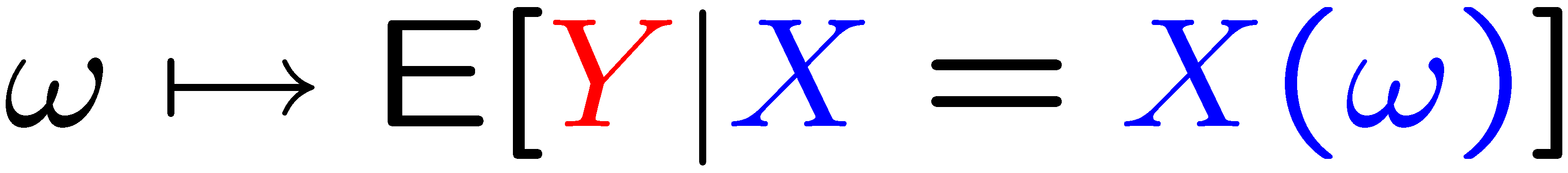 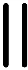 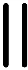 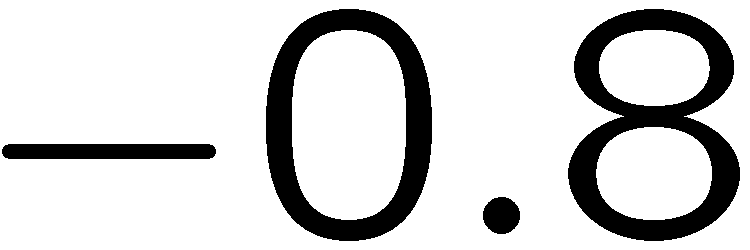 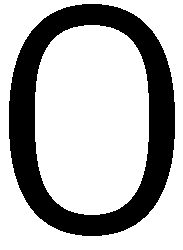 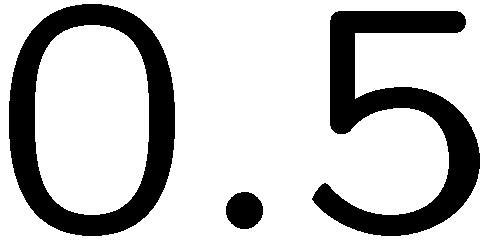 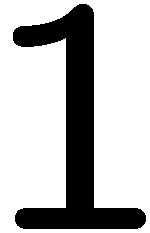 9
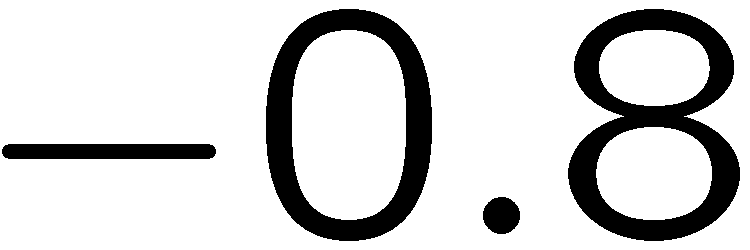 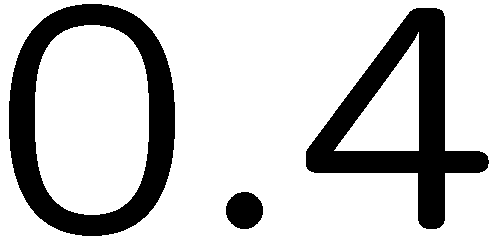 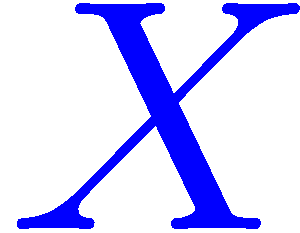 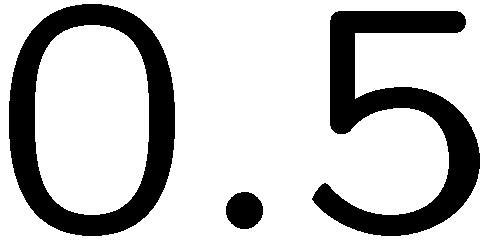 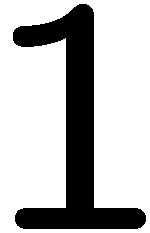 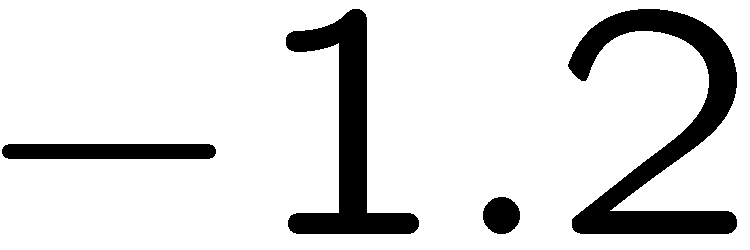 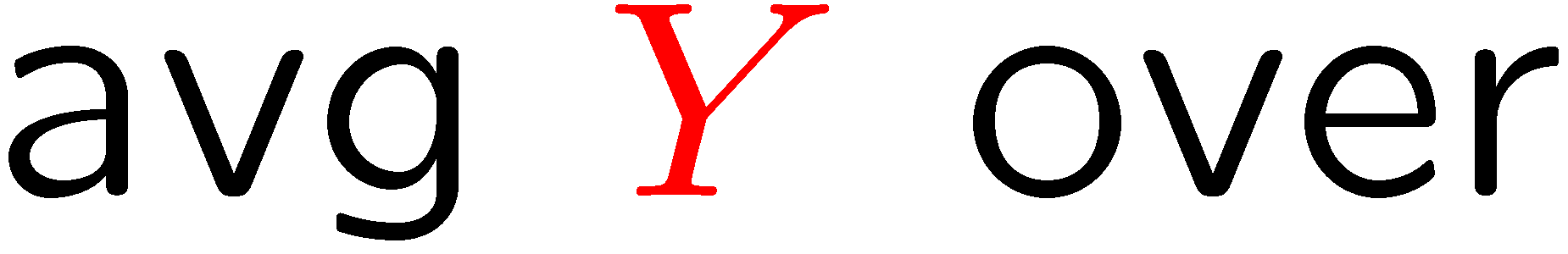 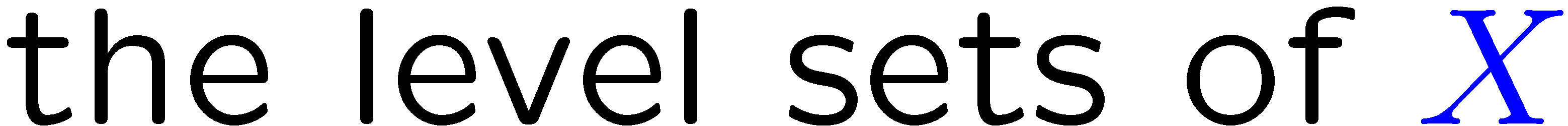 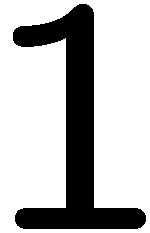 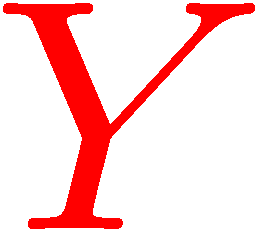 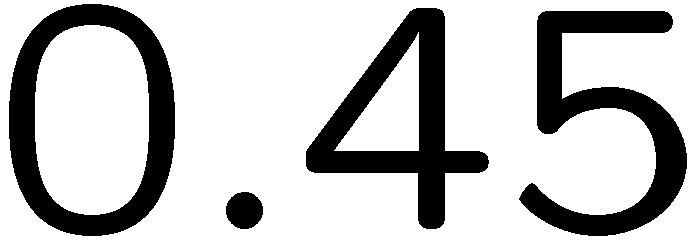 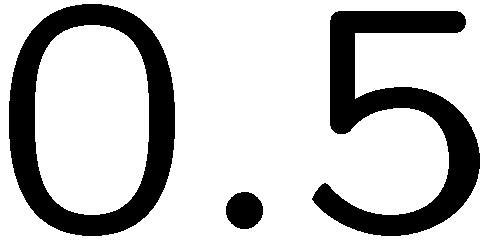 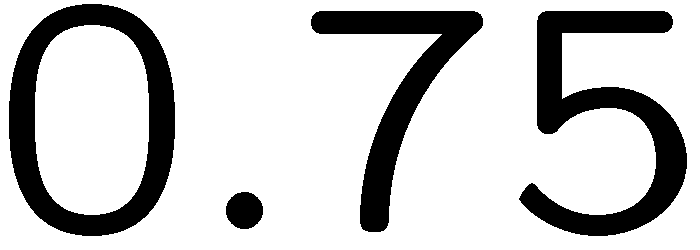 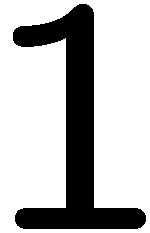 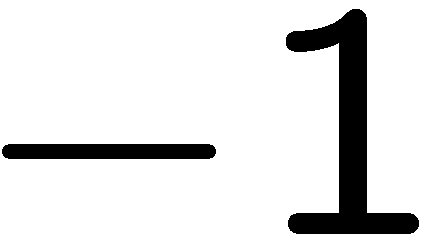 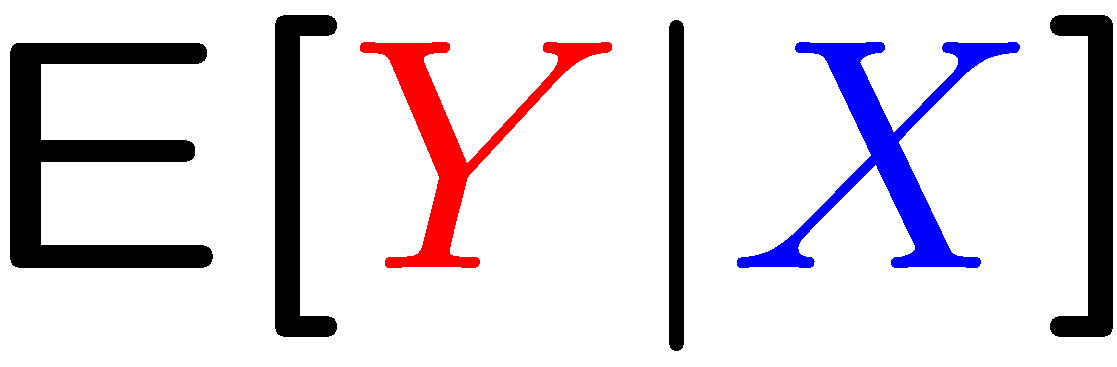 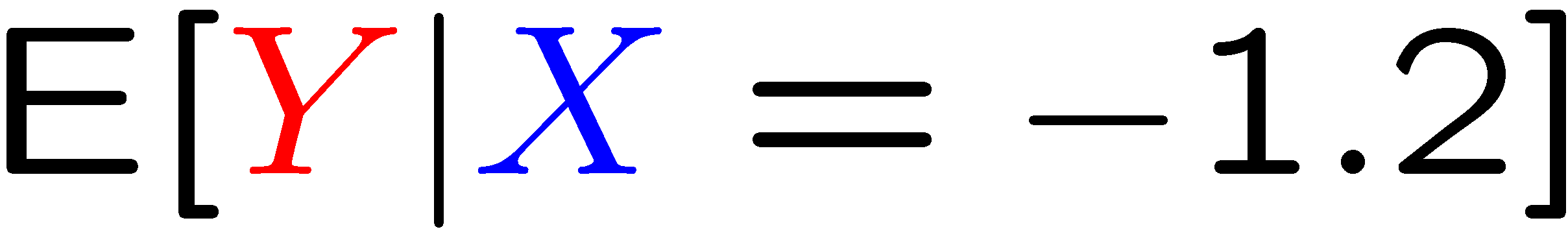 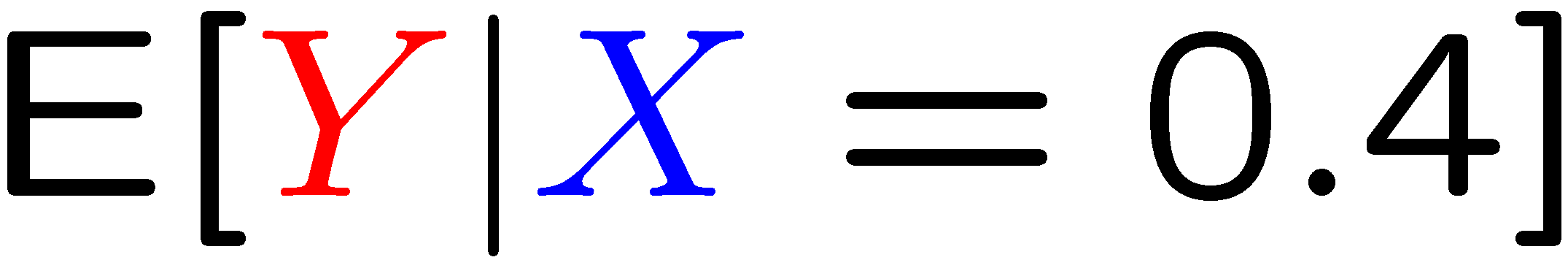 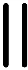 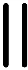 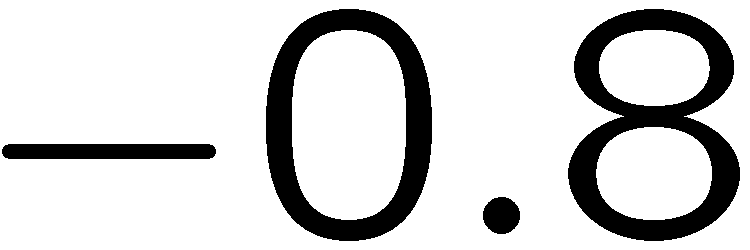 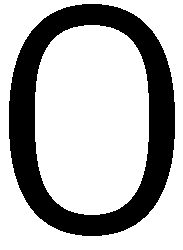 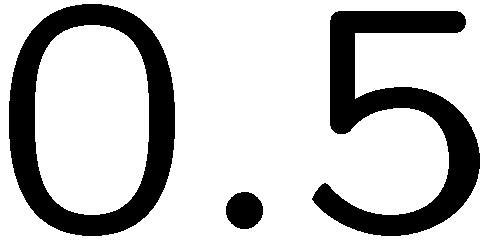 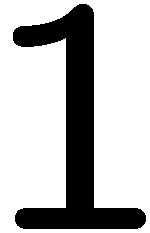 10
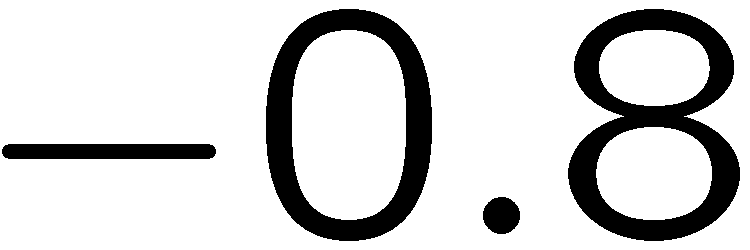 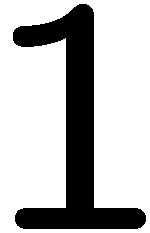 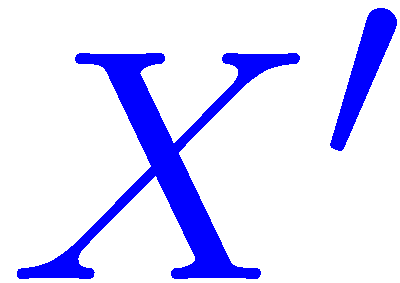 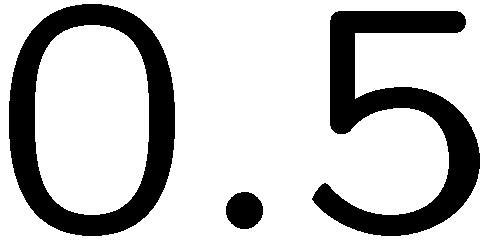 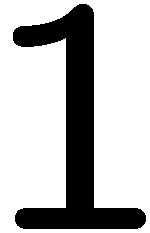 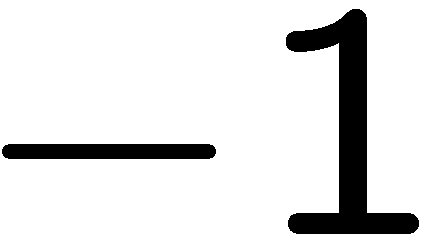 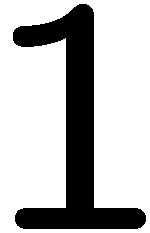 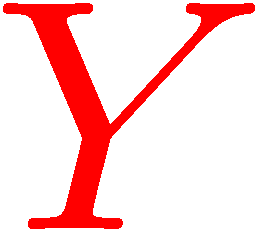 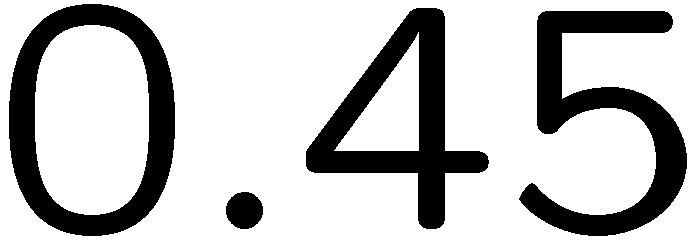 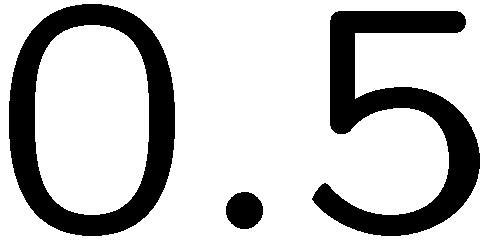 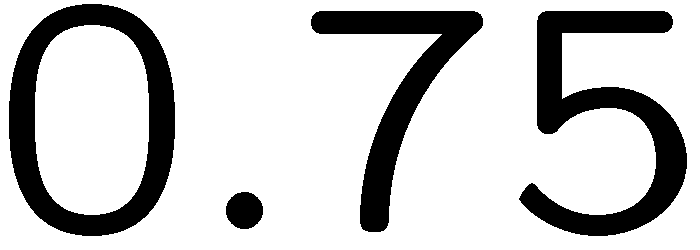 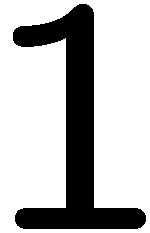 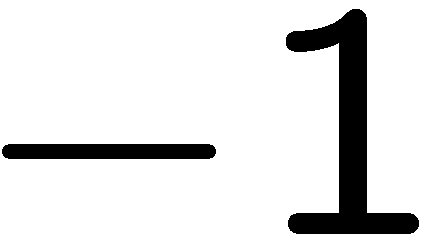 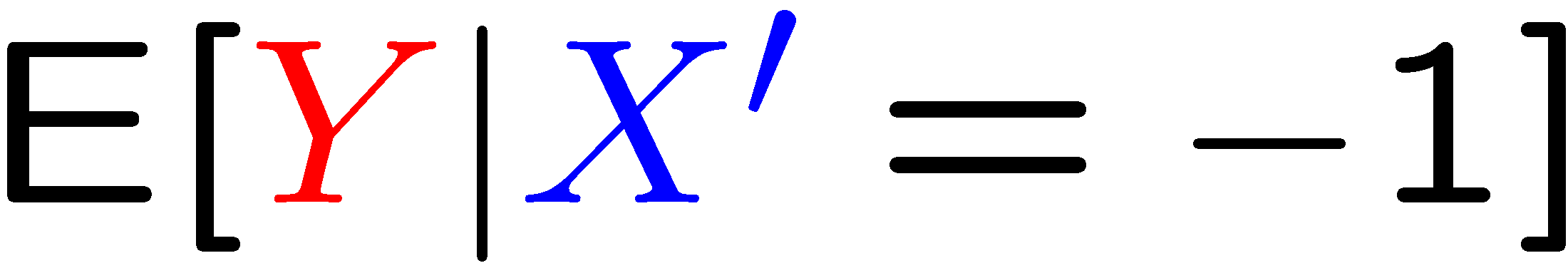 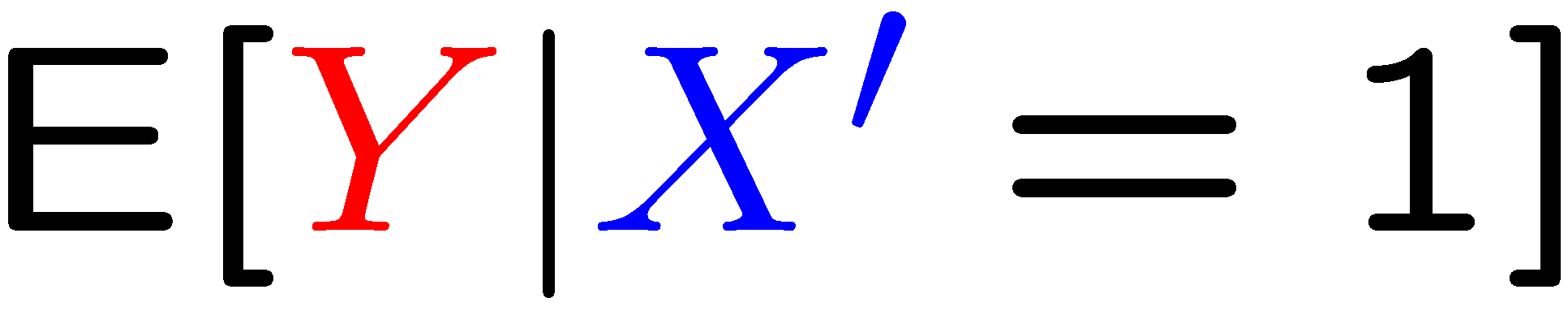 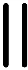 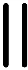 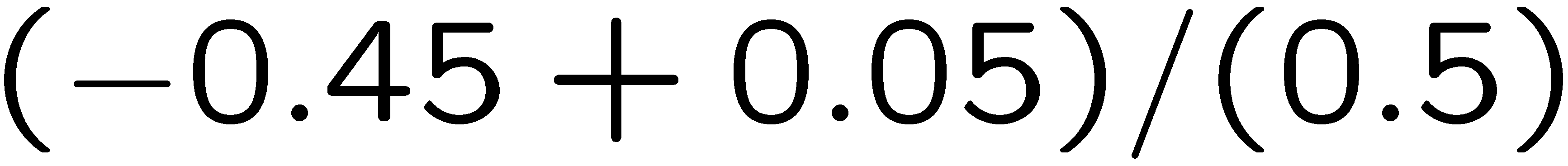 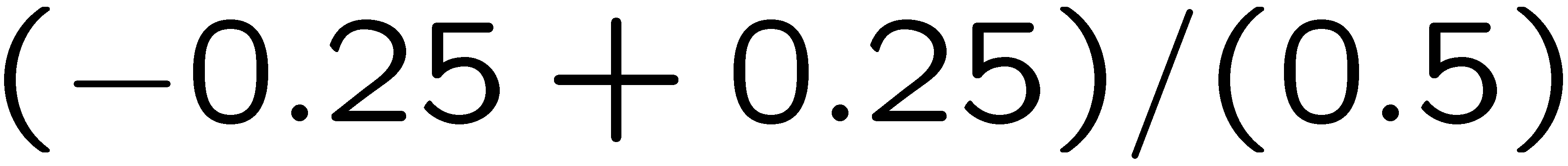 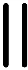 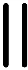 11
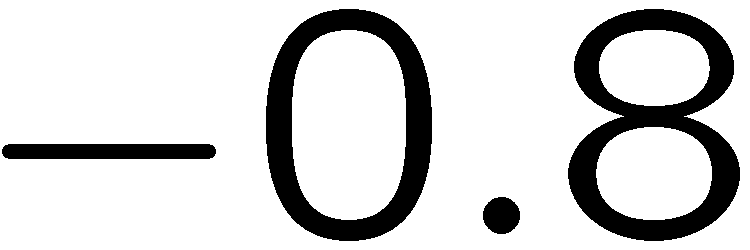 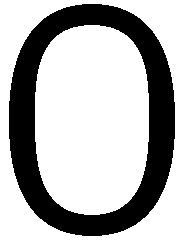 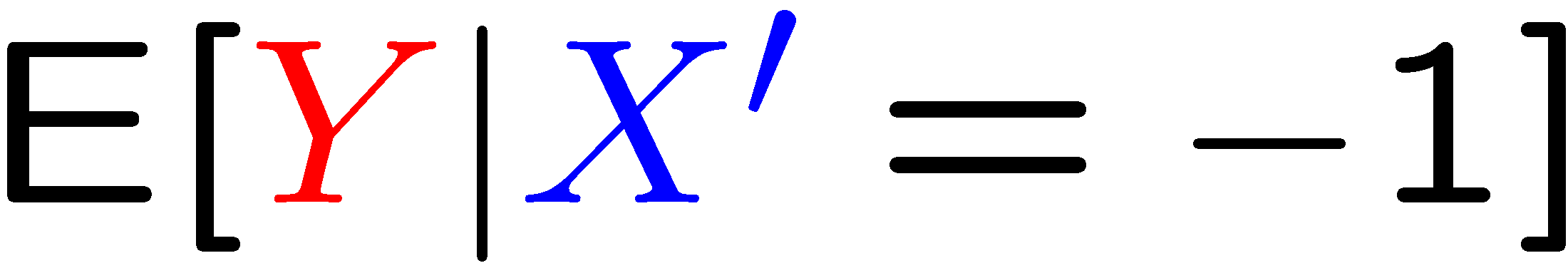 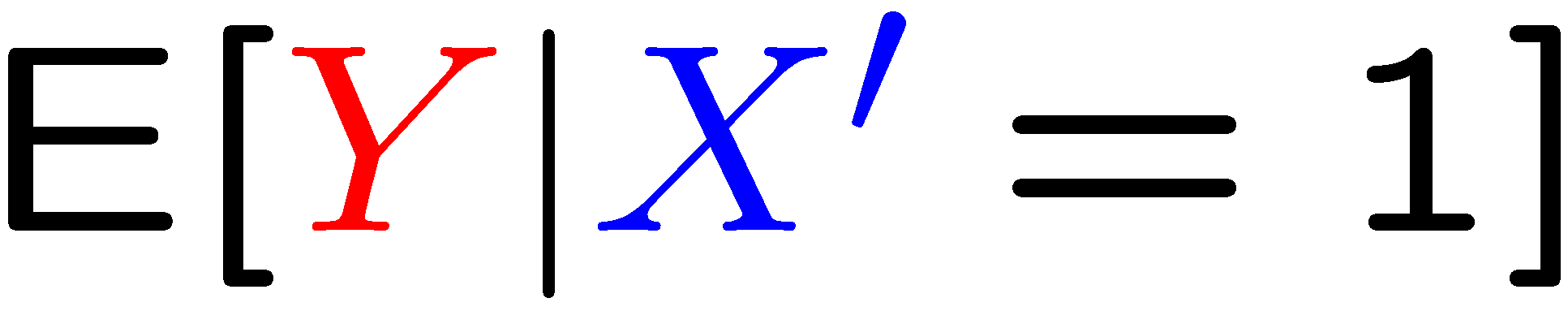 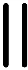 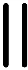 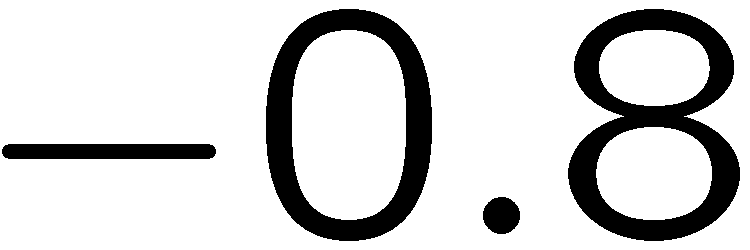 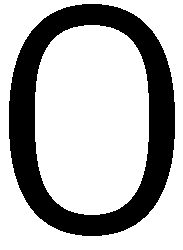 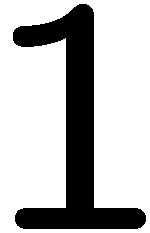 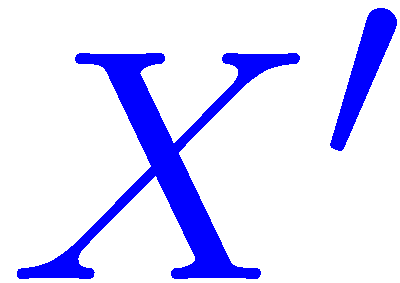 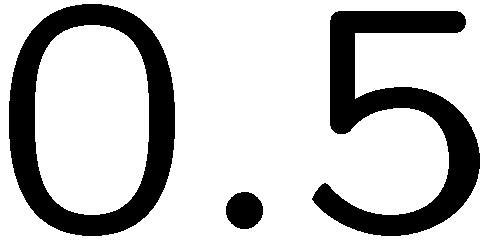 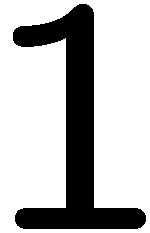 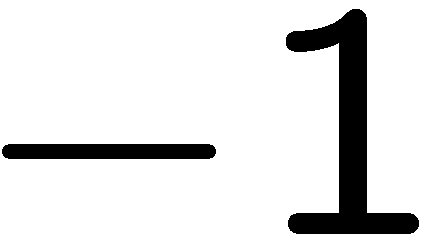 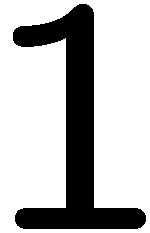 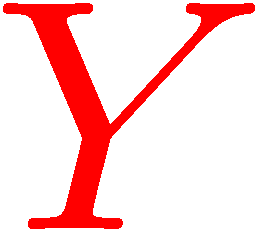 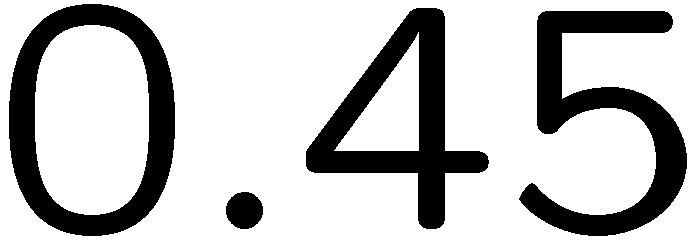 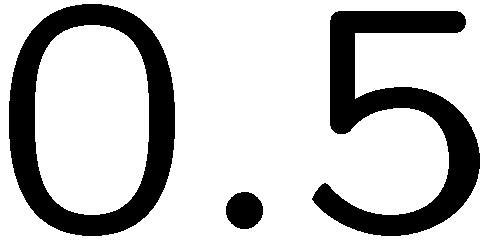 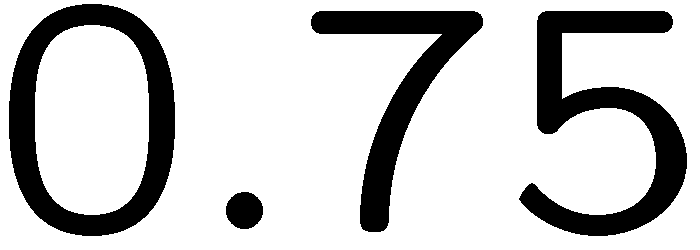 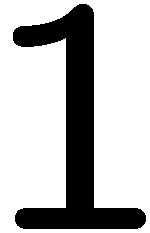 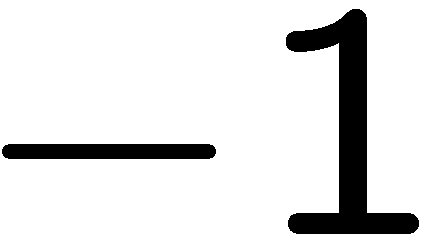 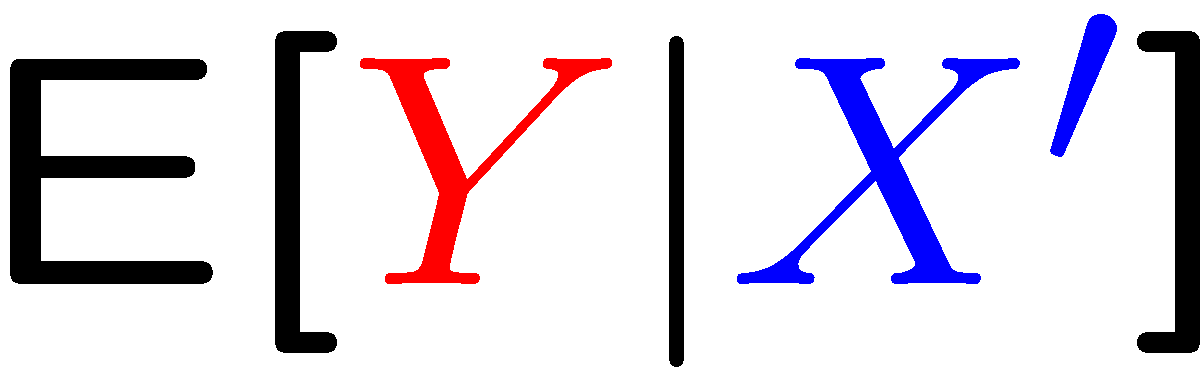 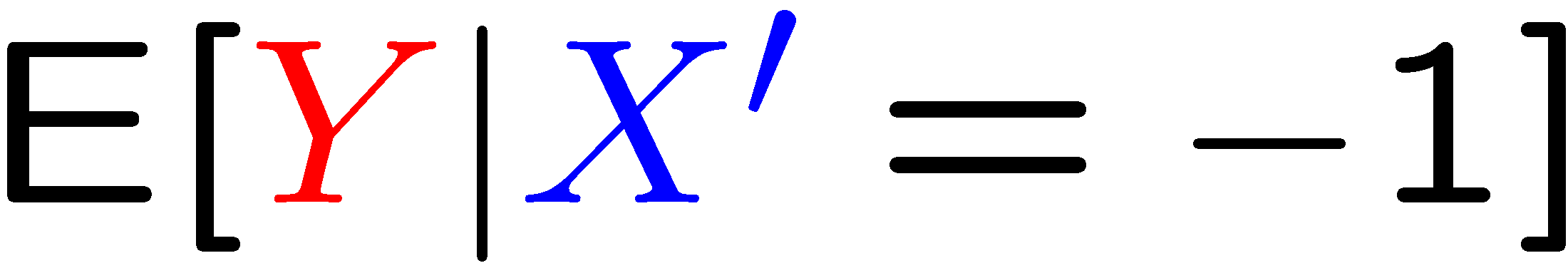 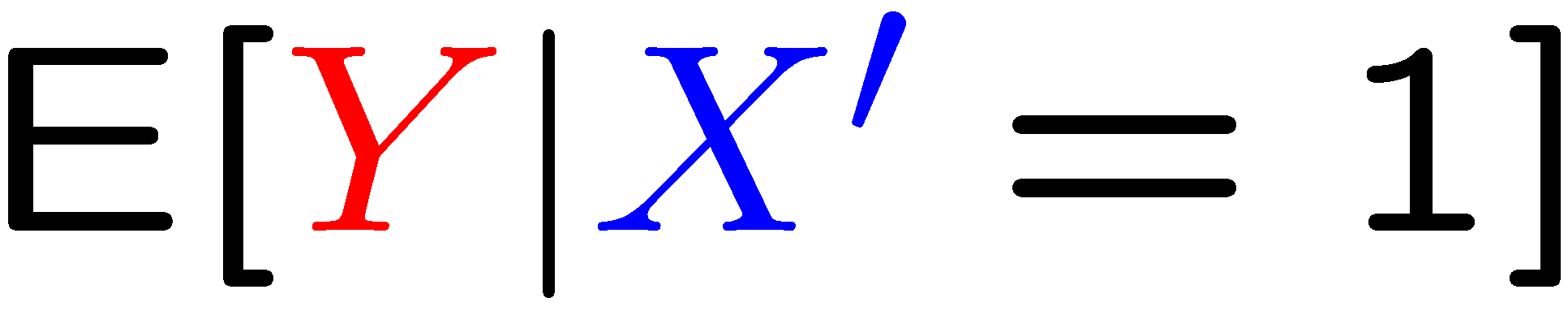 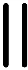 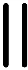 12
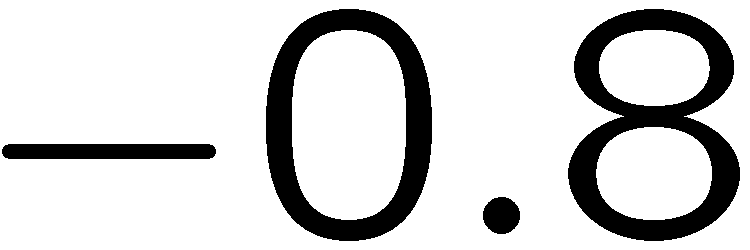 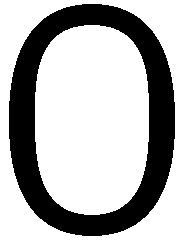 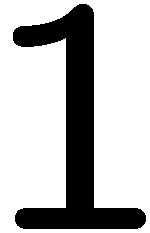 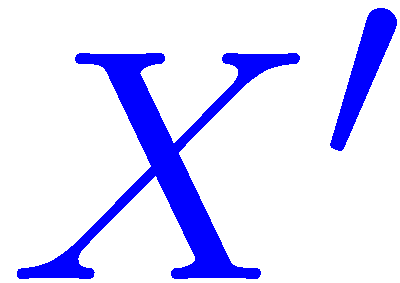 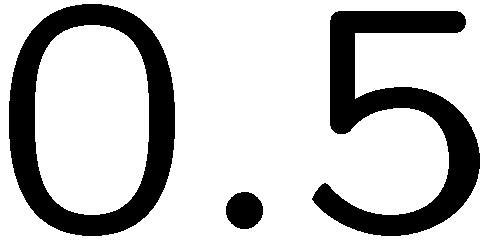 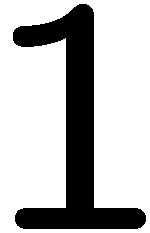 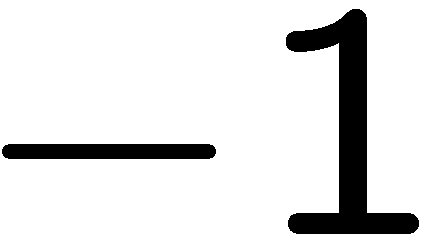 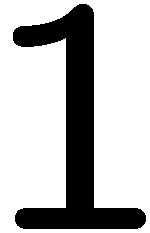 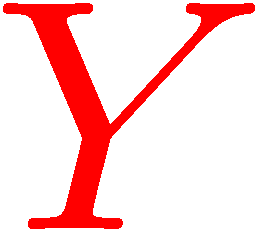 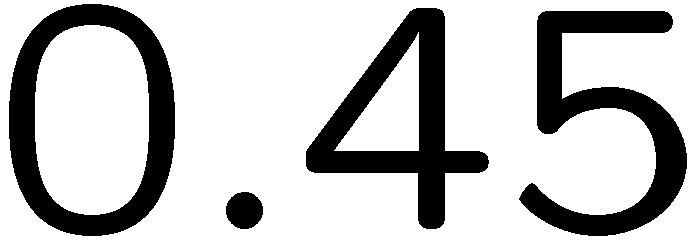 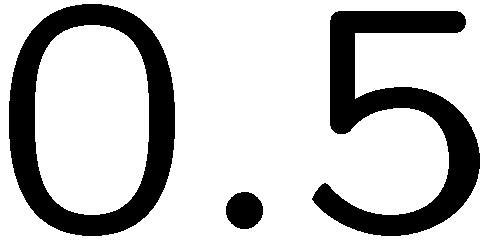 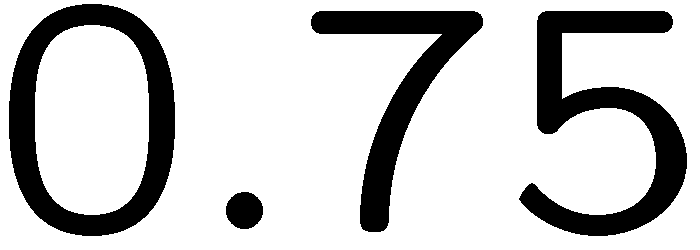 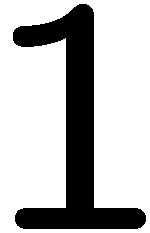 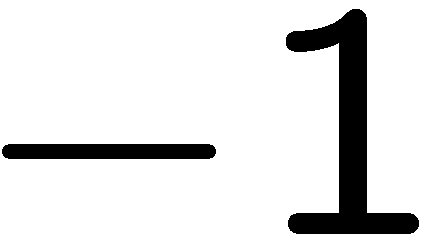 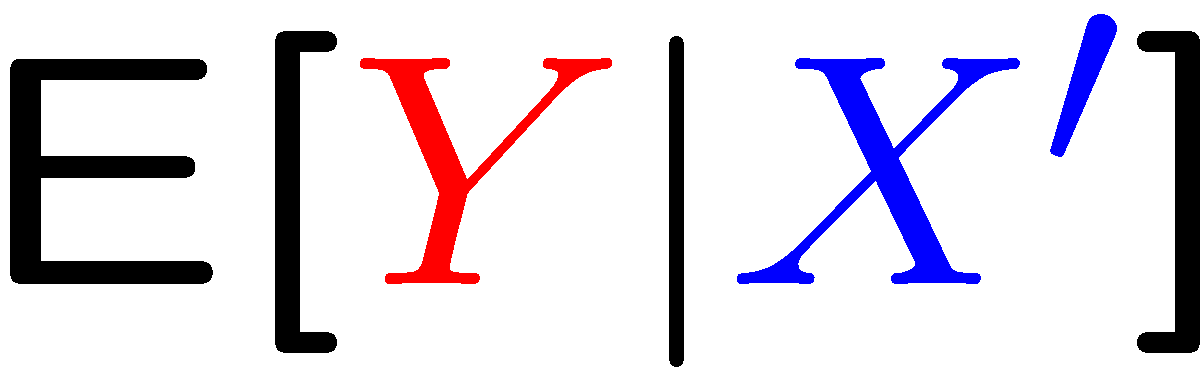 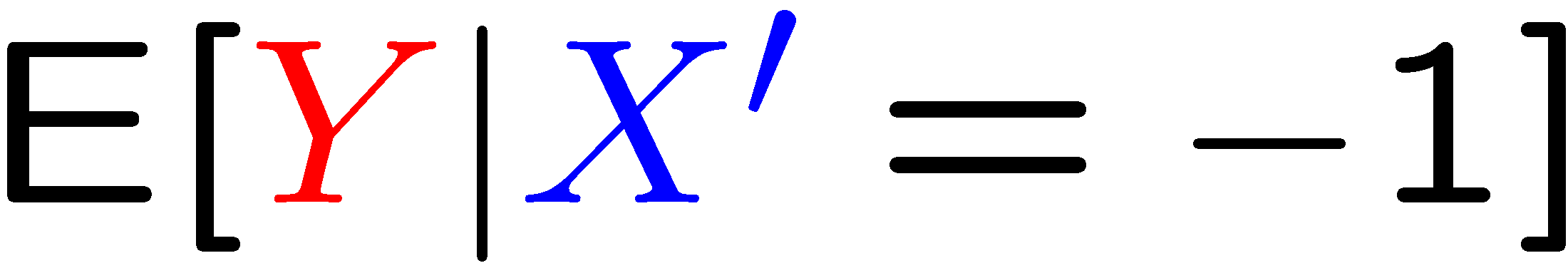 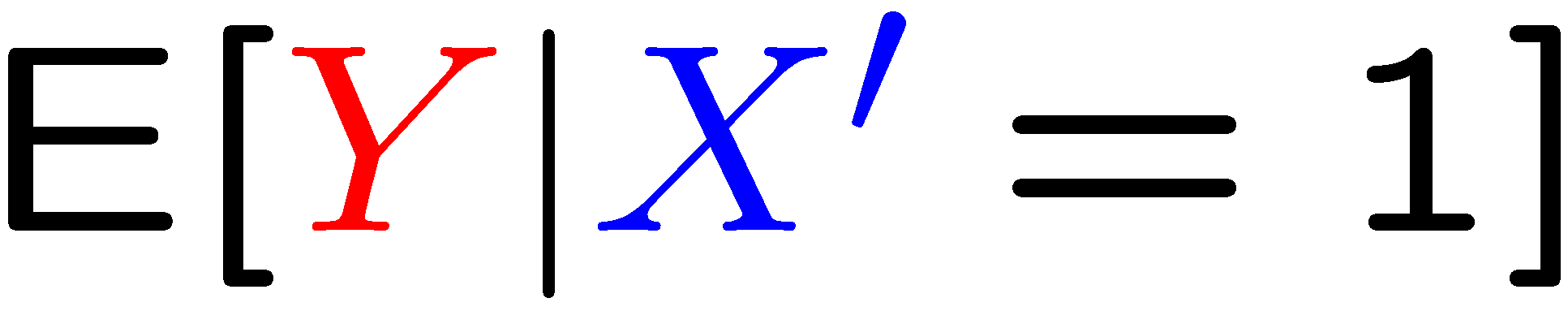 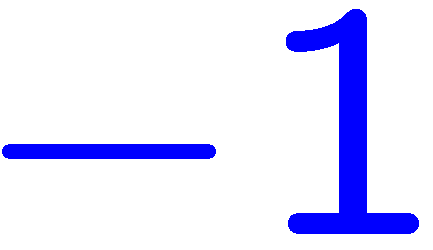 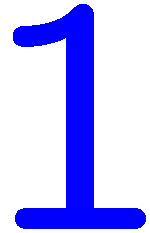 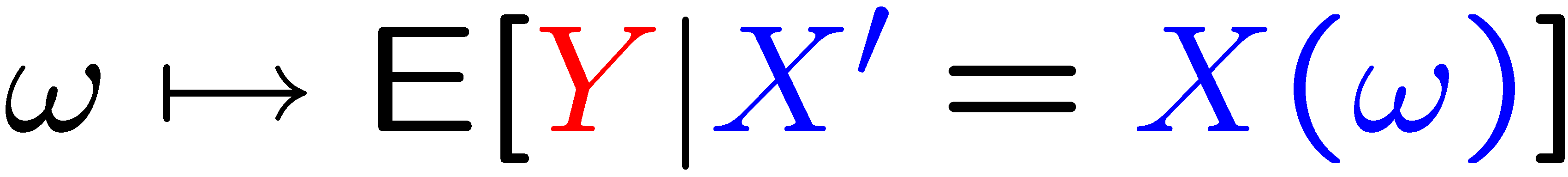 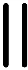 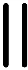 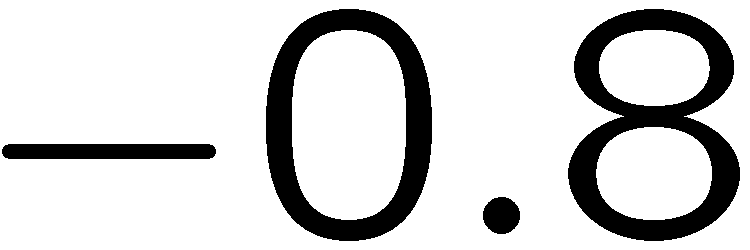 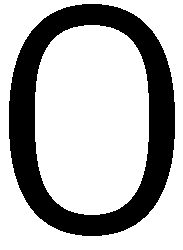 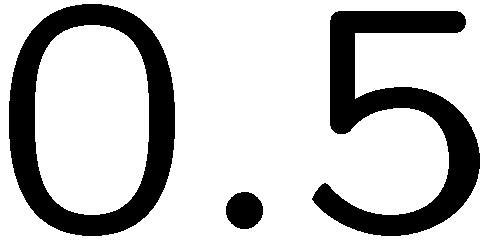 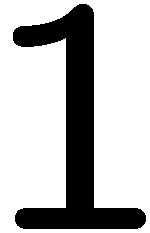 13
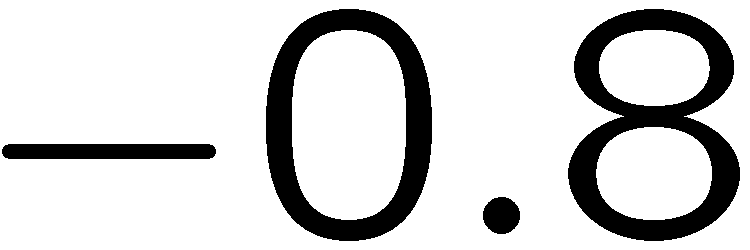 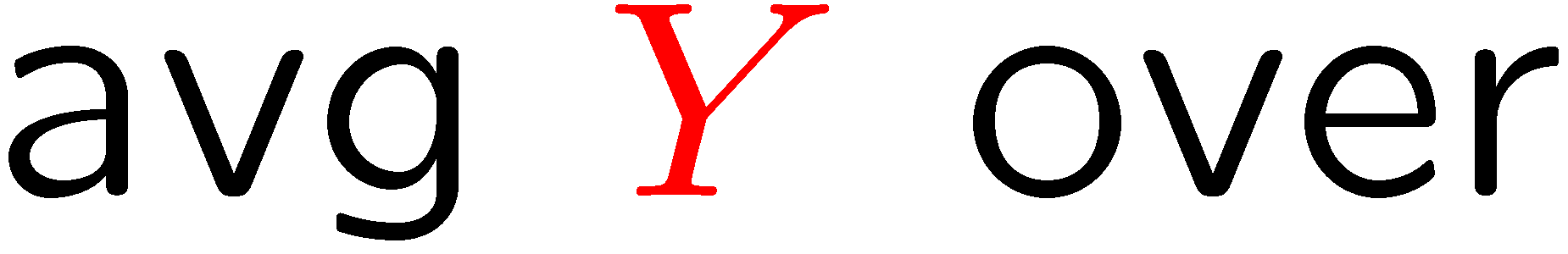 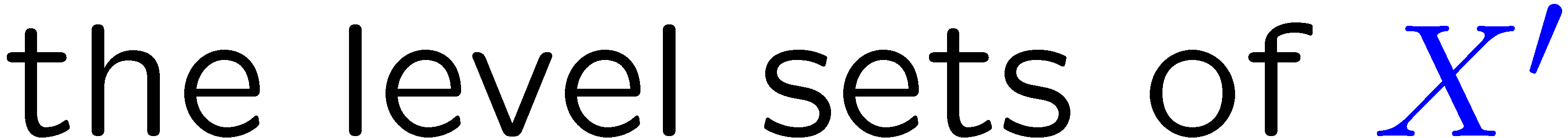 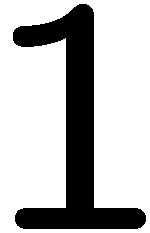 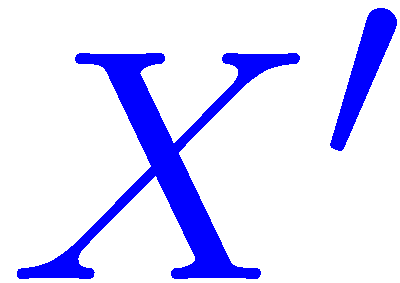 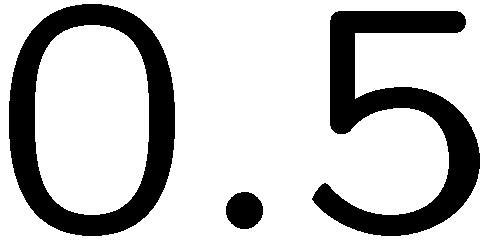 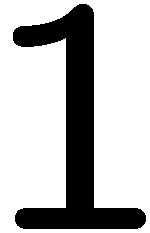 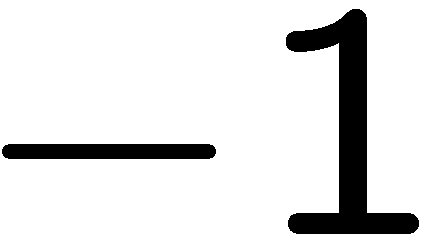 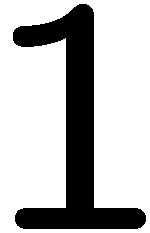 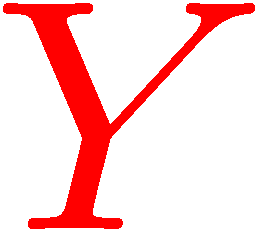 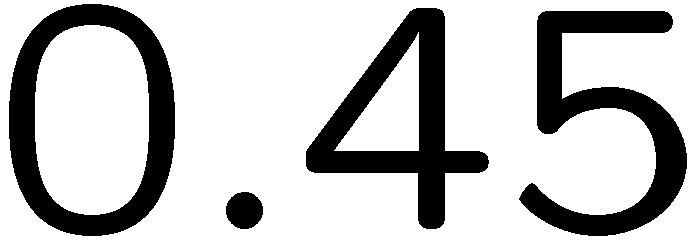 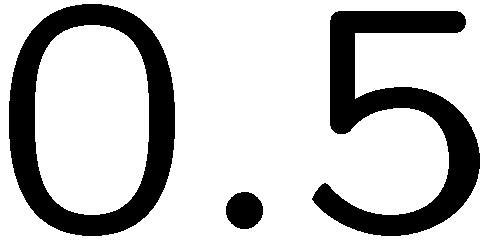 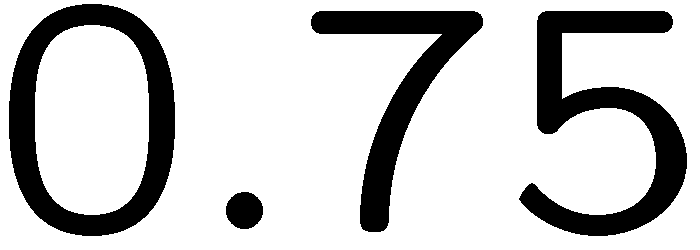 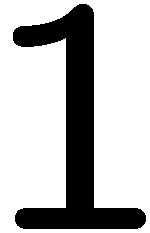 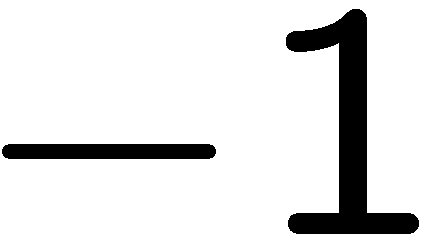 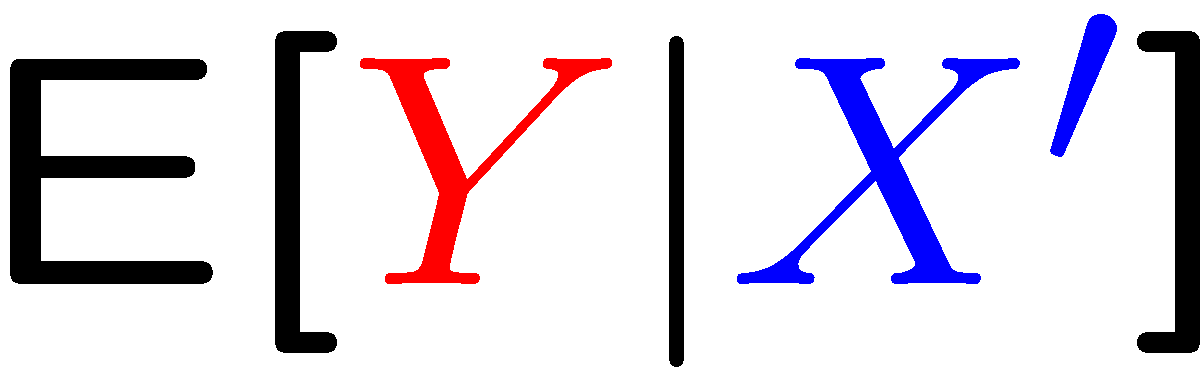 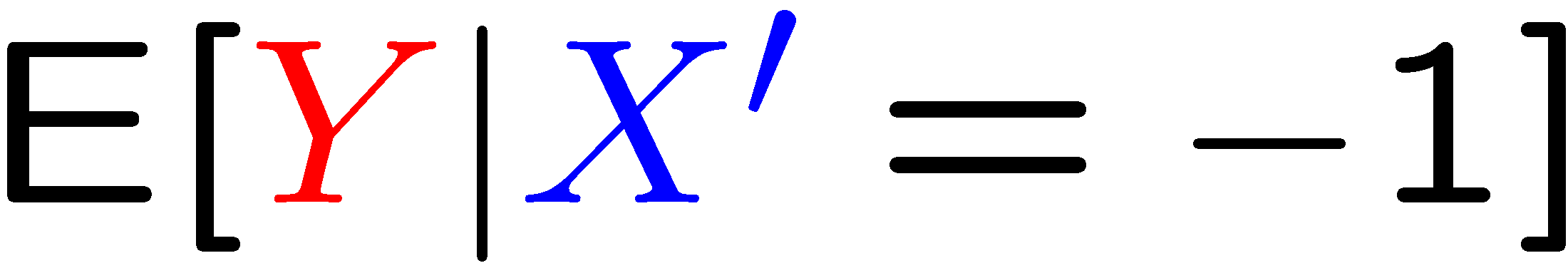 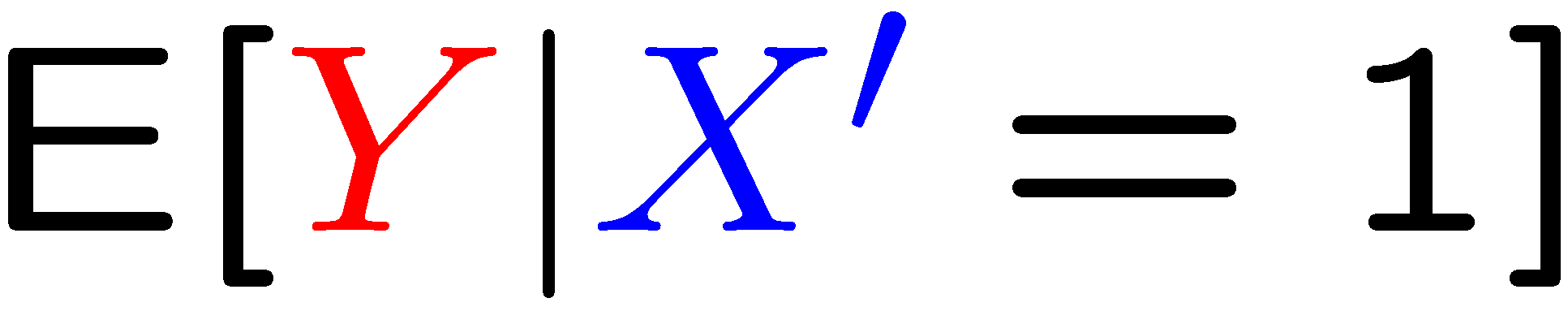 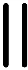 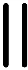 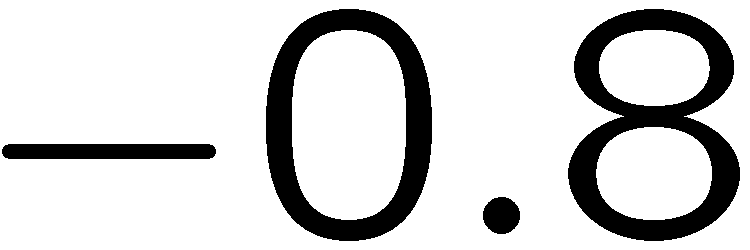 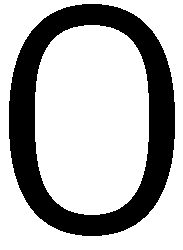 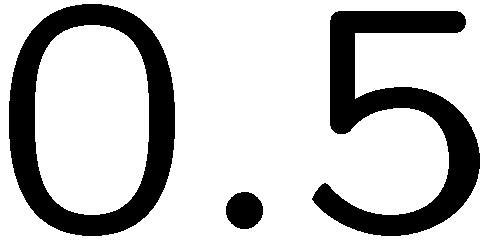 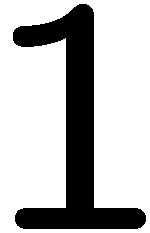 14
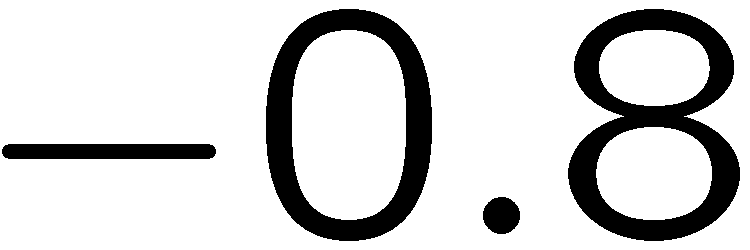 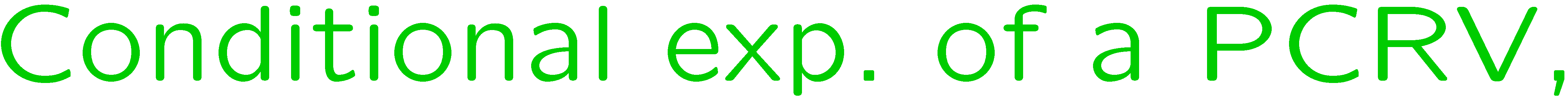 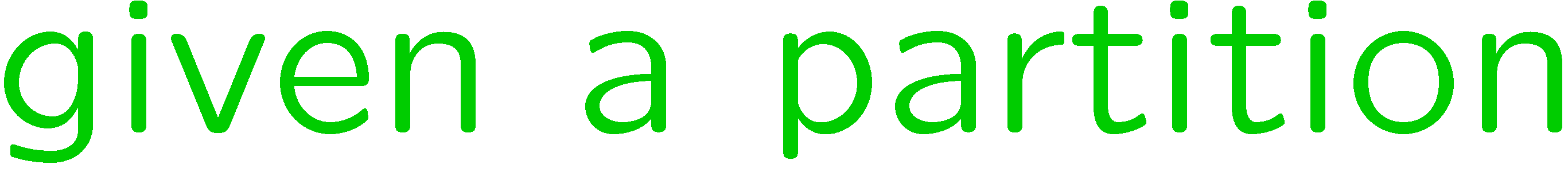 15
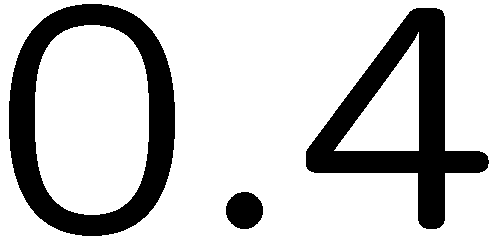 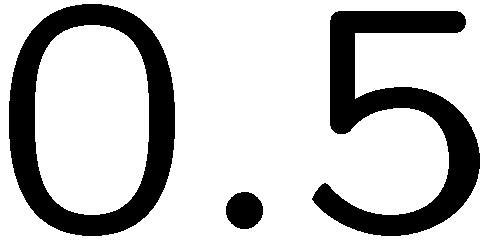 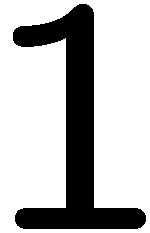 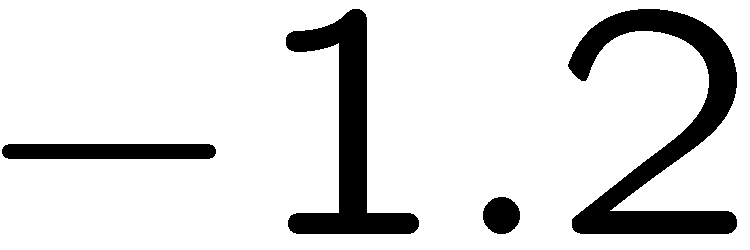 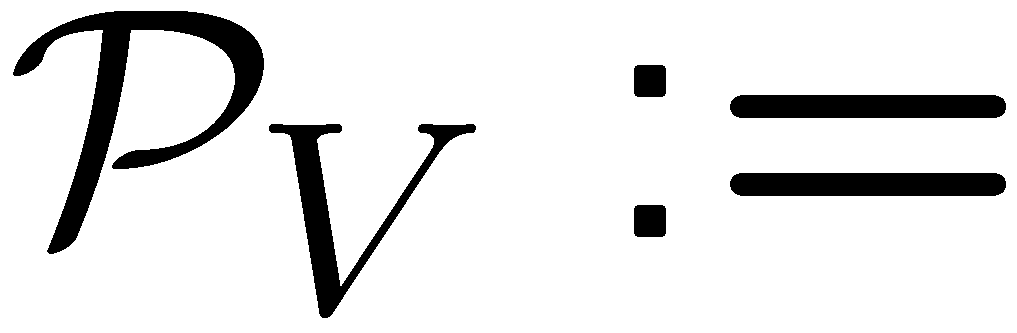 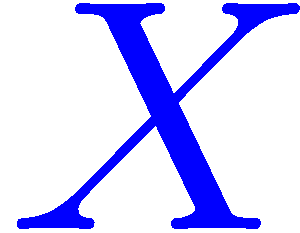 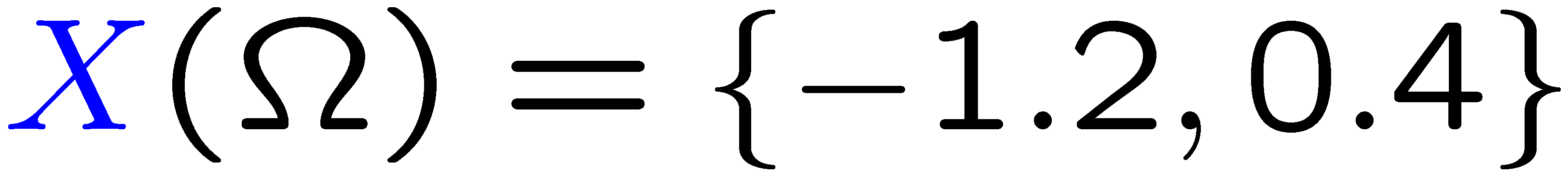 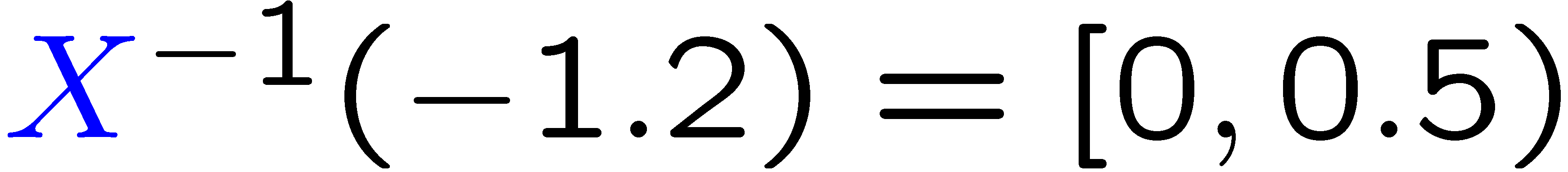 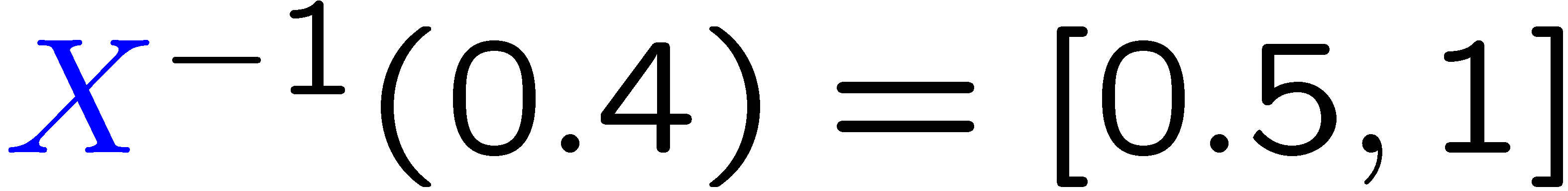 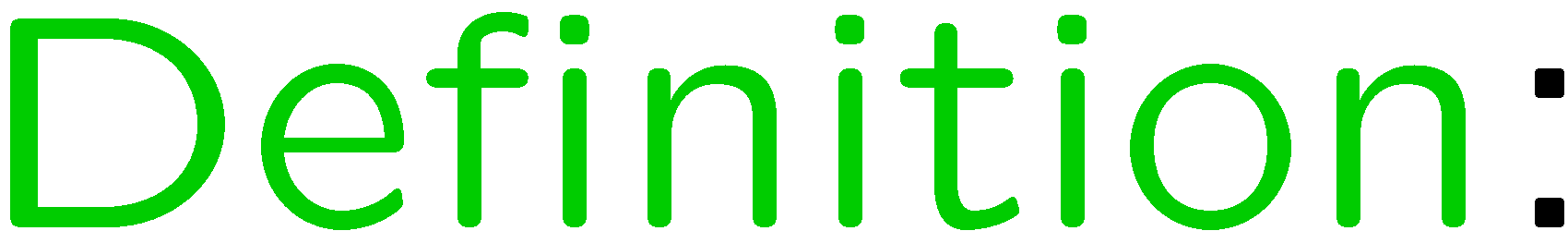 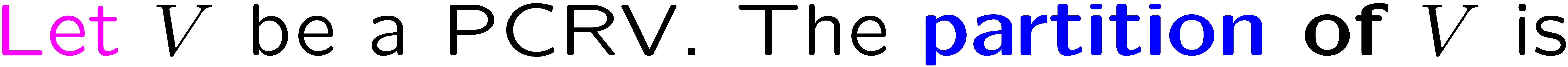 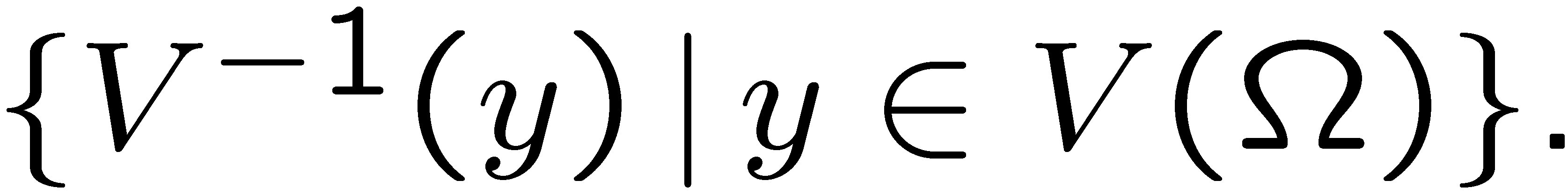 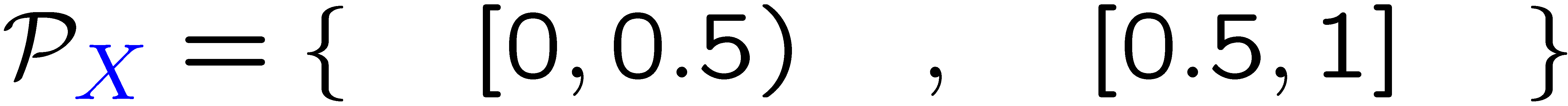 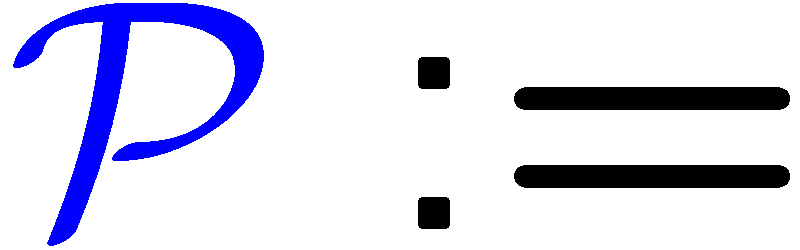 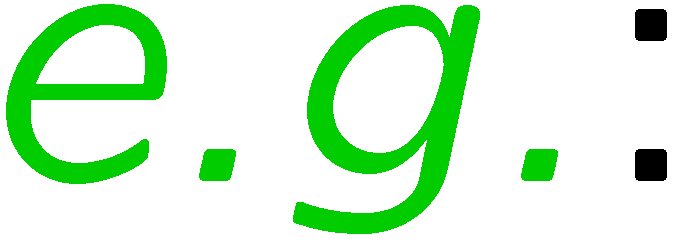 16
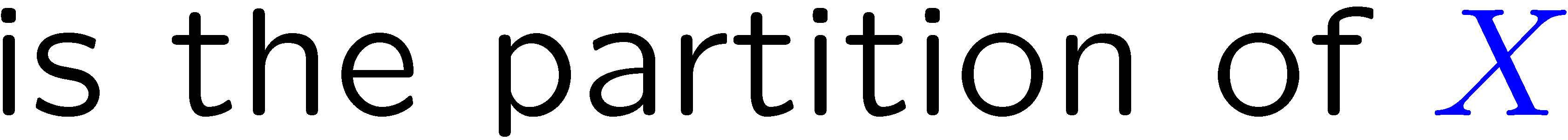 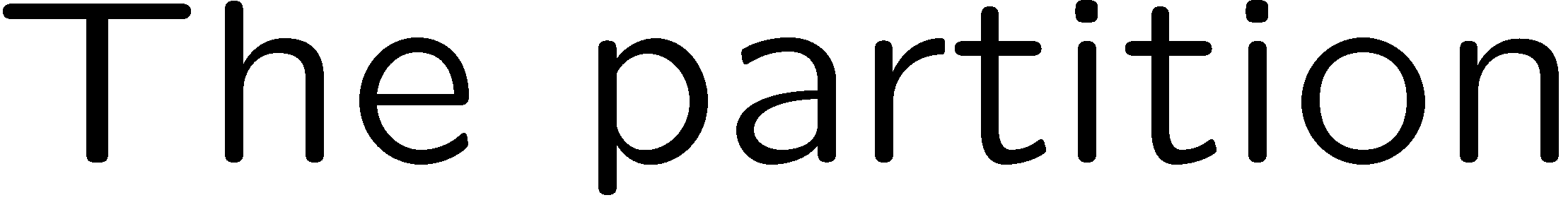 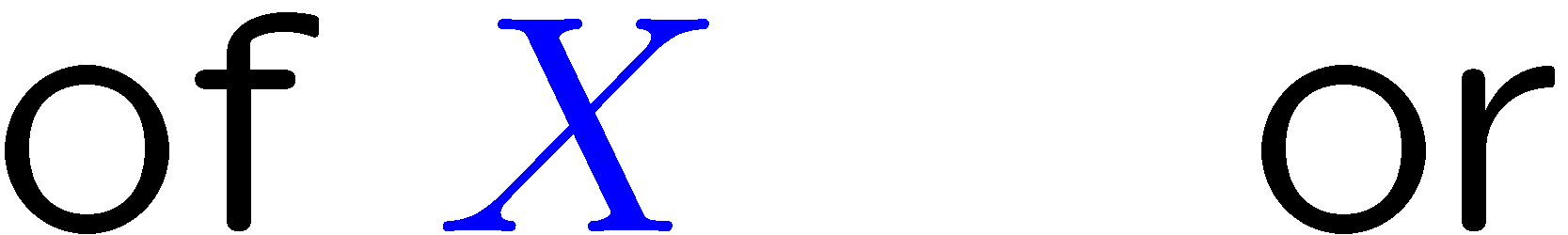 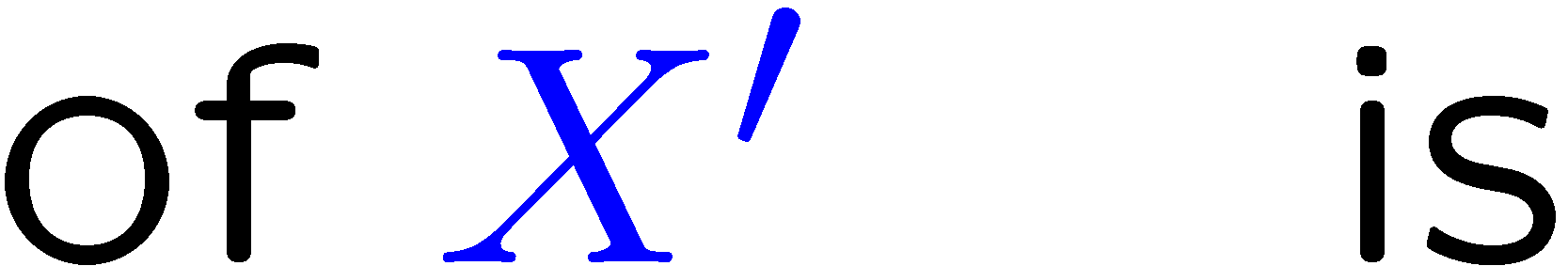 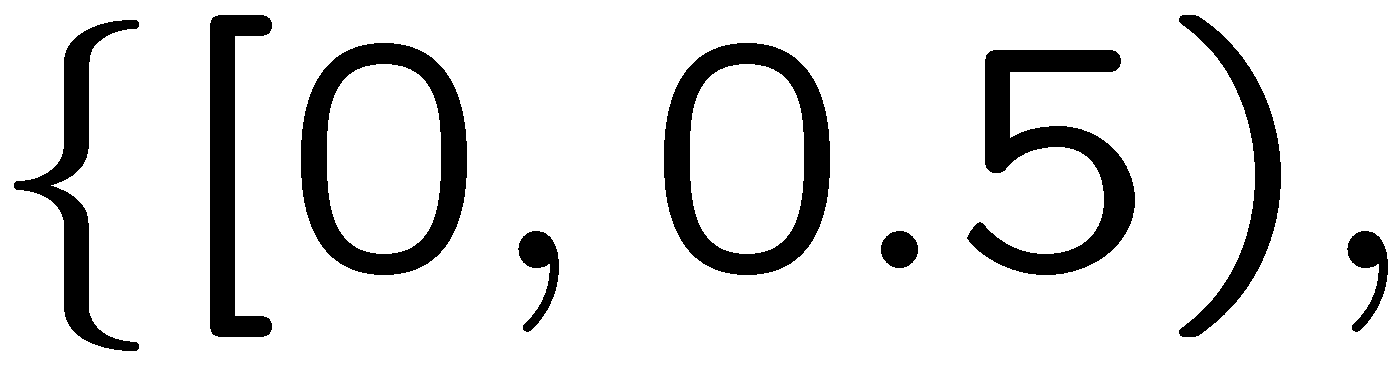 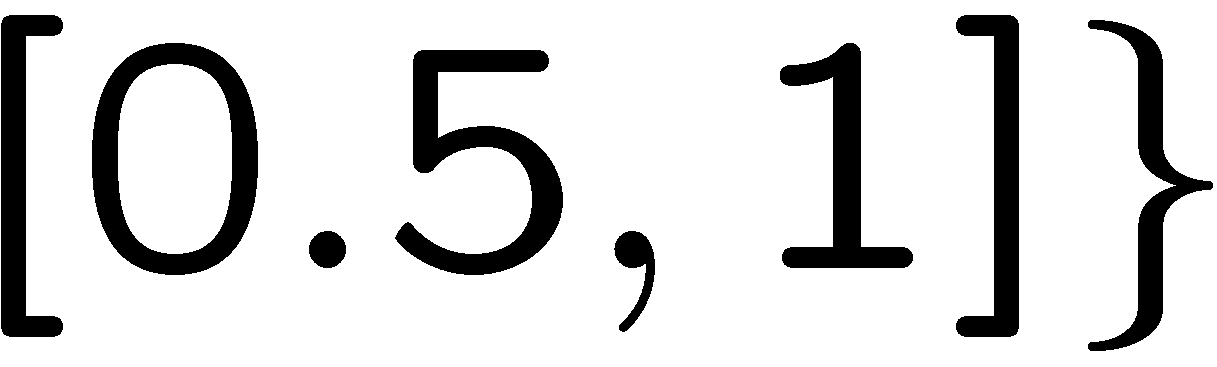 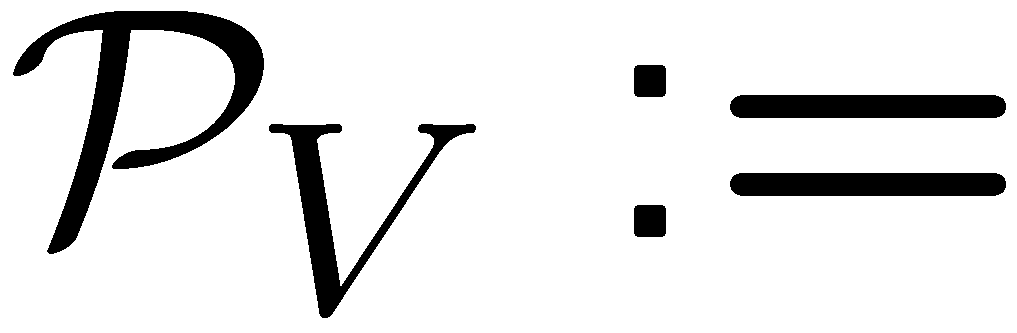 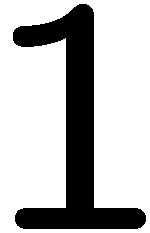 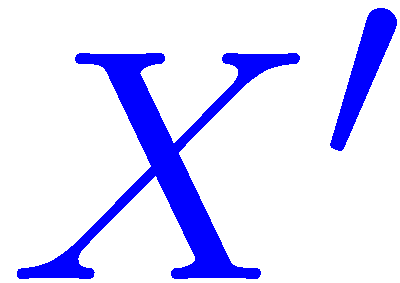 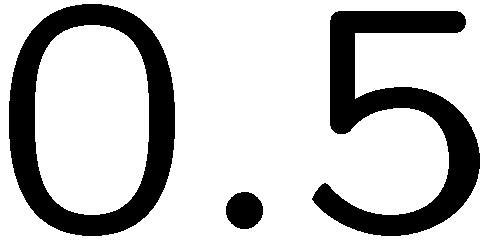 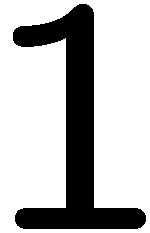 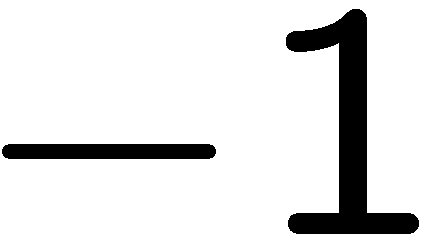 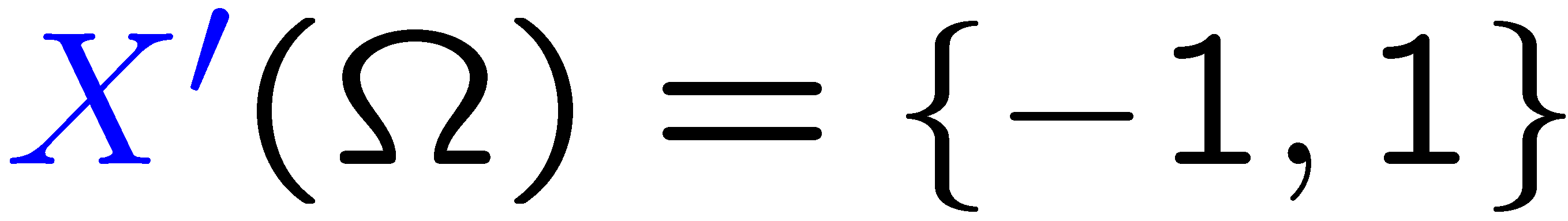 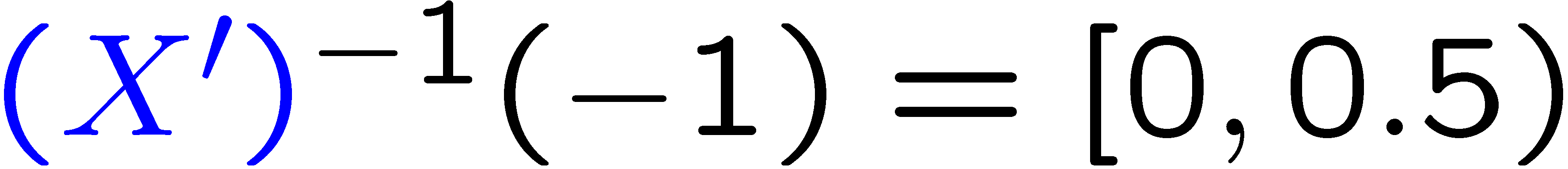 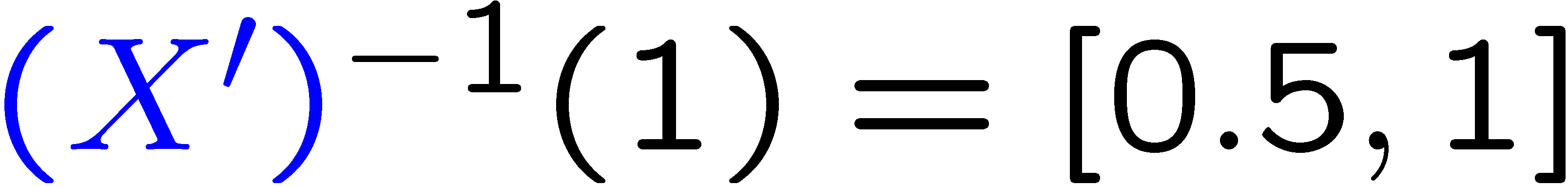 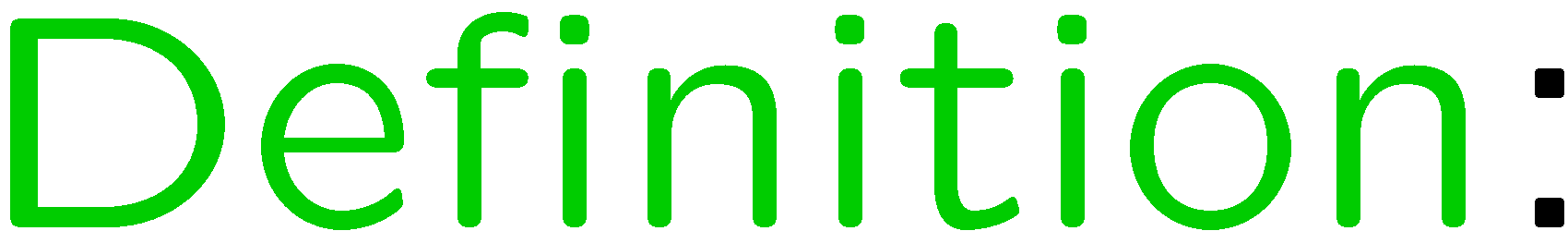 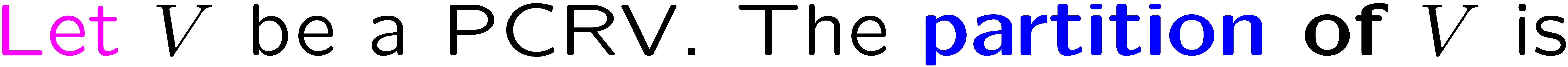 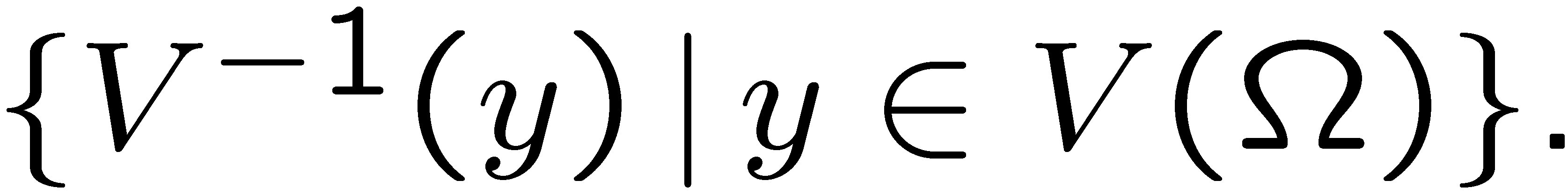 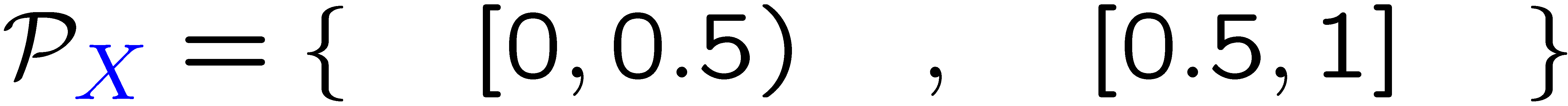 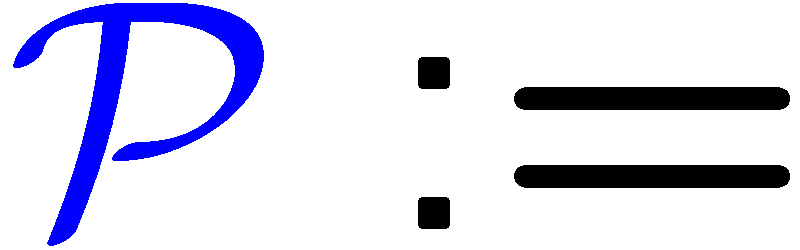 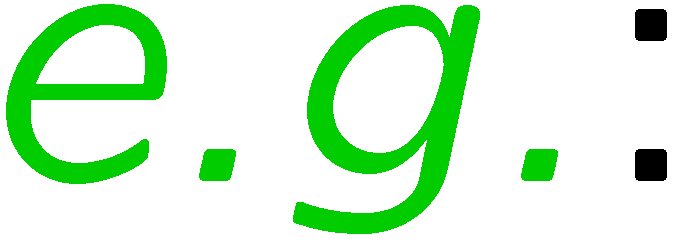 17
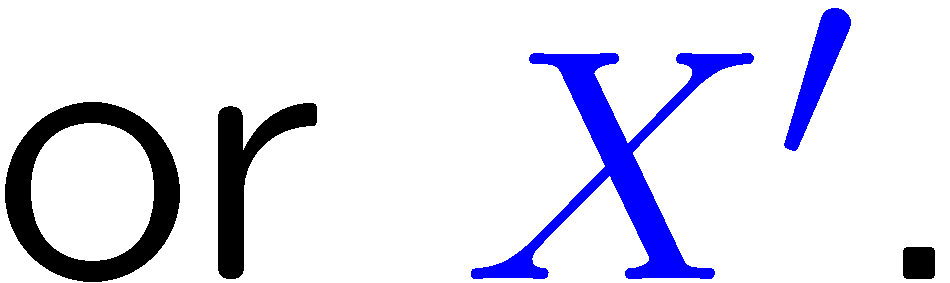 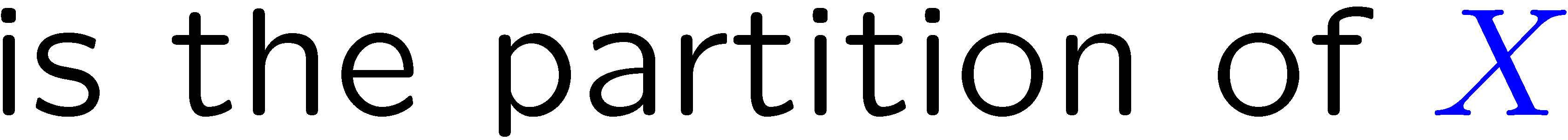 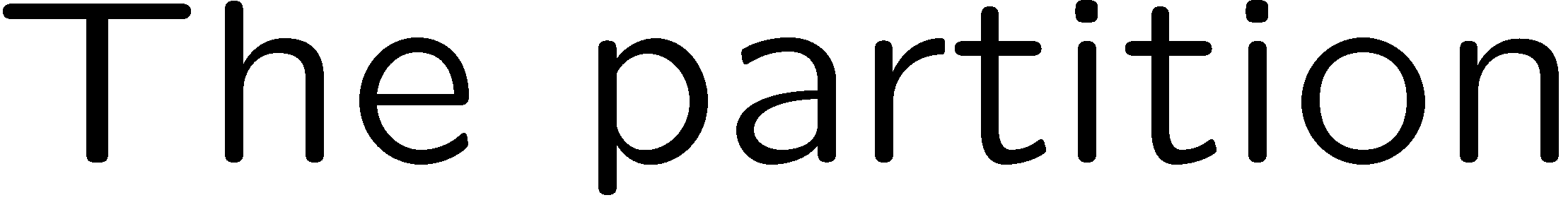 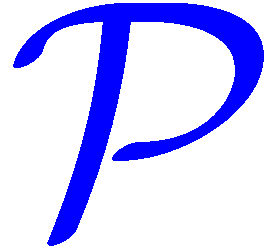 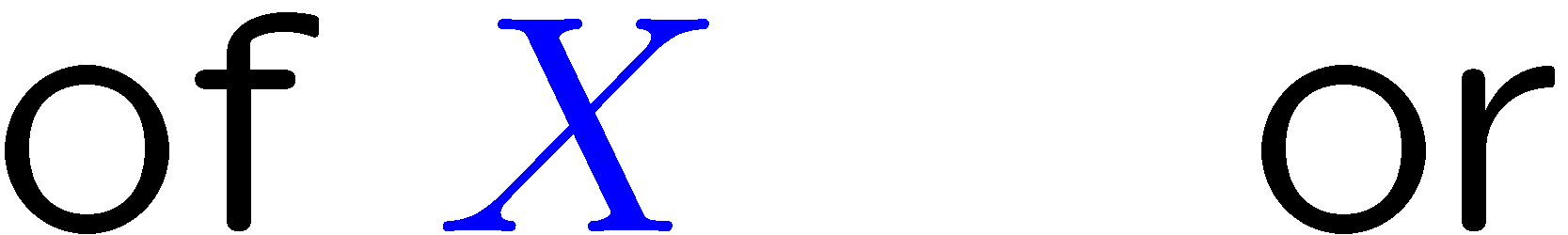 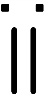 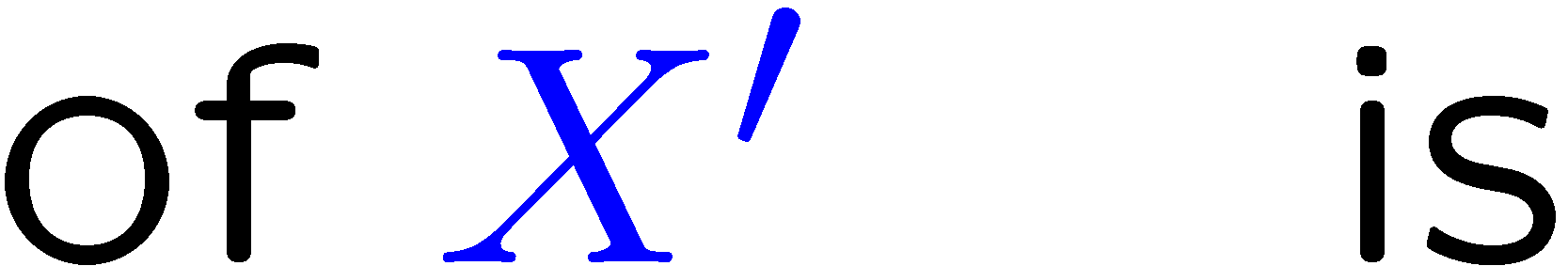 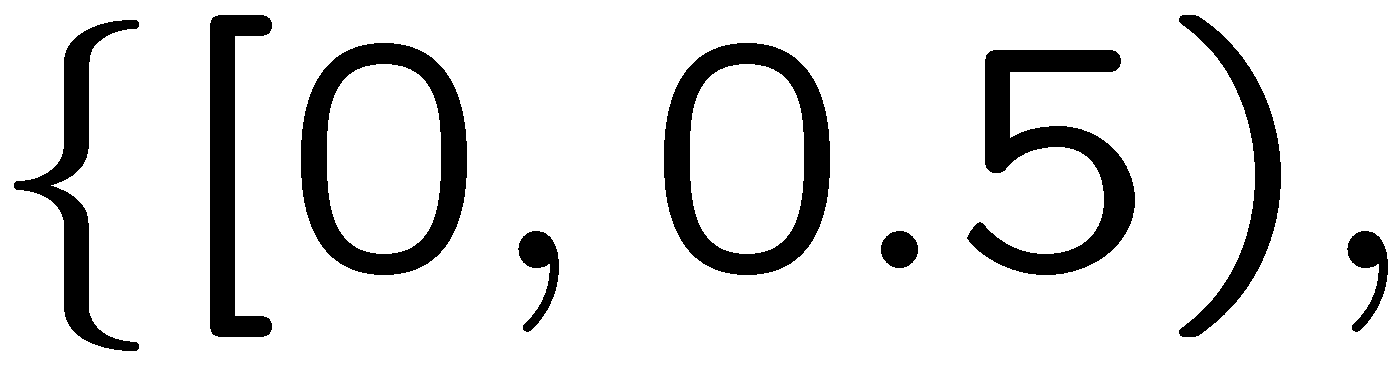 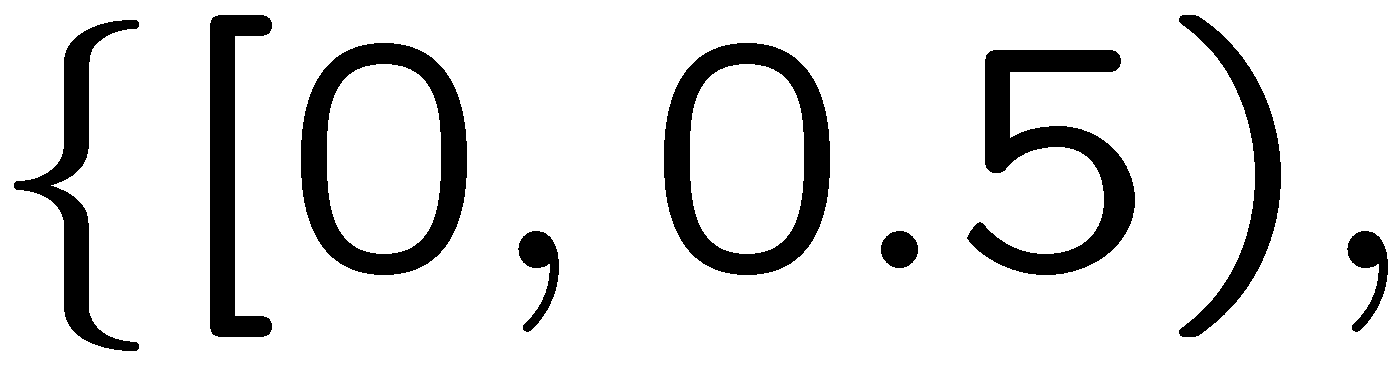 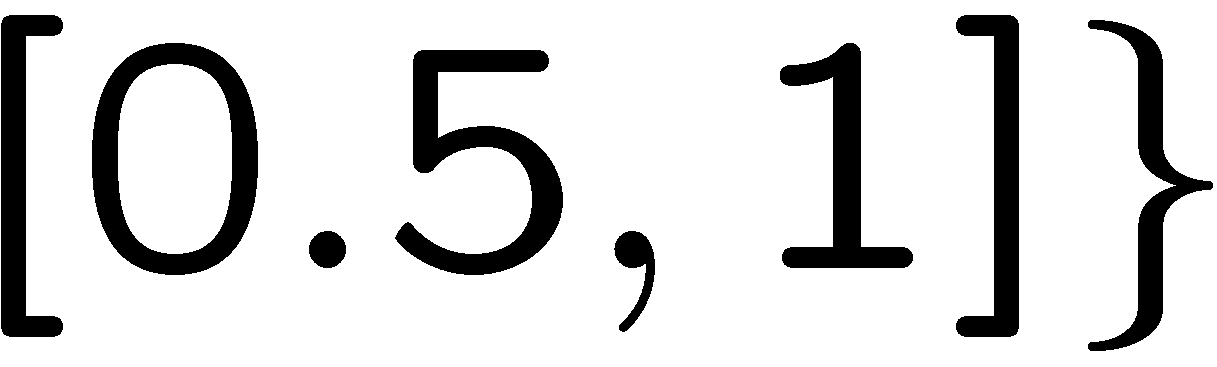 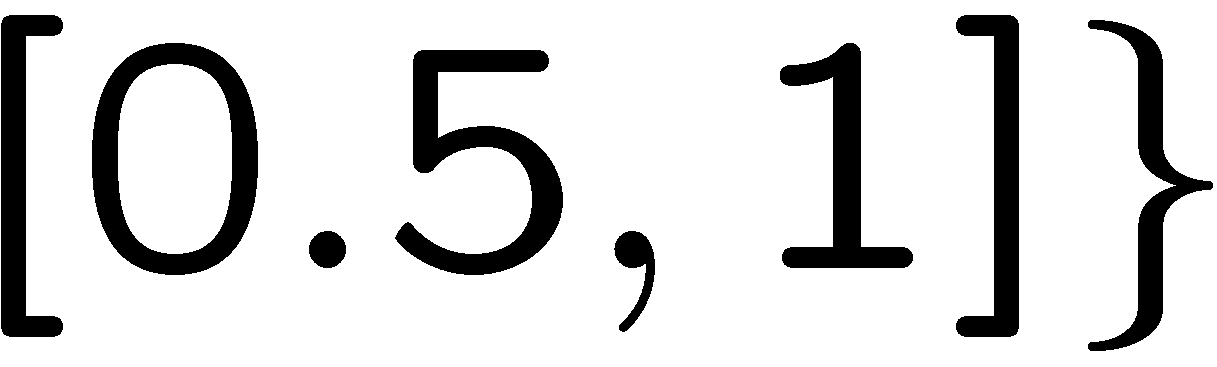 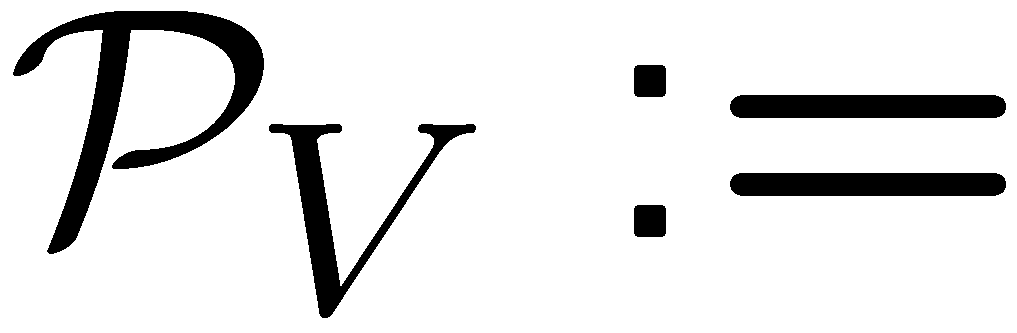 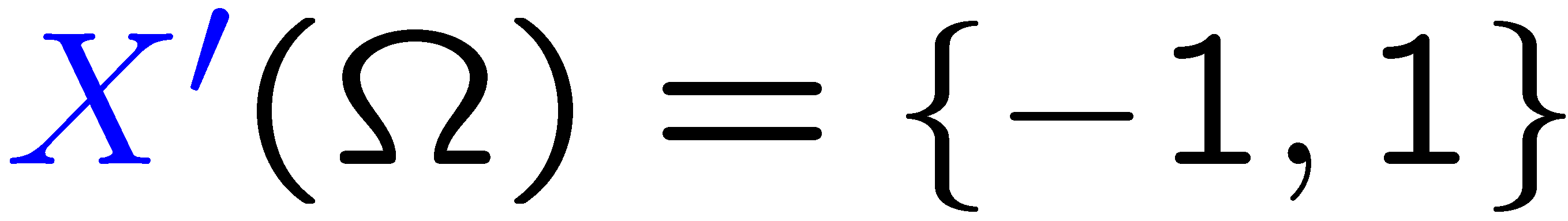 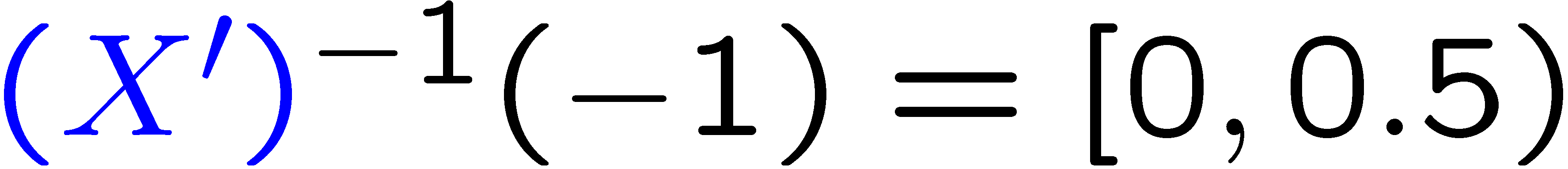 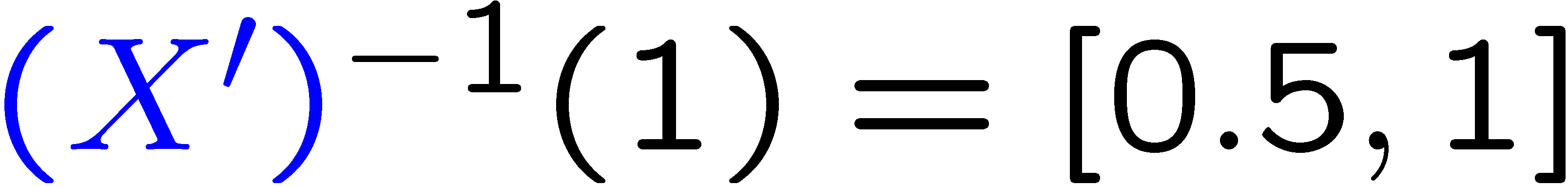 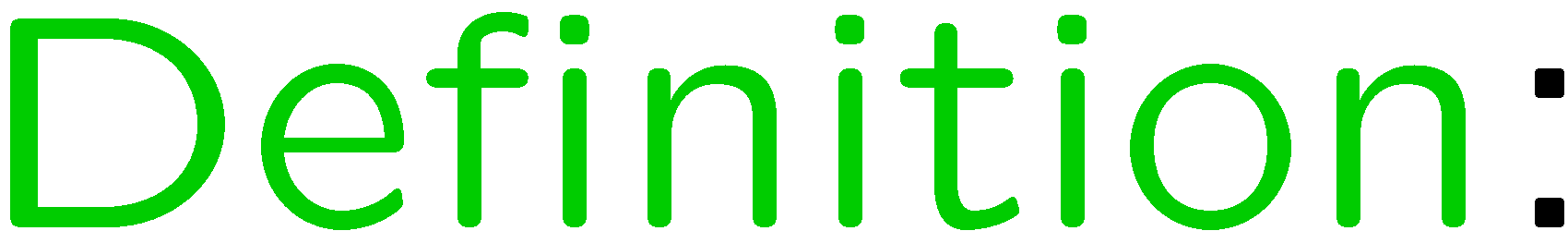 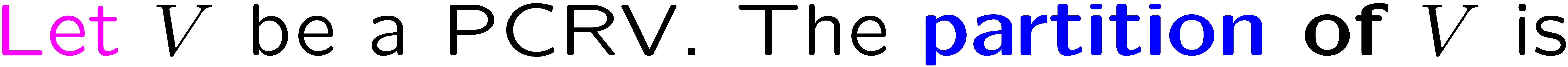 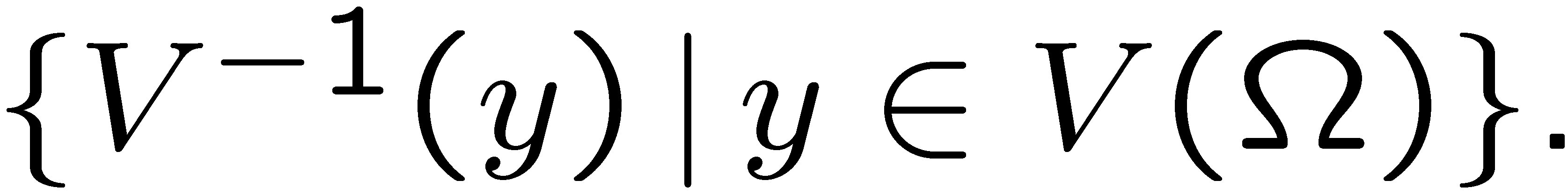 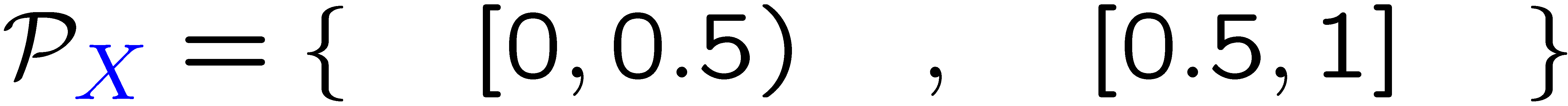 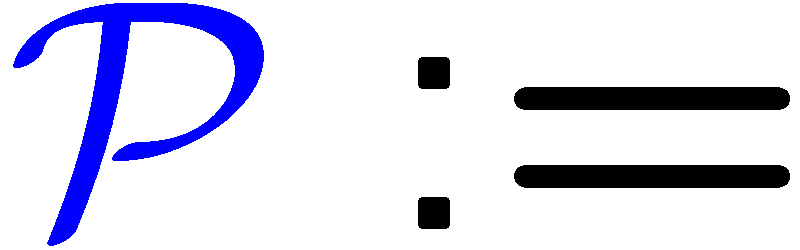 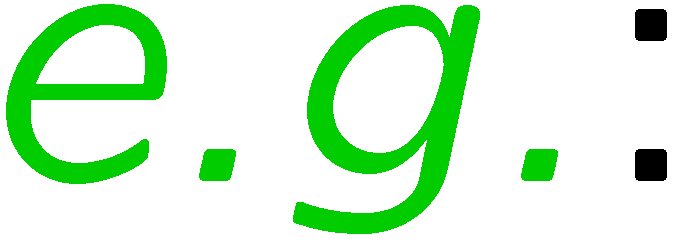 18
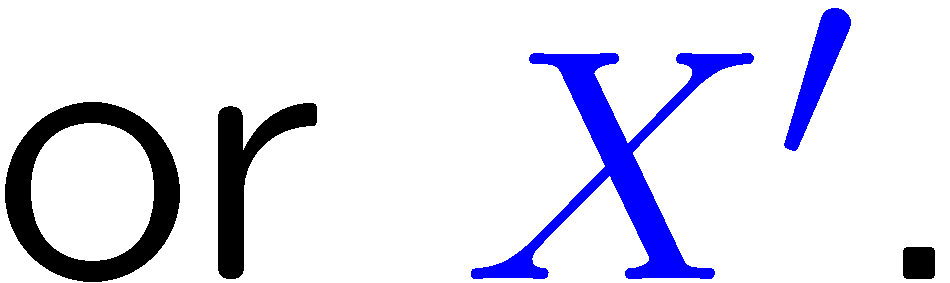 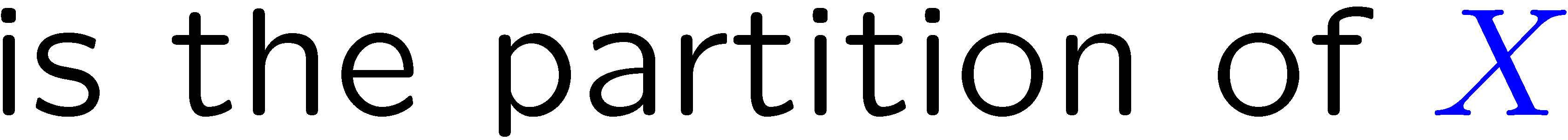 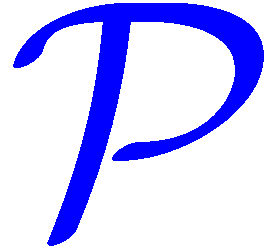 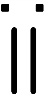 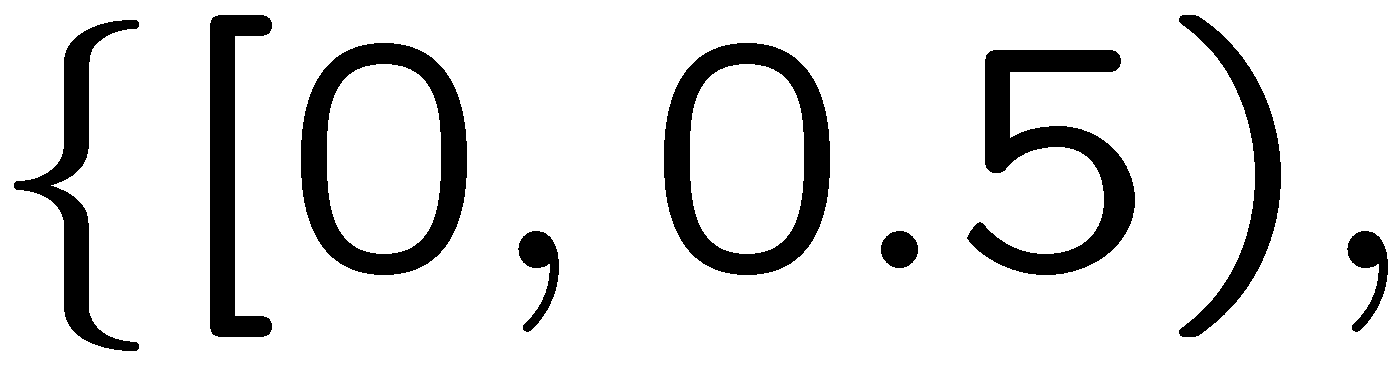 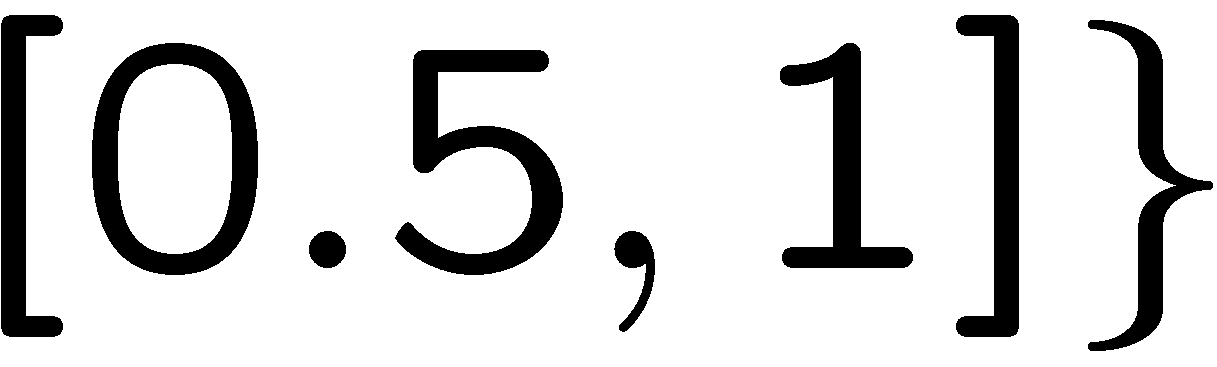 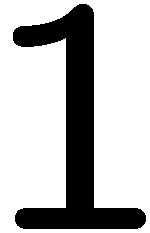 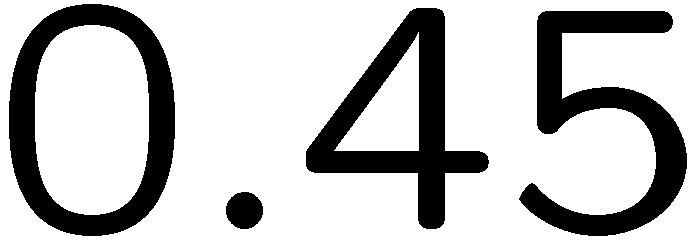 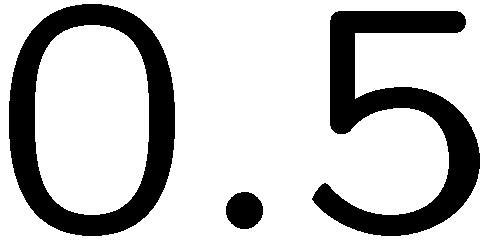 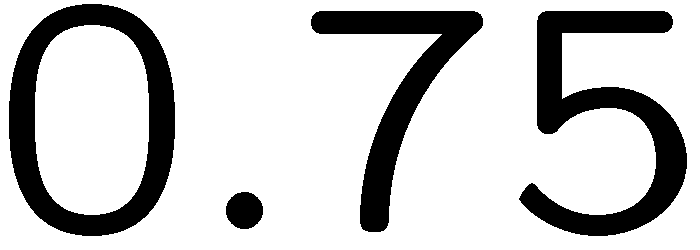 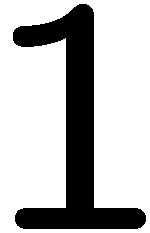 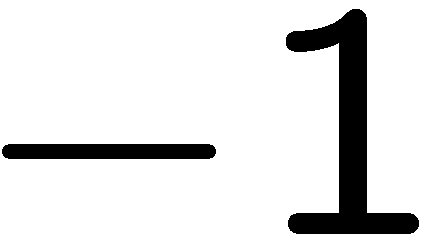 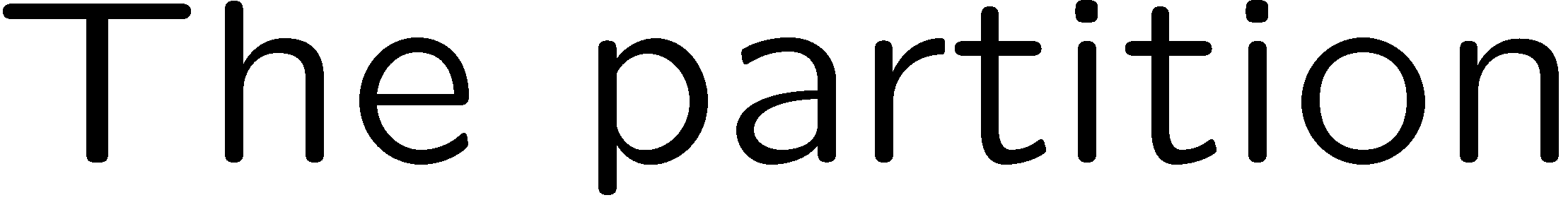 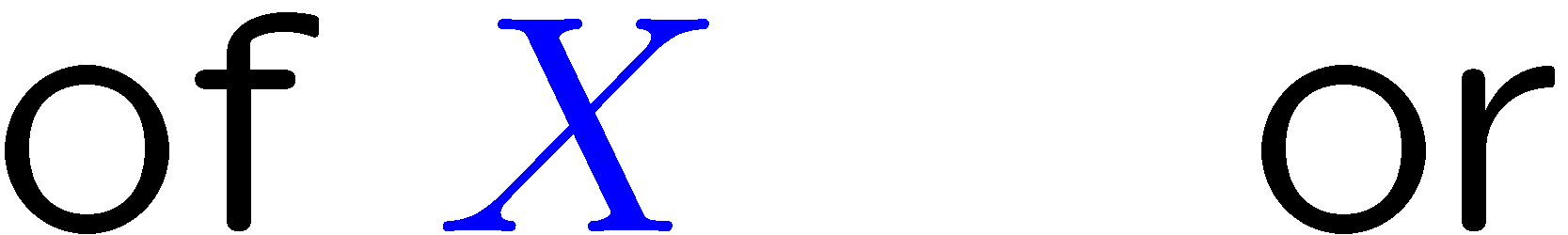 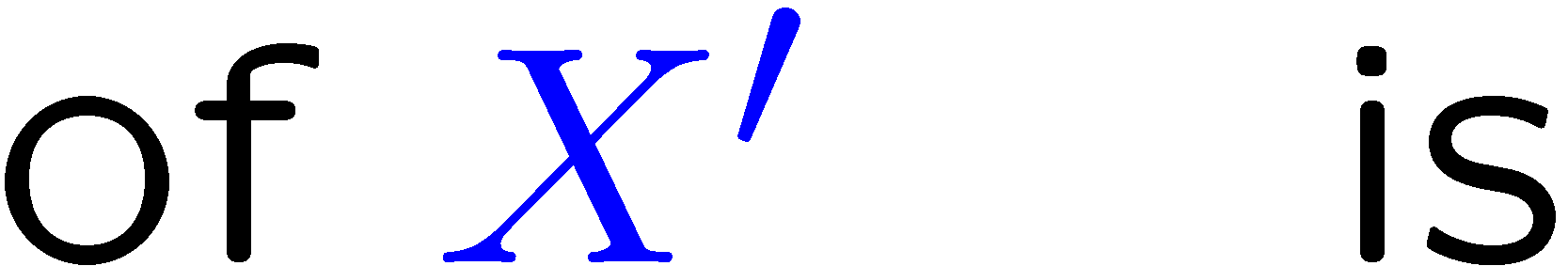 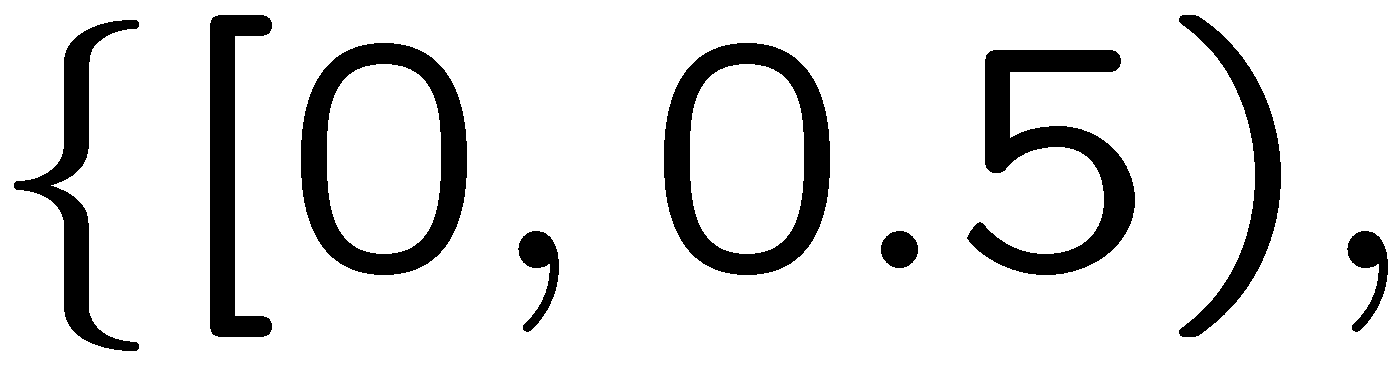 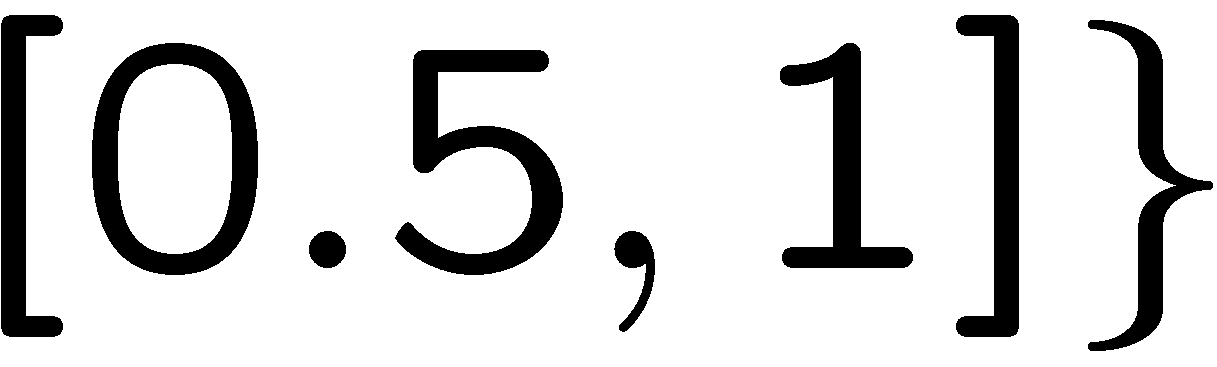 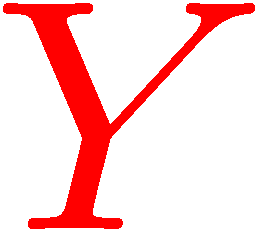 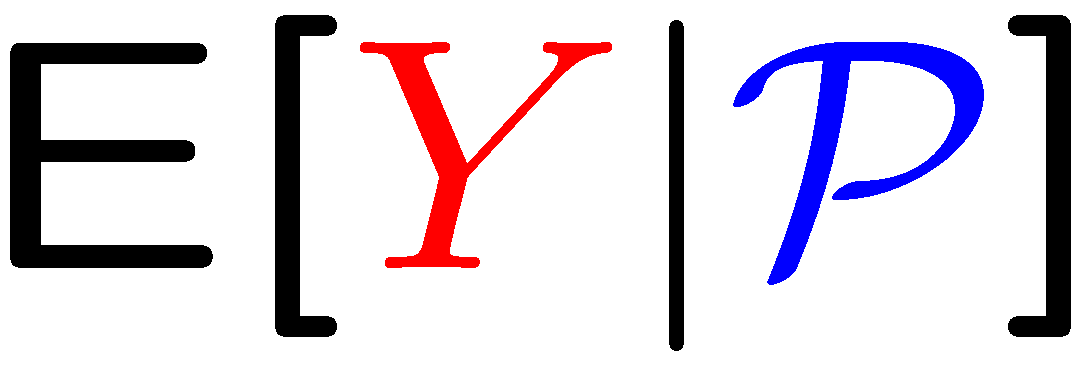 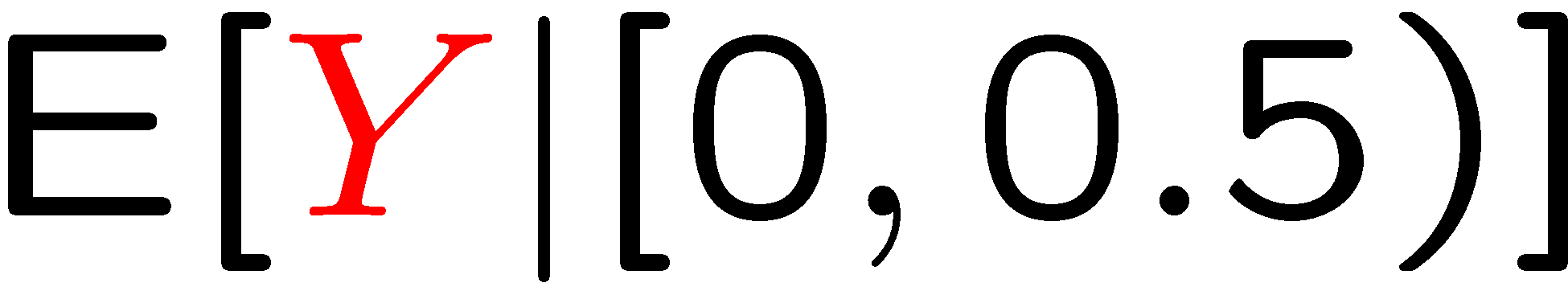 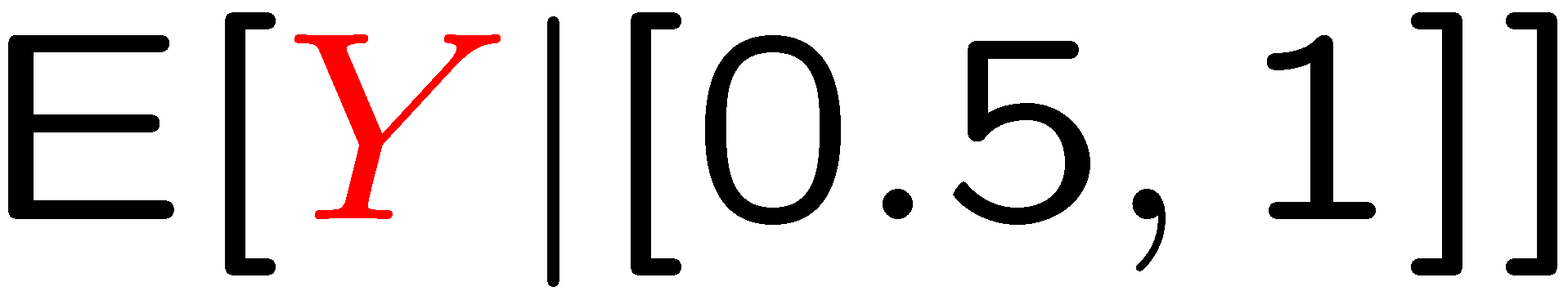 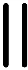 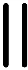 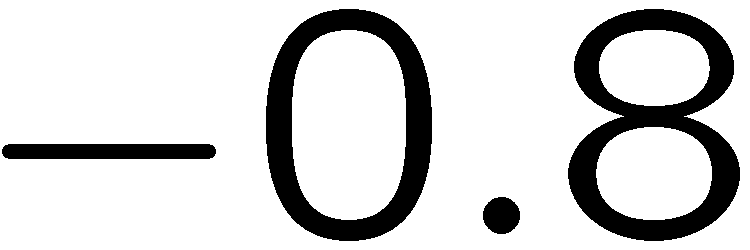 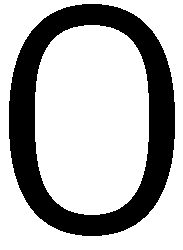 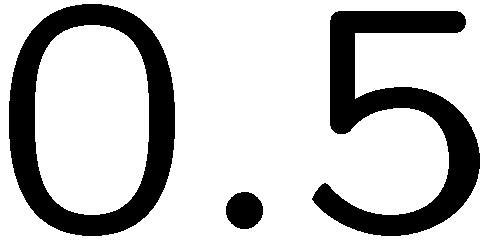 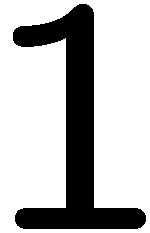 19
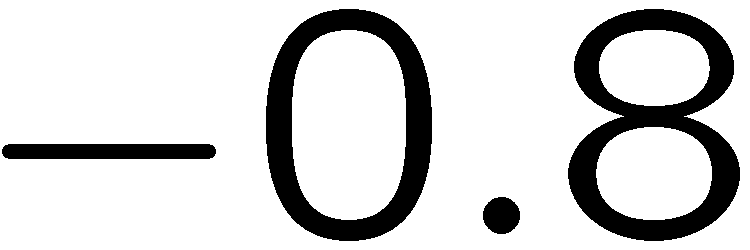 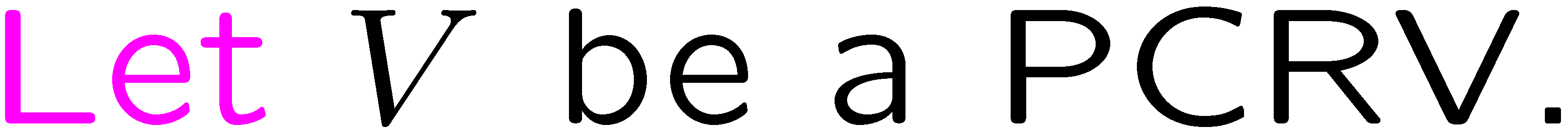 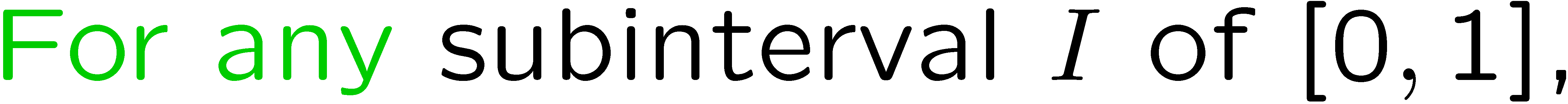 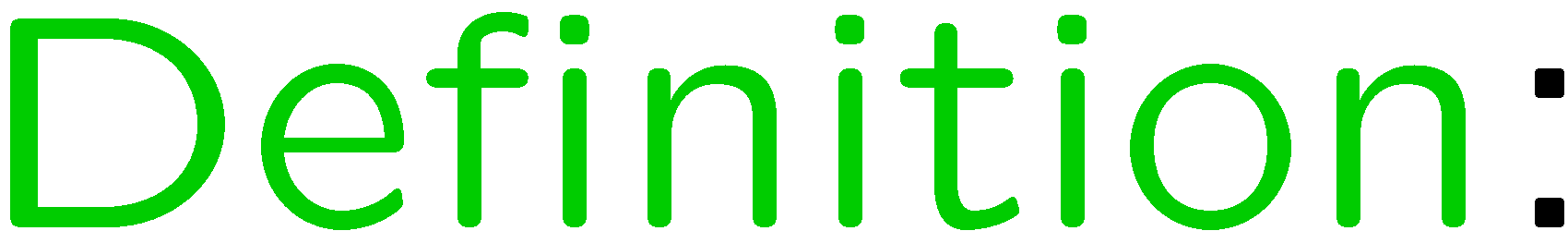 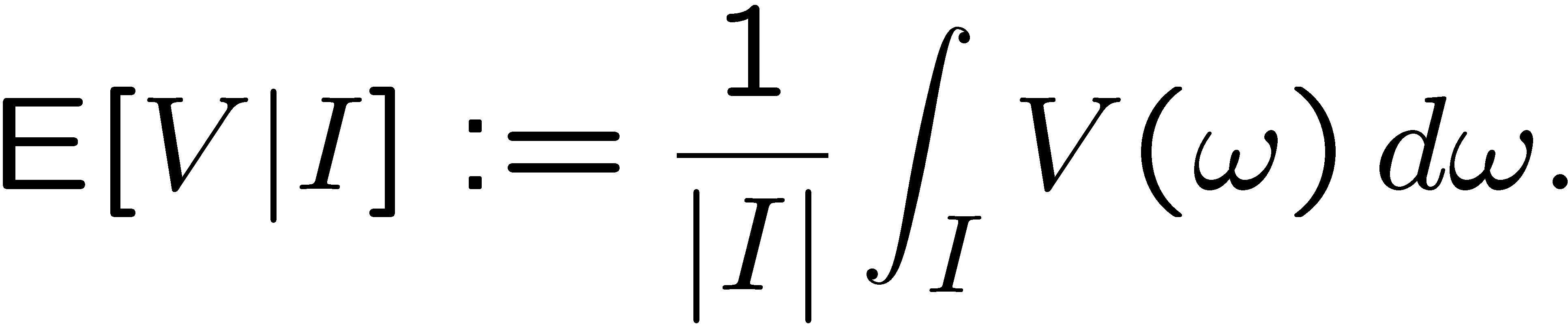 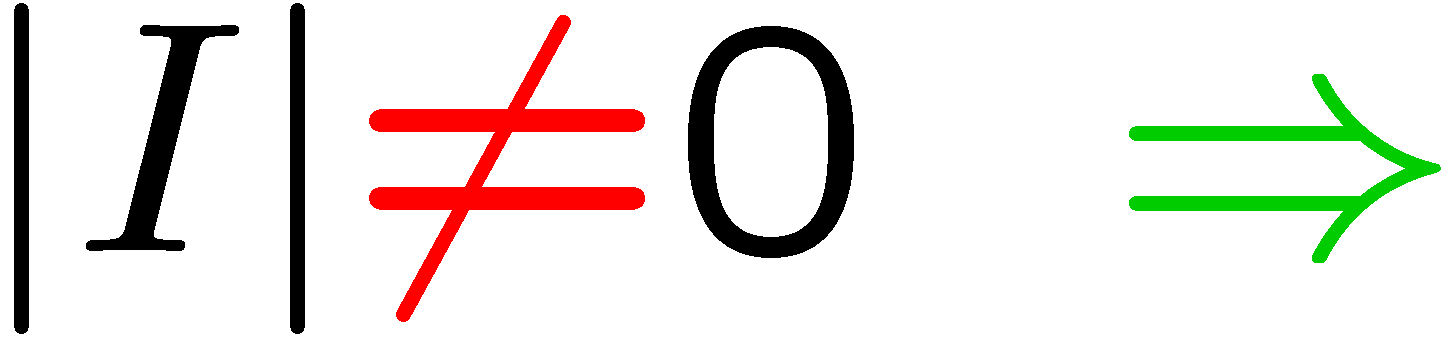 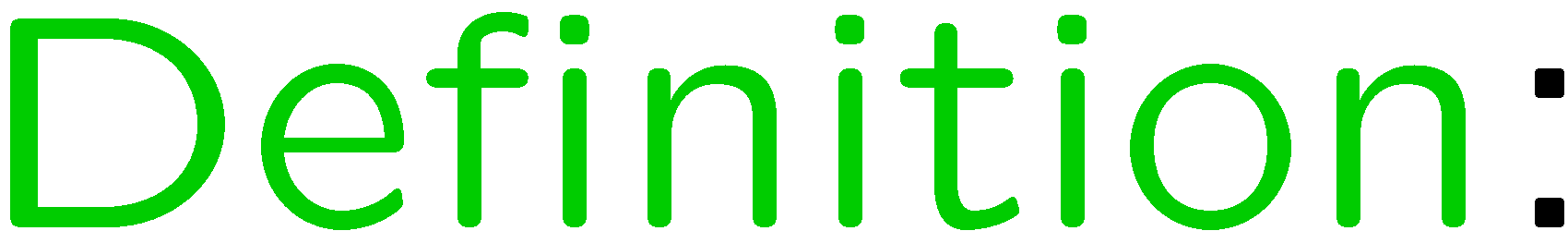 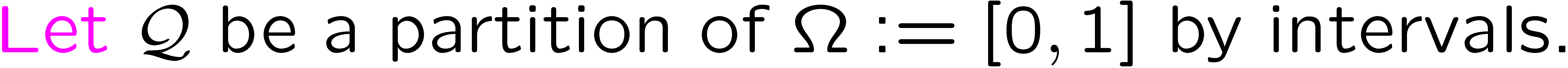 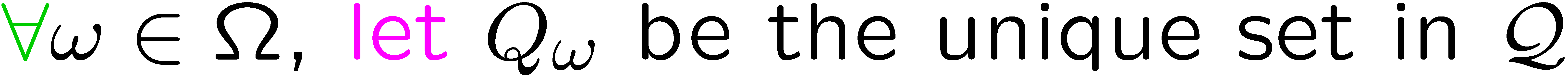 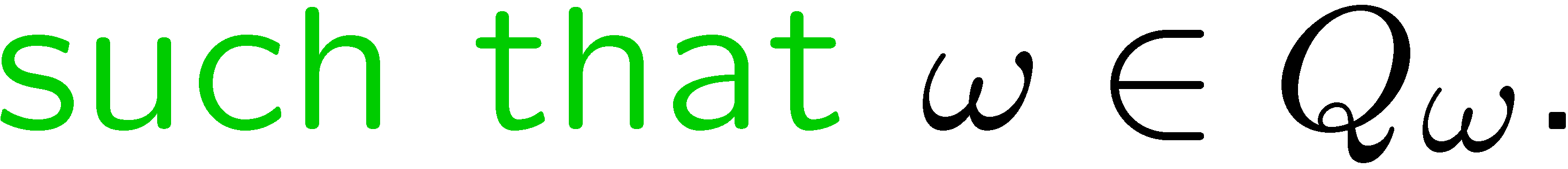 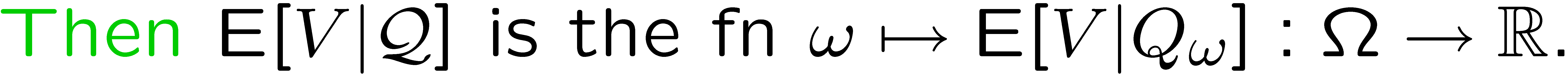 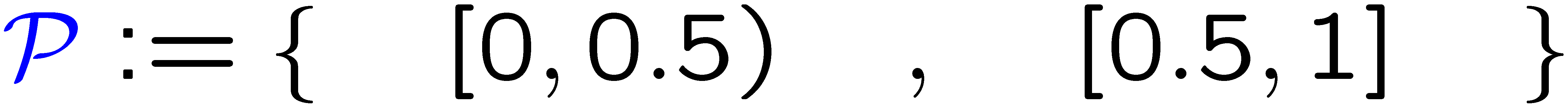 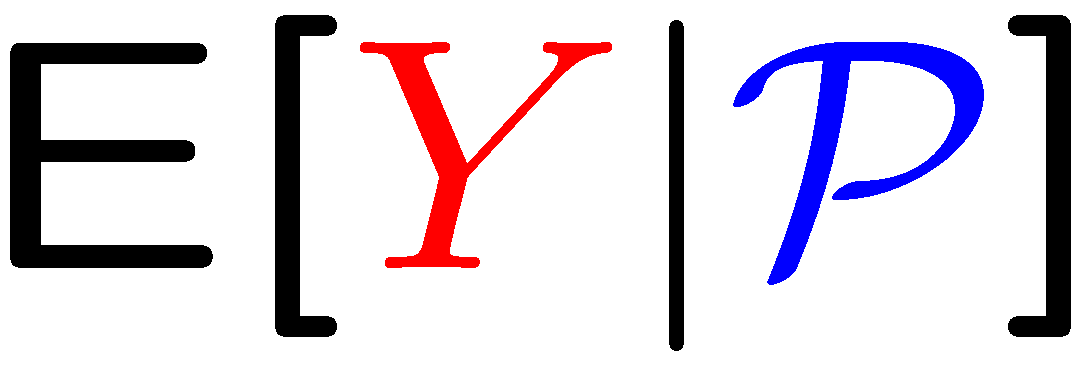 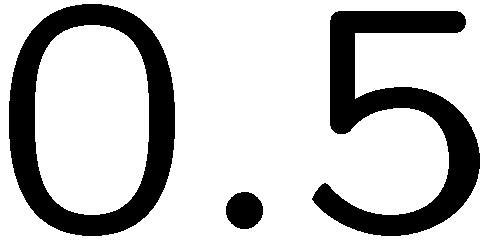 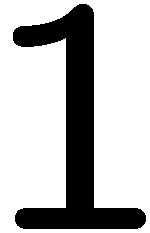 20
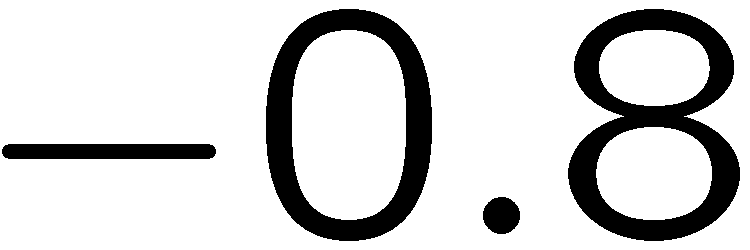 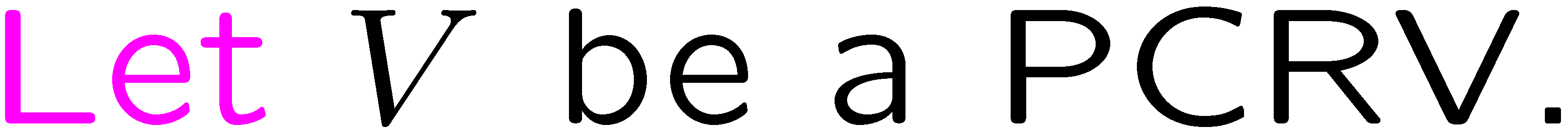 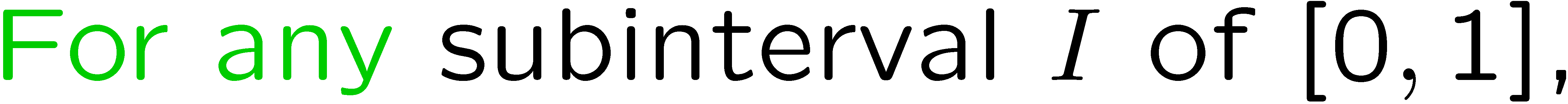 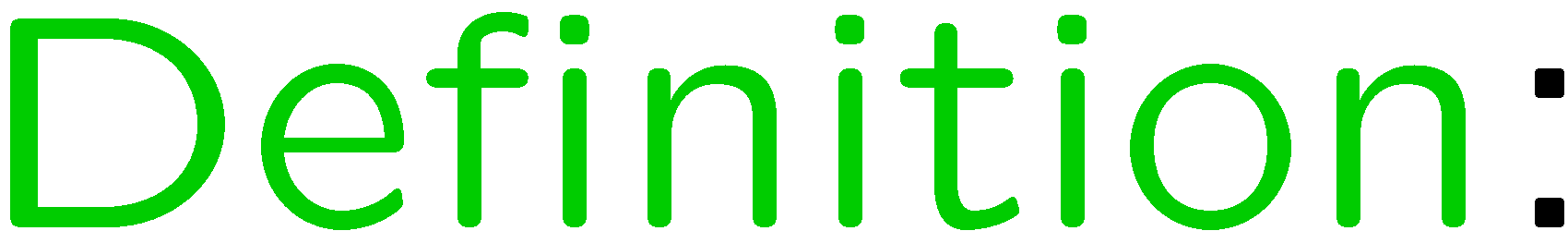 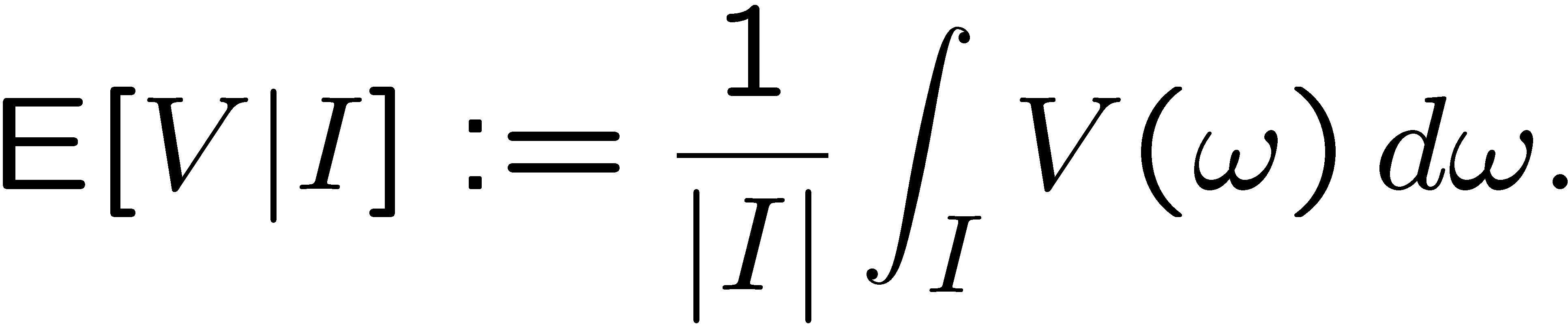 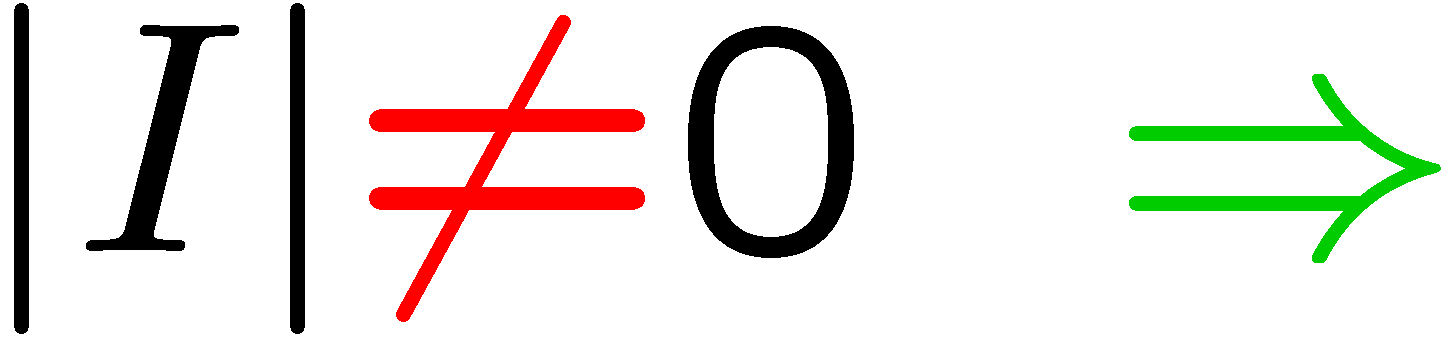 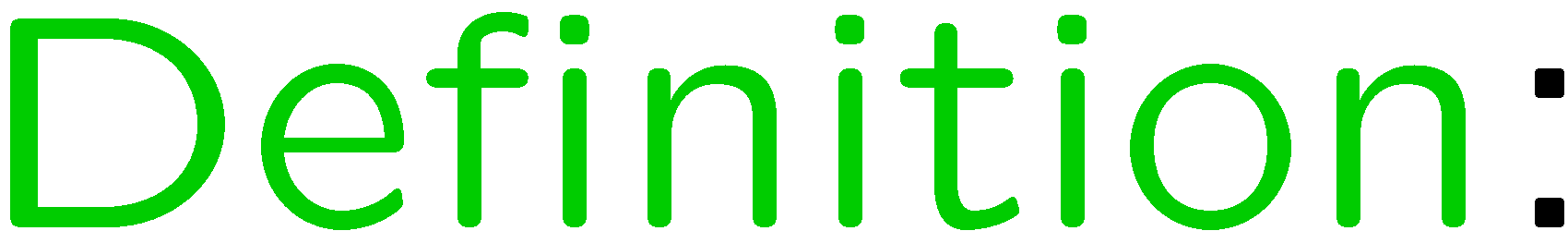 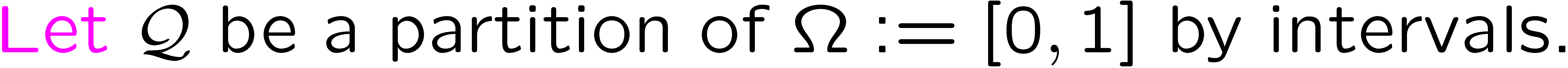 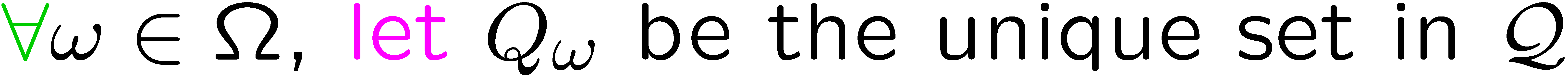 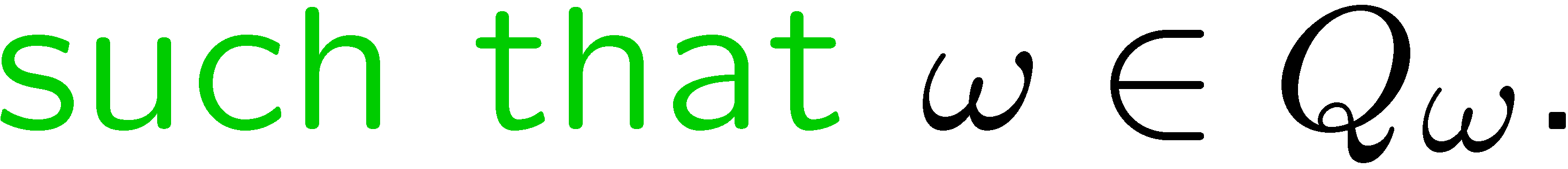 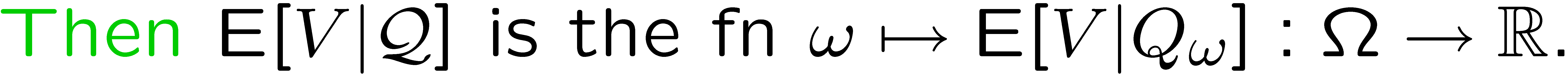 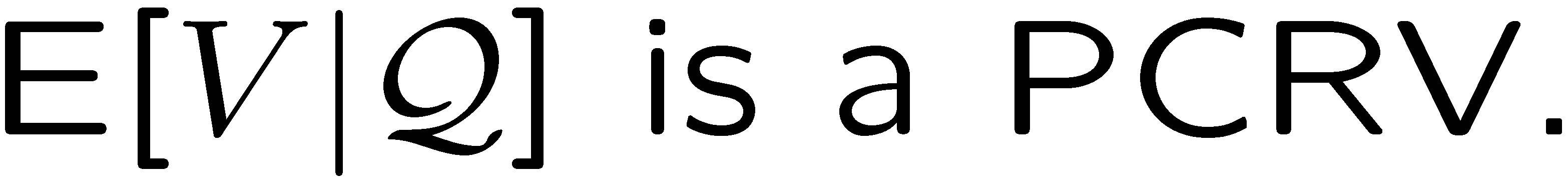 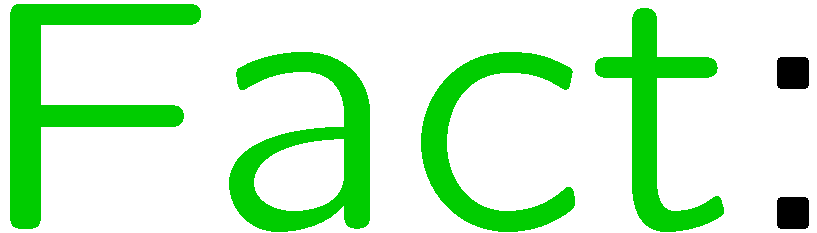 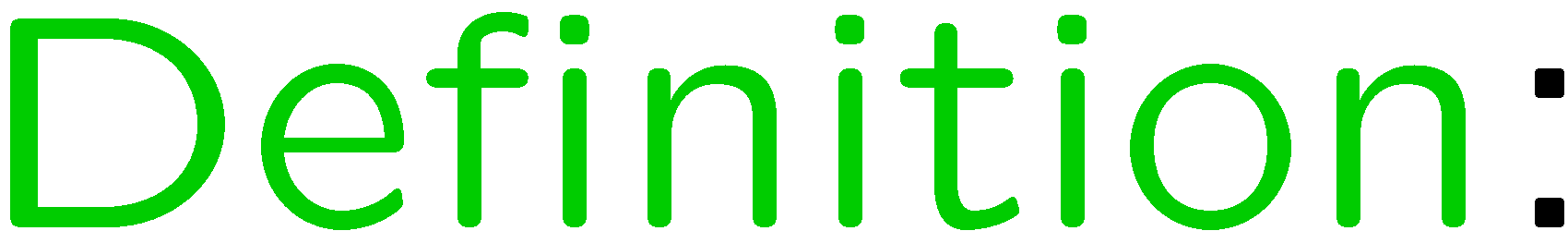 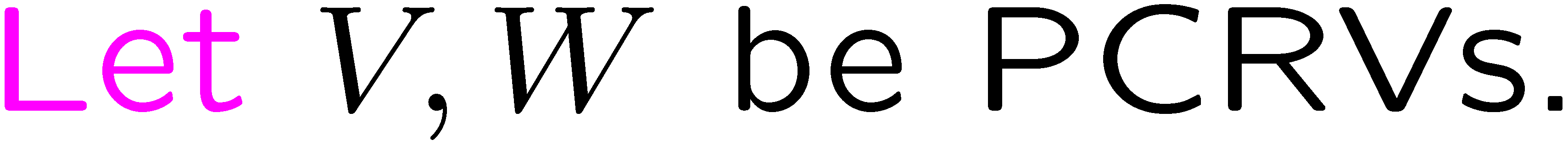 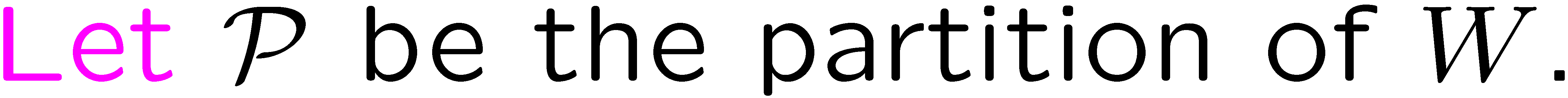 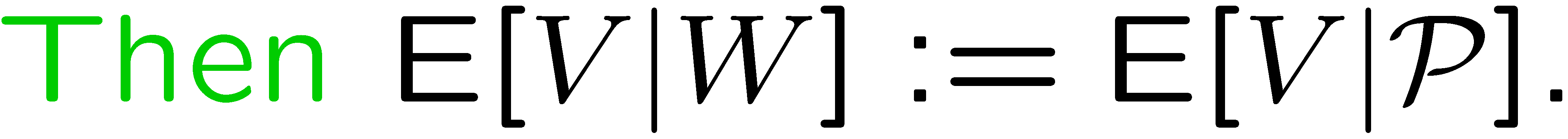 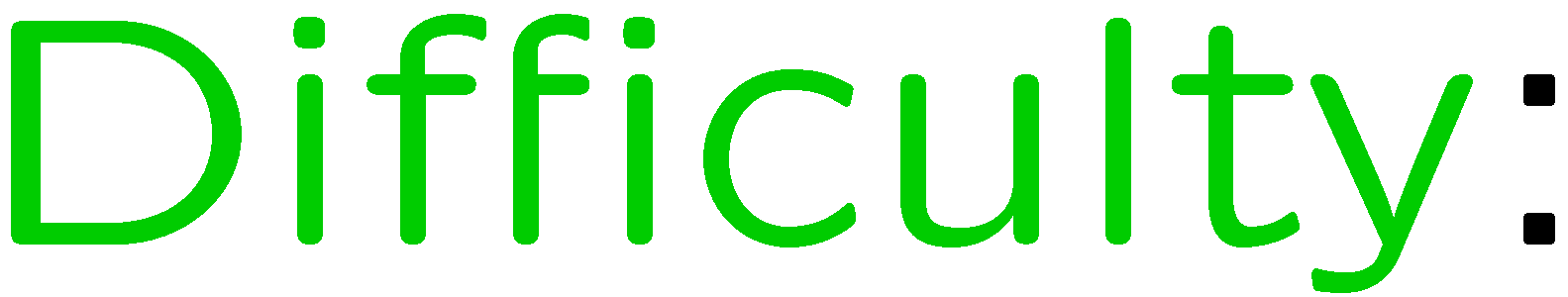 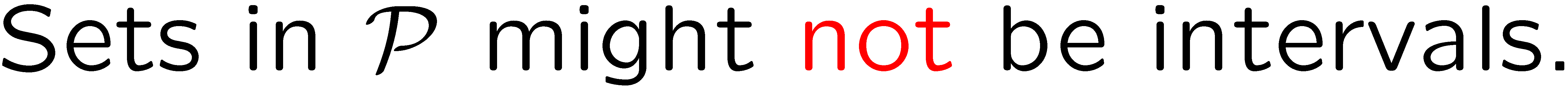 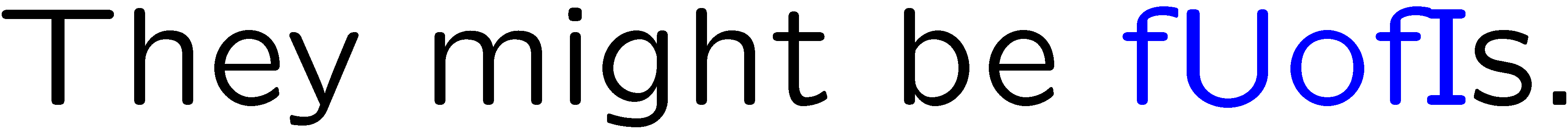 21
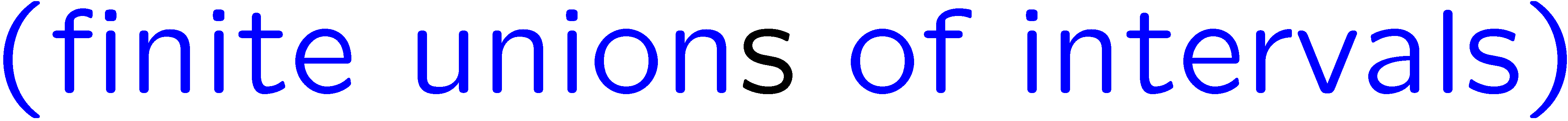 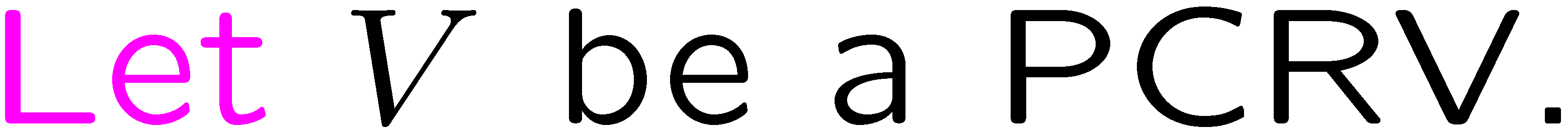 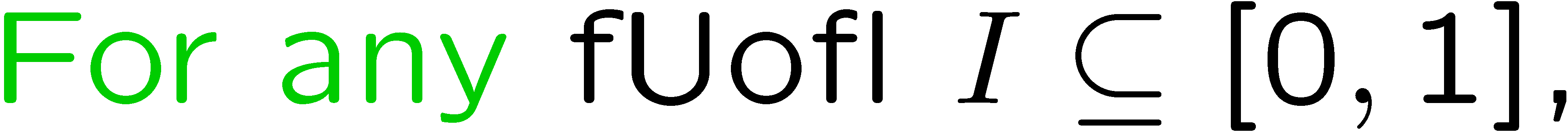 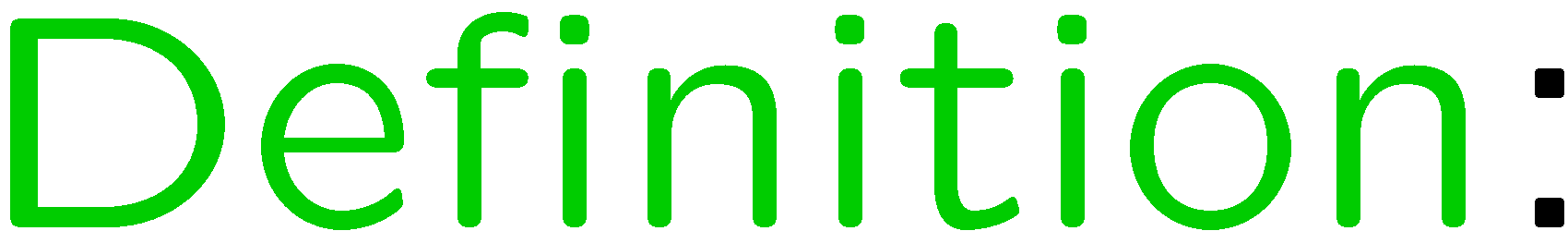 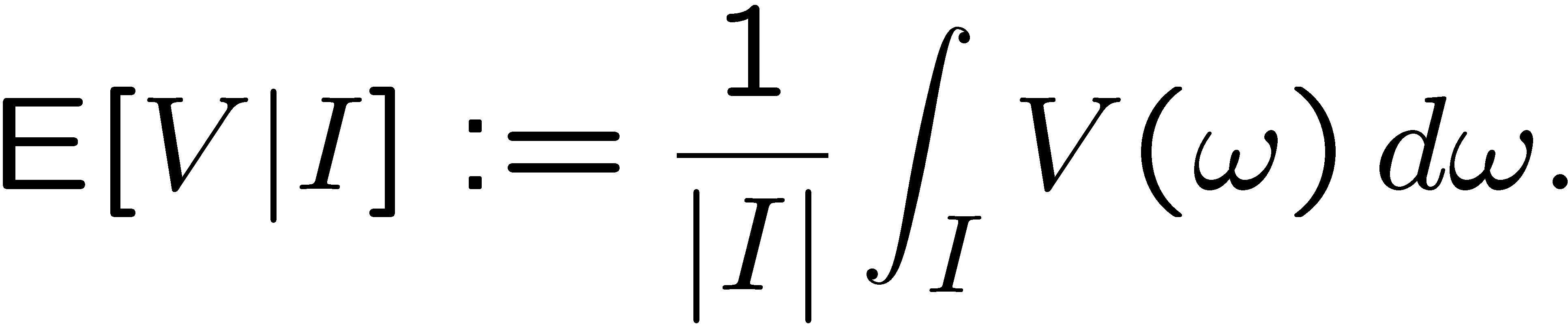 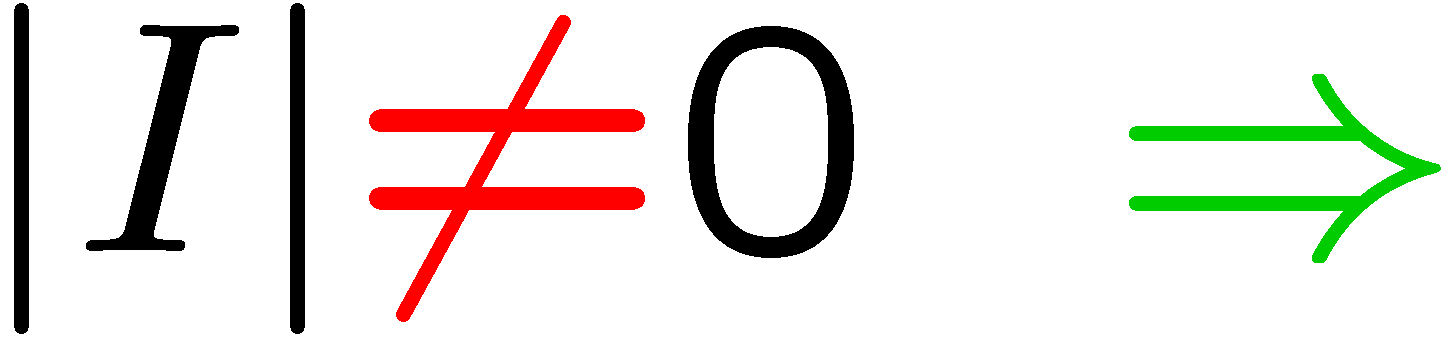 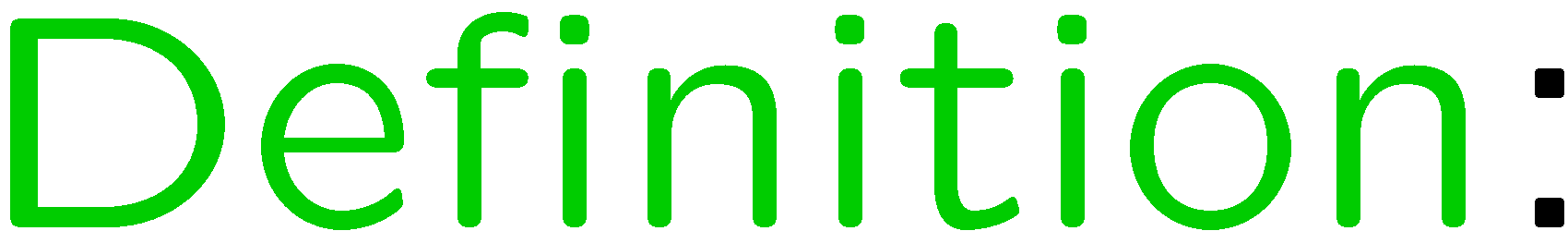 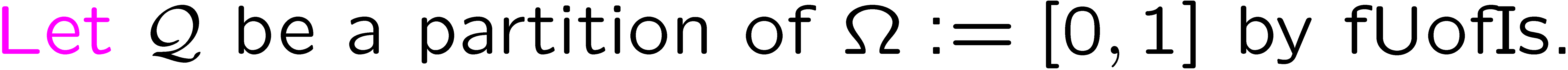 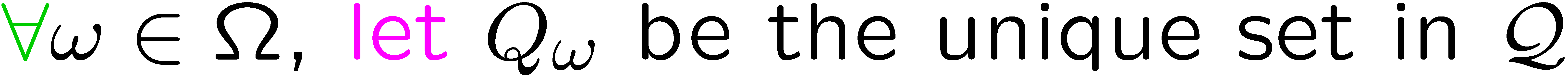 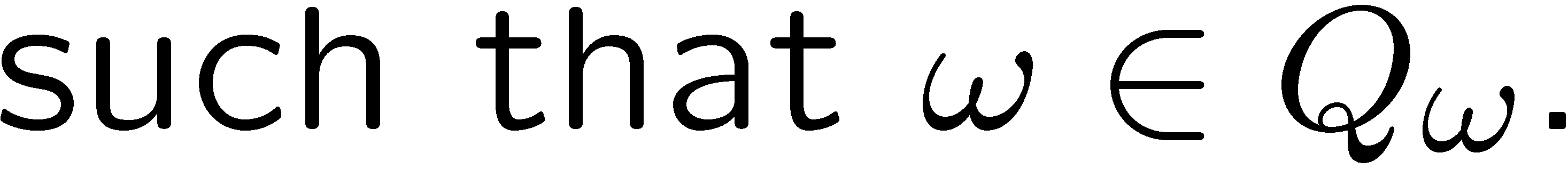 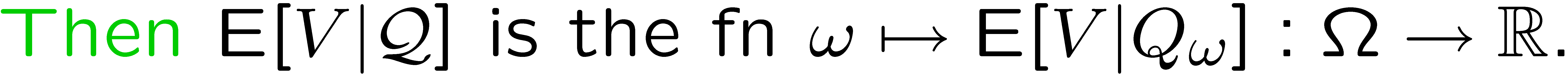 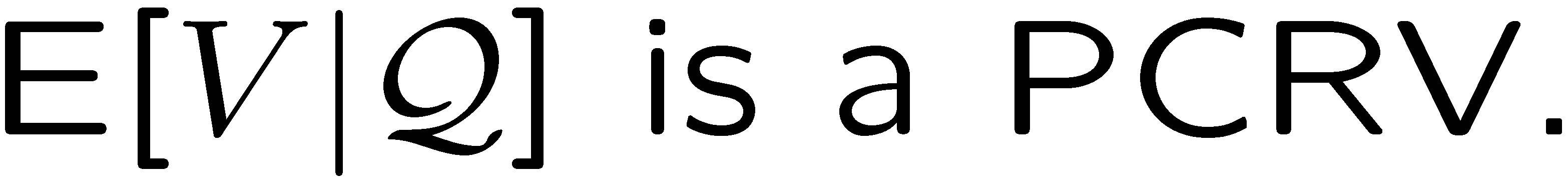 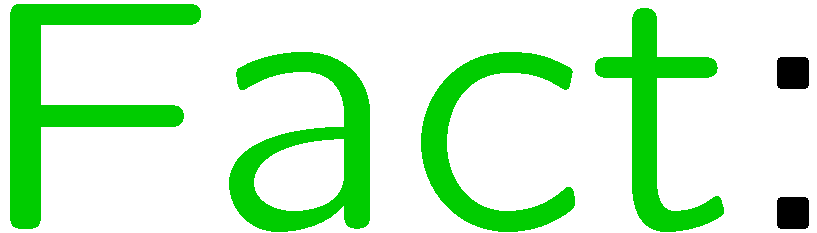 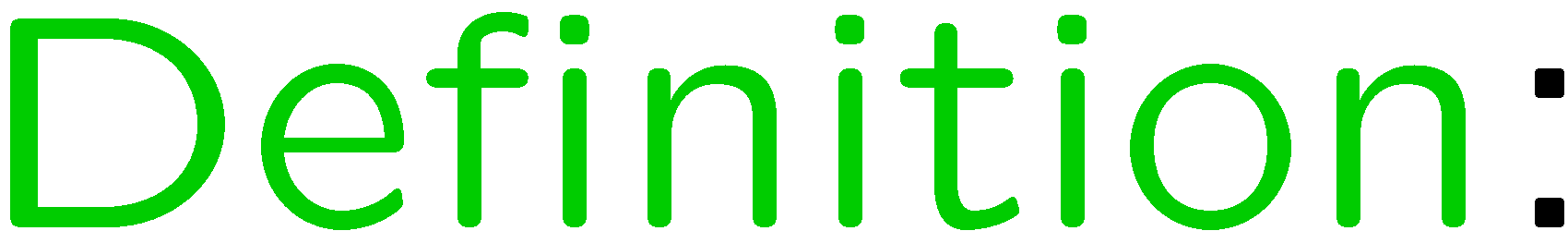 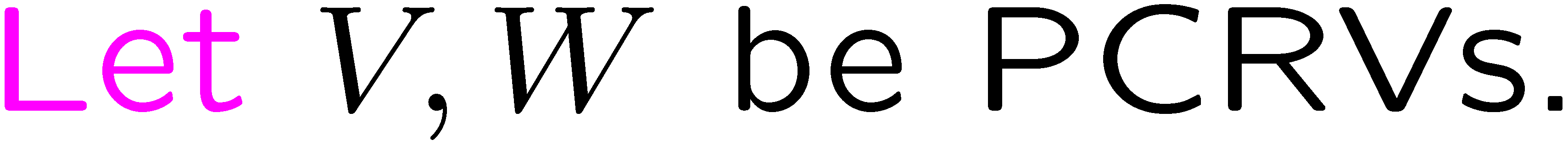 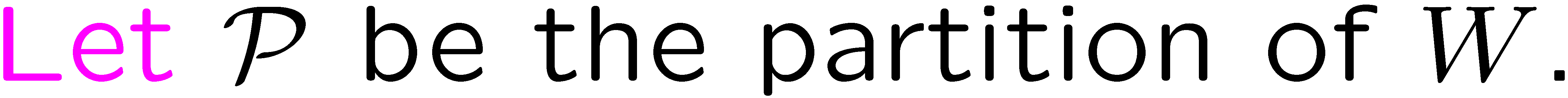 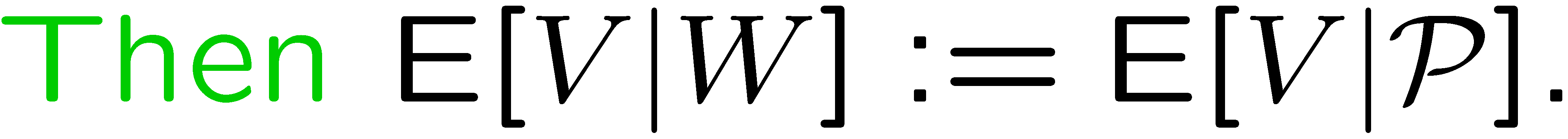 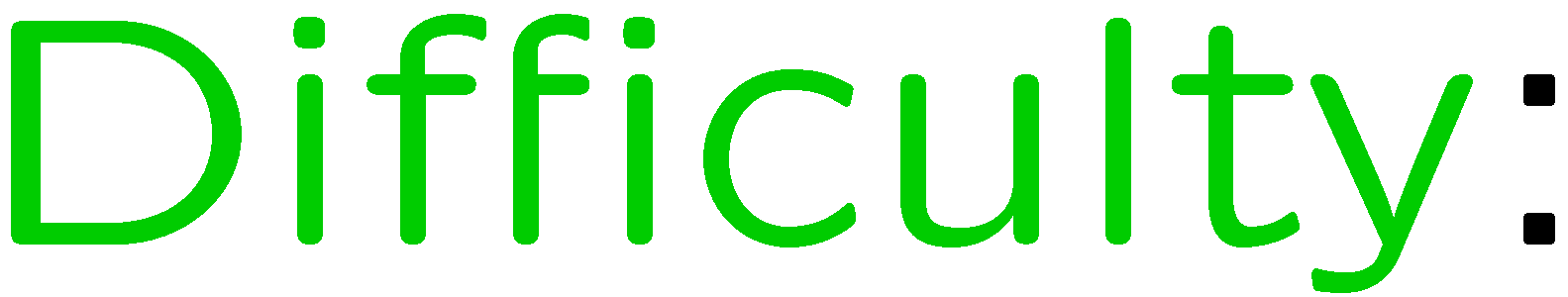 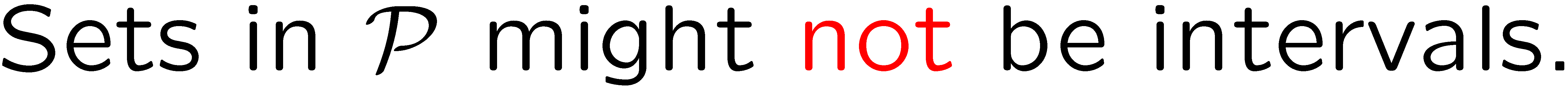 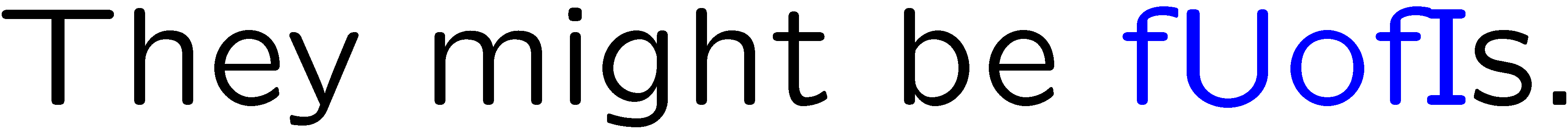 22
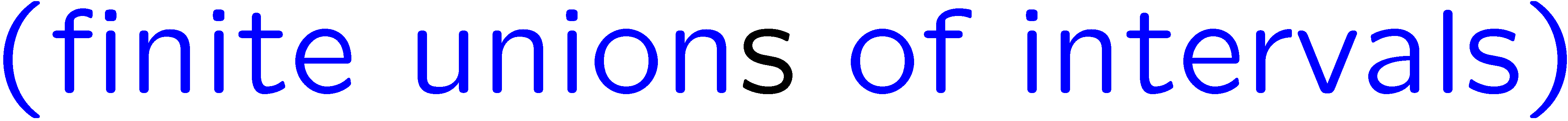 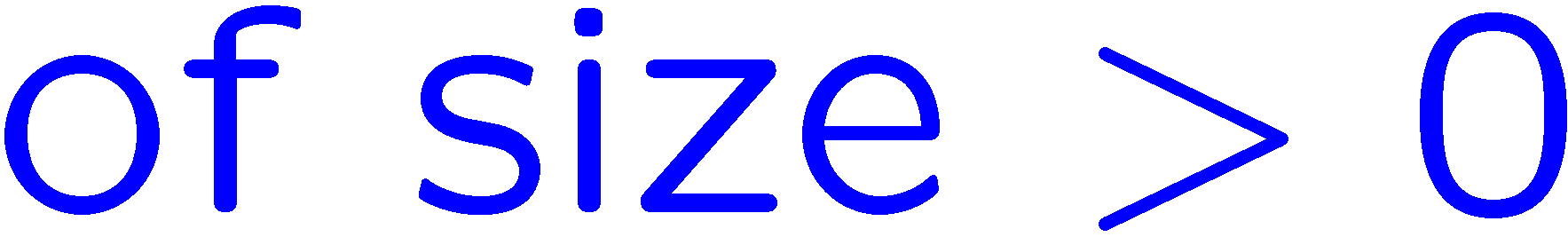 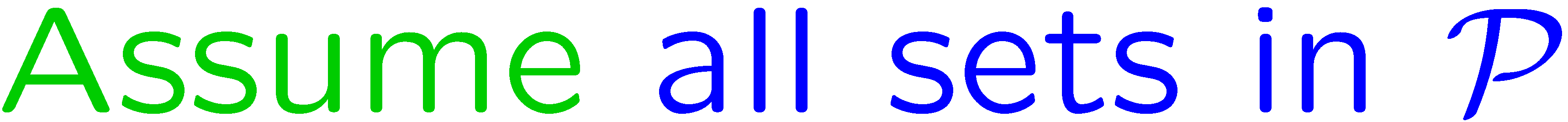 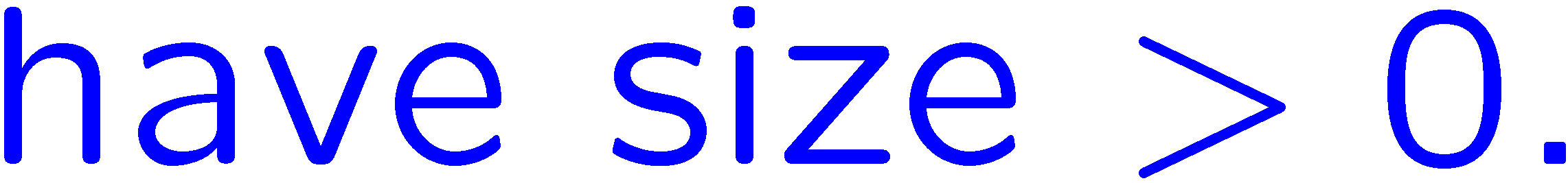 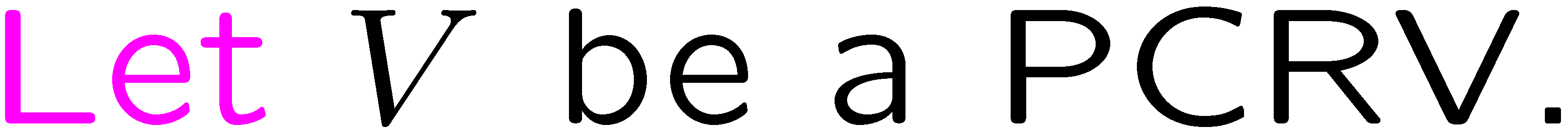 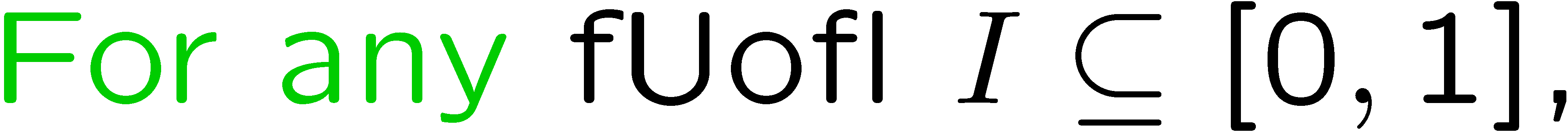 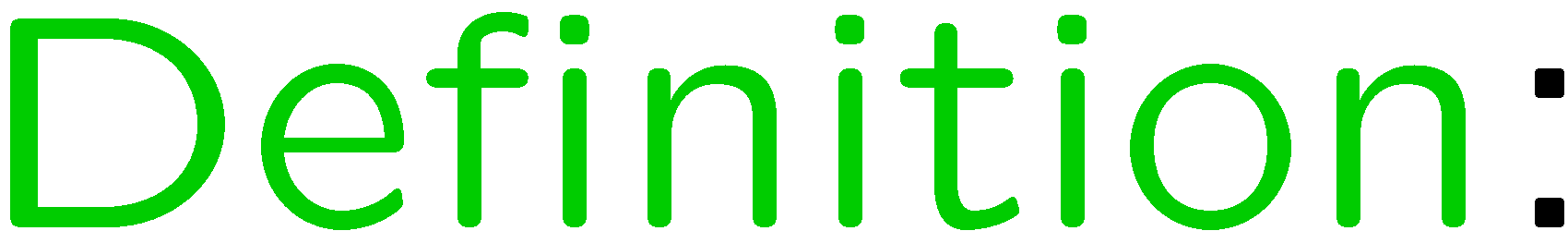 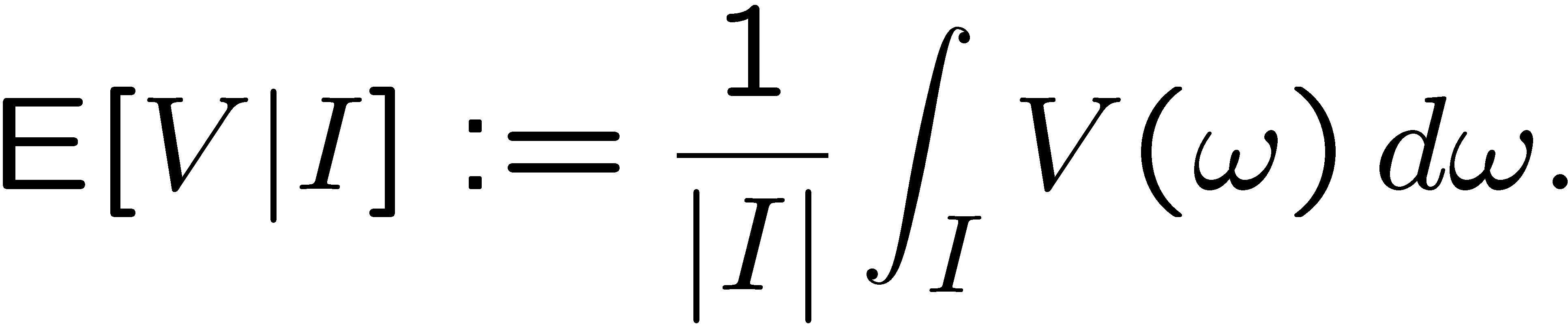 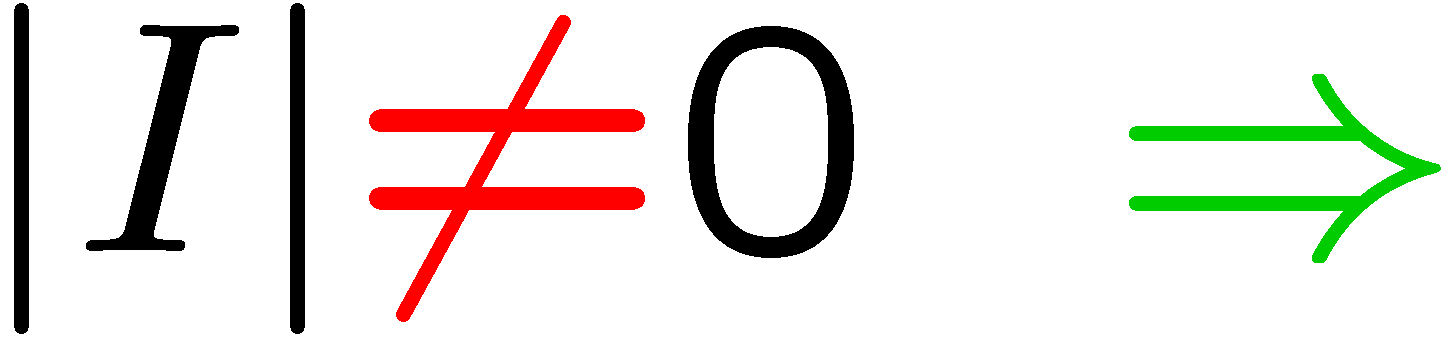 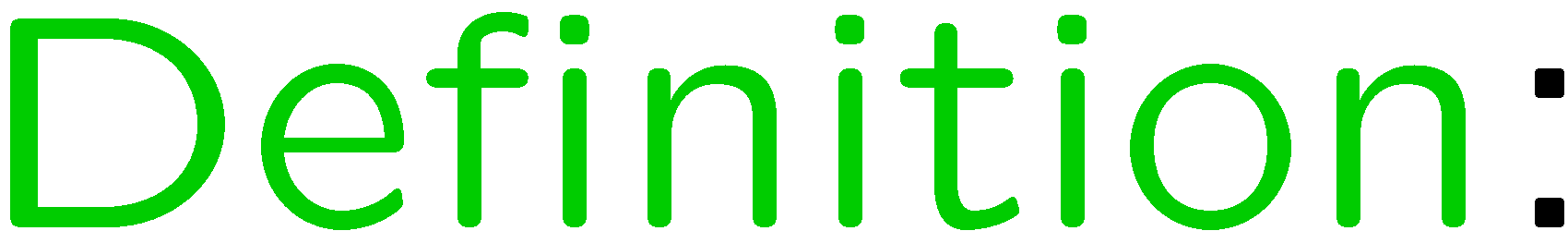 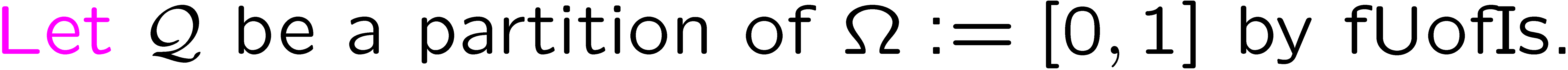 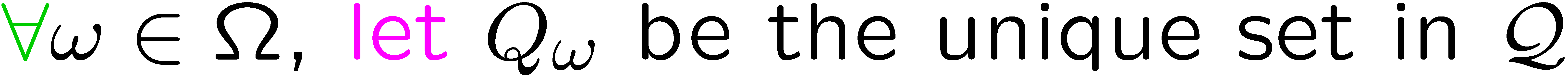 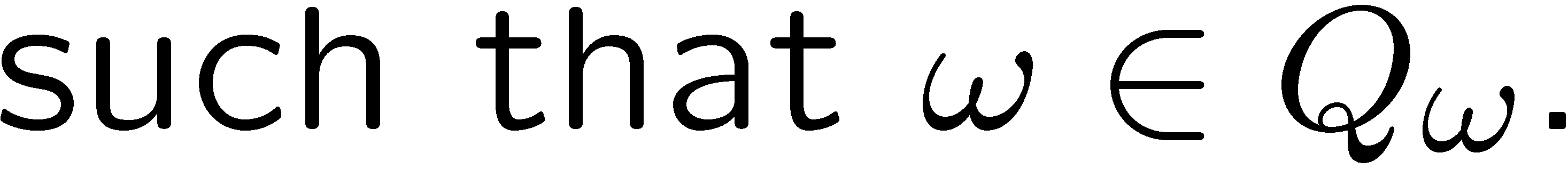 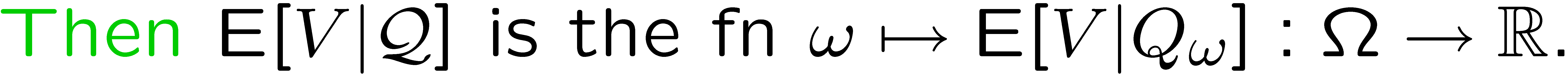 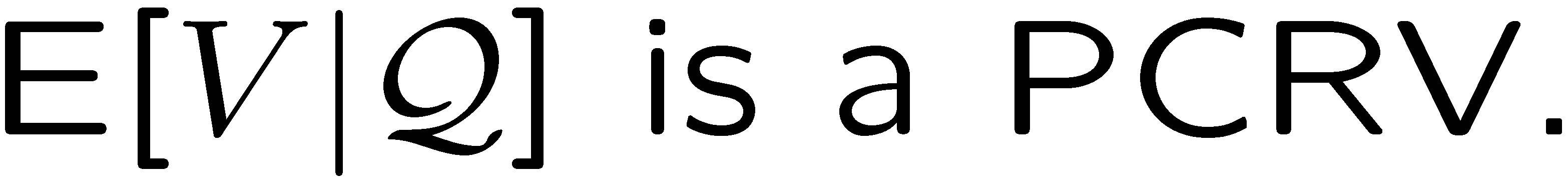 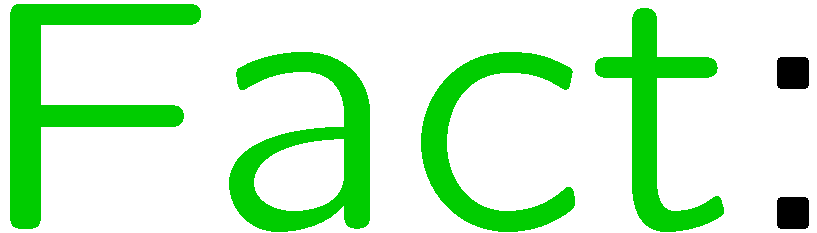 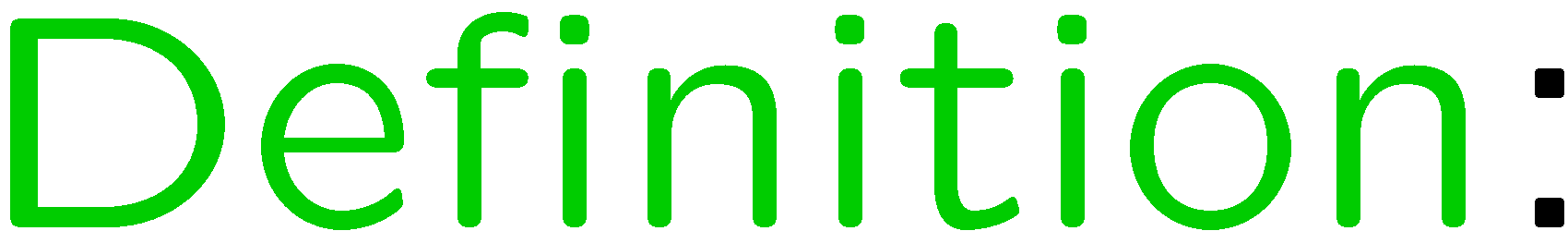 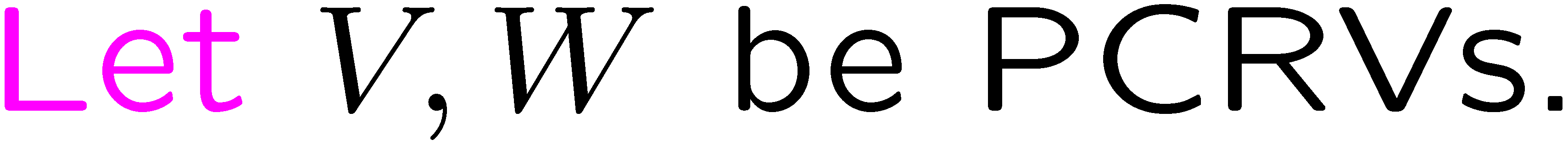 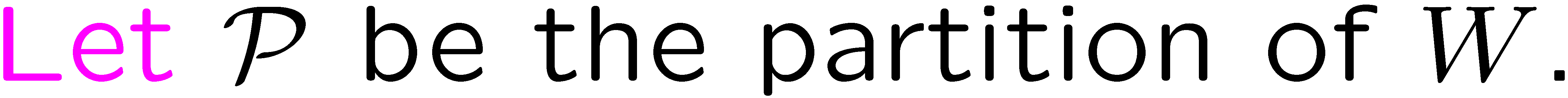 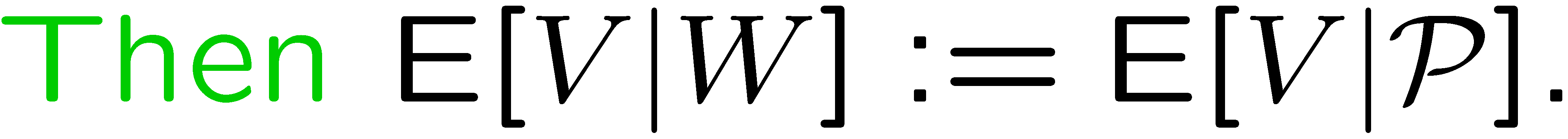 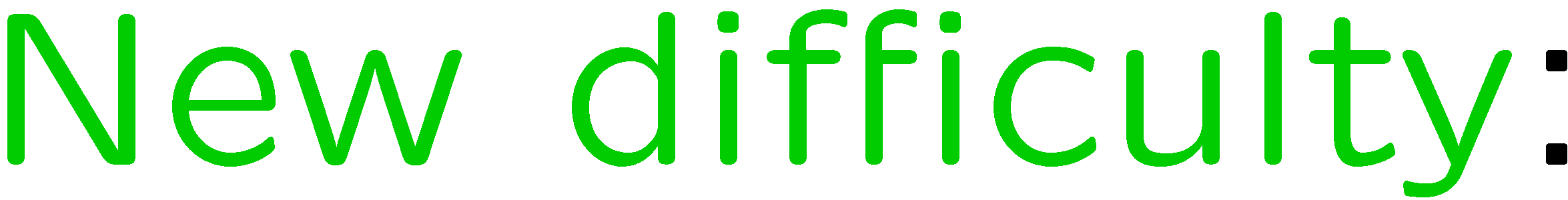 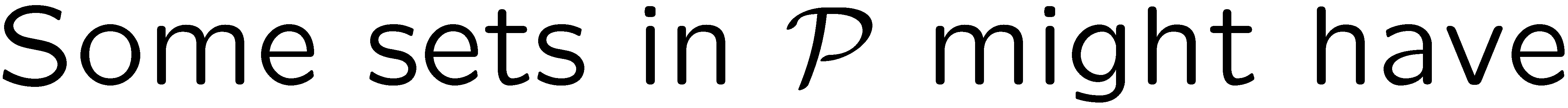 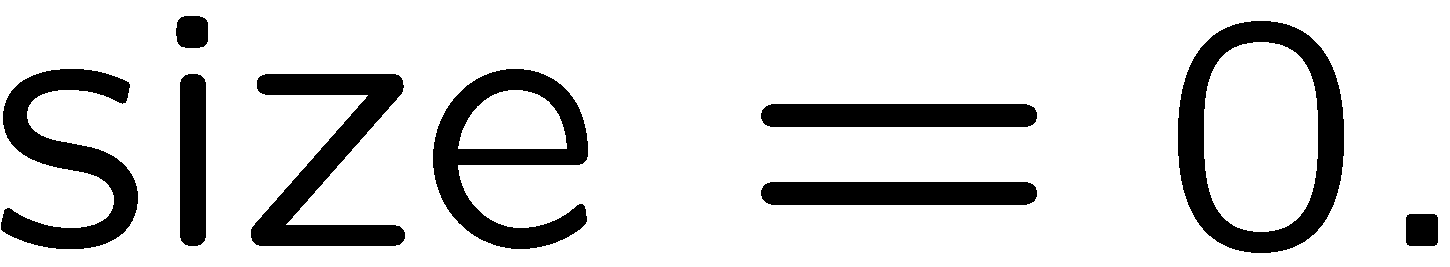 23
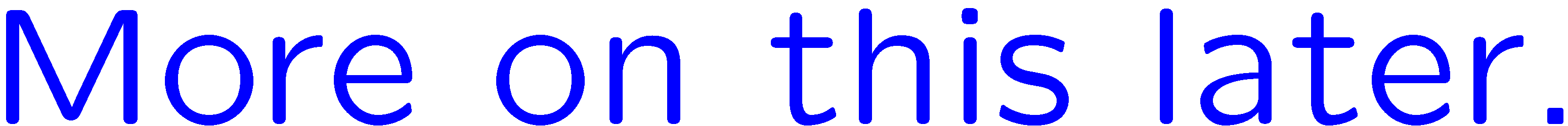 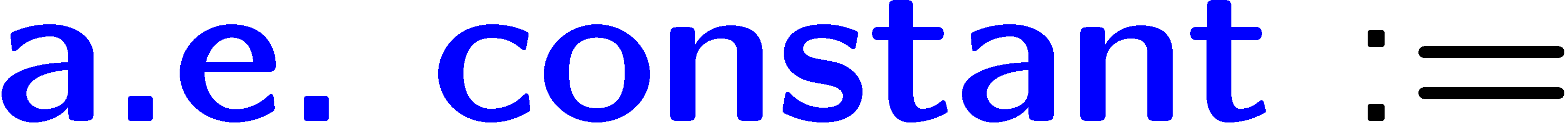 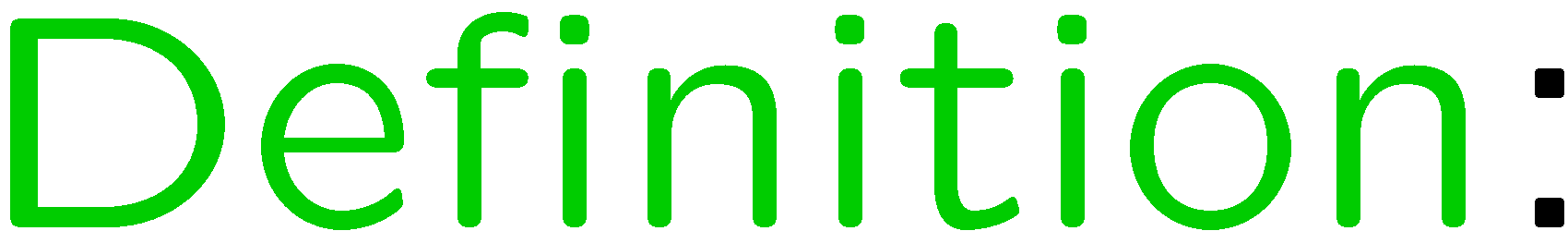 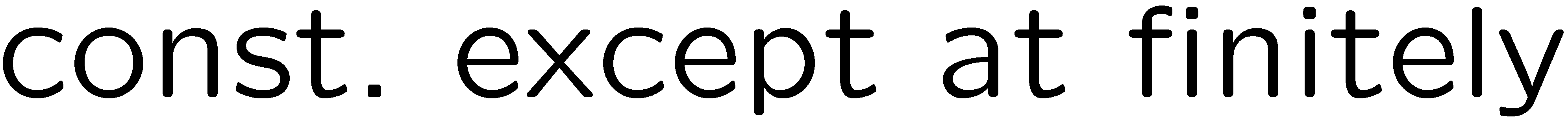 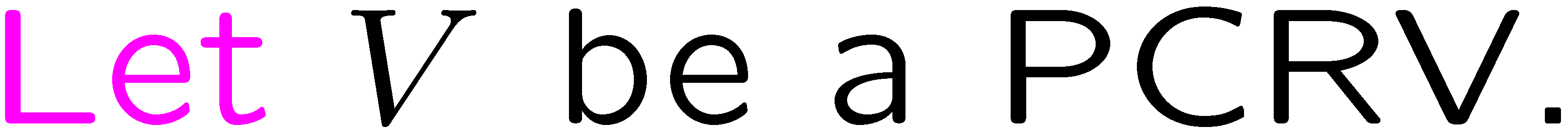 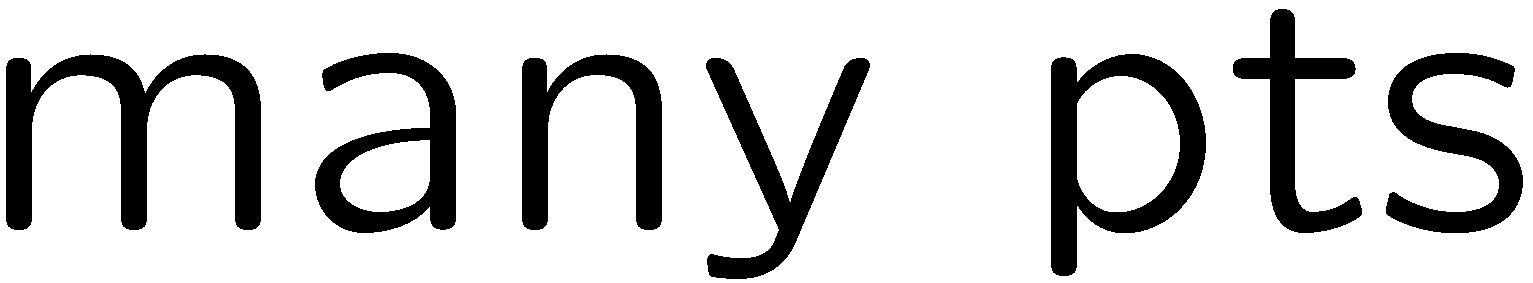 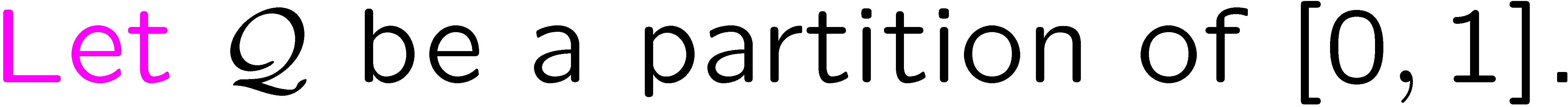 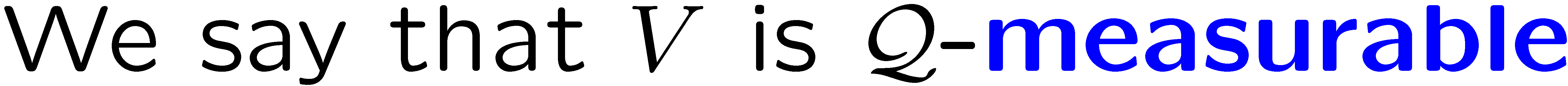 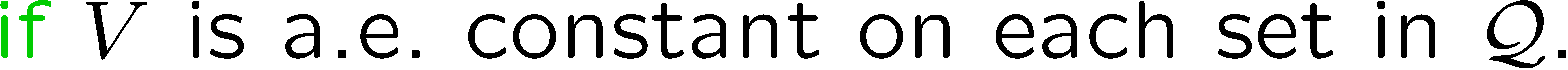 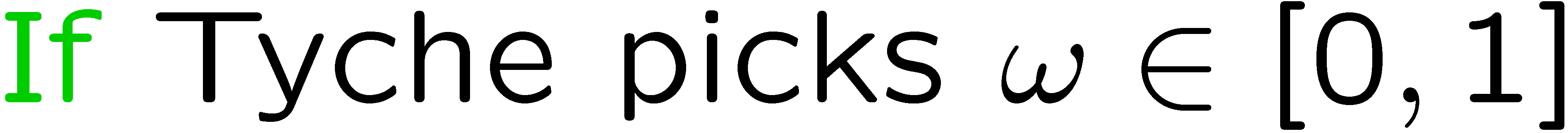 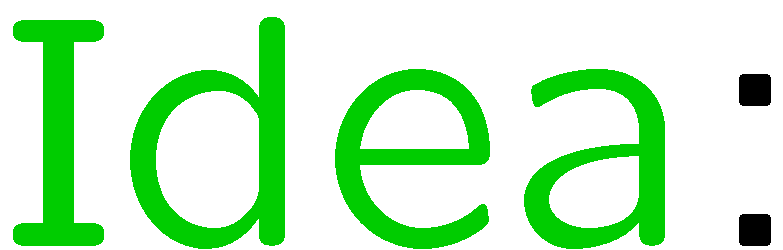 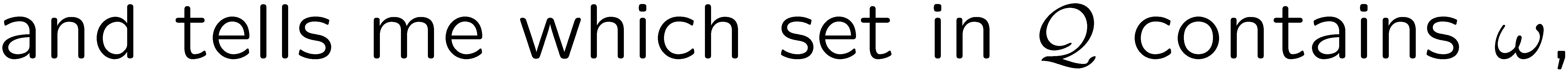 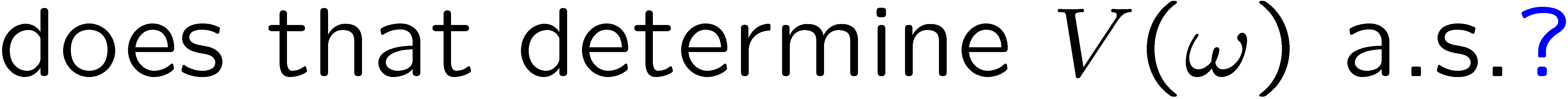 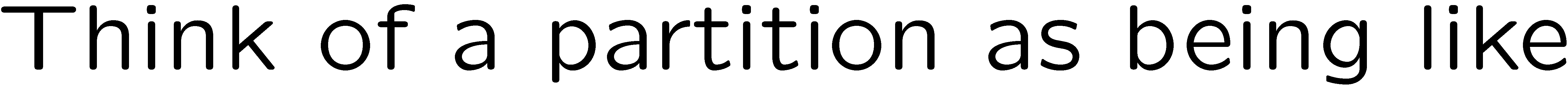 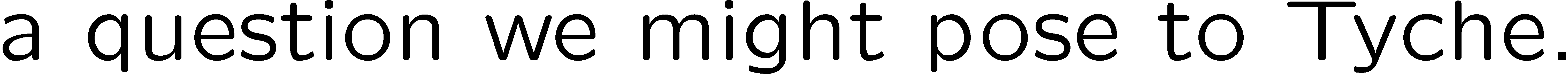 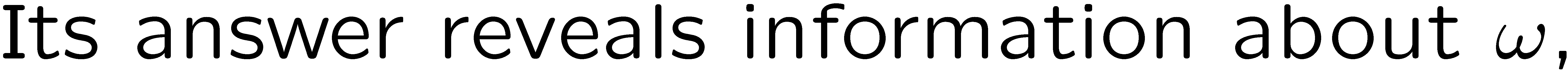 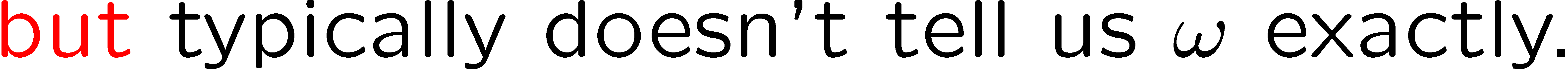 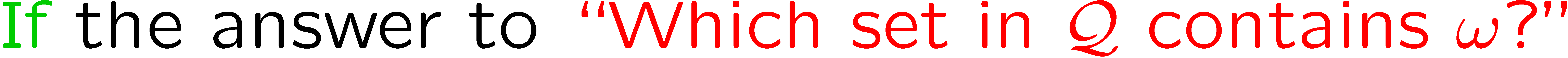 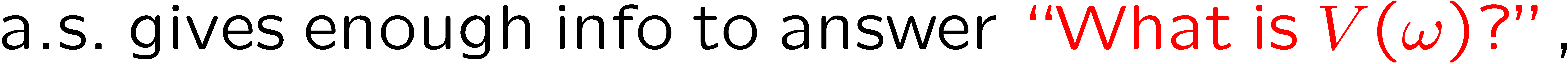 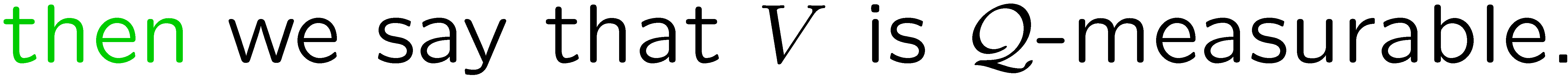 24
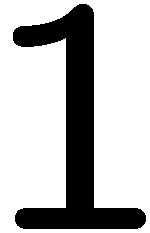 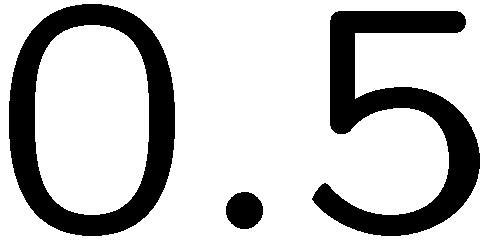 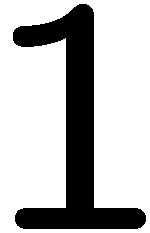 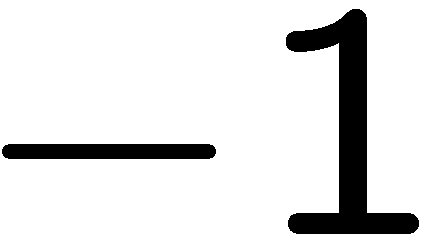 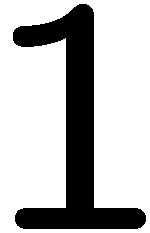 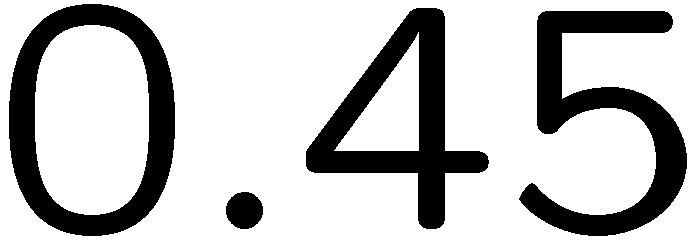 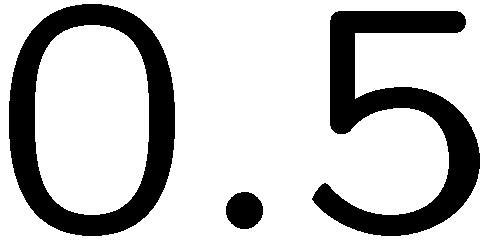 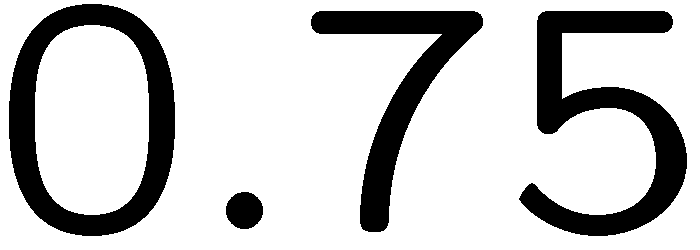 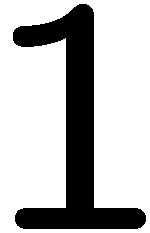 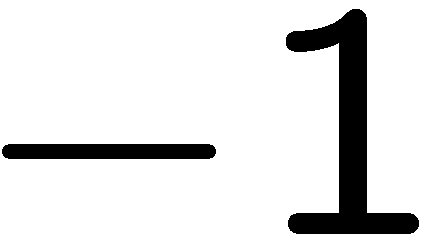 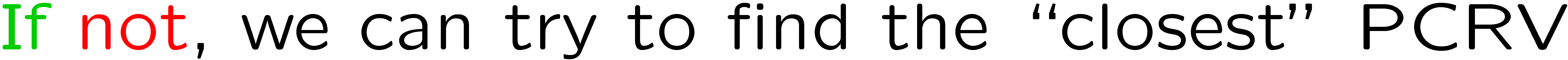 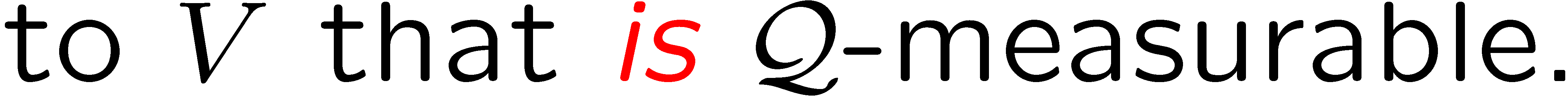 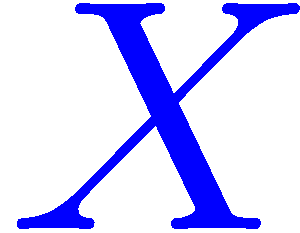 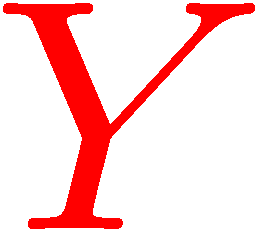 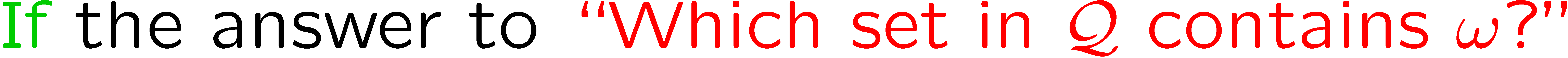 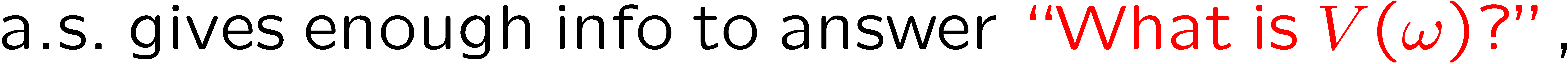 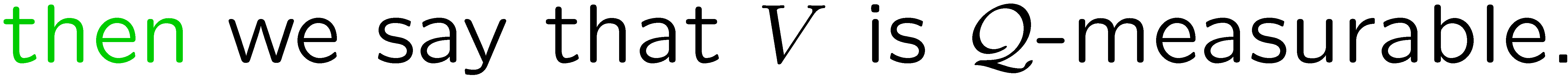 25
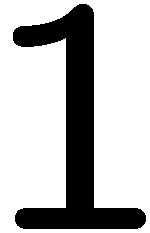 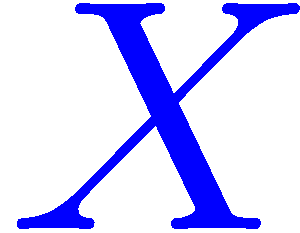 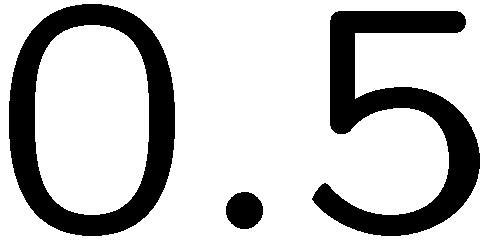 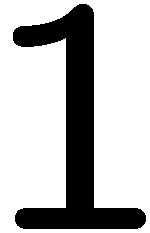 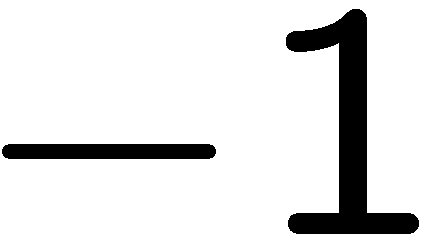 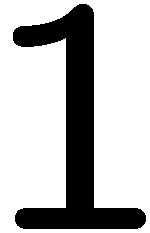 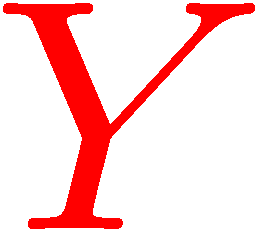 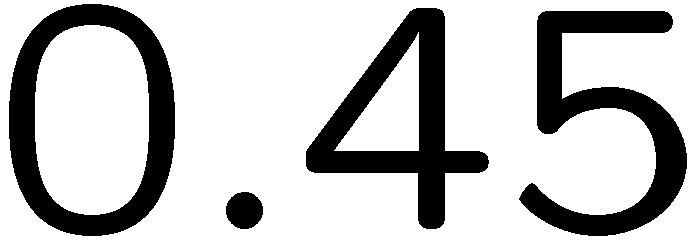 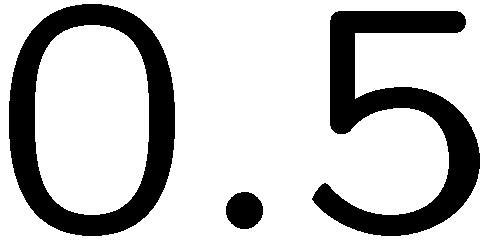 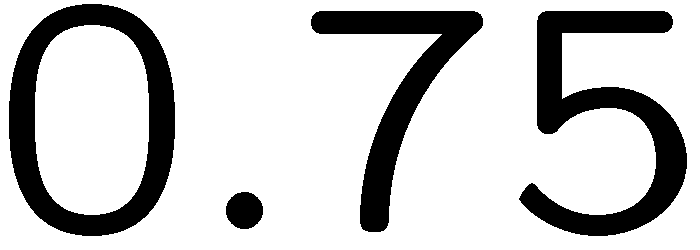 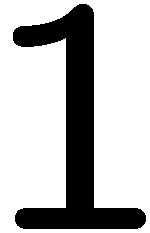 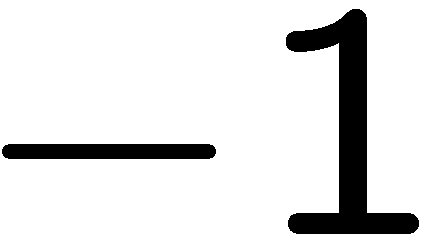 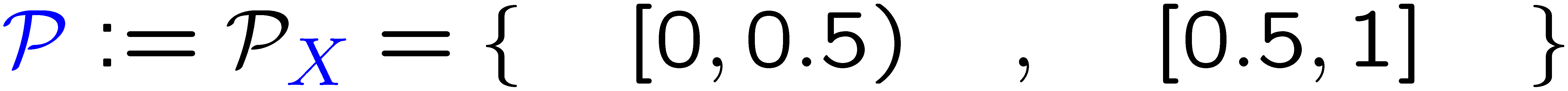 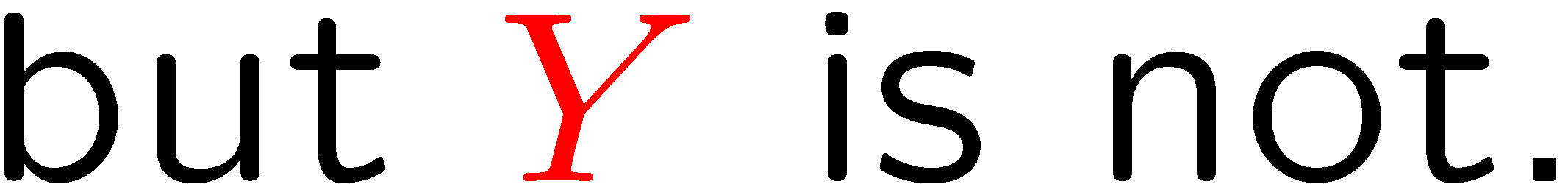 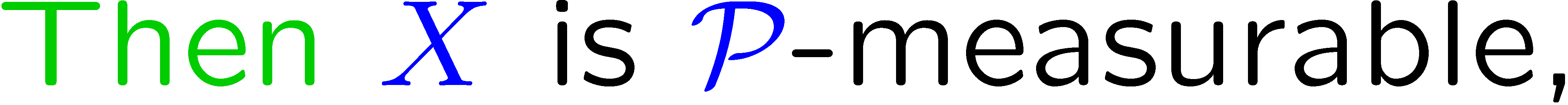 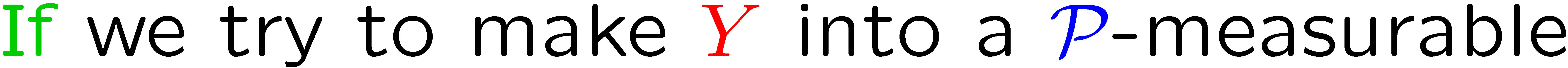 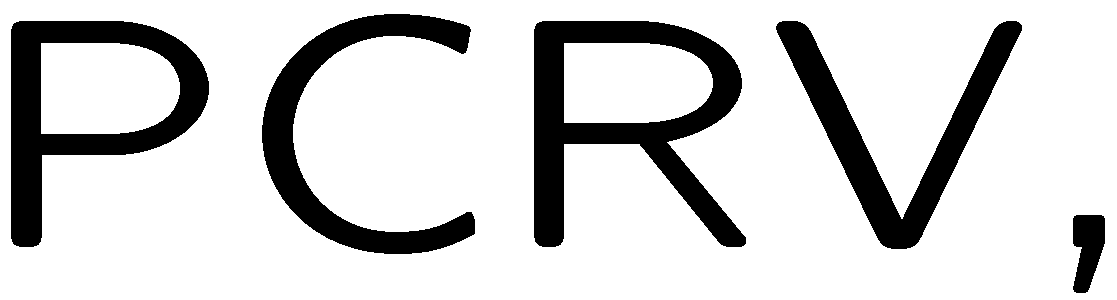 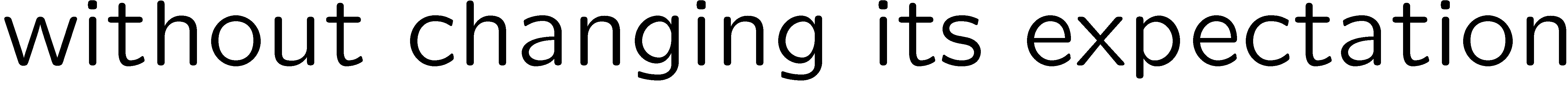 26
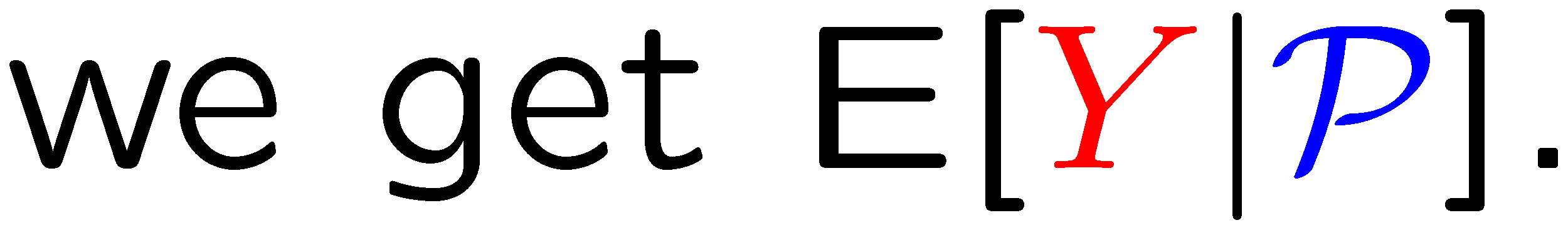 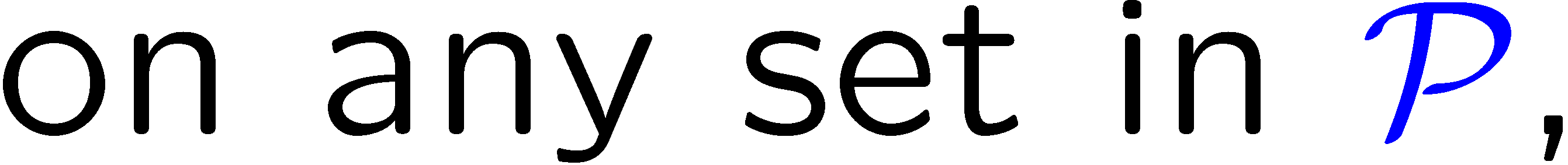 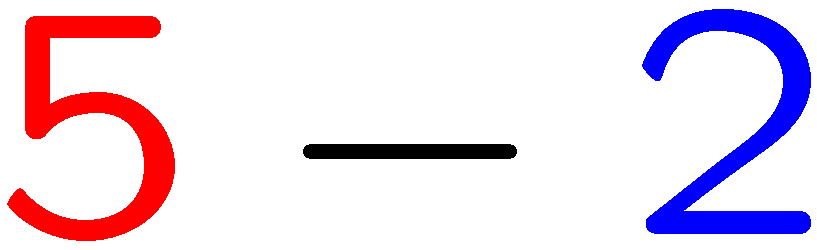 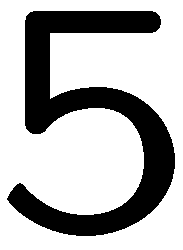 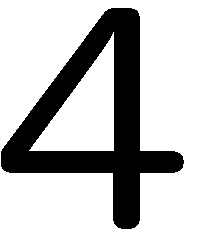 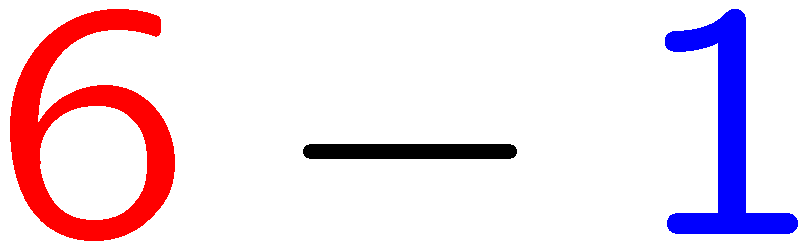 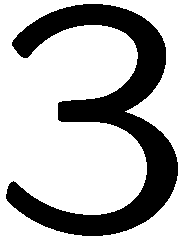 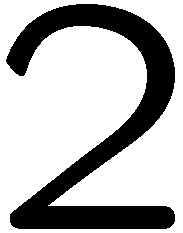 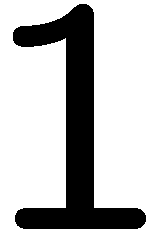 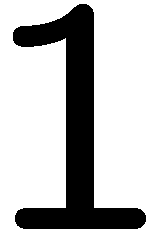 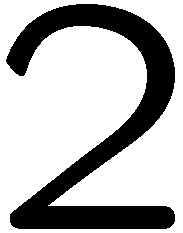 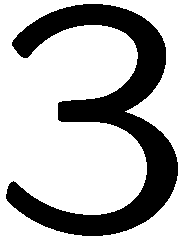 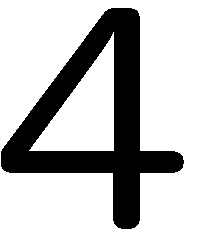 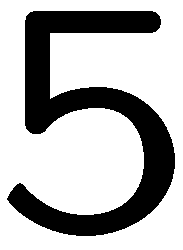 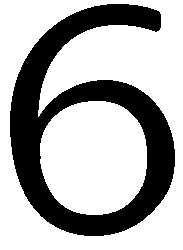 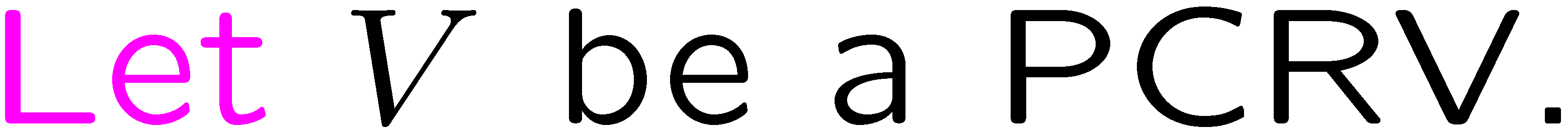 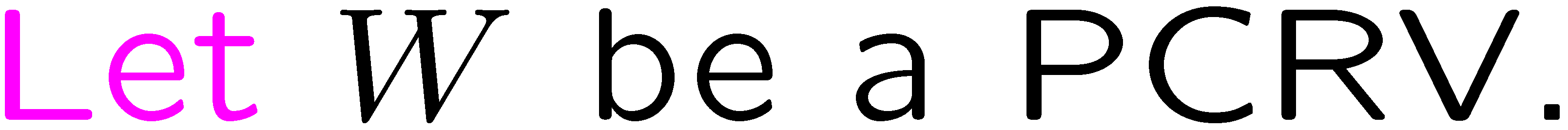 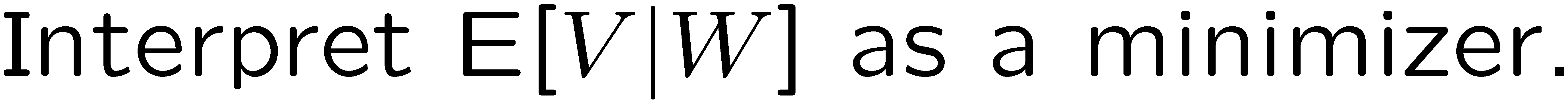 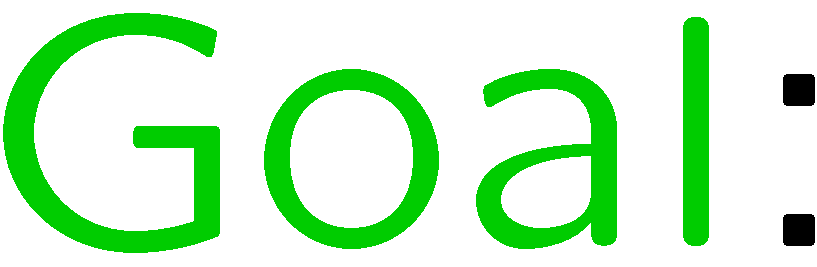 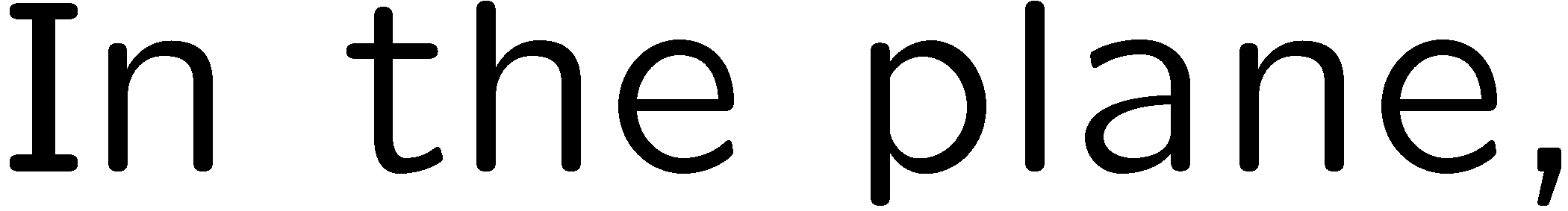 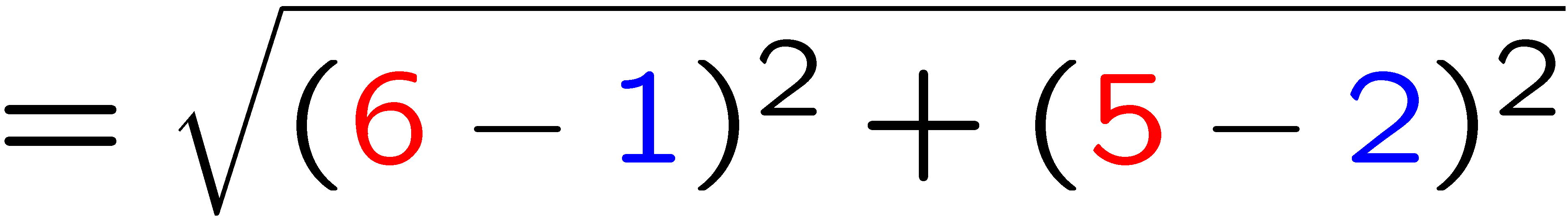 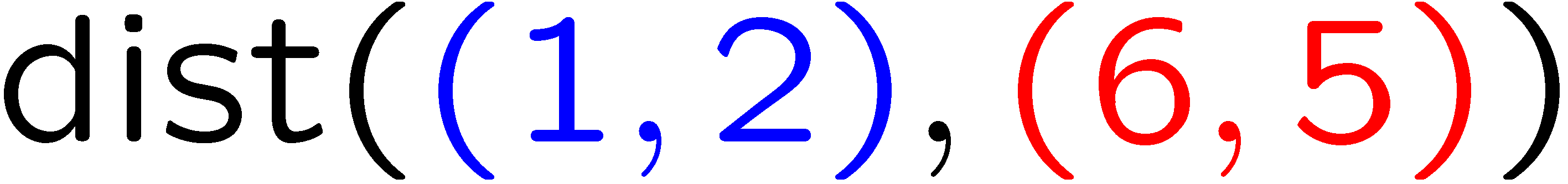 27
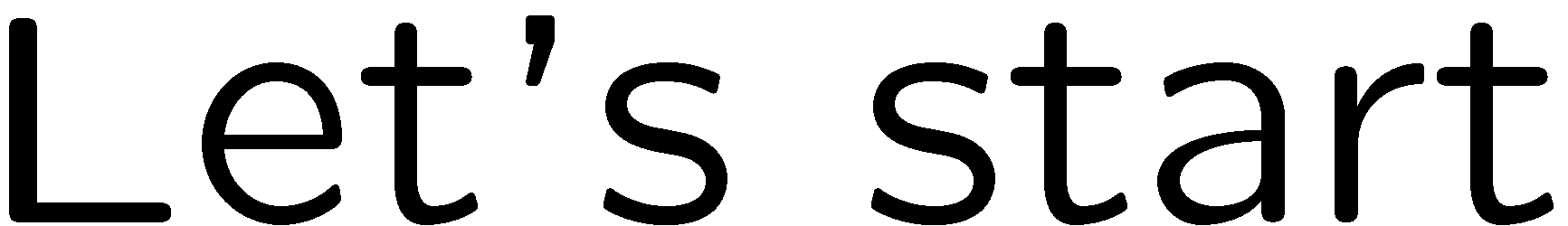 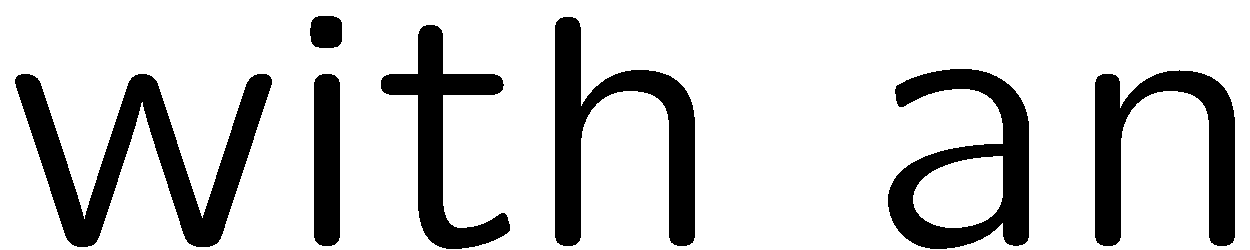 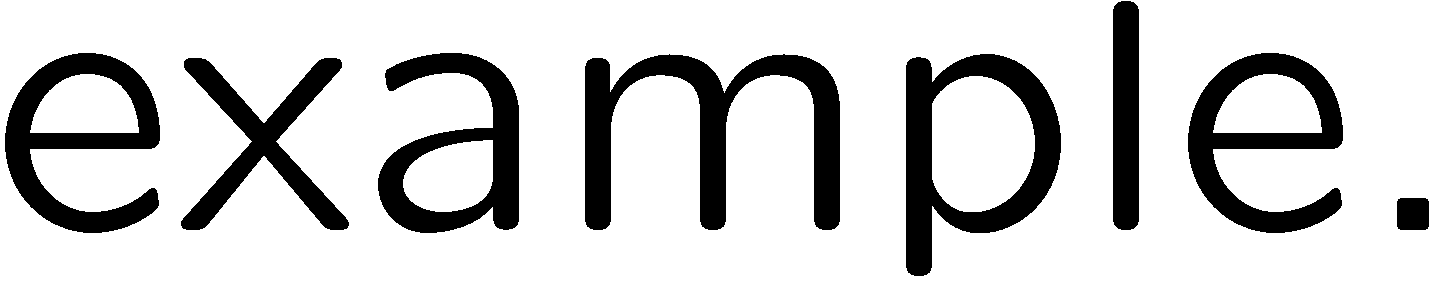 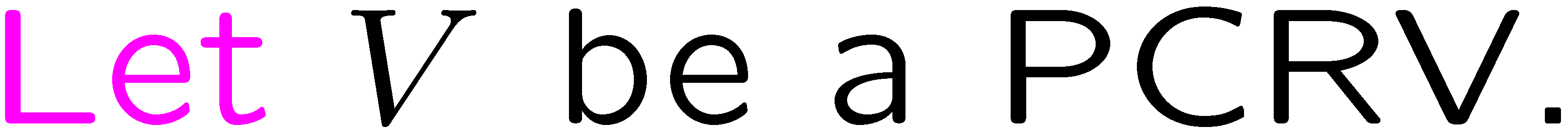 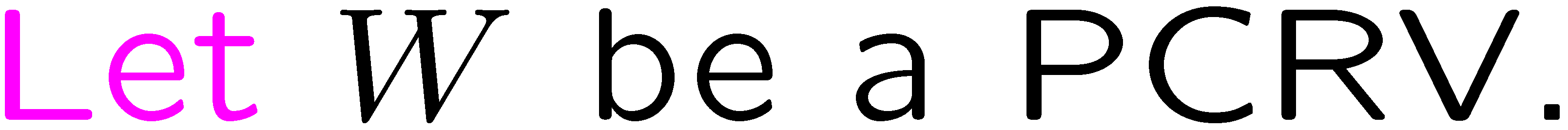 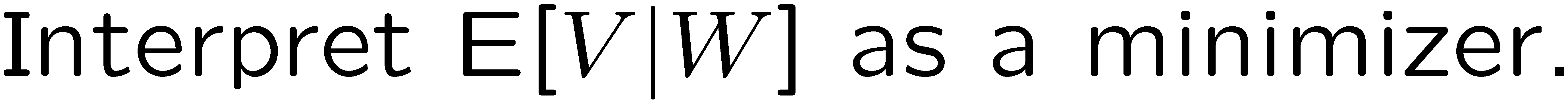 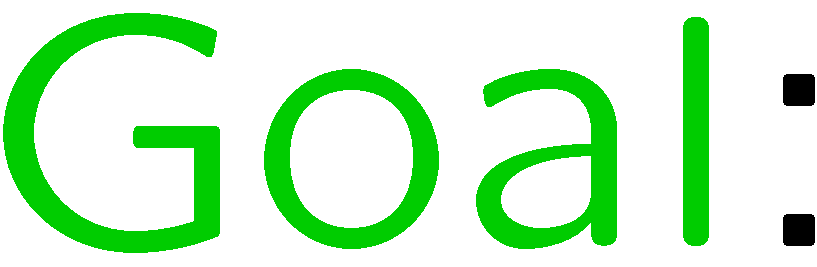 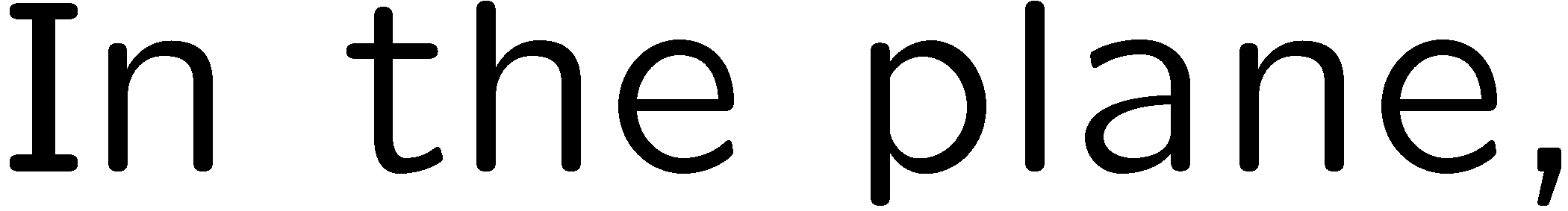 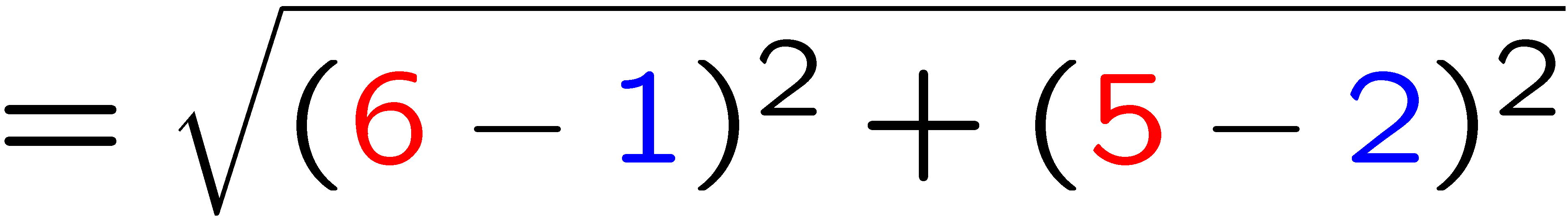 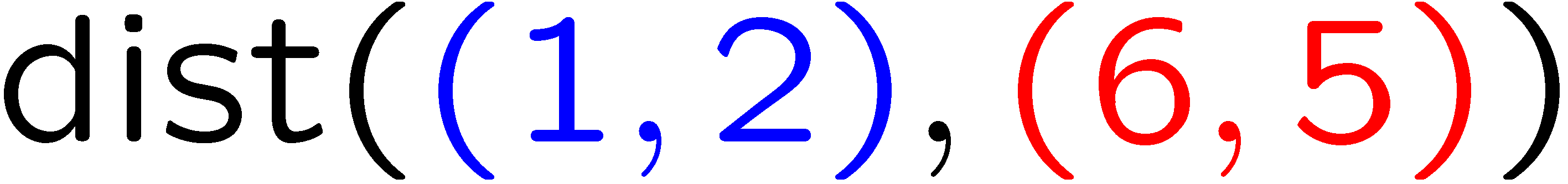 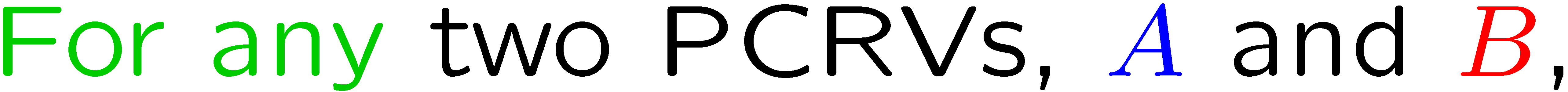 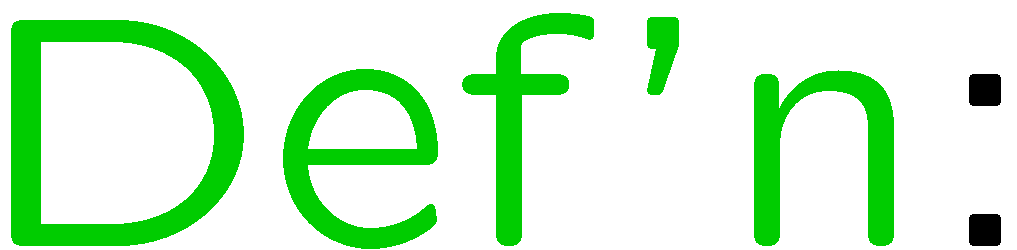 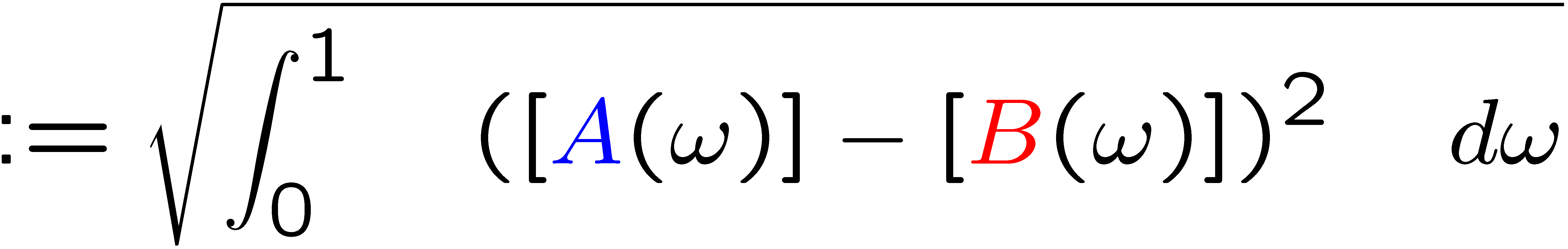 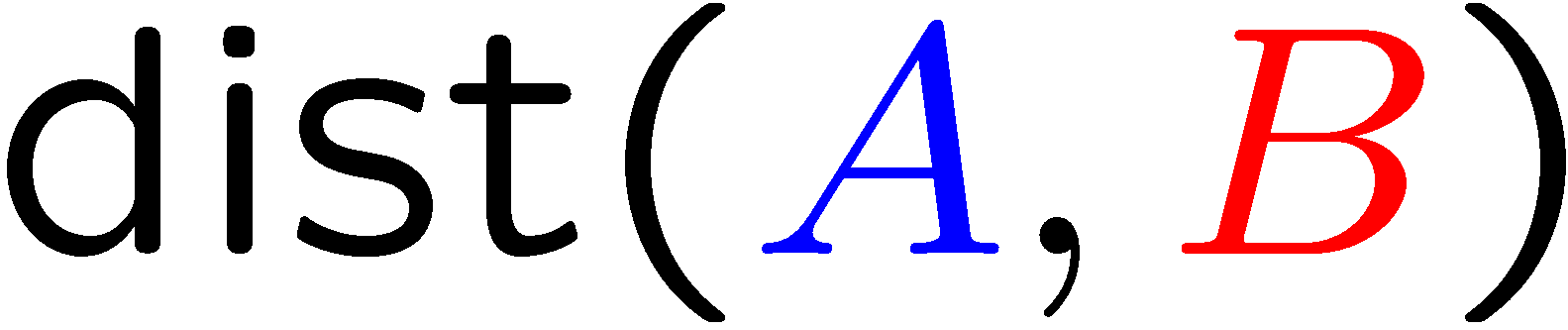 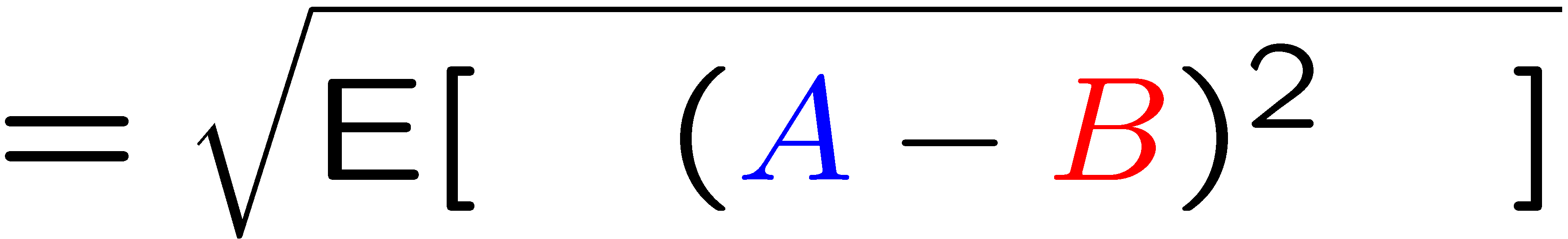 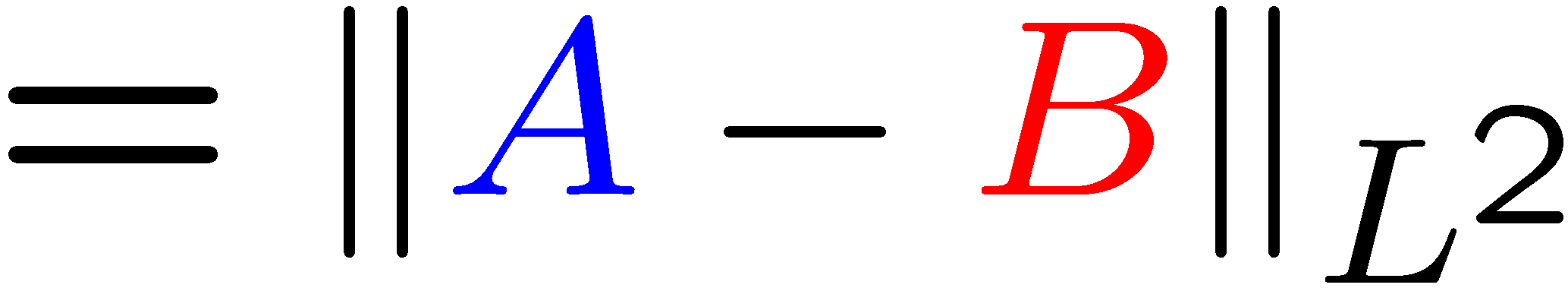 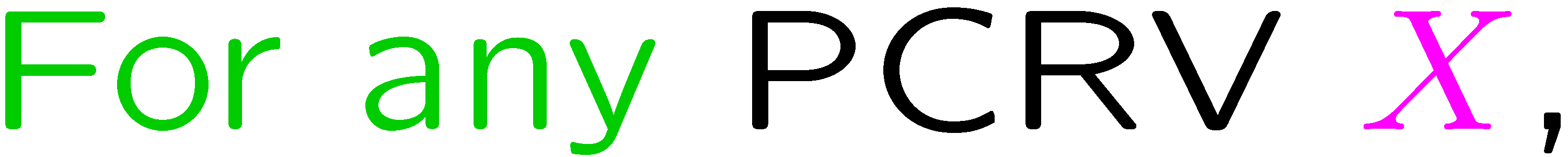 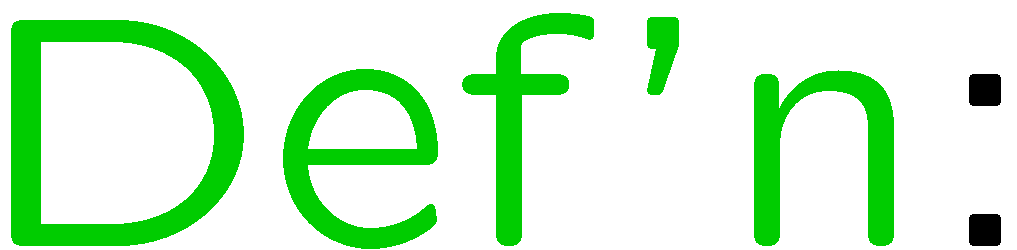 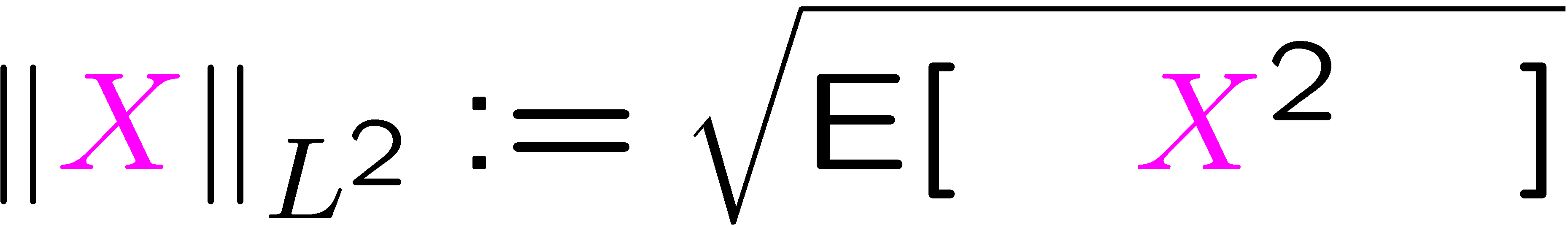 28
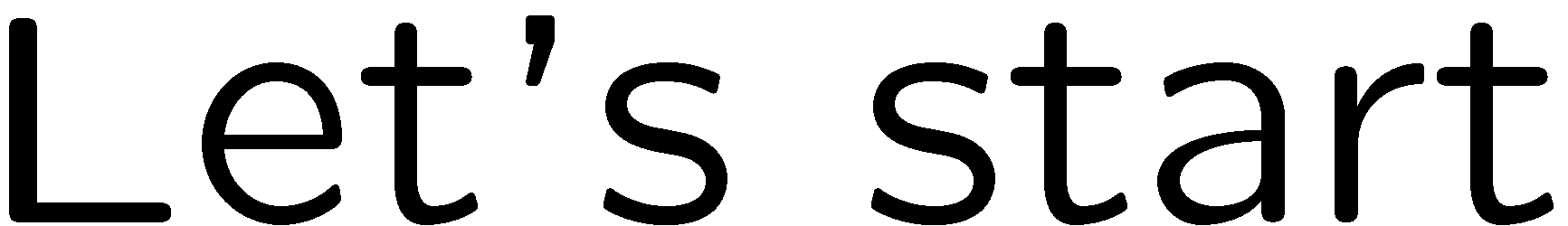 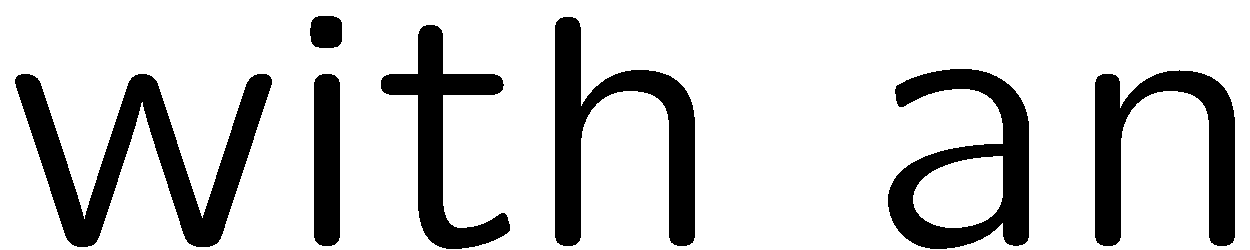 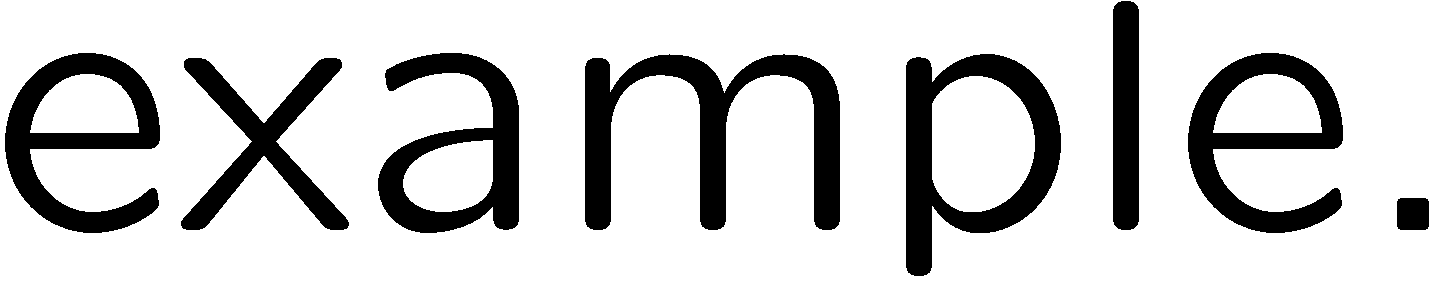 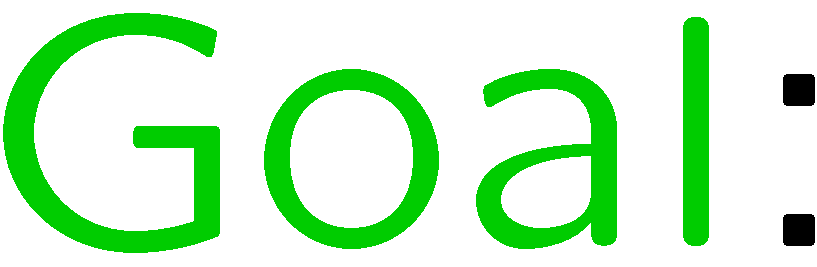 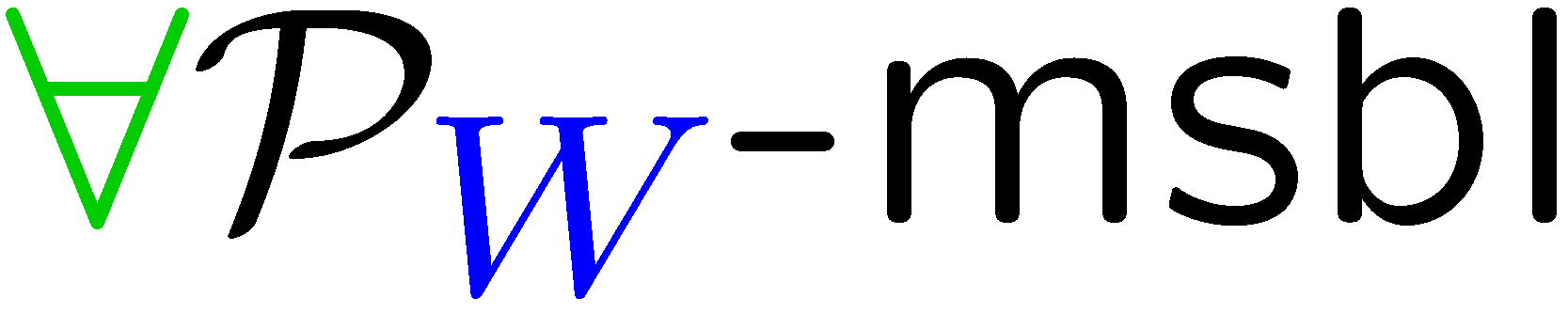 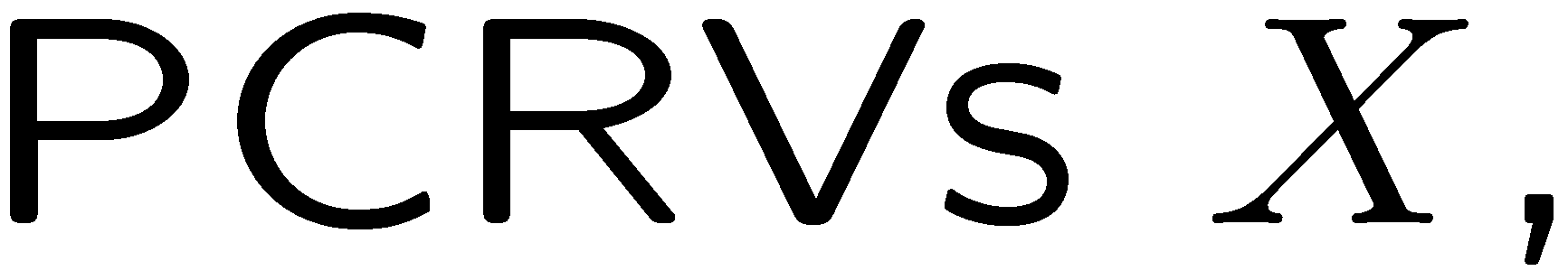 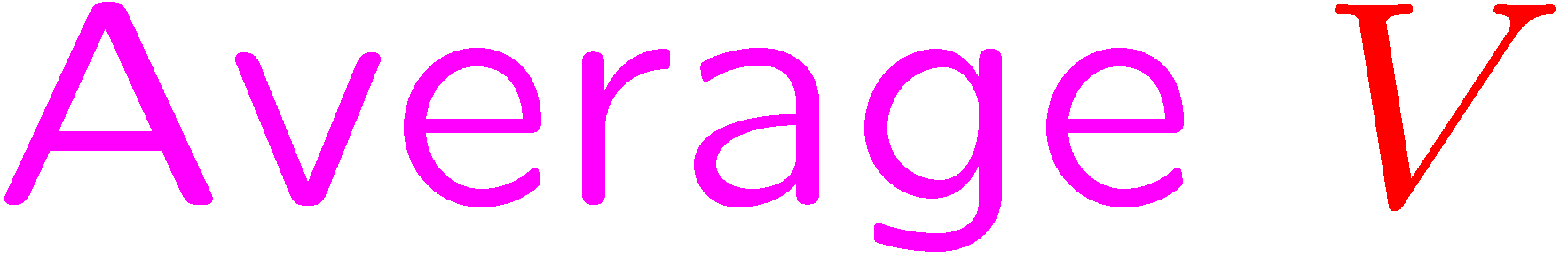 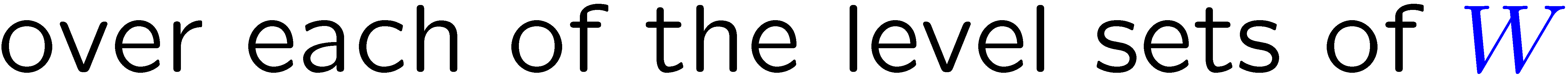 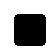 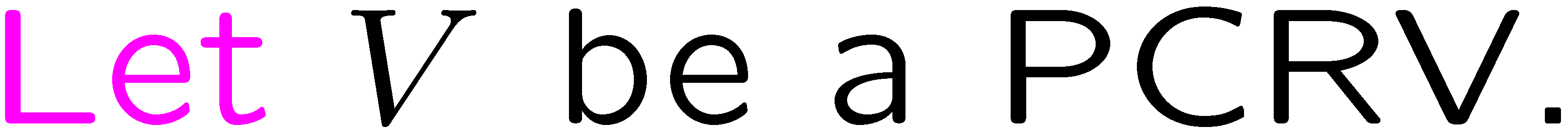 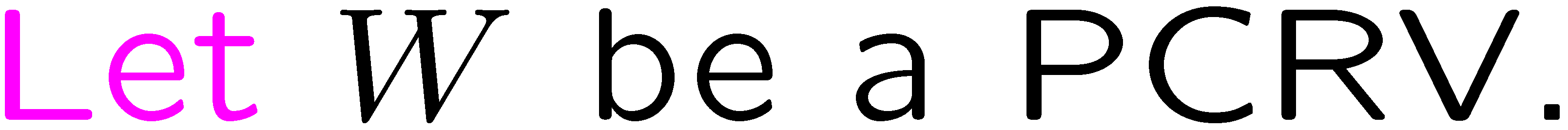 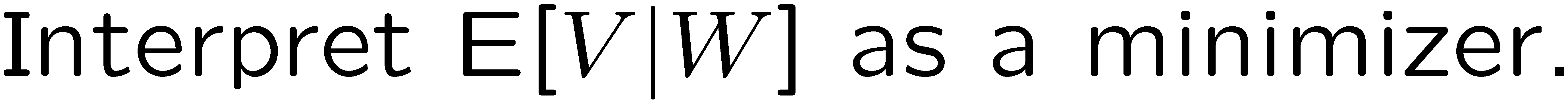 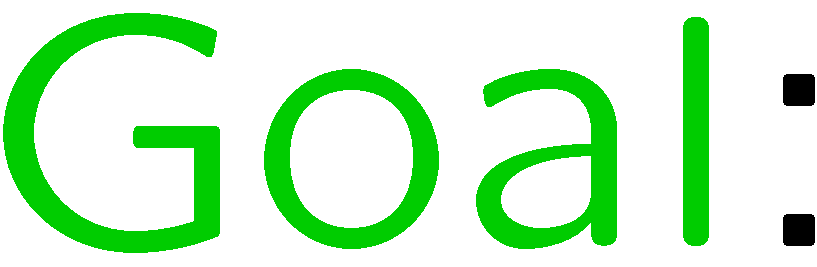 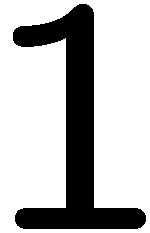 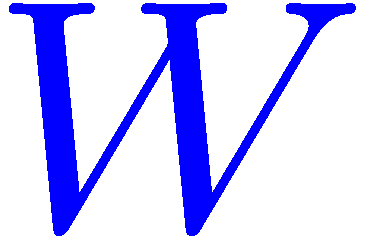 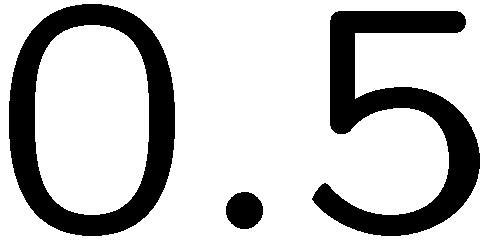 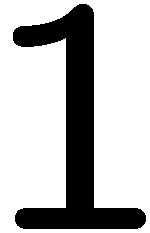 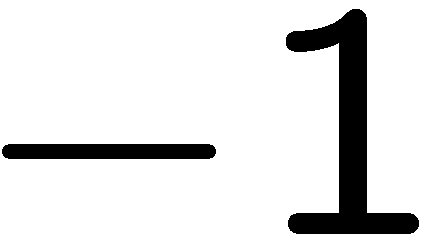 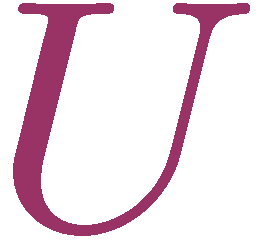 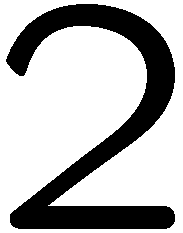 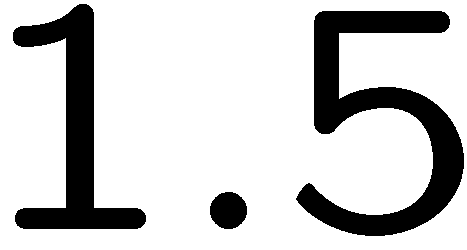 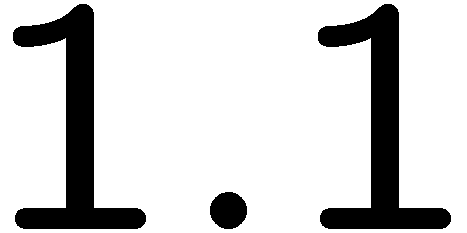 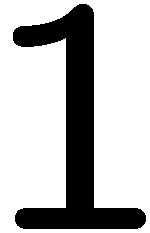 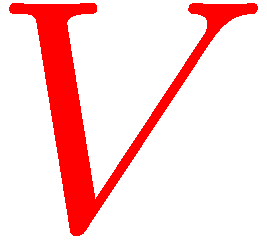 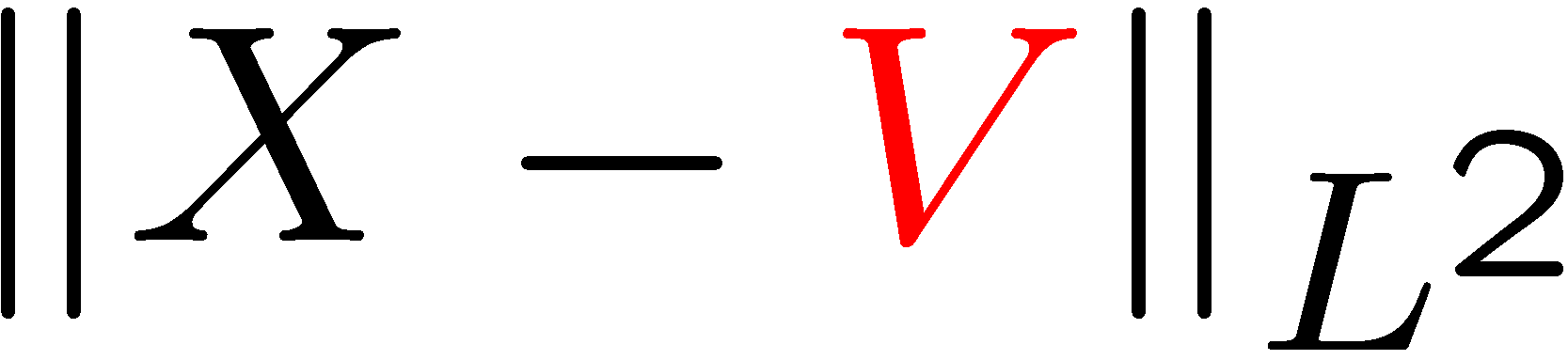 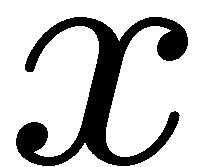 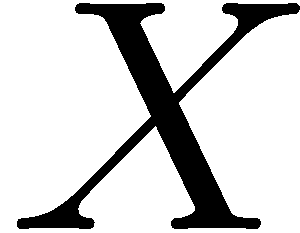 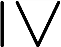 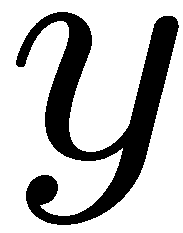 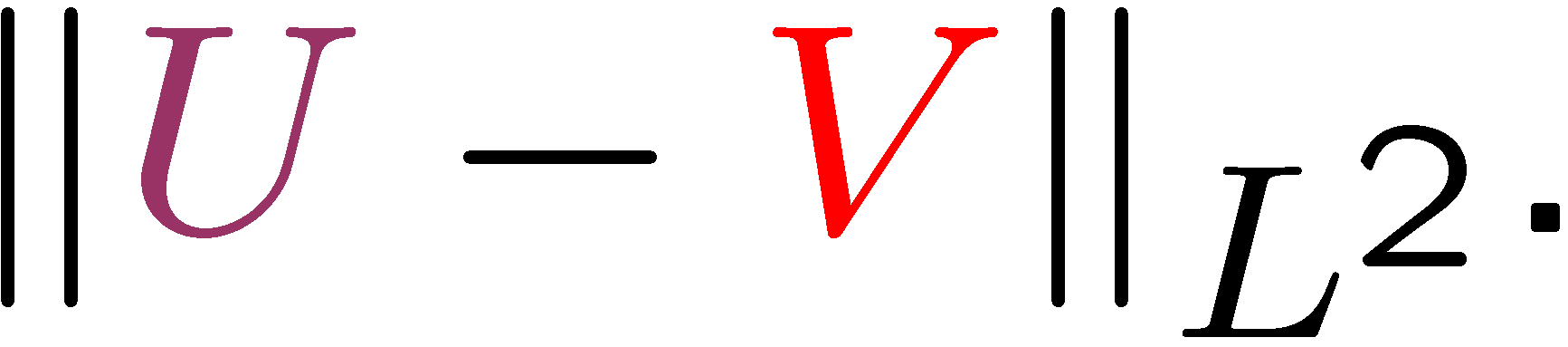 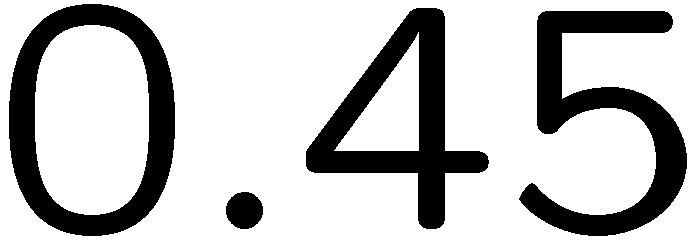 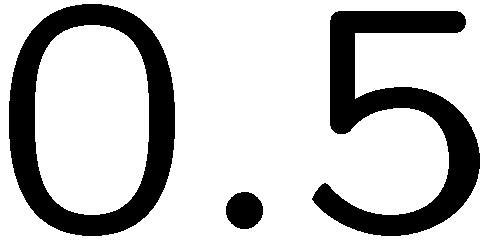 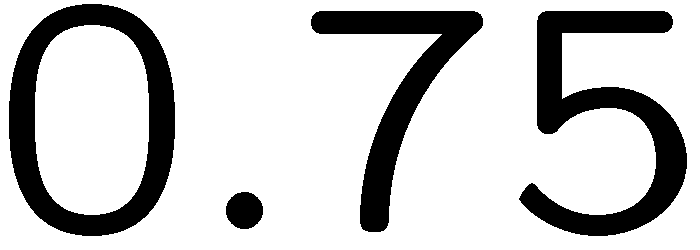 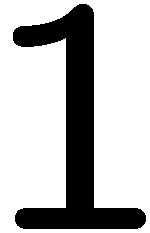 29
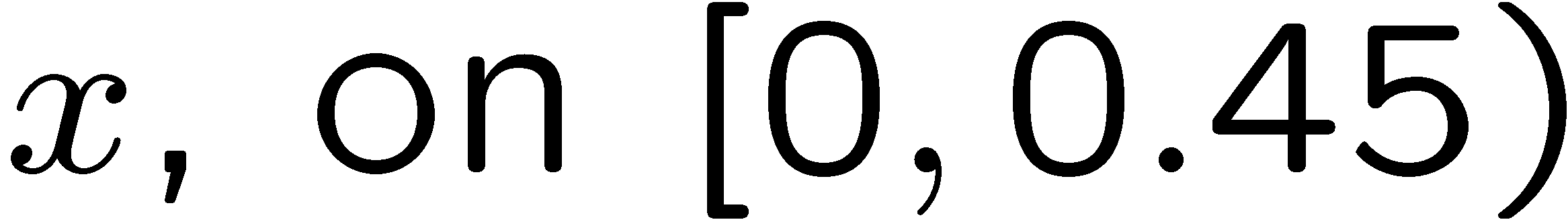 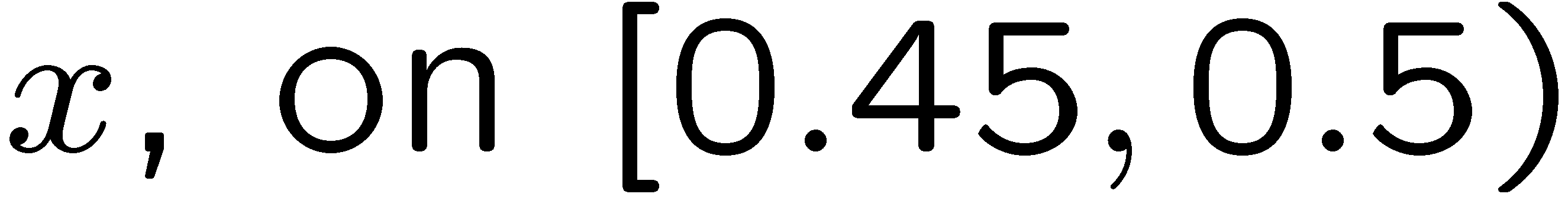 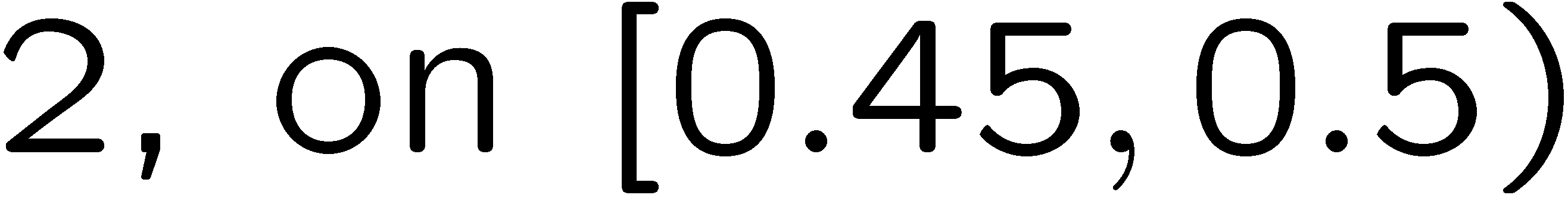 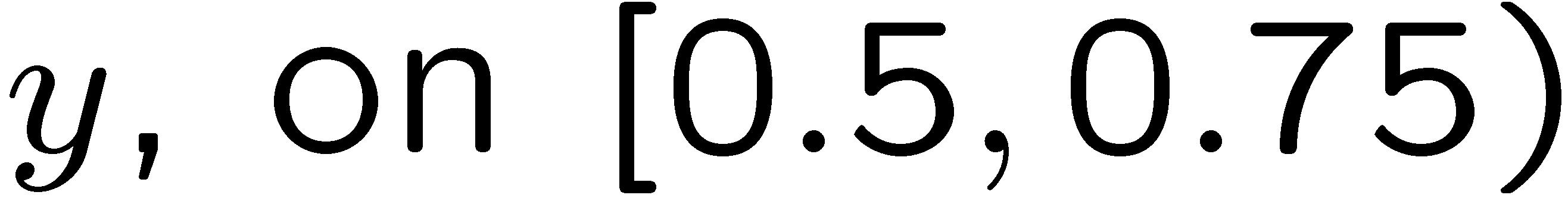 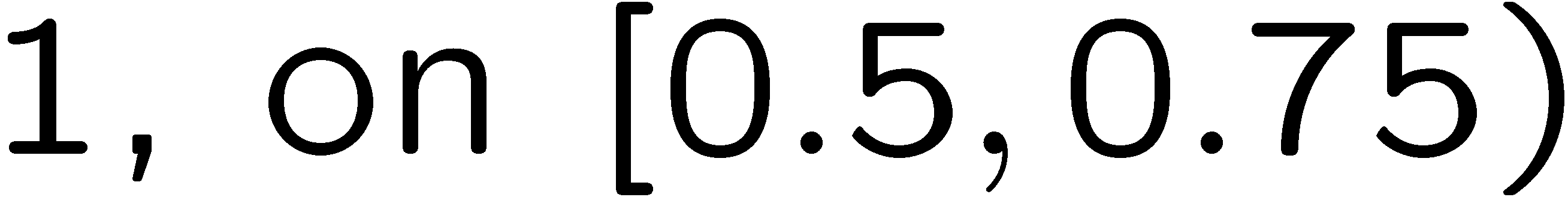 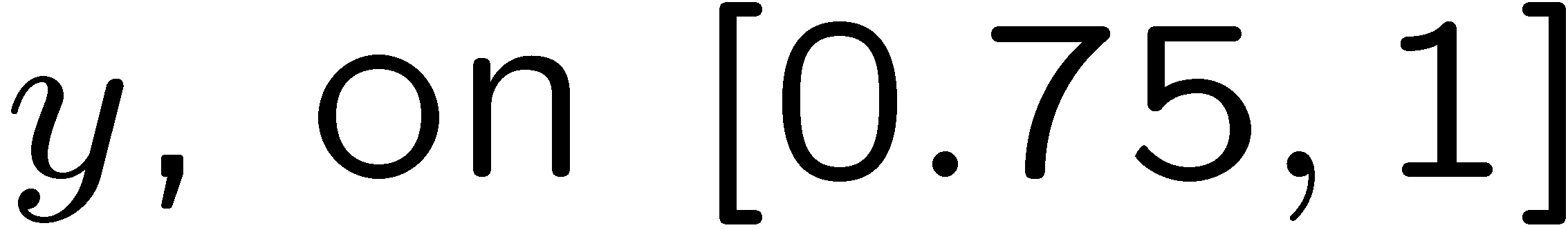 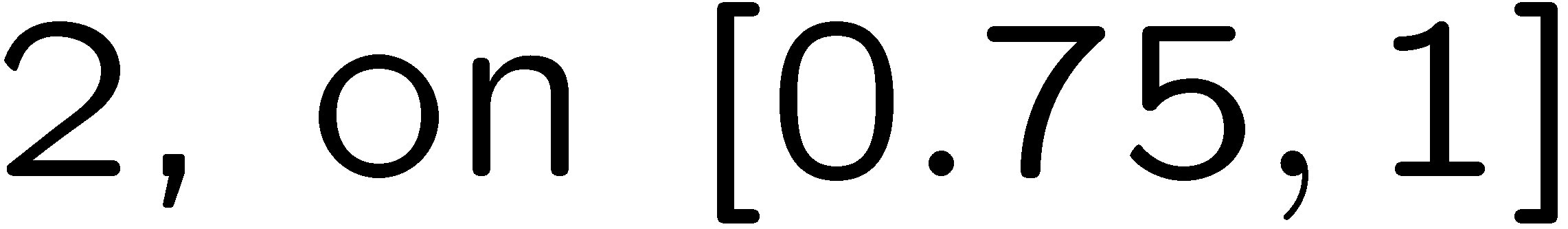 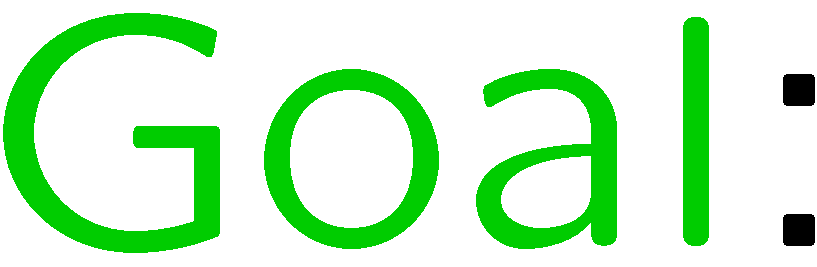 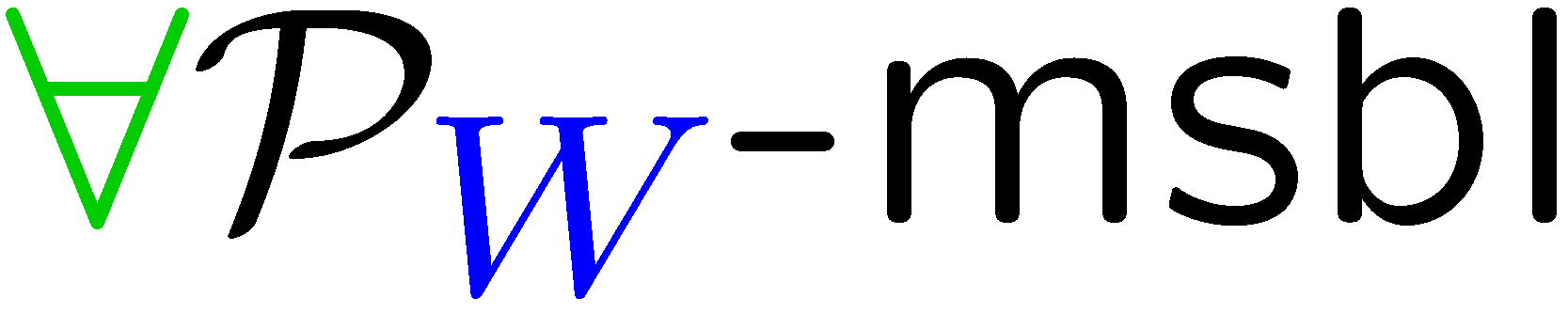 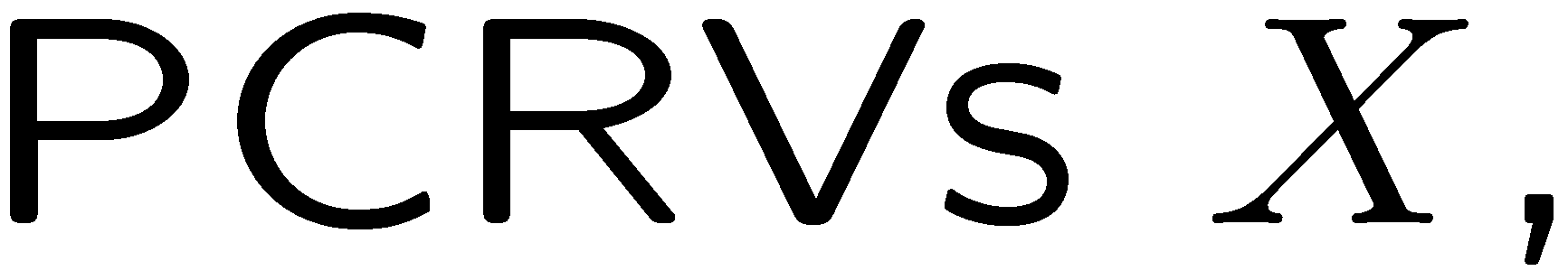 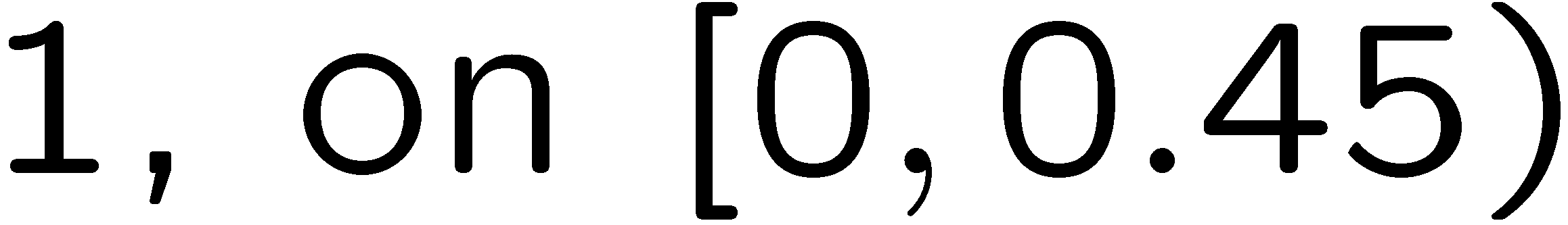 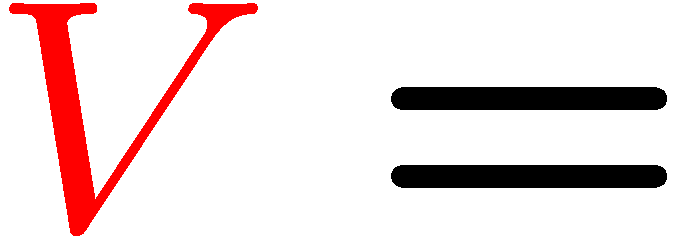 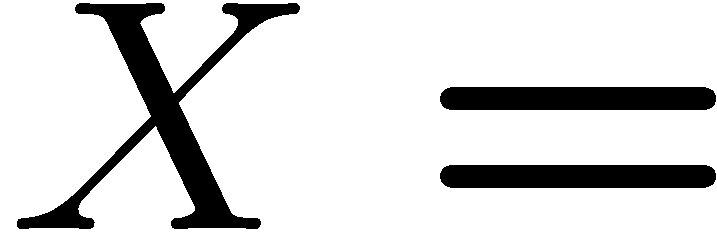 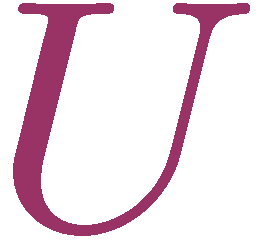 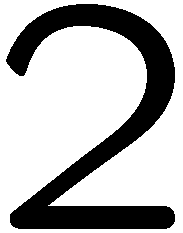 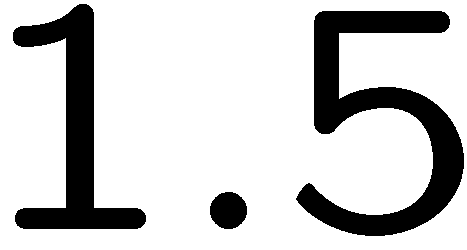 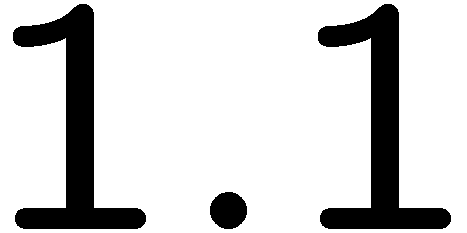 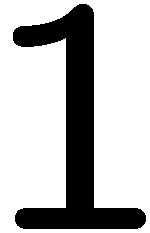 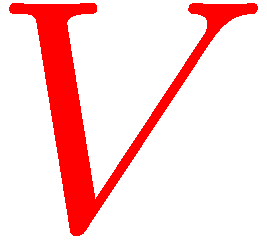 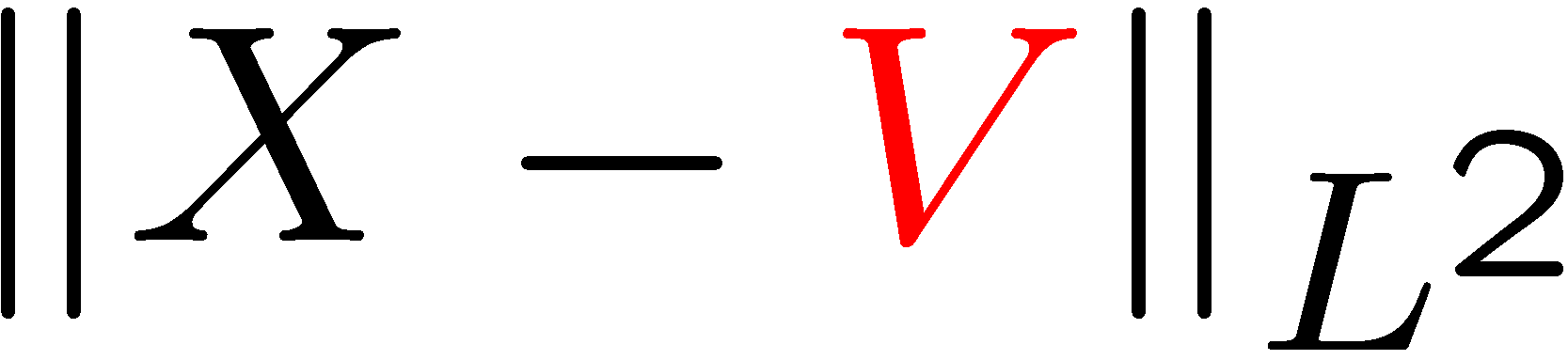 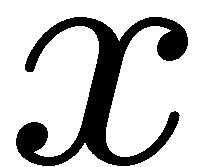 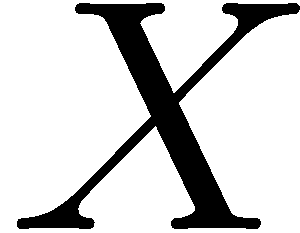 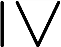 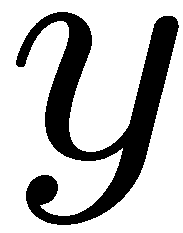 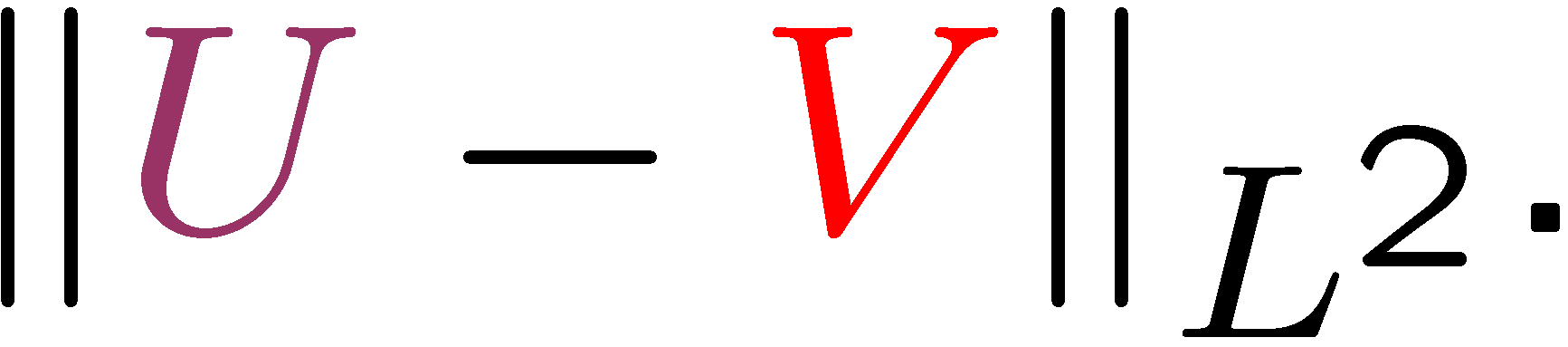 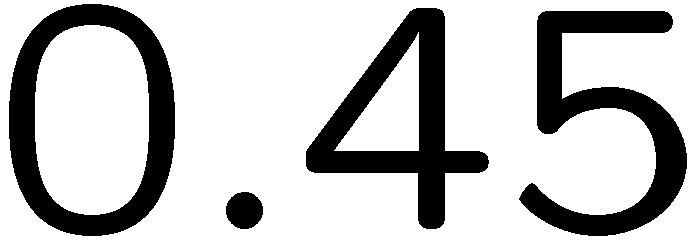 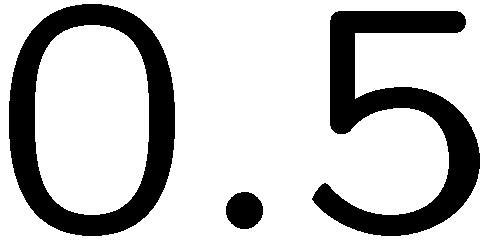 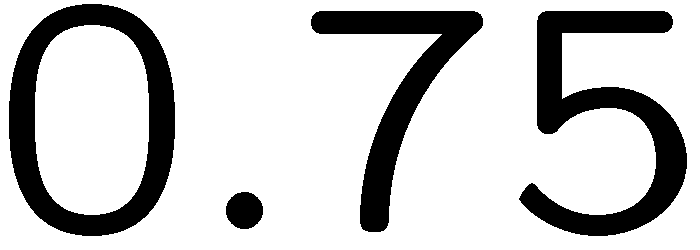 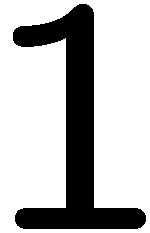 30
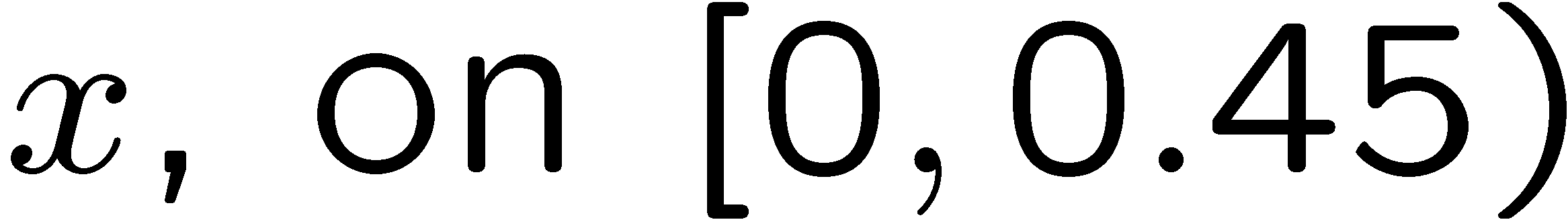 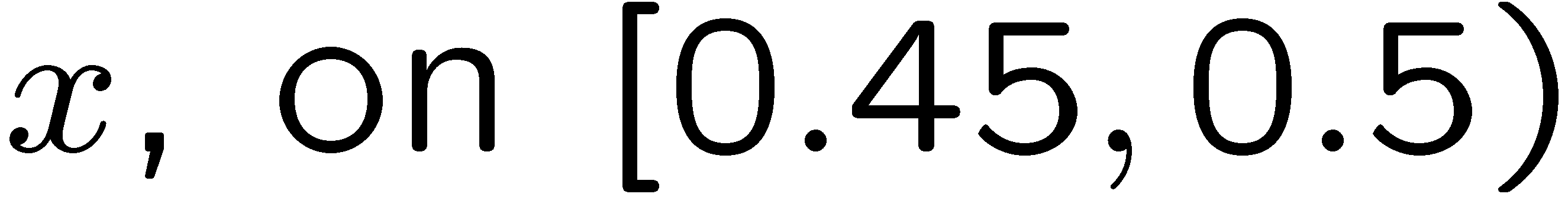 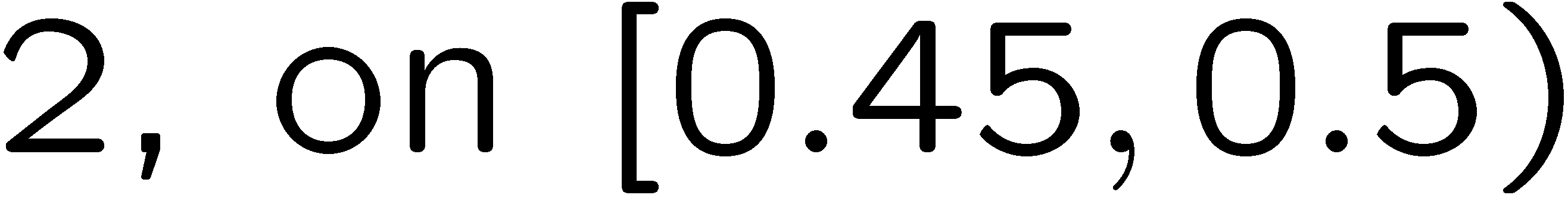 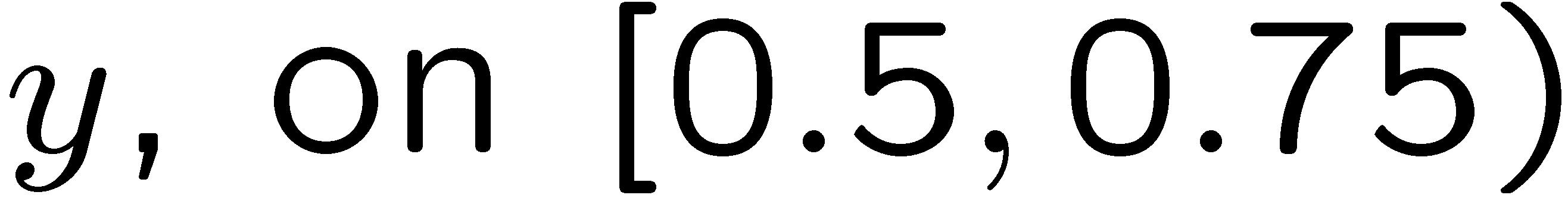 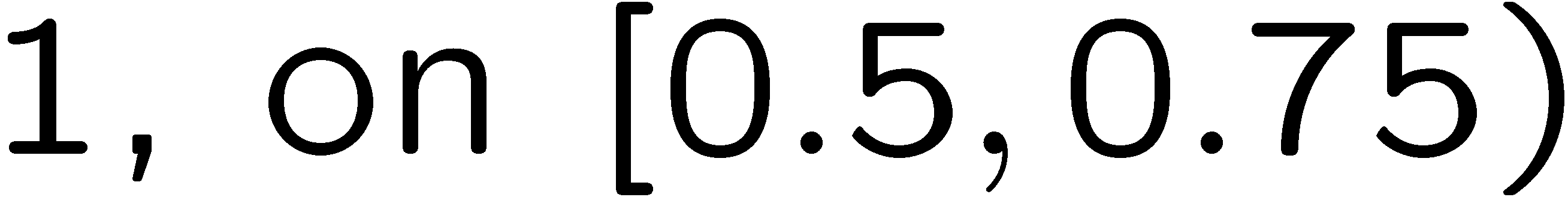 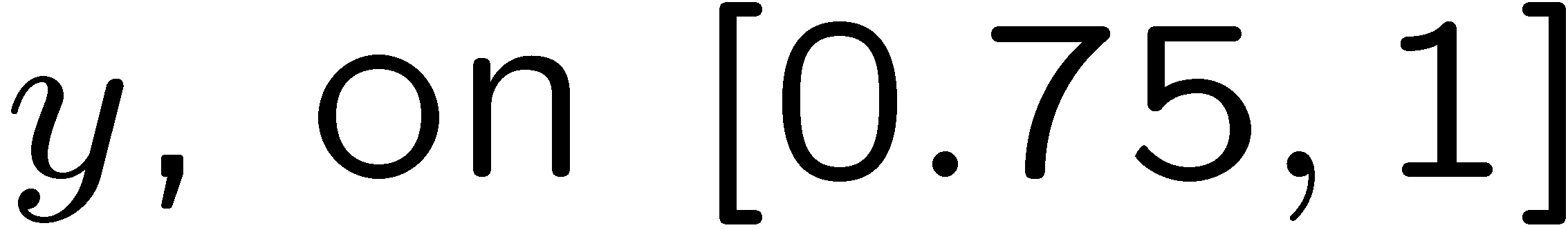 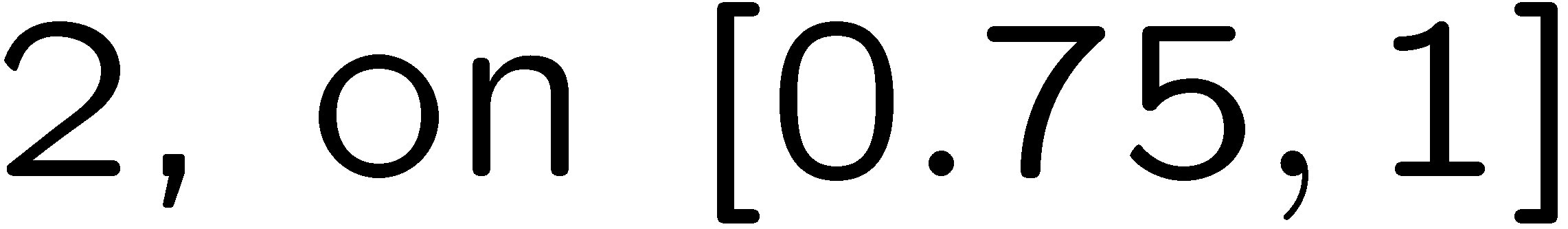 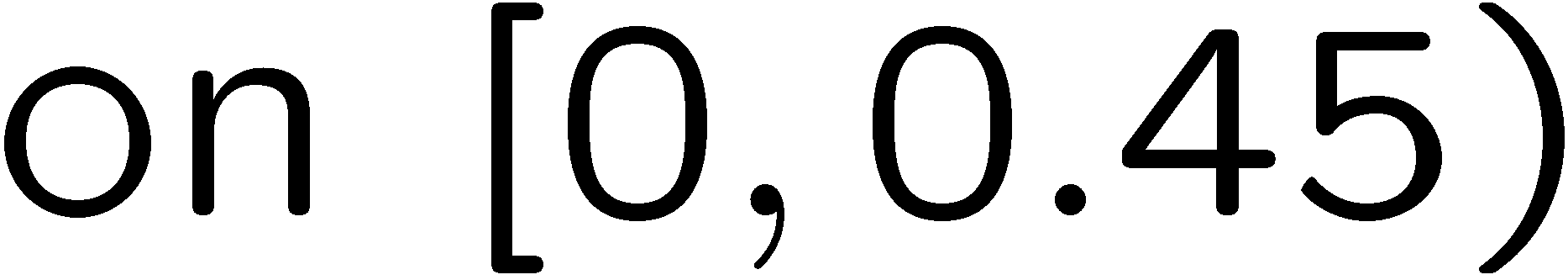 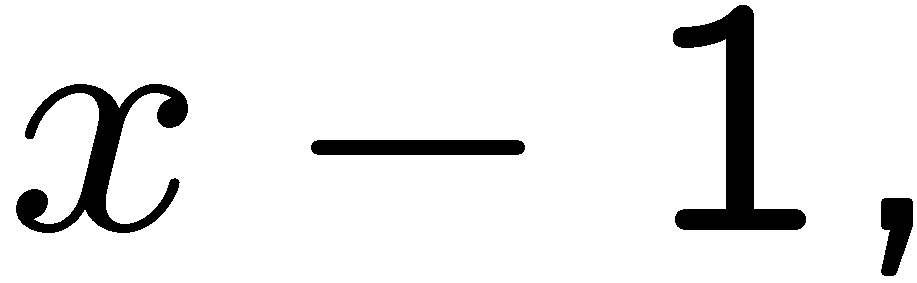 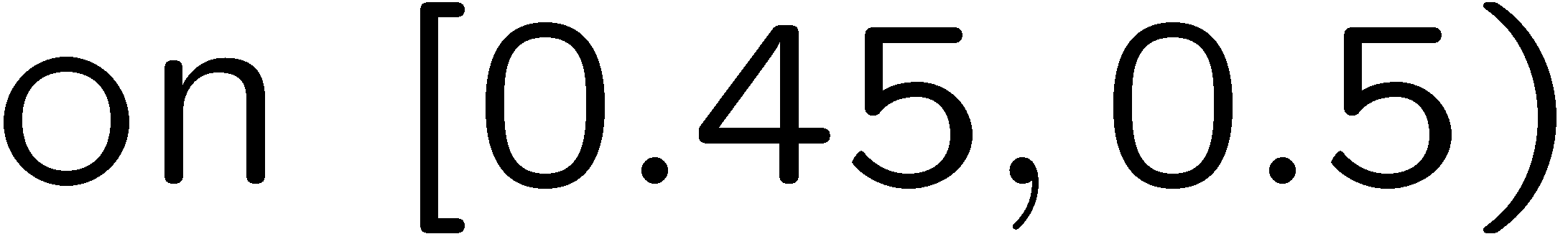 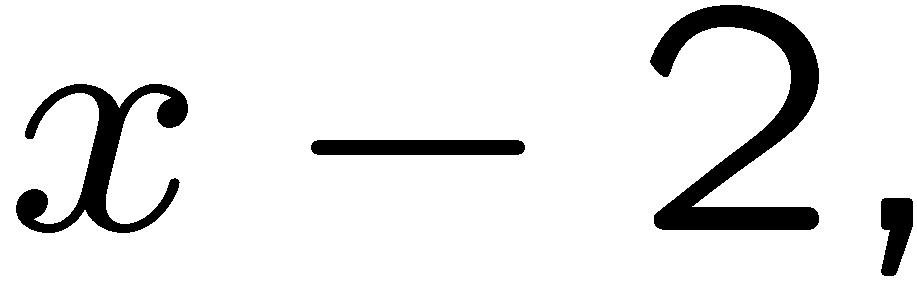 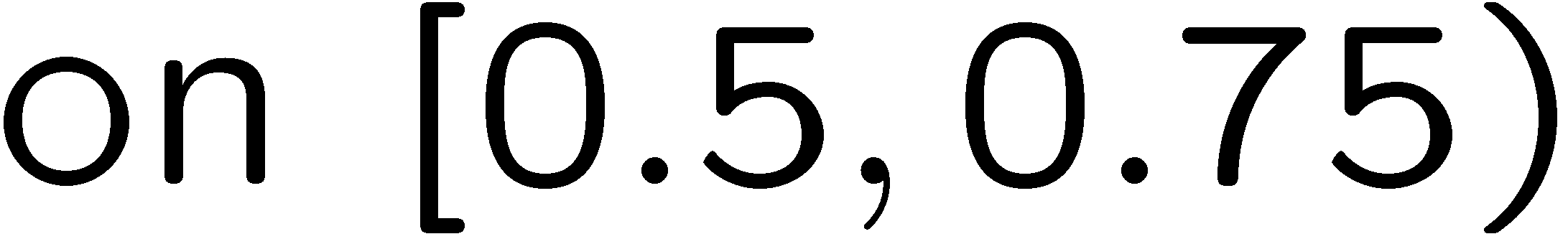 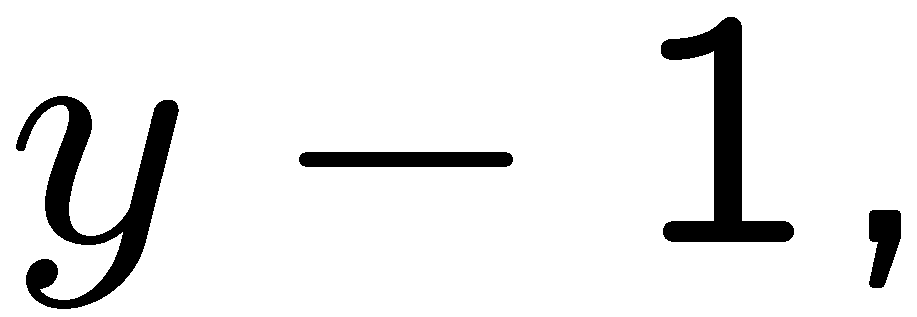 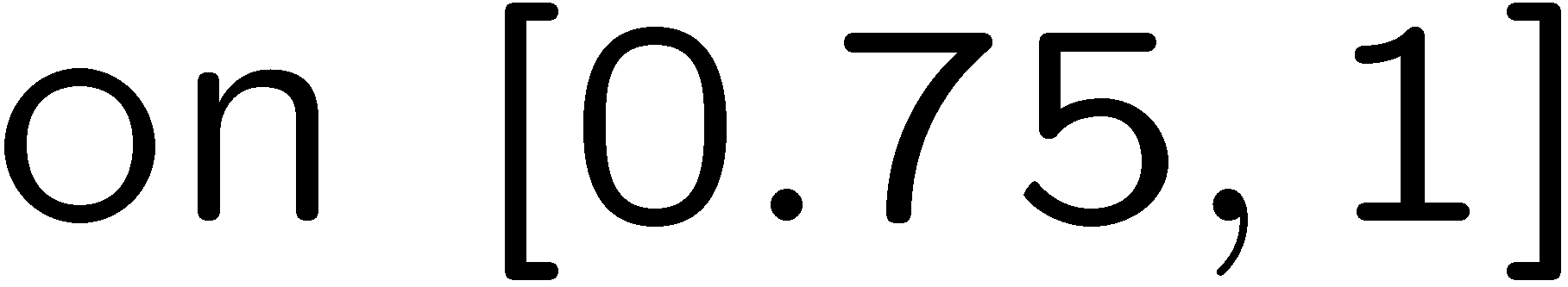 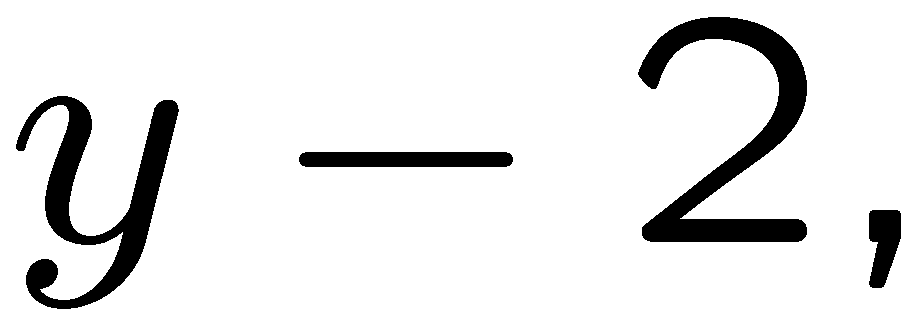 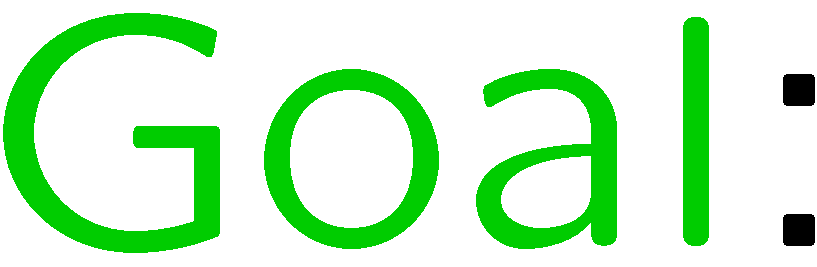 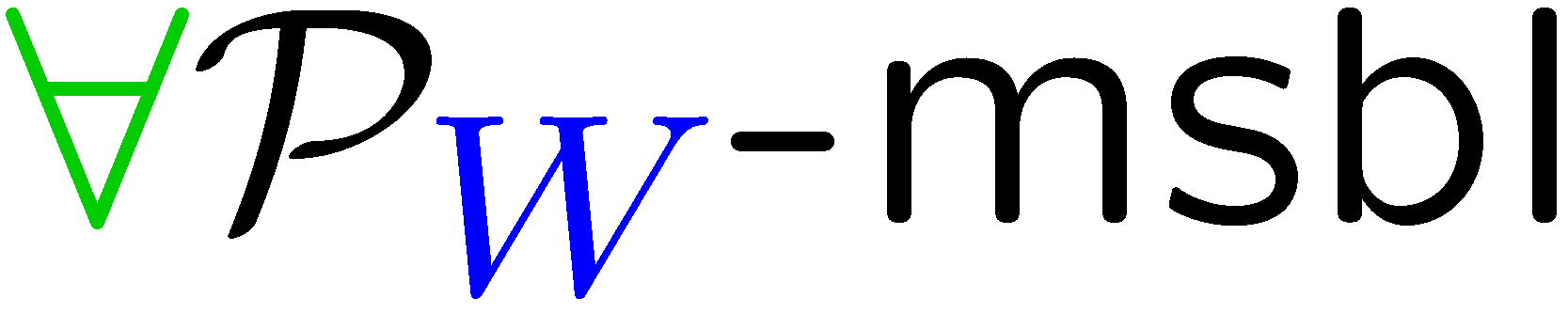 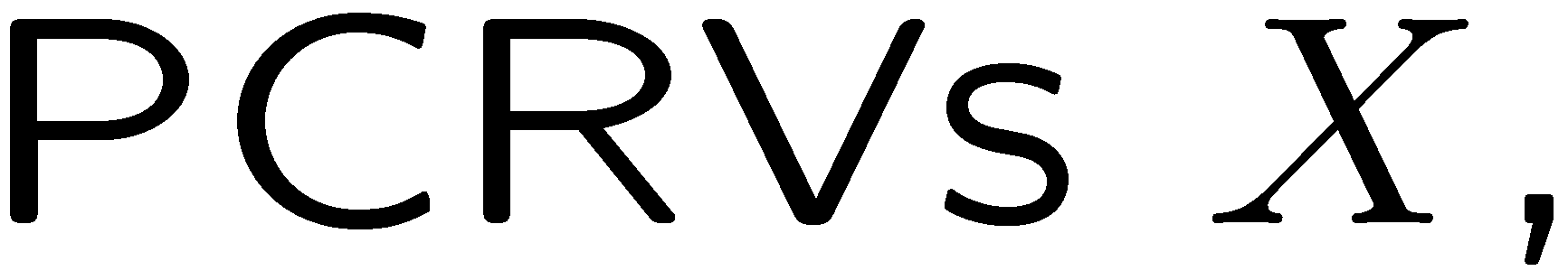 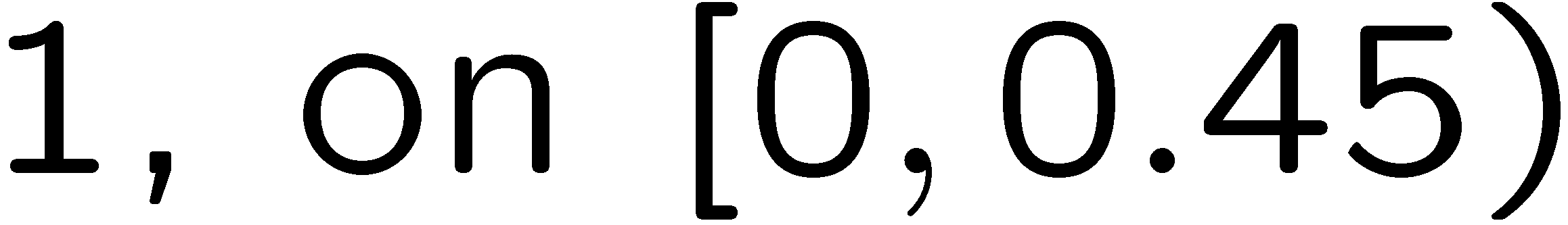 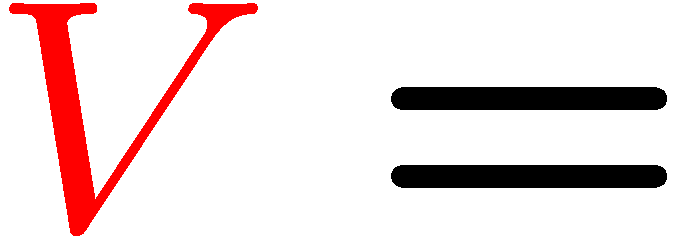 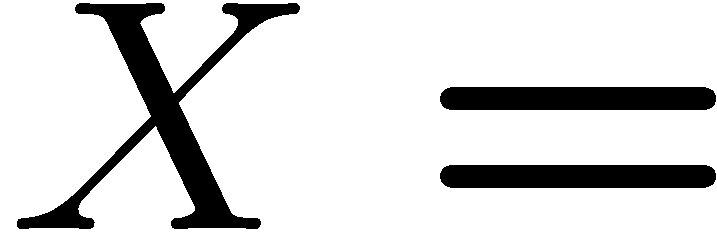 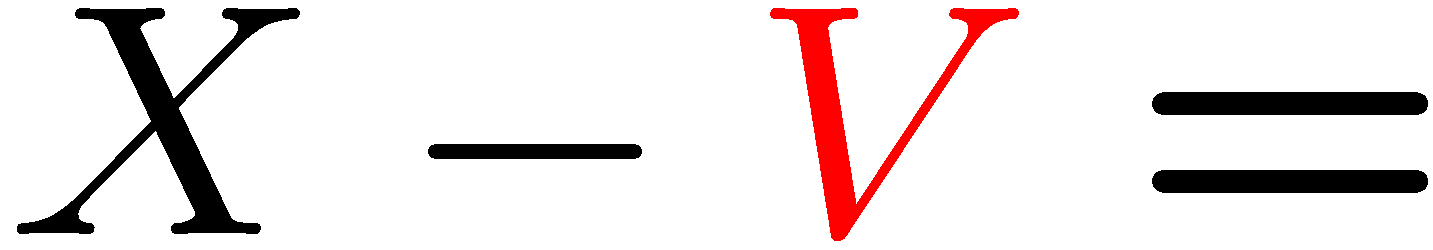 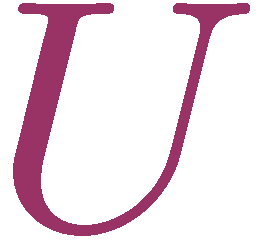 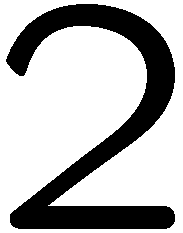 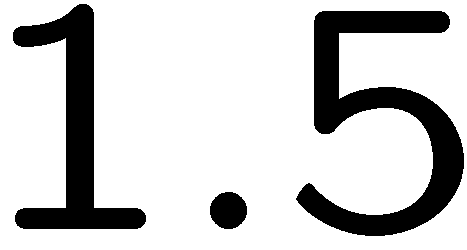 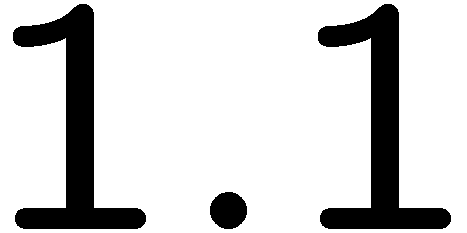 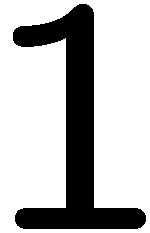 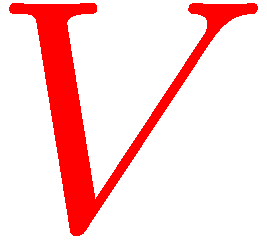 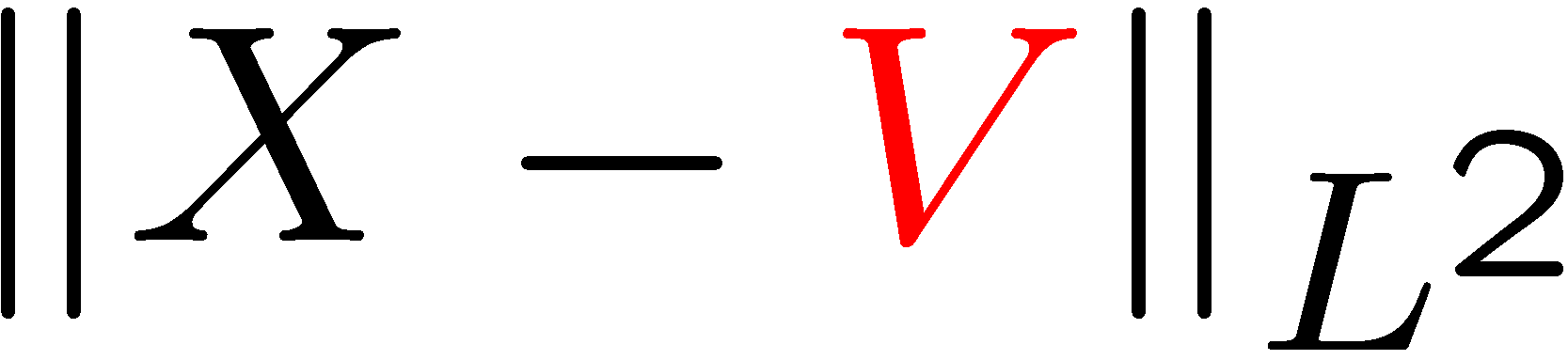 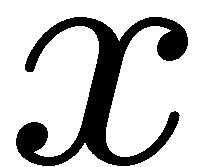 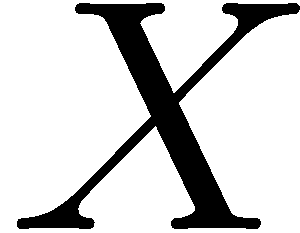 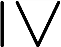 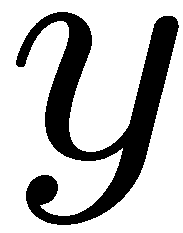 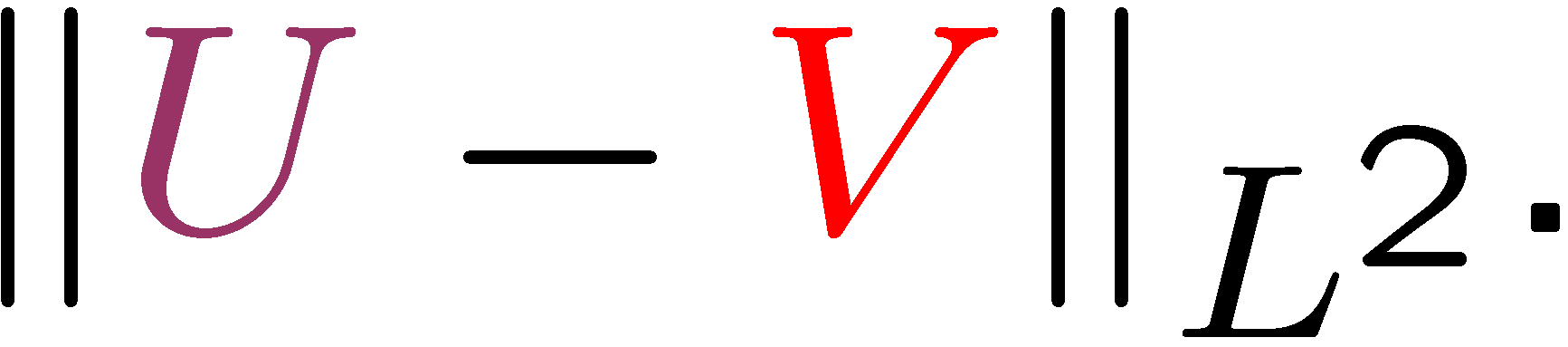 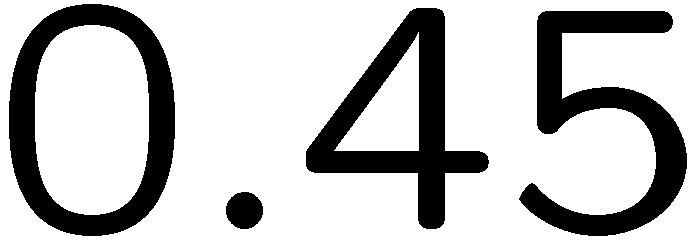 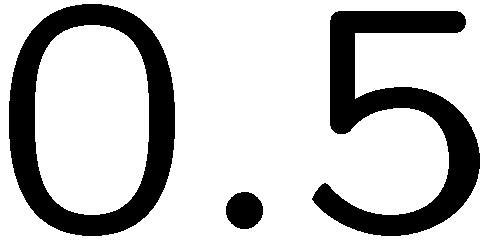 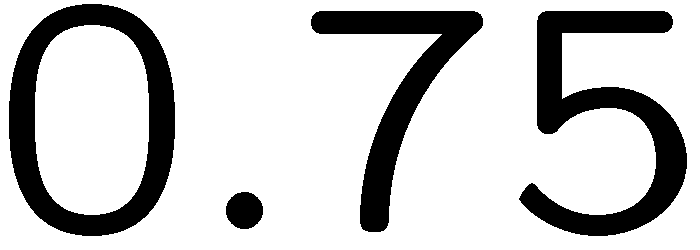 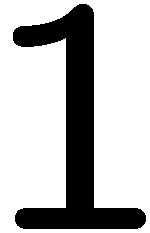 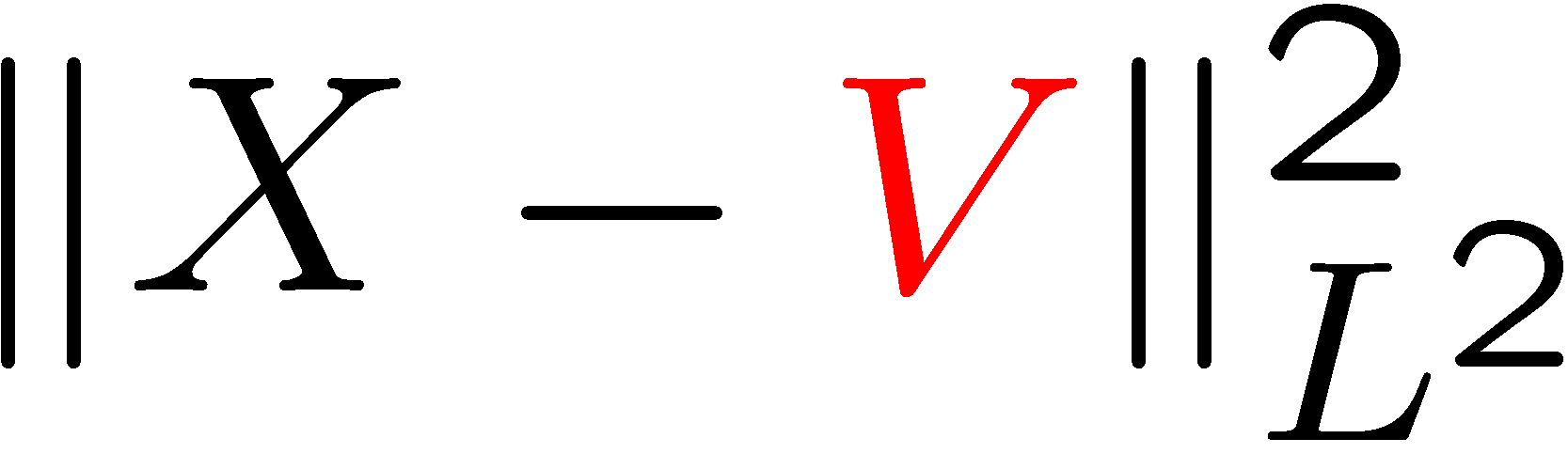 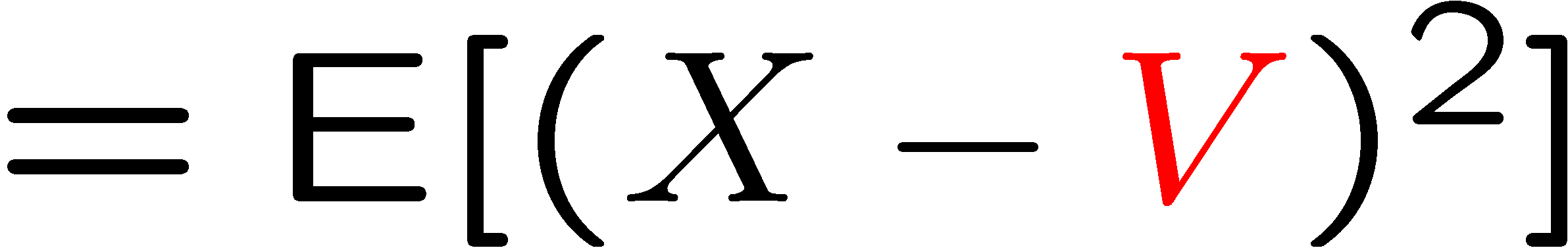 31
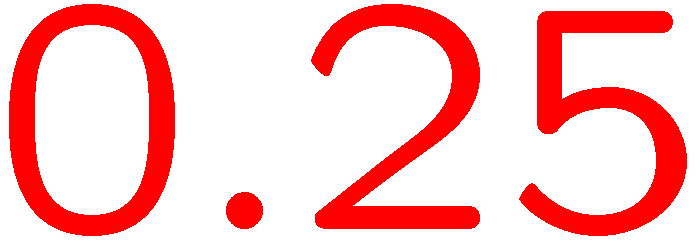 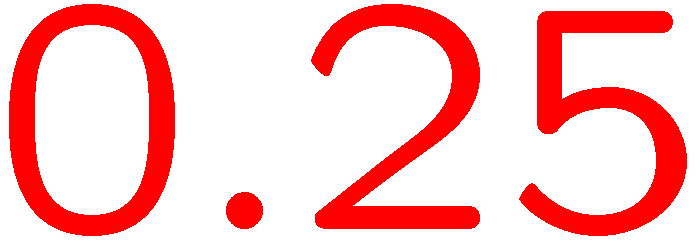 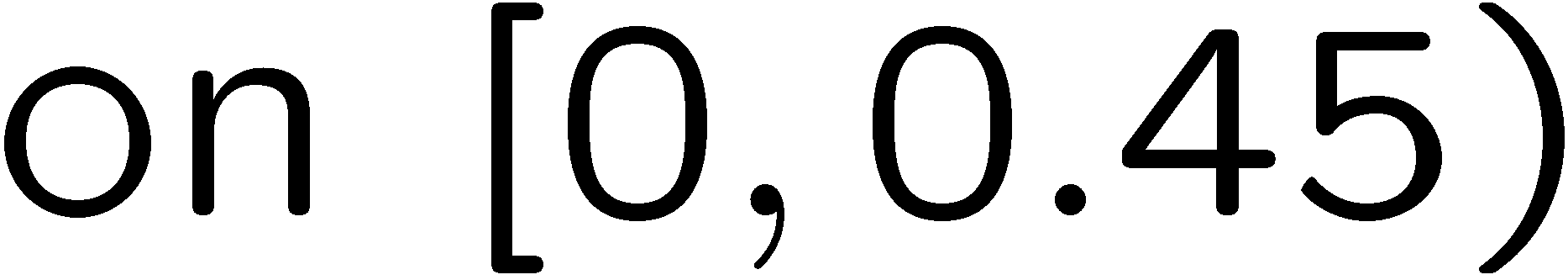 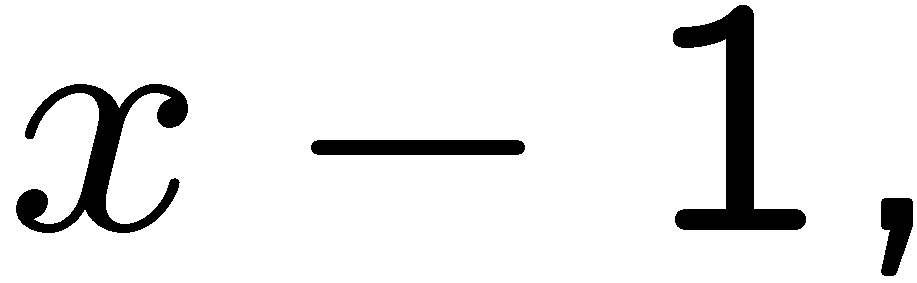 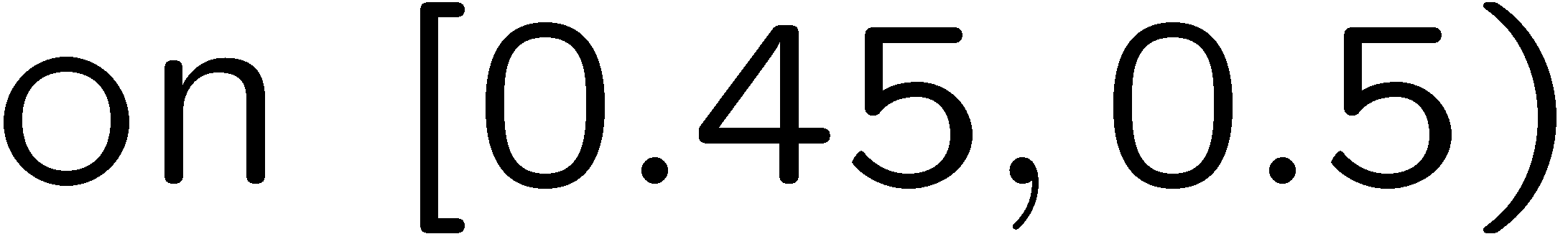 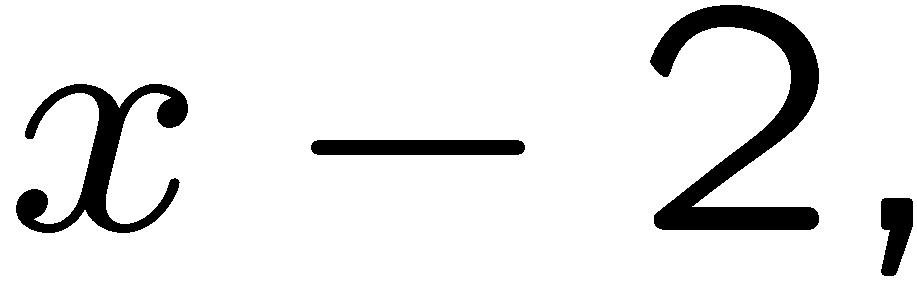 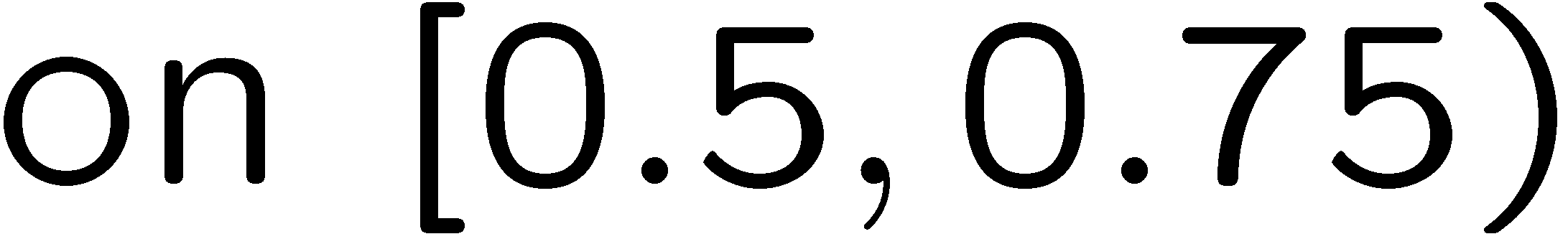 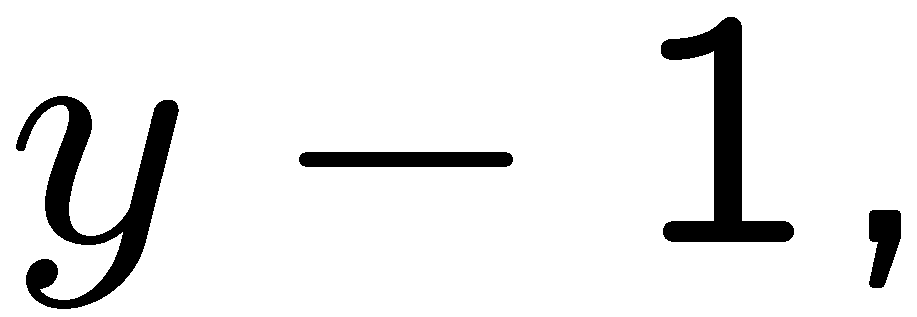 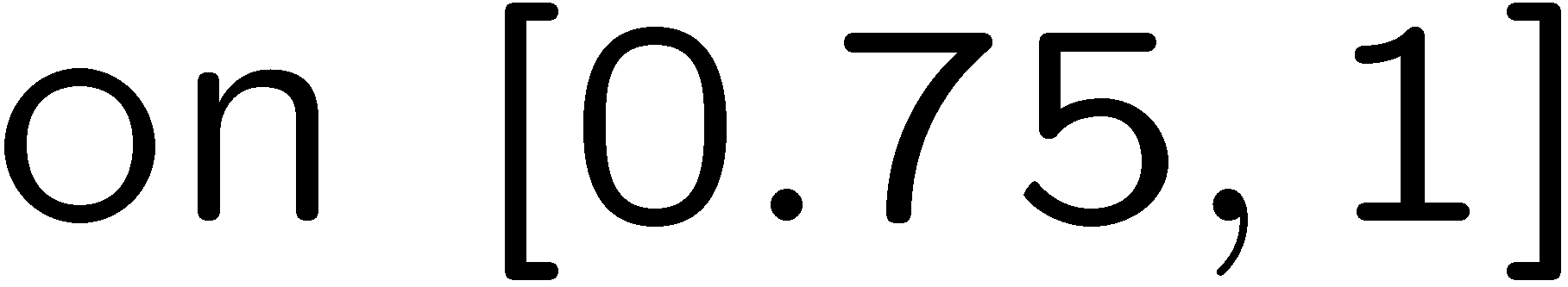 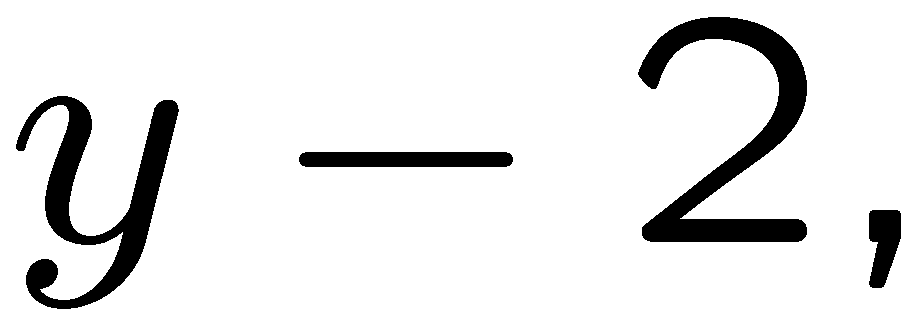 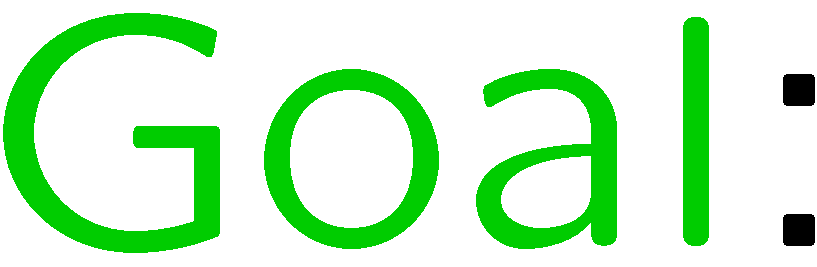 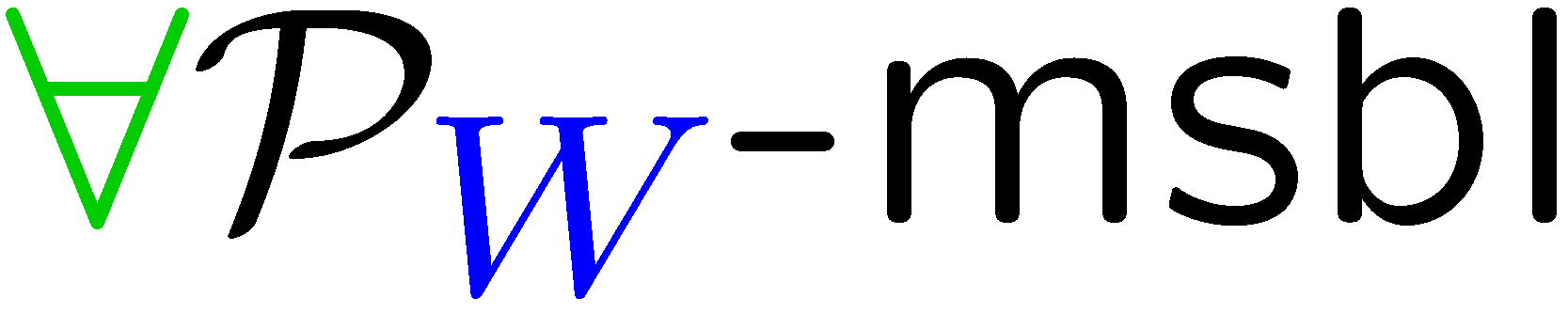 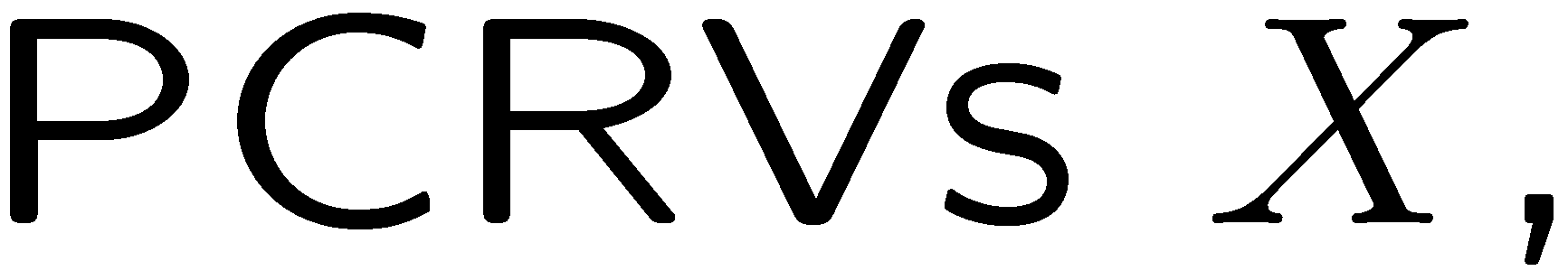 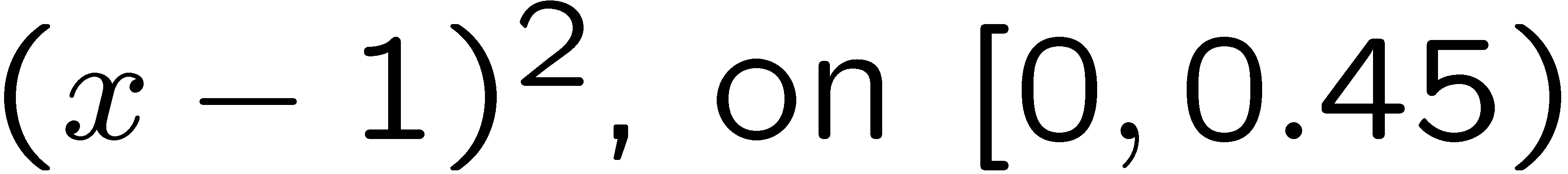 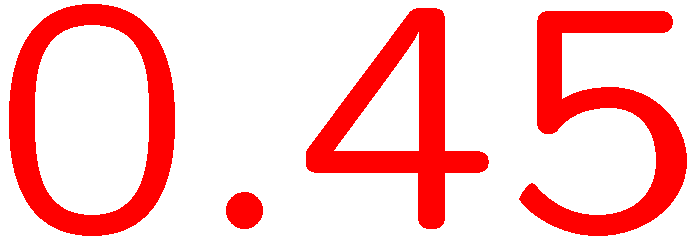 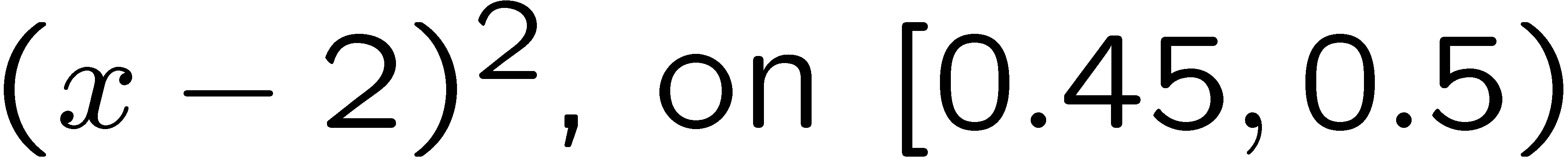 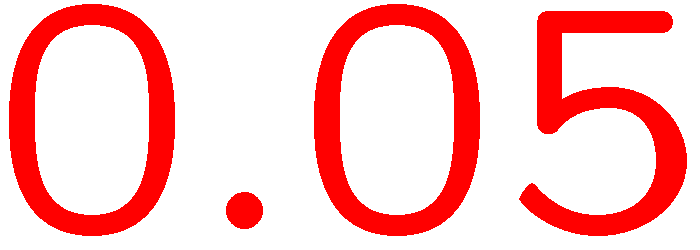 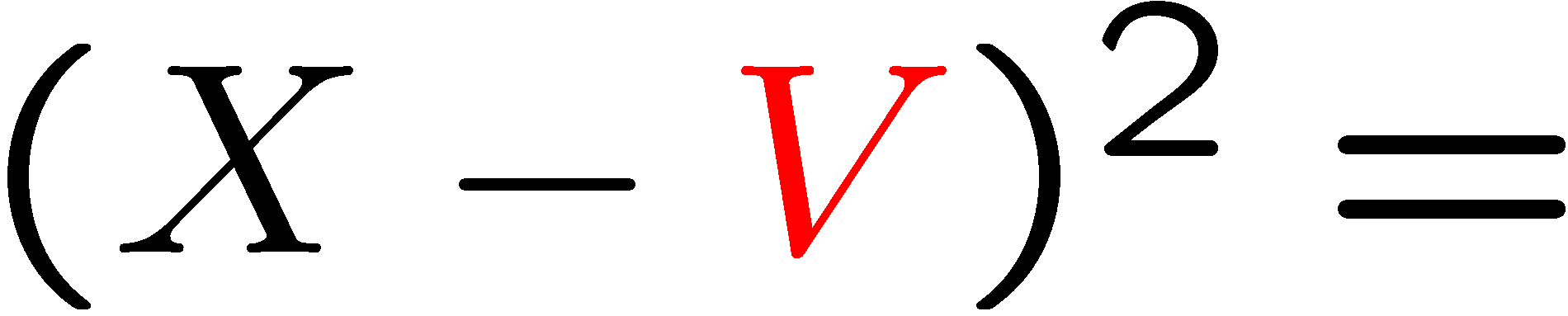 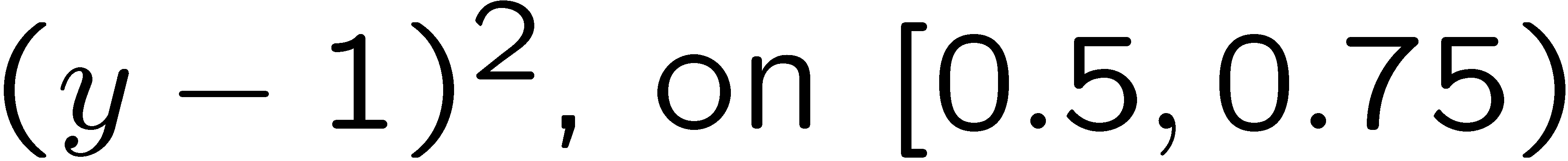 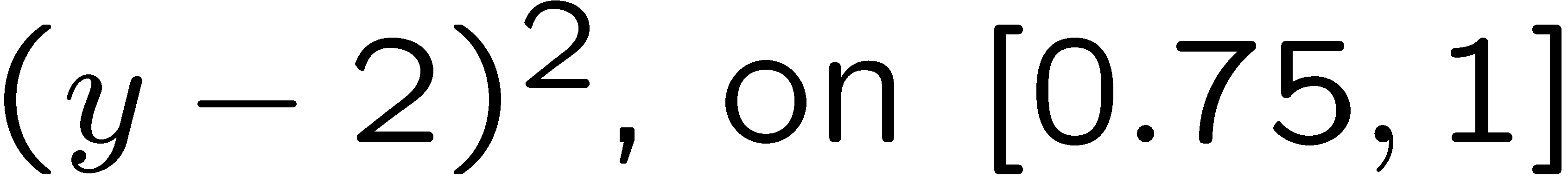 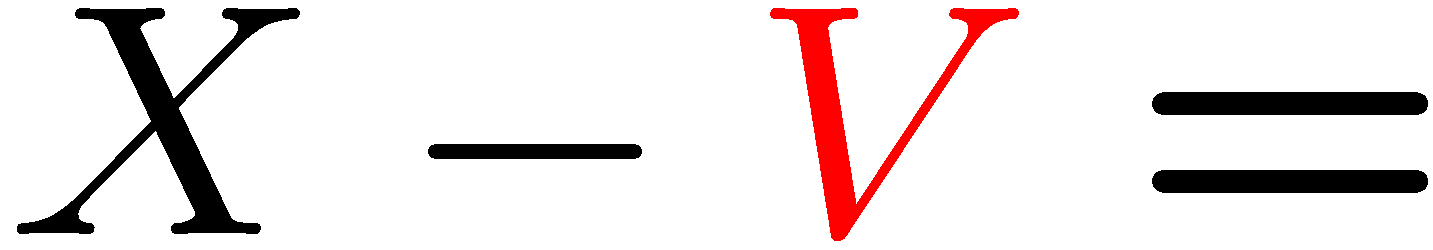 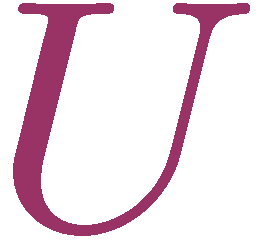 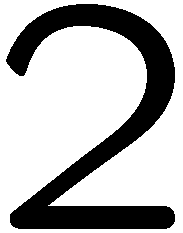 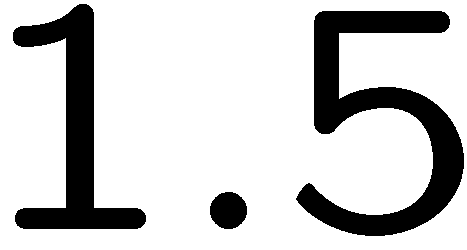 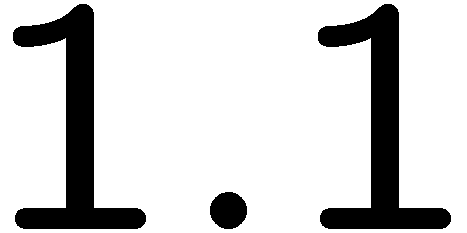 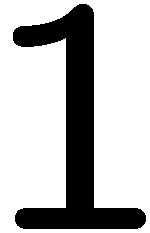 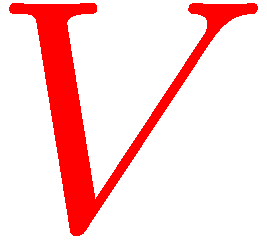 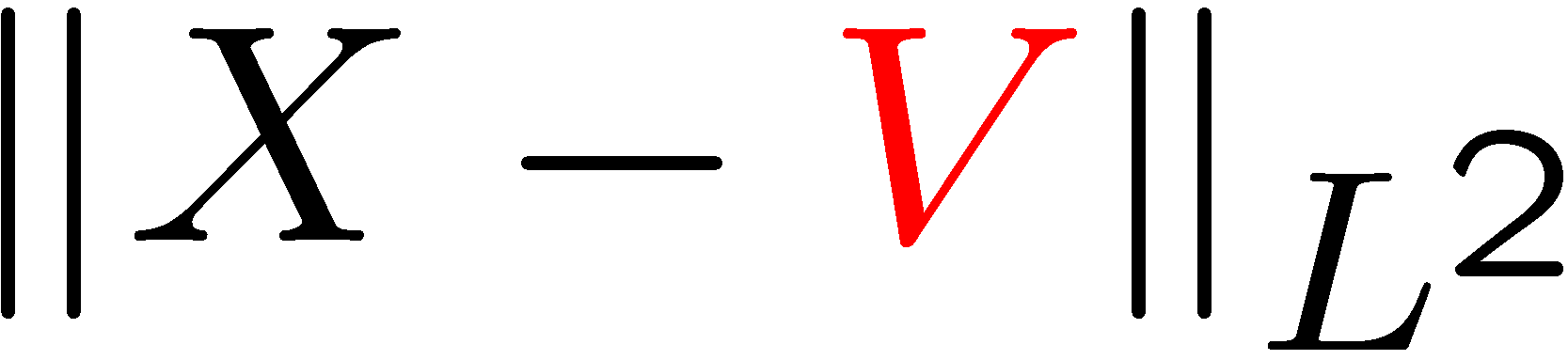 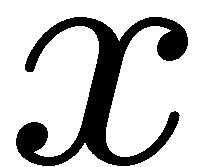 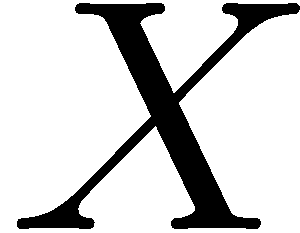 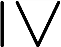 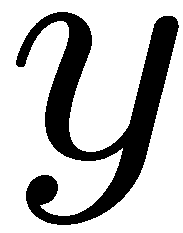 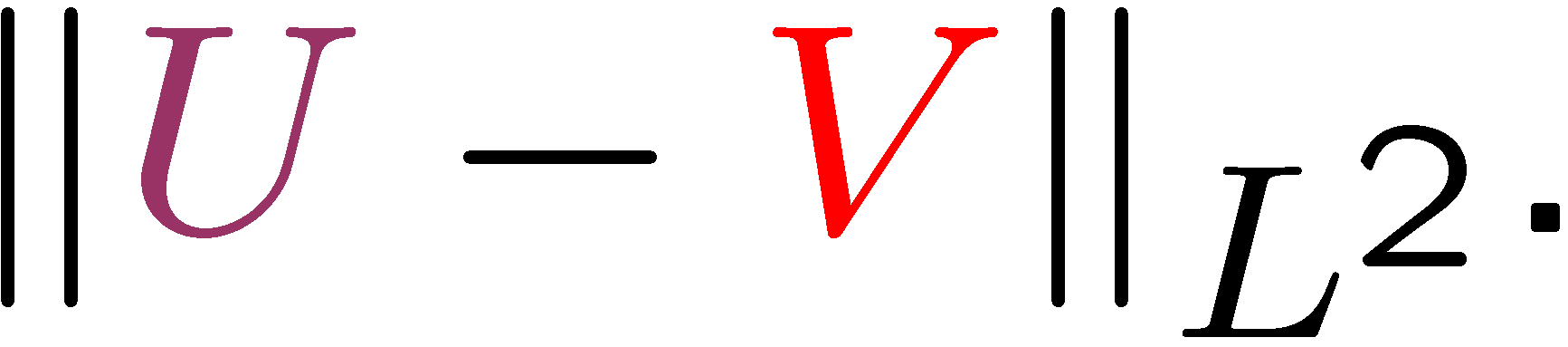 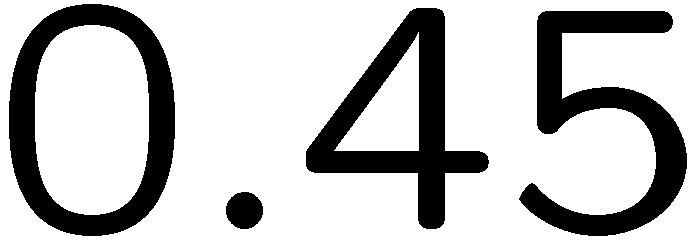 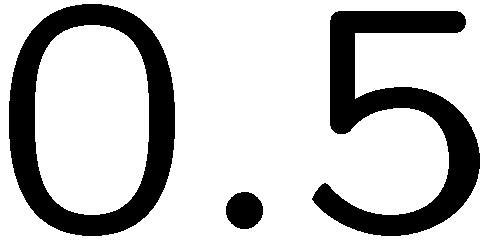 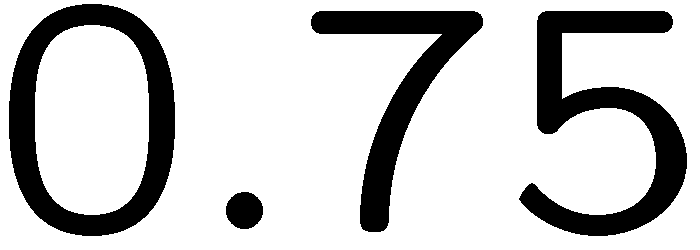 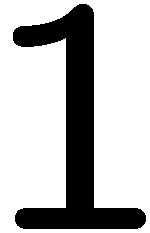 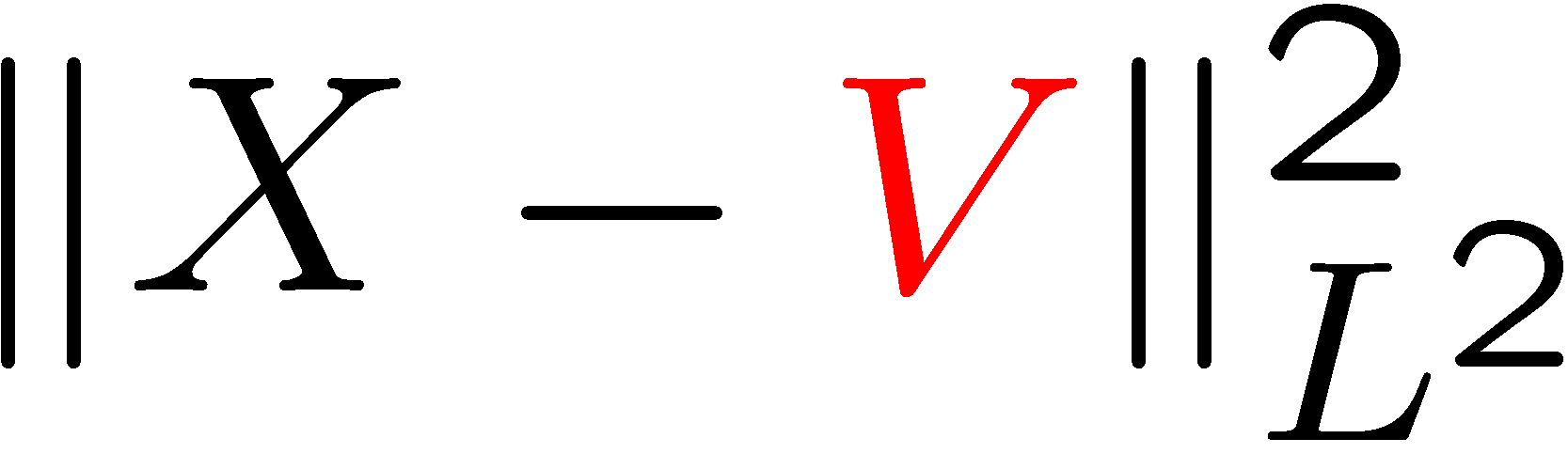 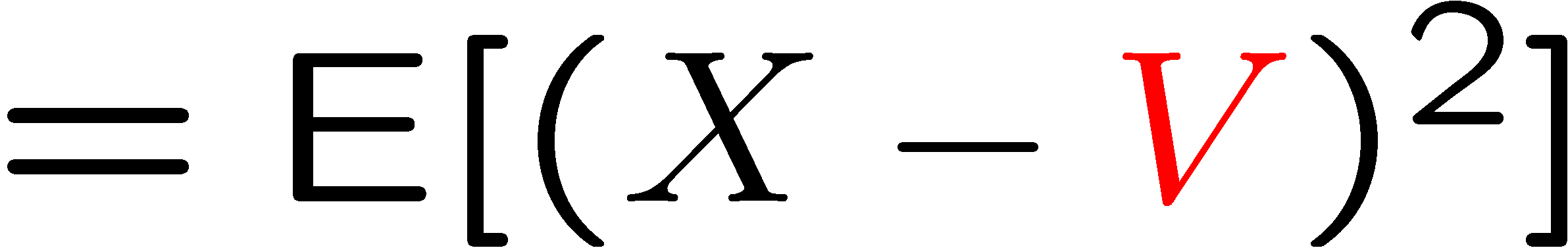 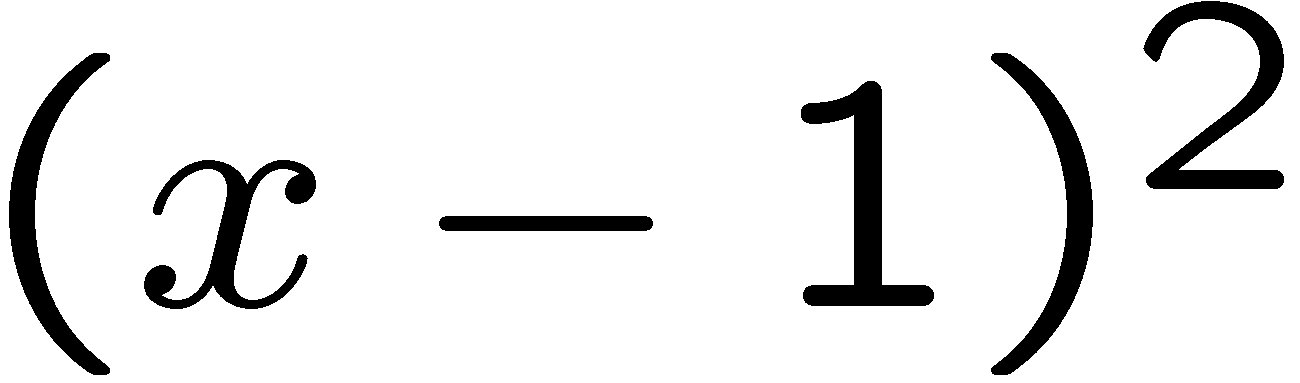 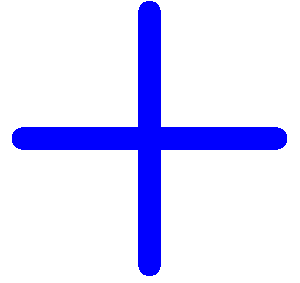 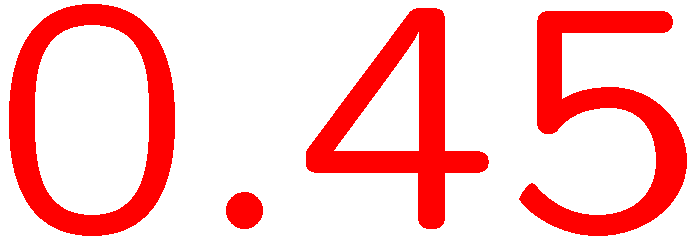 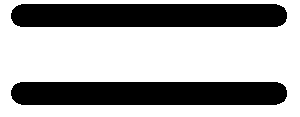 32
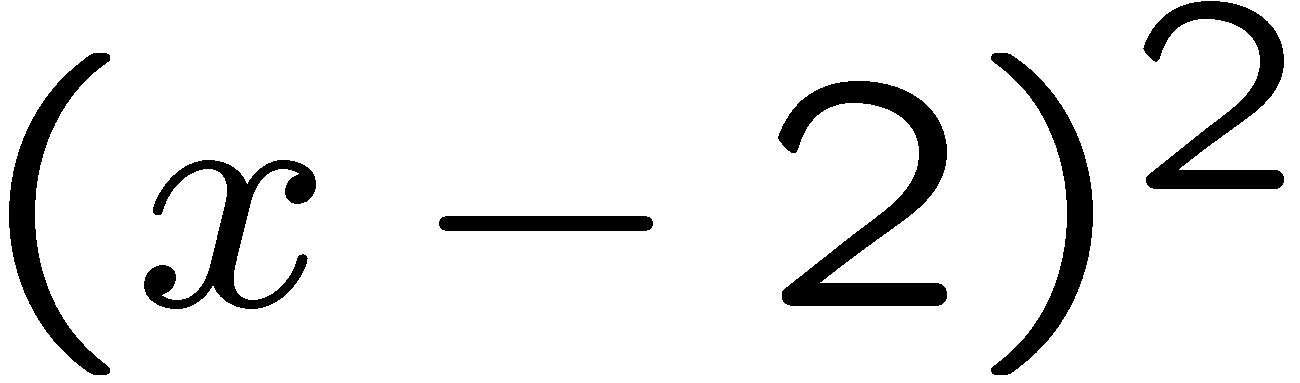 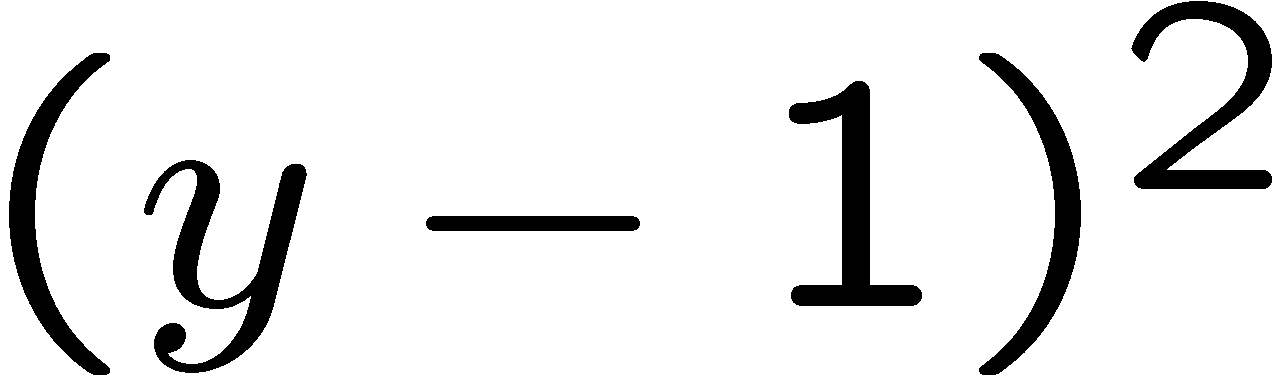 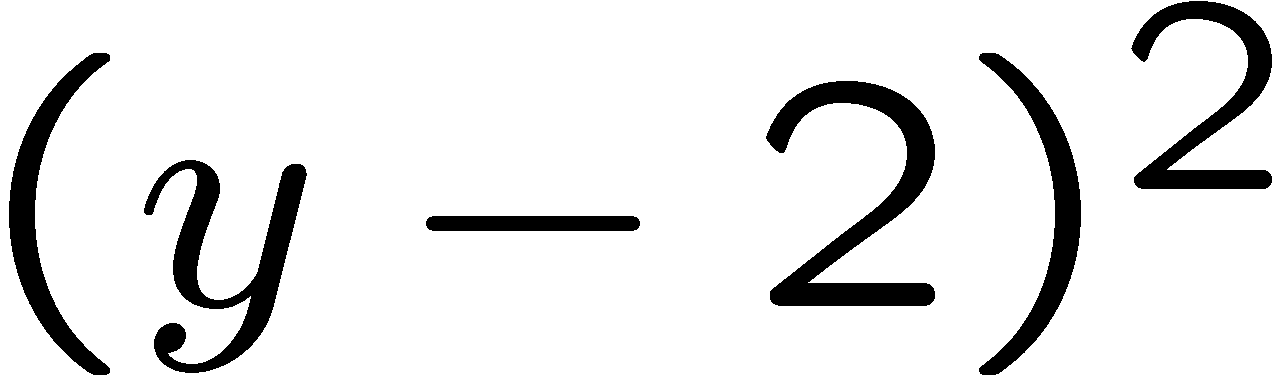 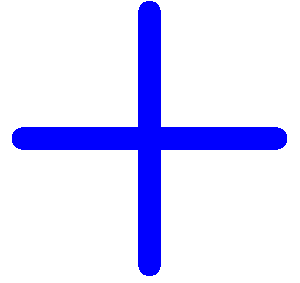 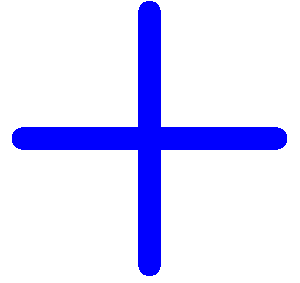 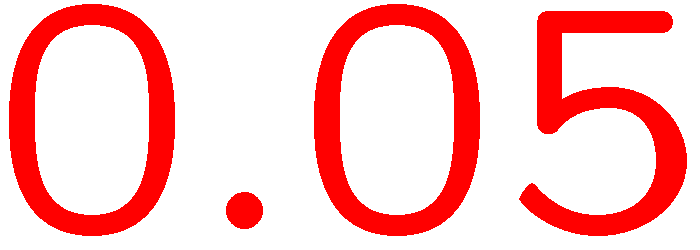 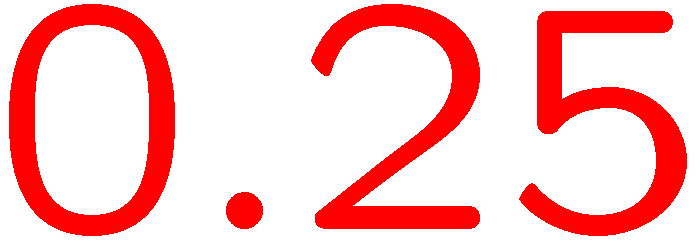 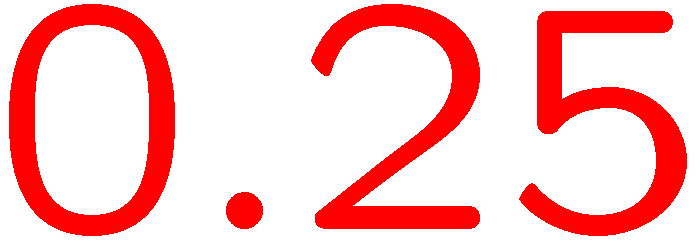 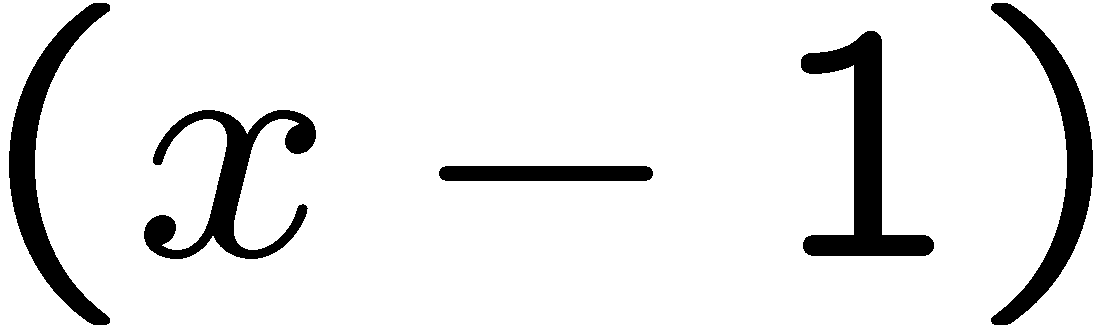 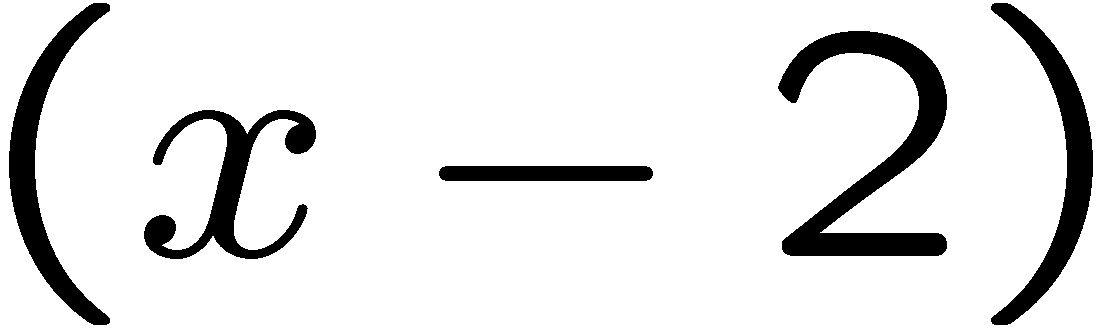 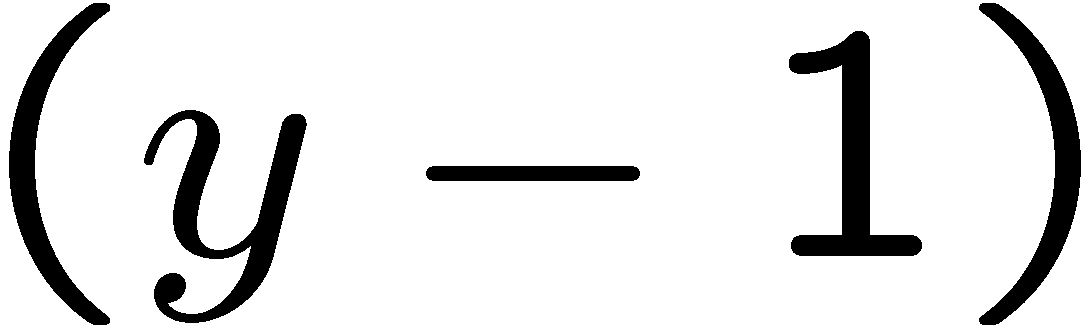 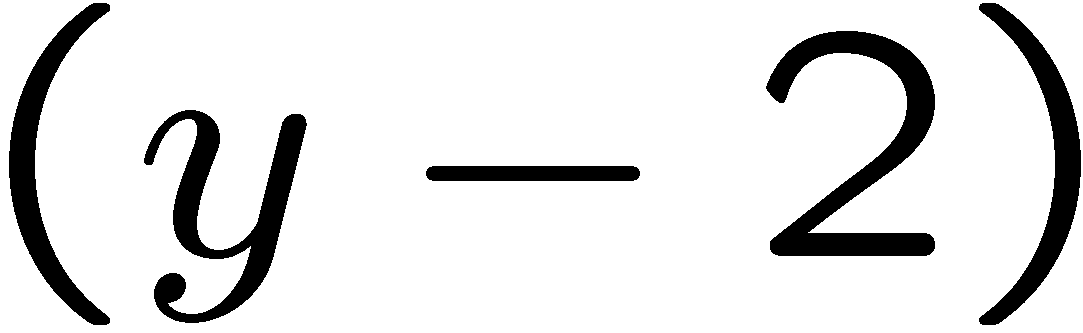 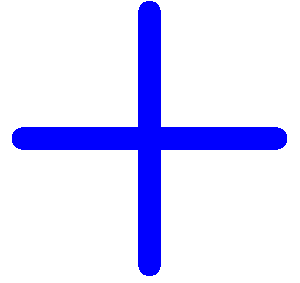 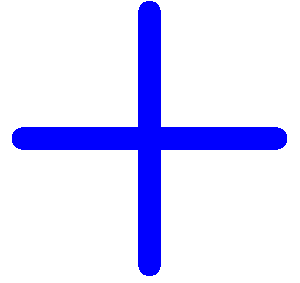 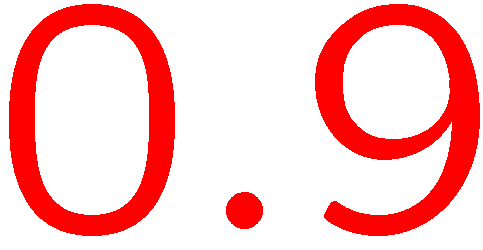 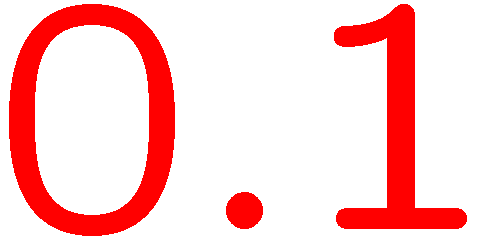 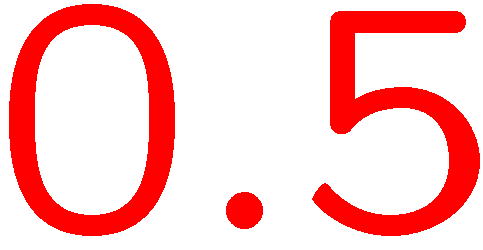 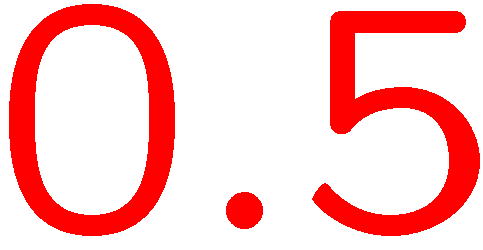 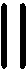 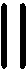 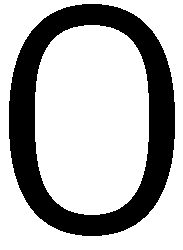 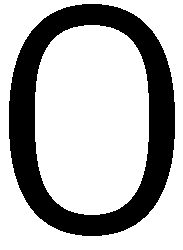 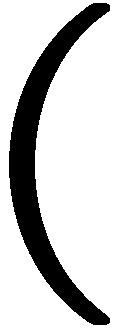 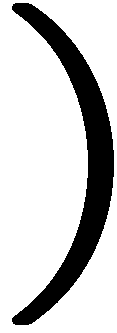 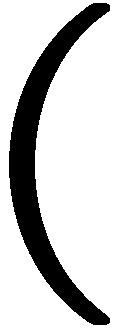 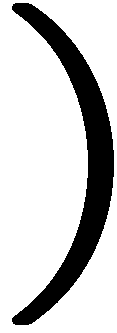 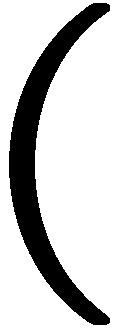 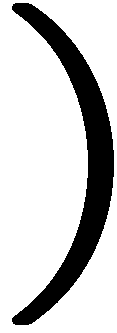 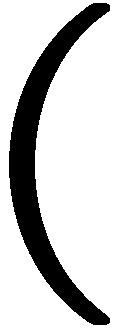 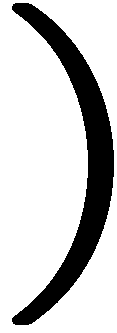 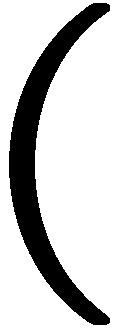 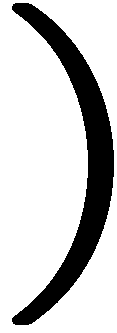 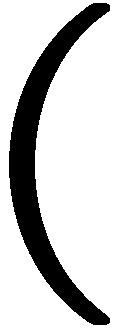 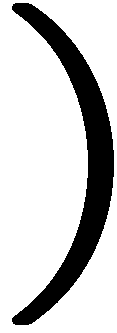 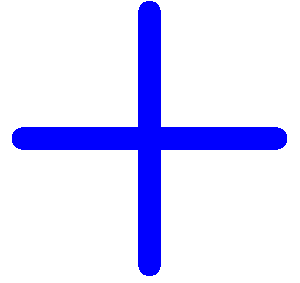 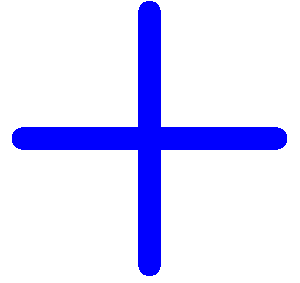 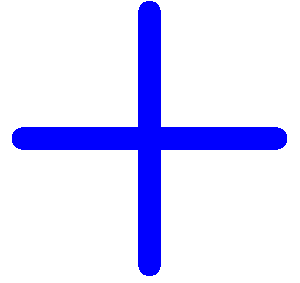 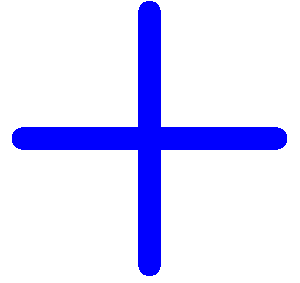 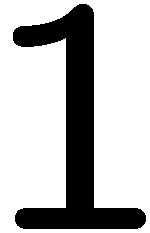 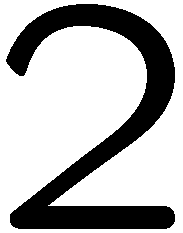 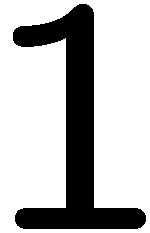 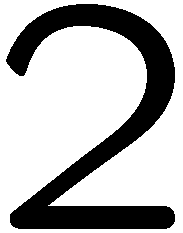 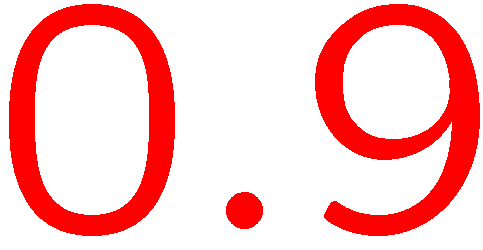 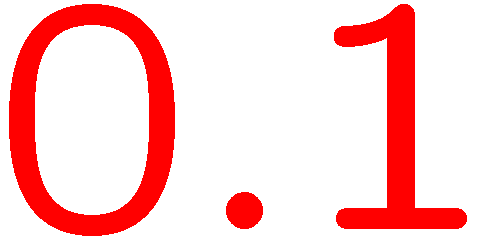 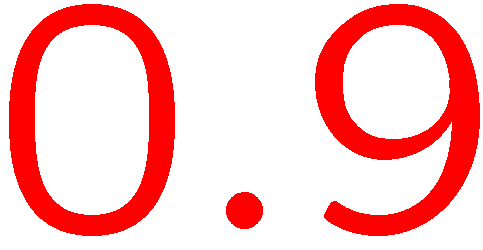 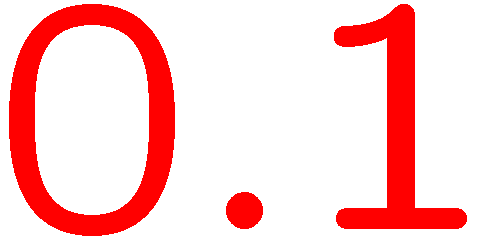 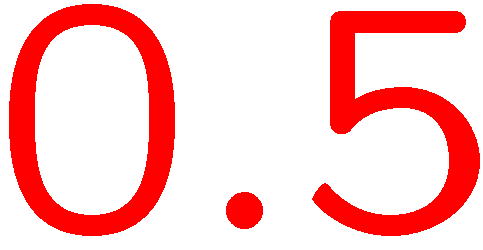 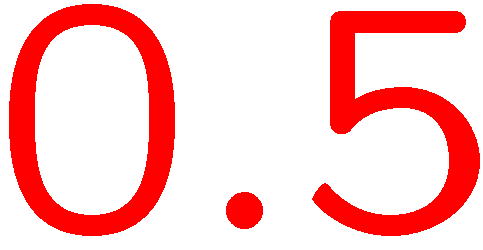 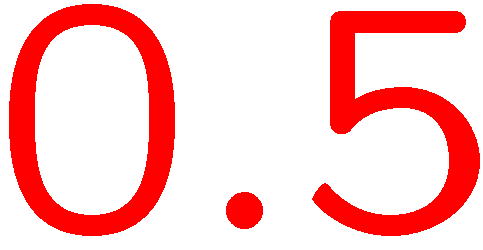 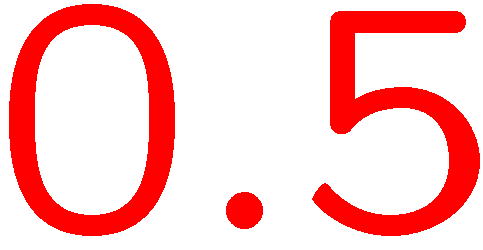 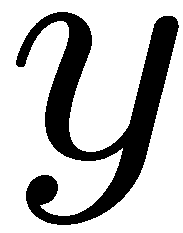 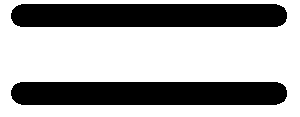 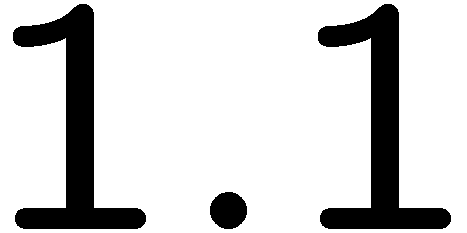 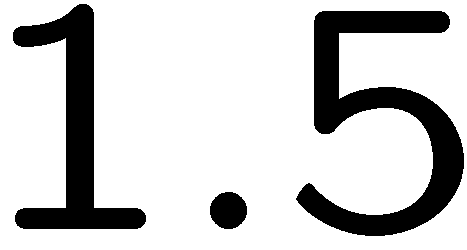 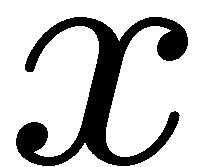 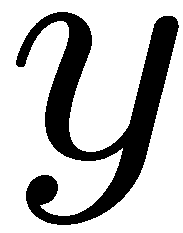 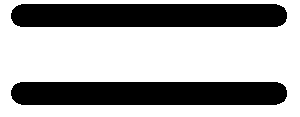 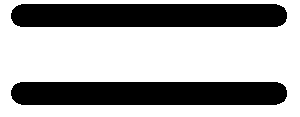 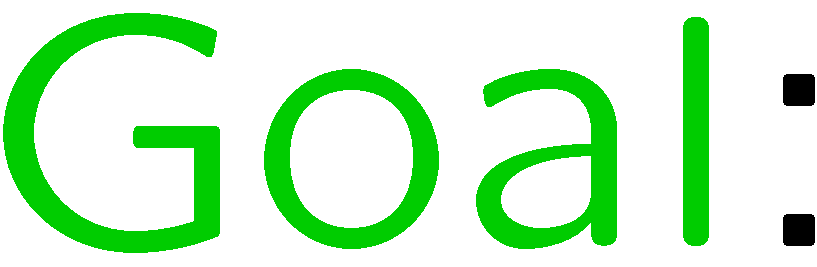 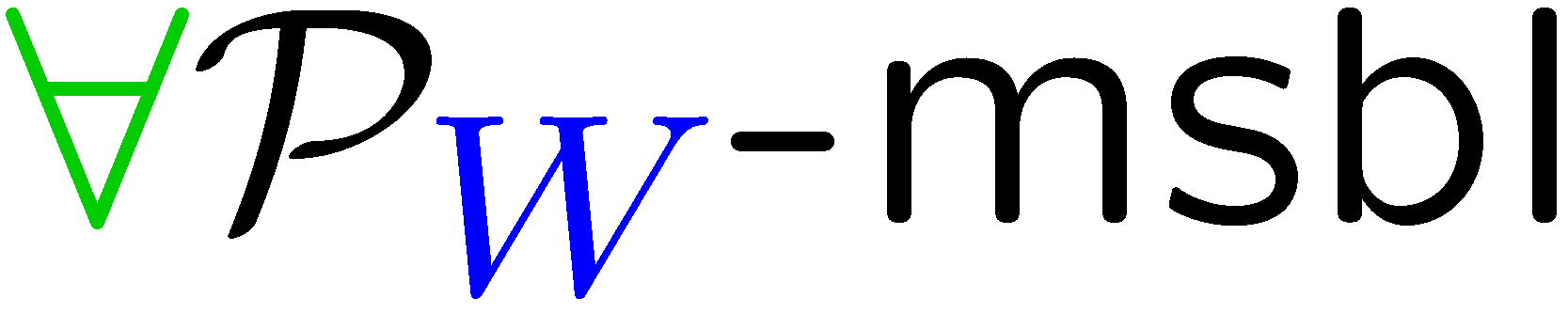 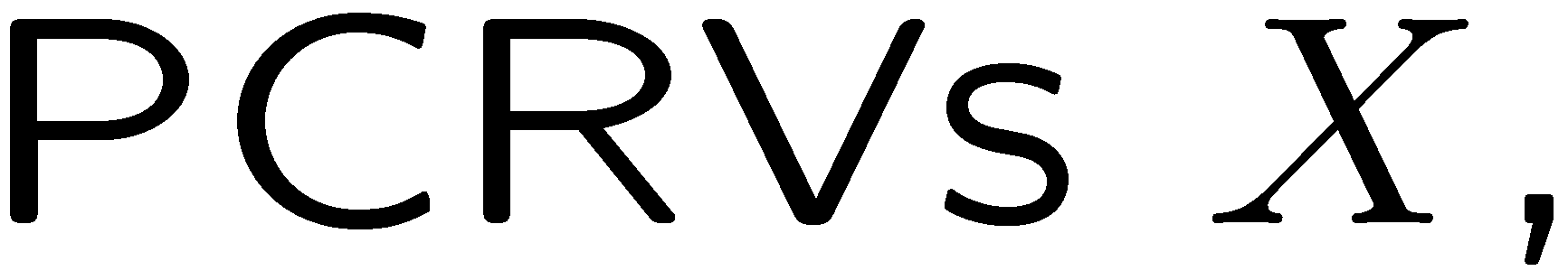 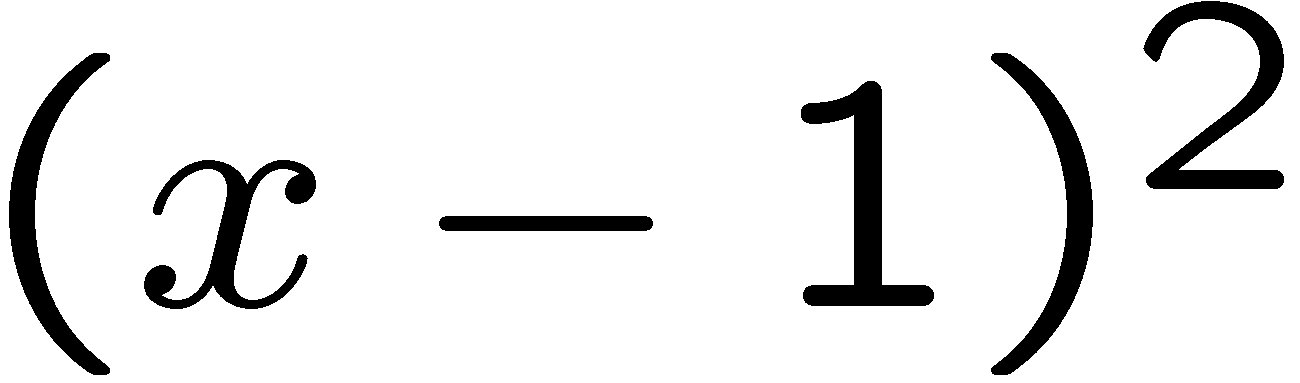 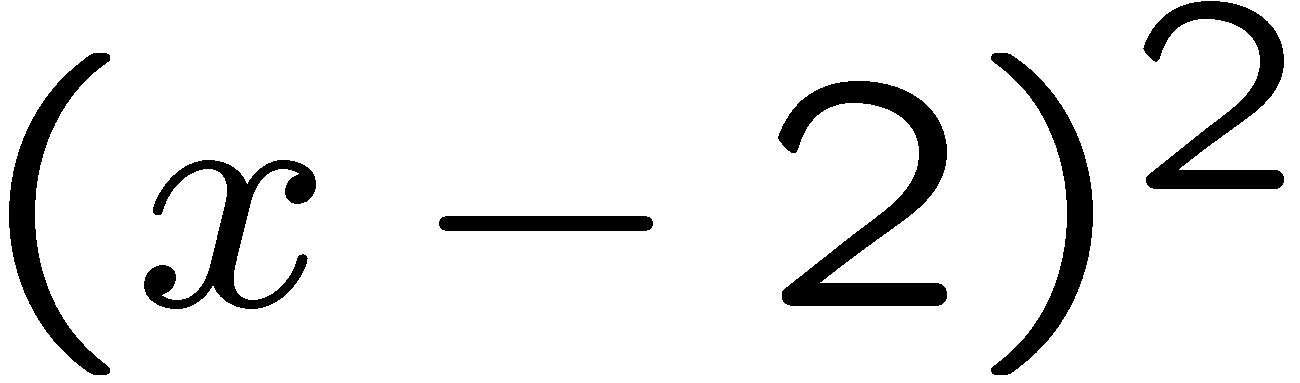 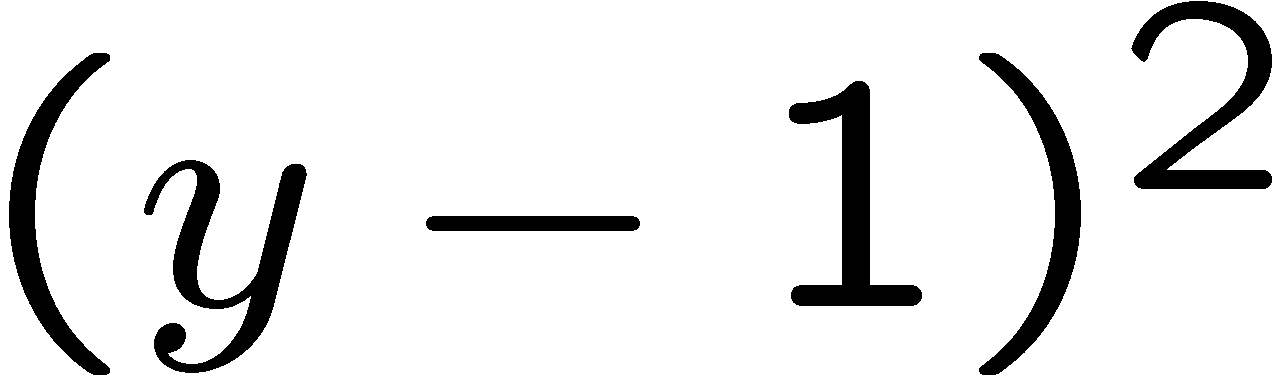 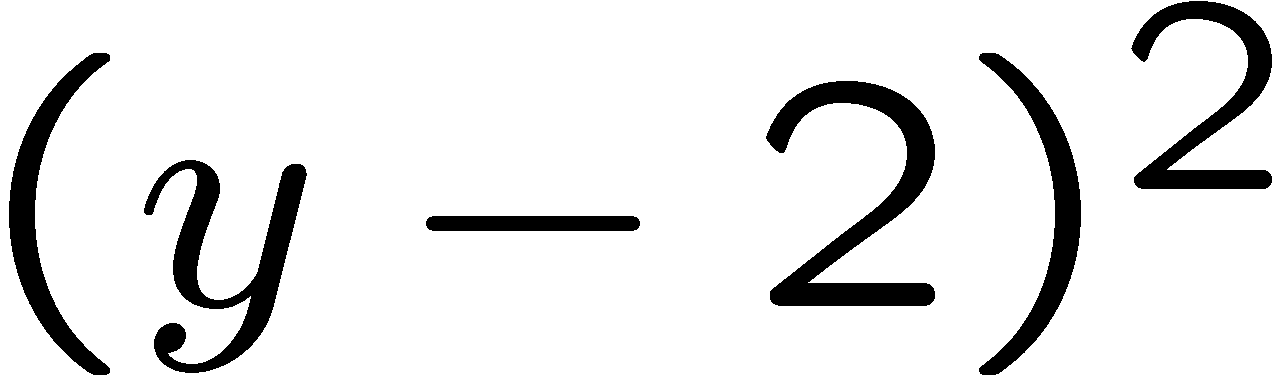 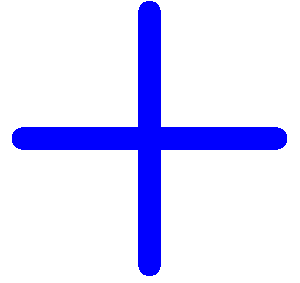 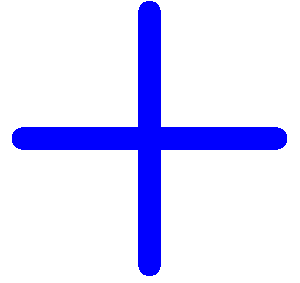 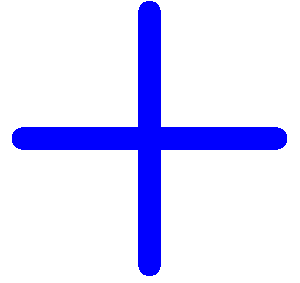 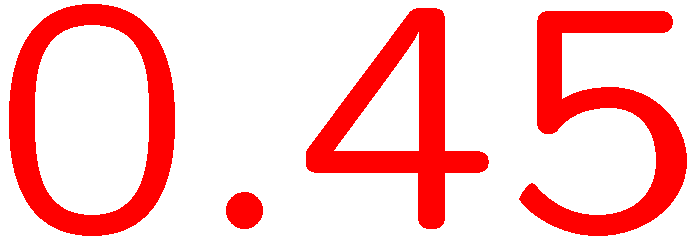 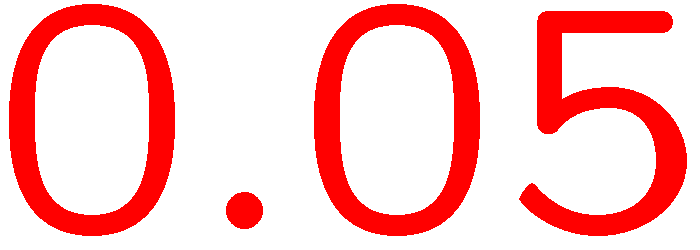 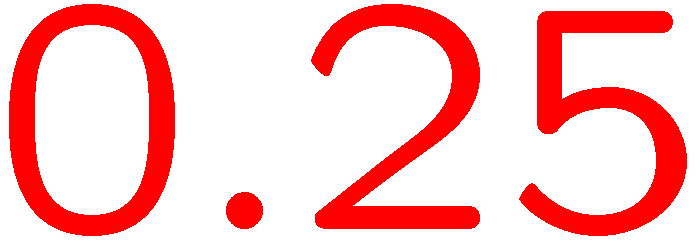 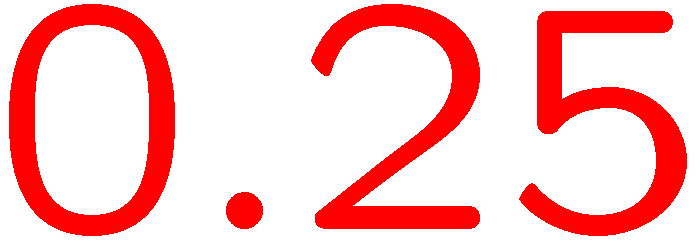 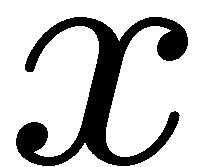 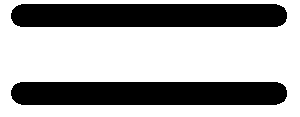 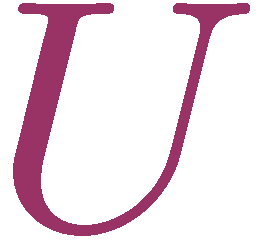 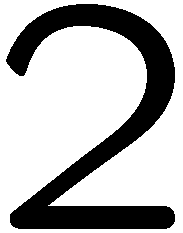 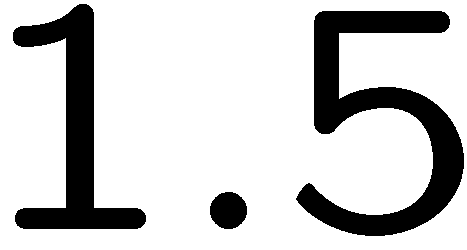 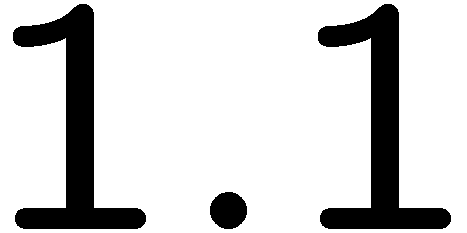 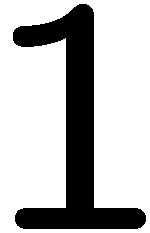 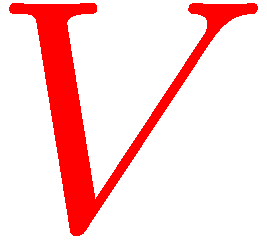 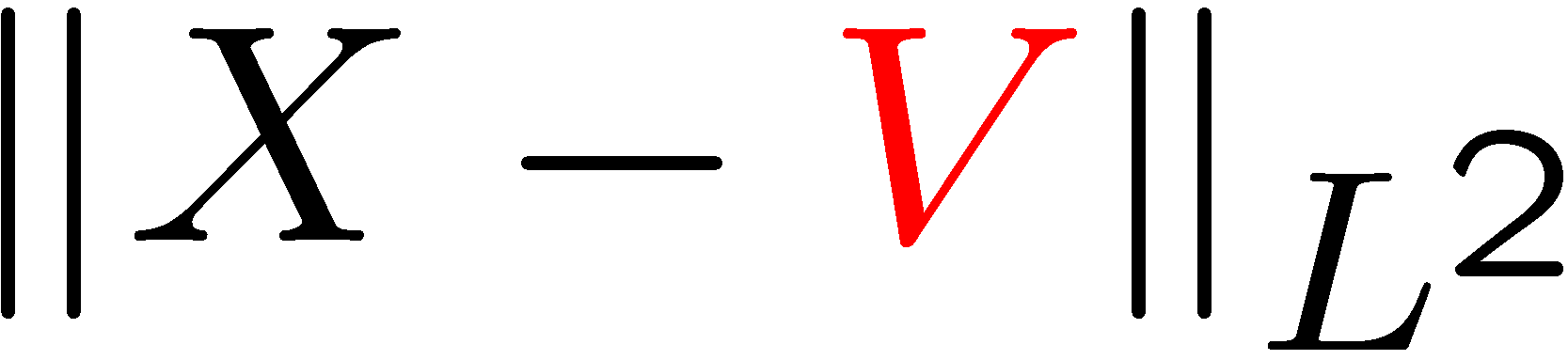 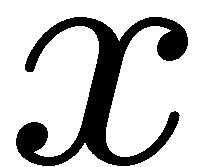 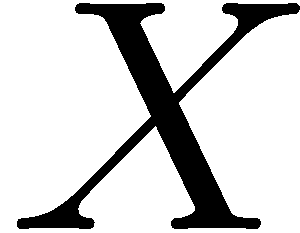 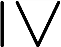 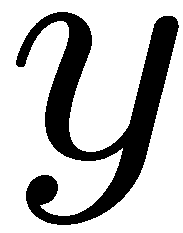 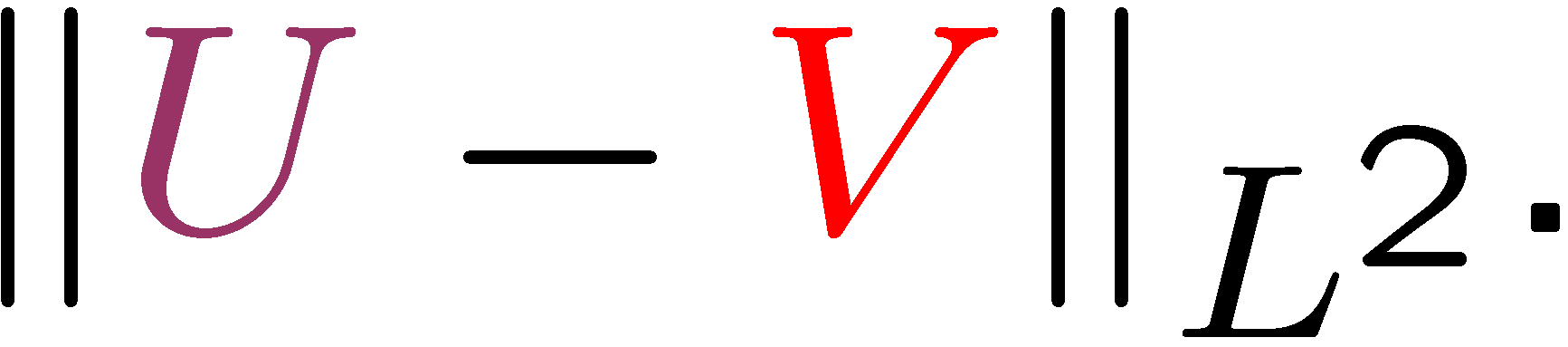 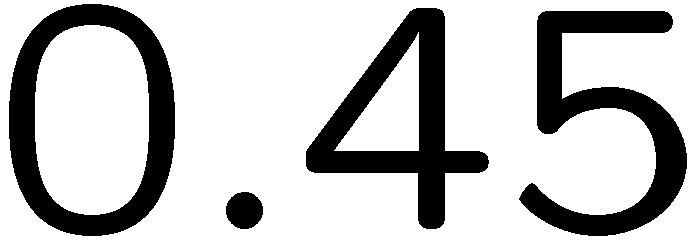 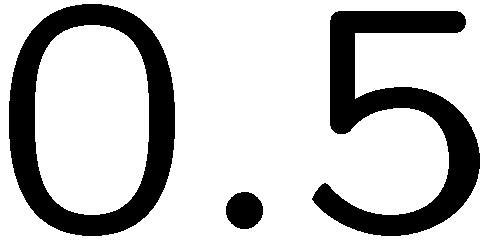 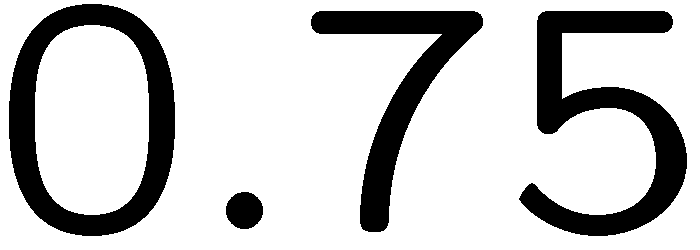 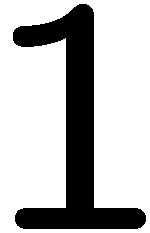 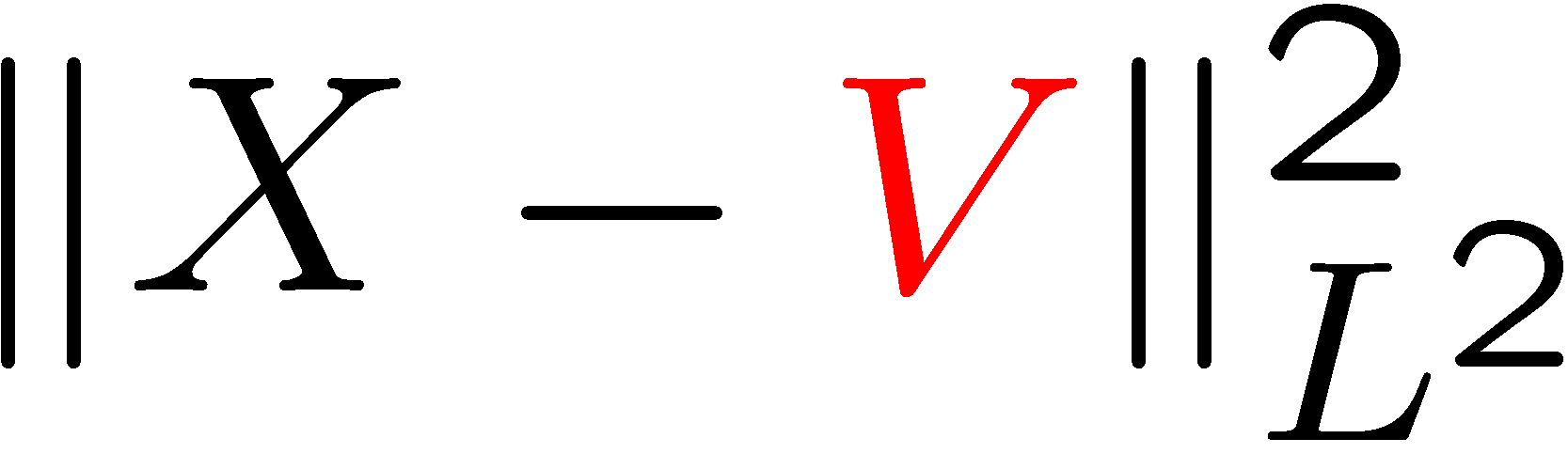 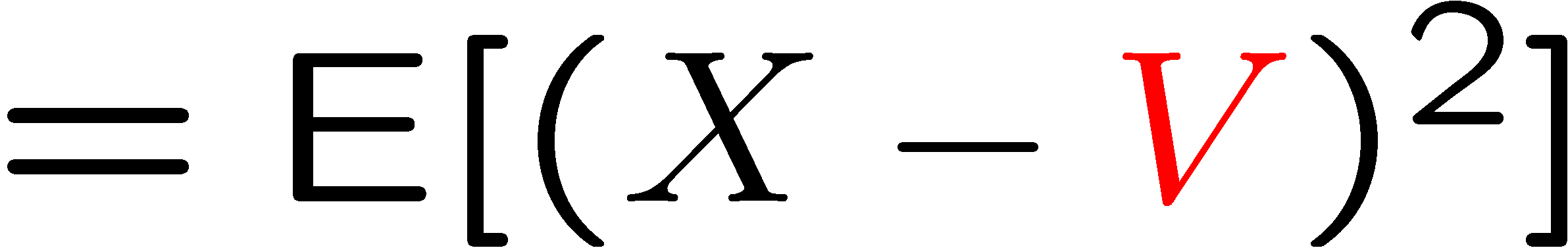 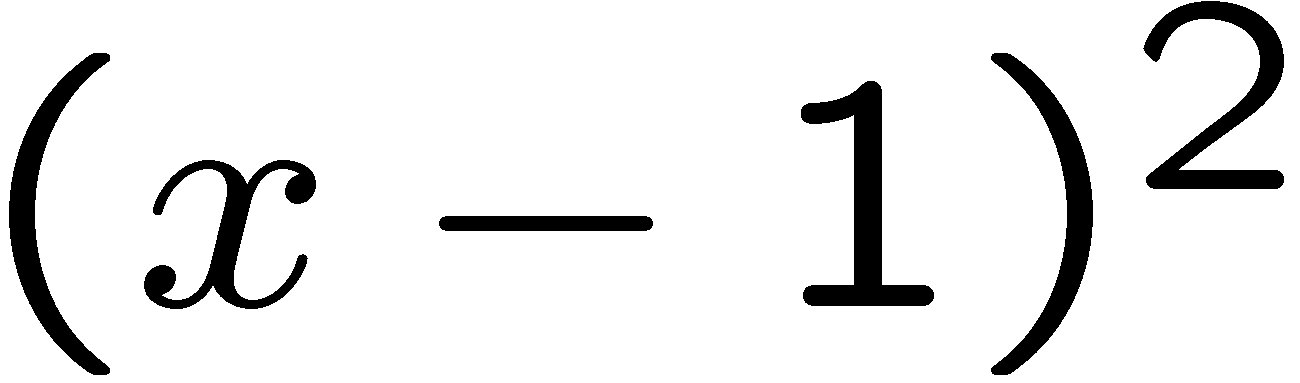 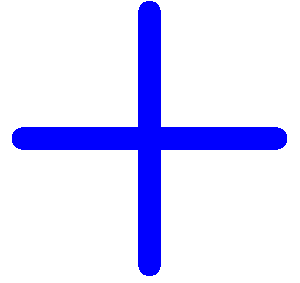 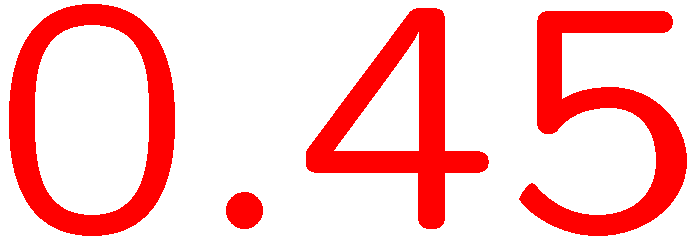 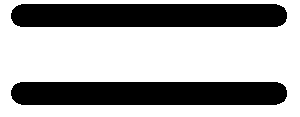 33
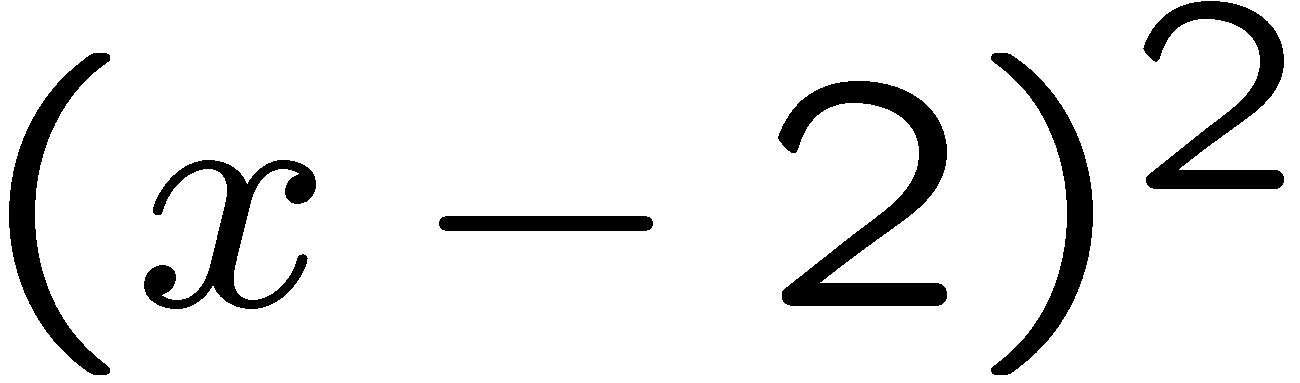 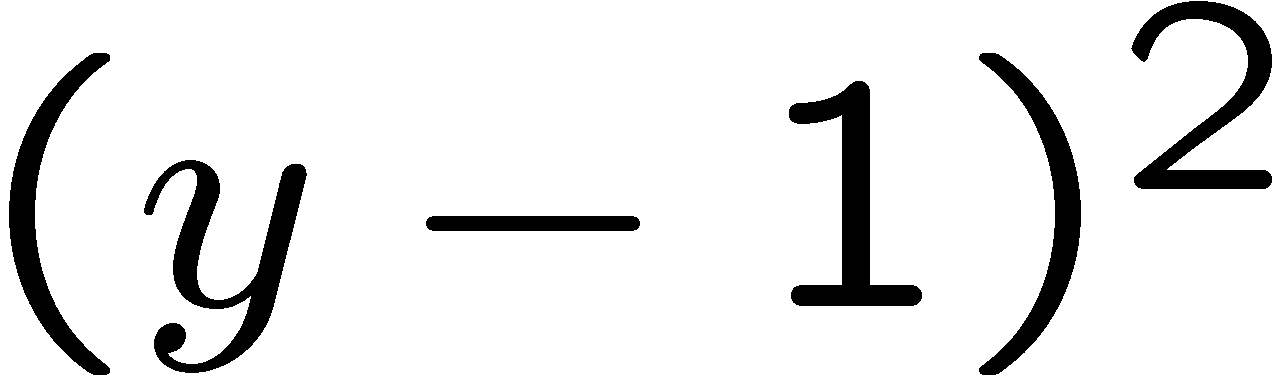 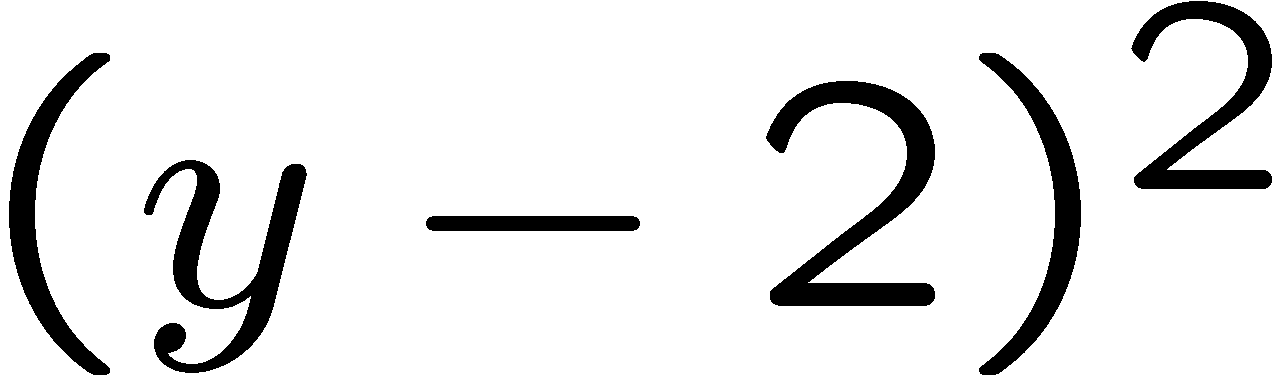 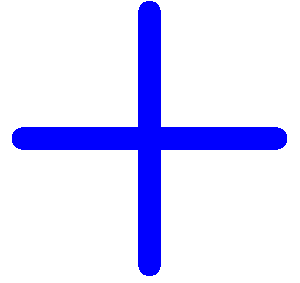 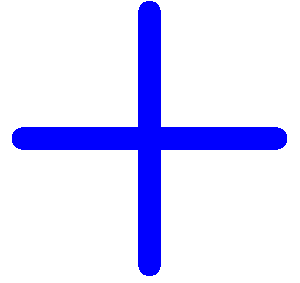 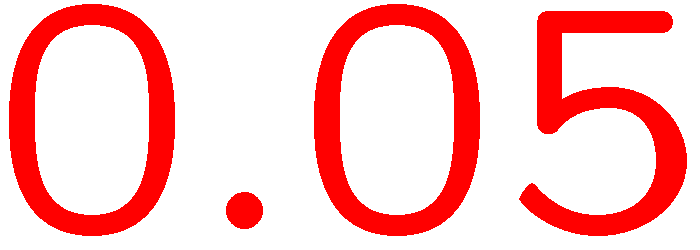 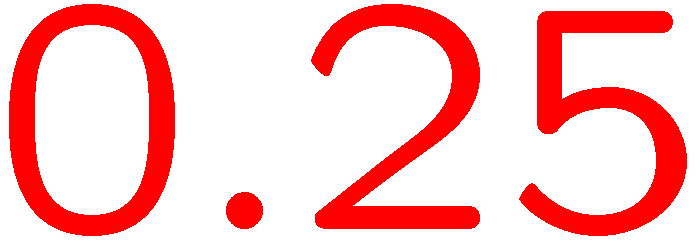 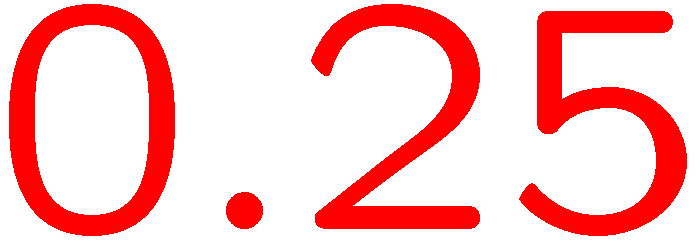 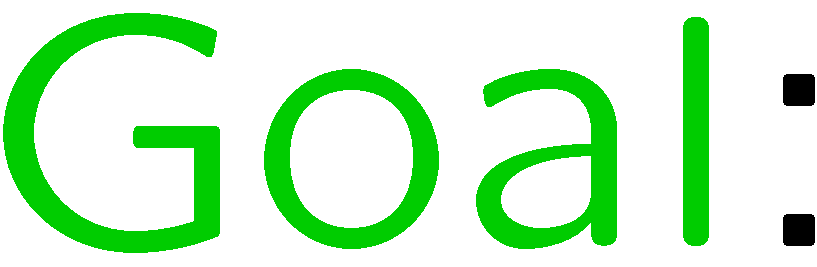 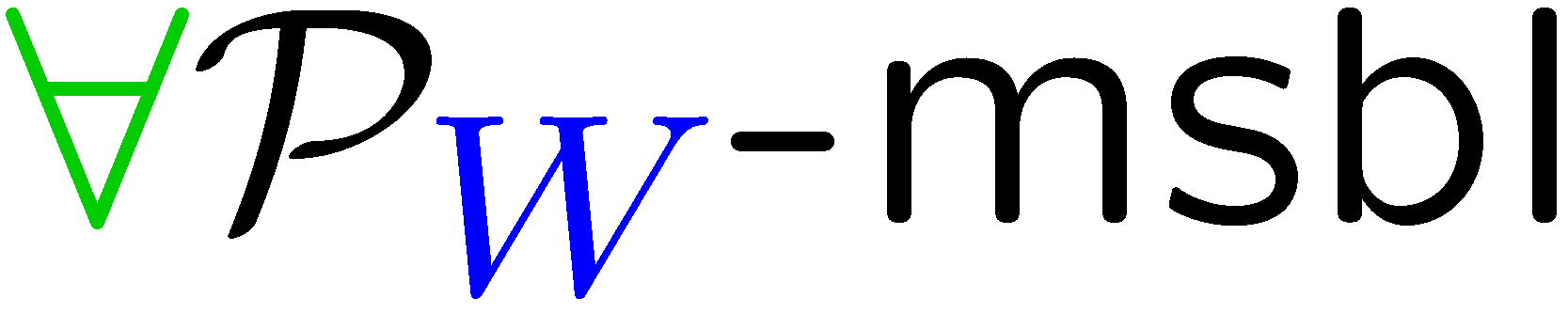 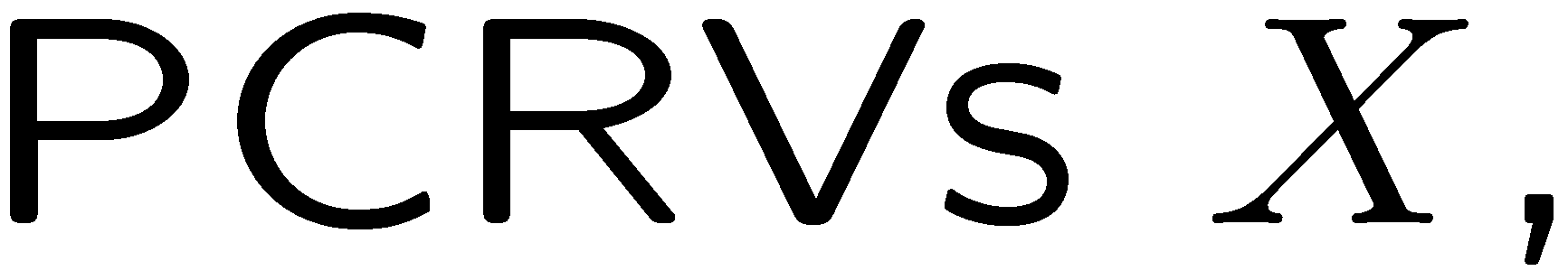 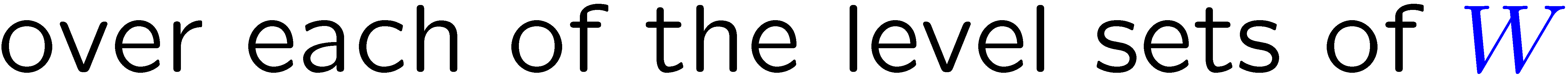 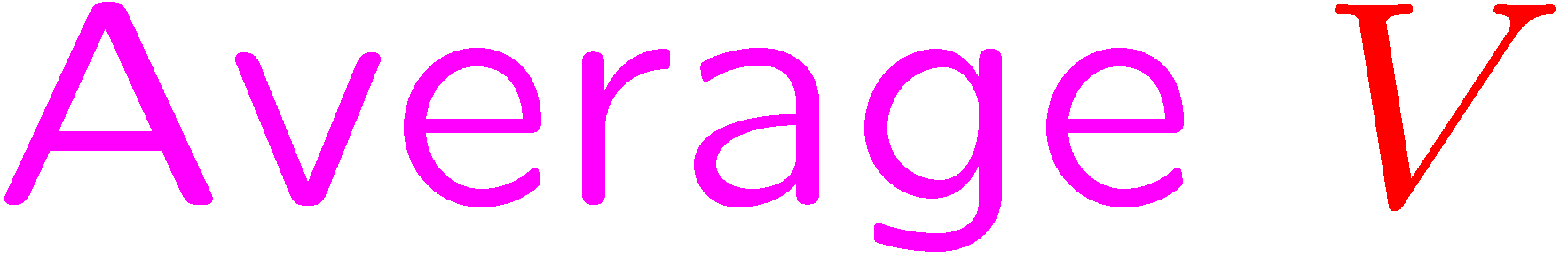 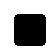 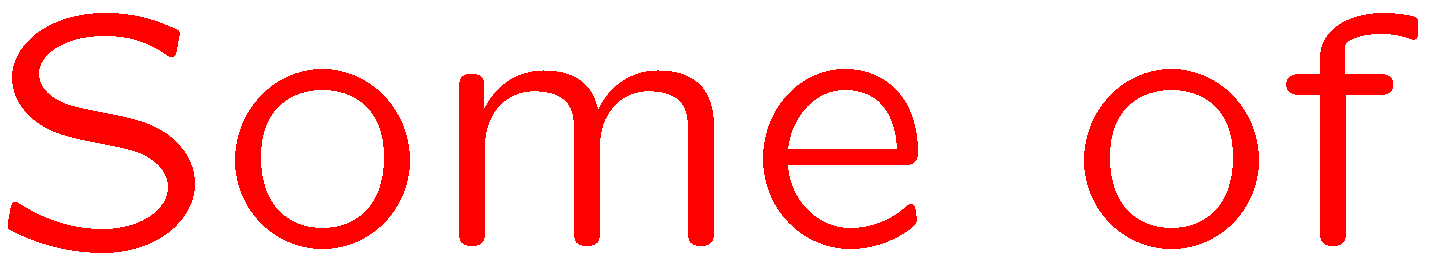 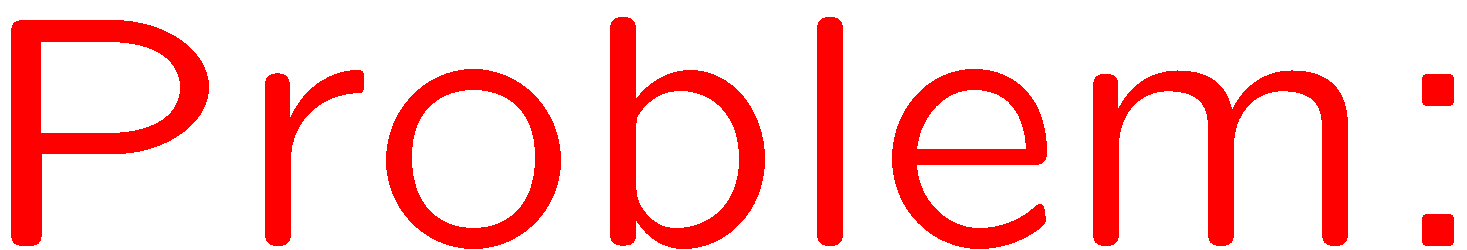 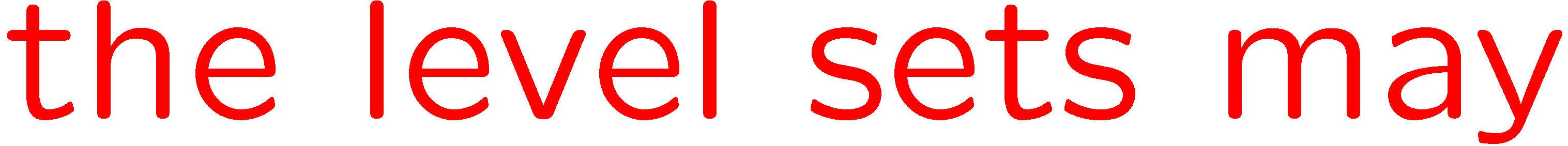 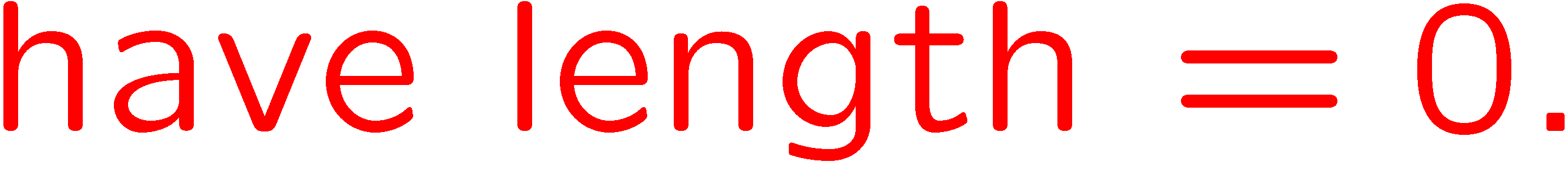 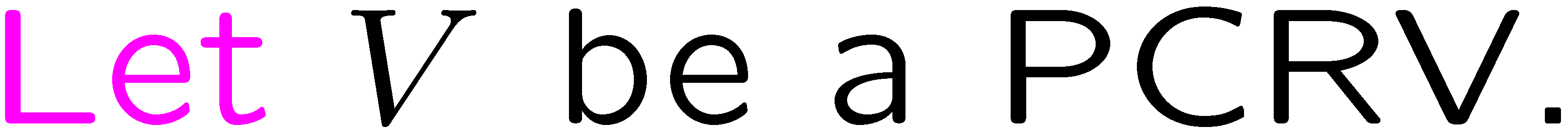 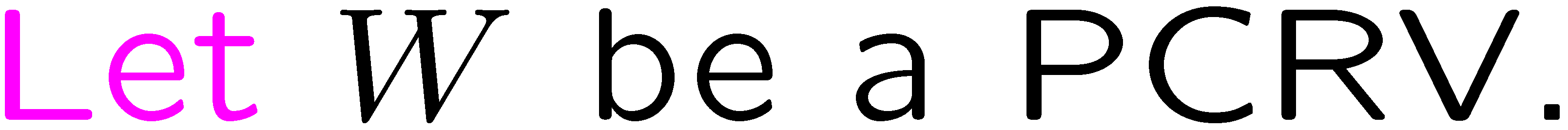 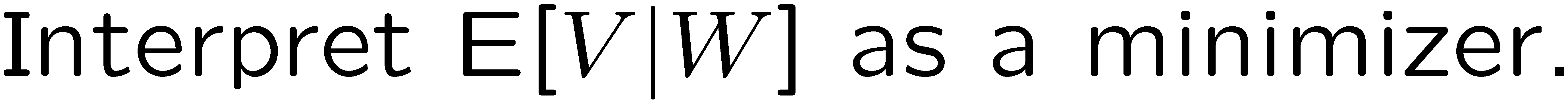 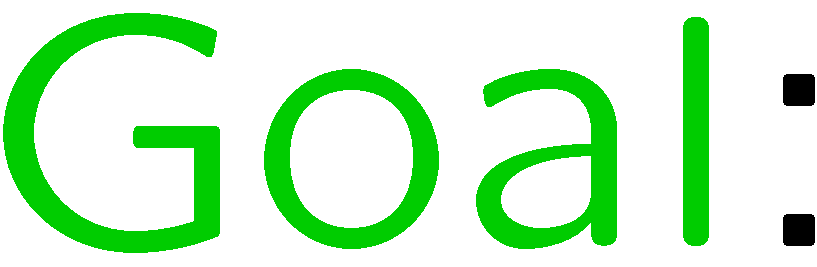 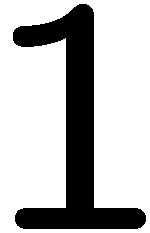 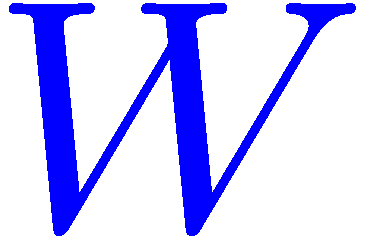 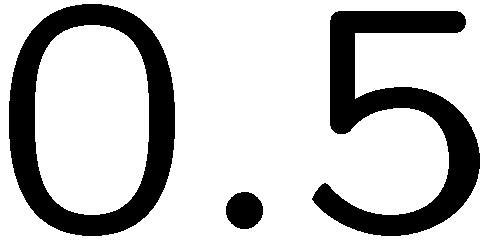 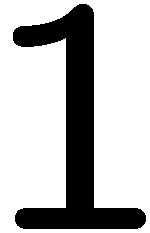 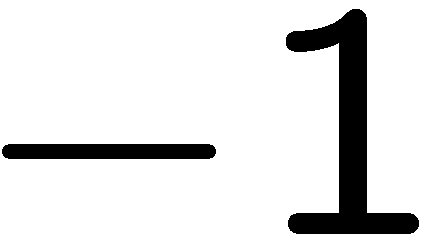 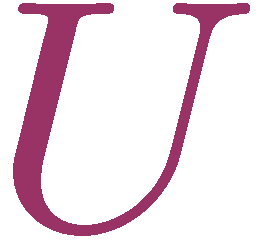 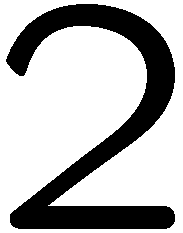 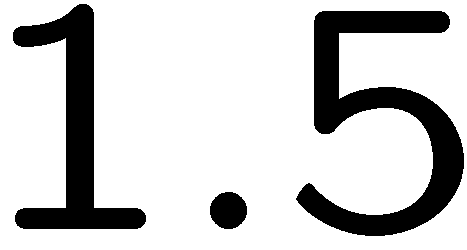 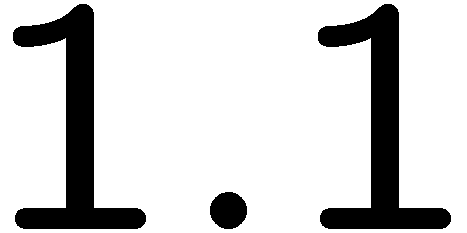 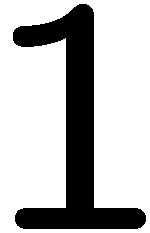 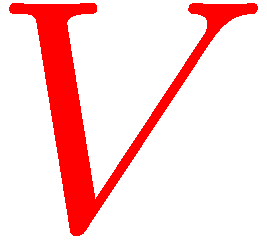 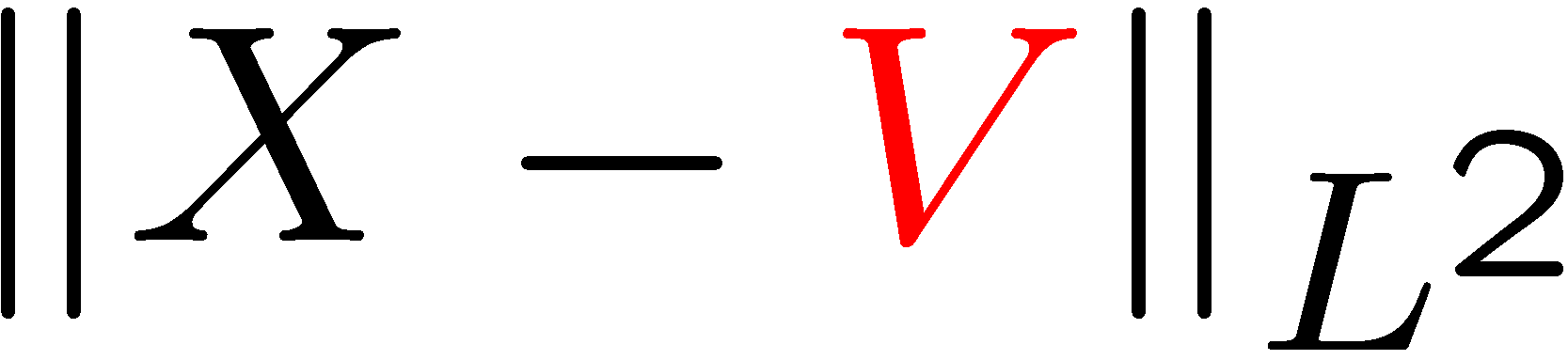 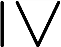 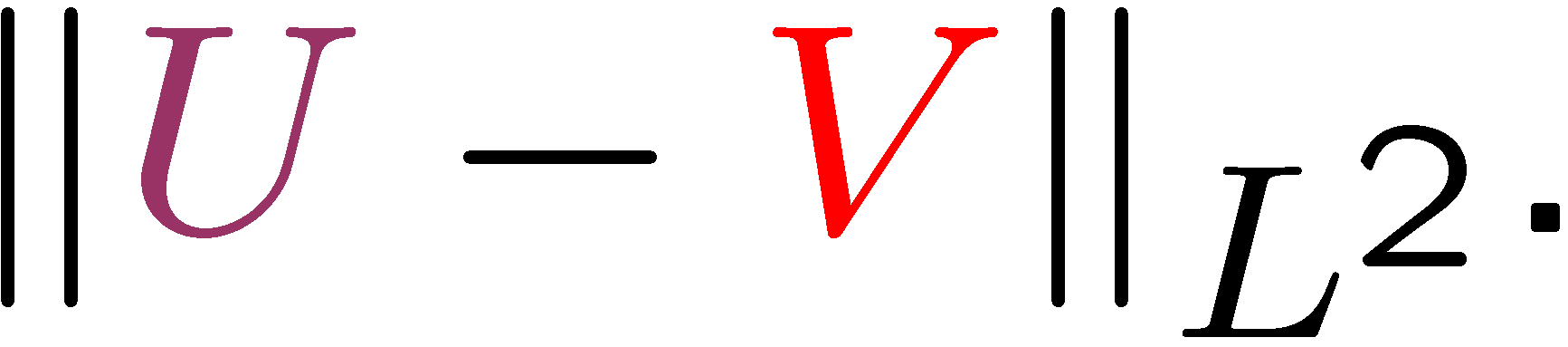 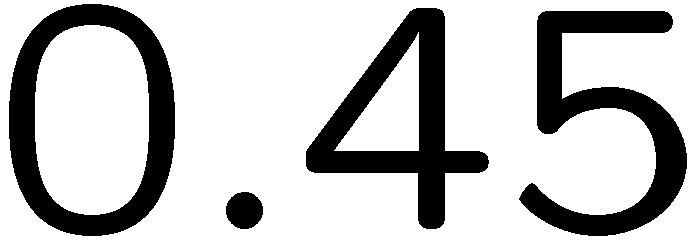 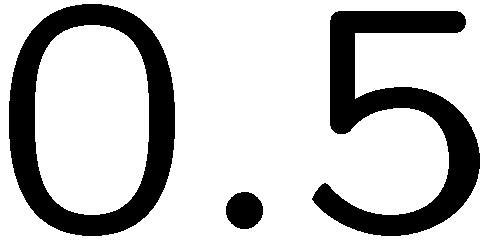 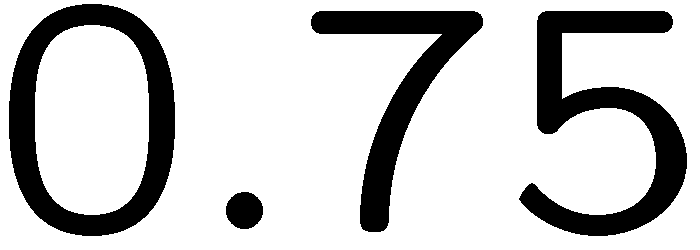 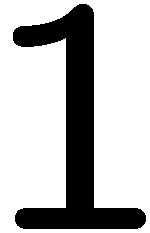 34
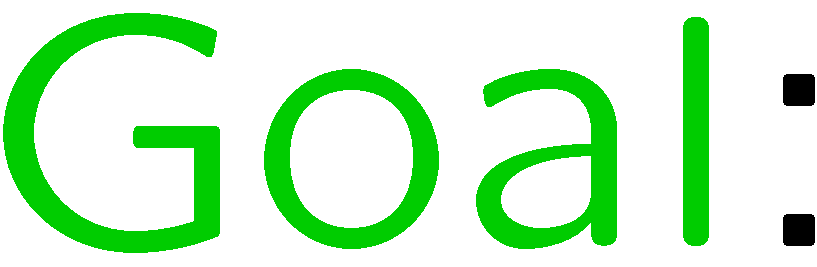 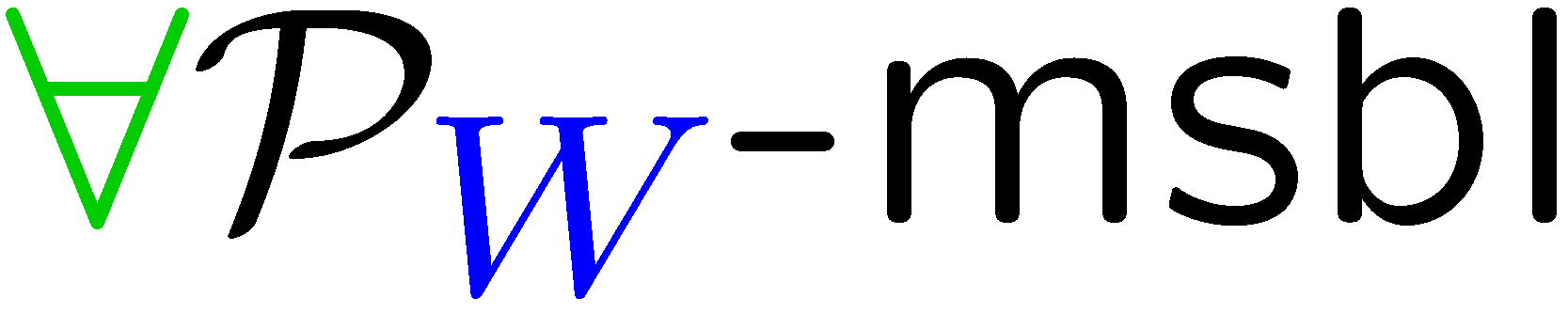 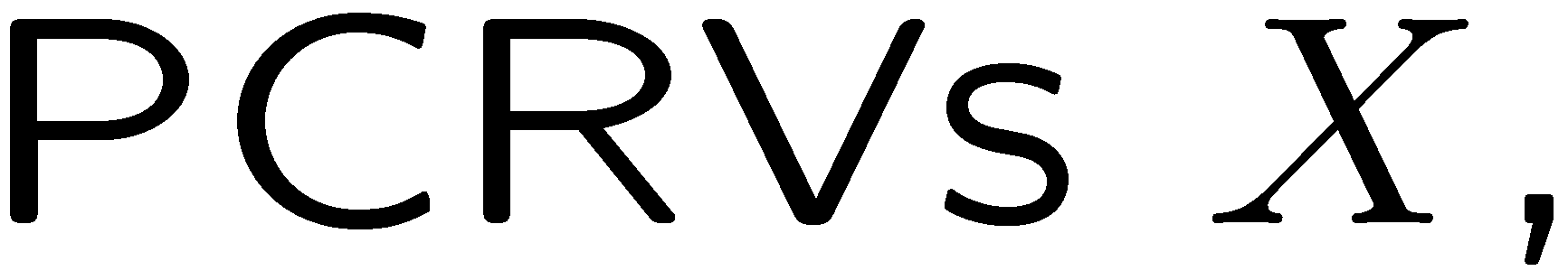 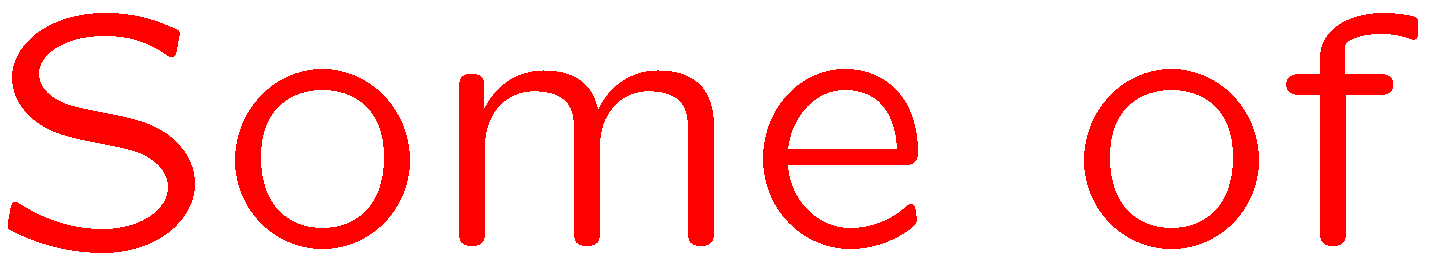 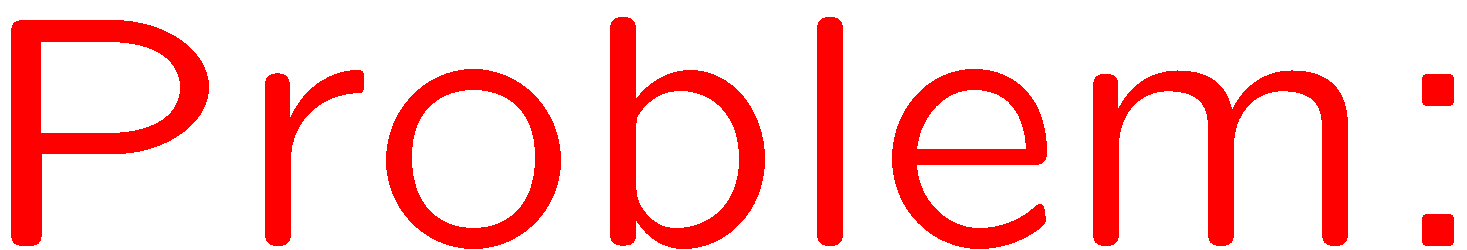 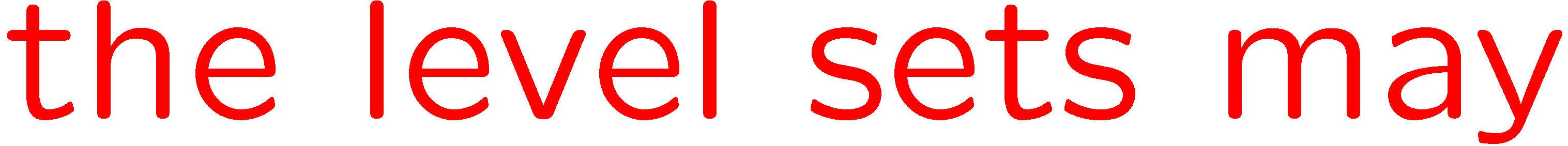 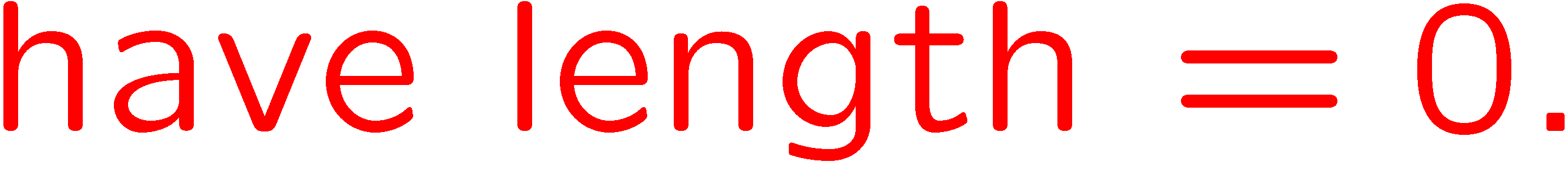 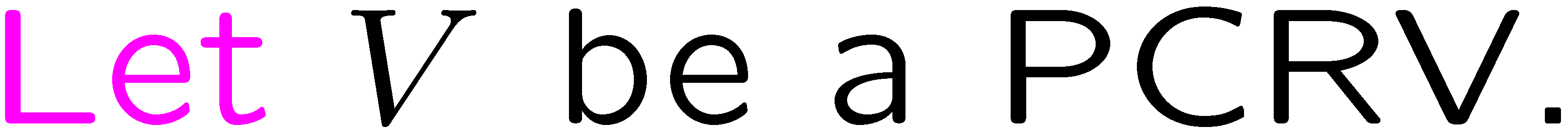 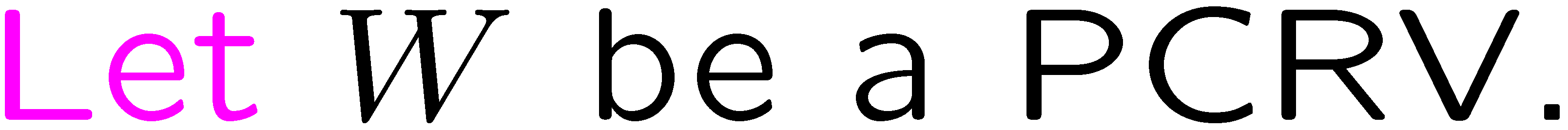 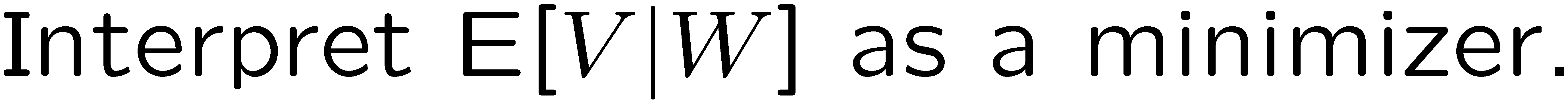 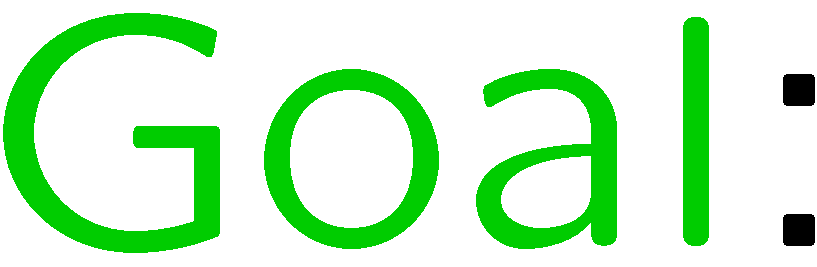 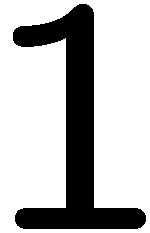 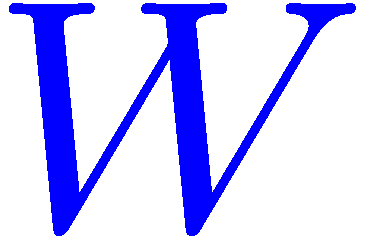 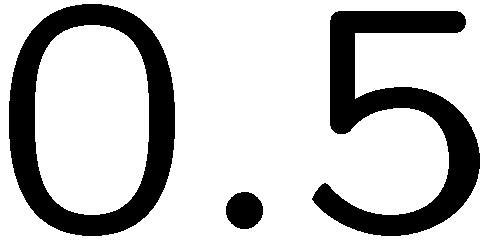 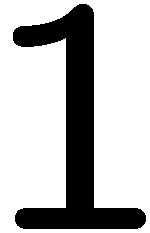 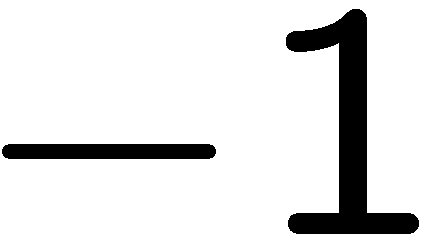 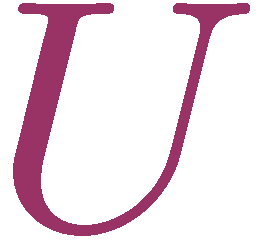 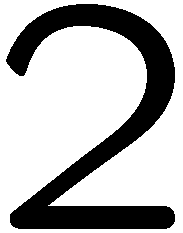 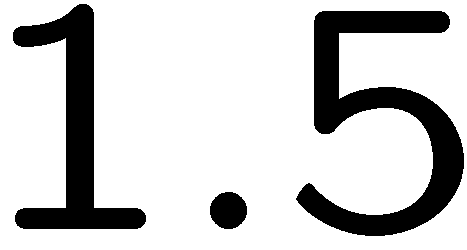 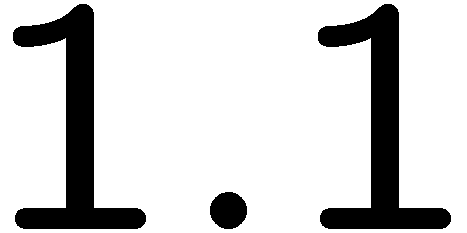 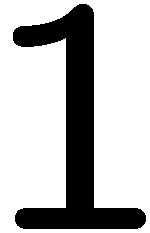 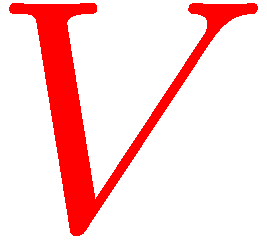 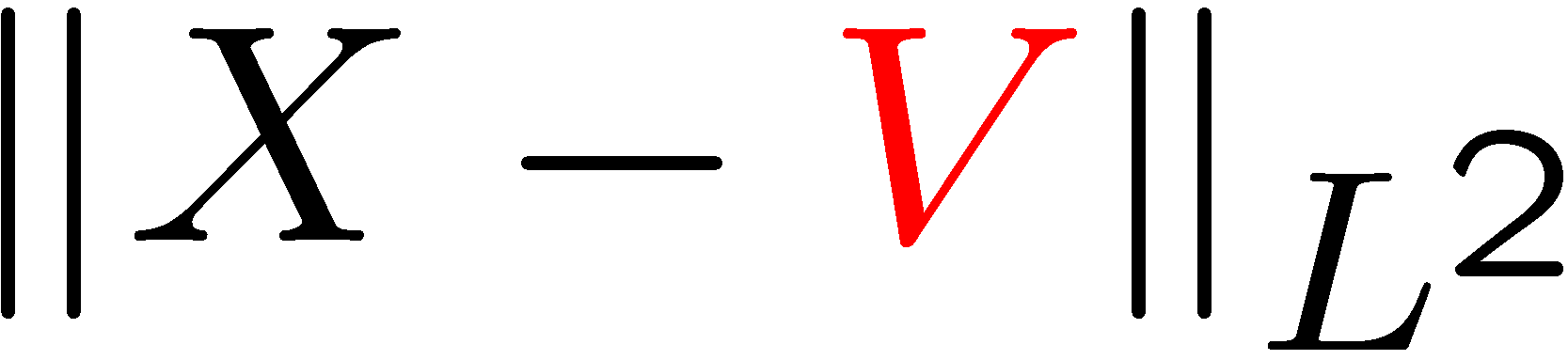 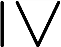 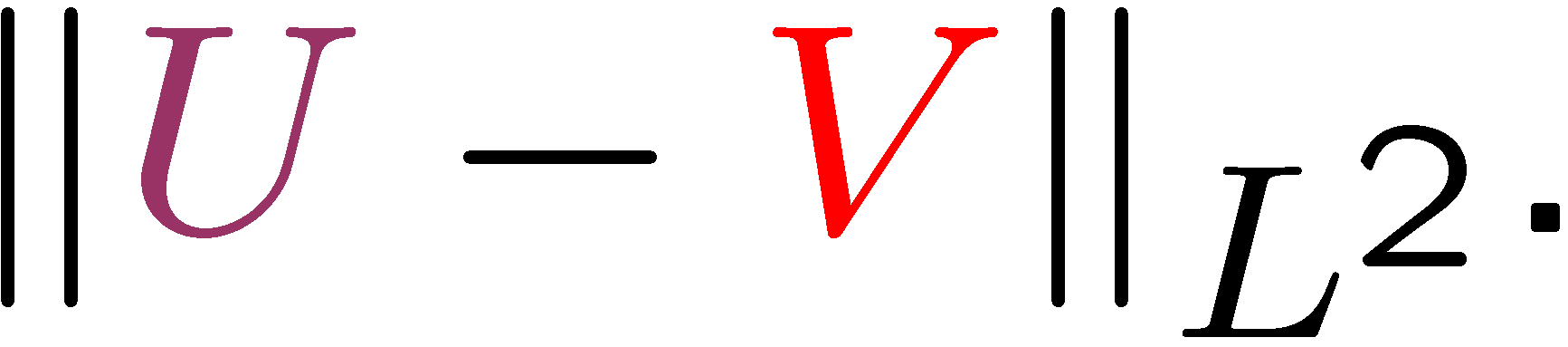 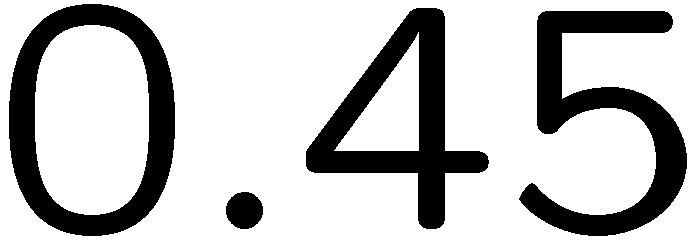 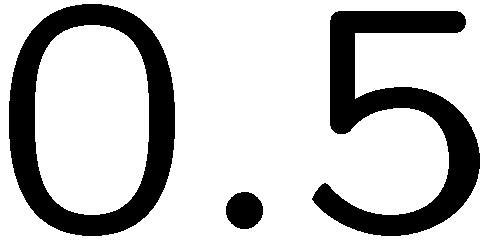 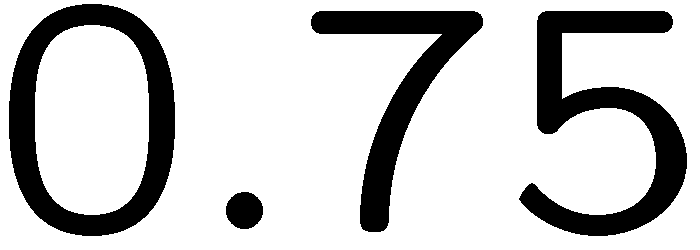 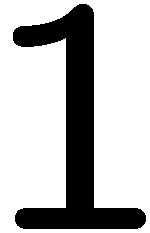 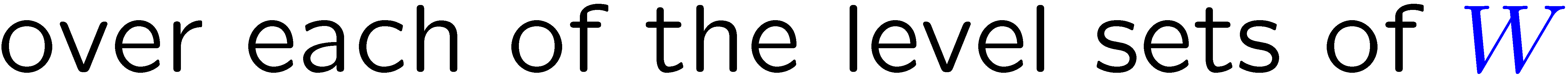 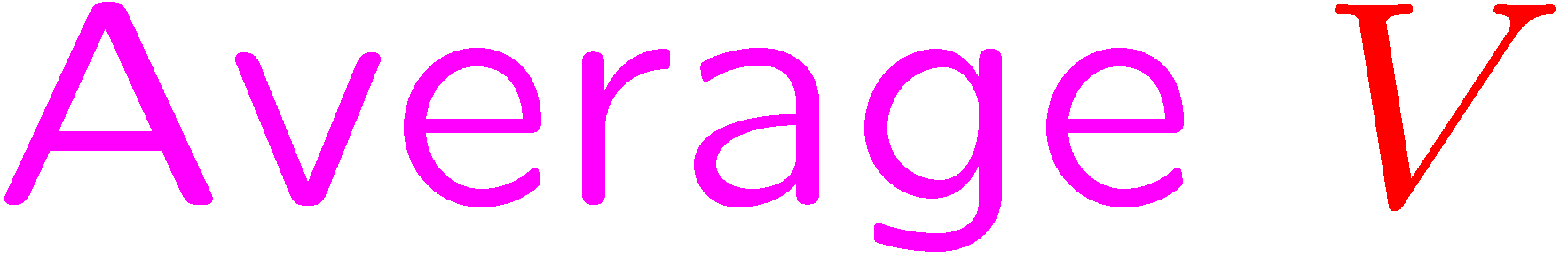 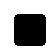 35
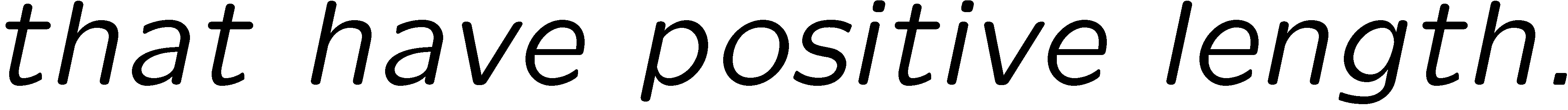 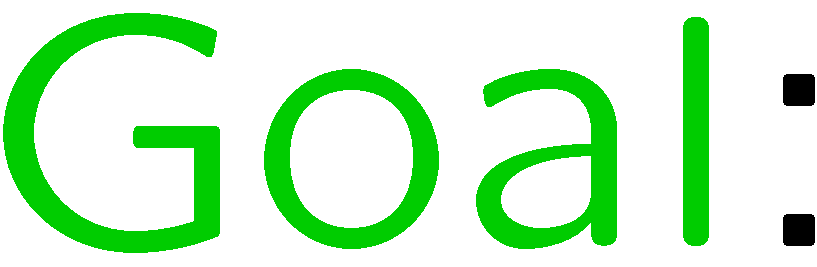 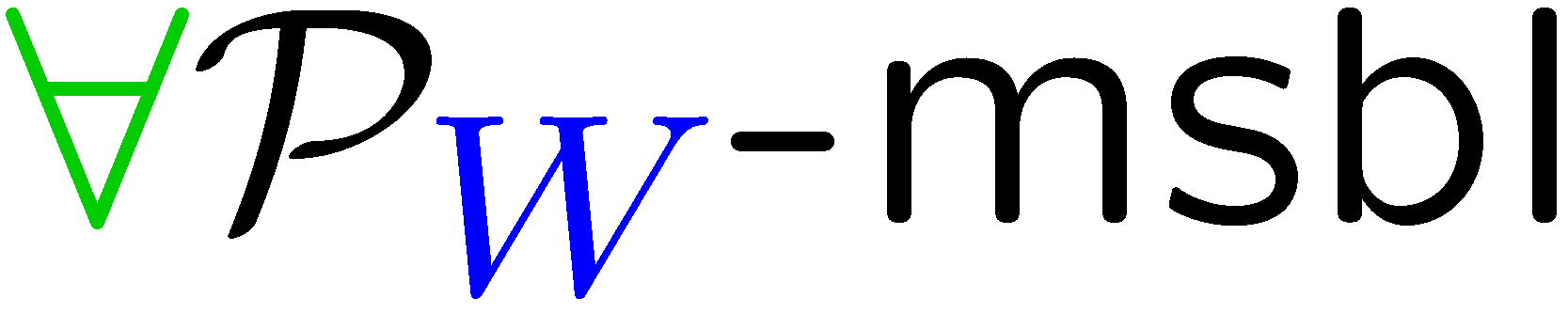 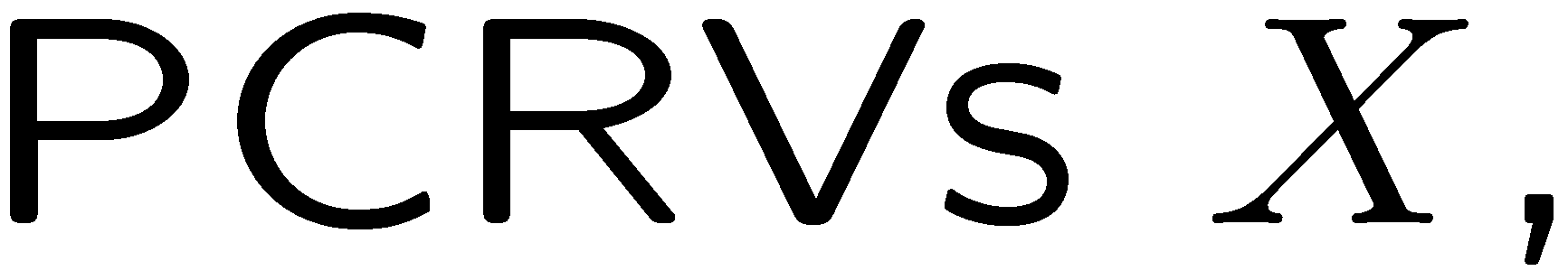 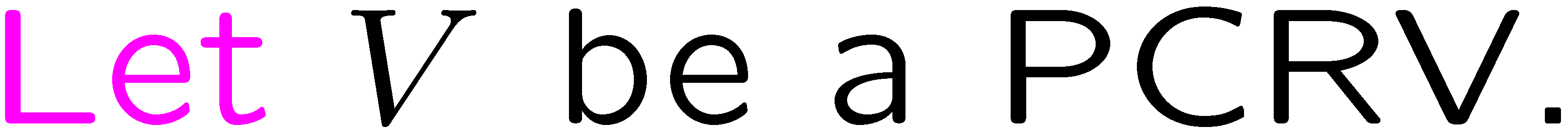 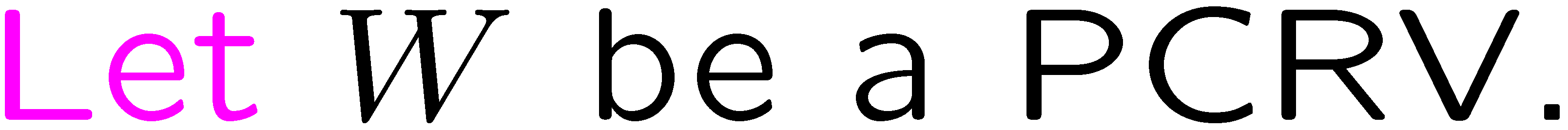 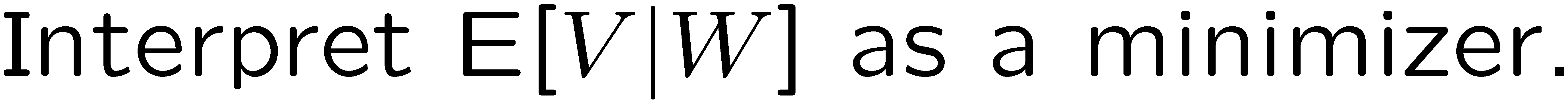 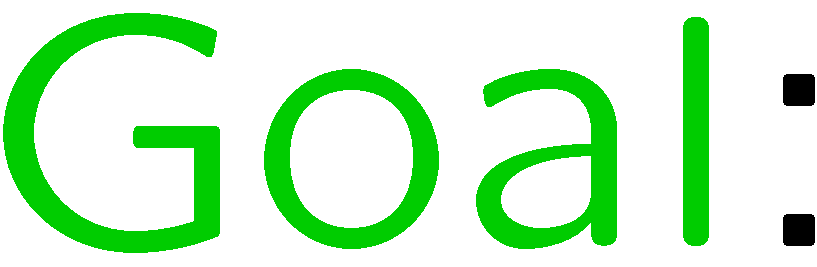 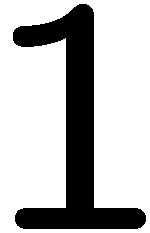 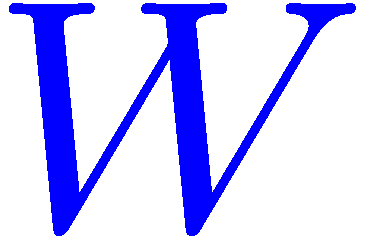 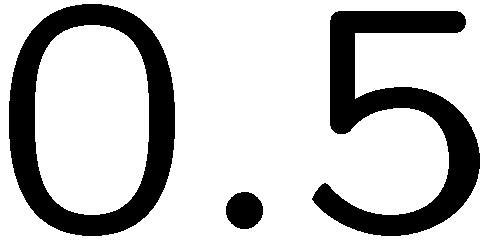 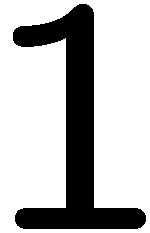 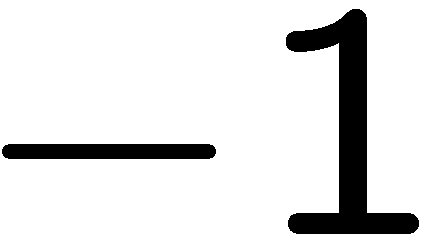 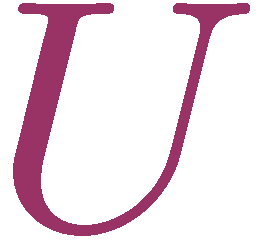 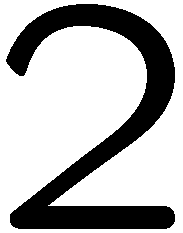 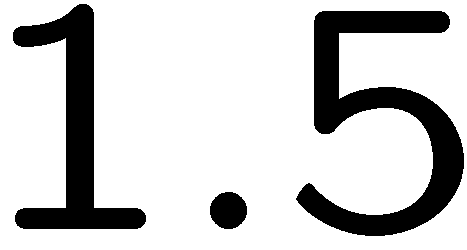 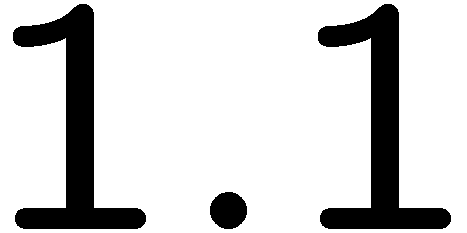 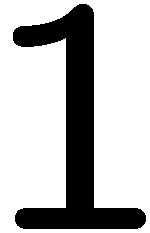 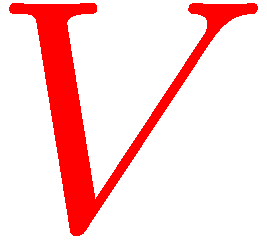 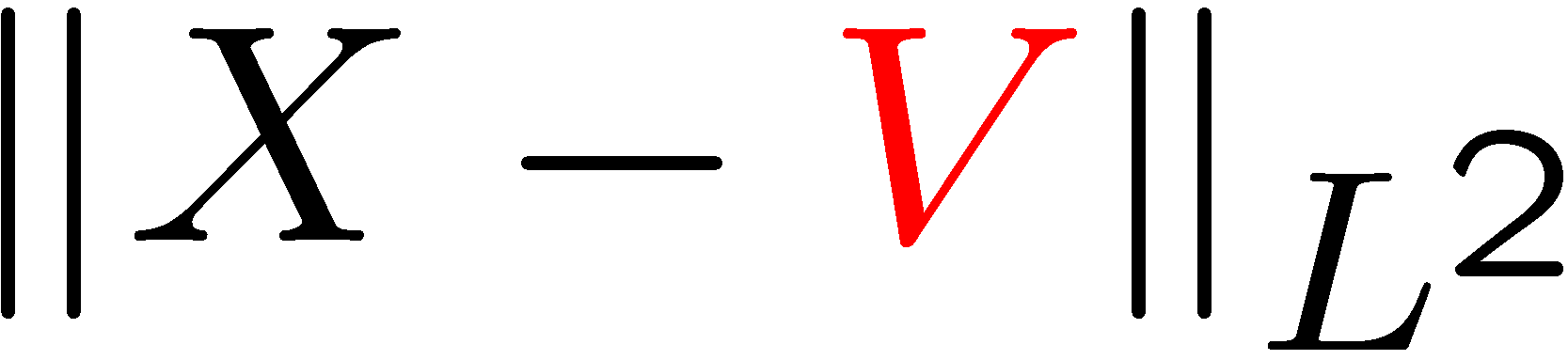 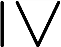 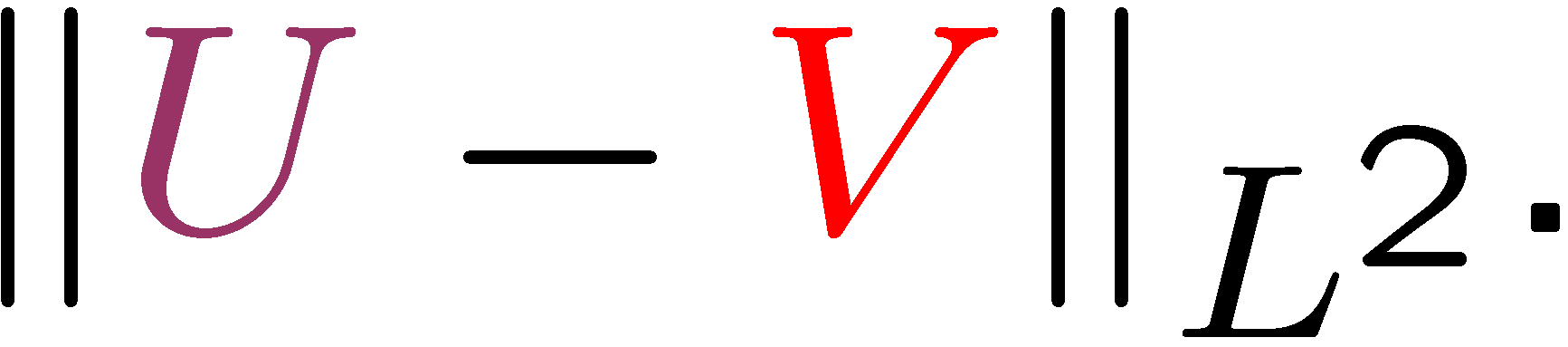 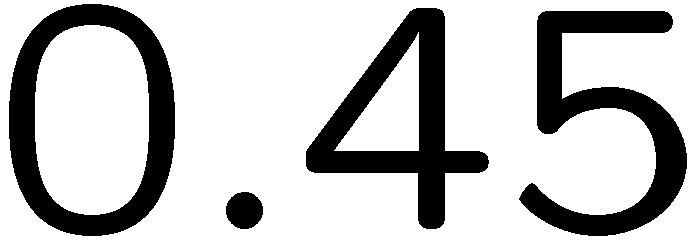 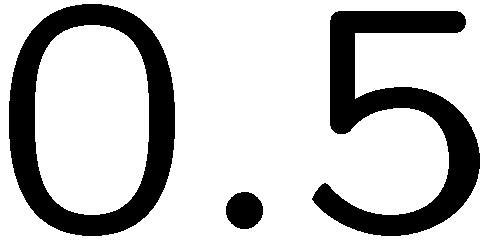 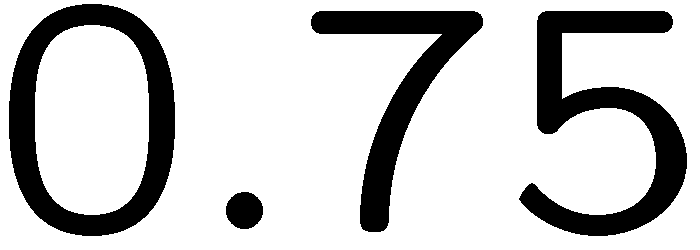 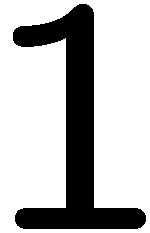 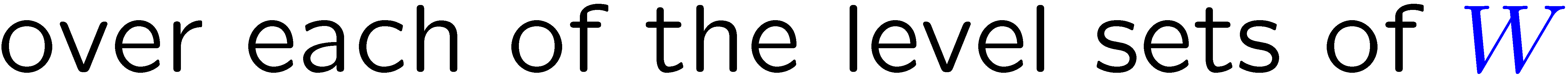 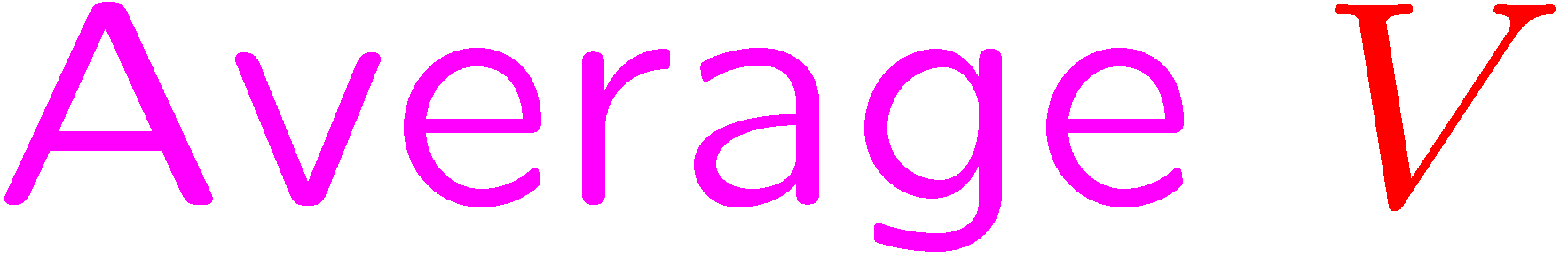 36
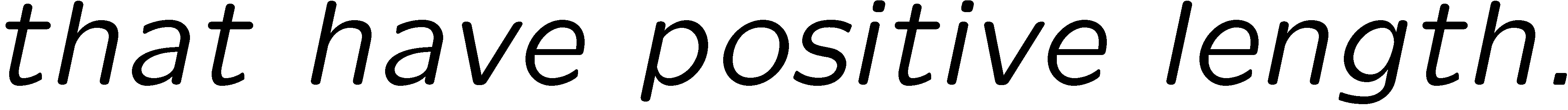 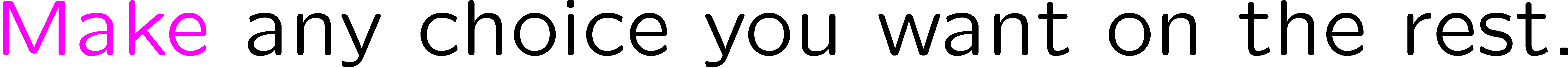 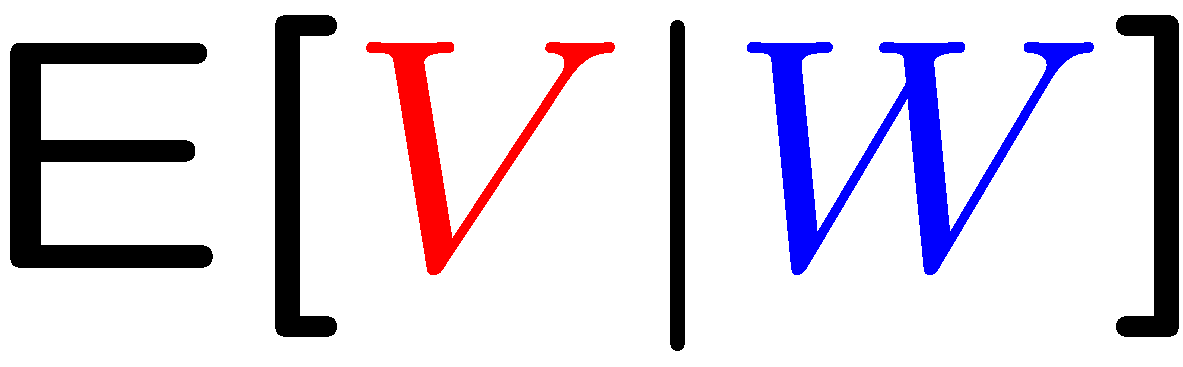 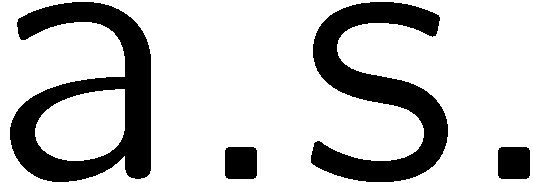 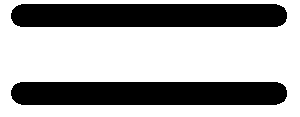 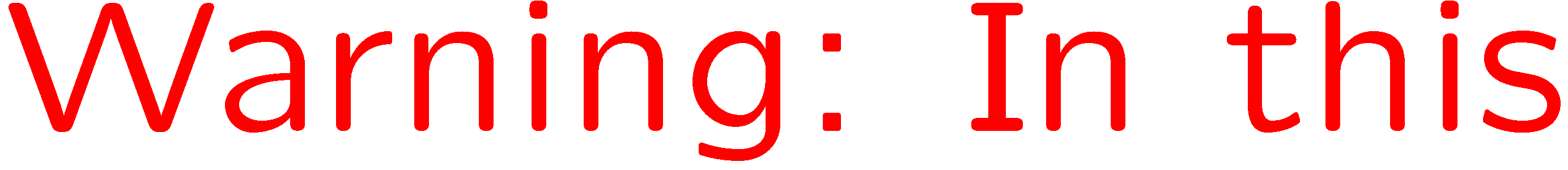 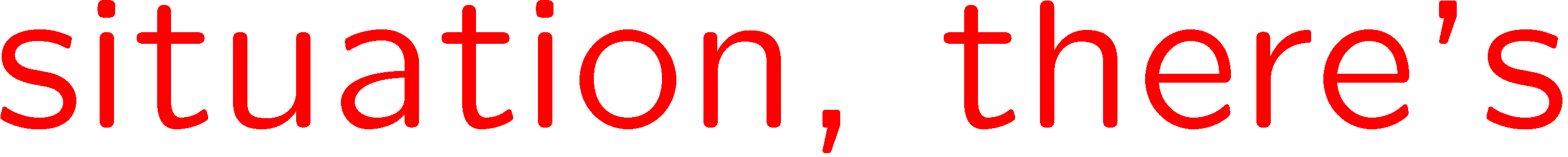 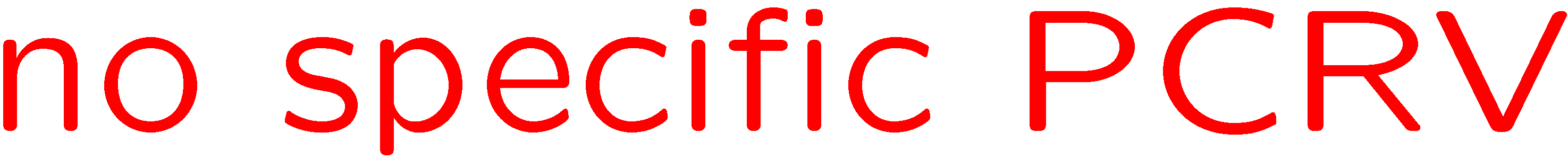 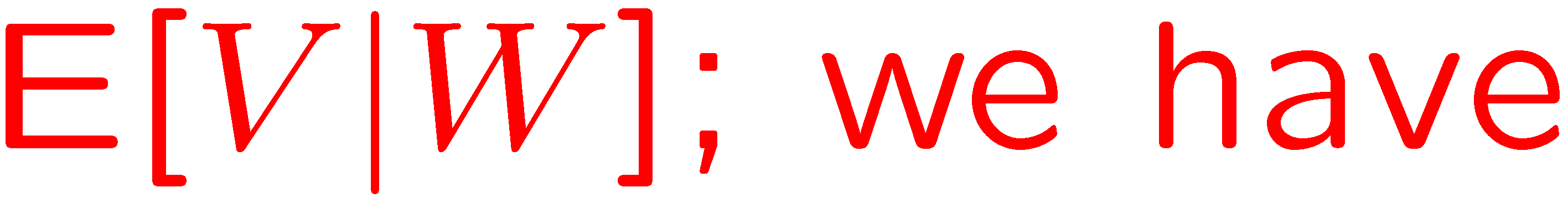 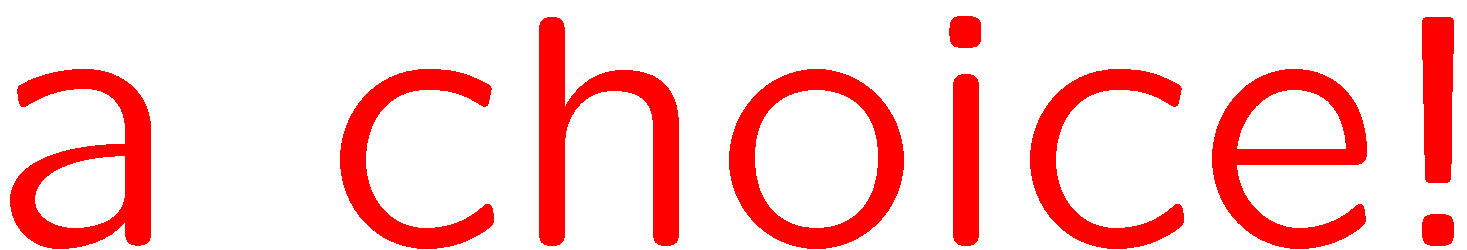 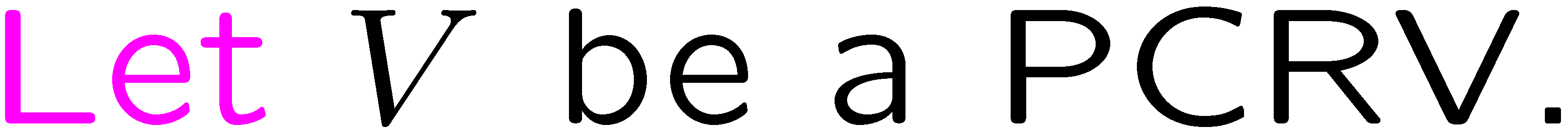 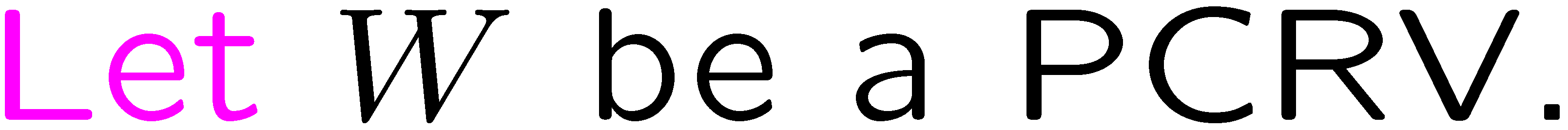 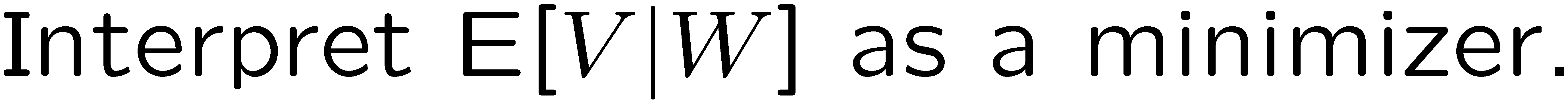 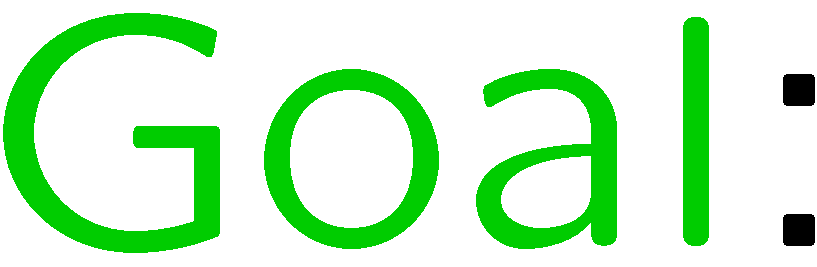 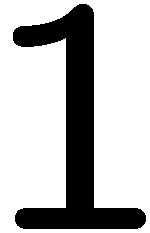 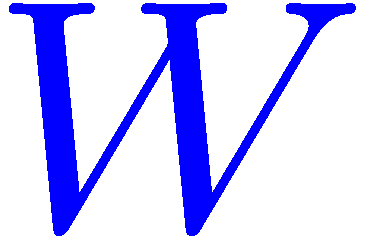 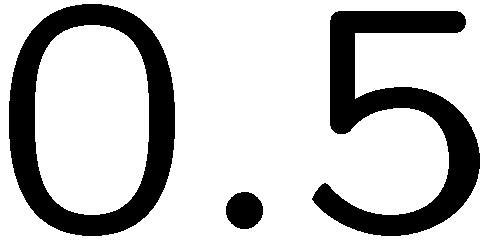 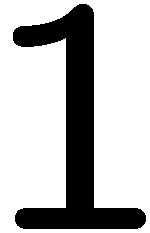 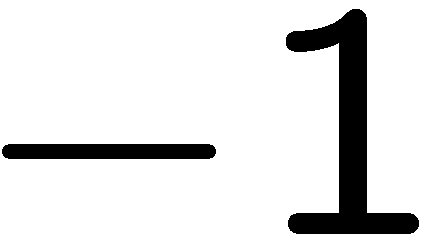 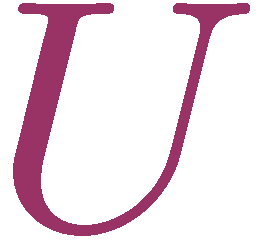 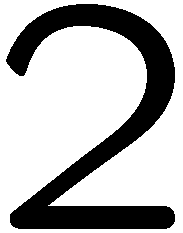 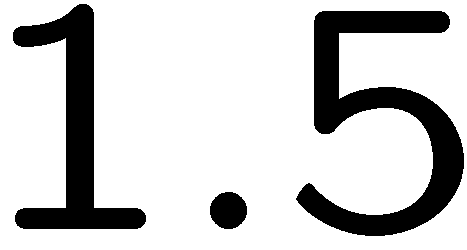 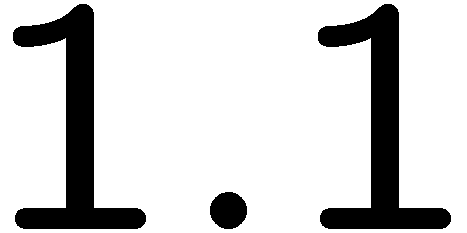 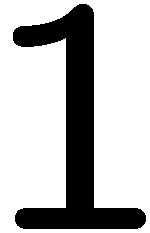 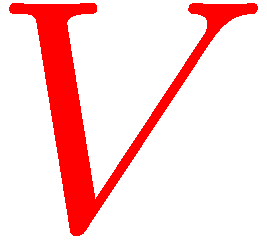 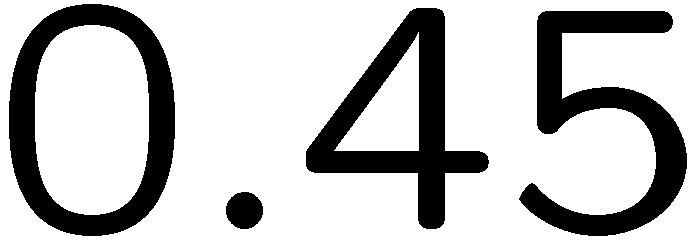 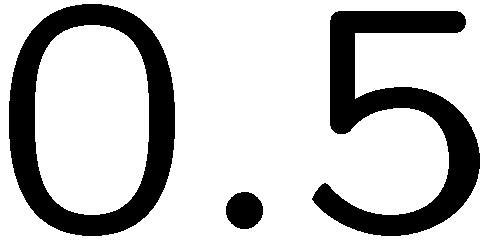 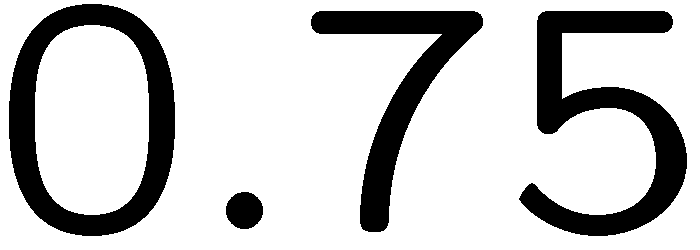 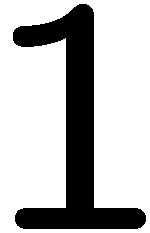 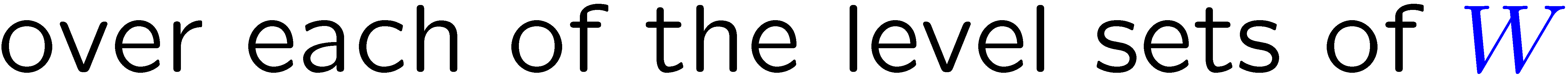 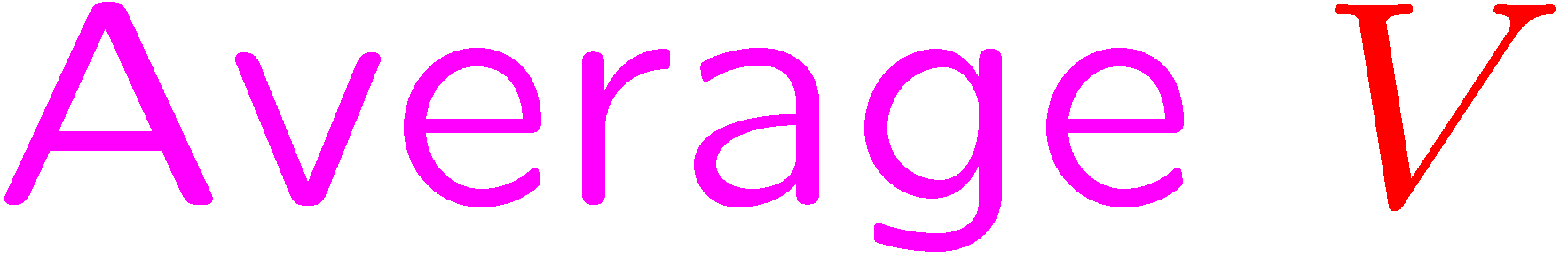 37
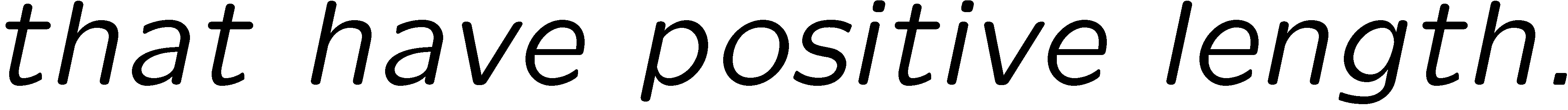 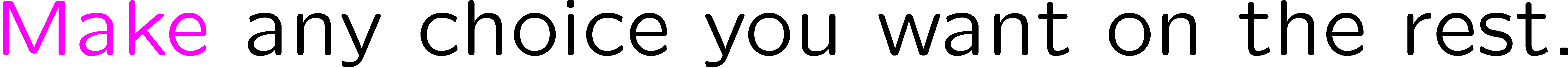 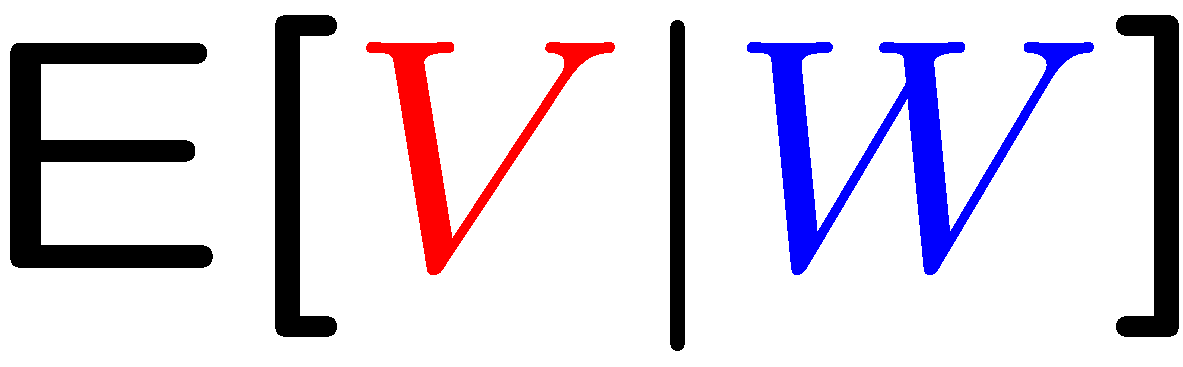 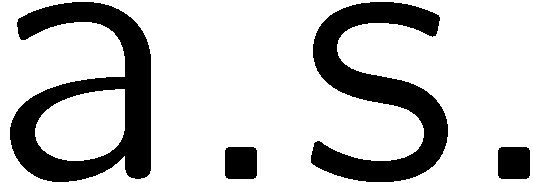 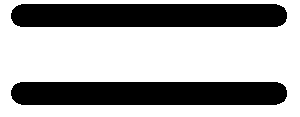 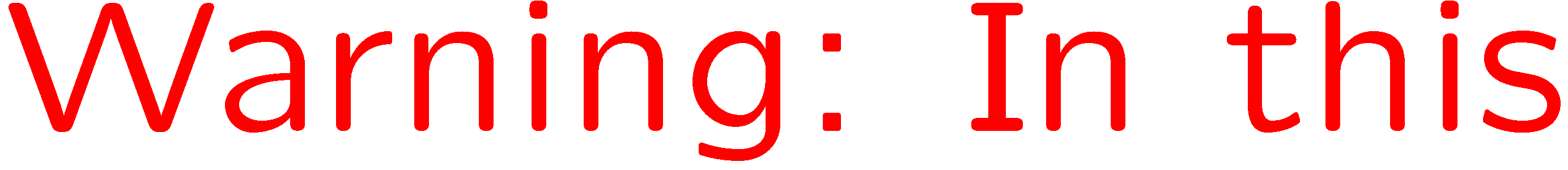 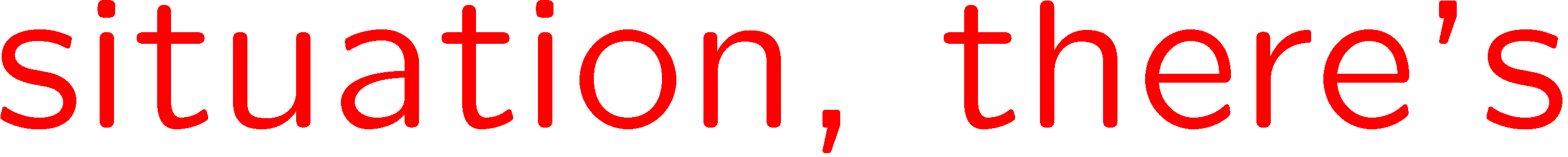 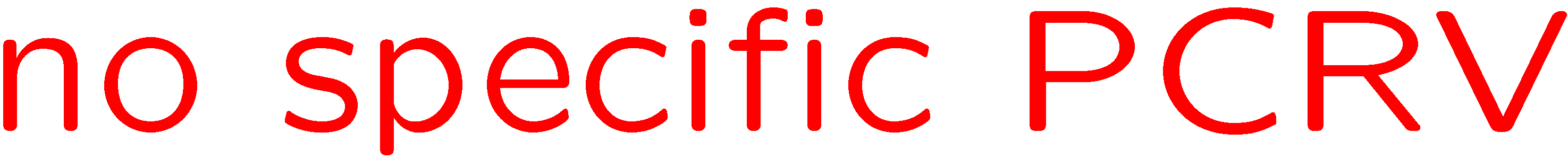 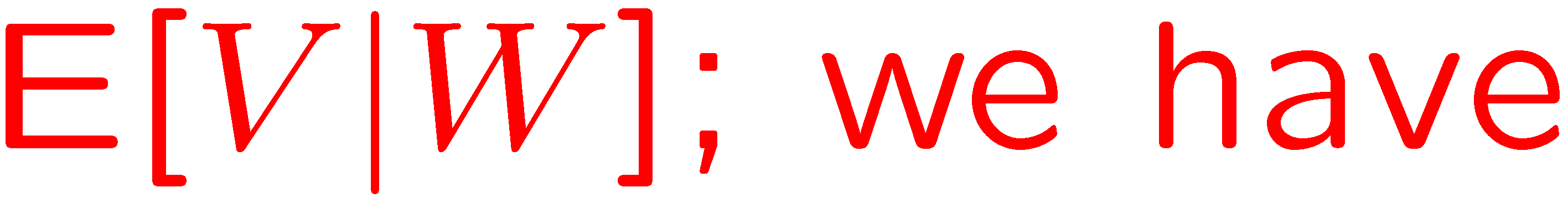 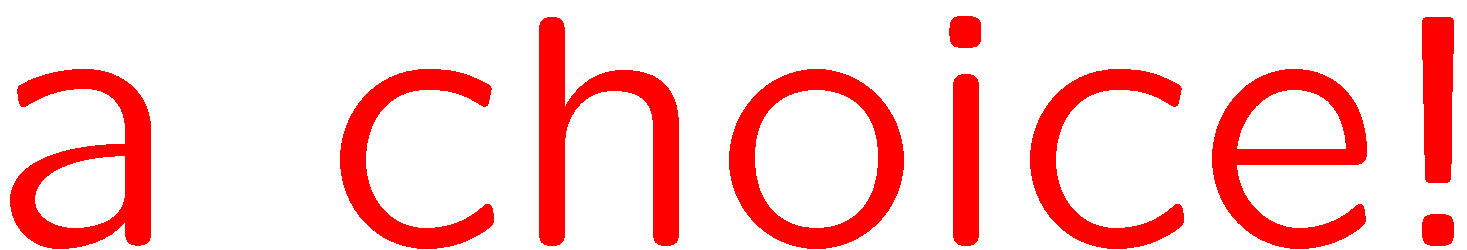 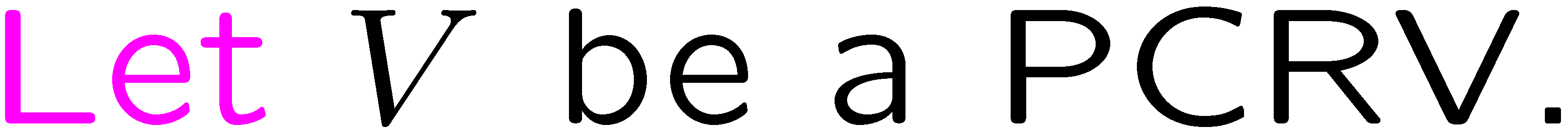 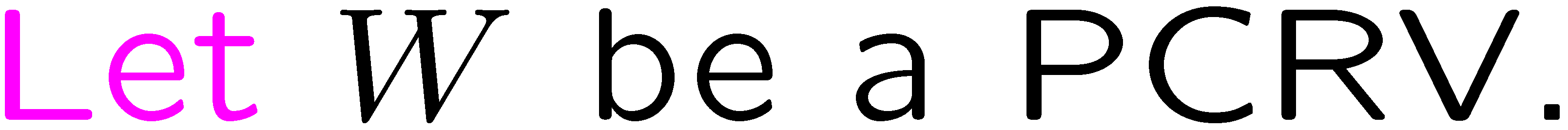 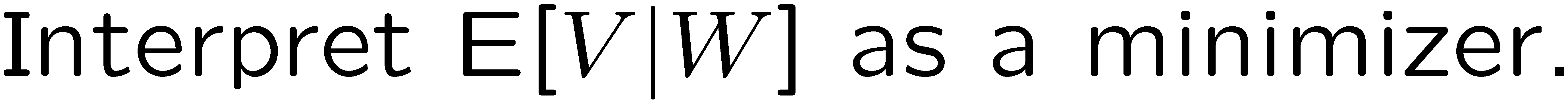 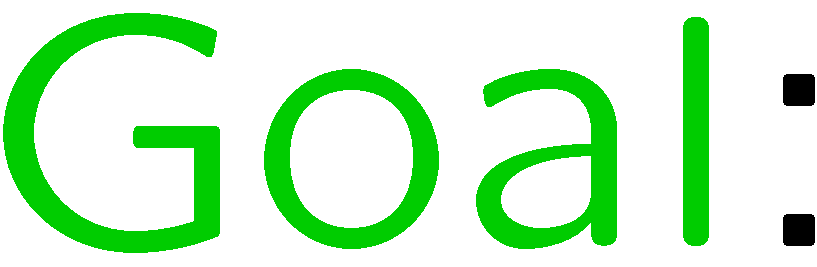 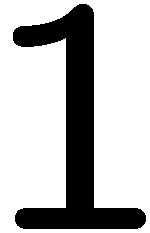 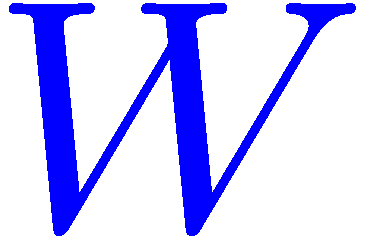 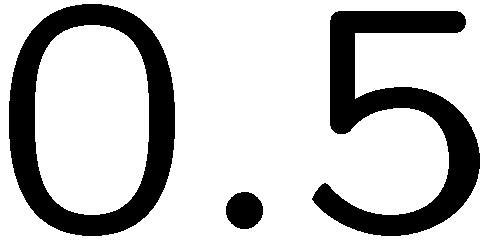 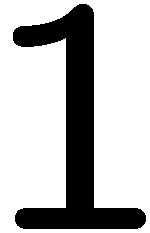 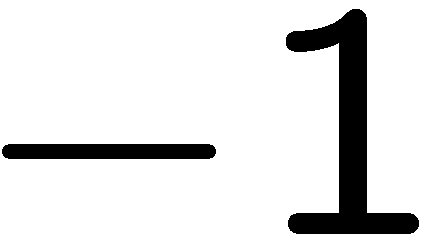 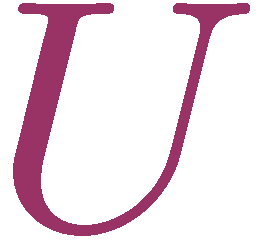 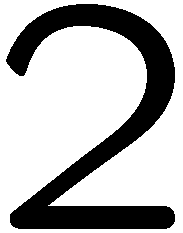 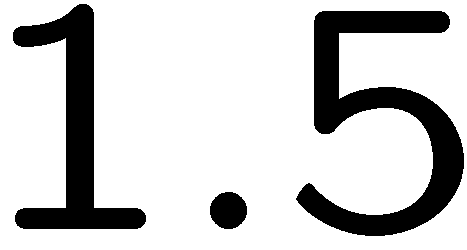 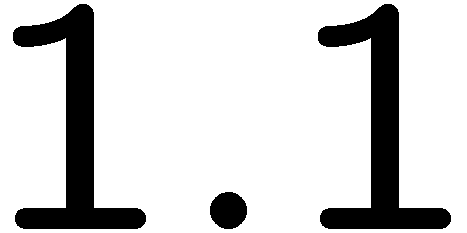 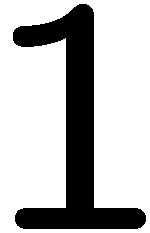 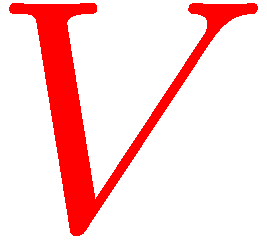 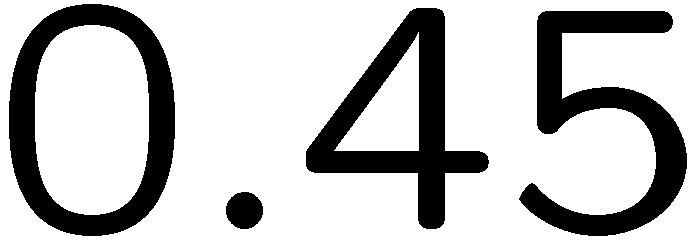 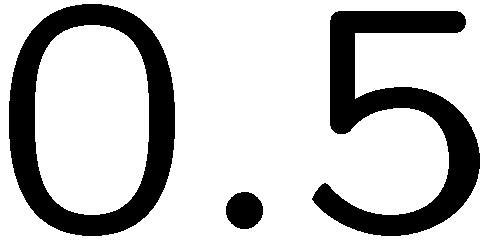 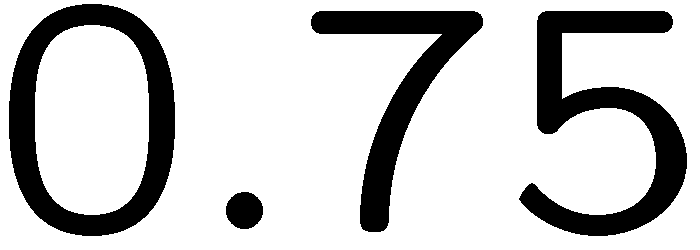 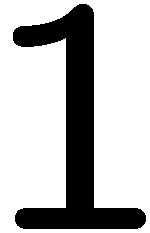 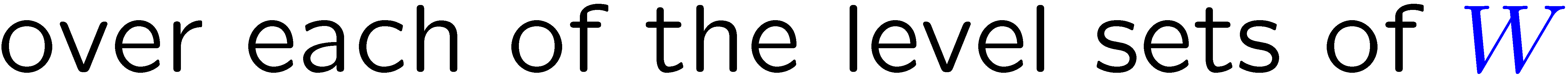 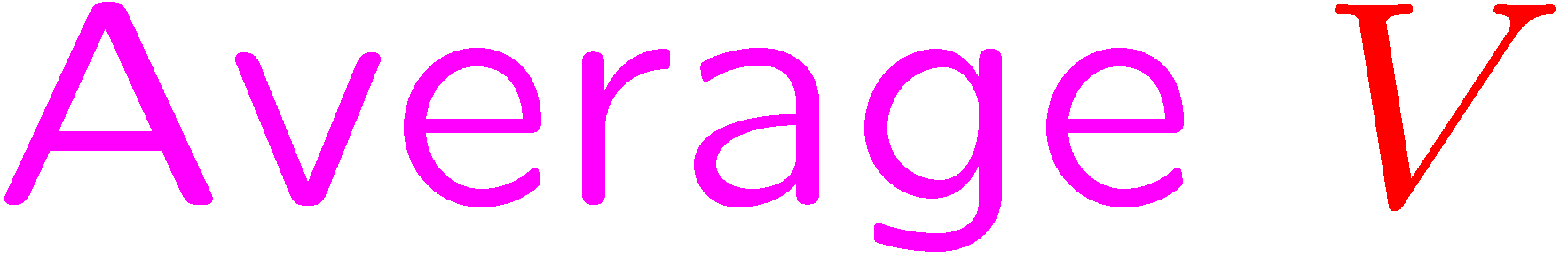 38
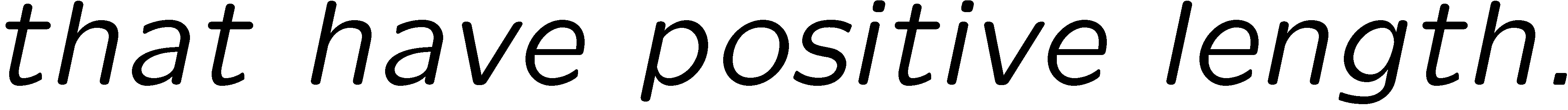 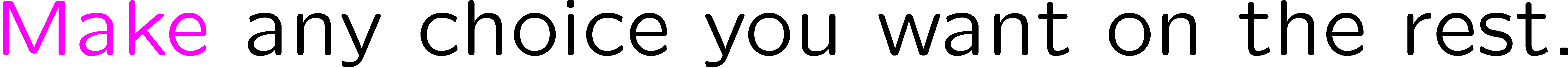 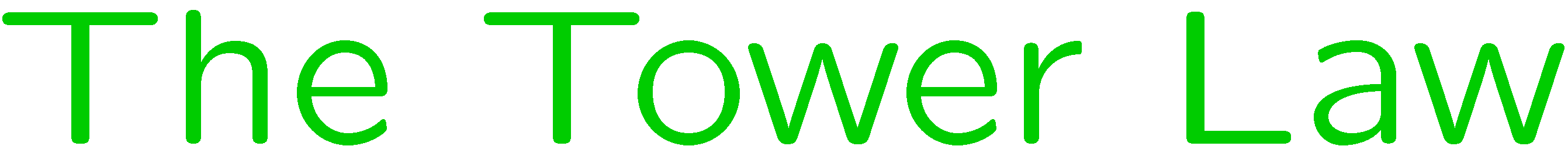 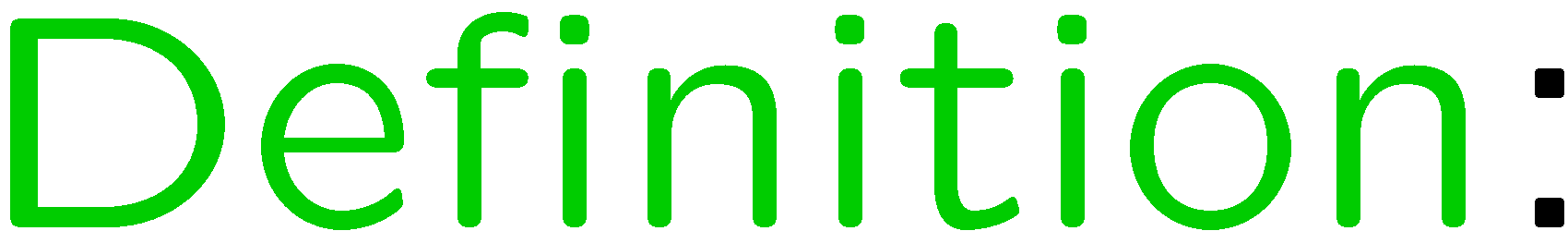 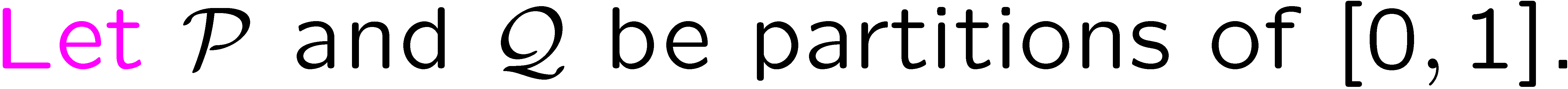 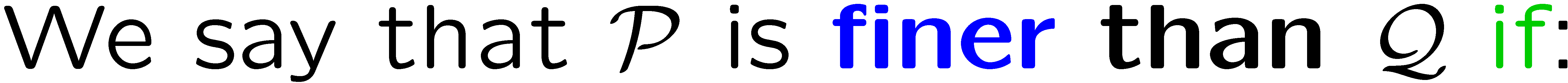 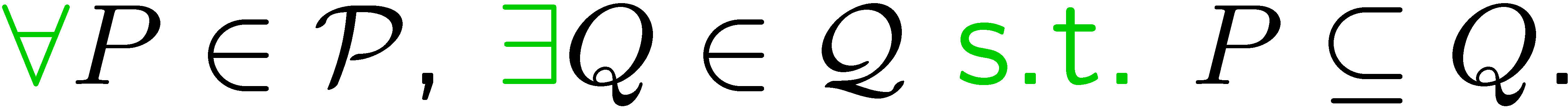 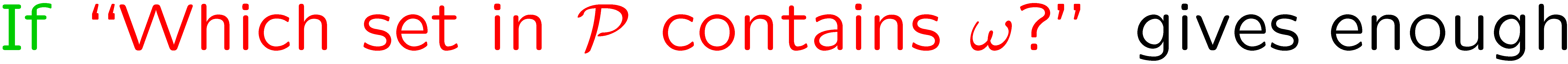 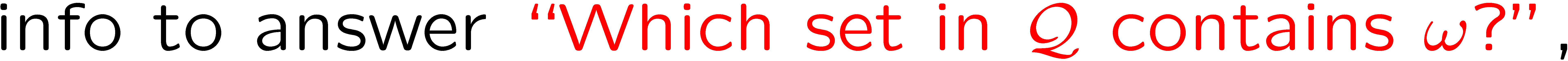 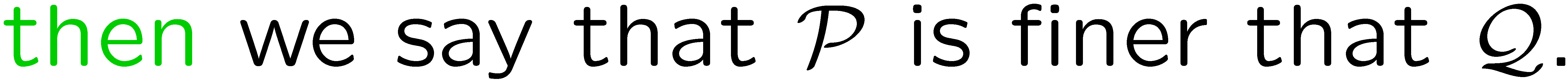 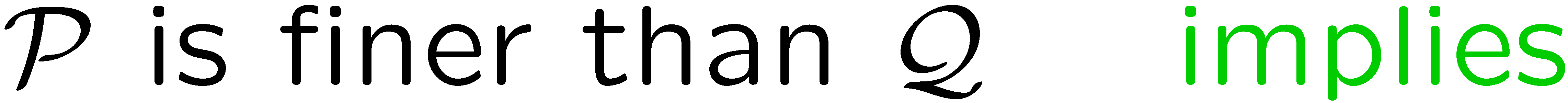 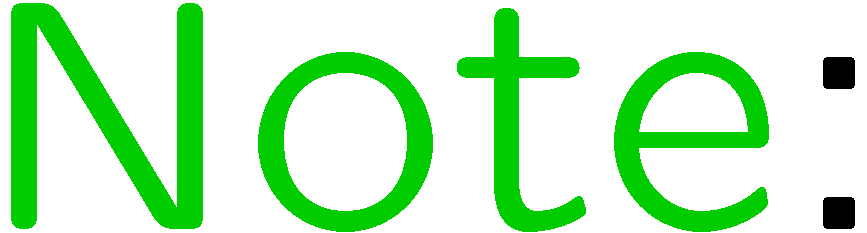 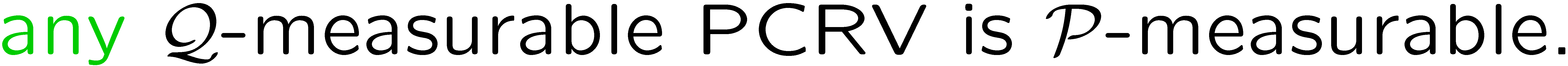 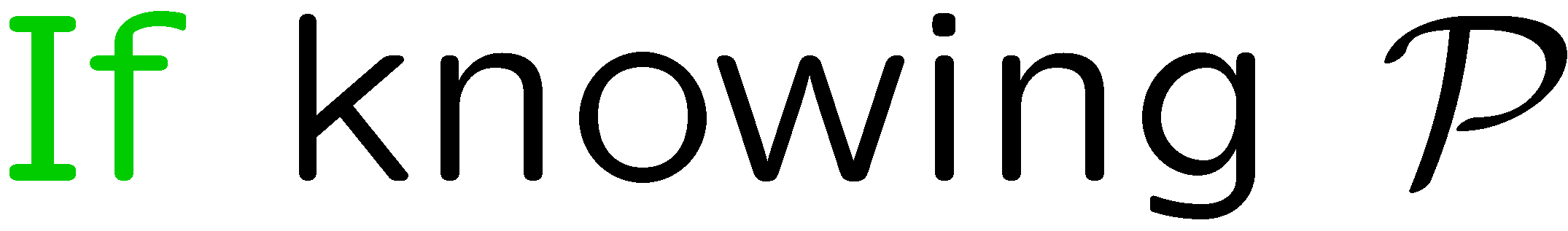 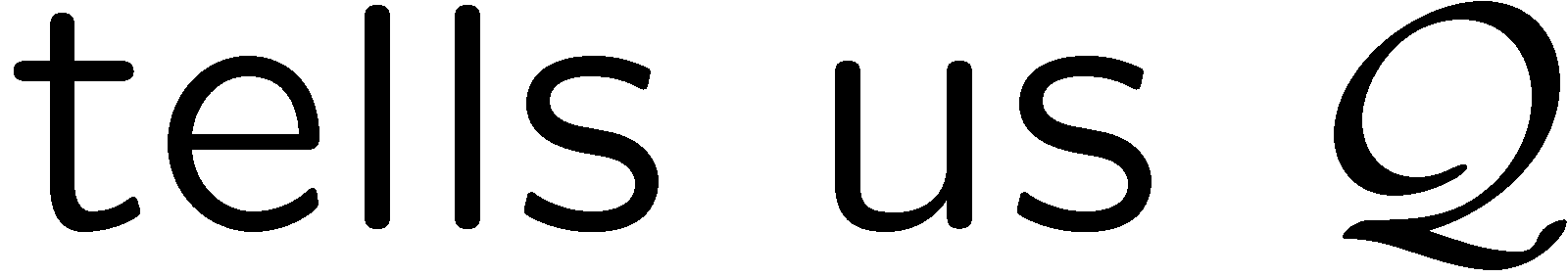 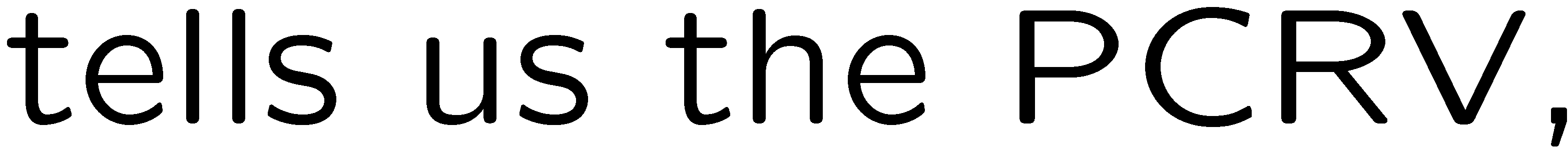 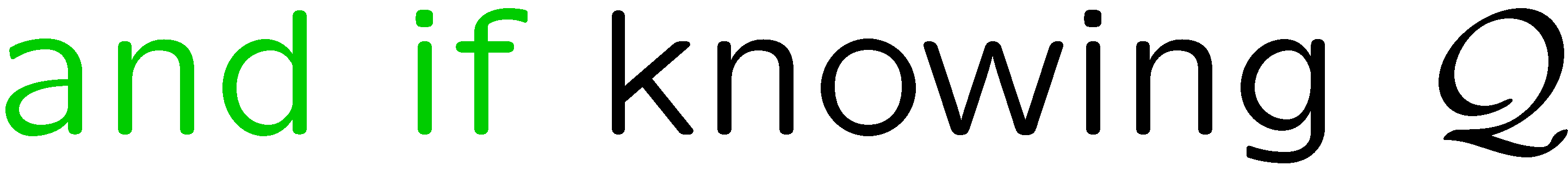 39
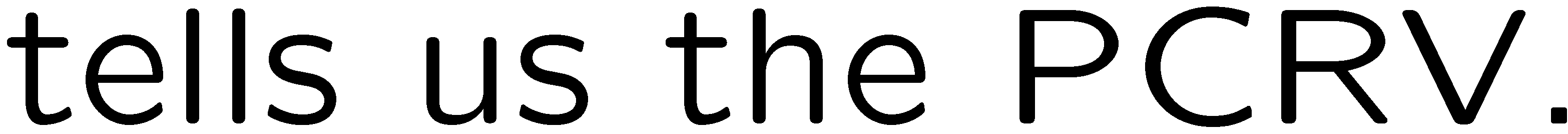 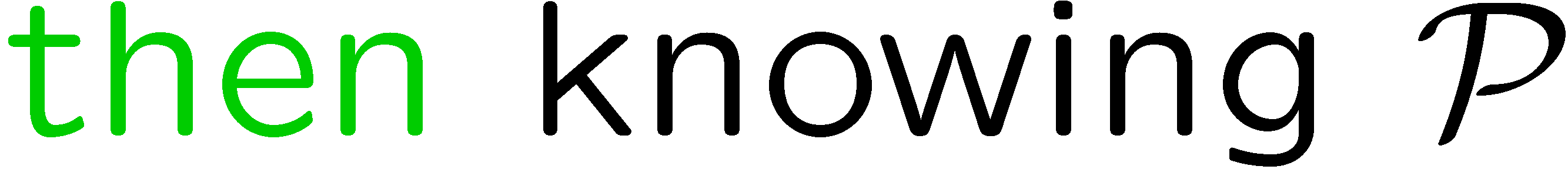 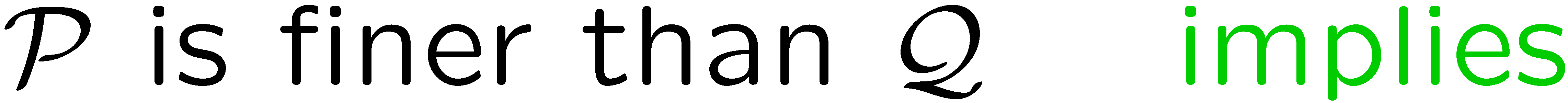 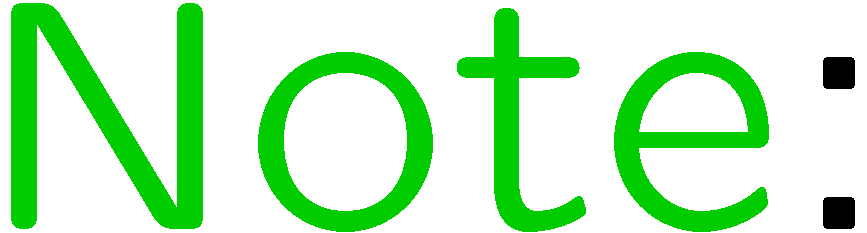 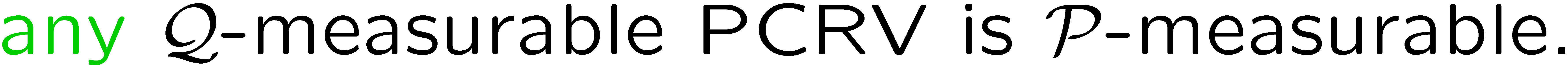 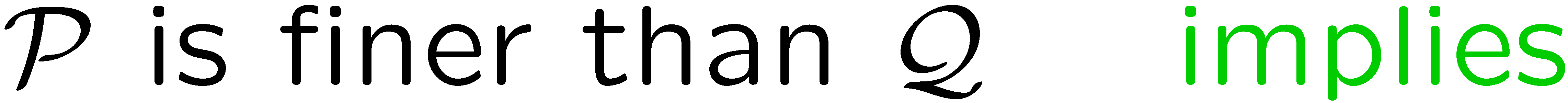 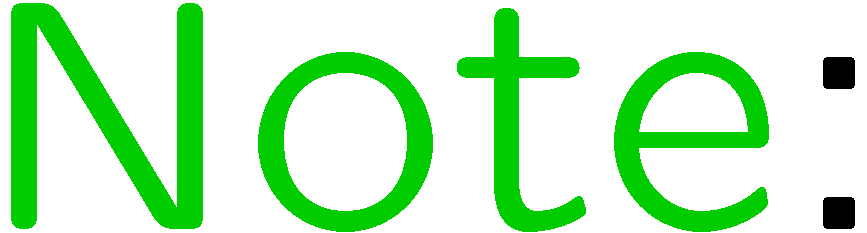 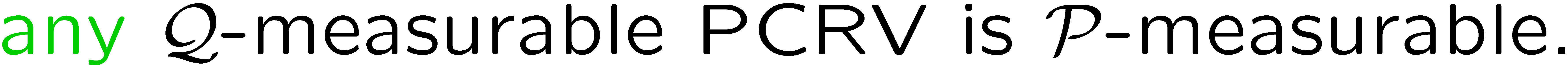 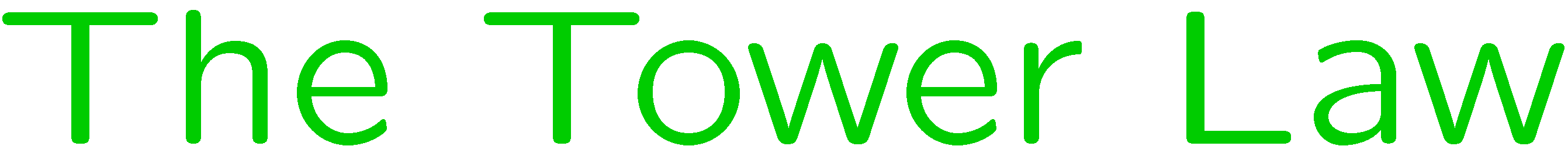 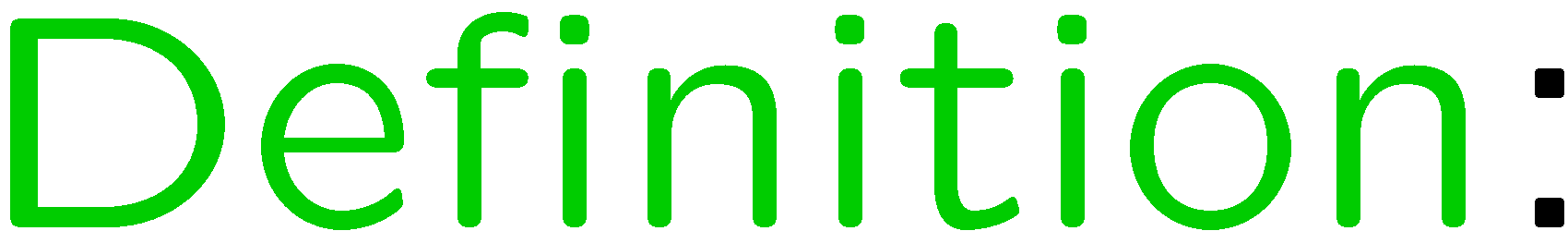 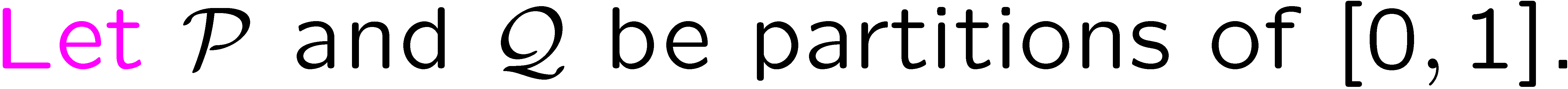 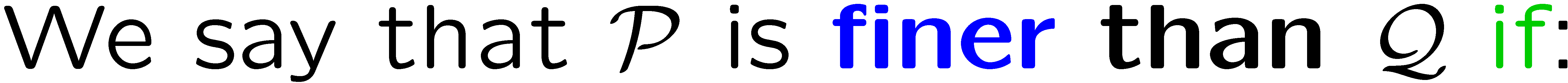 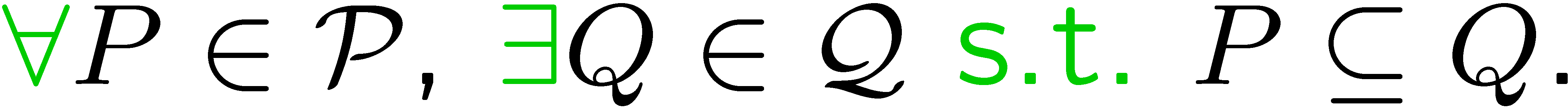 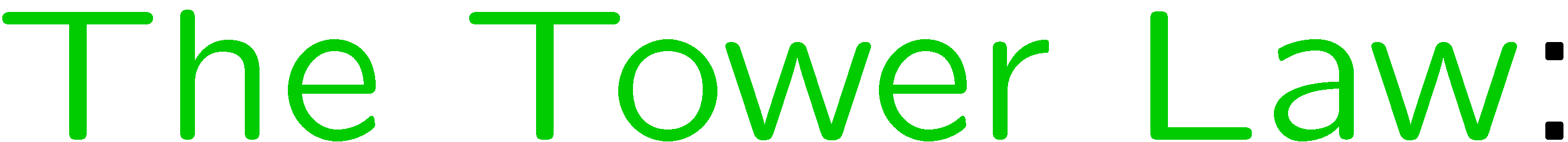 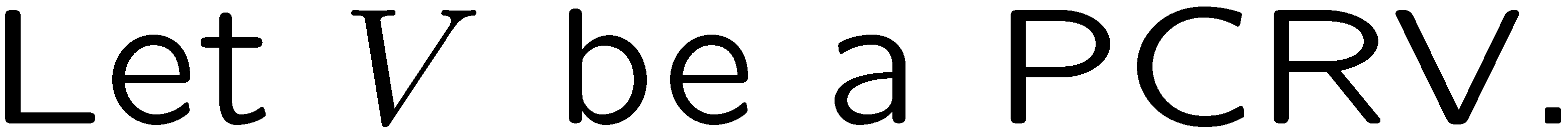 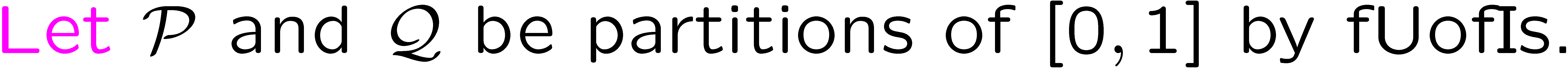 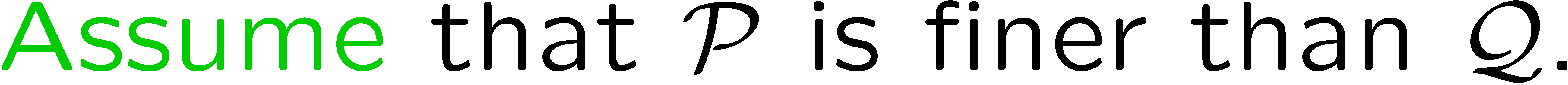 40
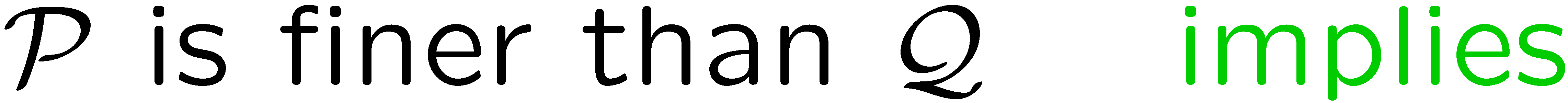 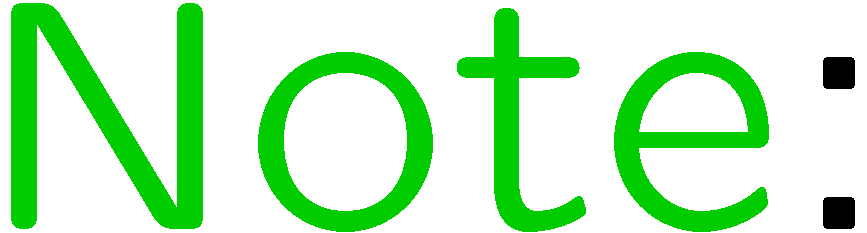 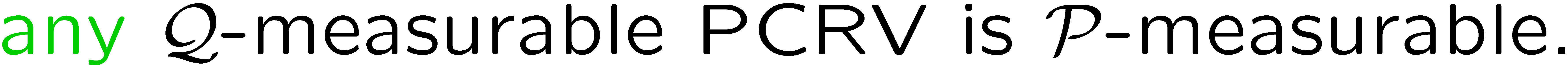 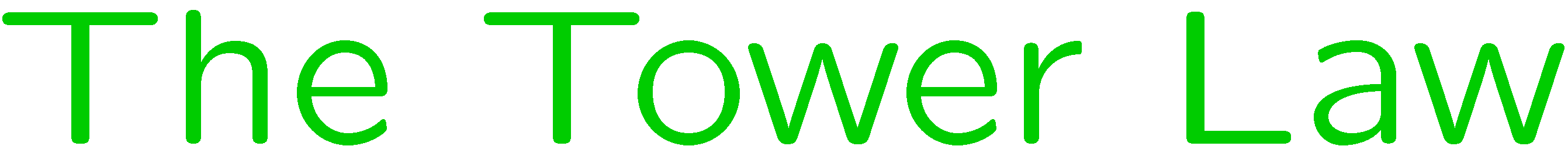 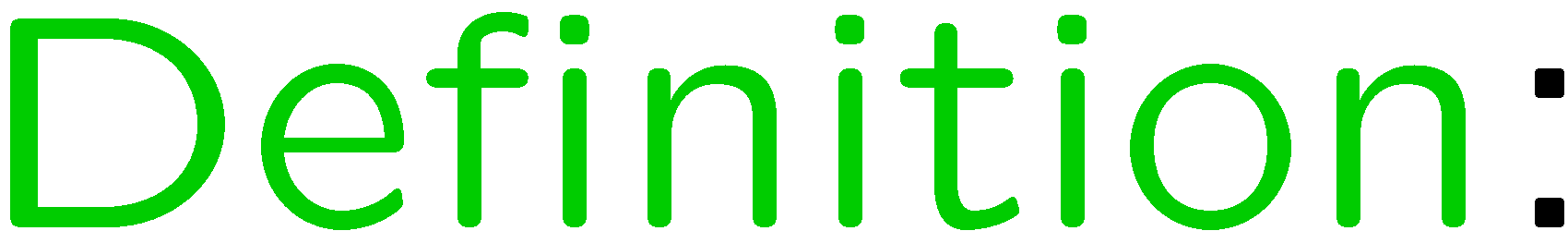 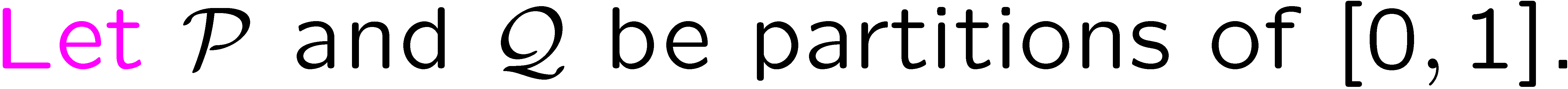 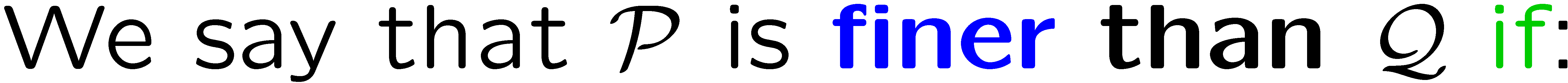 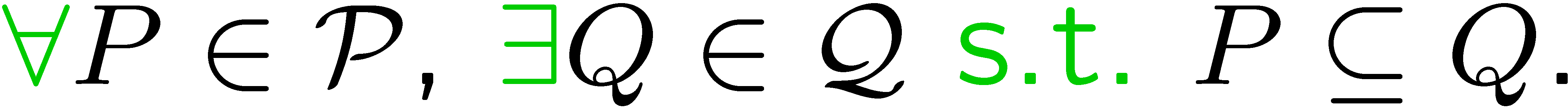 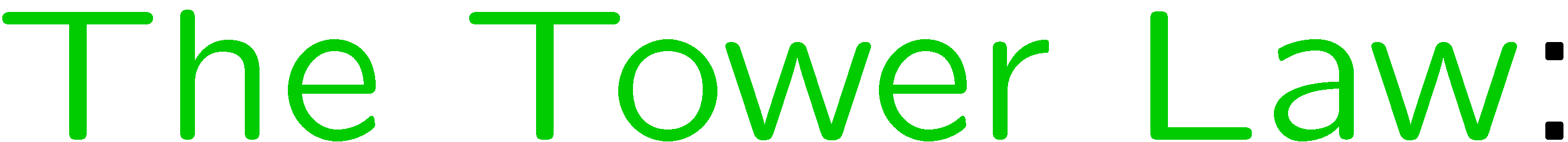 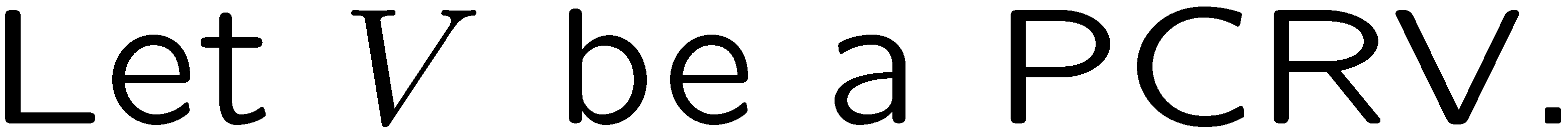 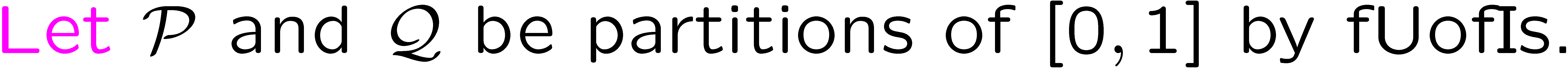 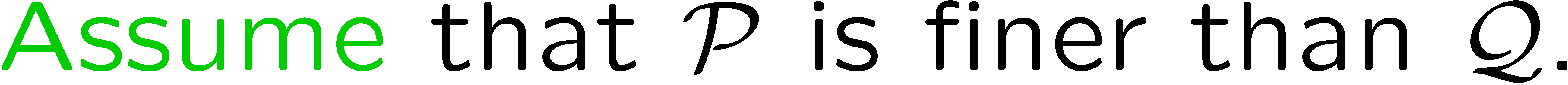 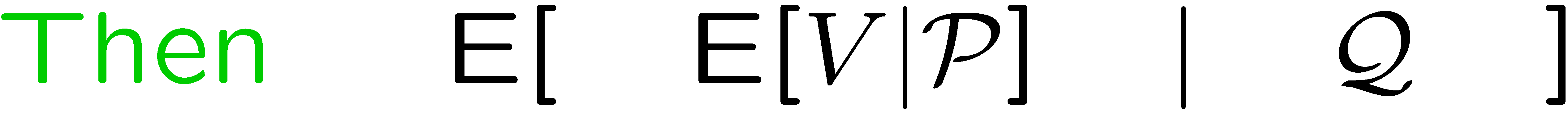 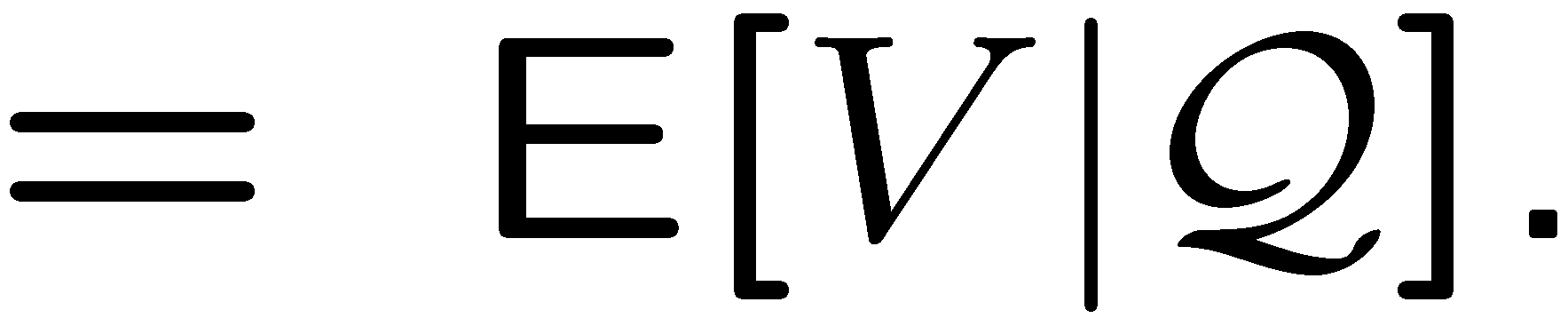 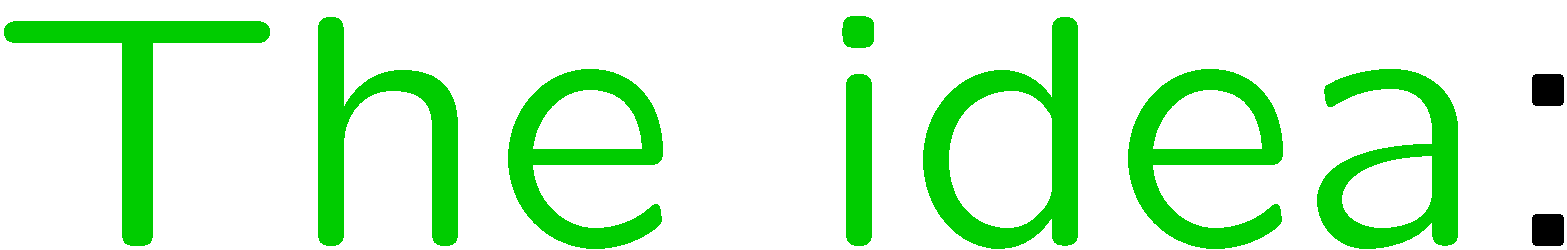 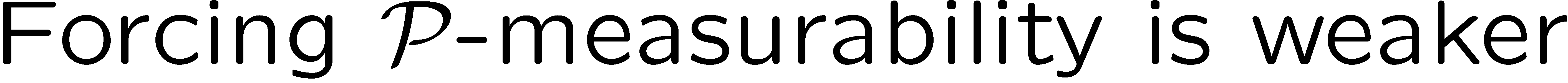 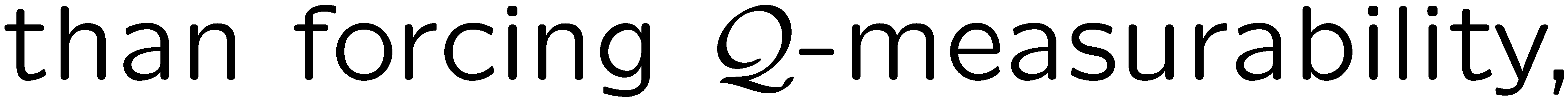 41
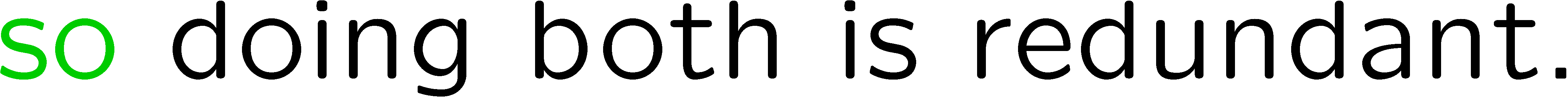 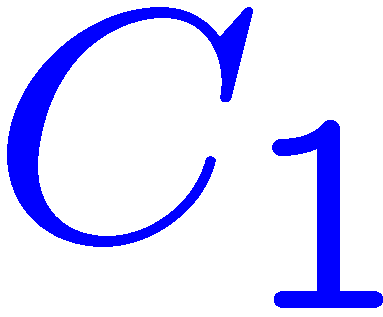 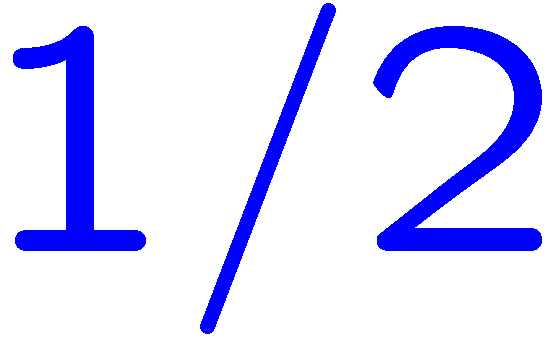 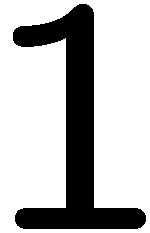 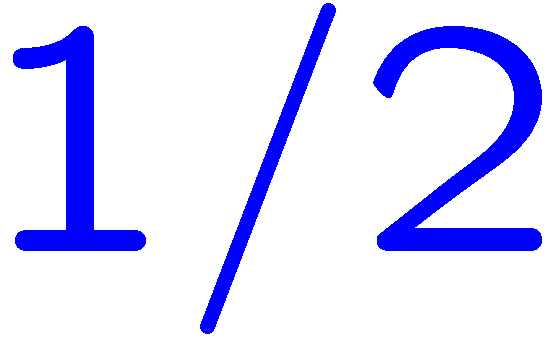 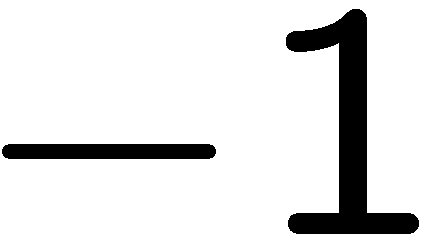 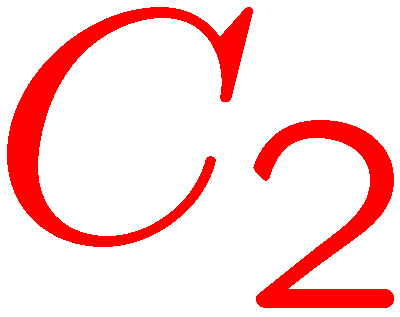 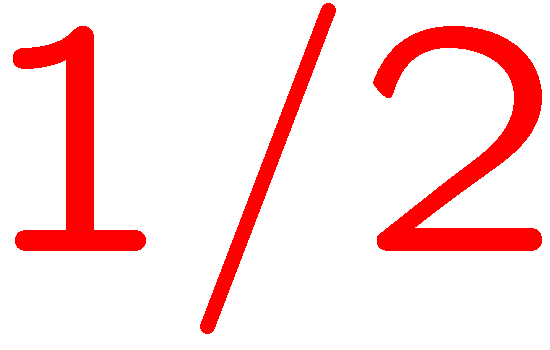 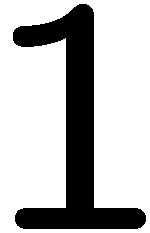 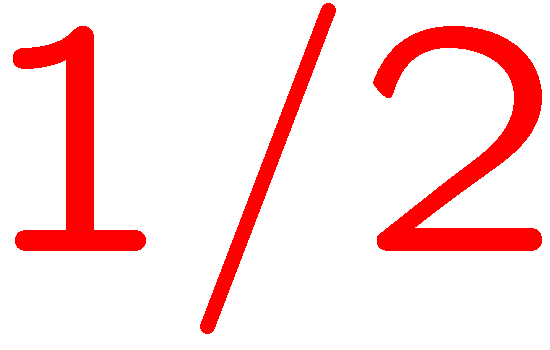 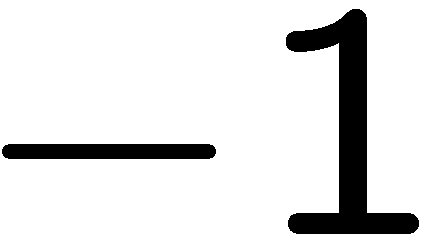 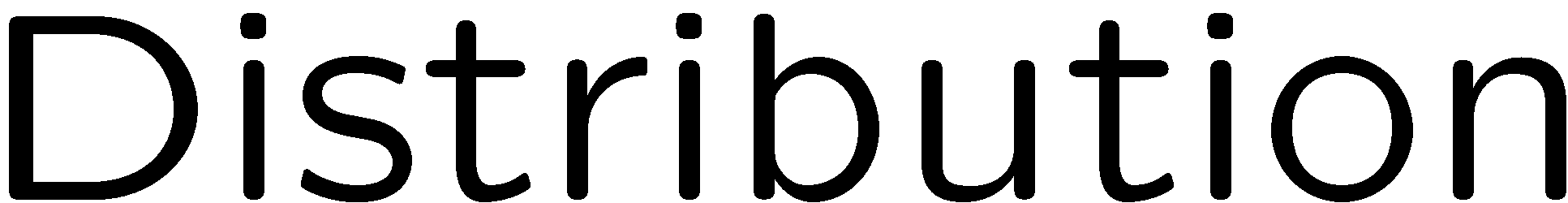 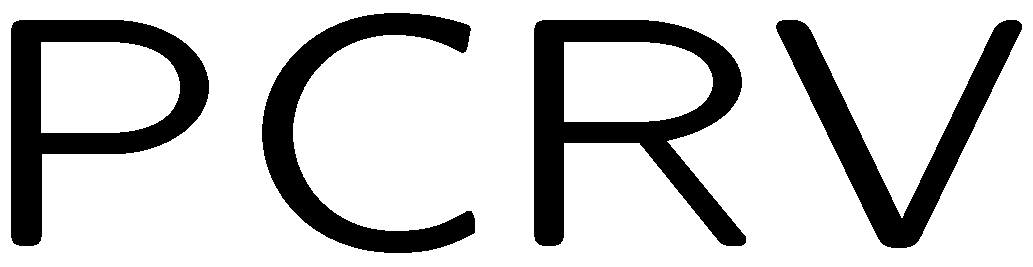 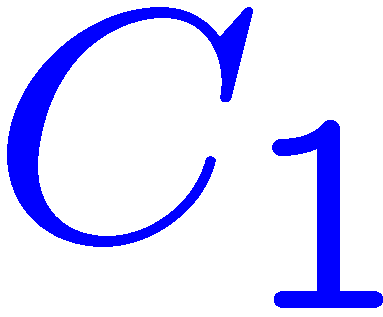 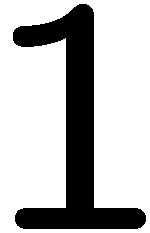 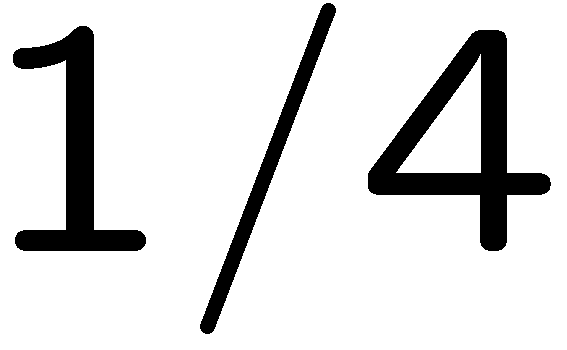 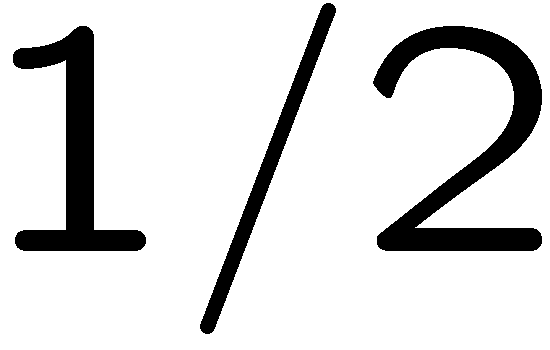 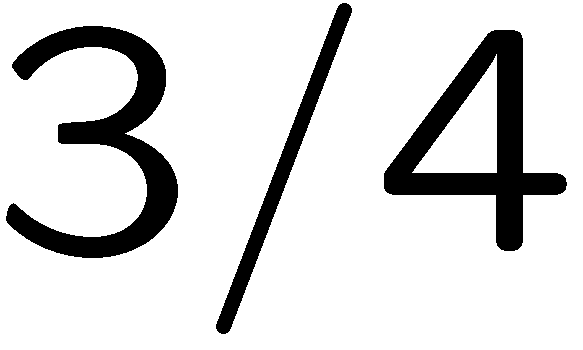 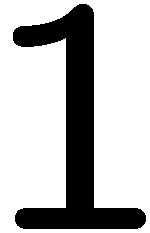 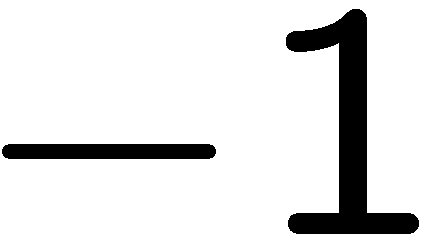 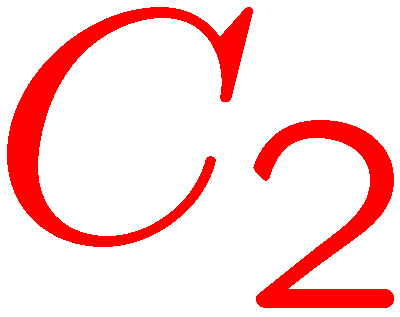 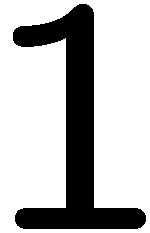 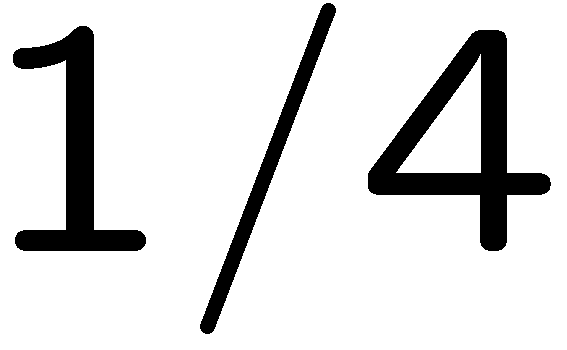 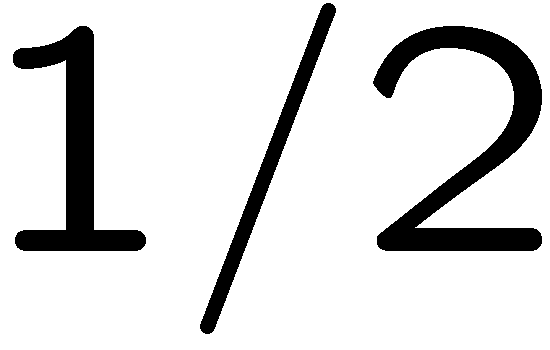 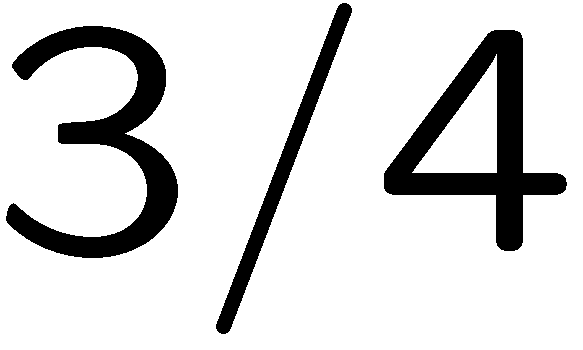 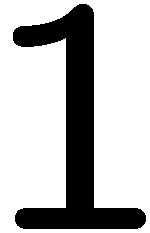 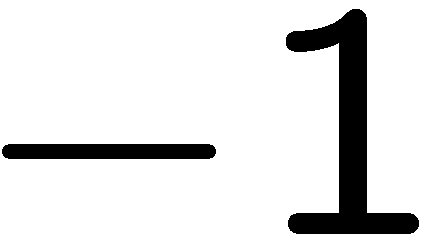 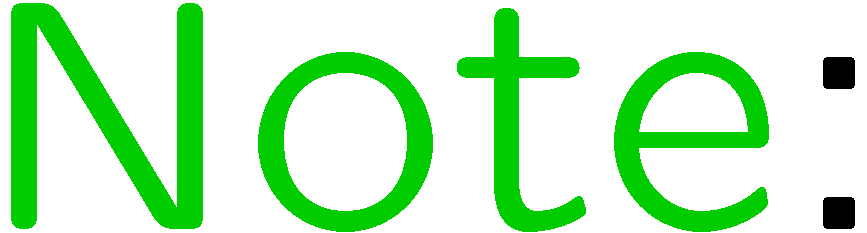 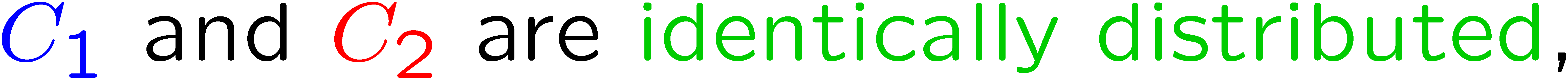 42
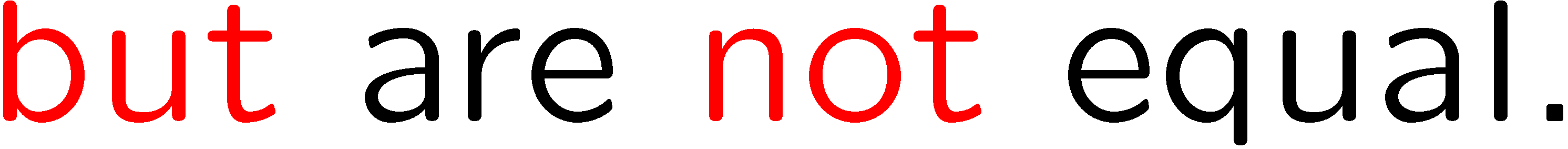 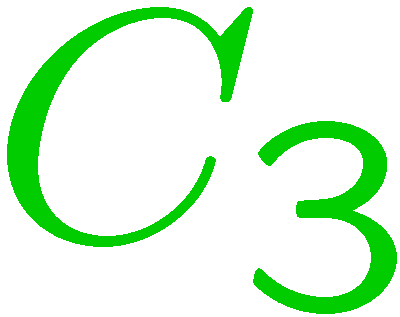 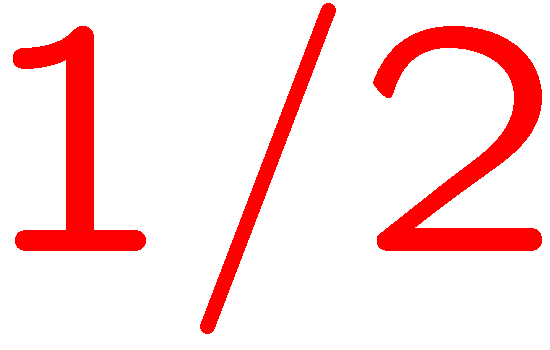 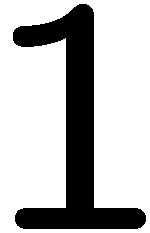 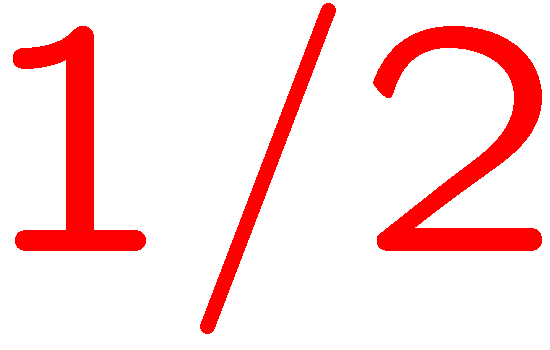 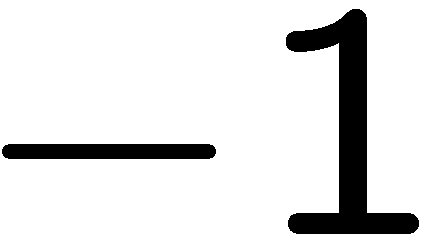 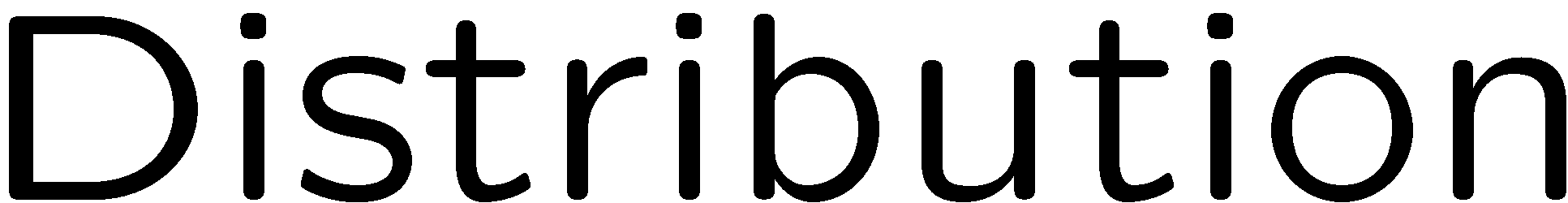 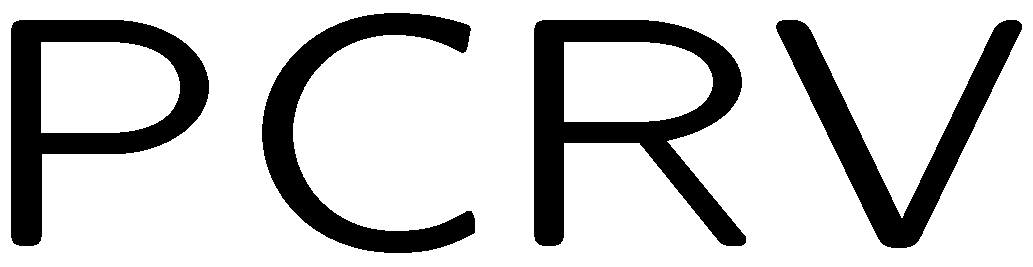 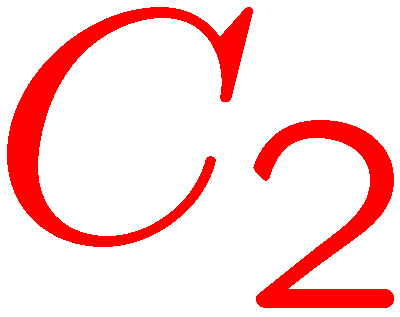 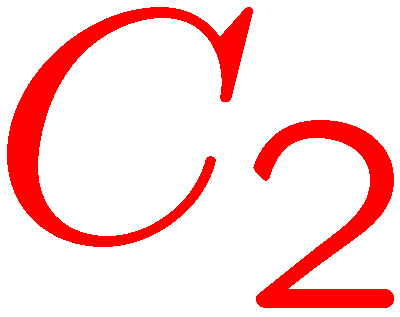 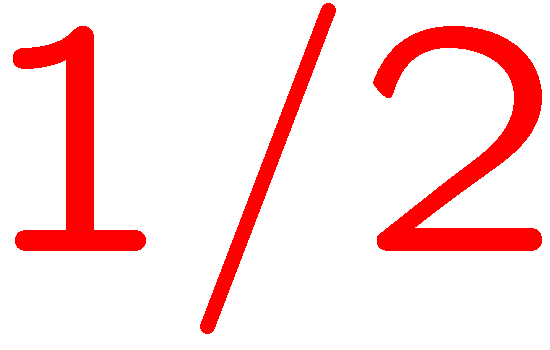 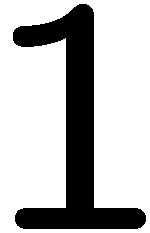 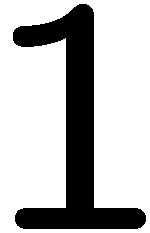 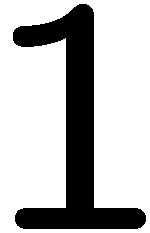 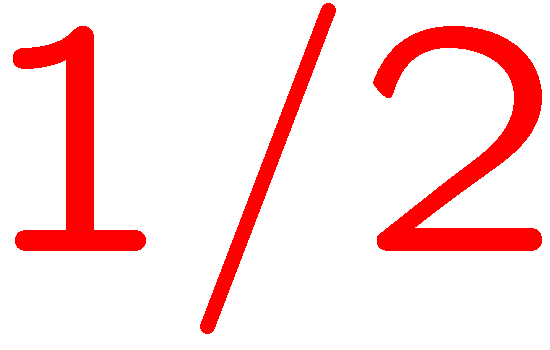 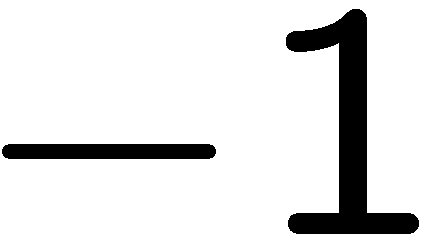 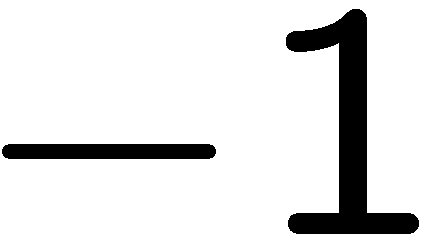 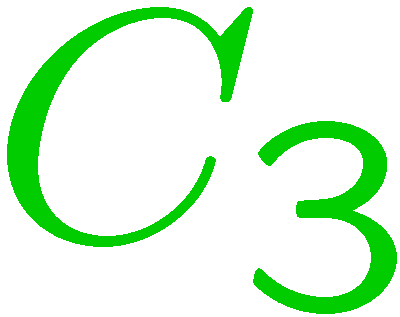 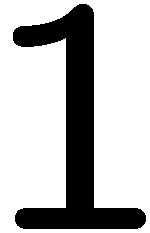 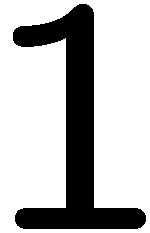 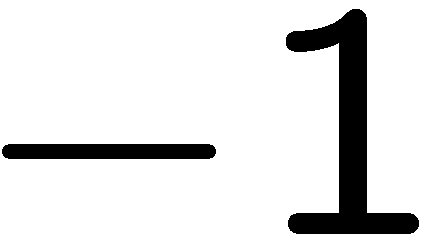 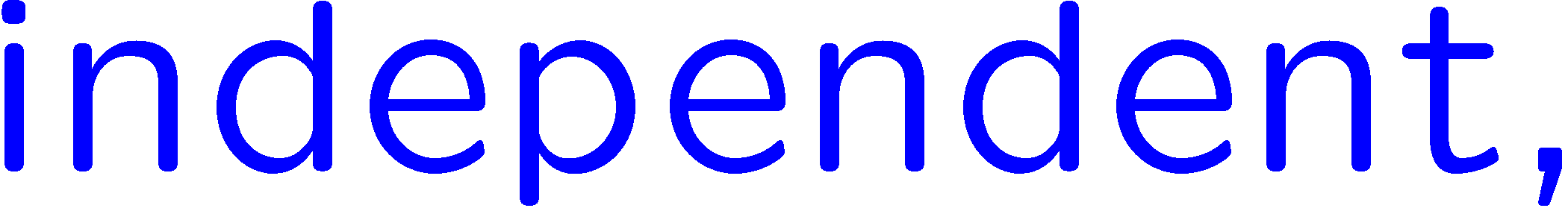 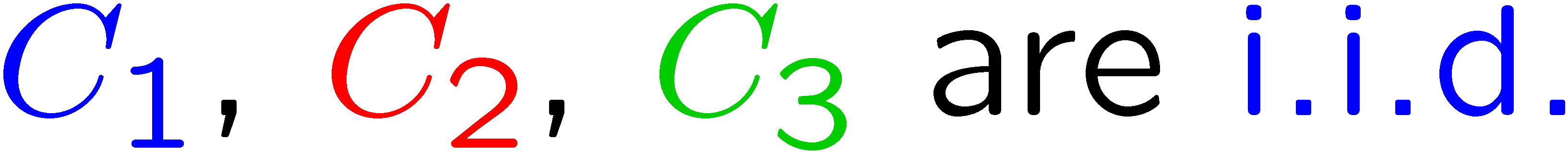 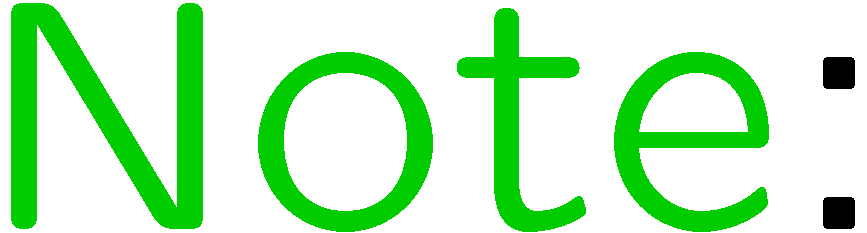 43
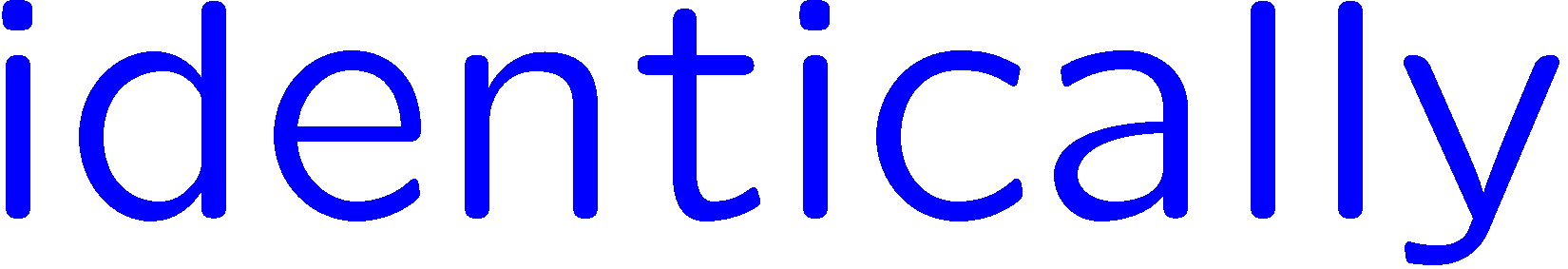 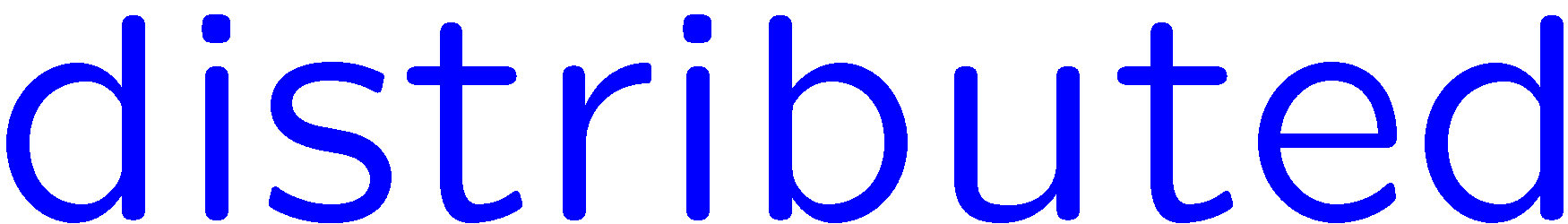 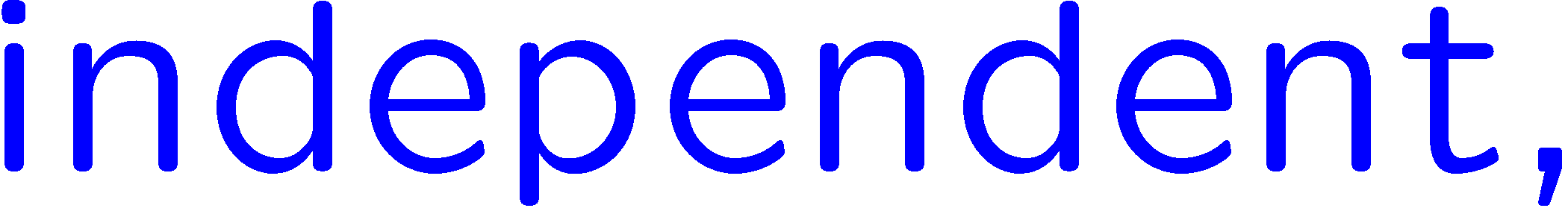 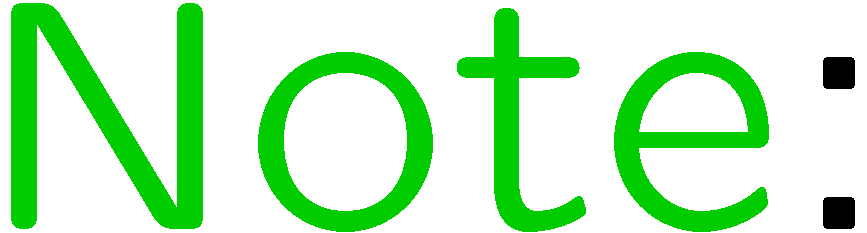 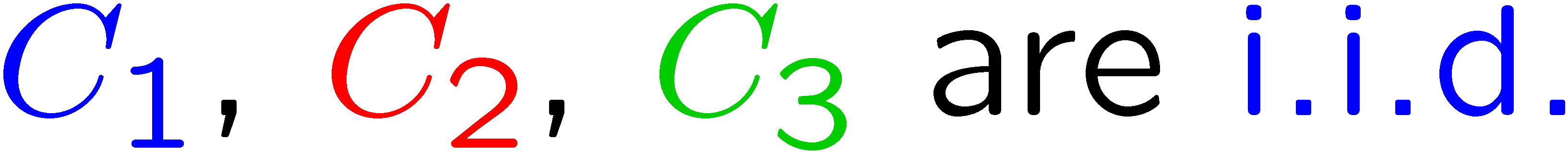 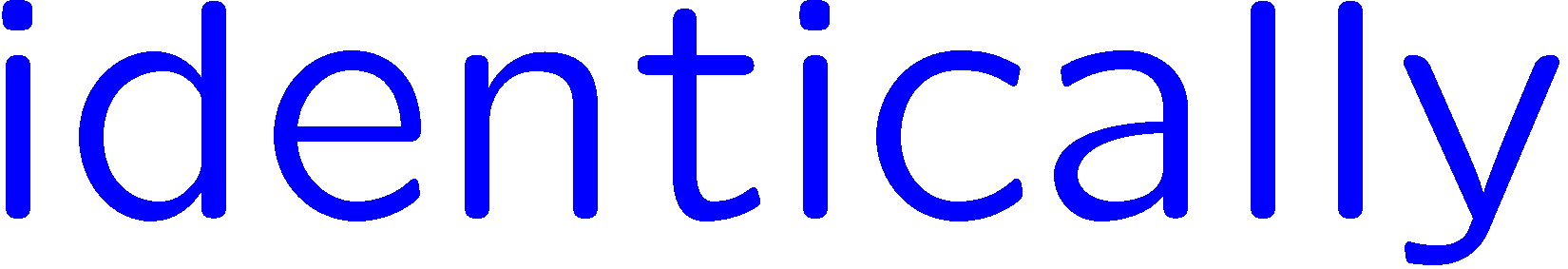 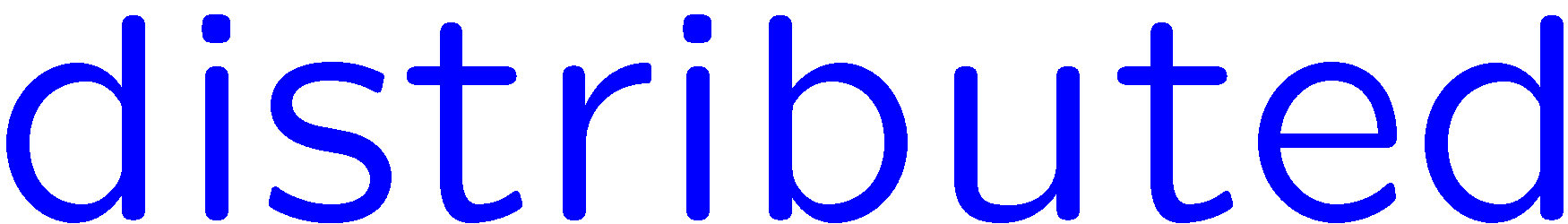 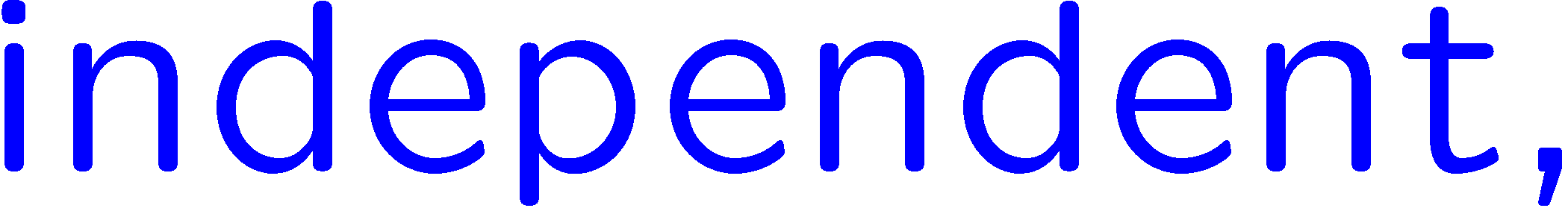 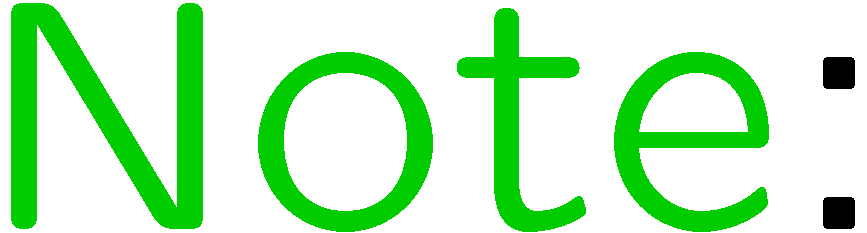 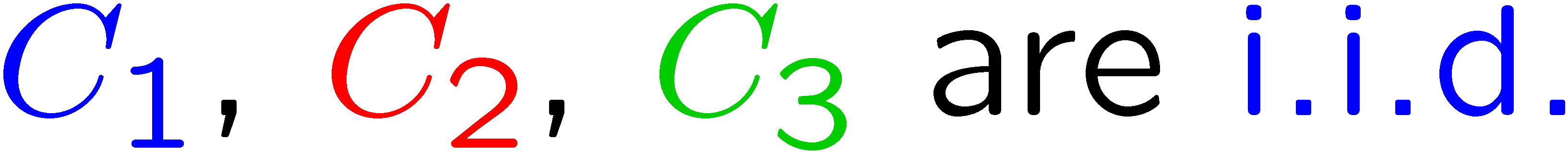 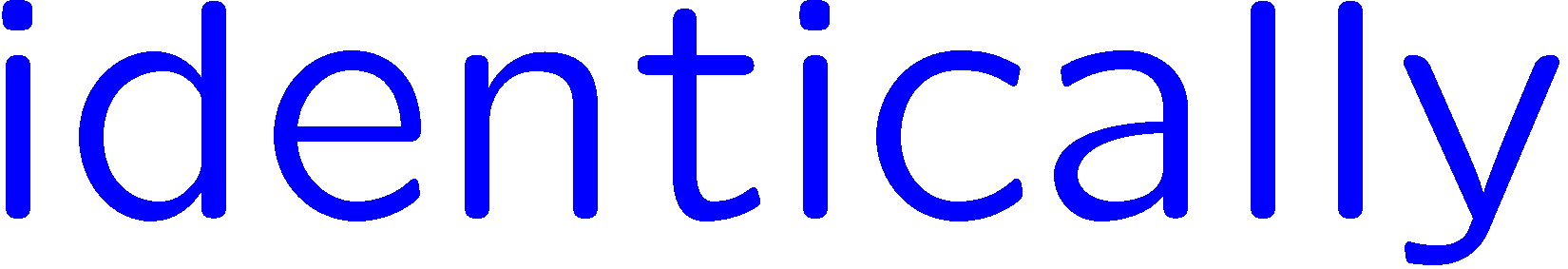 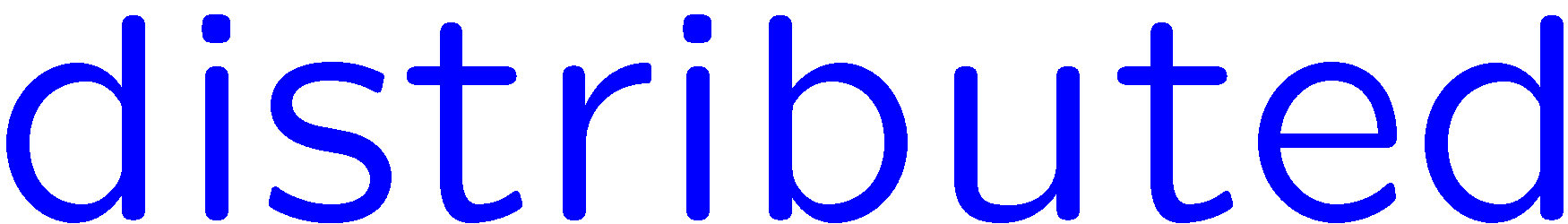 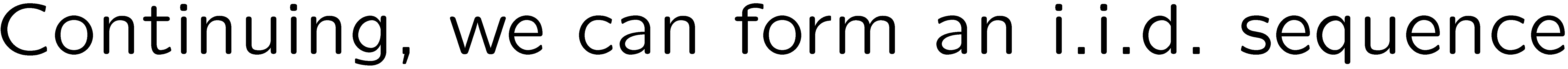 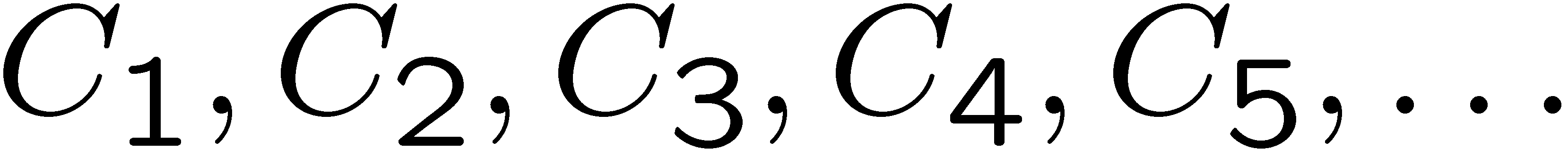 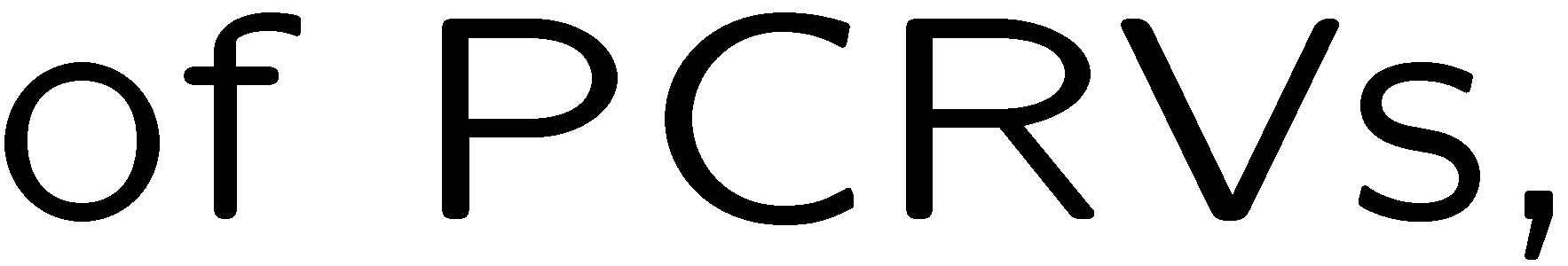 44
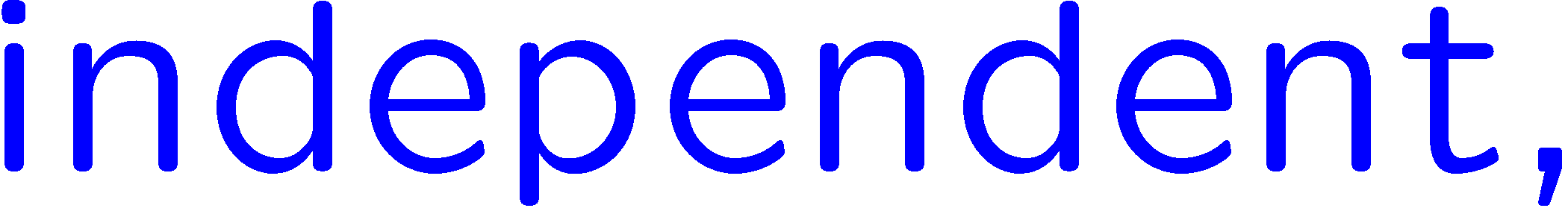 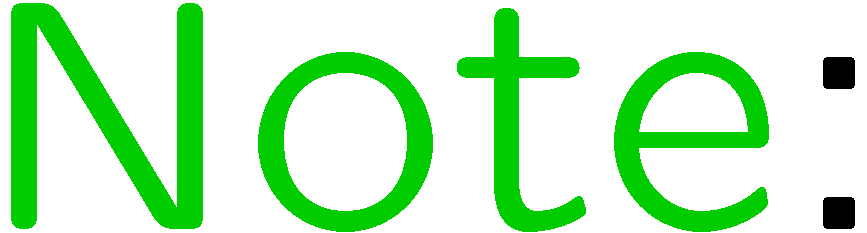 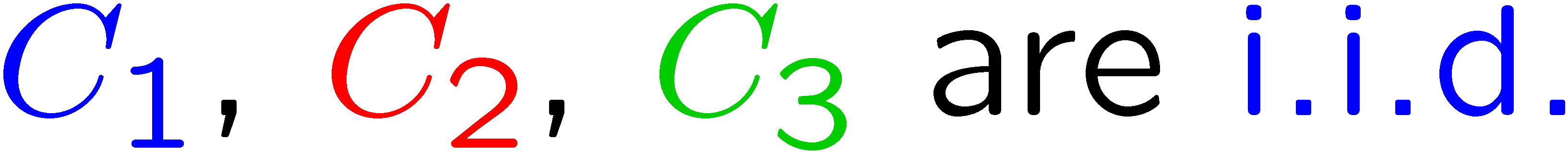 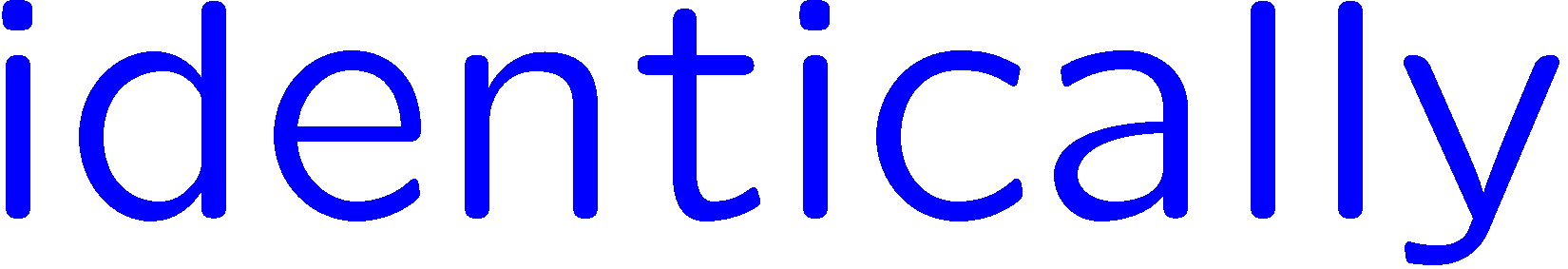 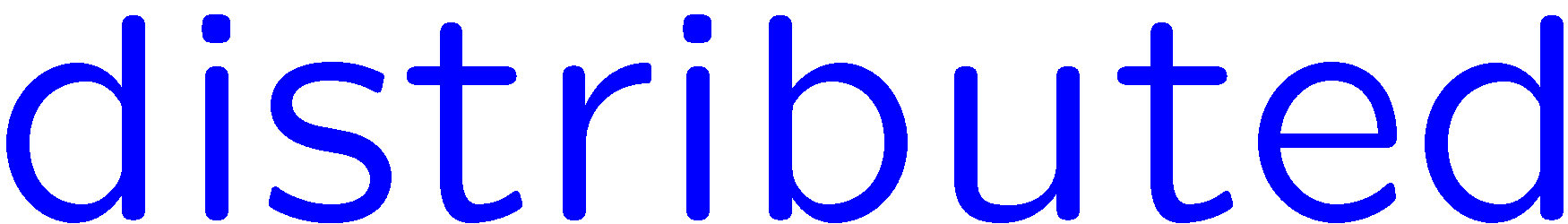 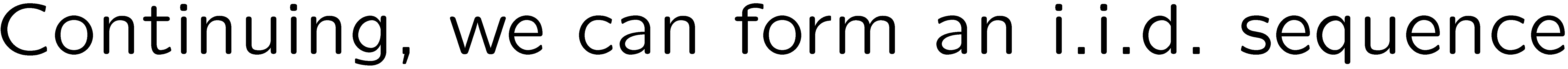 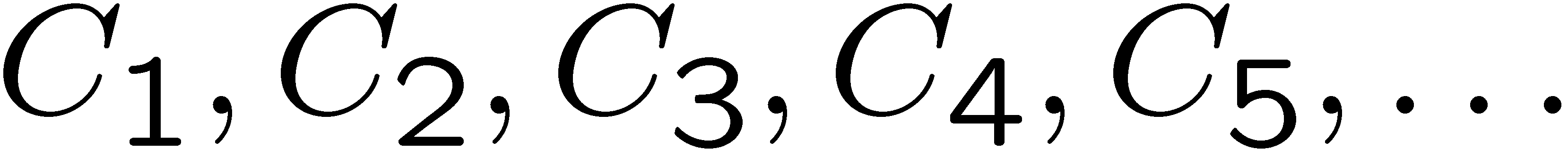 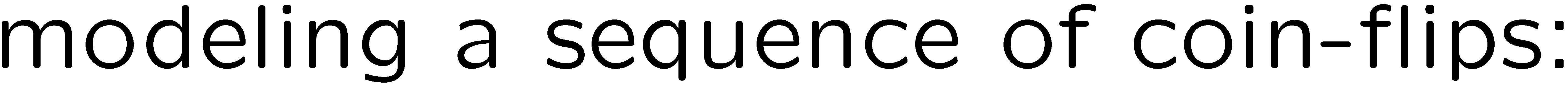 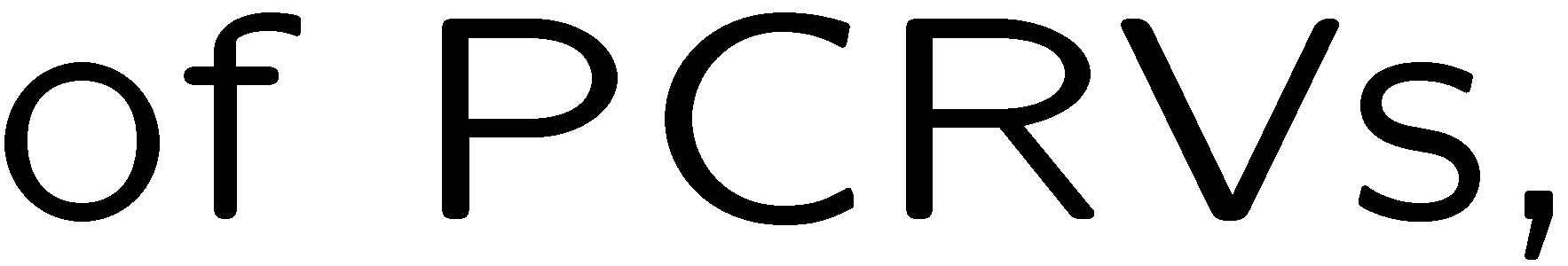 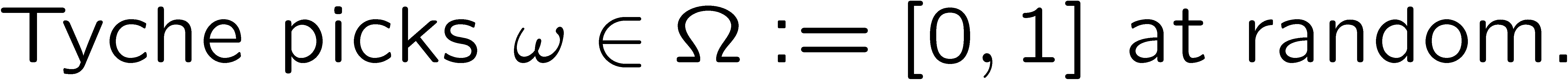 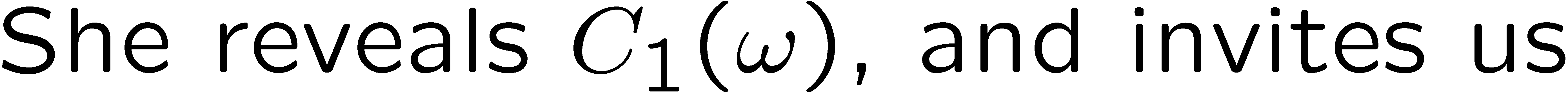 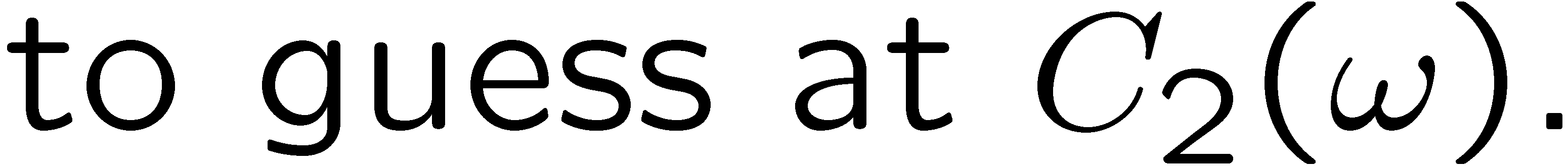 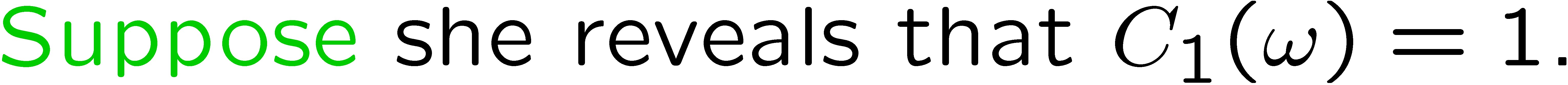 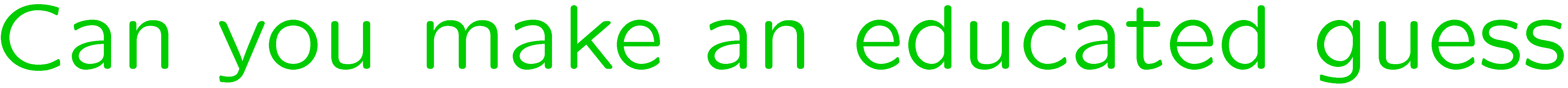 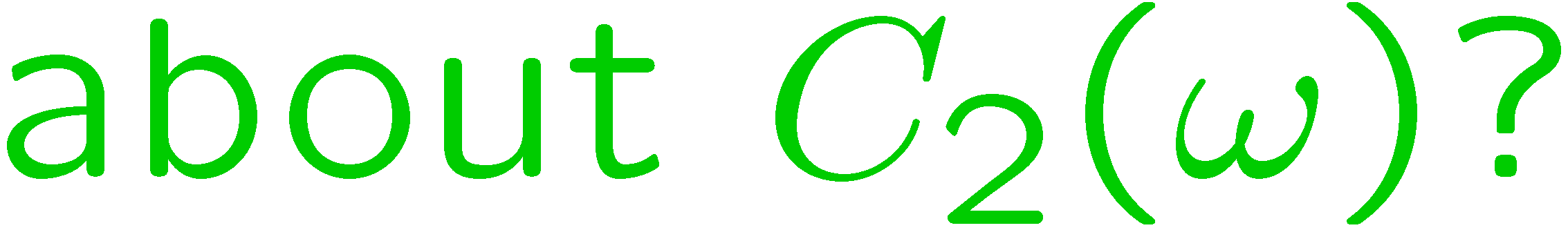 45
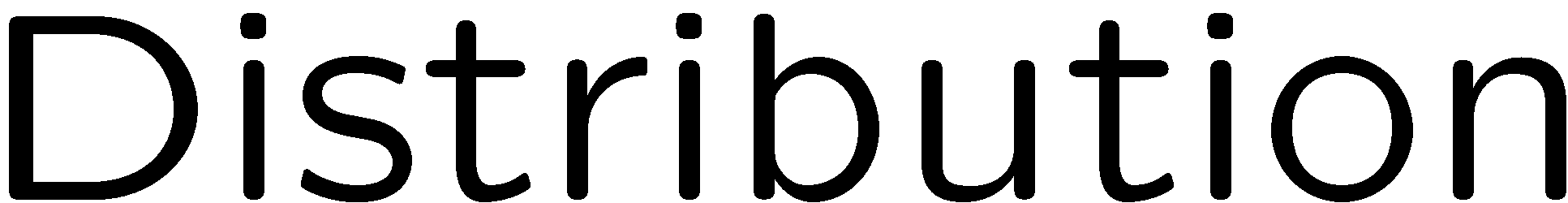 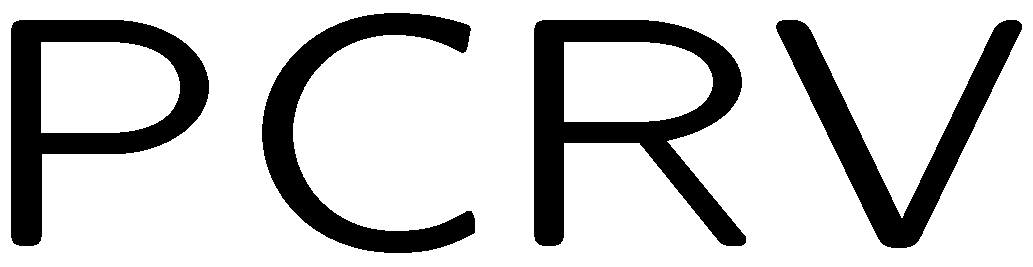 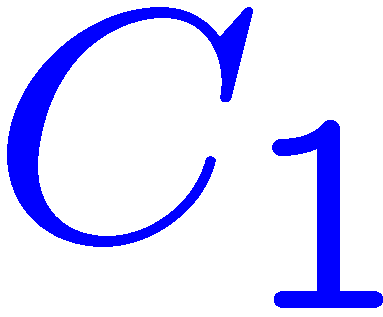 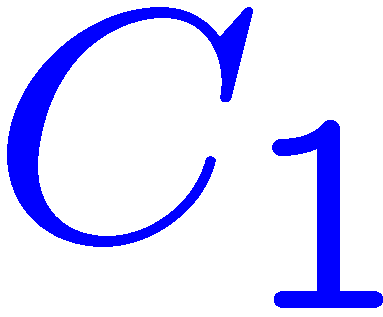 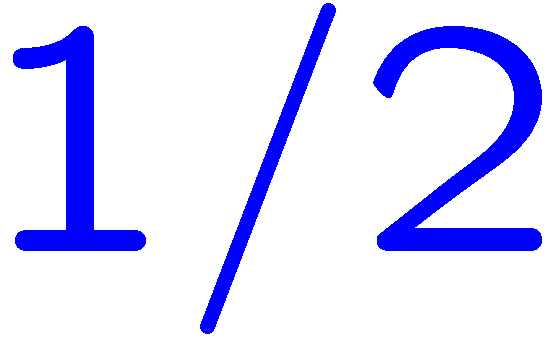 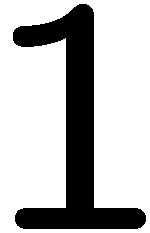 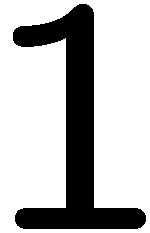 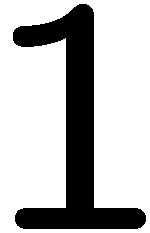 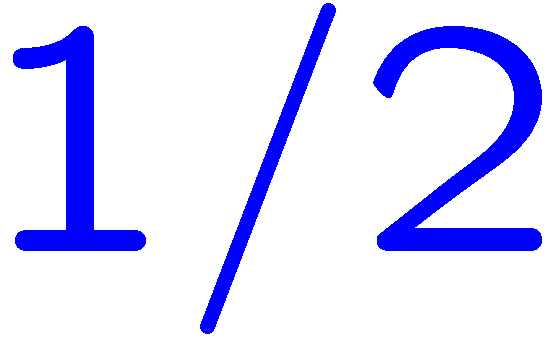 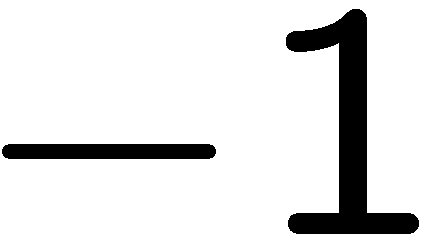 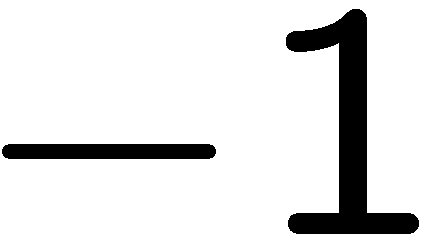 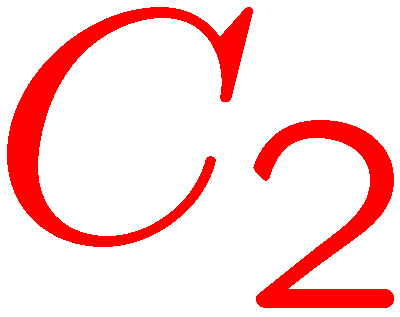 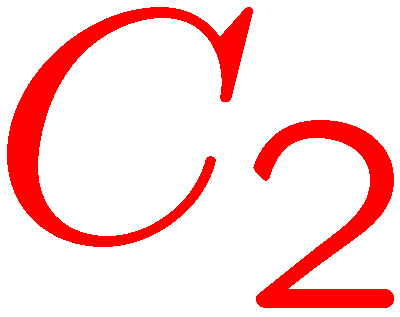 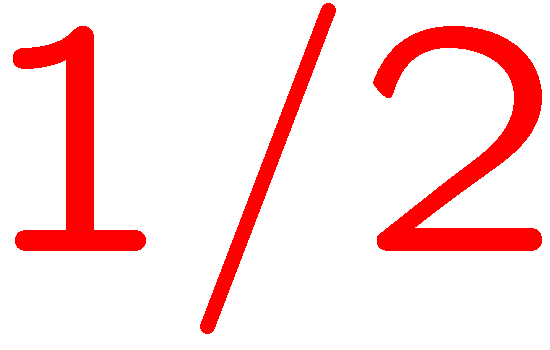 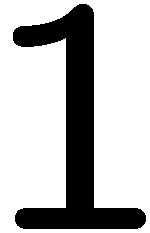 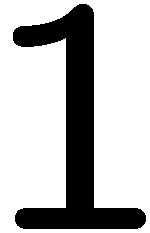 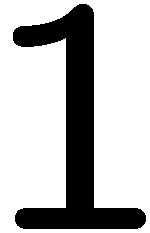 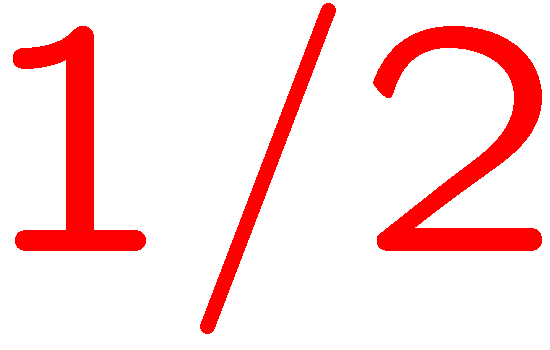 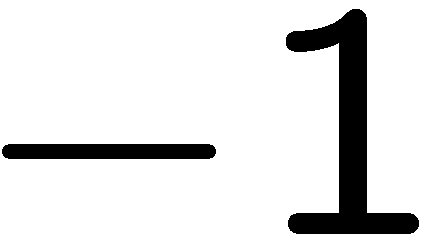 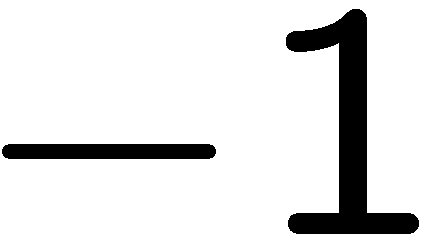 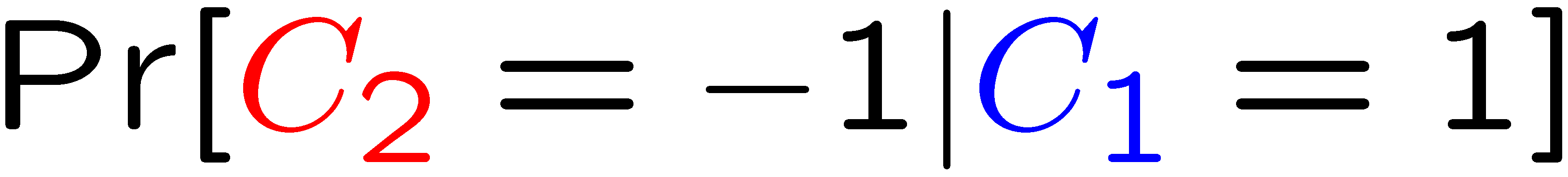 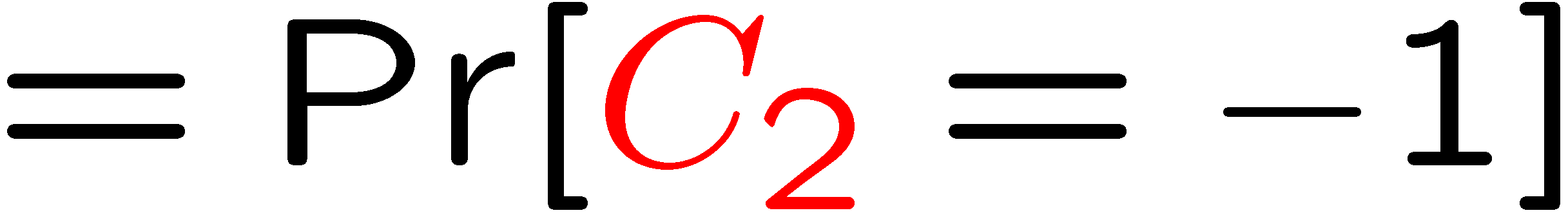 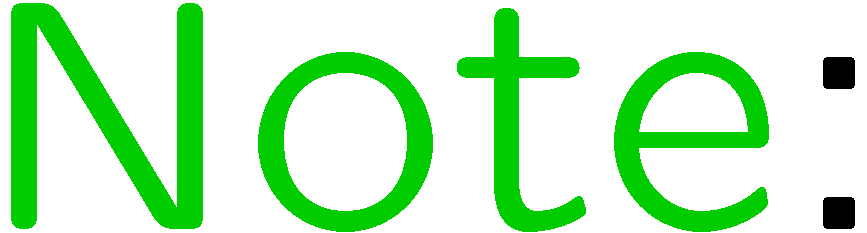 46
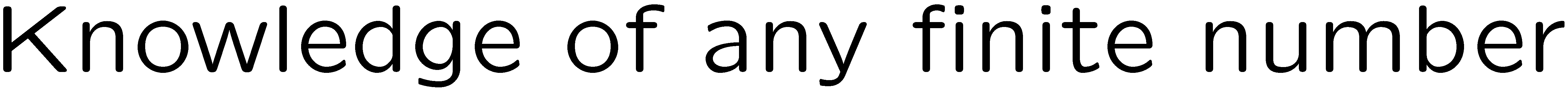 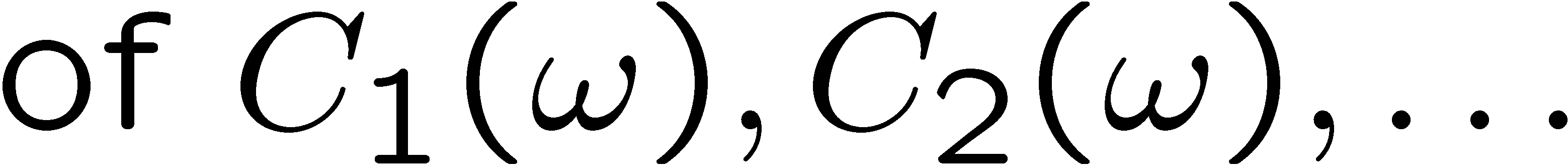 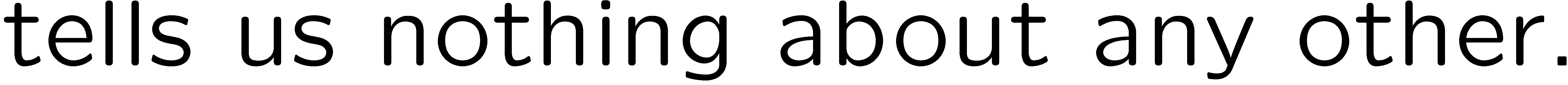 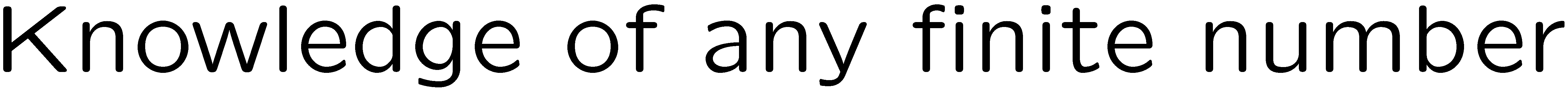 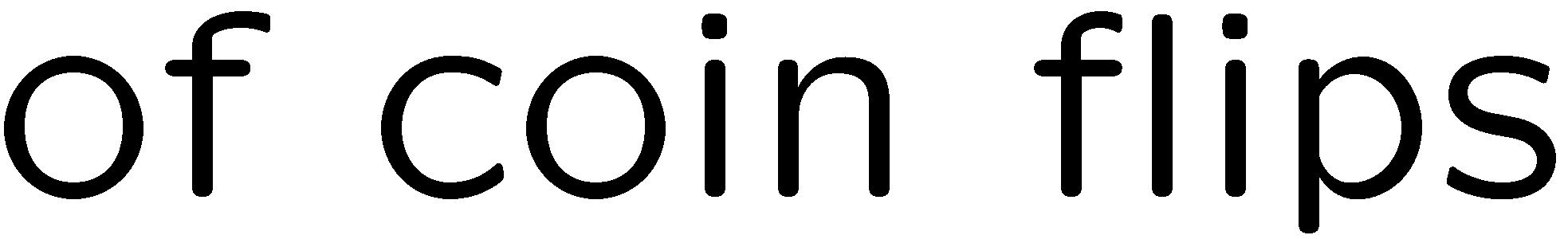 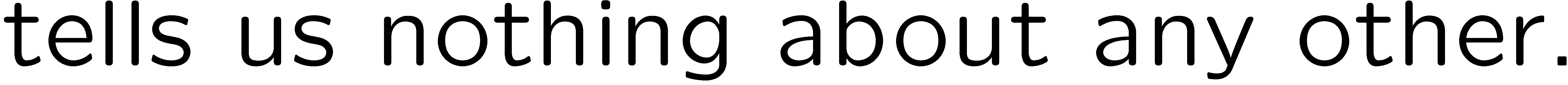 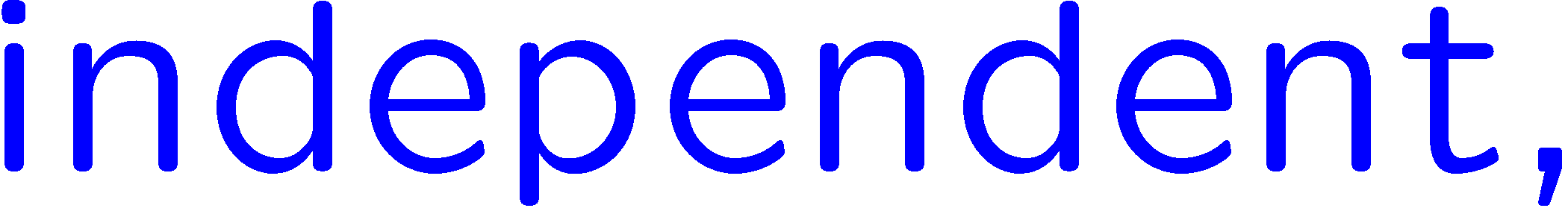 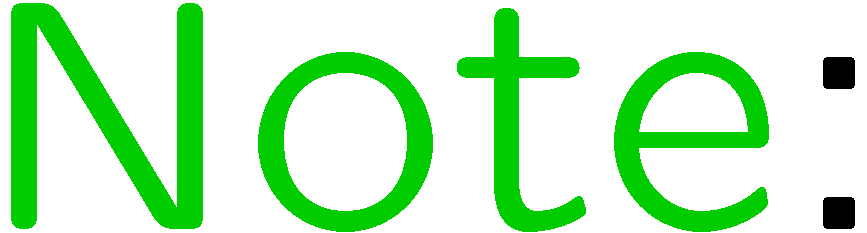 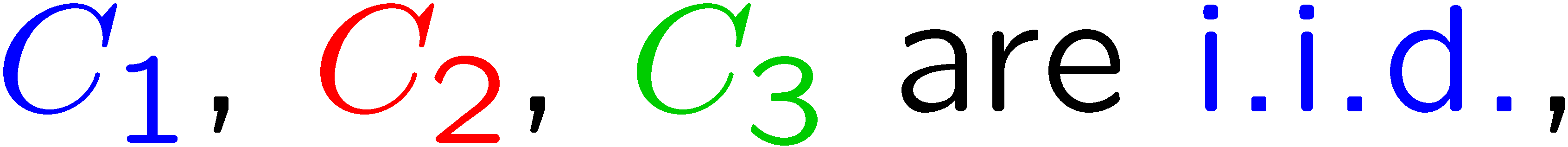 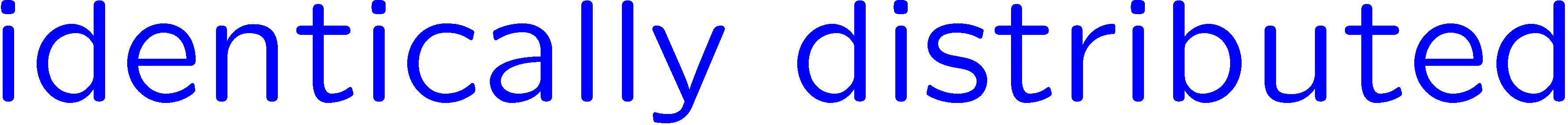 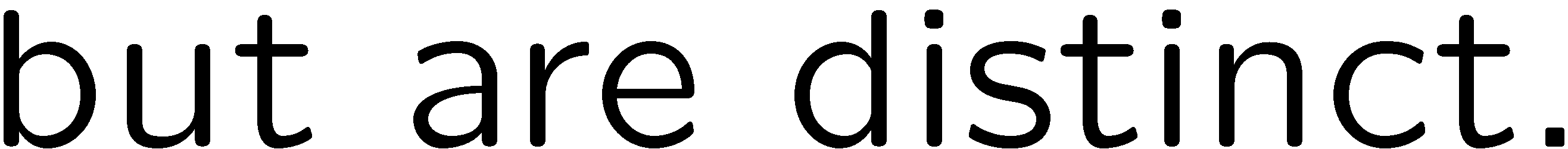 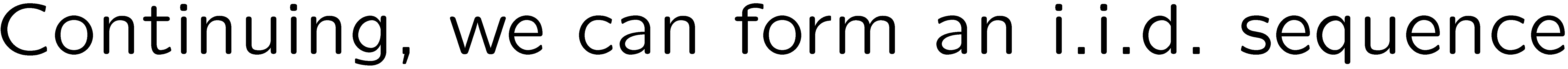 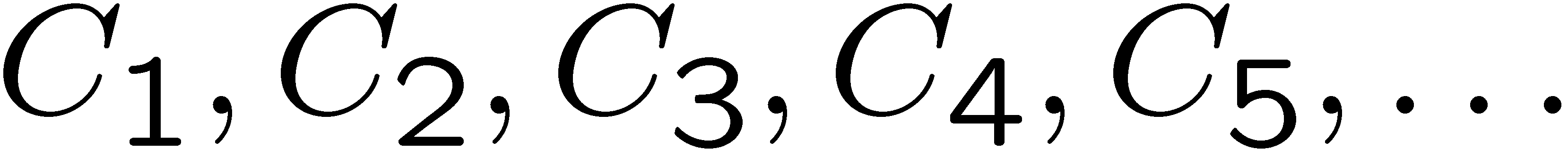 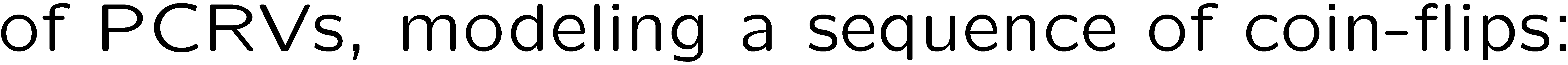 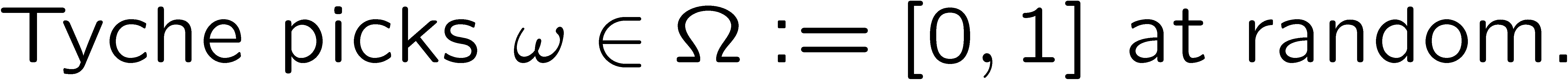 47
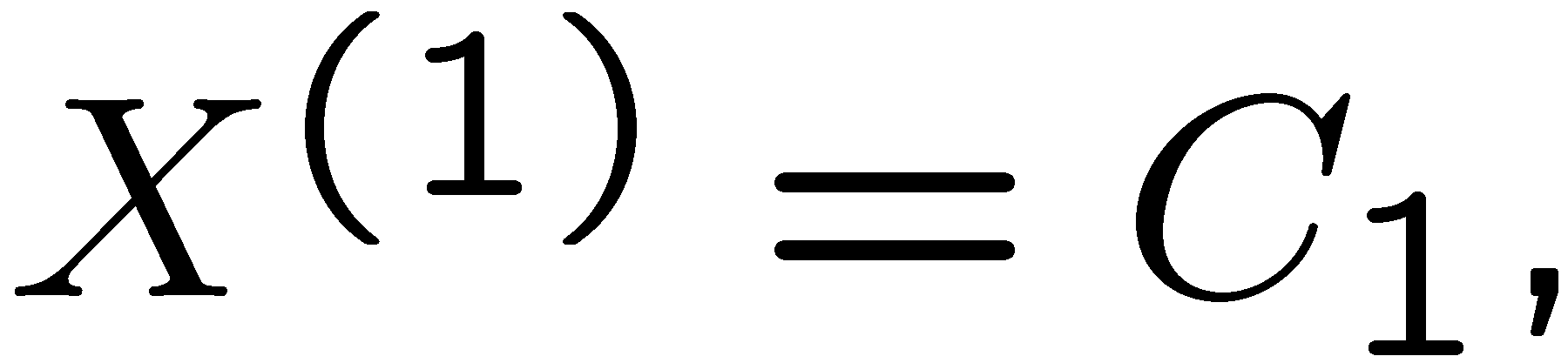 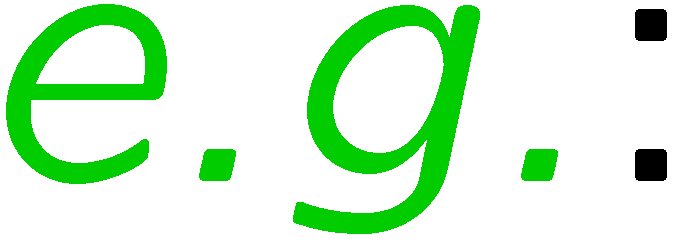 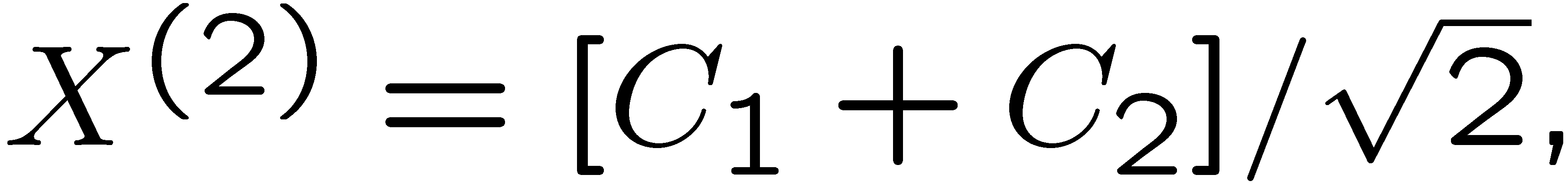 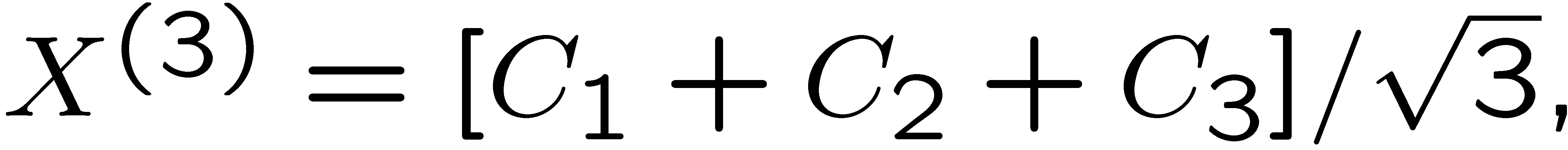 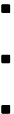 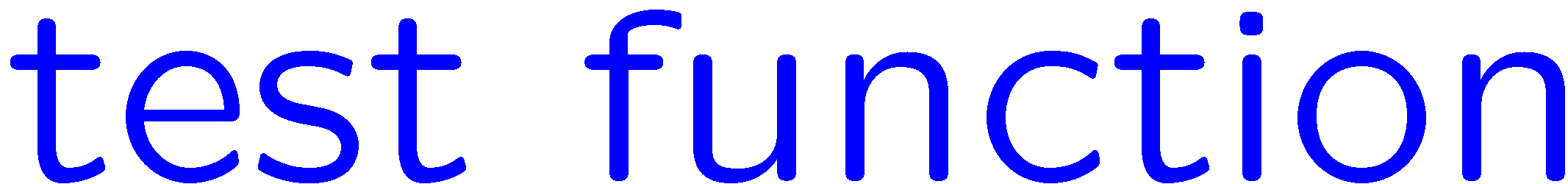 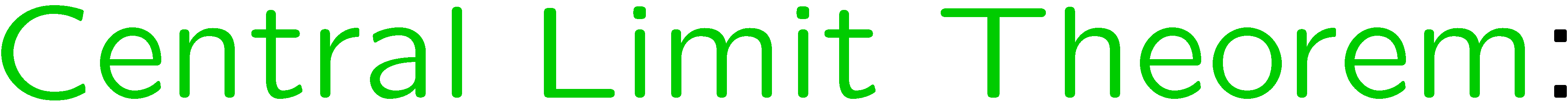 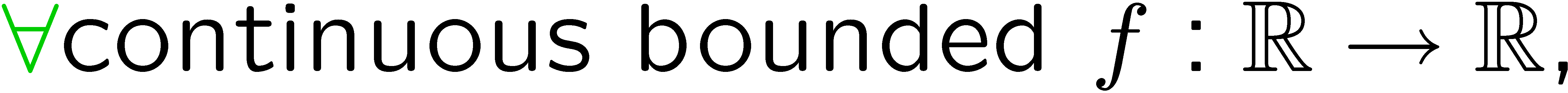 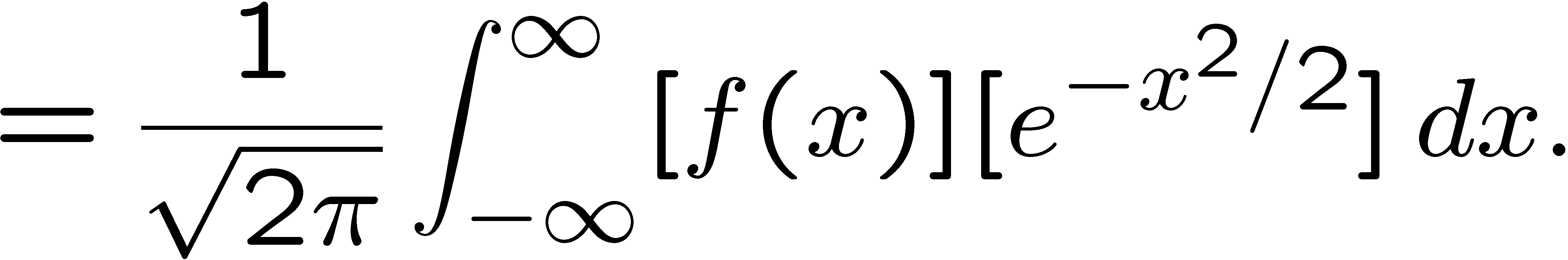 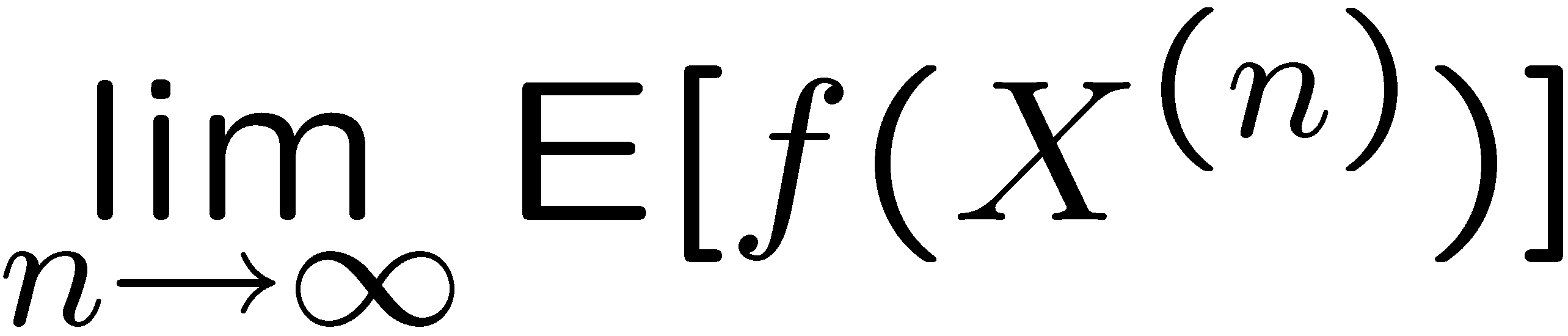 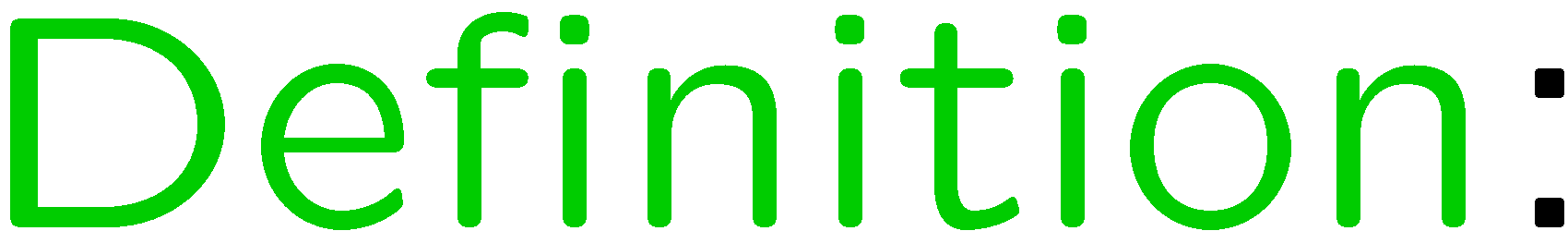 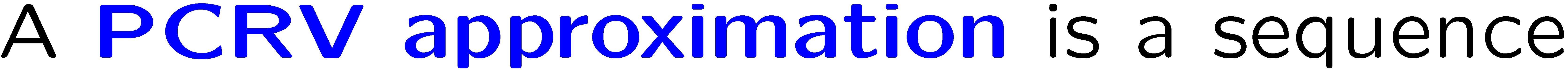 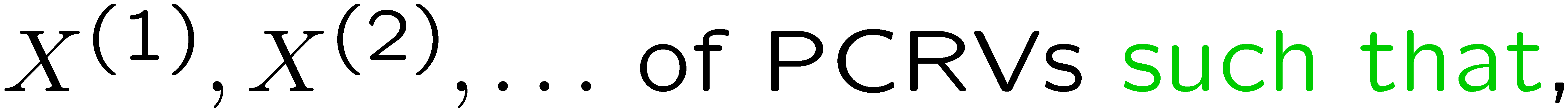 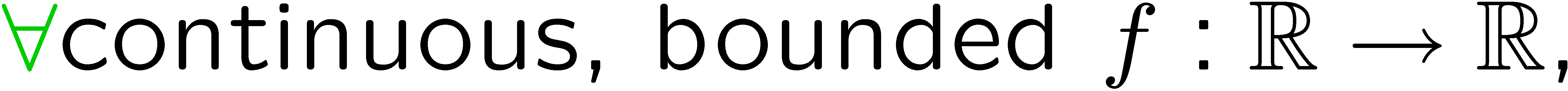 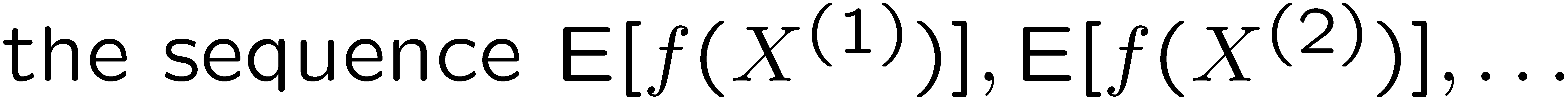 48
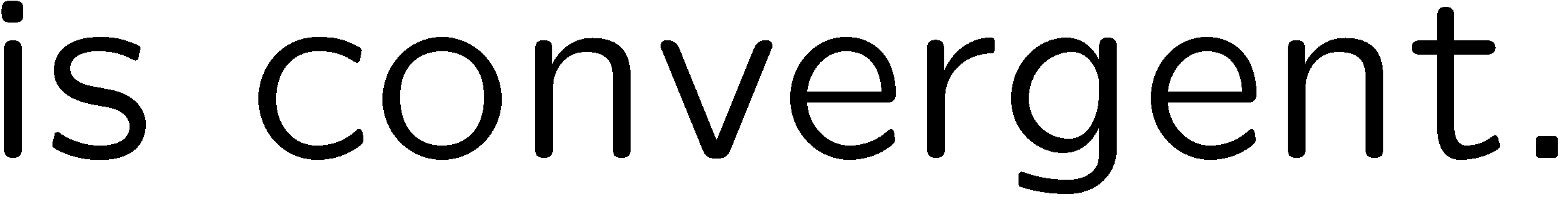 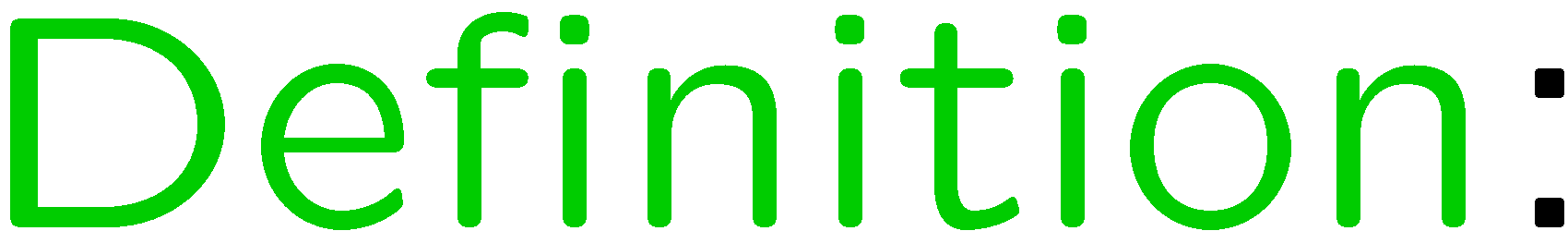 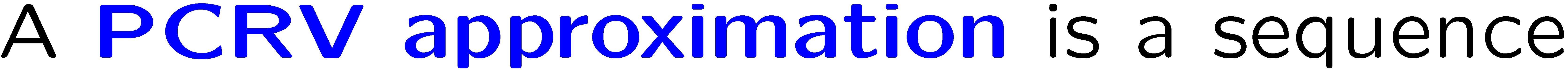 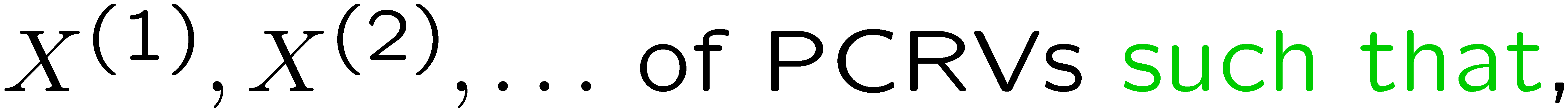 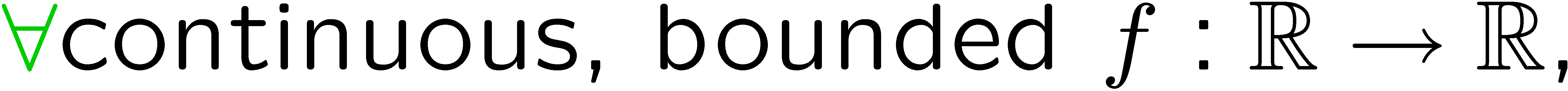 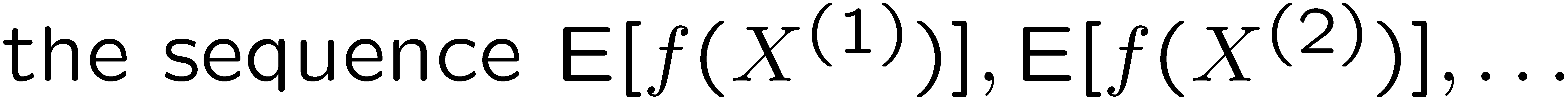 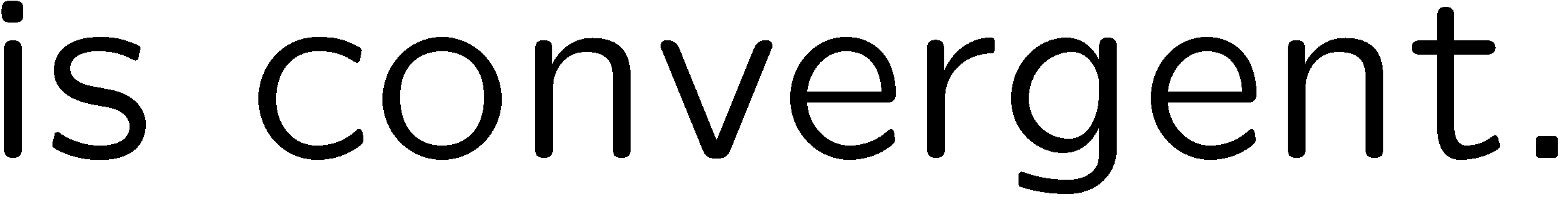 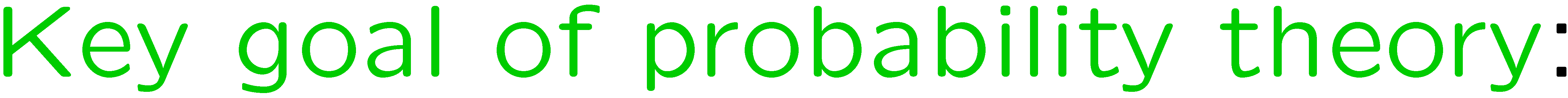 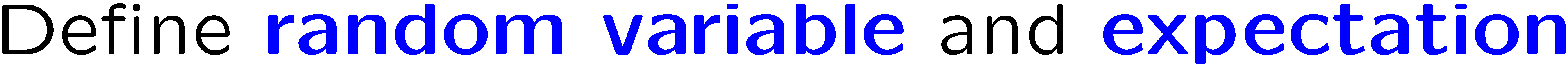 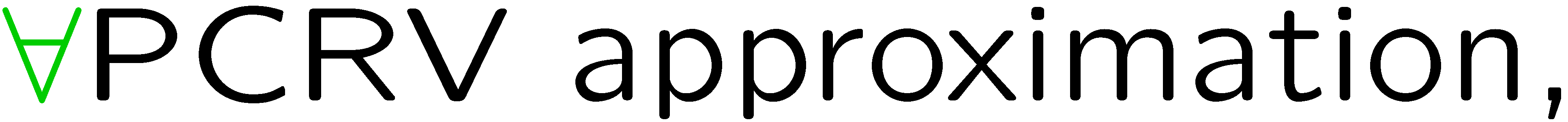 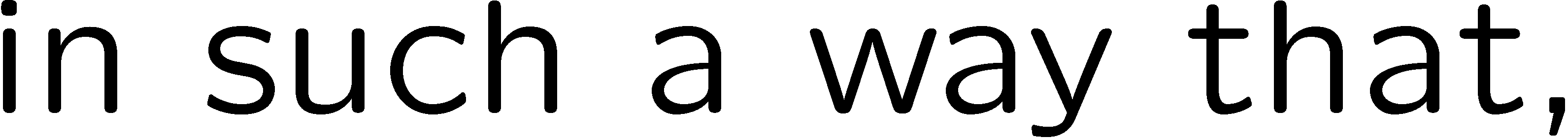 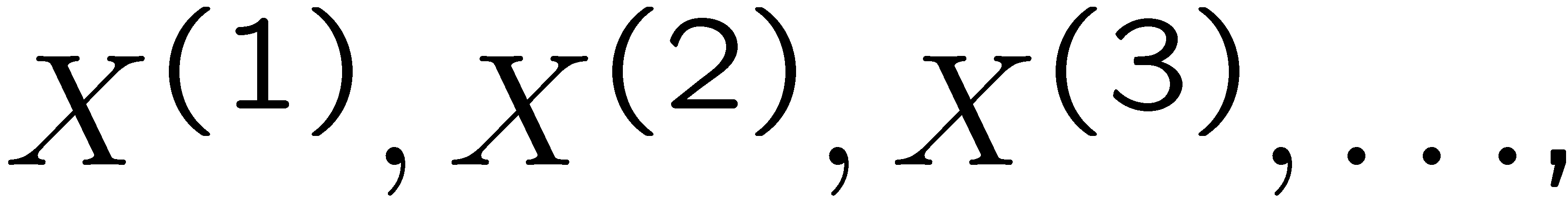 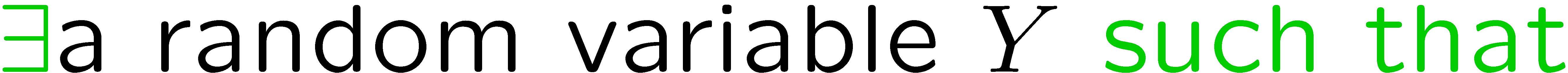 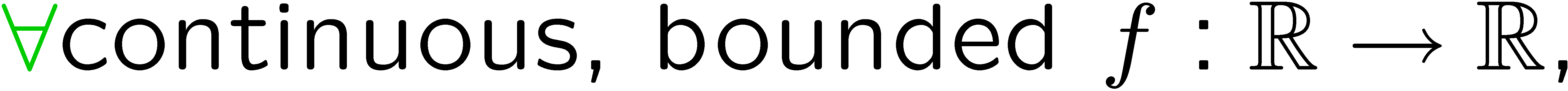 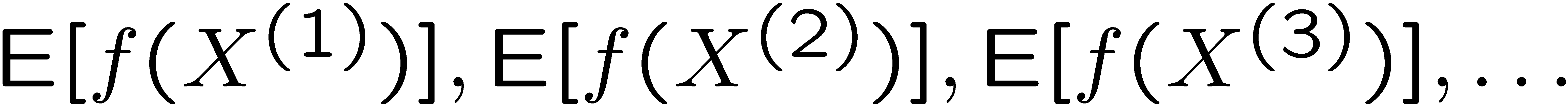 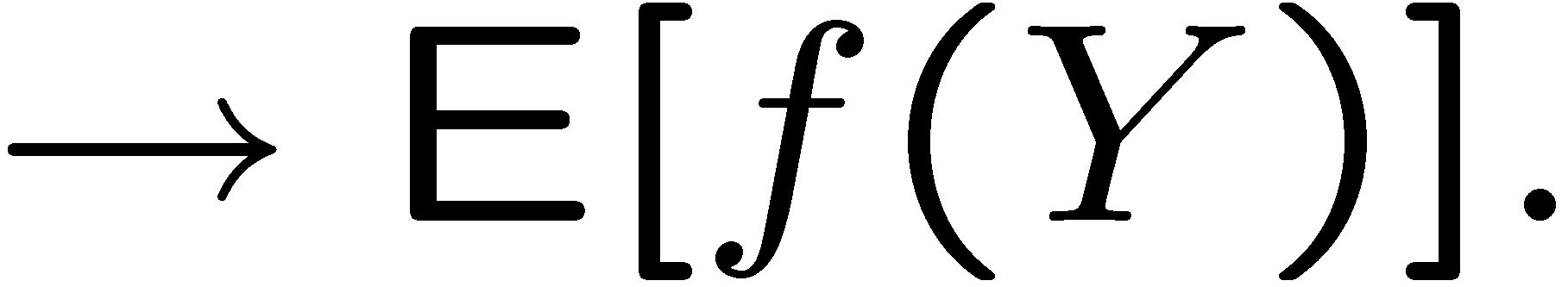 49
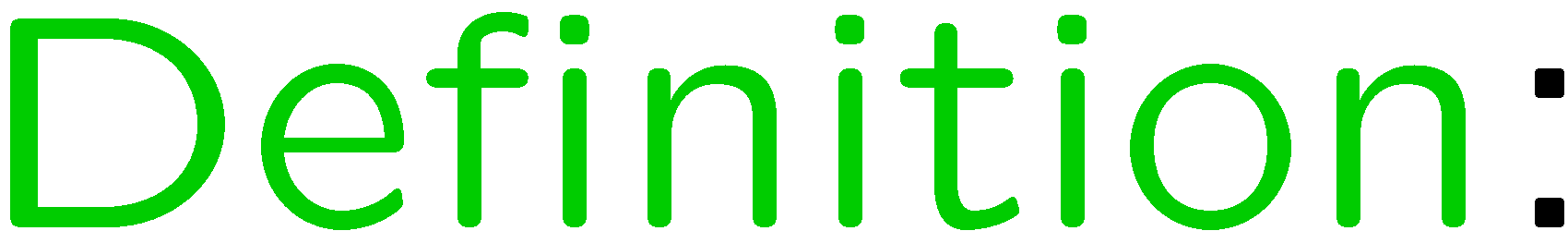 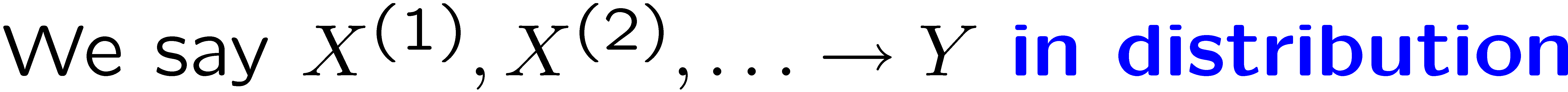 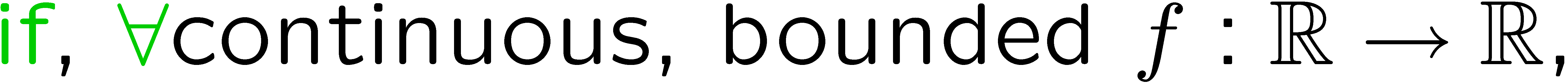 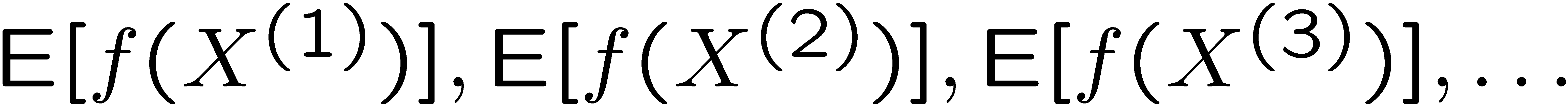 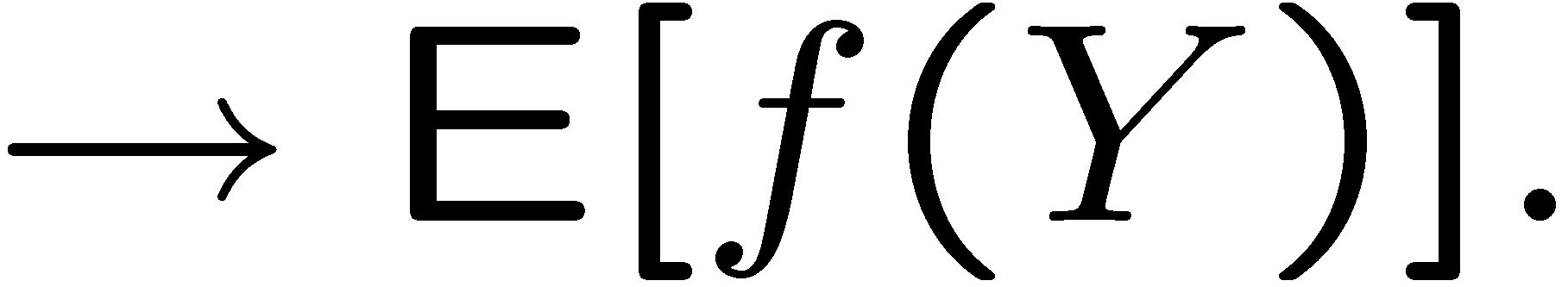 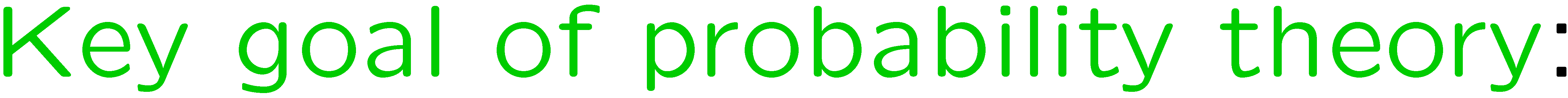 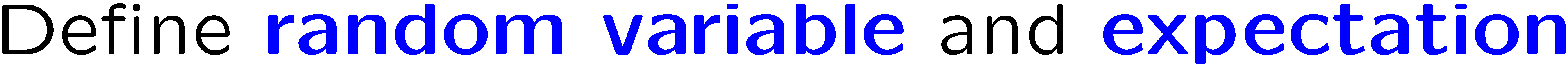 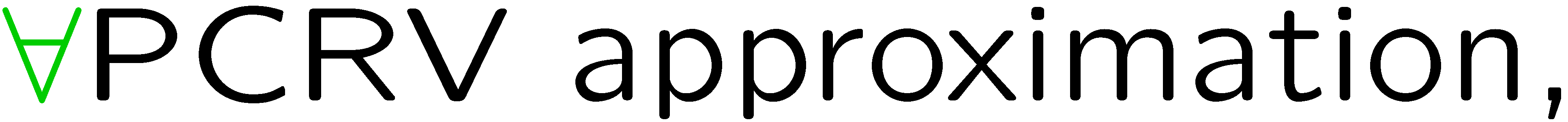 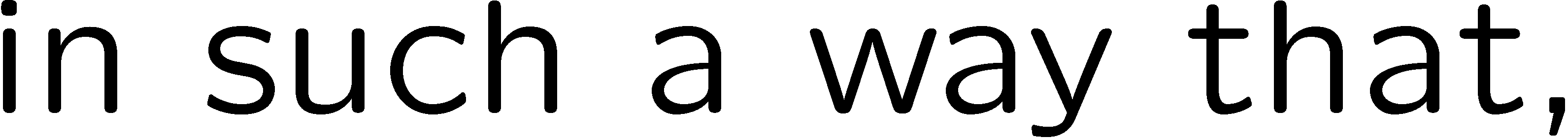 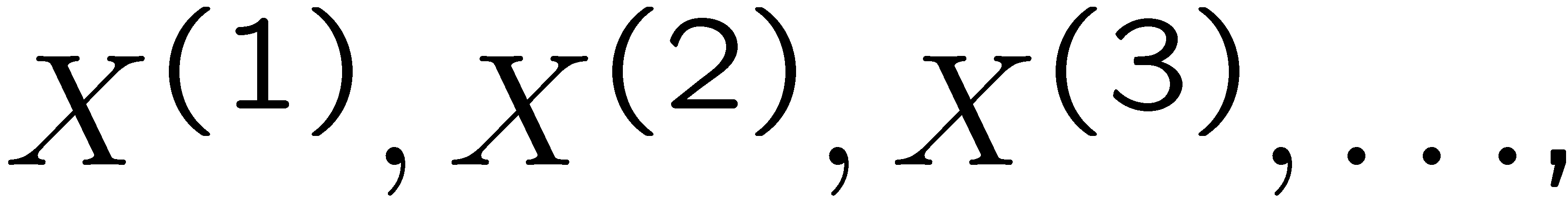 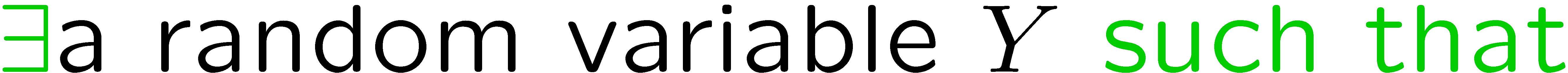 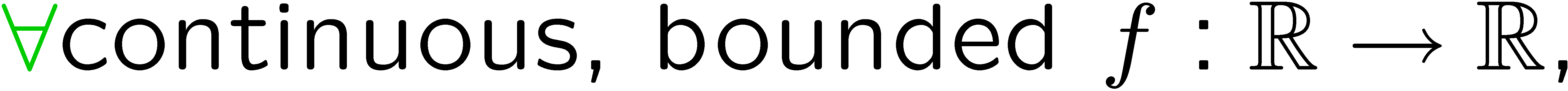 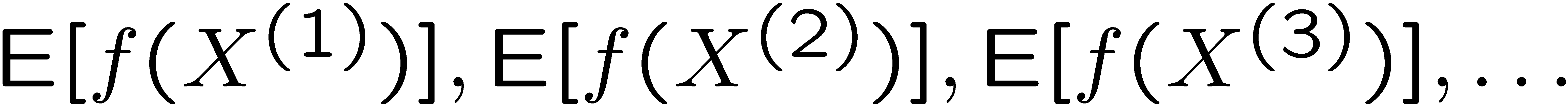 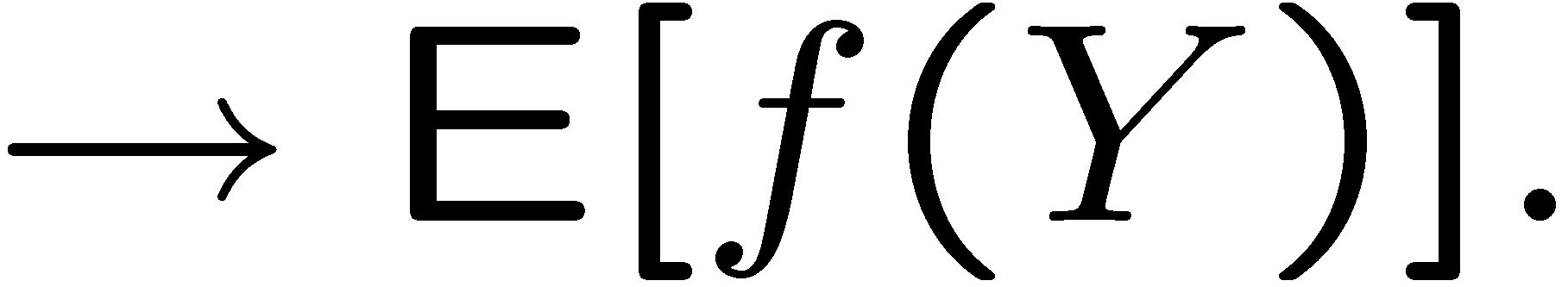 50
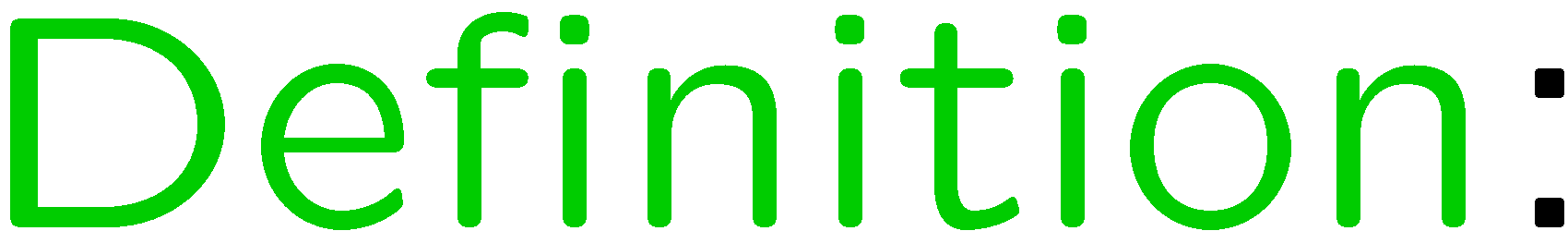 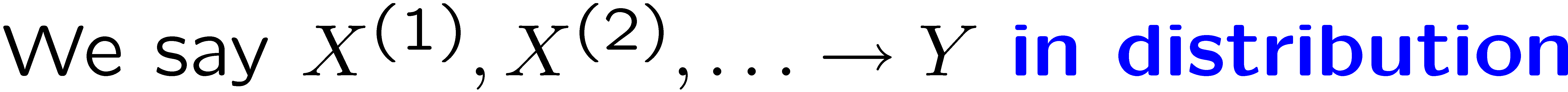 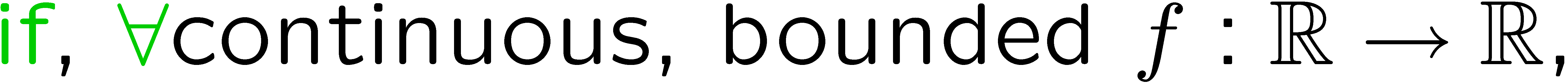 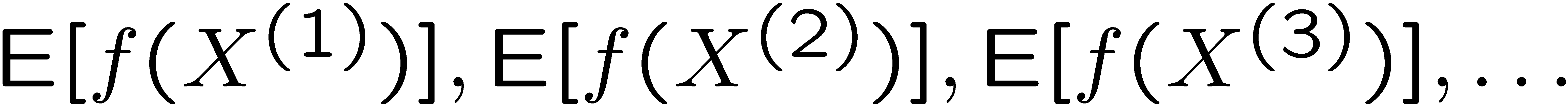 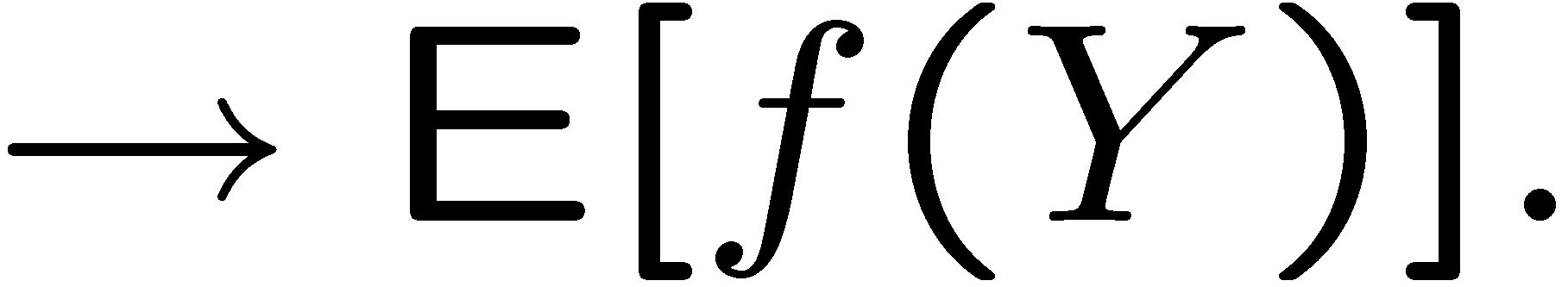 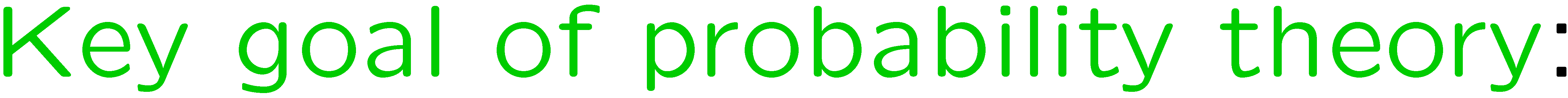 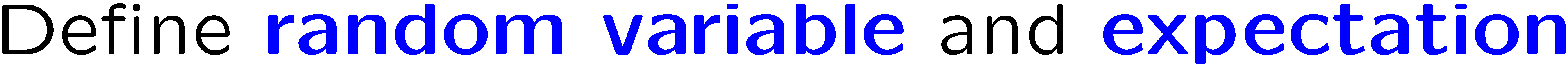 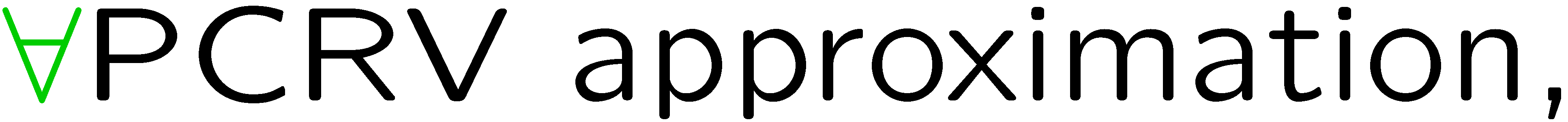 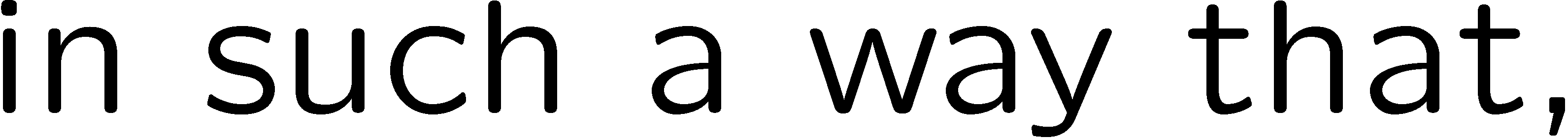 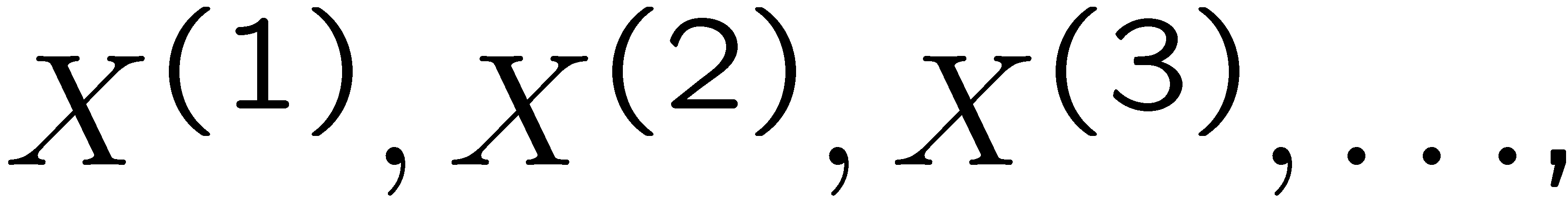 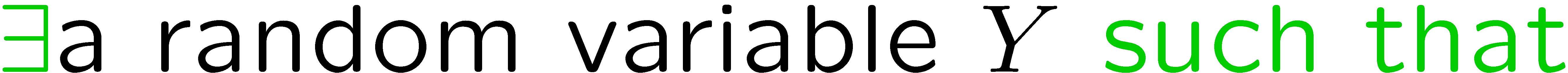 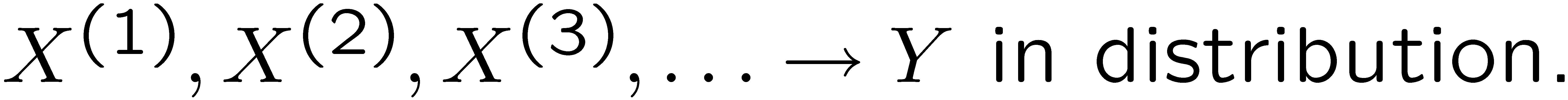 51
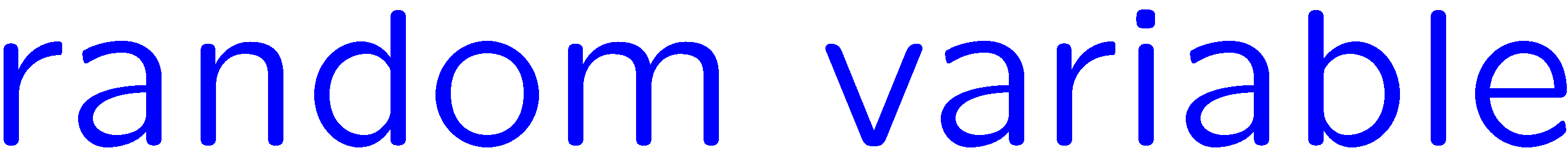 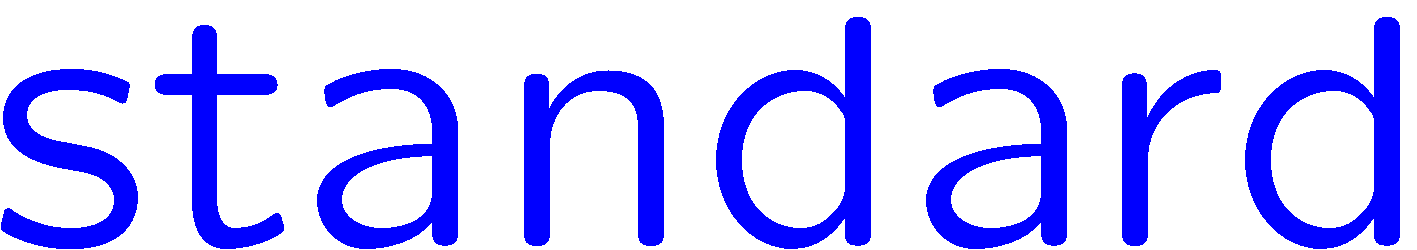 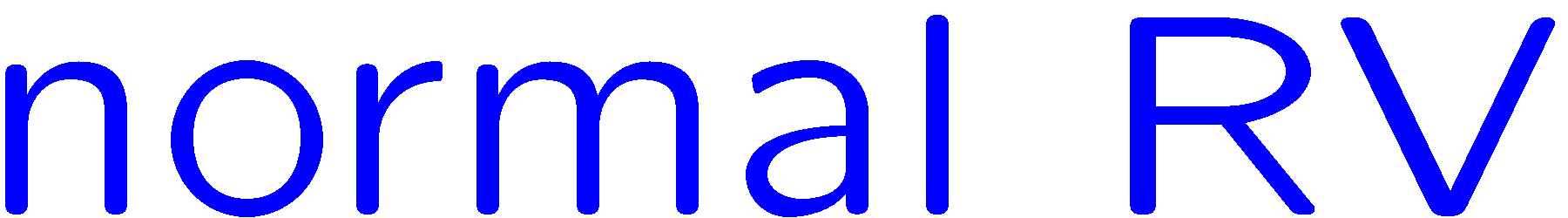 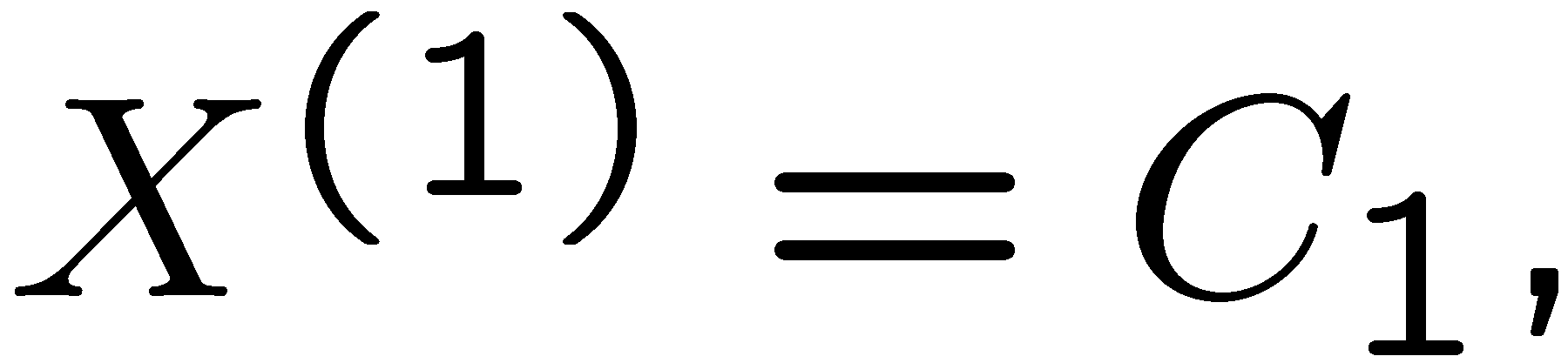 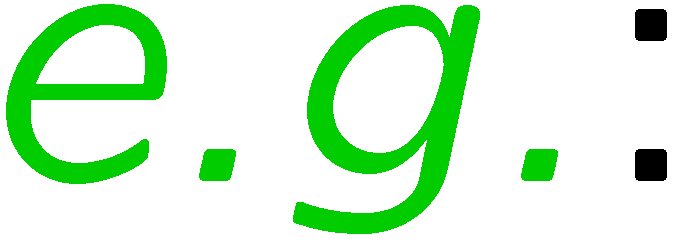 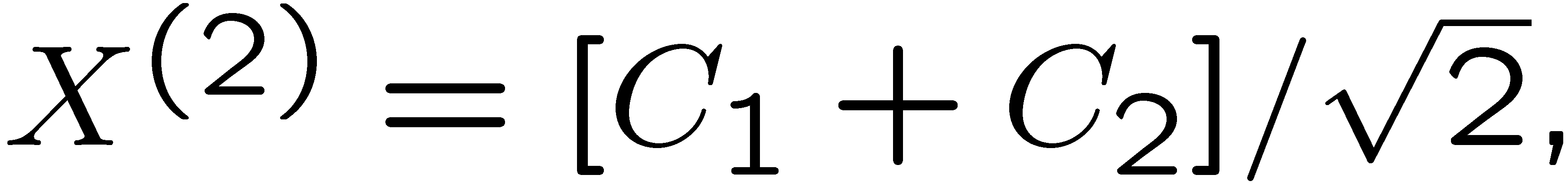 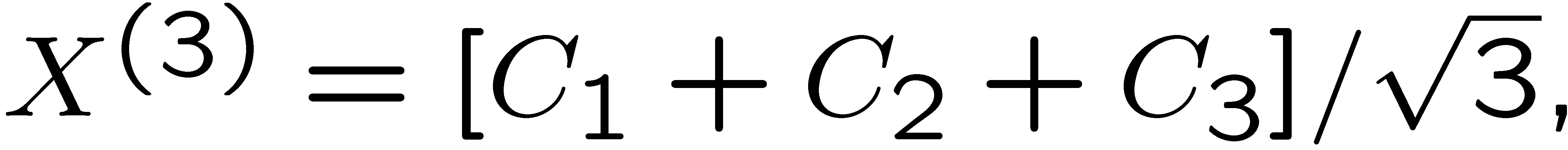 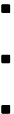 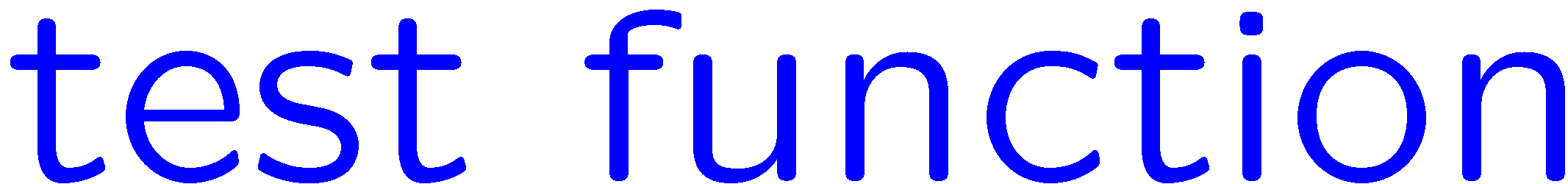 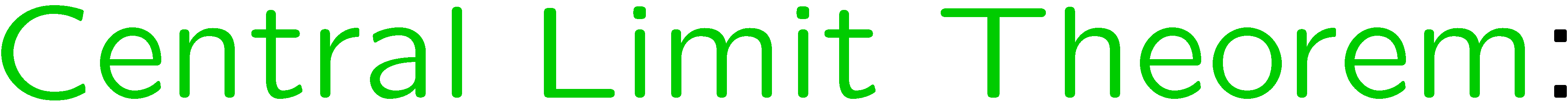 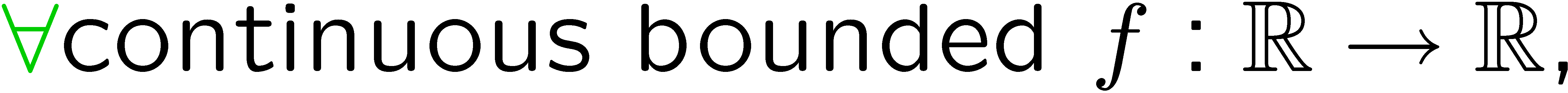 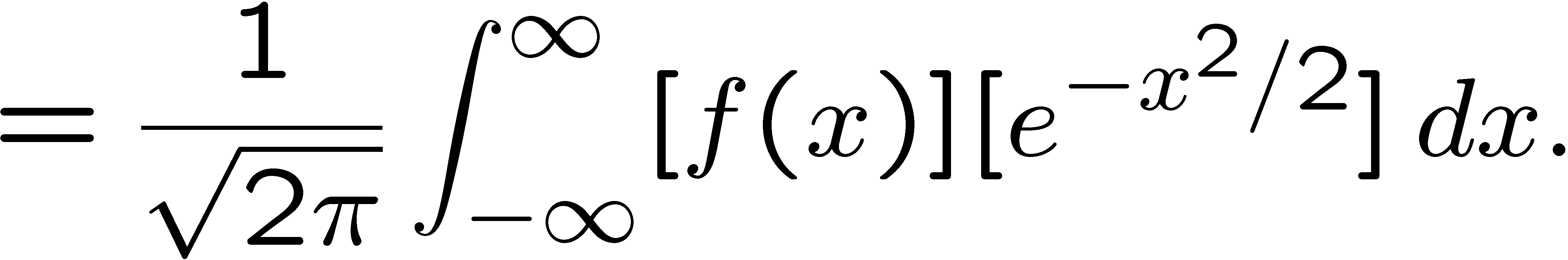 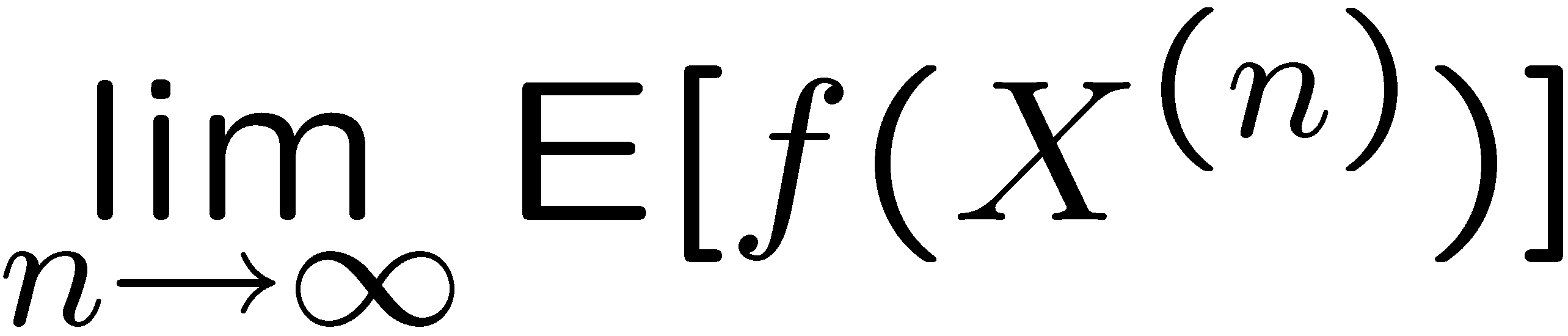 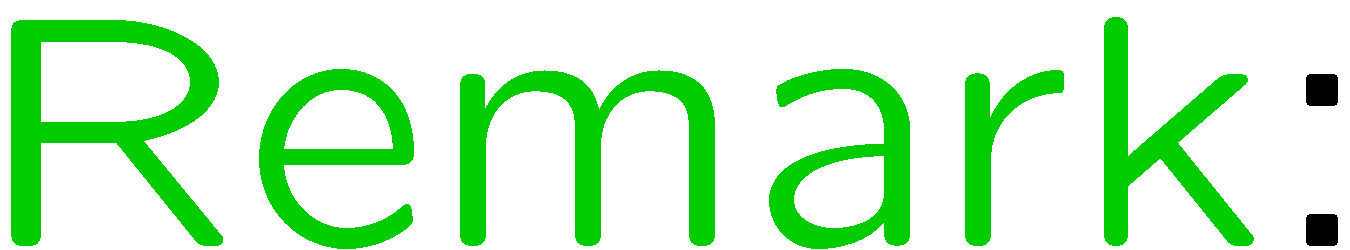 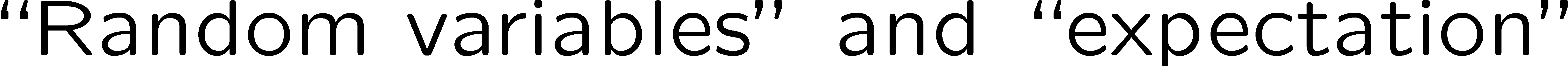 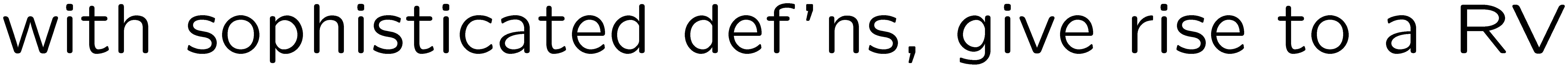 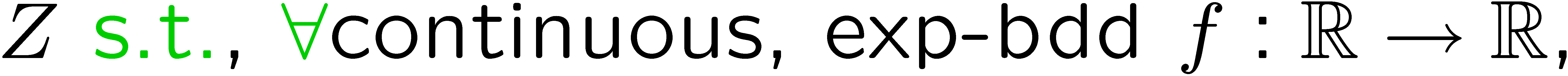 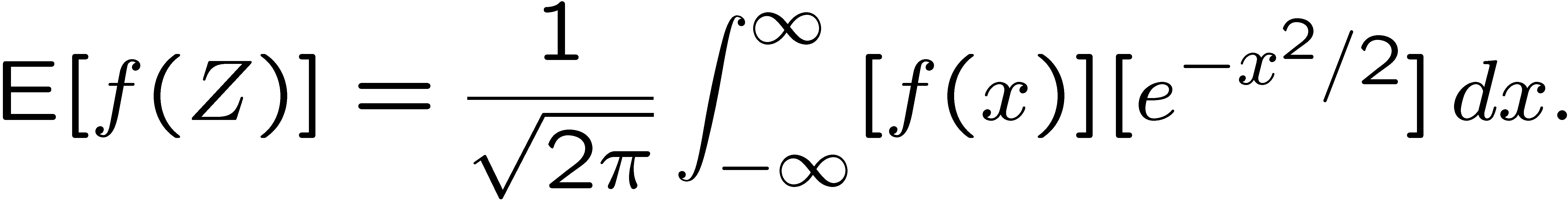 52
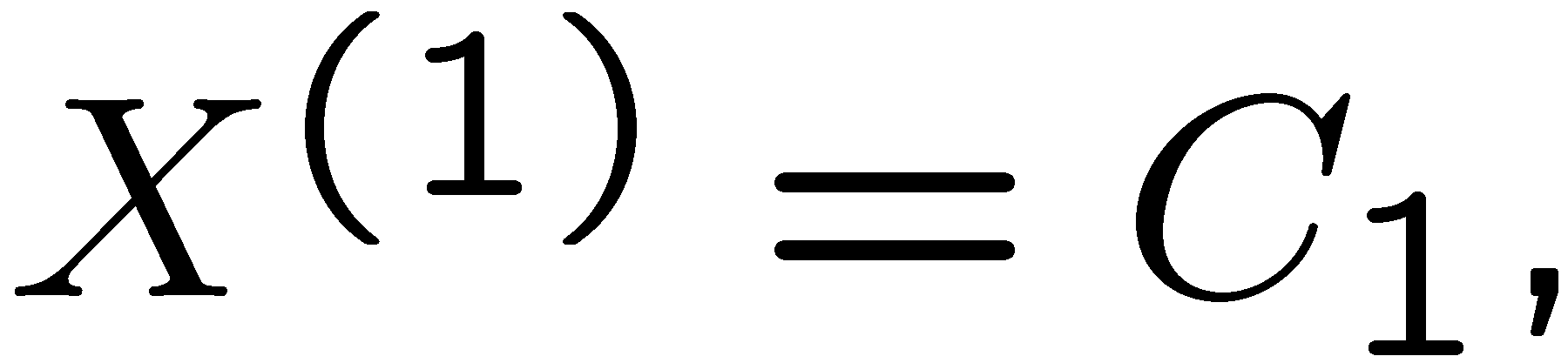 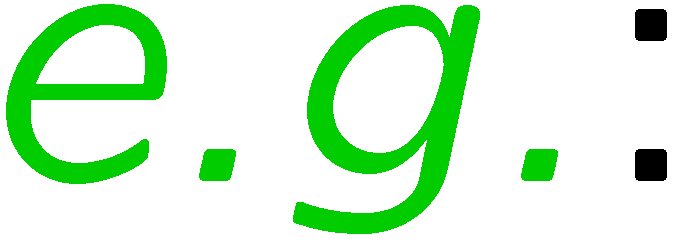 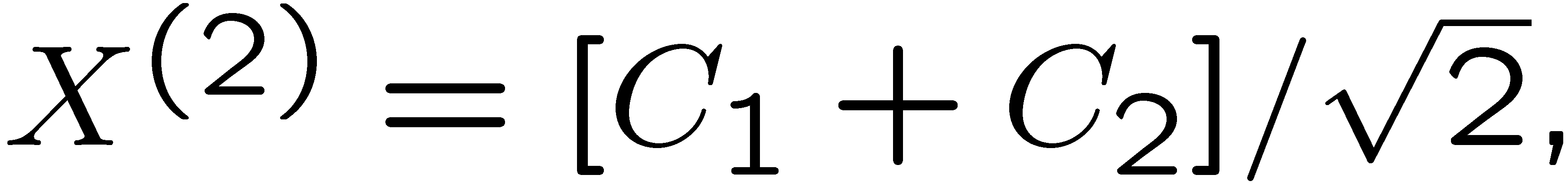 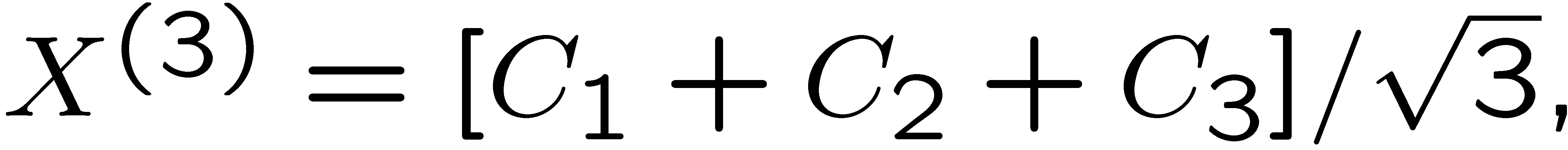 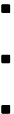 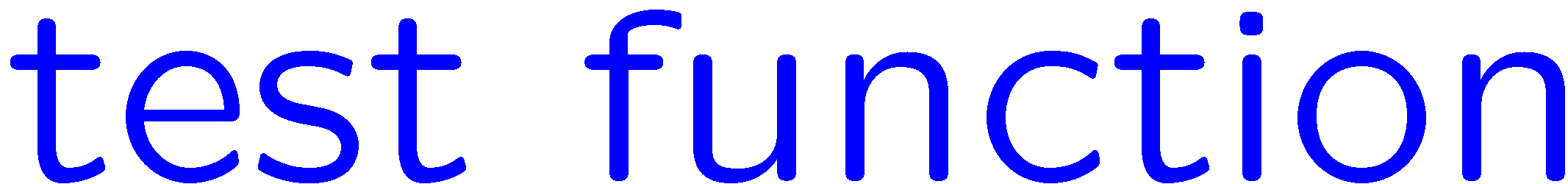 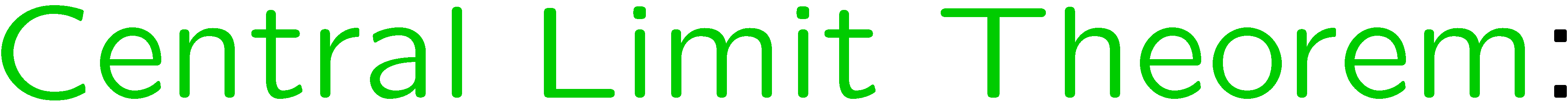 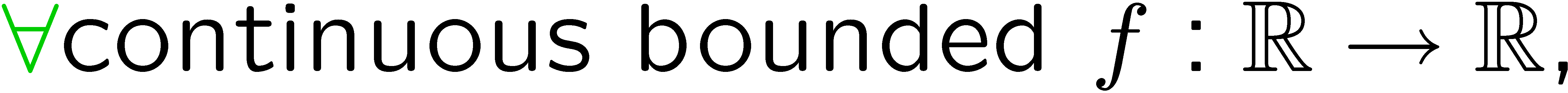 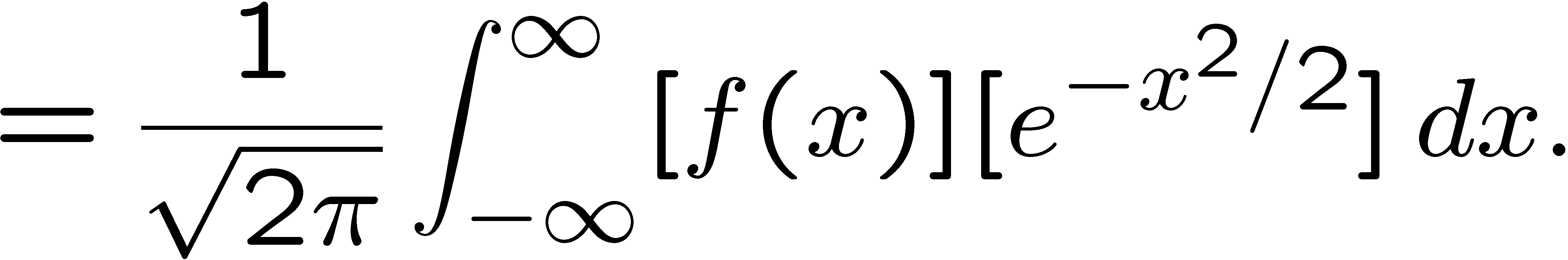 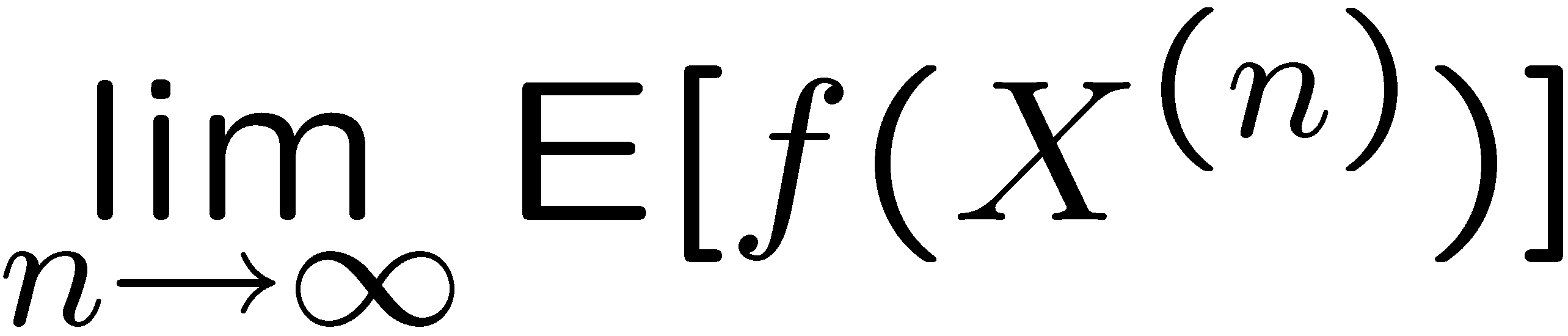 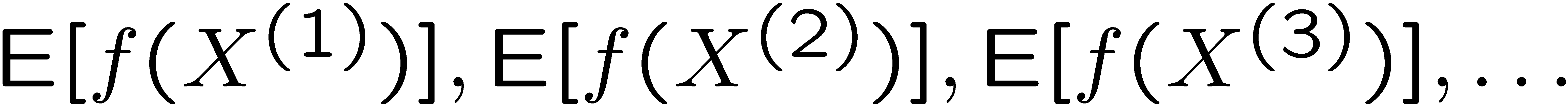 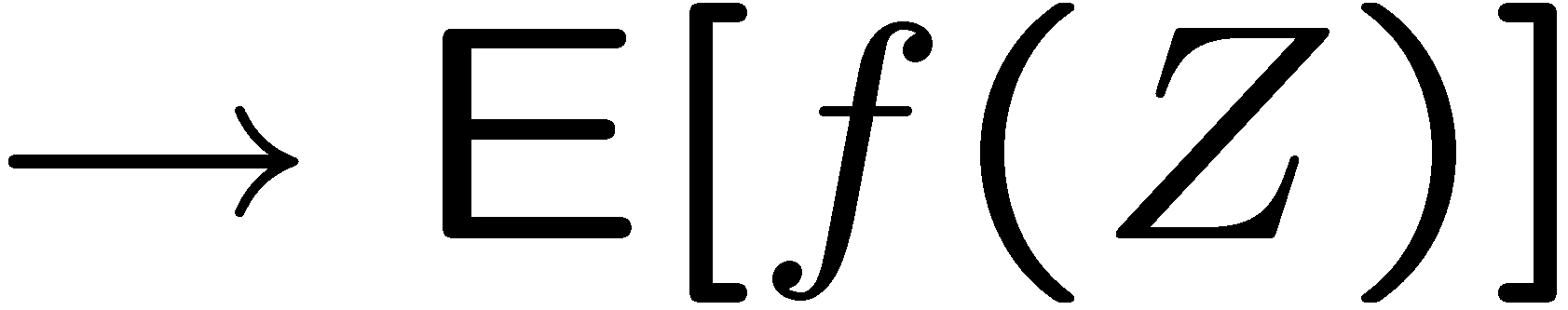 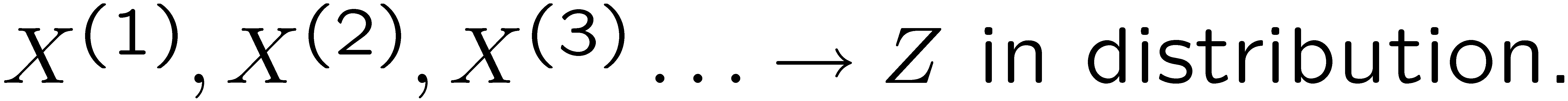 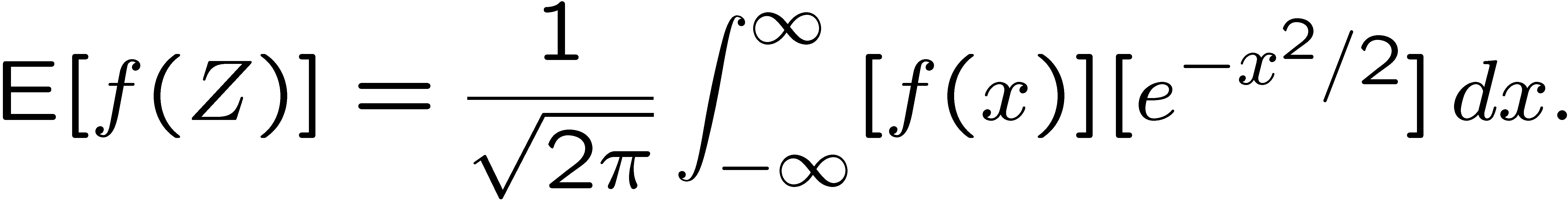 53
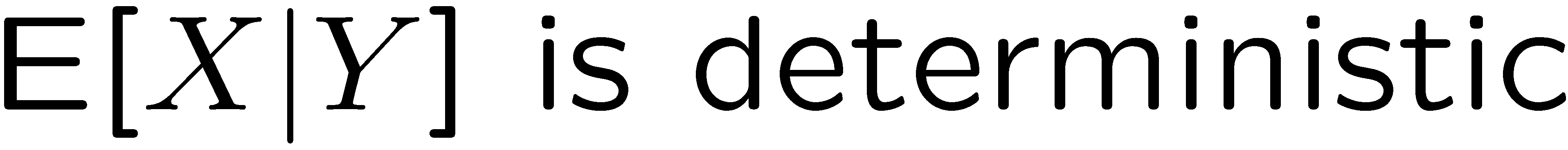 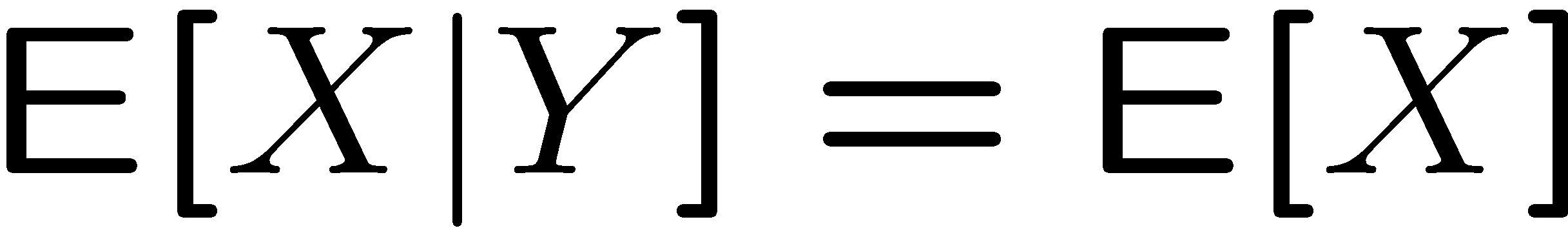 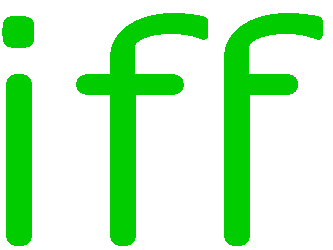 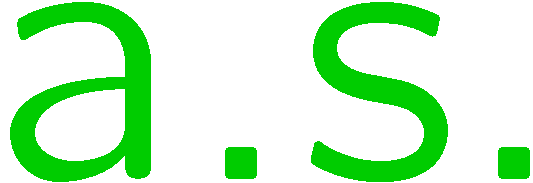 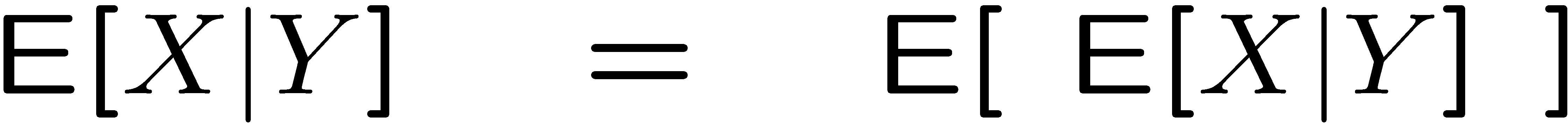 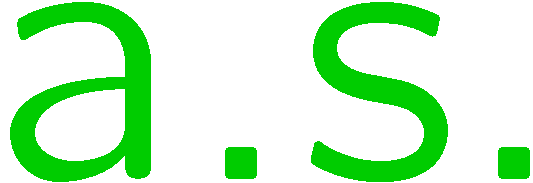 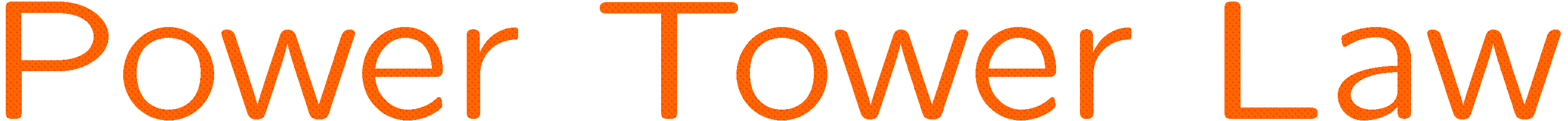 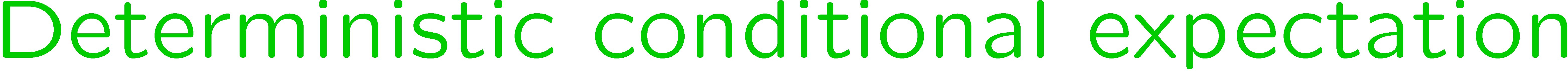 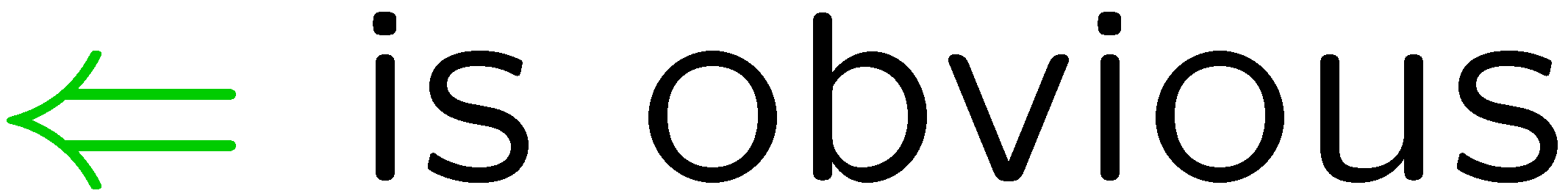 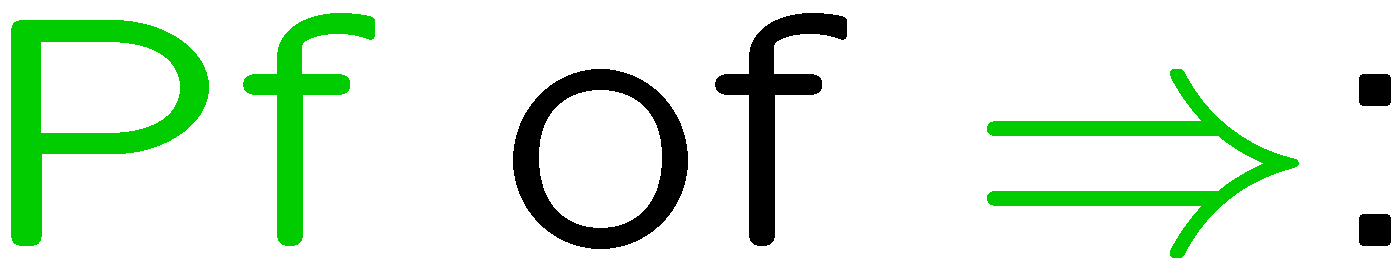 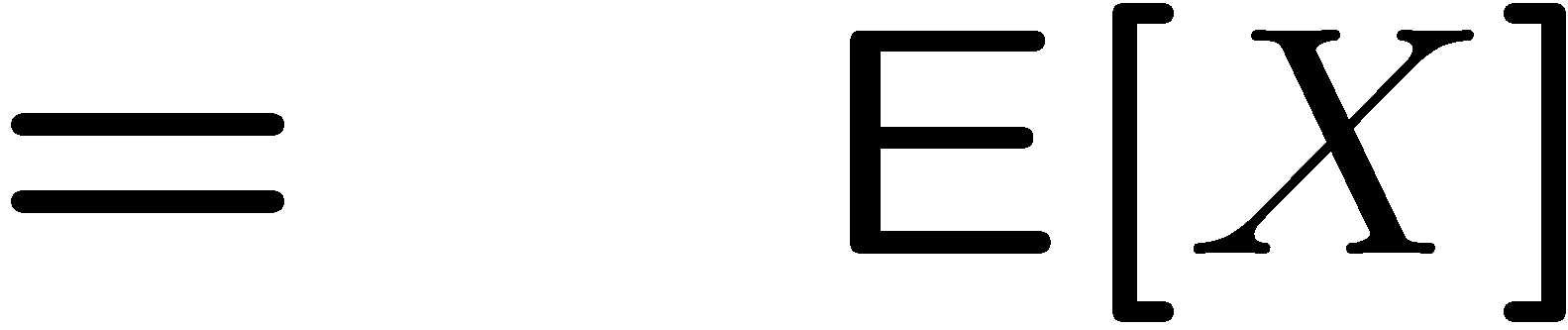 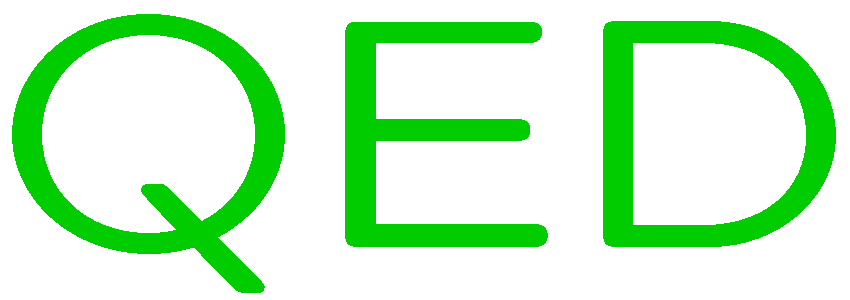 54
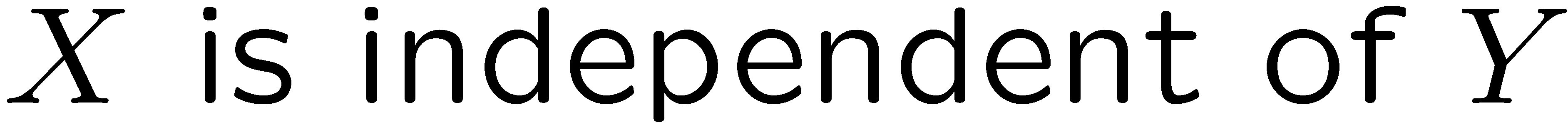 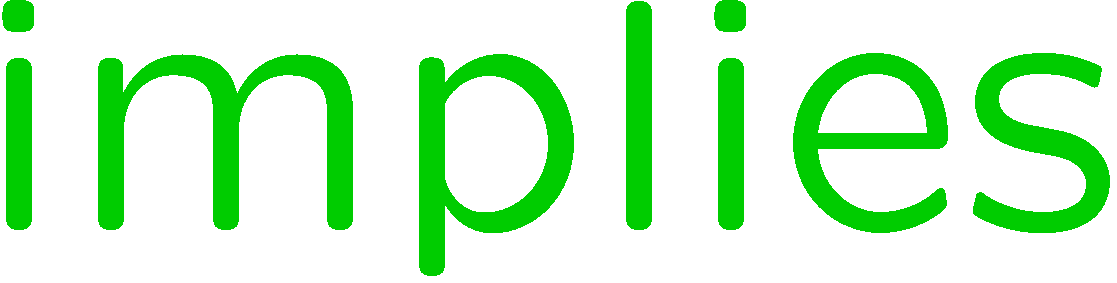 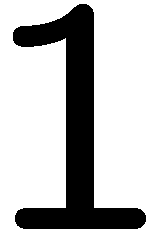 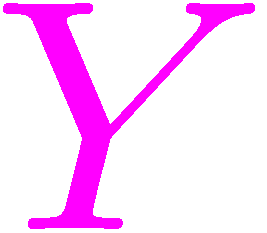 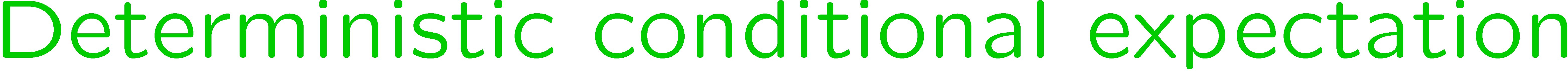 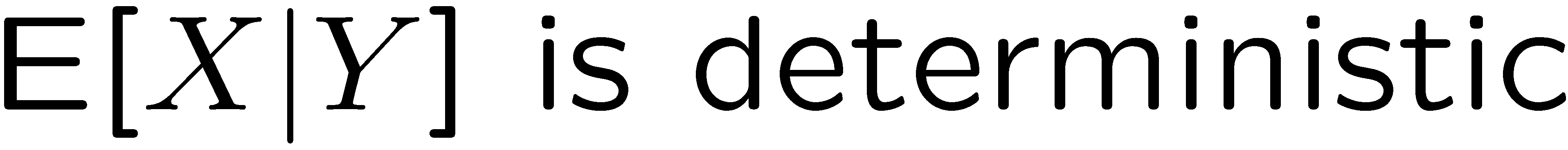 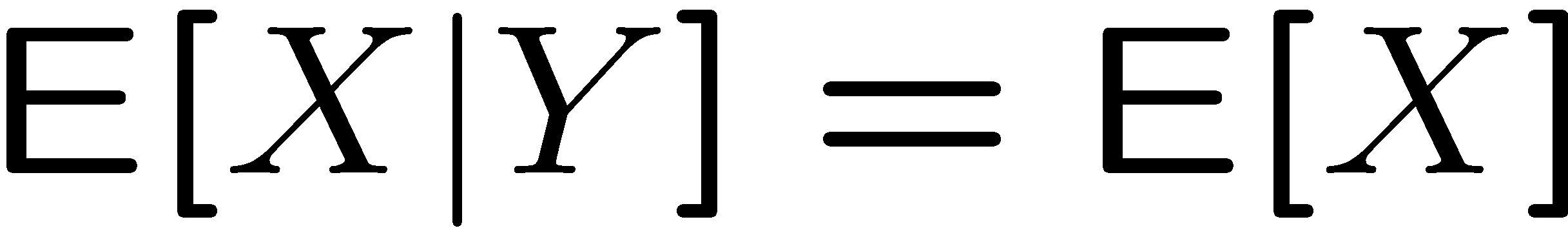 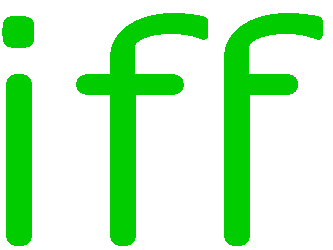 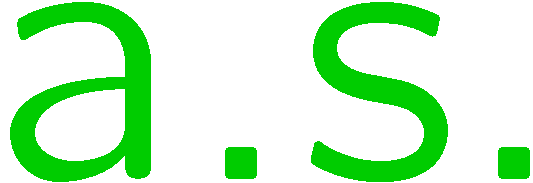 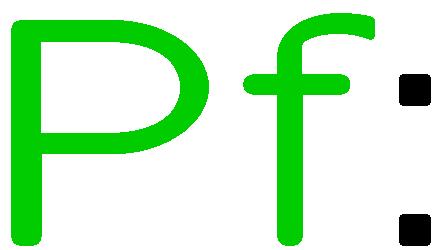 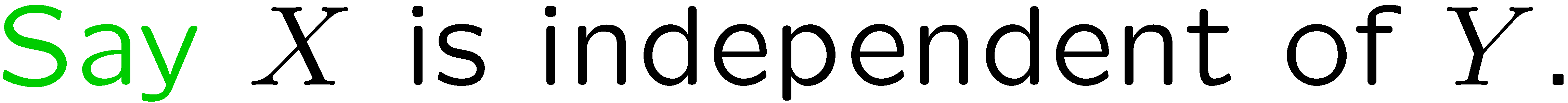 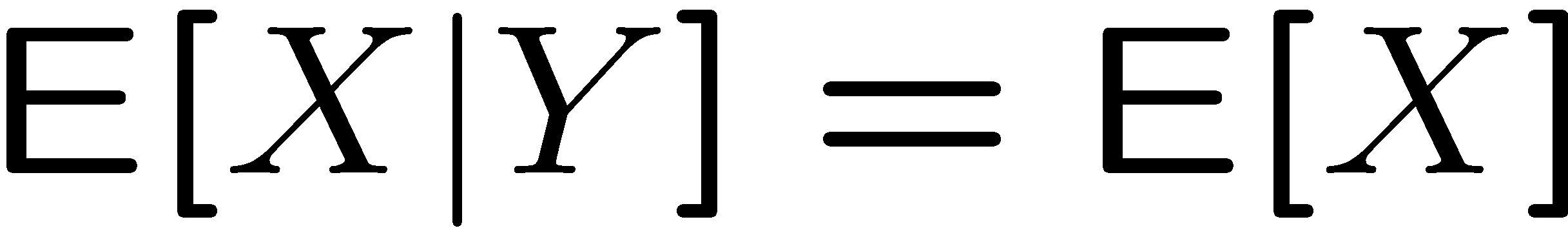 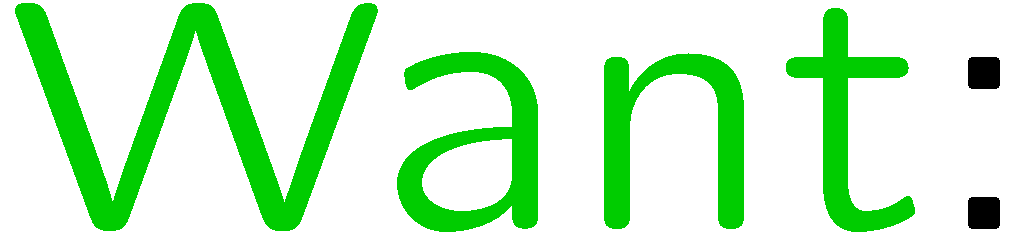 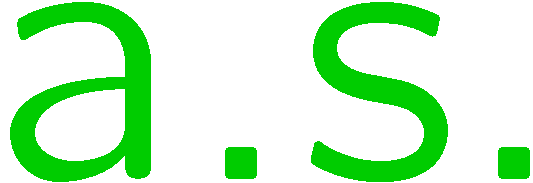 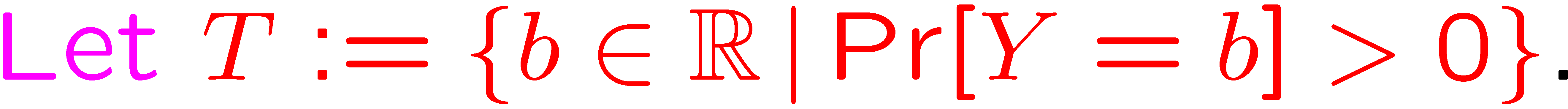 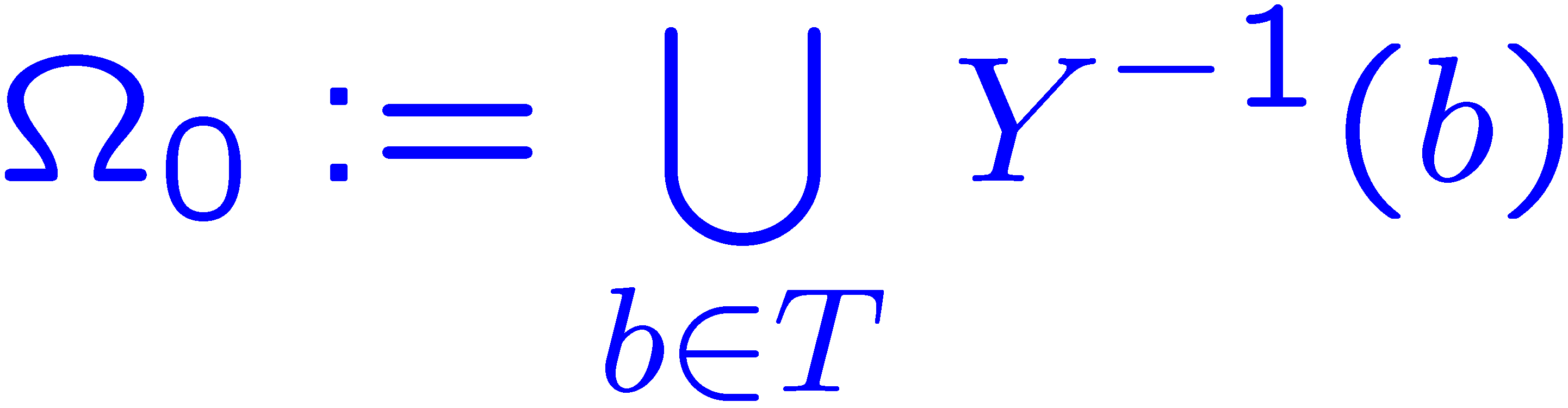 55
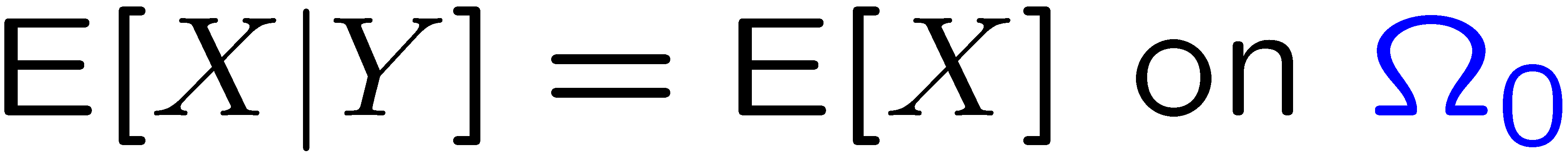 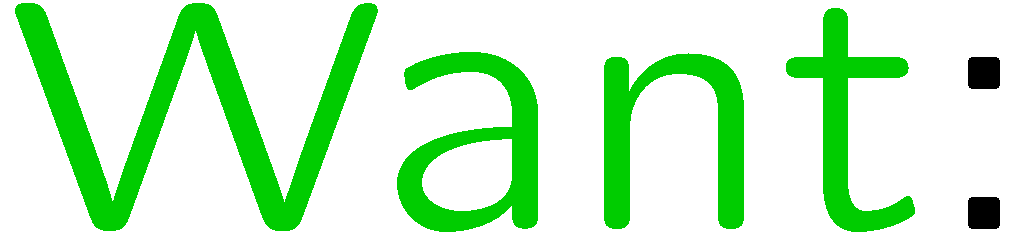 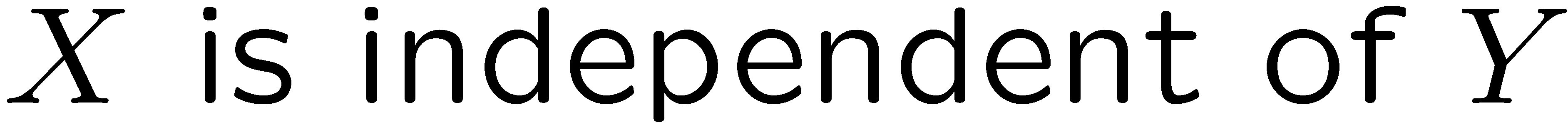 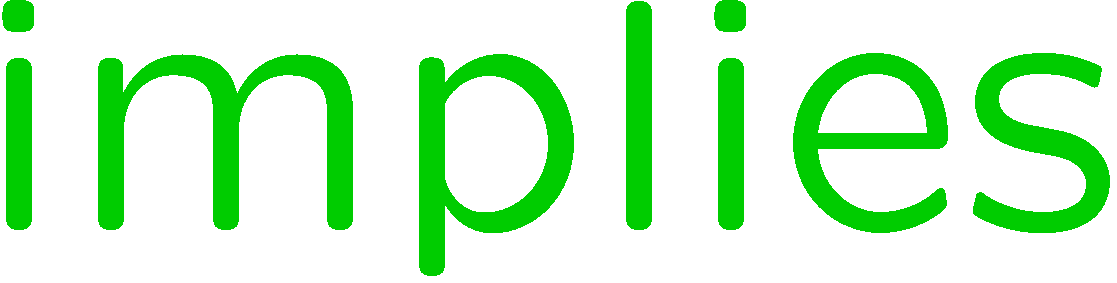 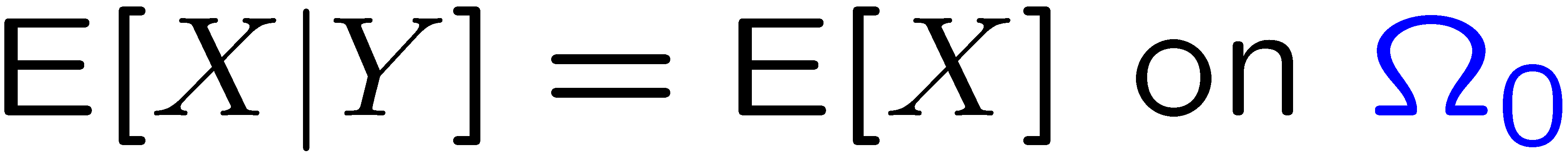 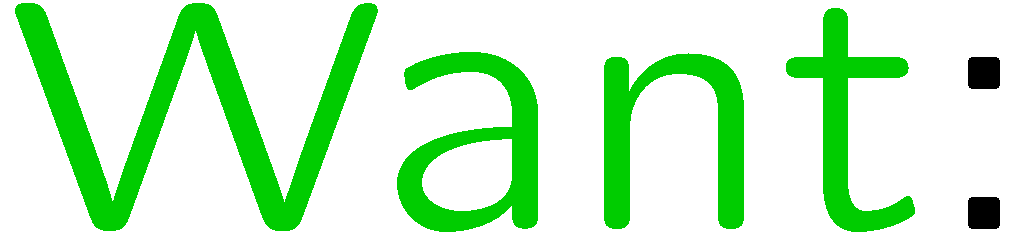 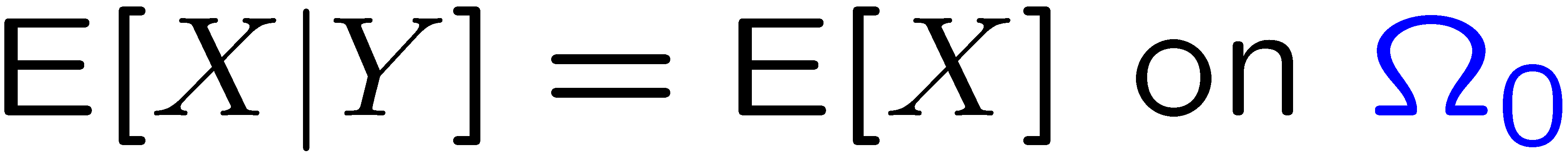 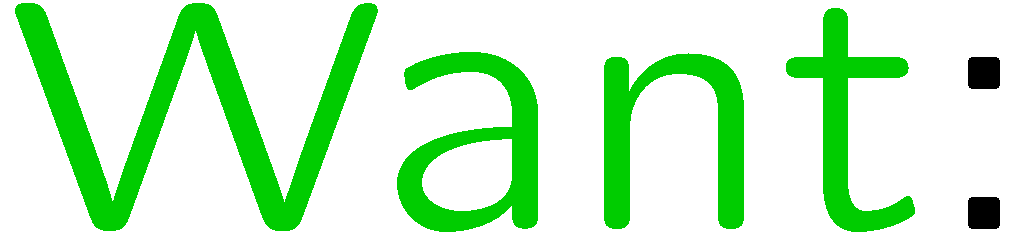 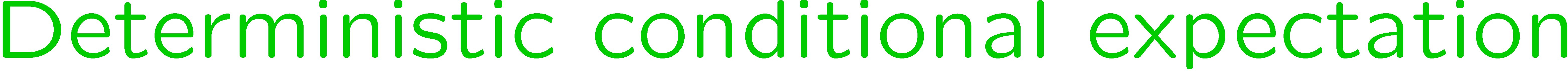 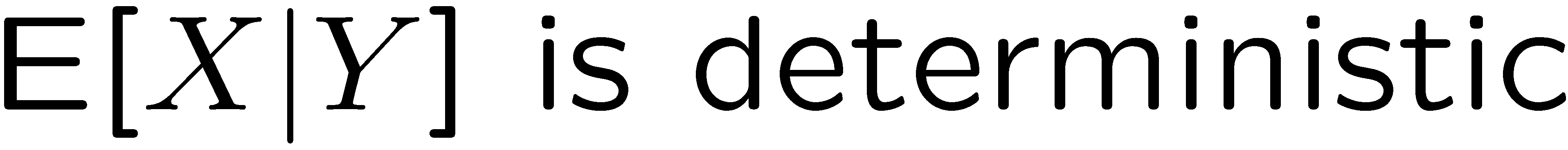 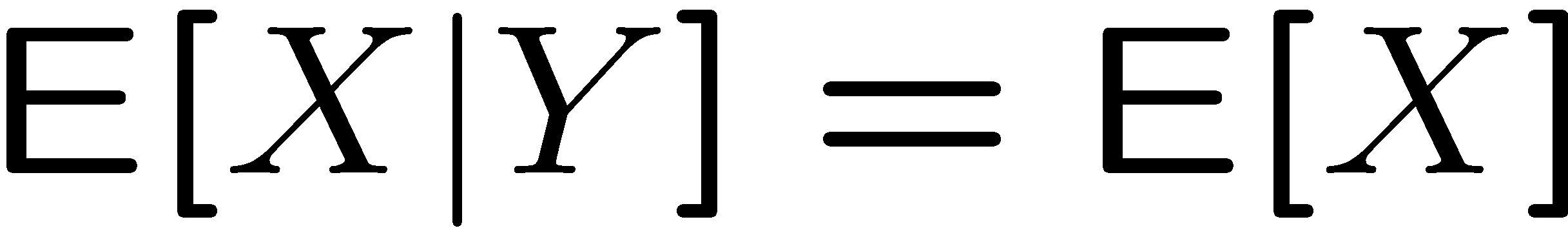 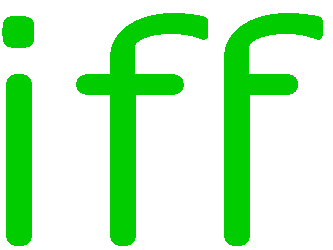 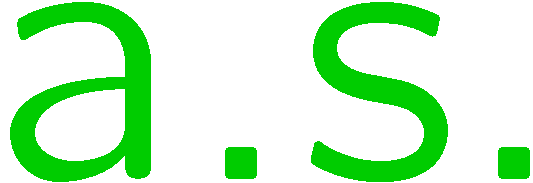 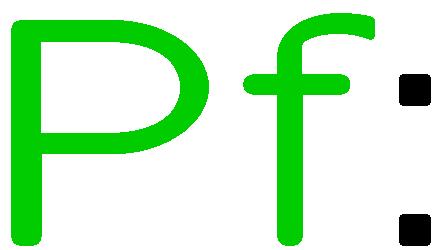 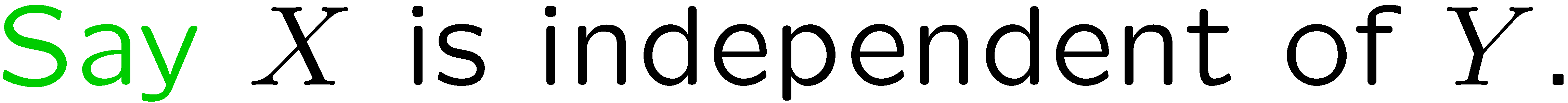 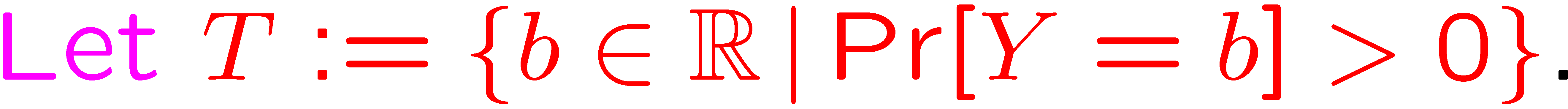 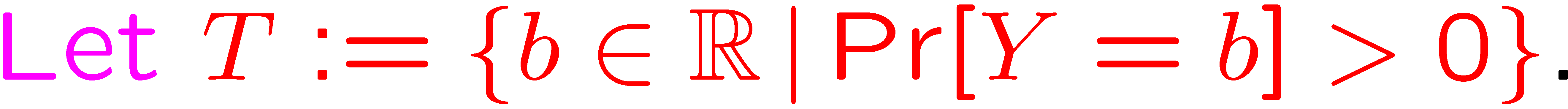 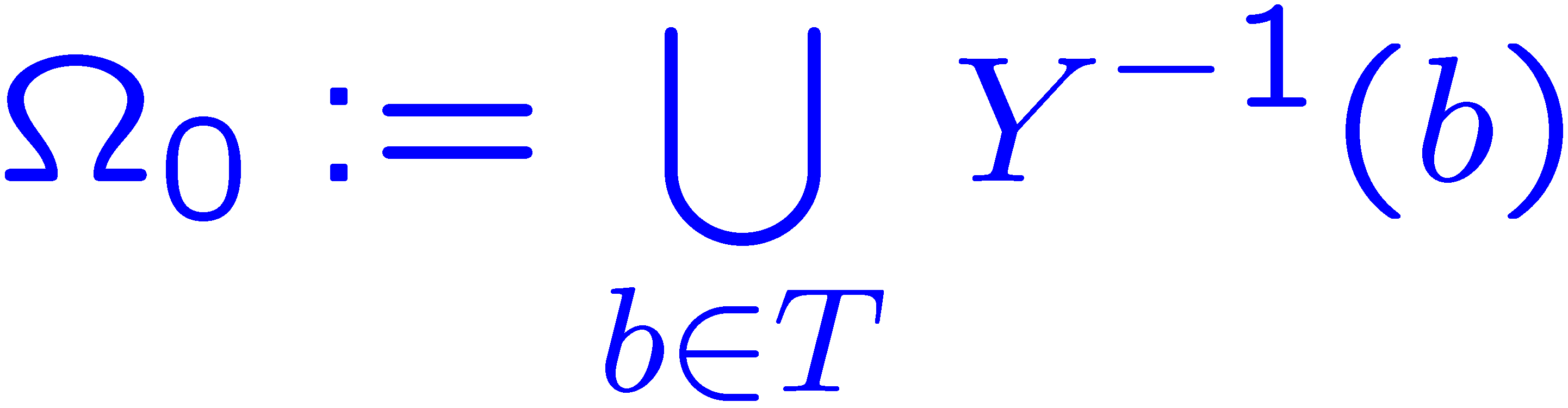 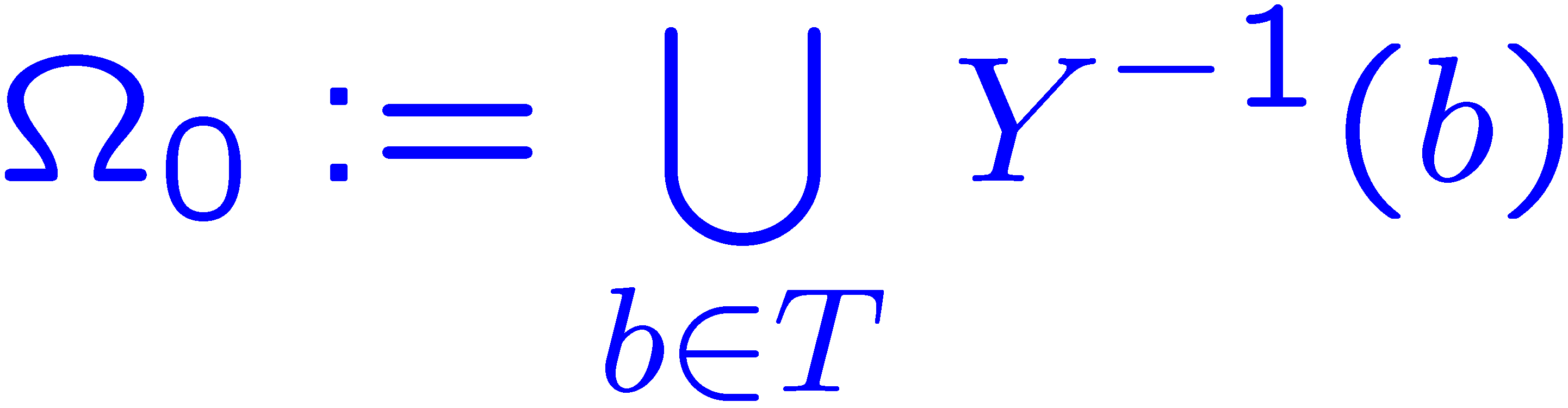 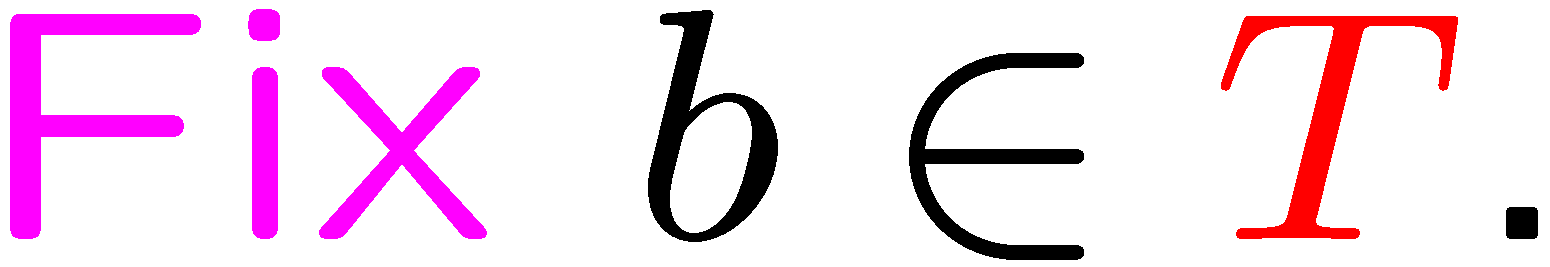 56
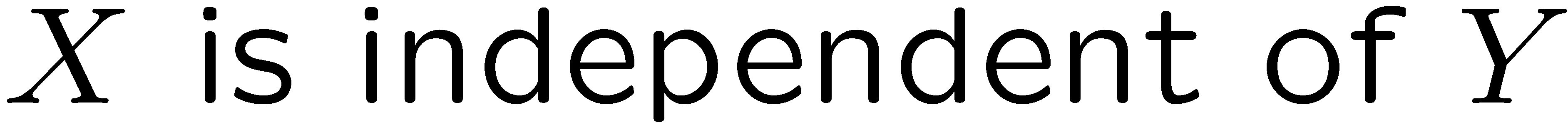 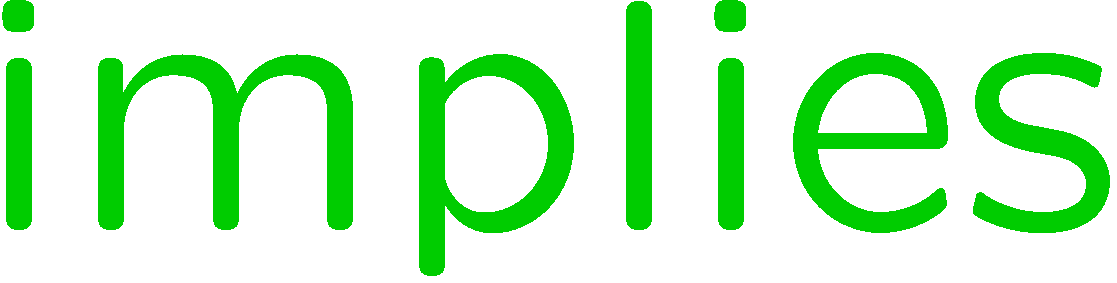 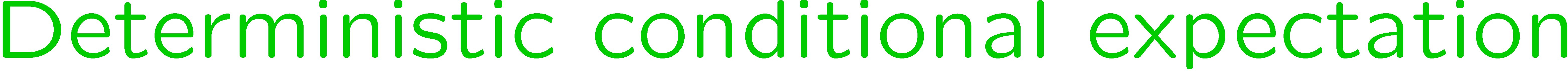 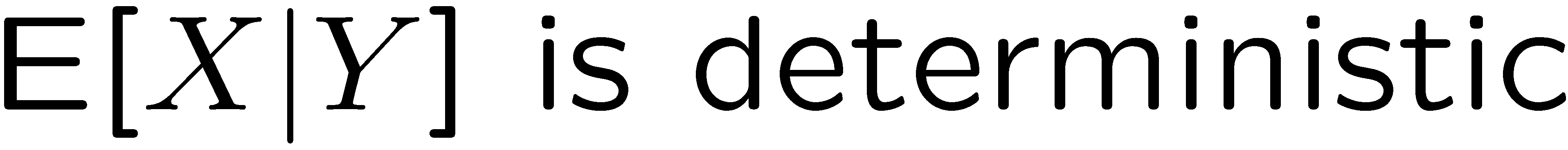 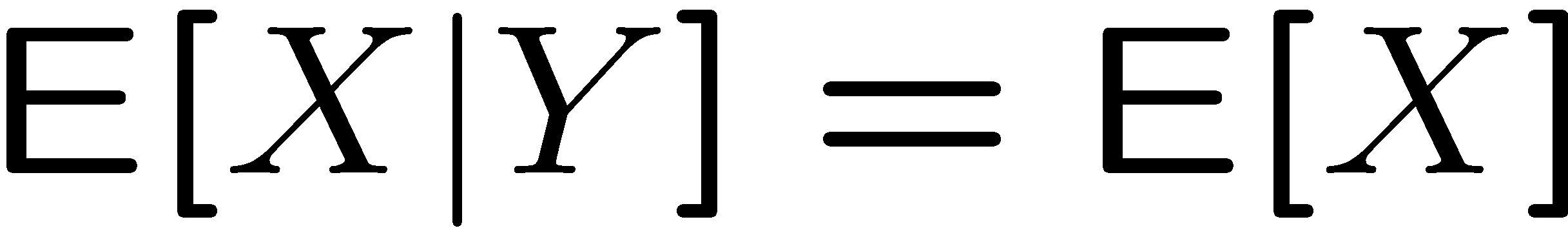 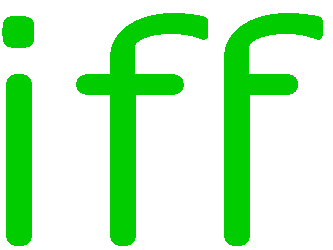 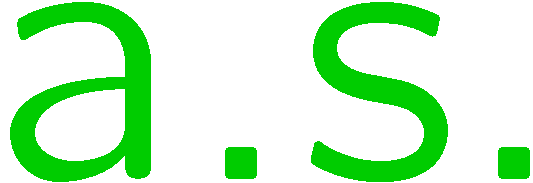 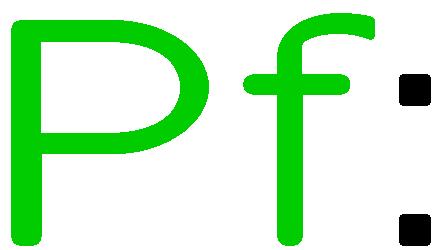 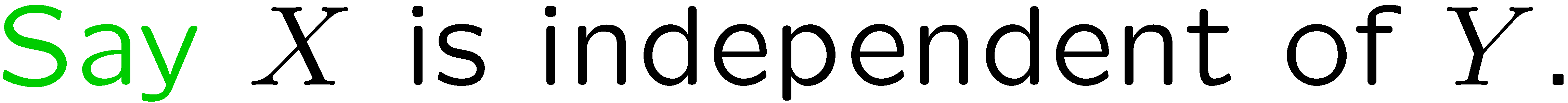 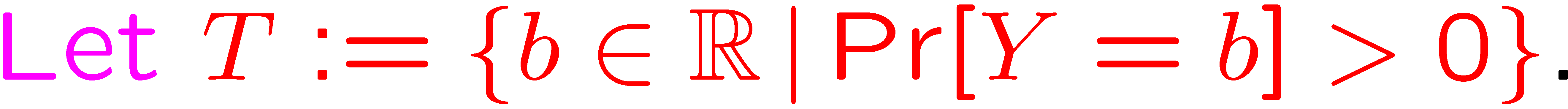 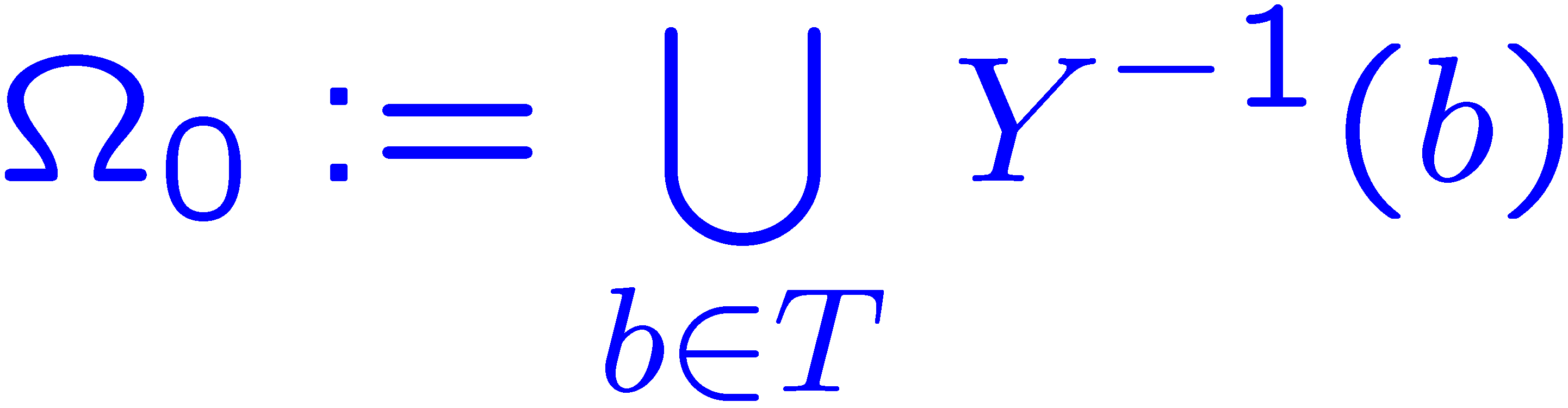 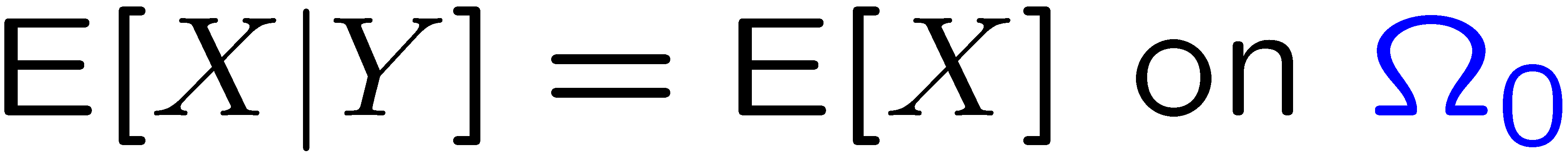 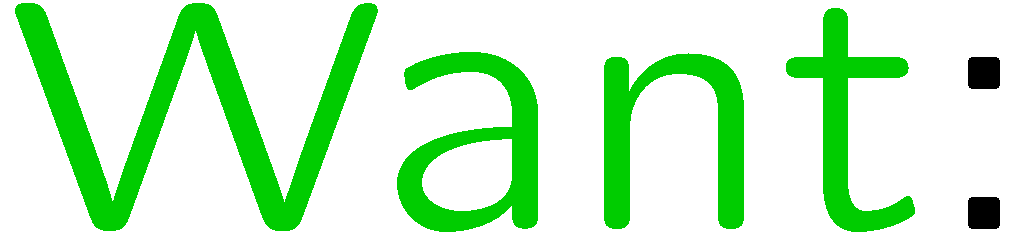 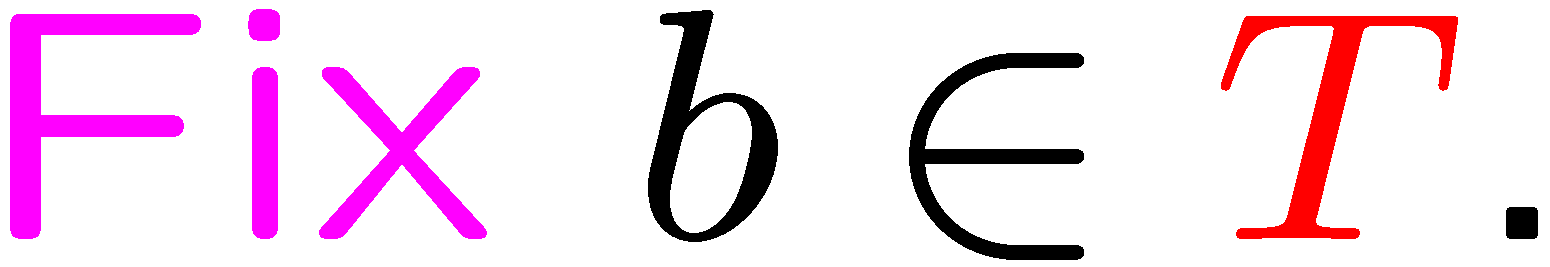 57
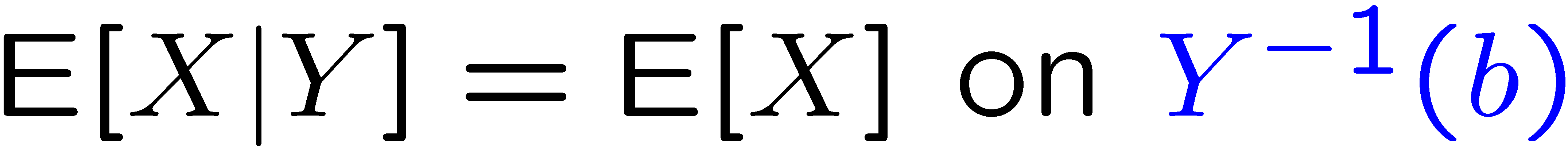 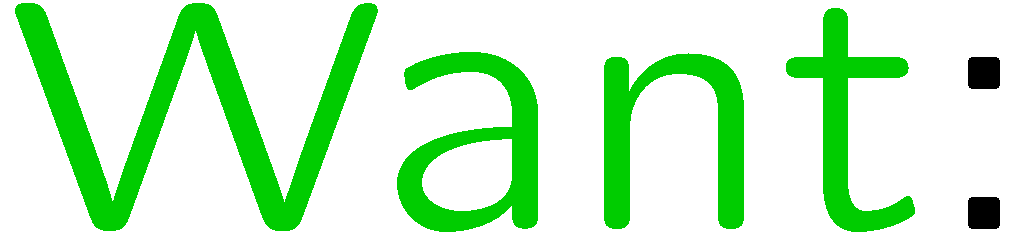 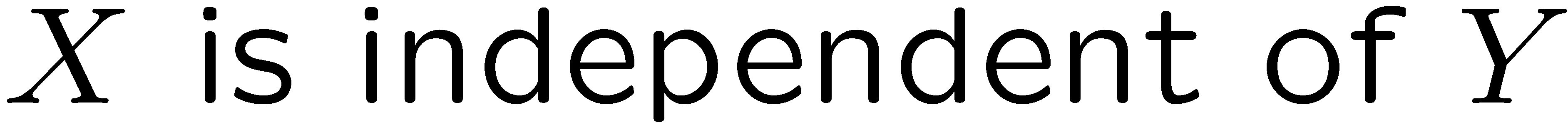 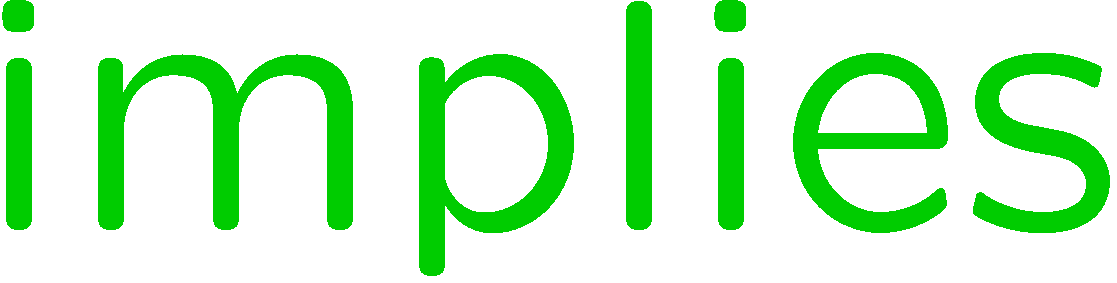 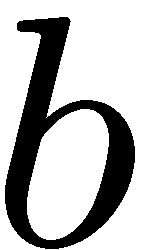 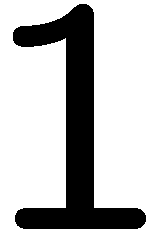 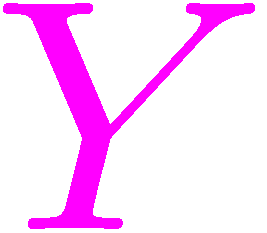 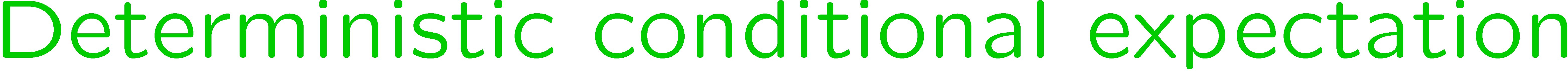 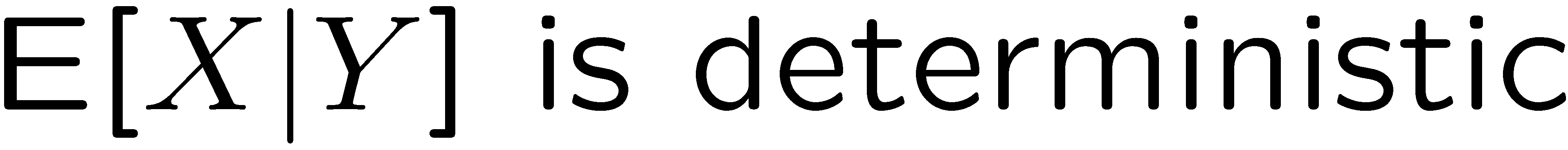 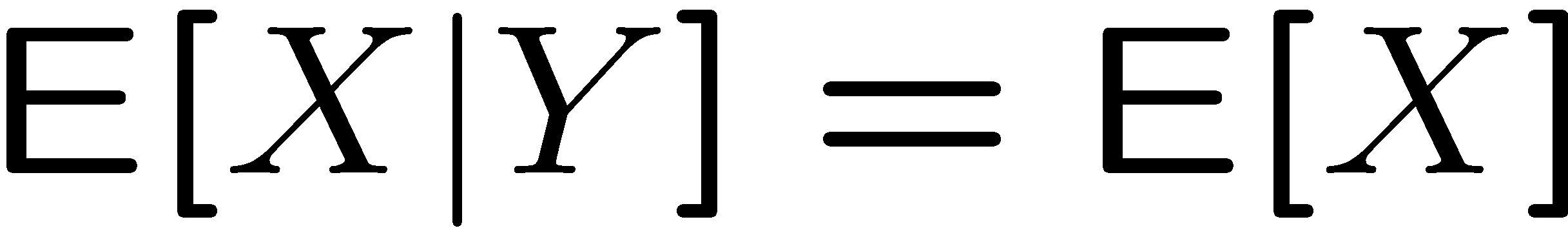 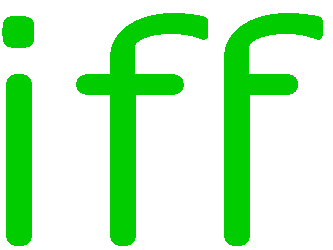 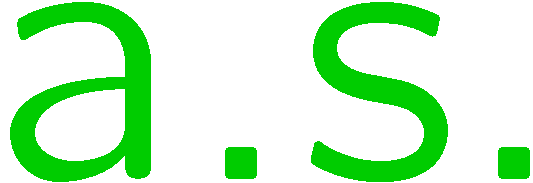 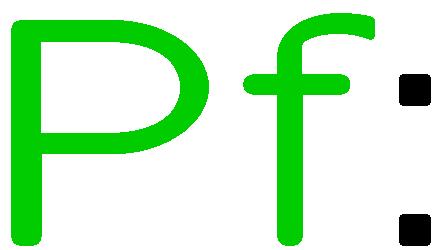 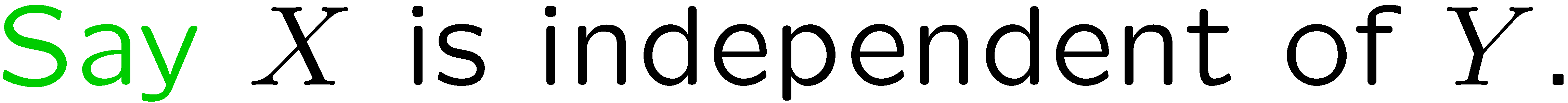 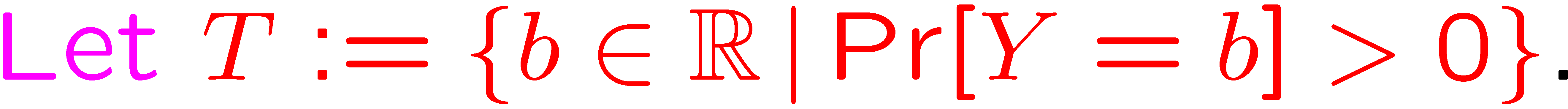 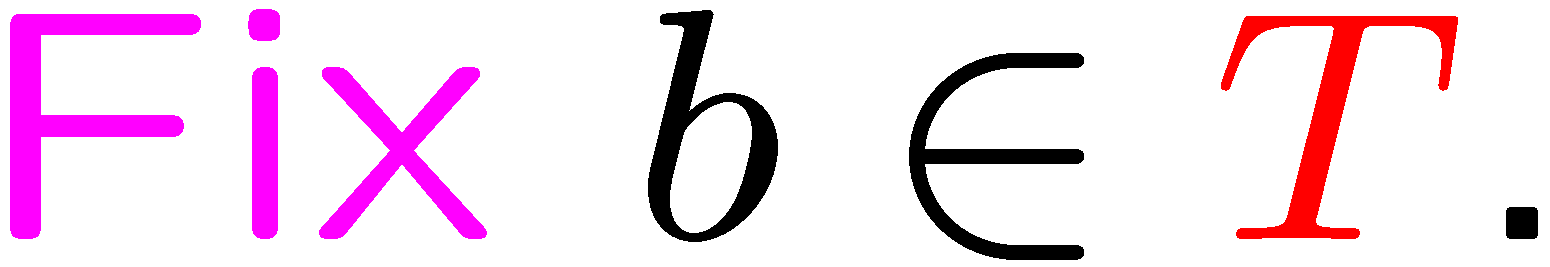 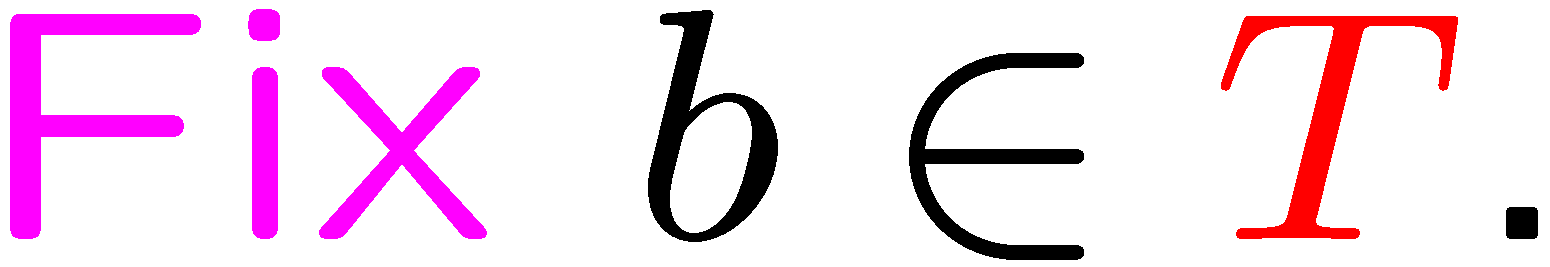 58
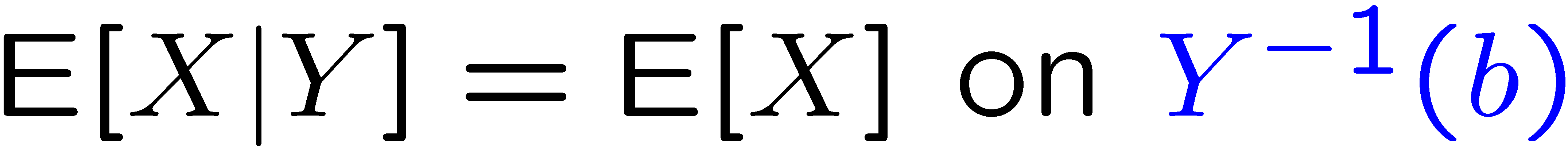 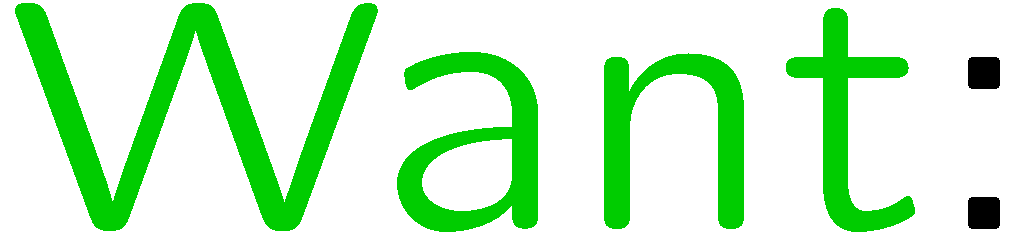 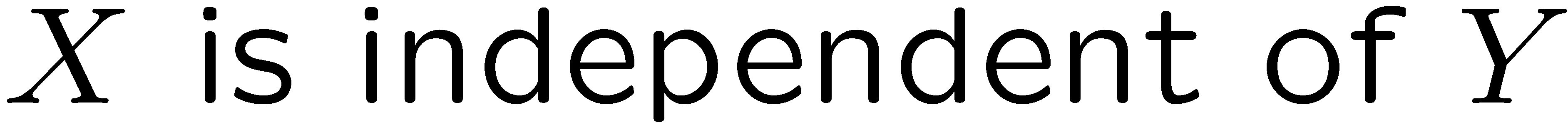 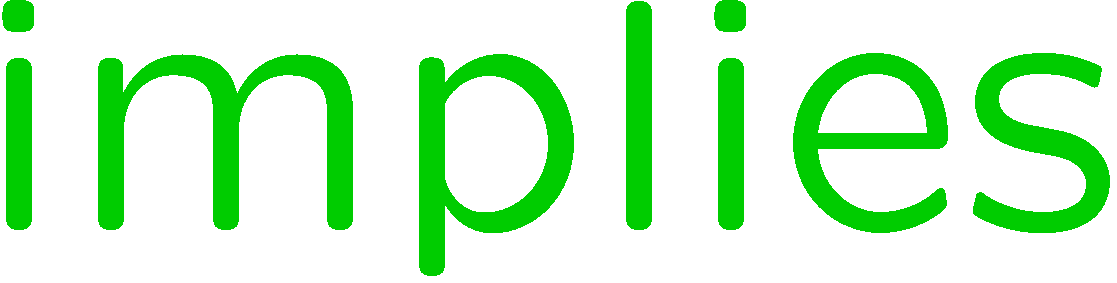 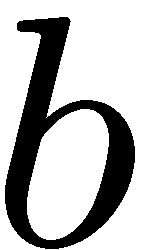 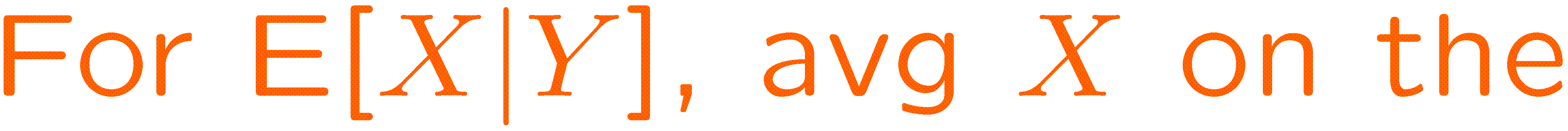 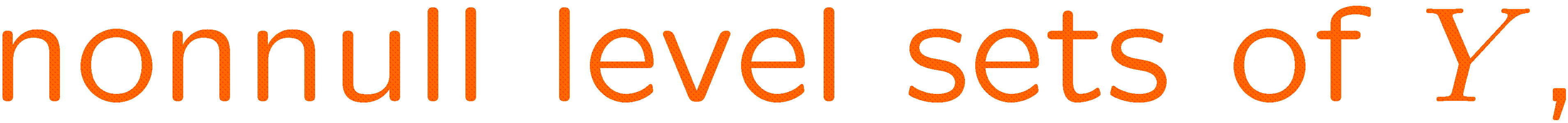 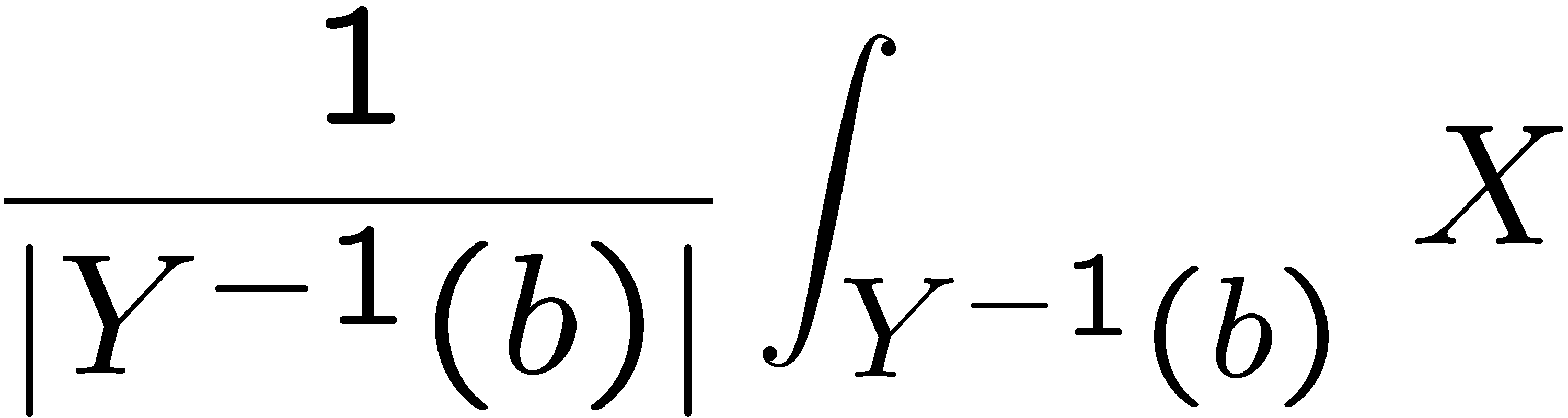 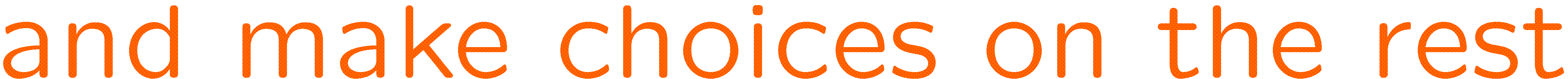 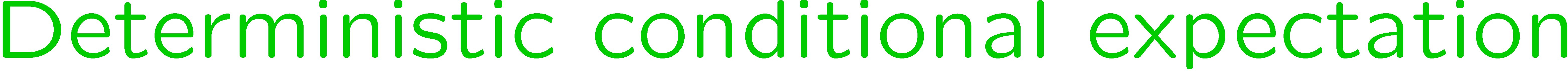 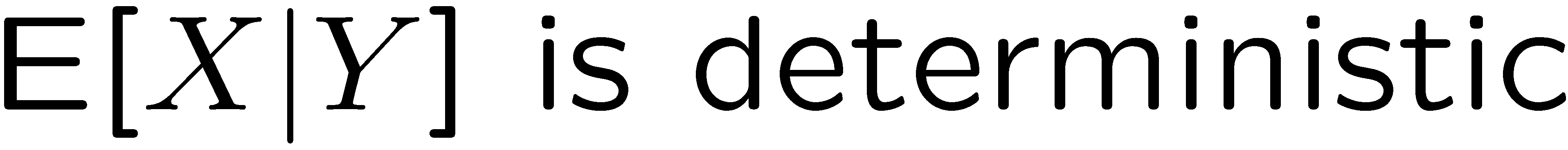 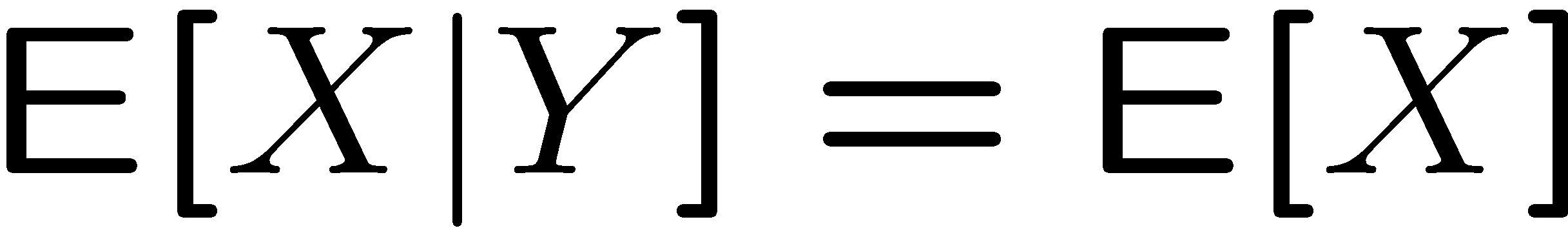 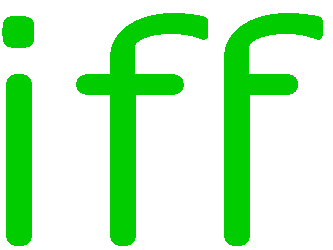 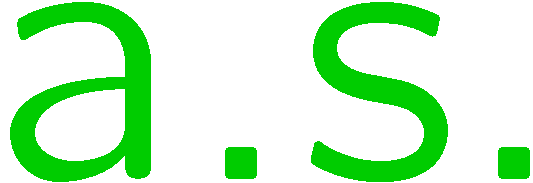 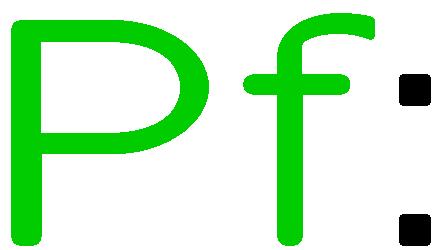 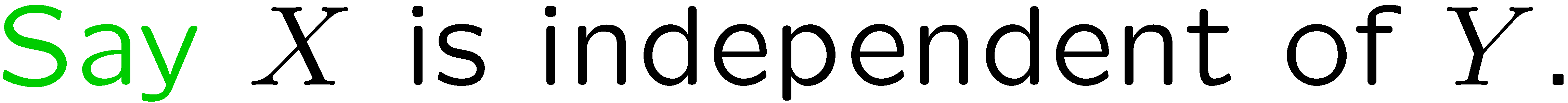 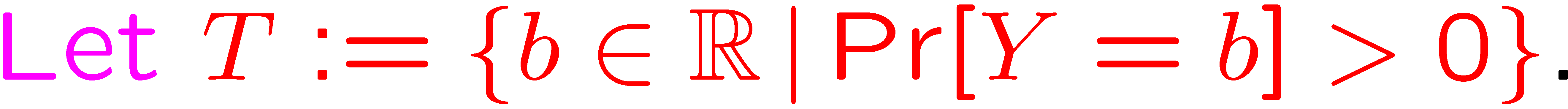 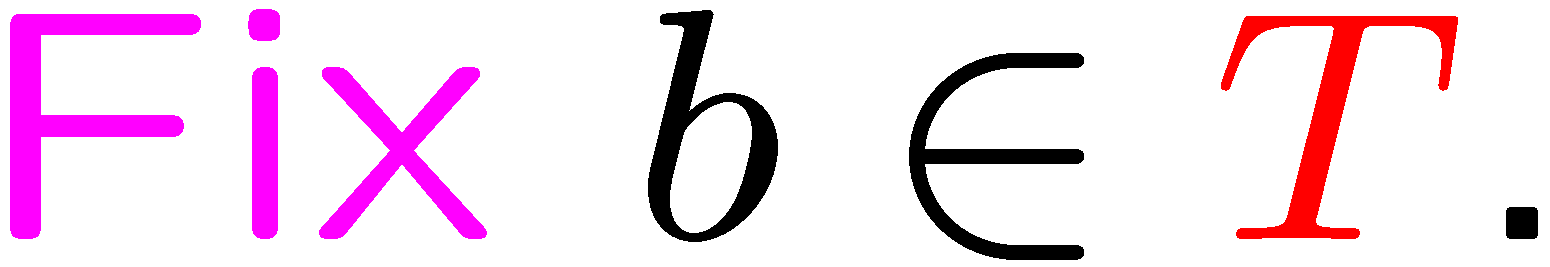 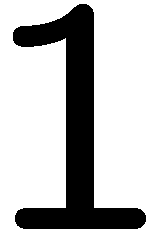 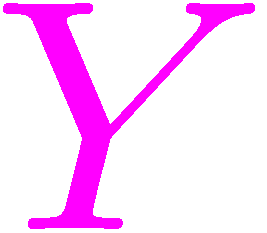 59
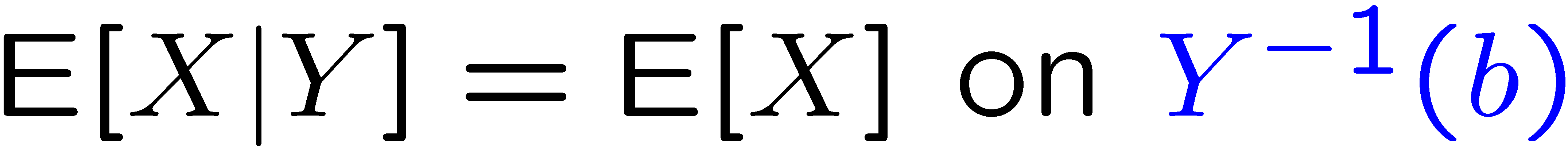 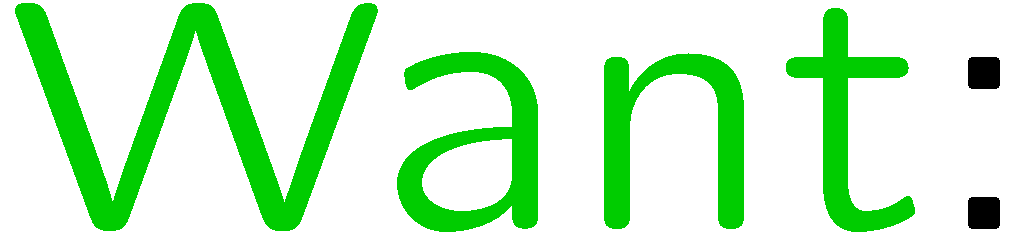 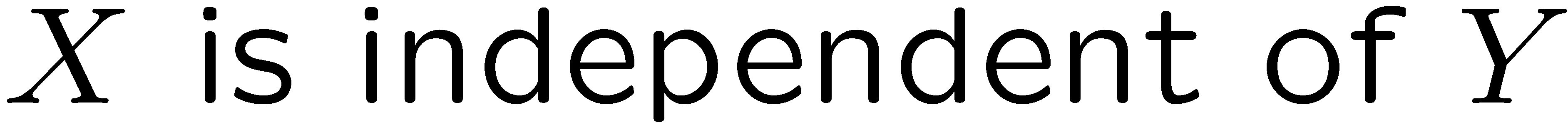 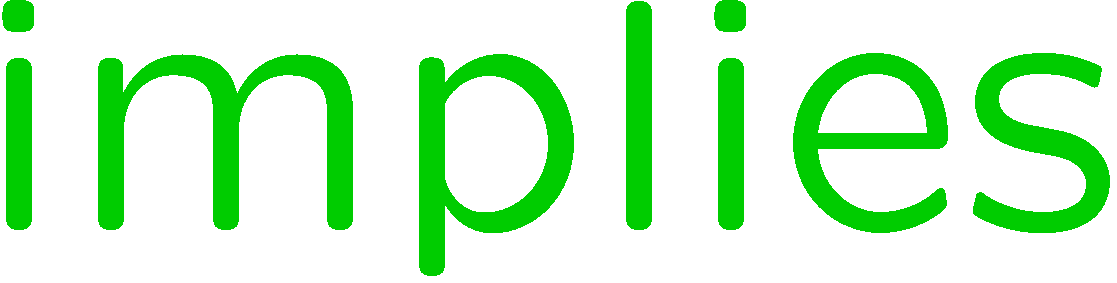 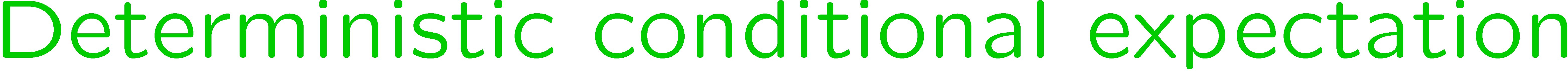 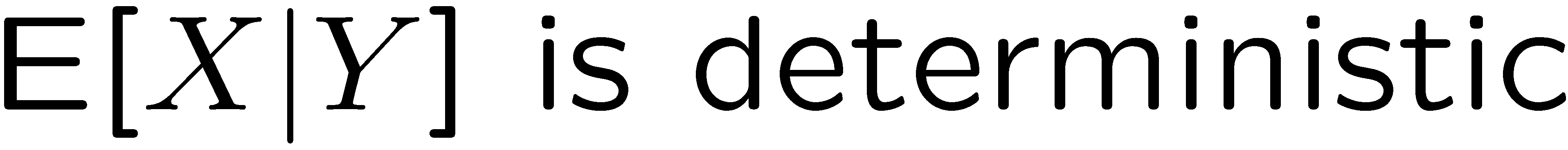 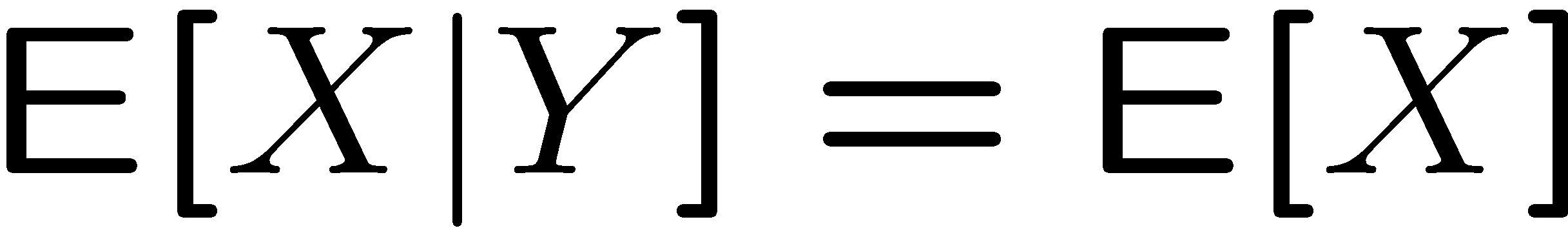 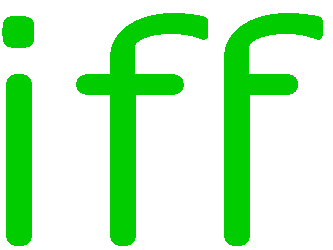 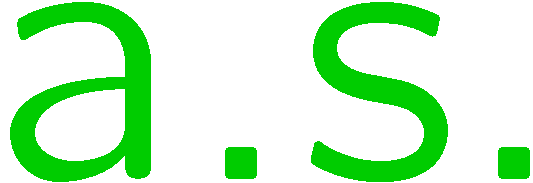 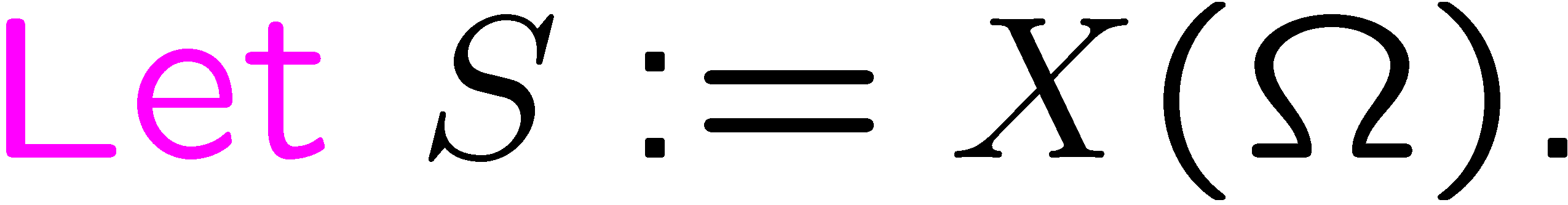 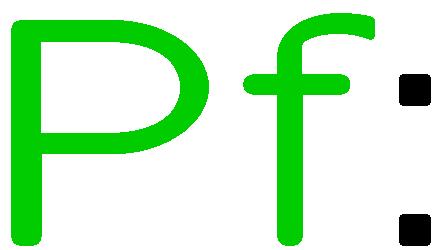 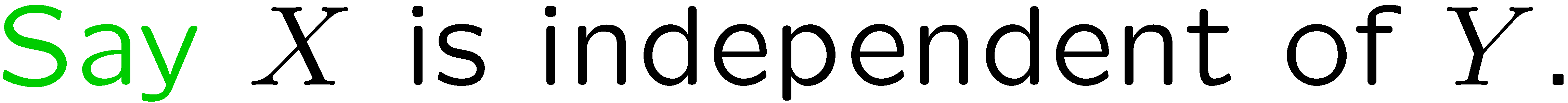 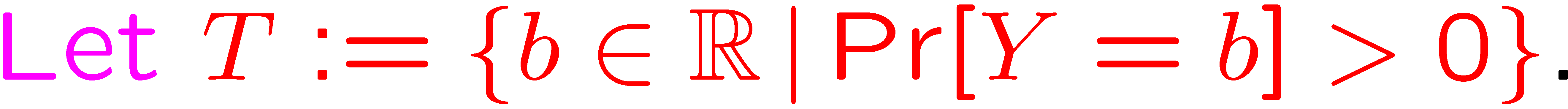 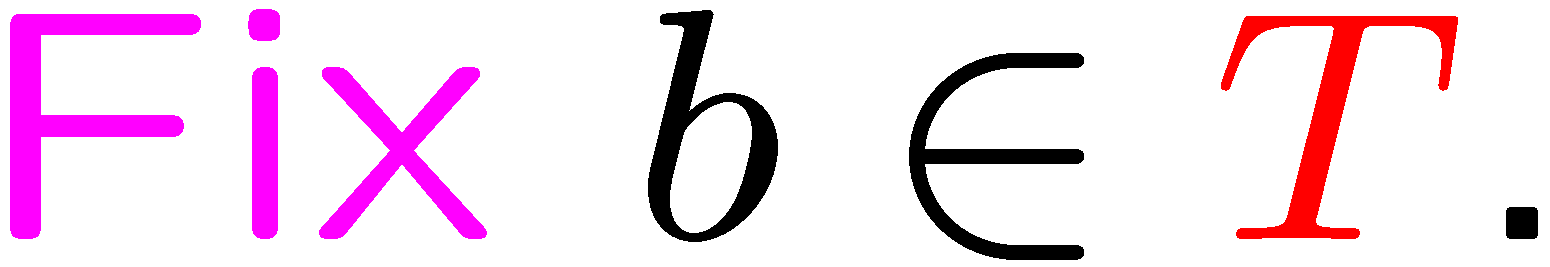 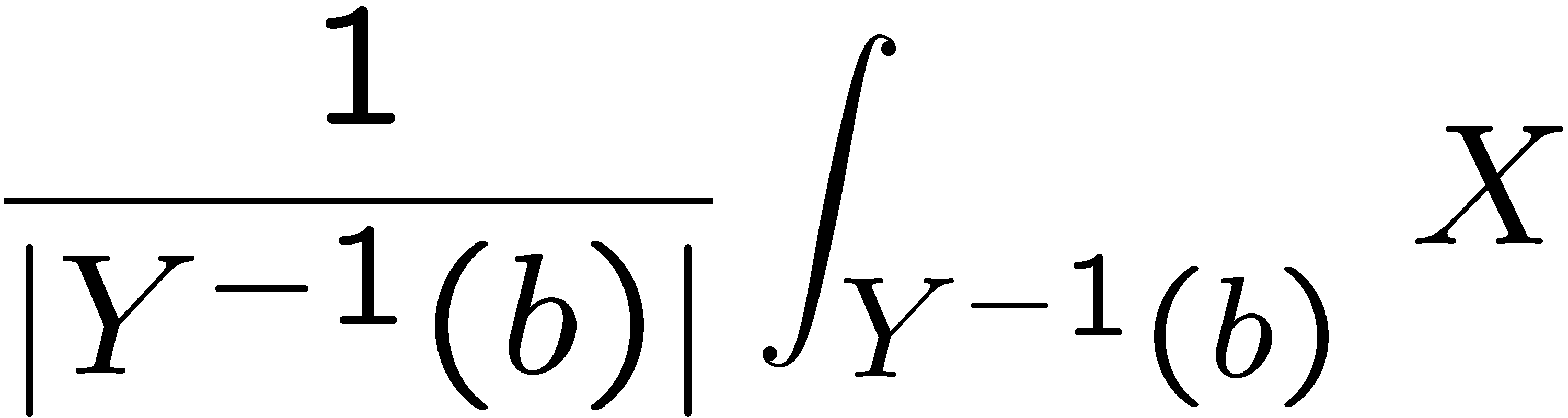 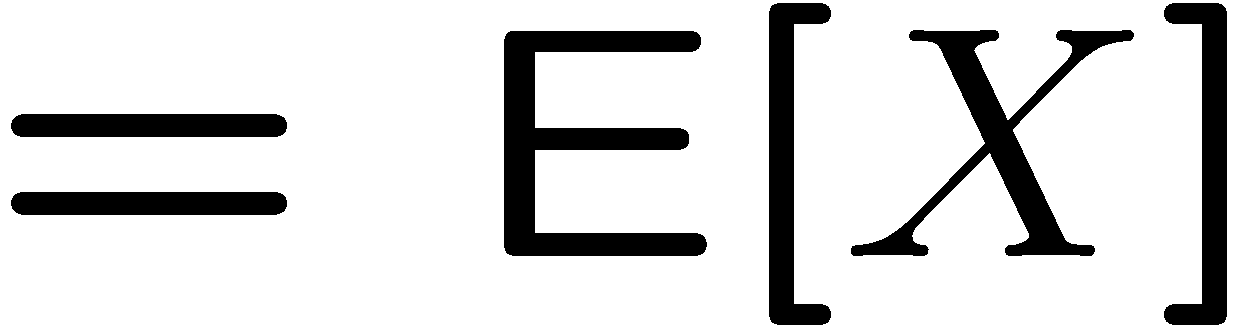 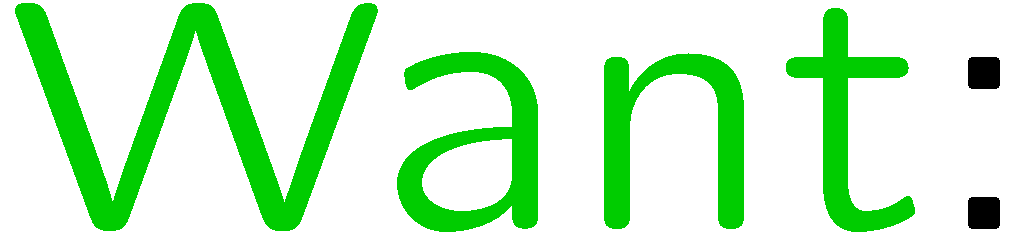 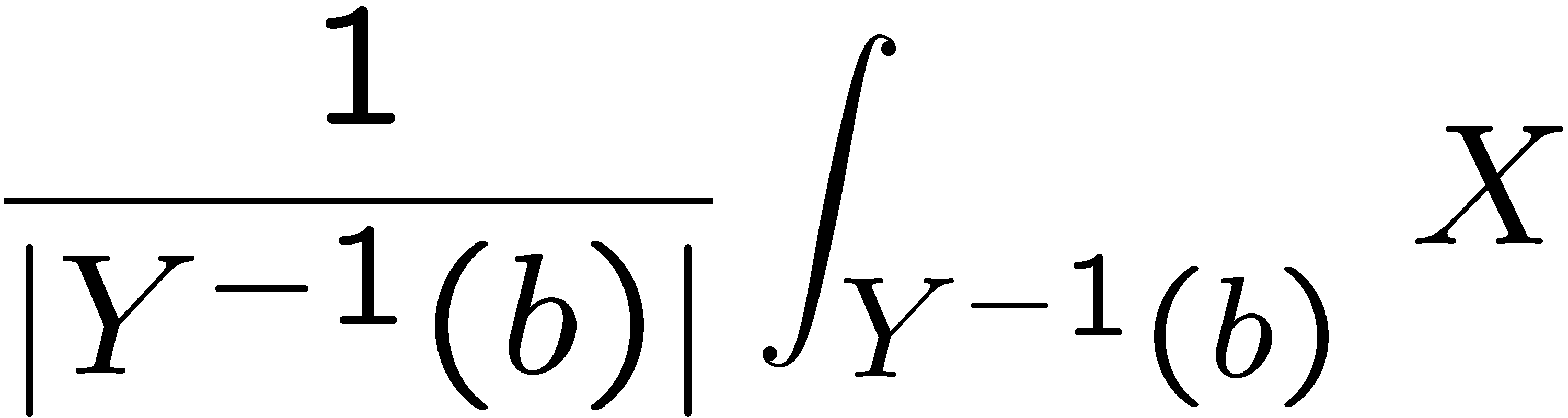 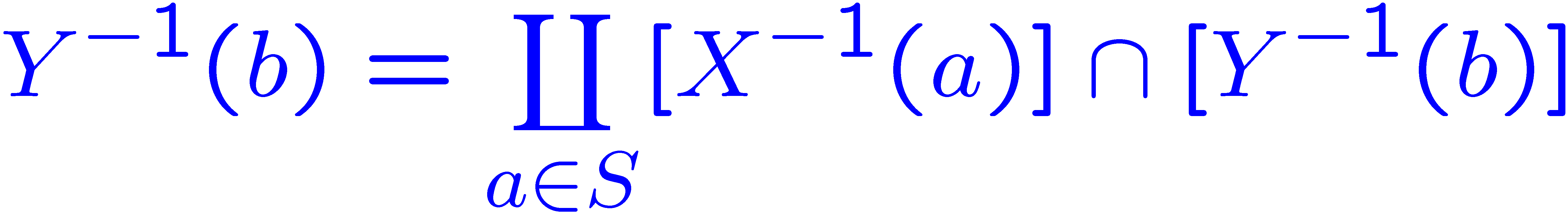 60
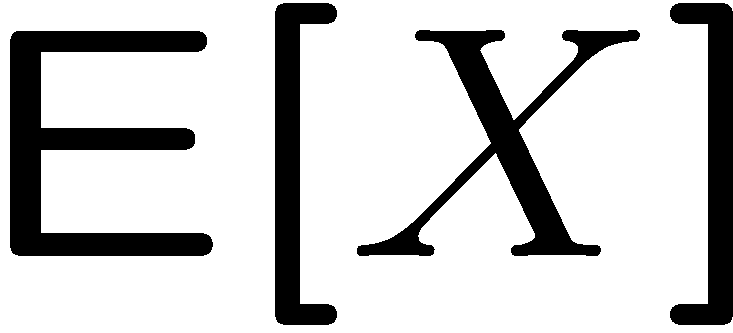 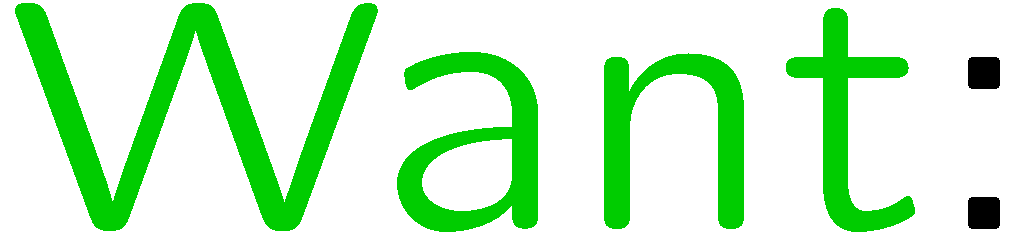 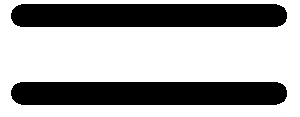 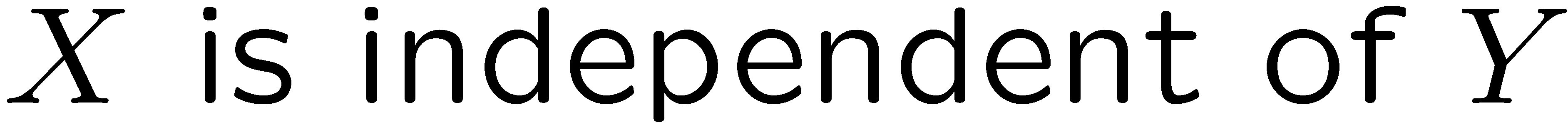 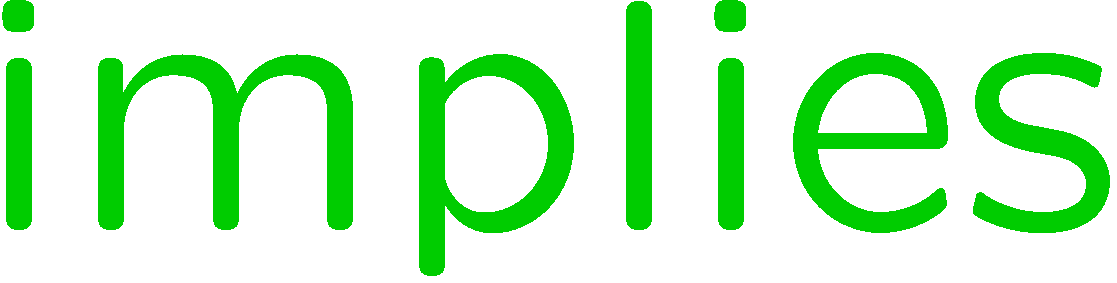 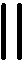 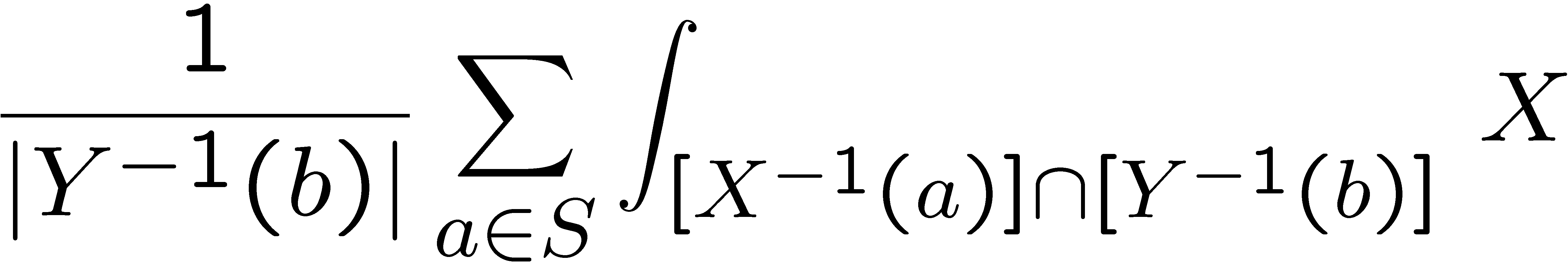 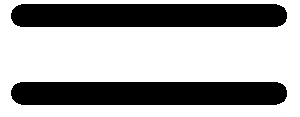 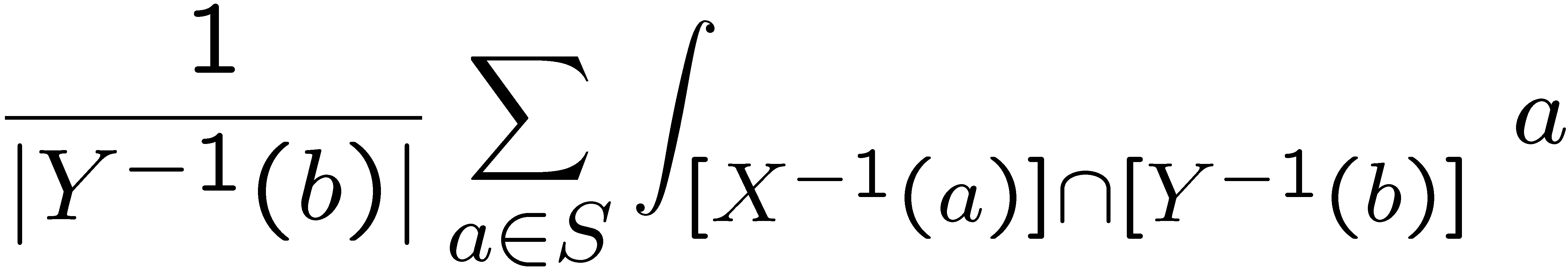 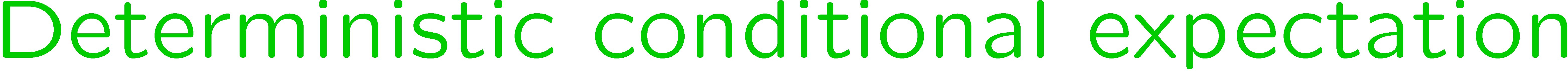 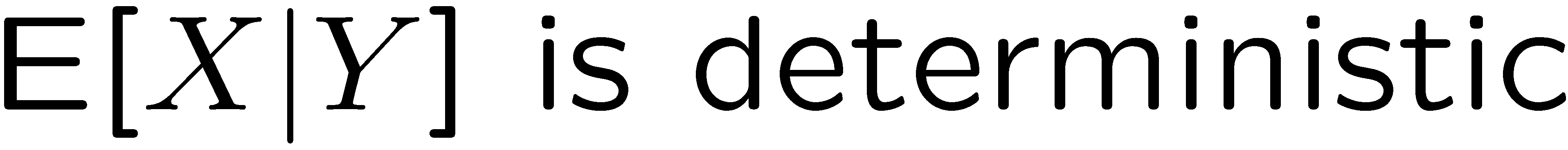 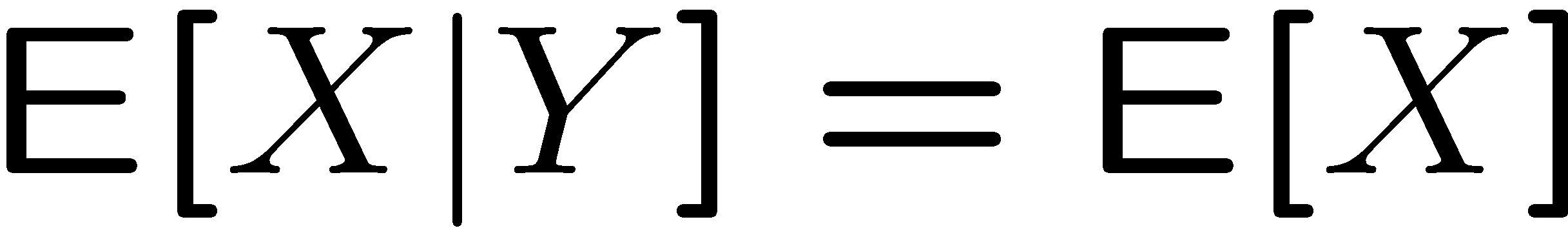 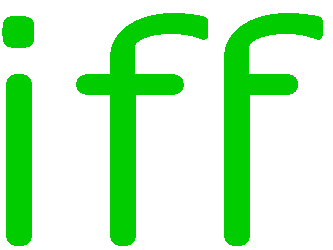 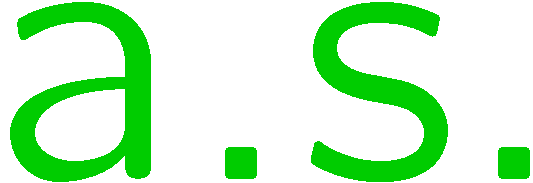 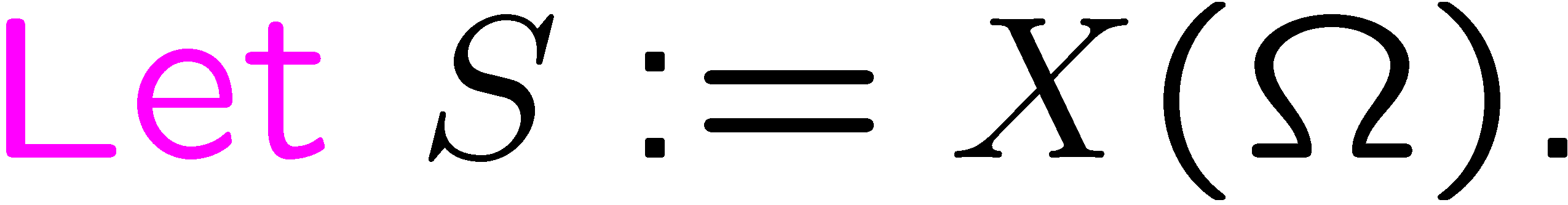 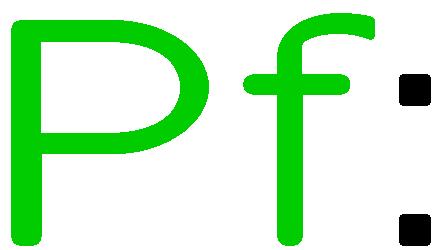 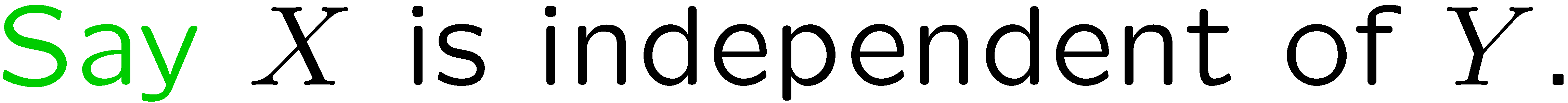 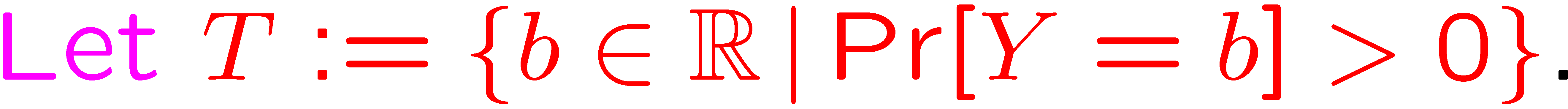 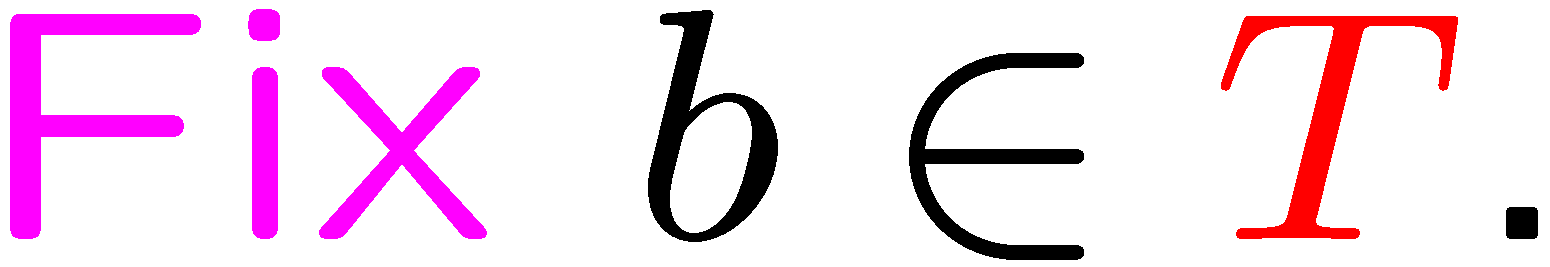 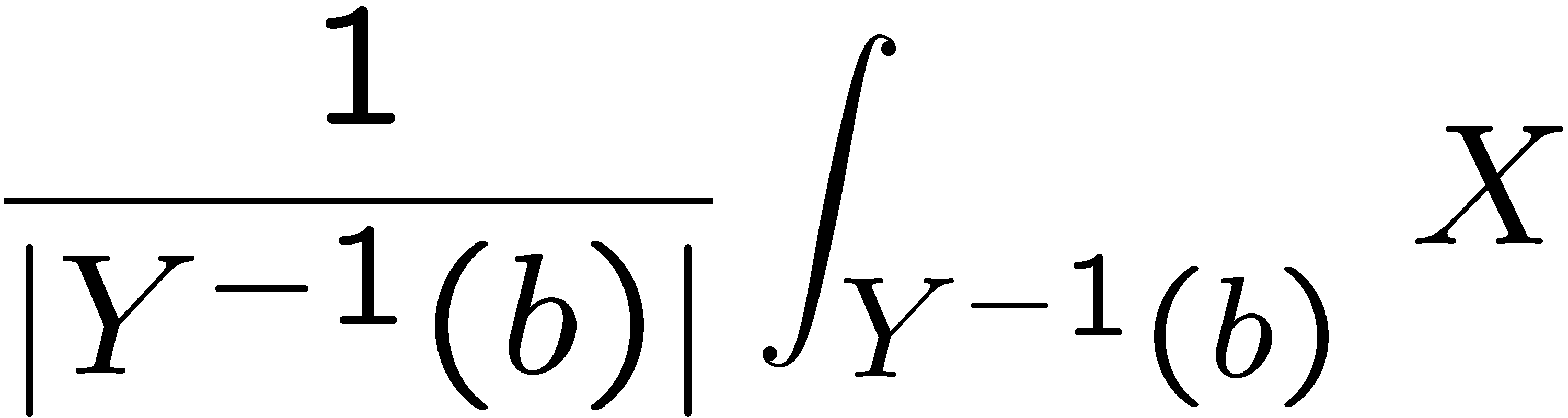 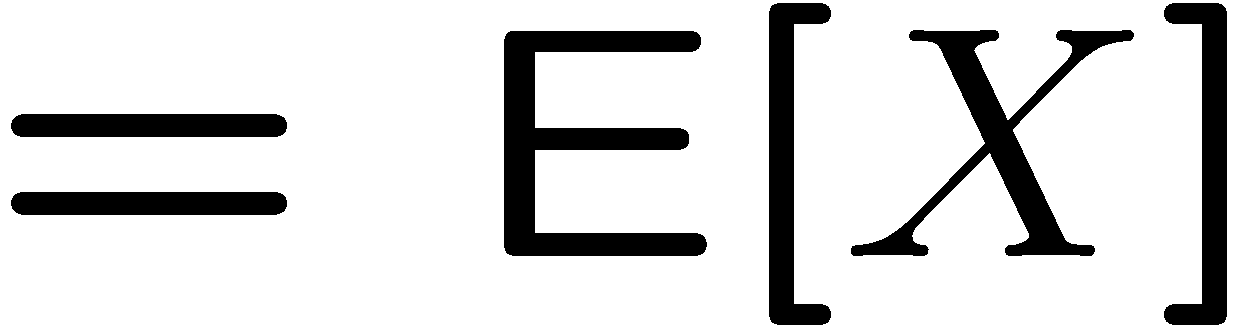 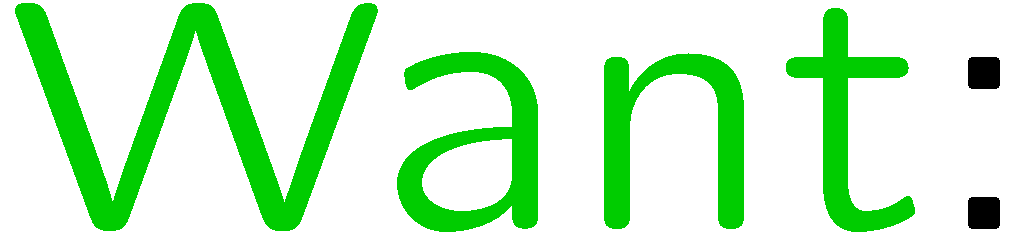 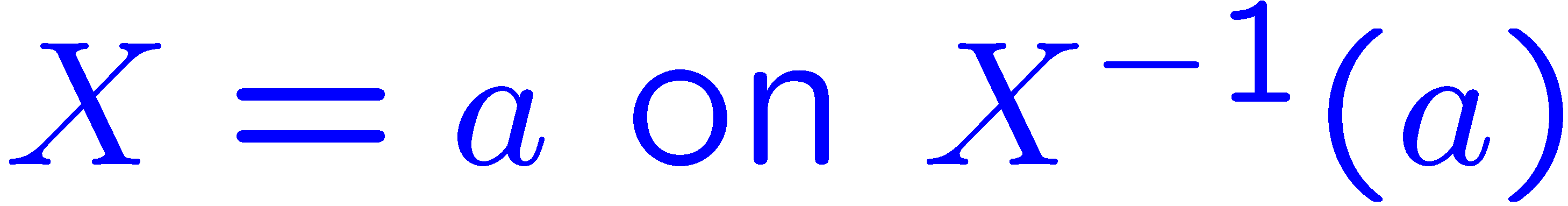 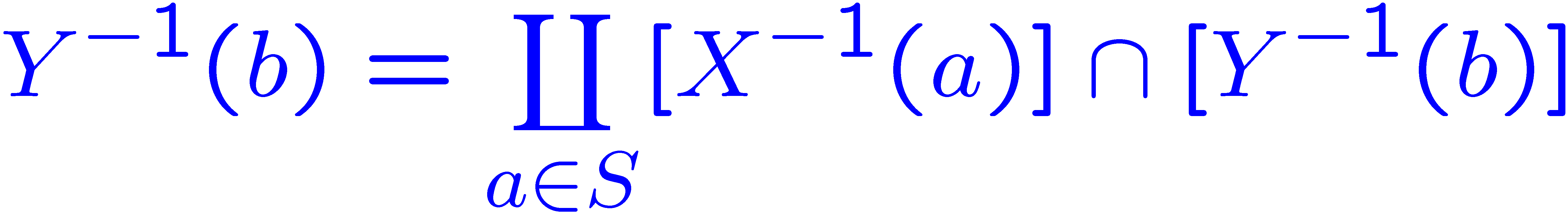 61
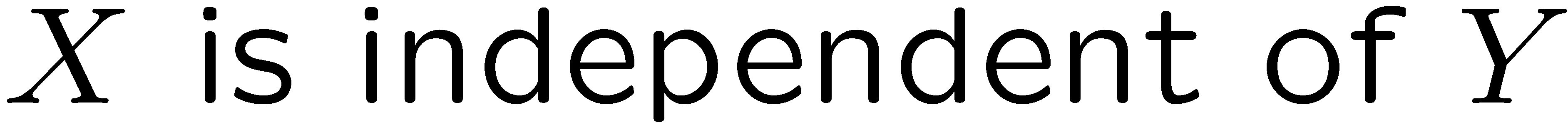 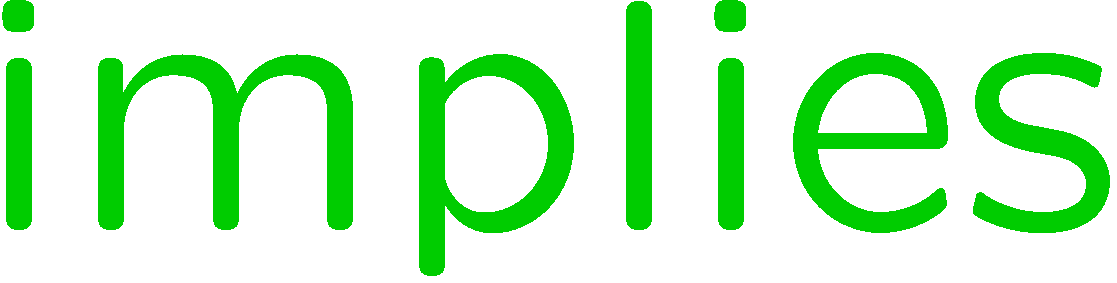 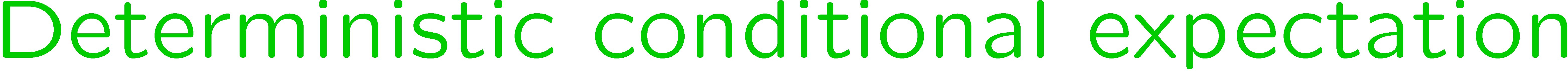 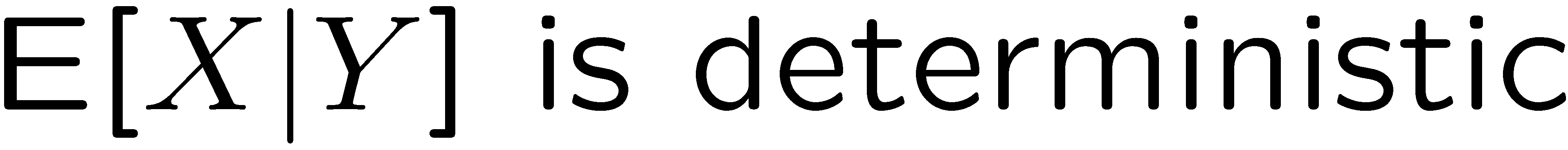 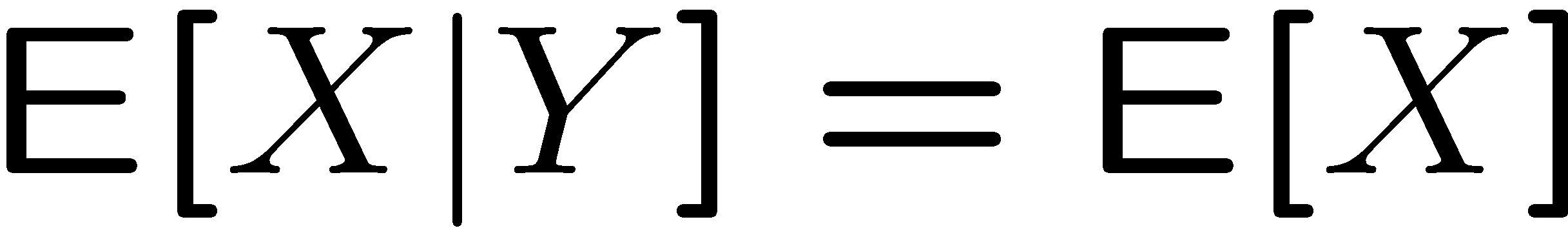 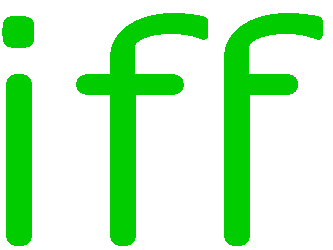 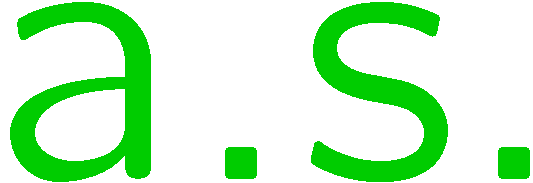 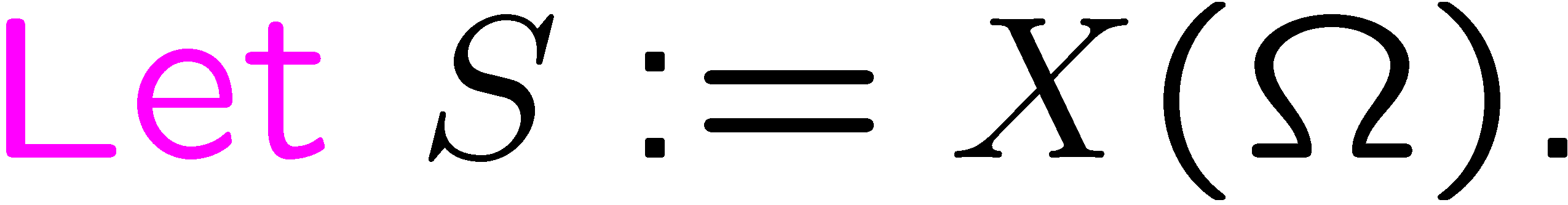 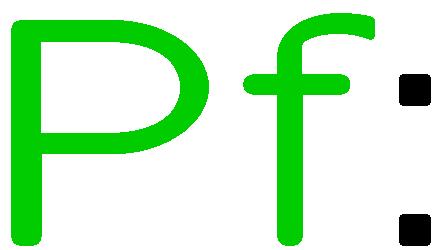 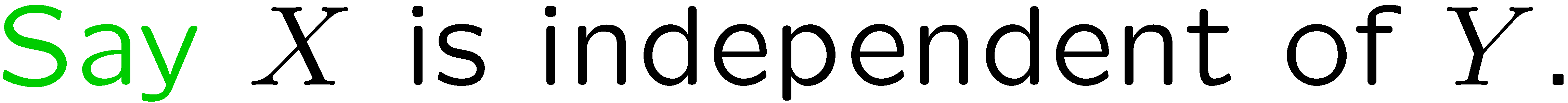 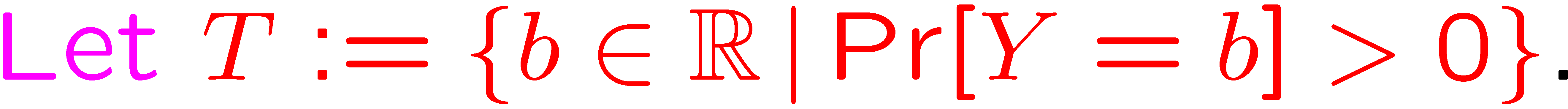 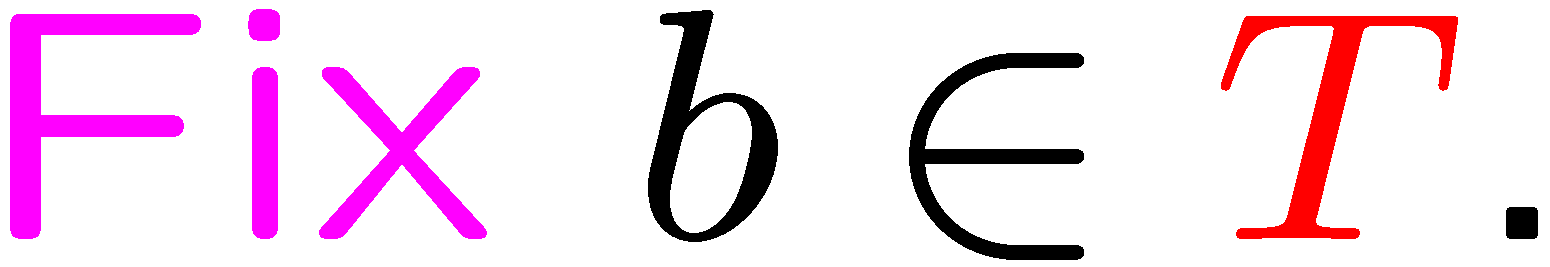 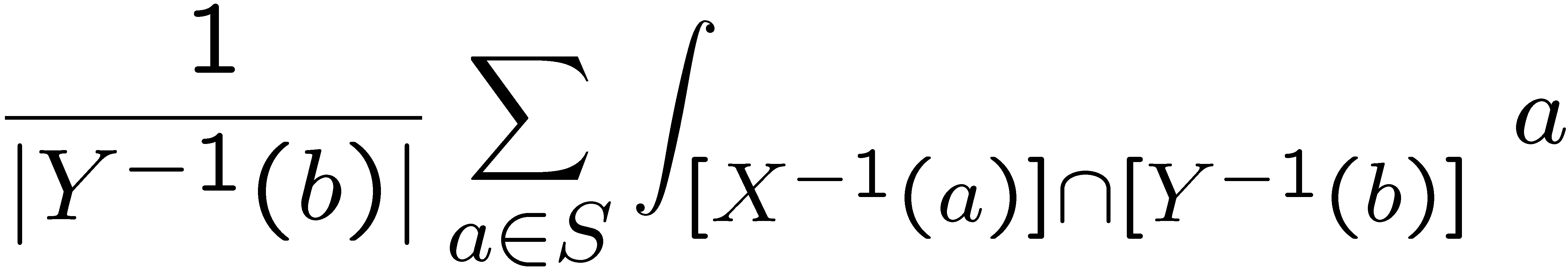 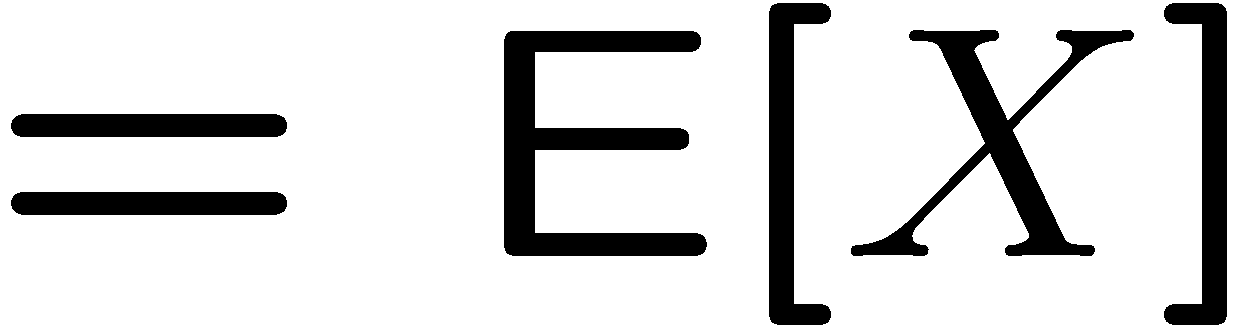 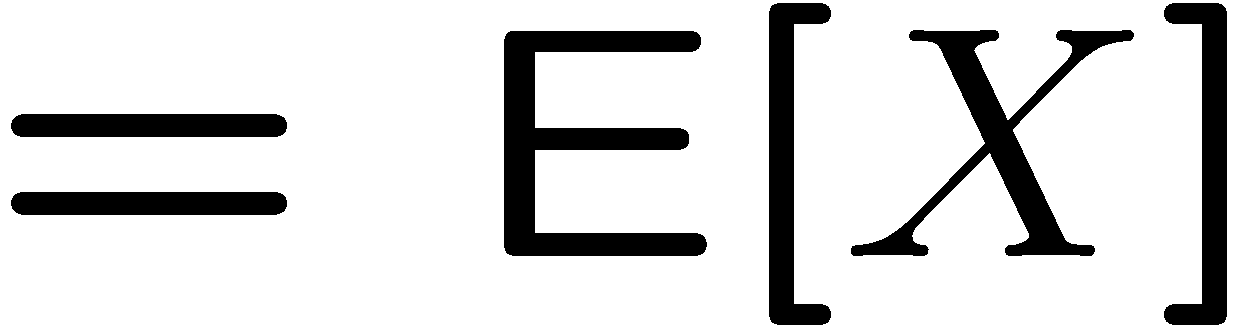 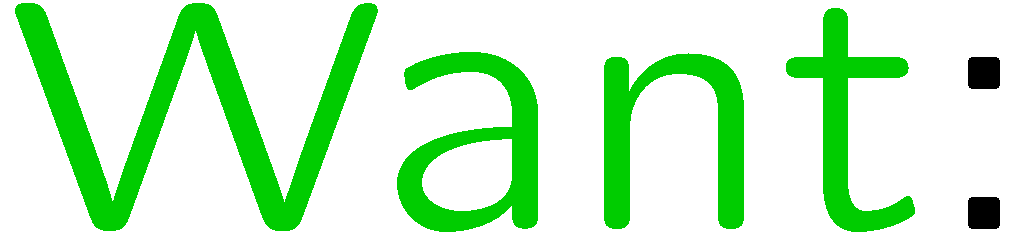 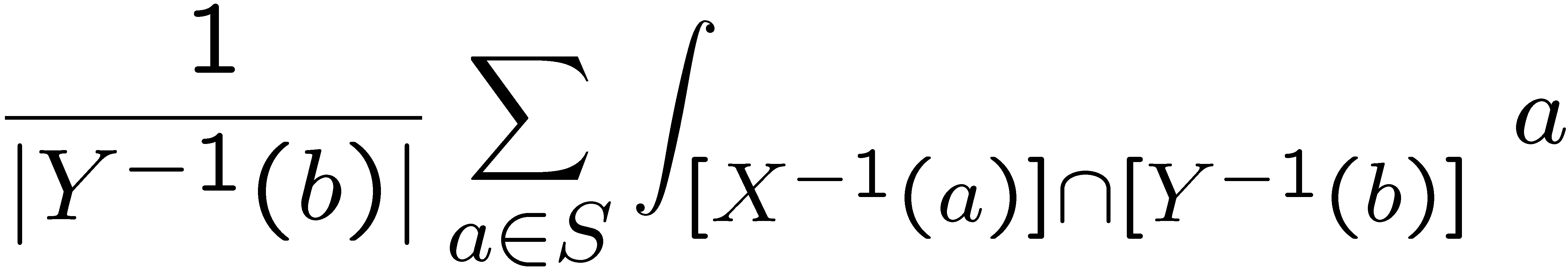 62
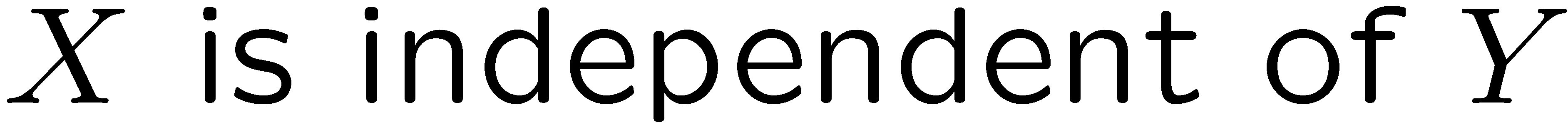 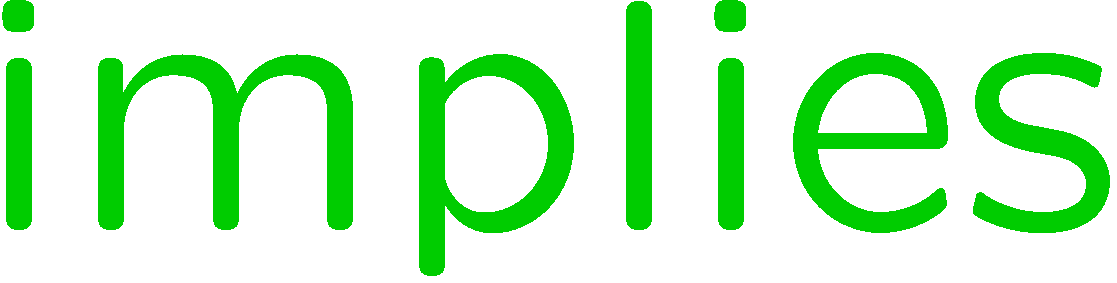 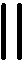 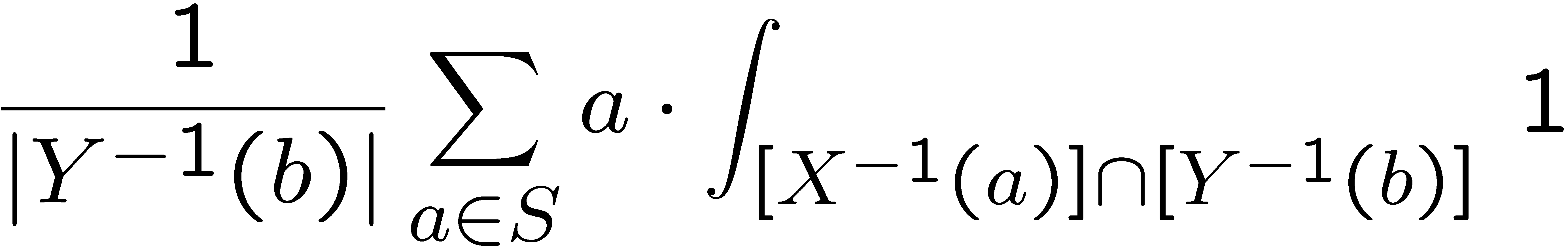 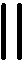 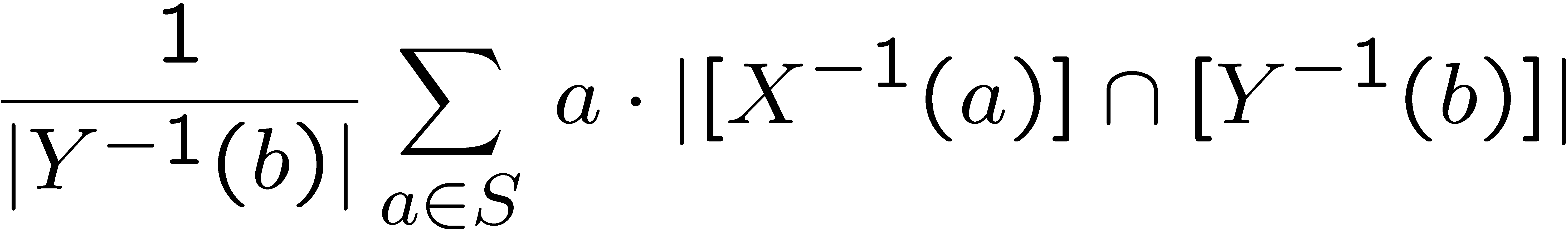 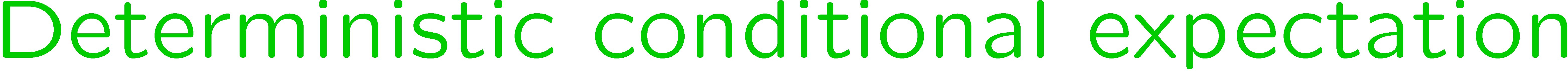 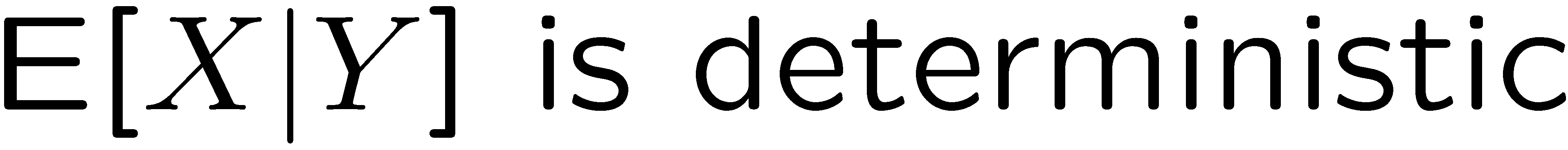 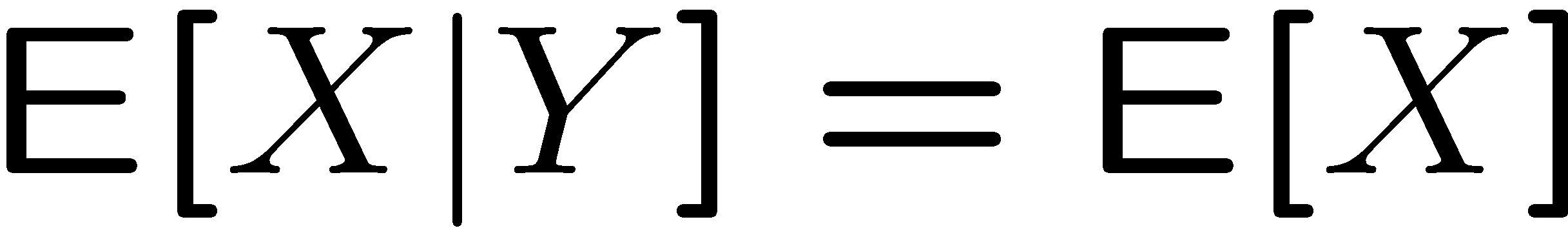 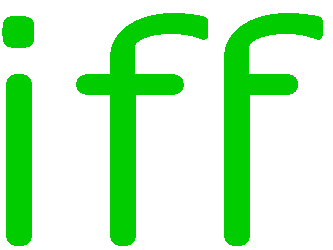 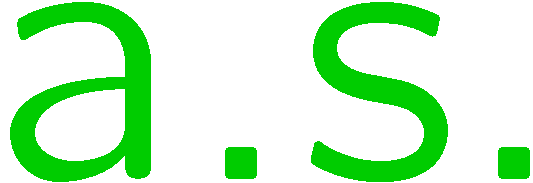 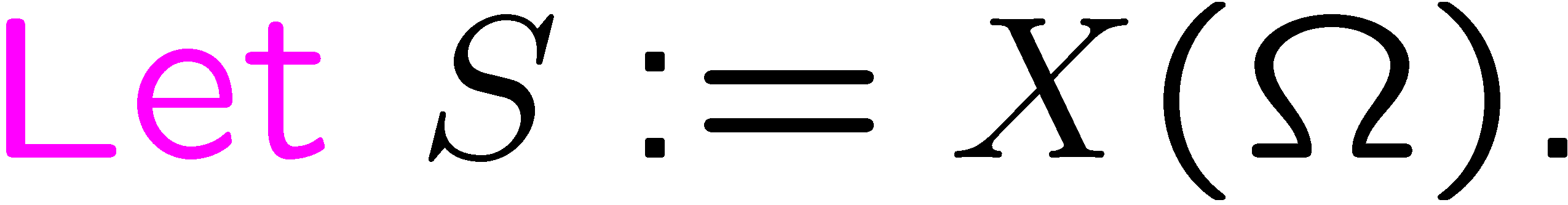 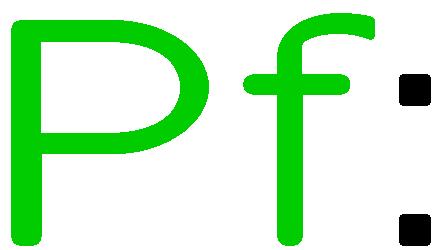 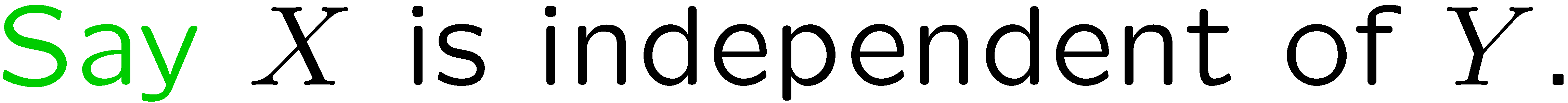 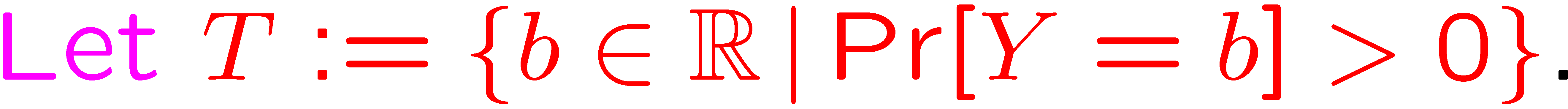 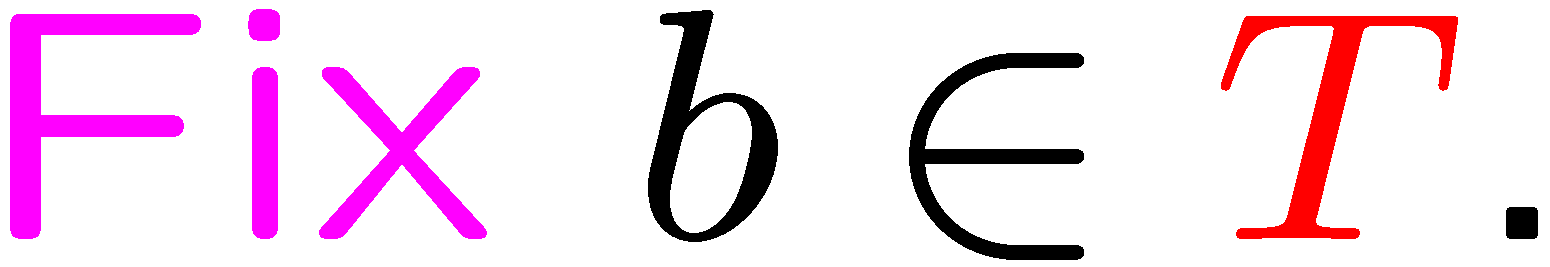 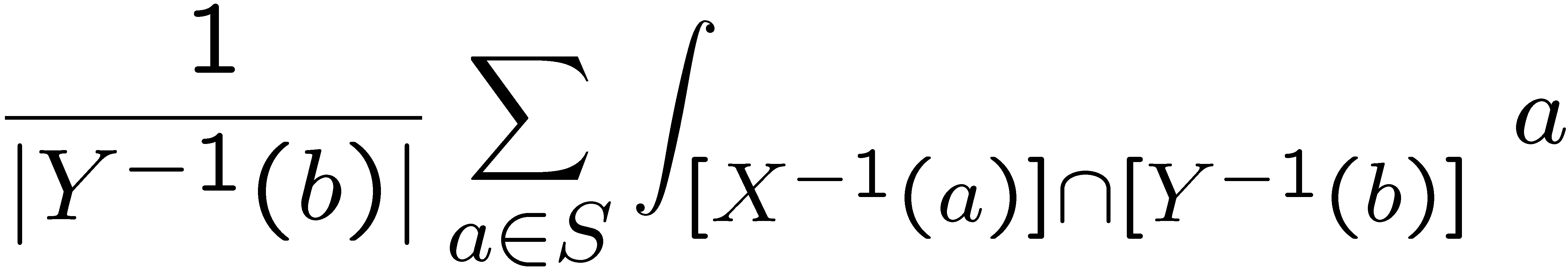 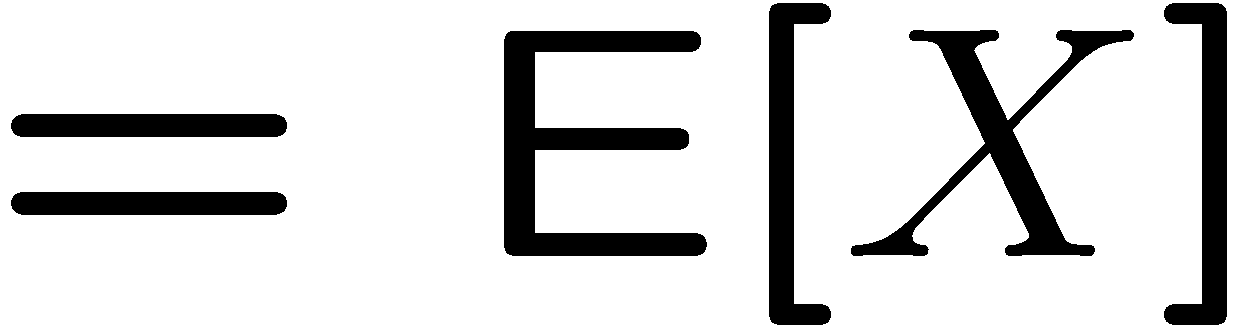 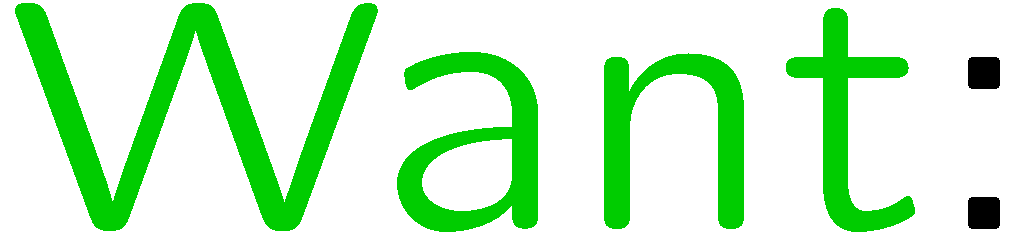 63
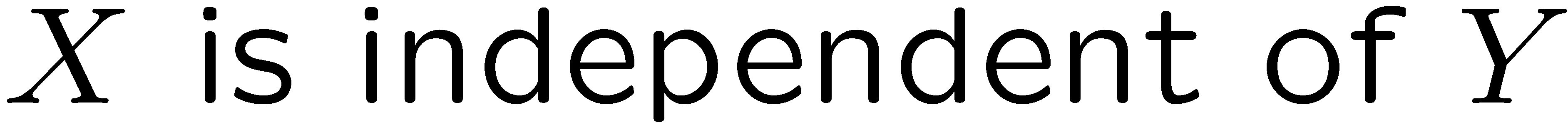 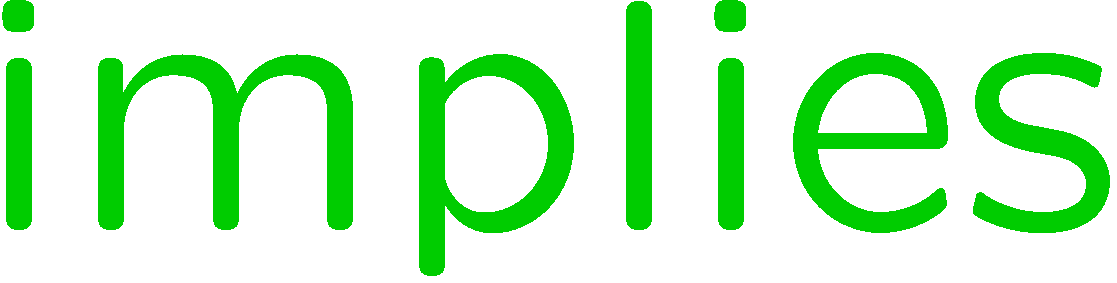 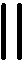 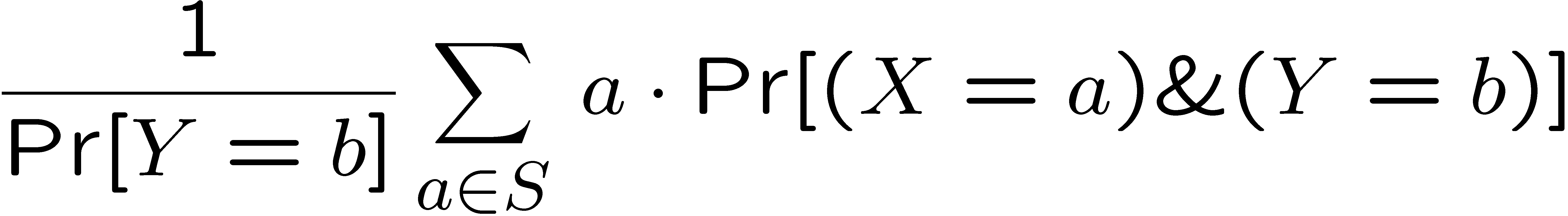 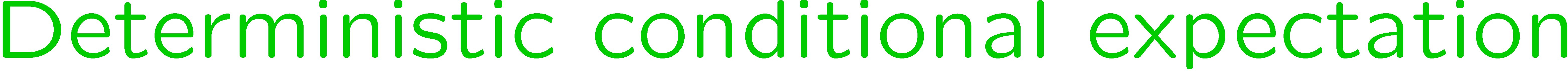 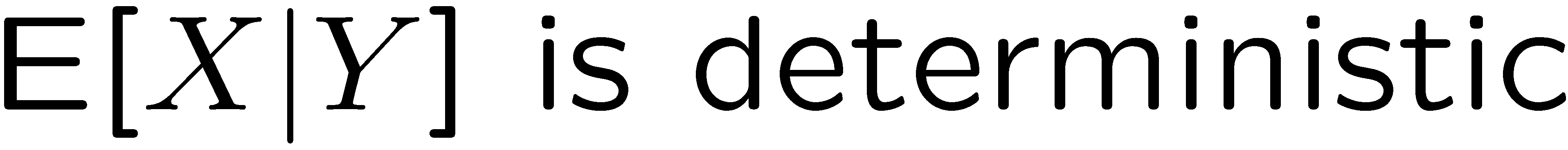 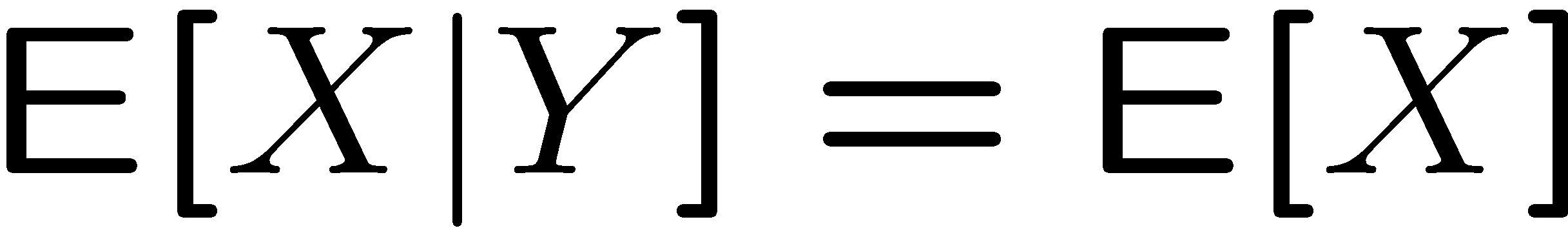 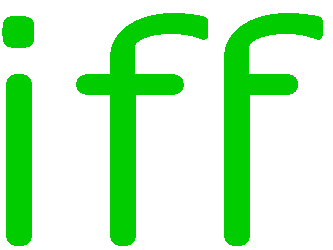 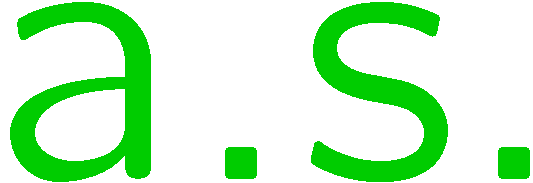 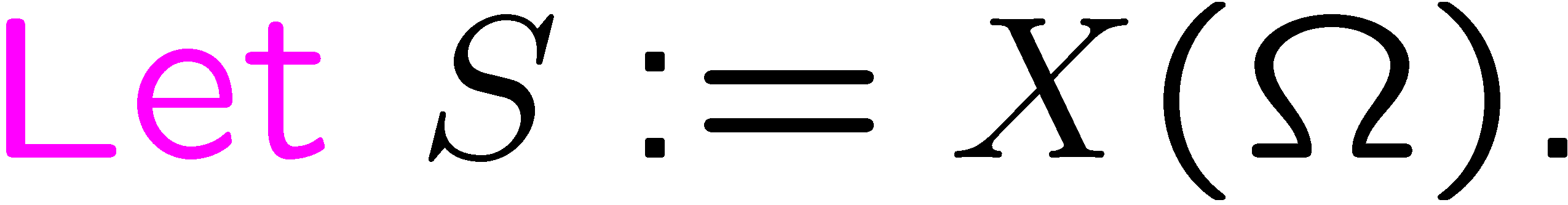 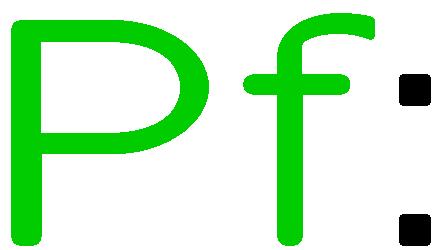 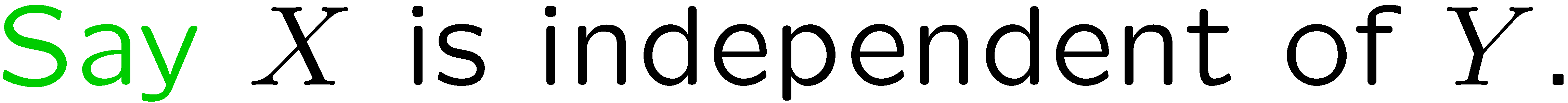 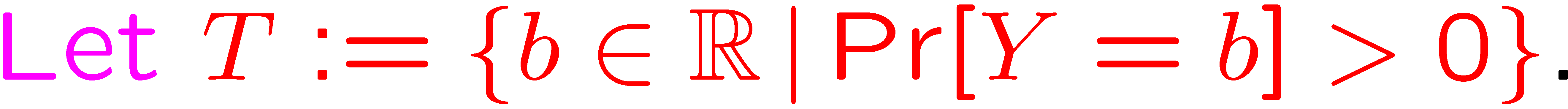 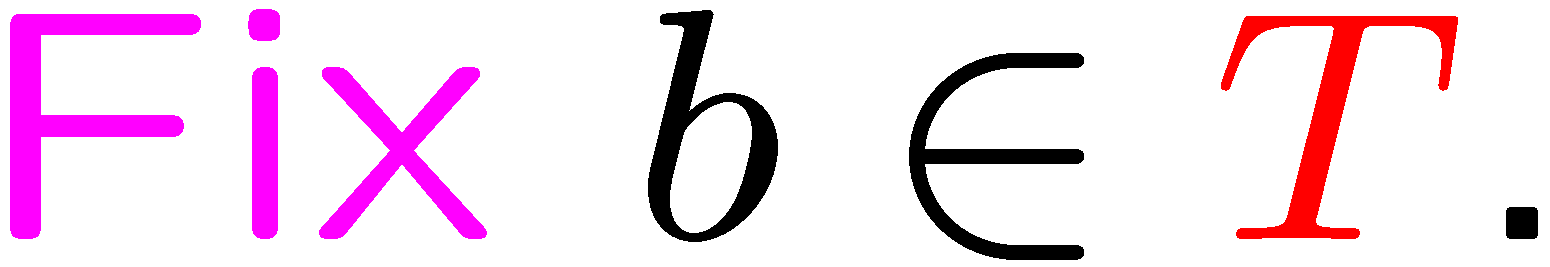 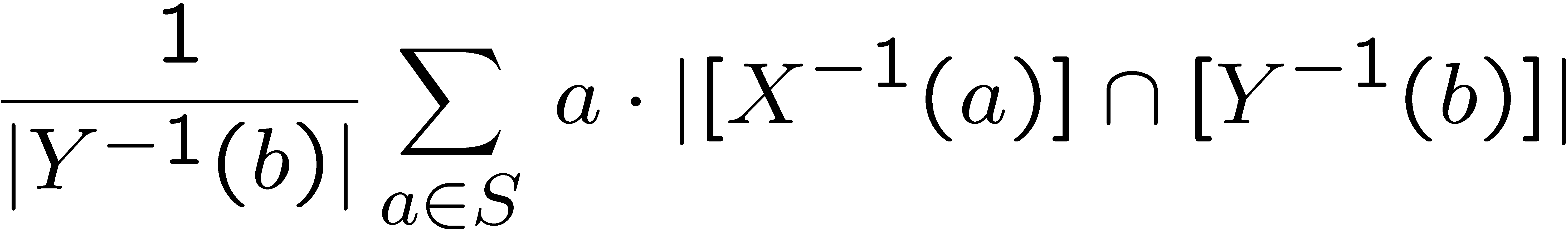 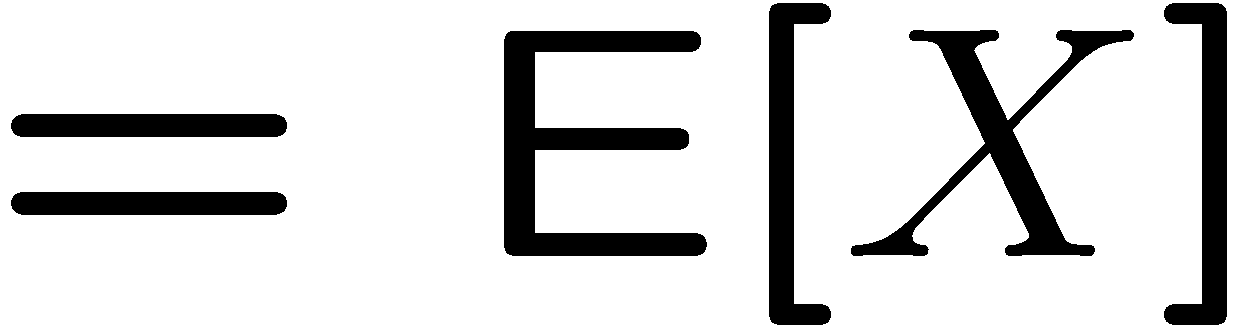 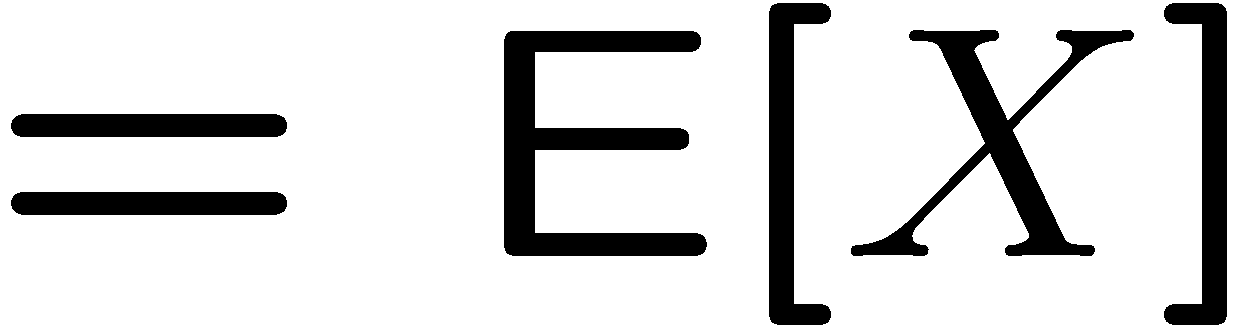 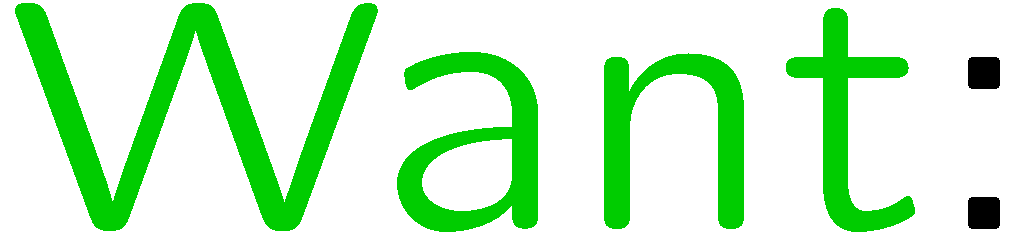 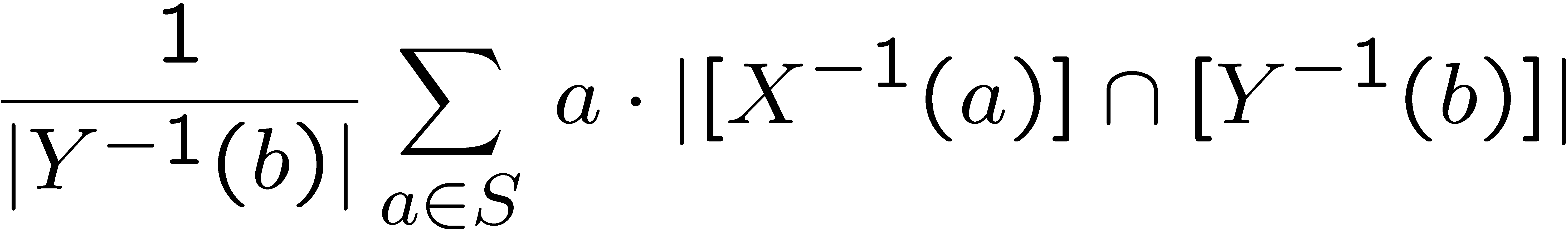 64
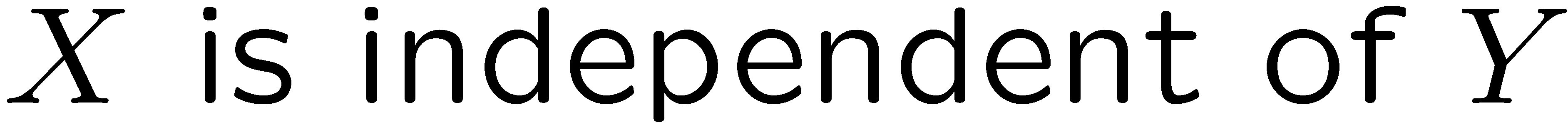 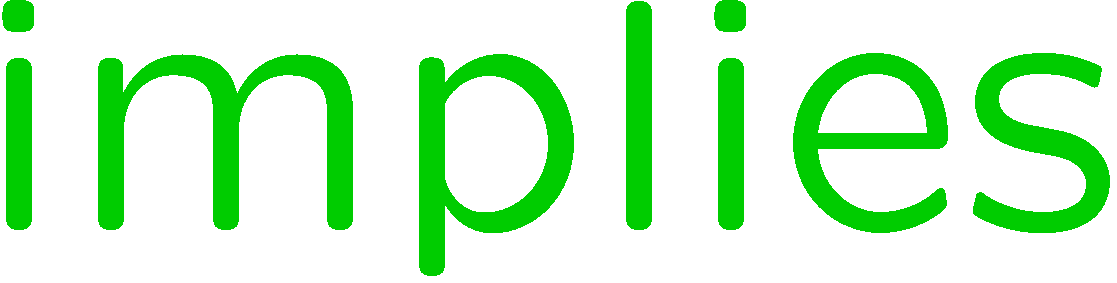 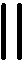 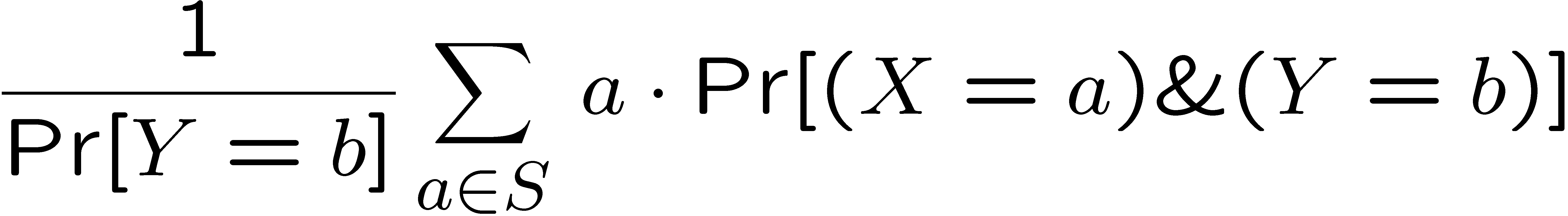 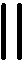 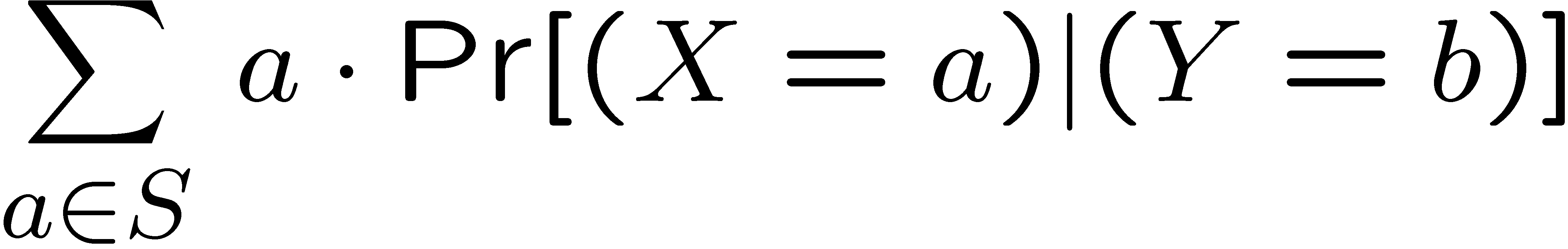 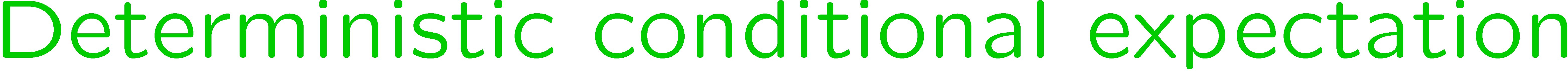 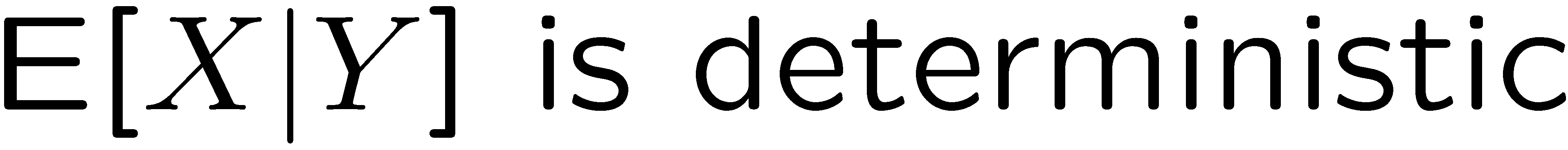 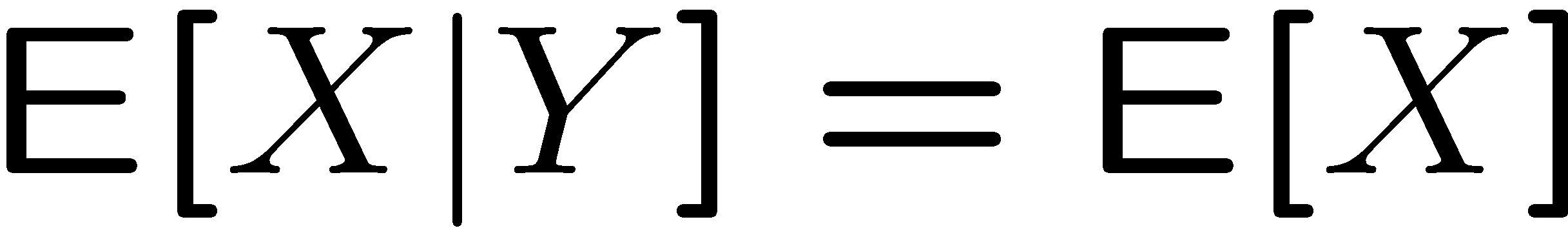 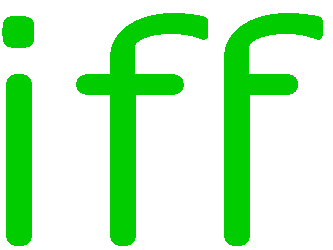 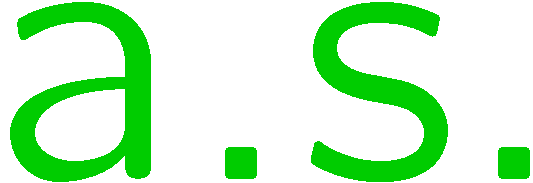 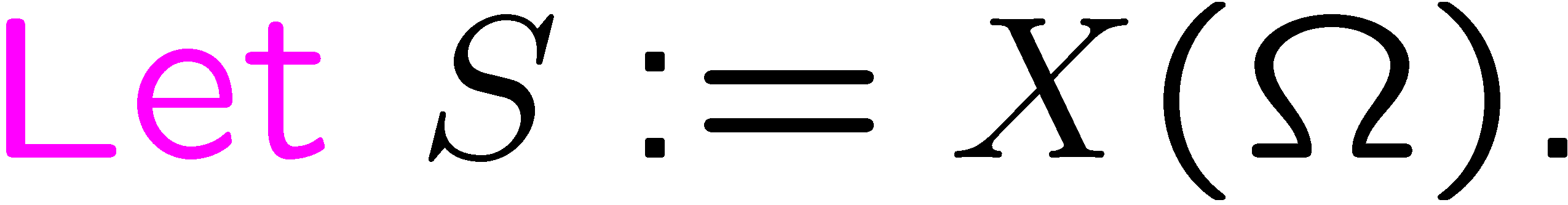 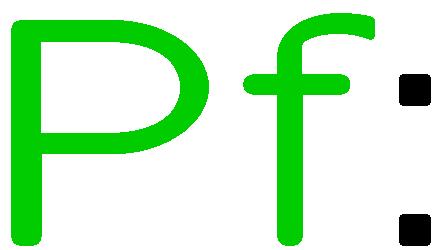 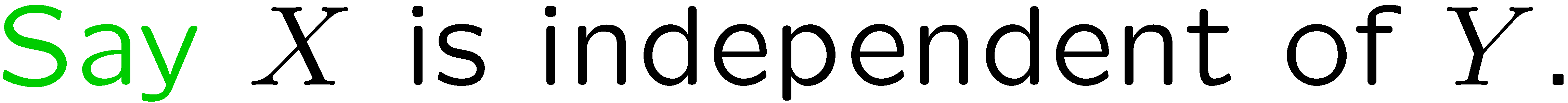 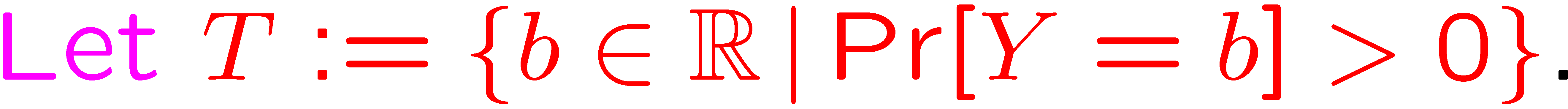 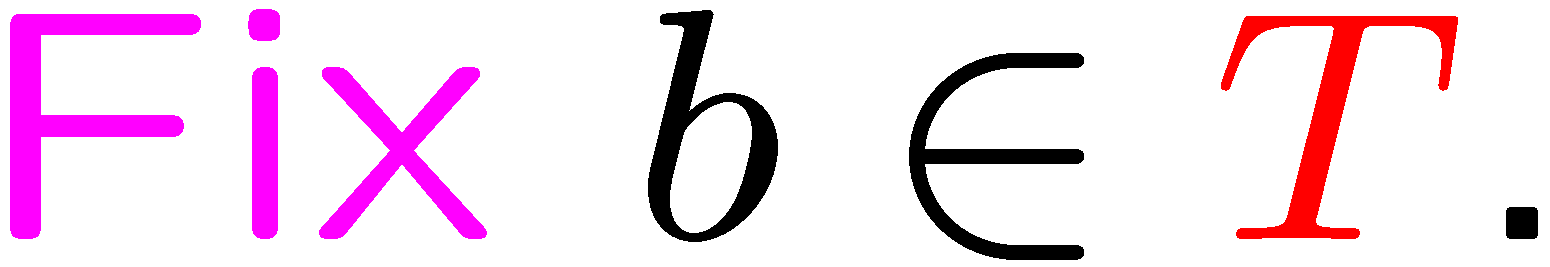 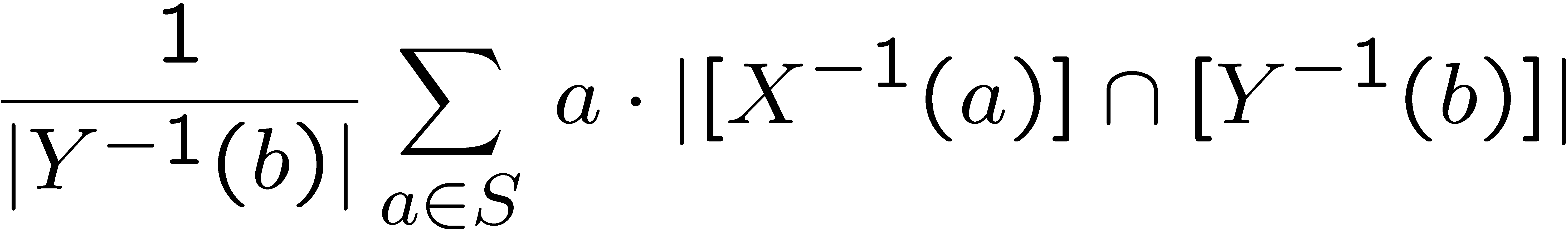 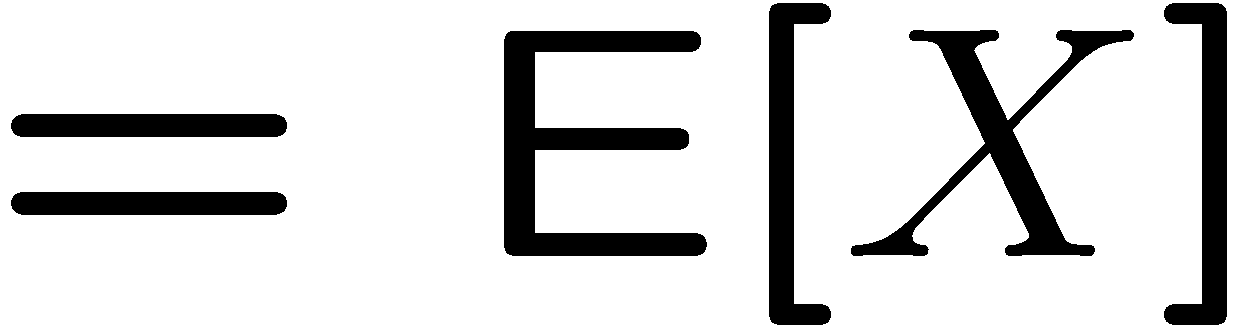 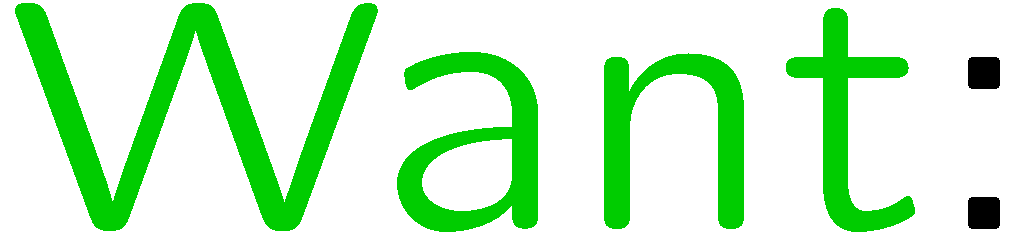 65
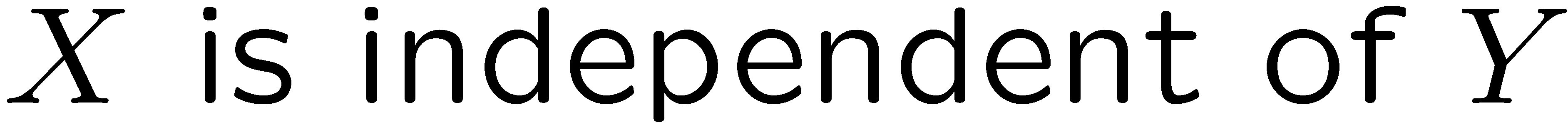 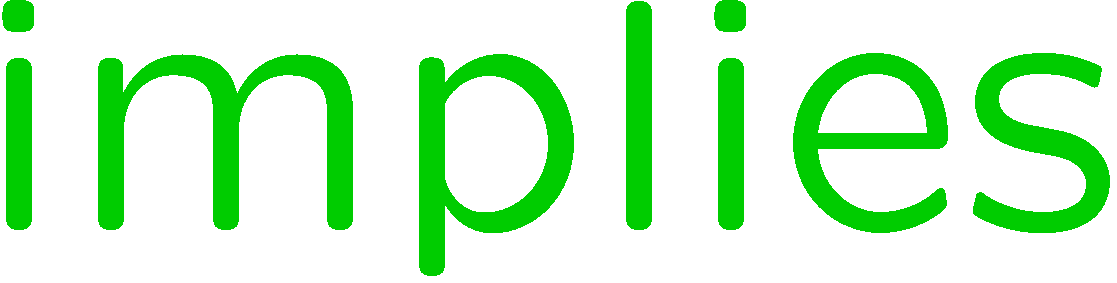 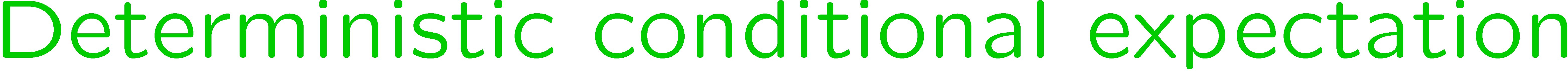 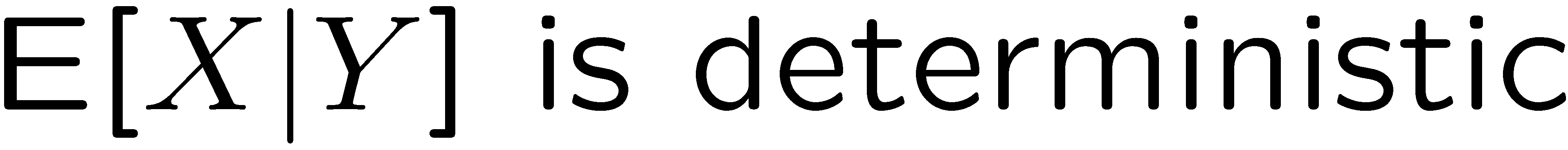 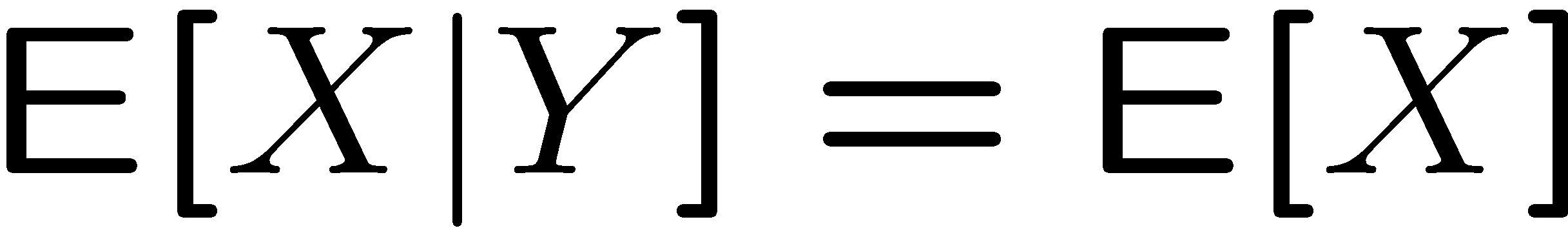 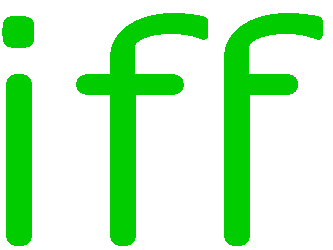 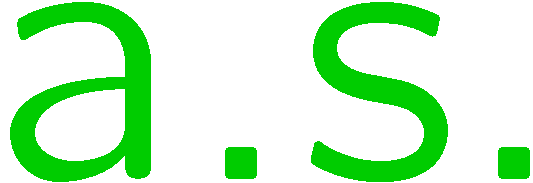 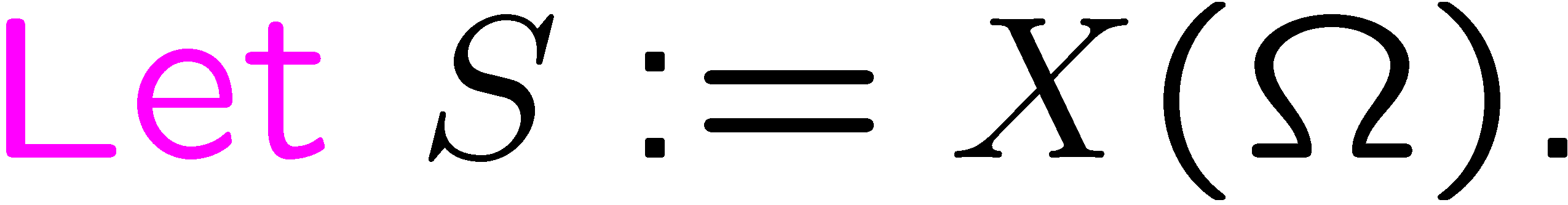 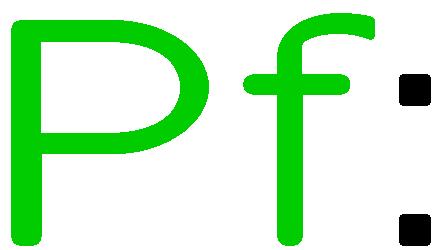 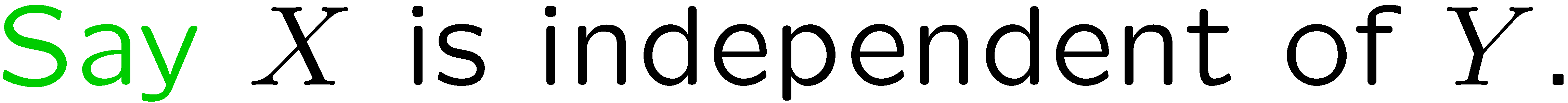 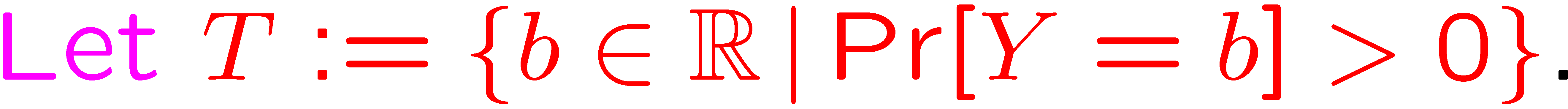 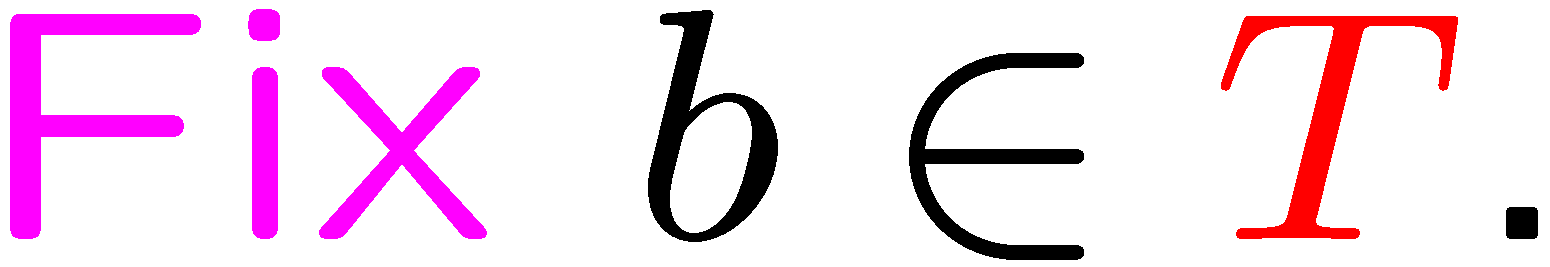 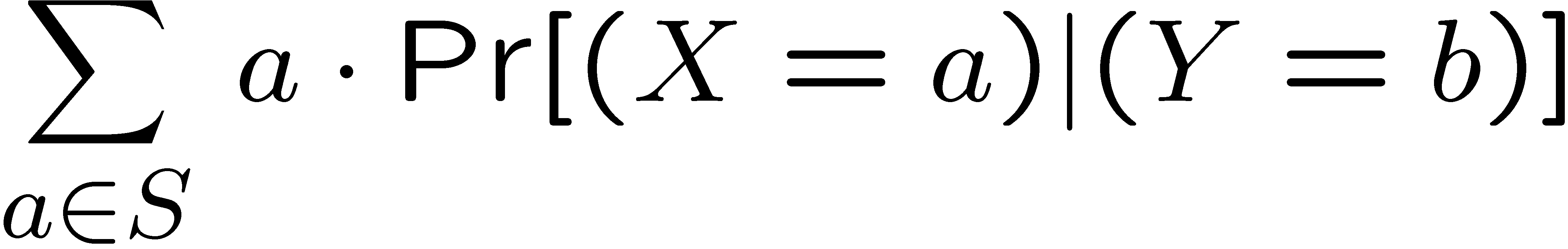 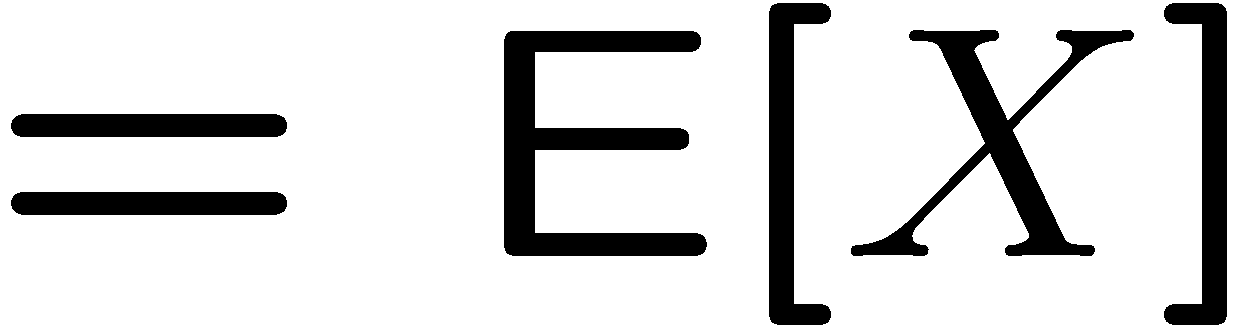 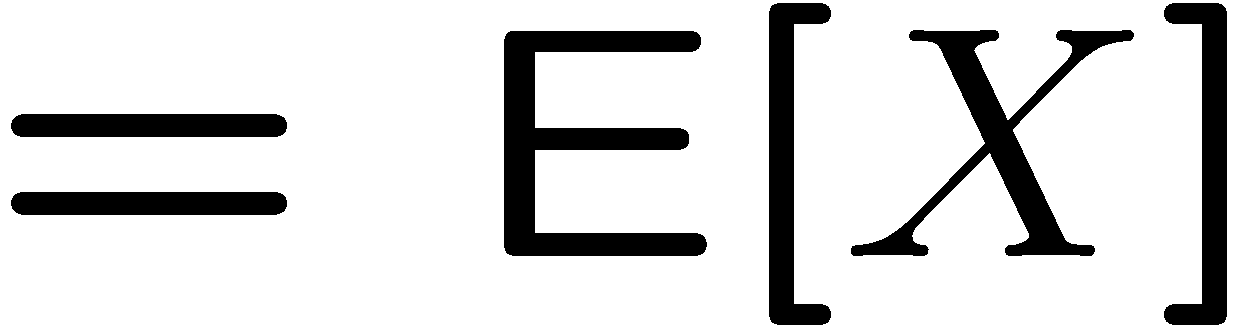 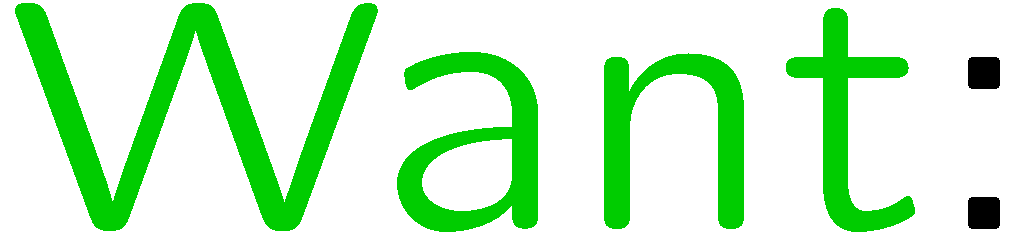 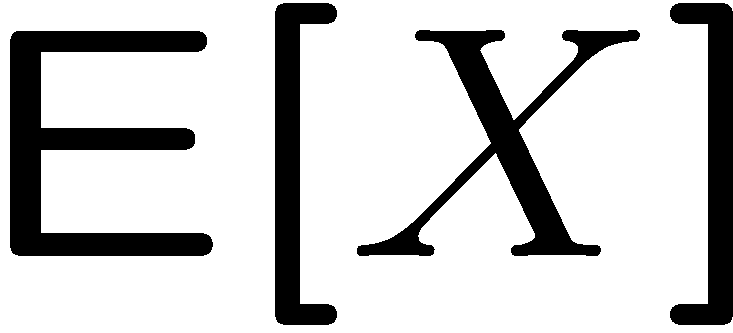 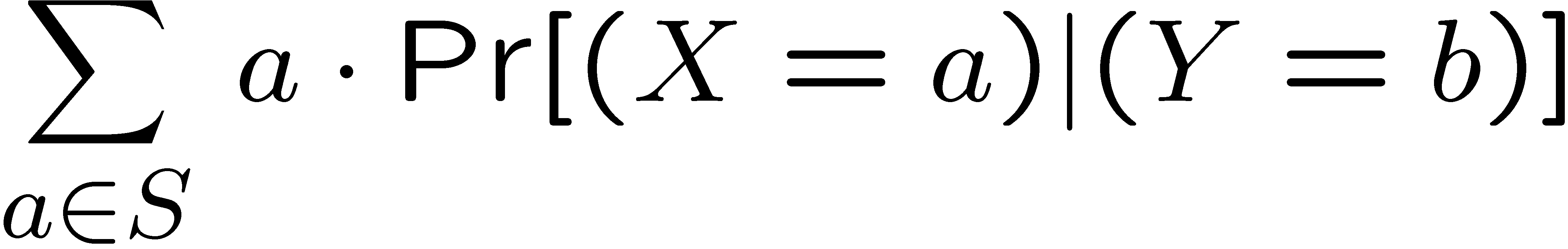 66
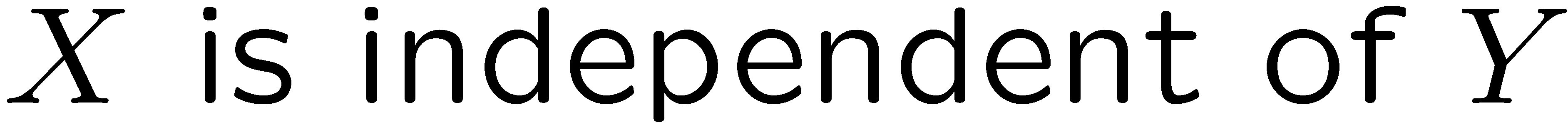 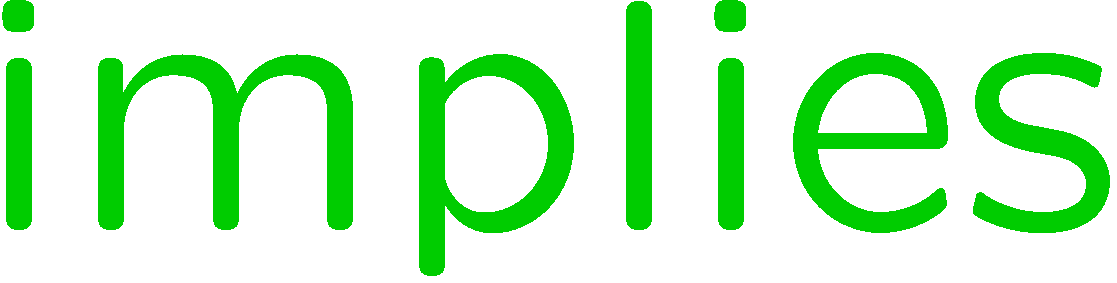 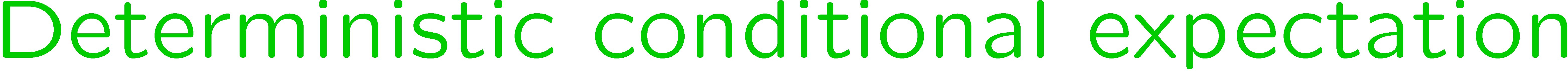 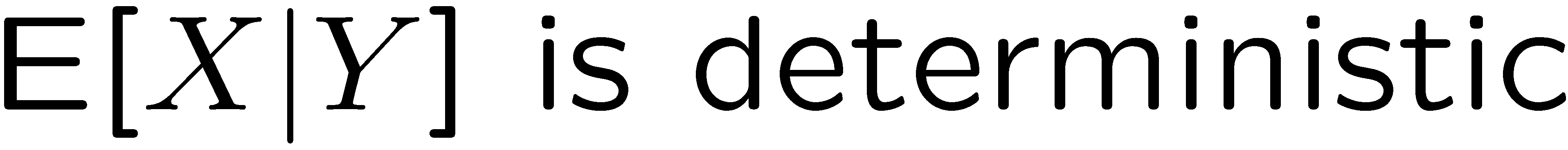 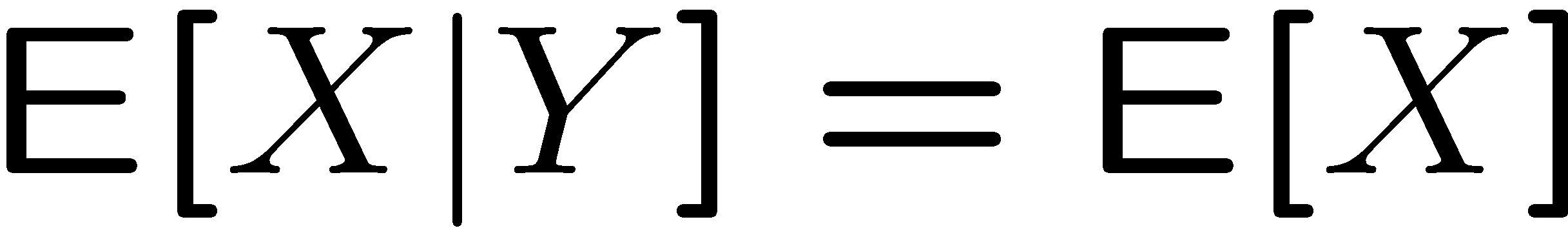 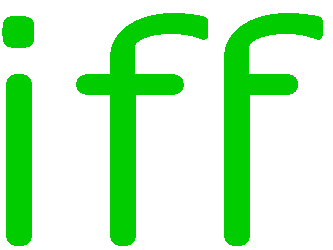 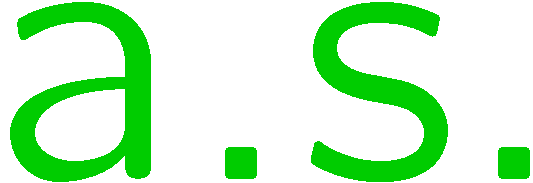 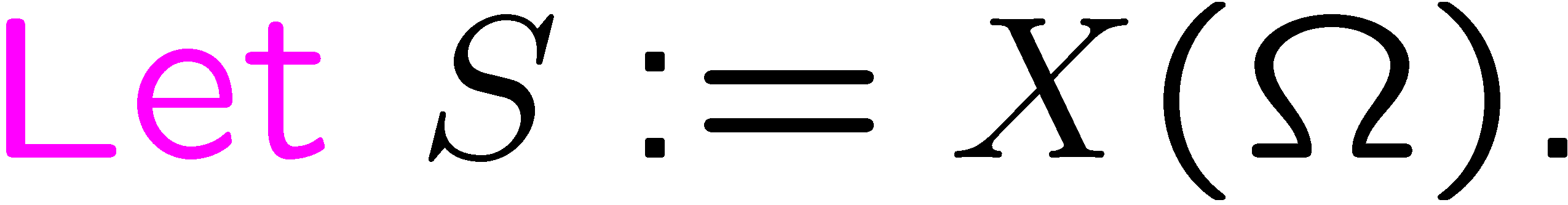 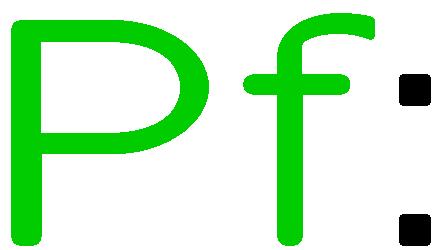 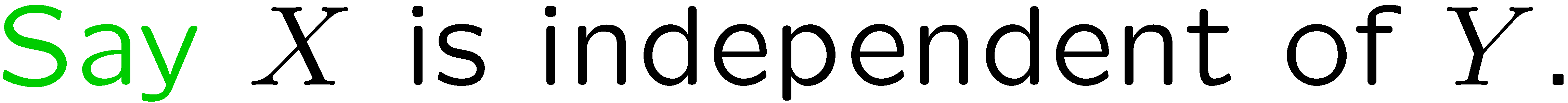 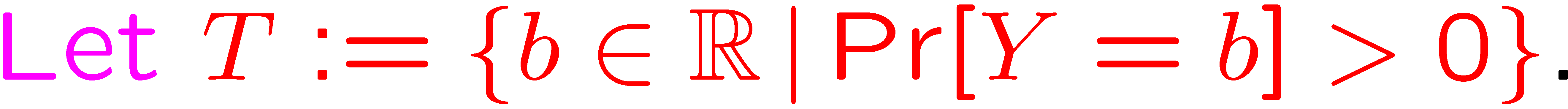 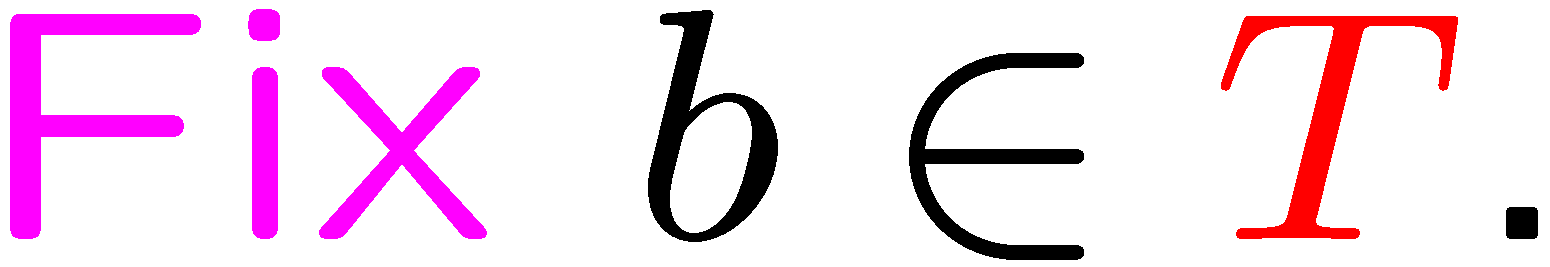 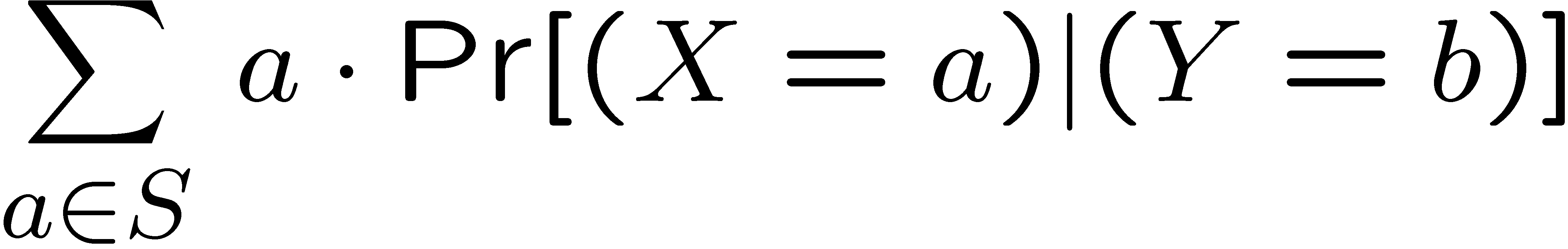 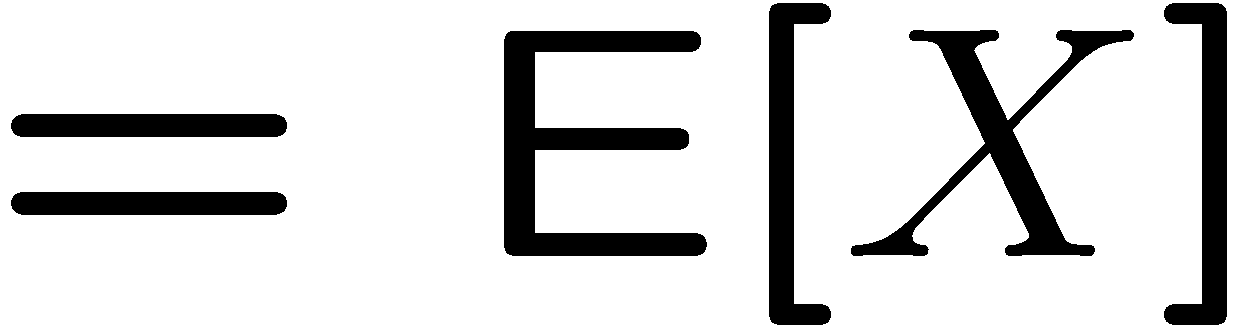 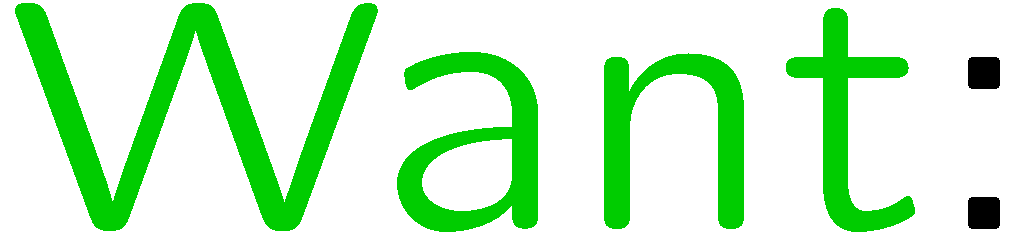 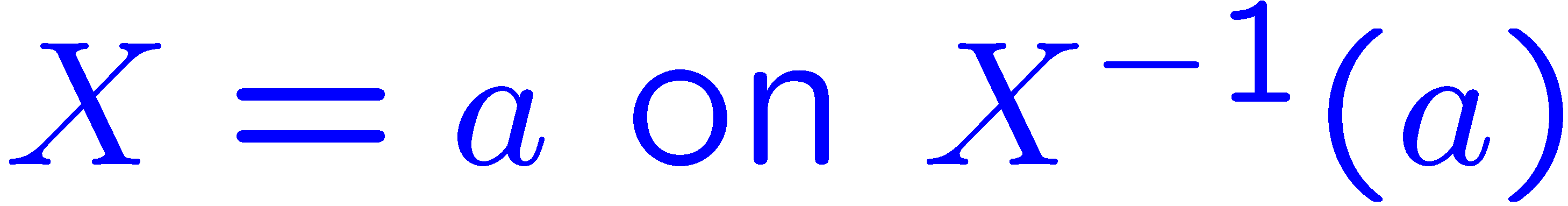 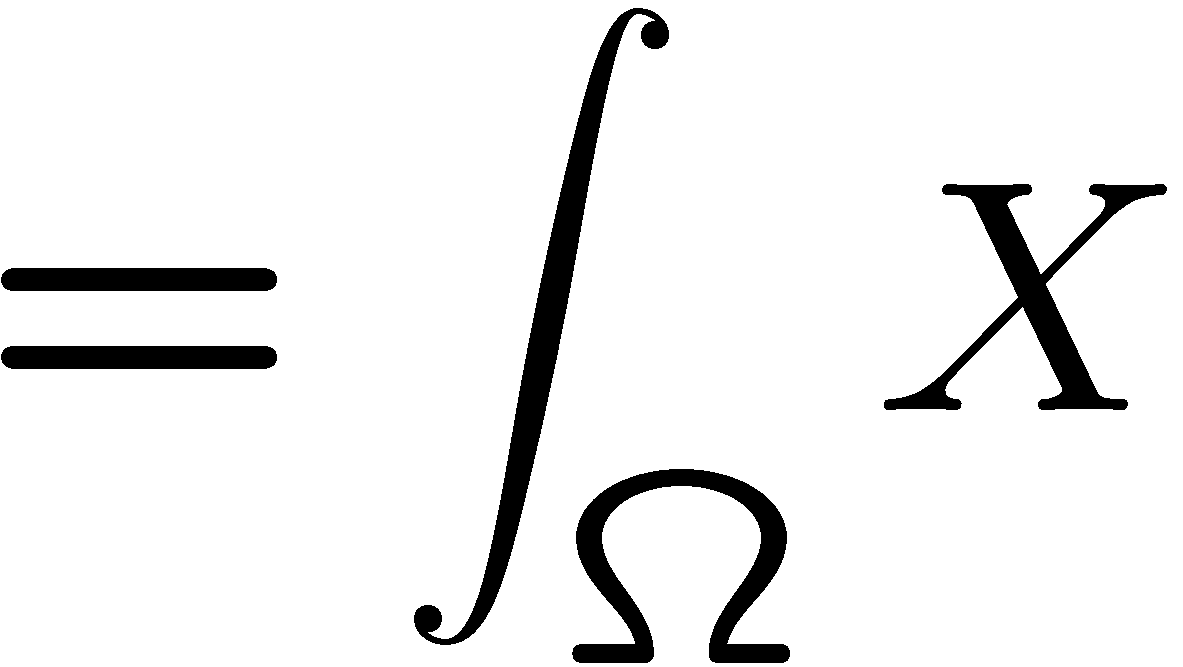 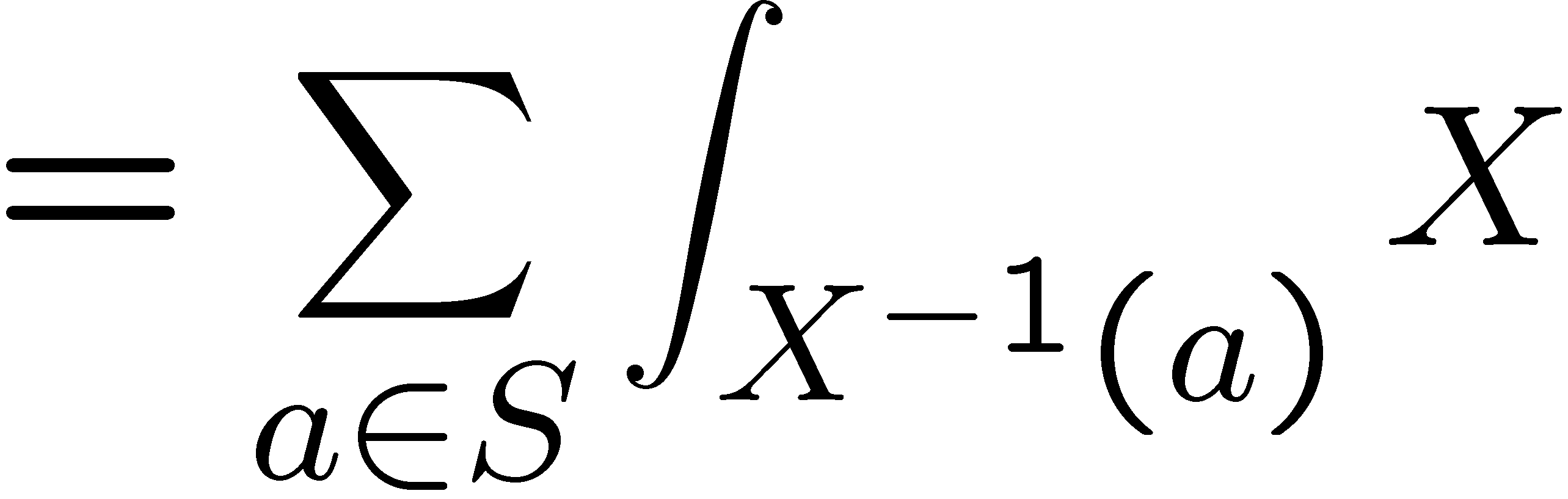 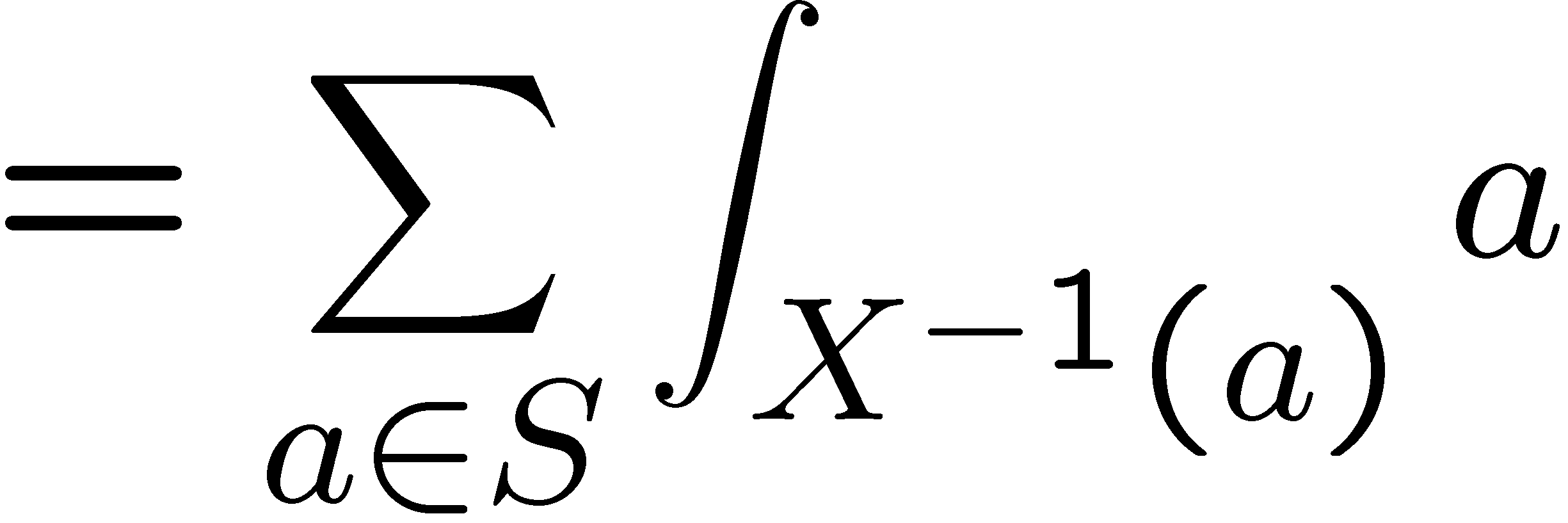 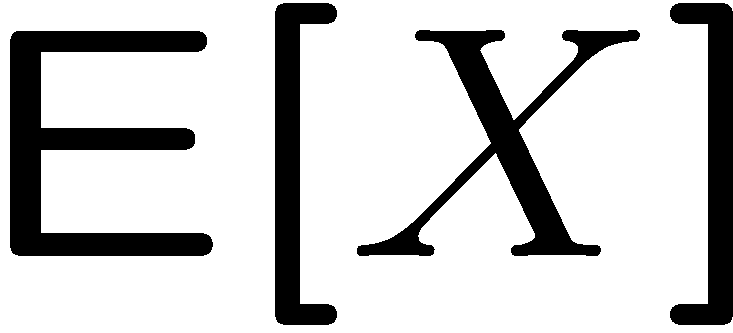 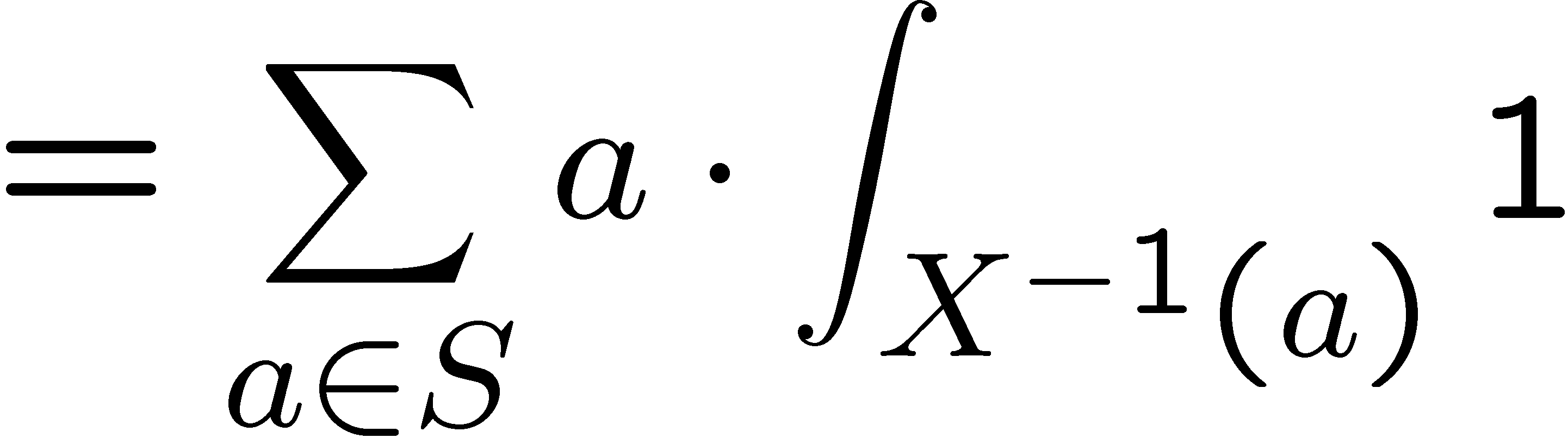 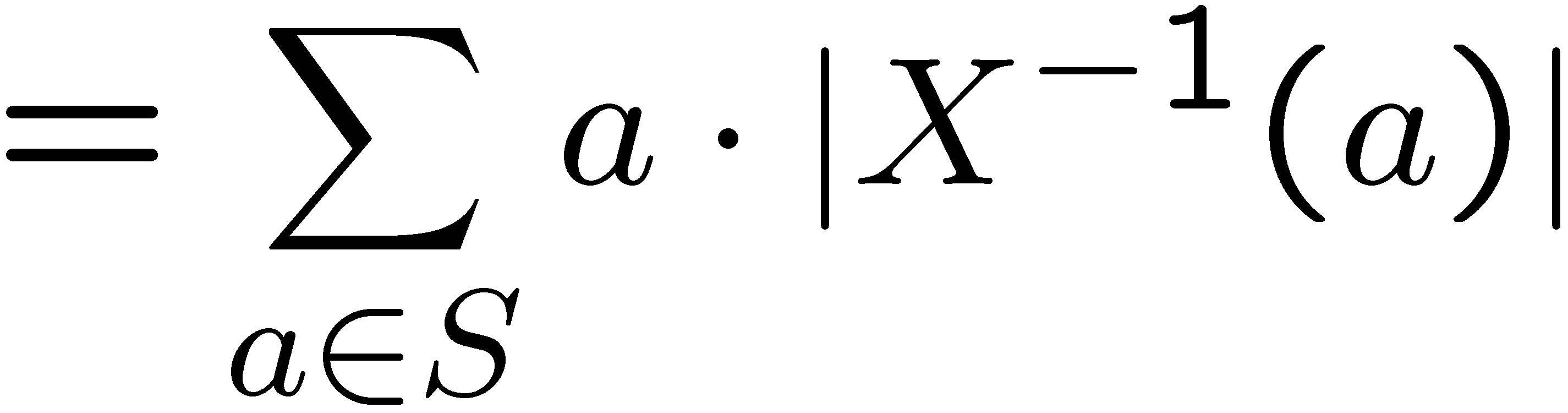 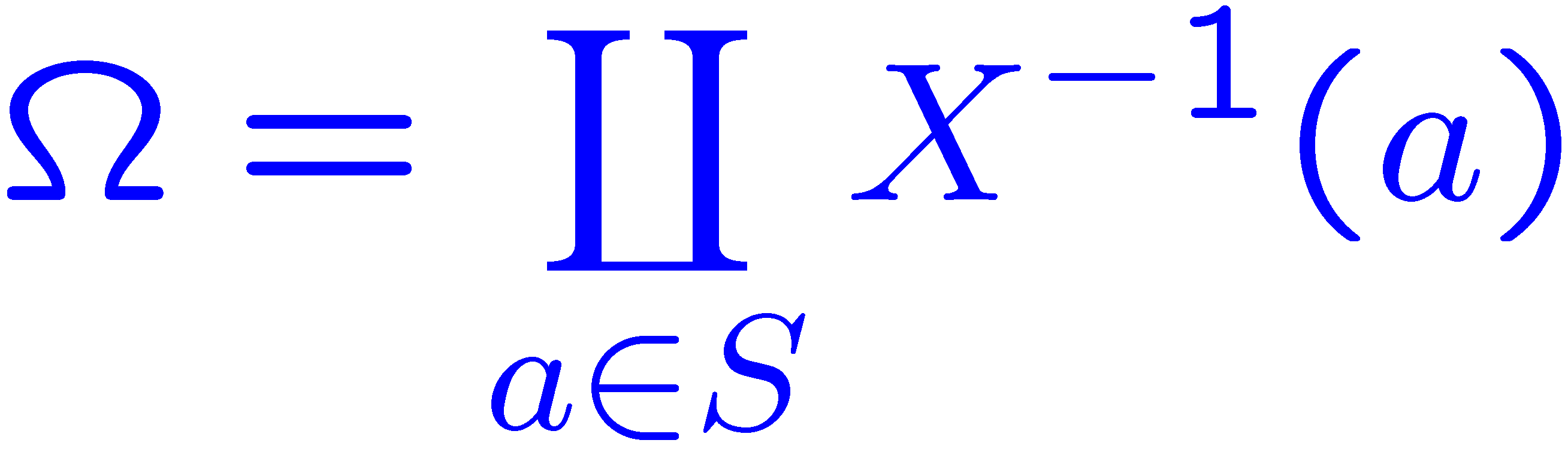 67
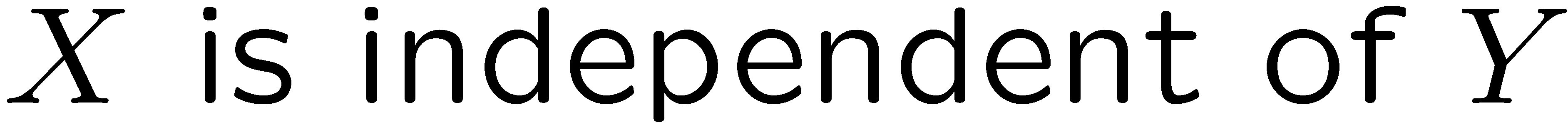 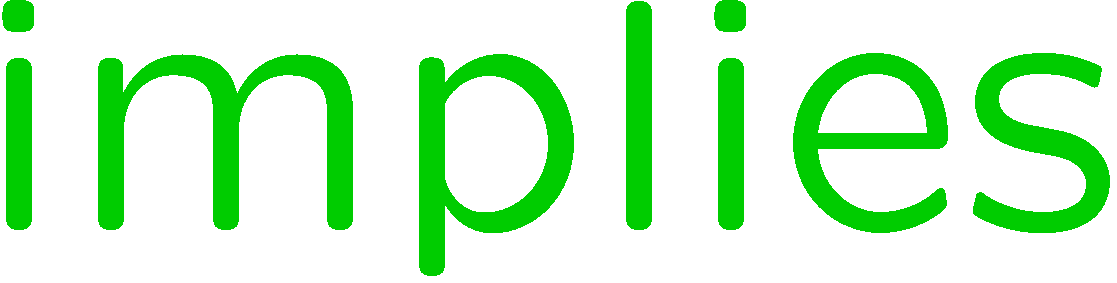 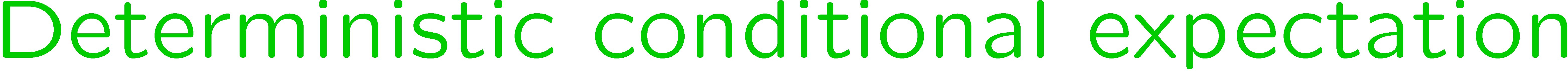 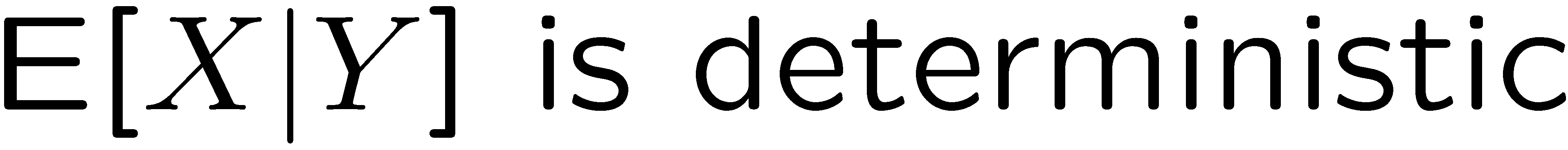 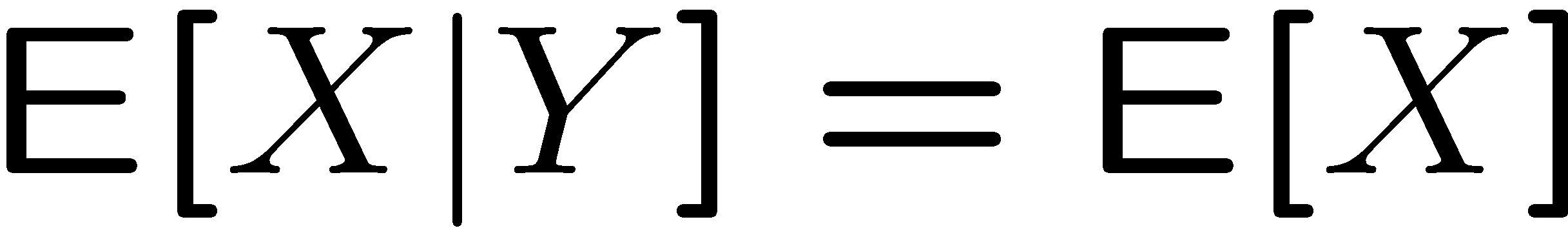 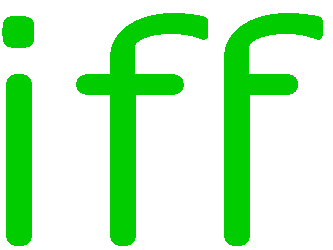 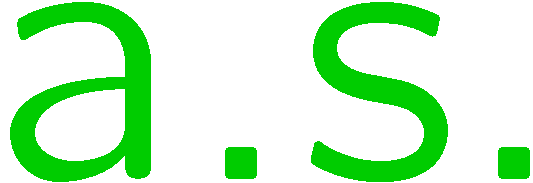 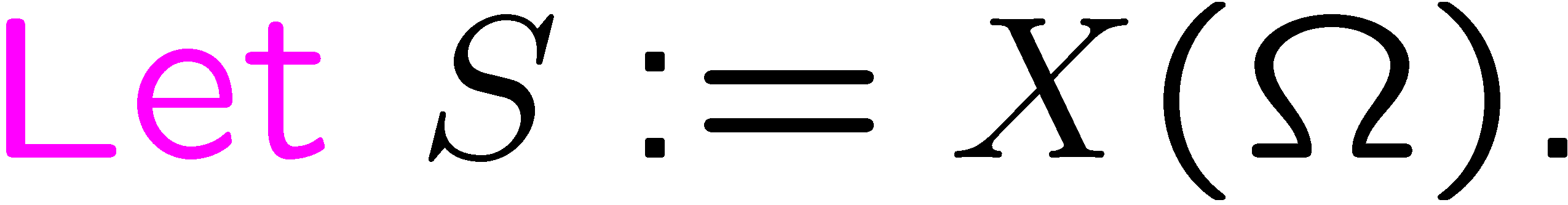 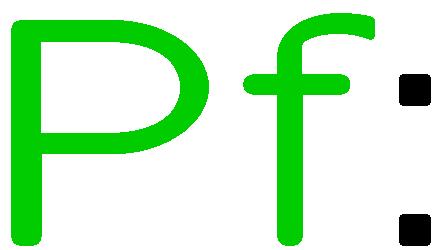 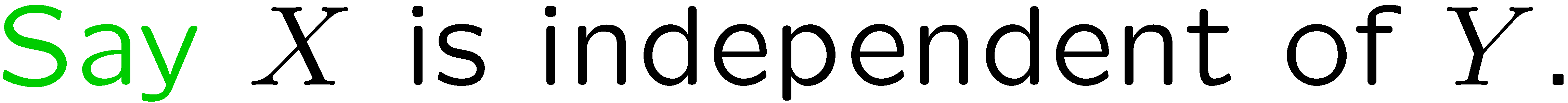 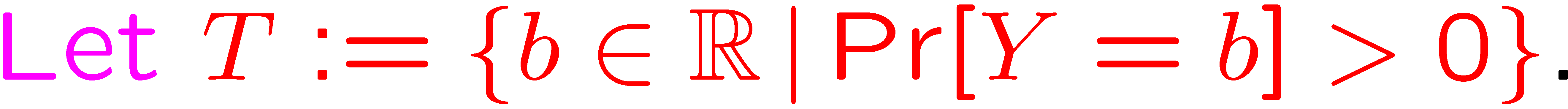 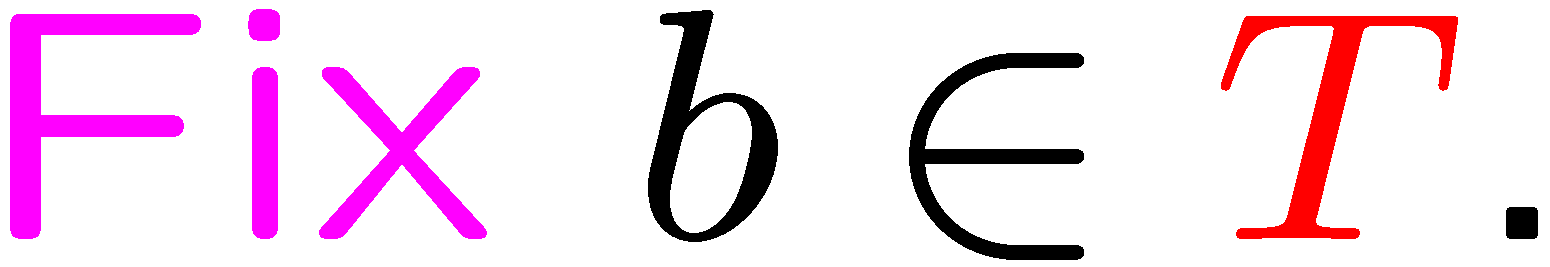 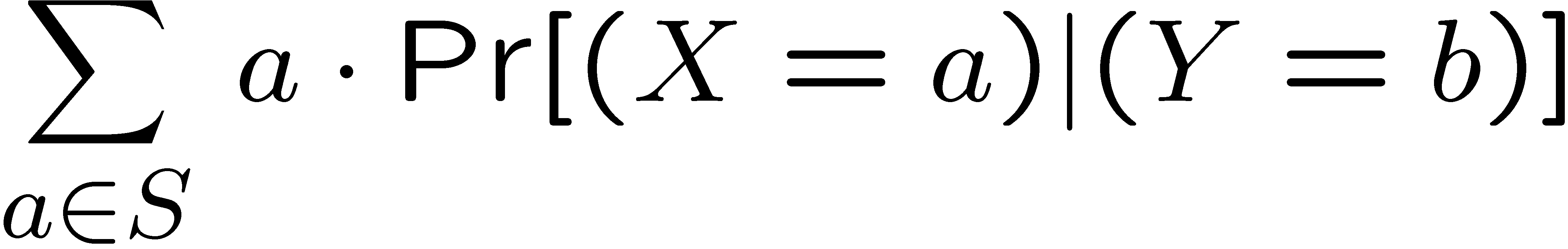 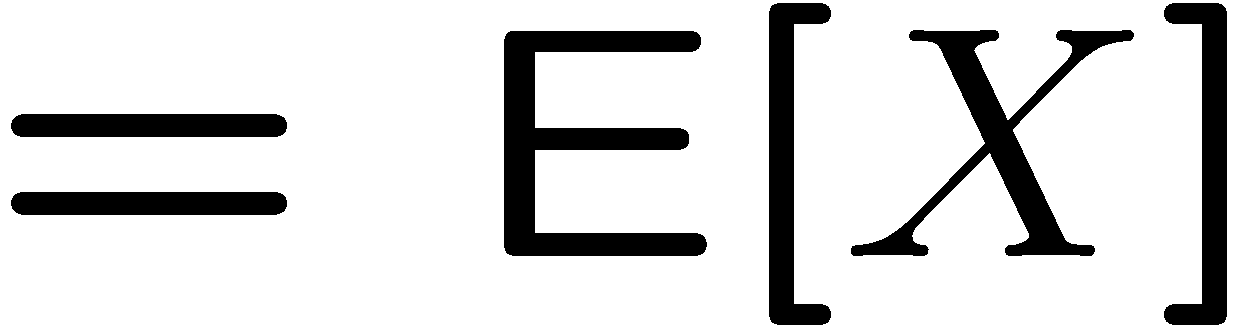 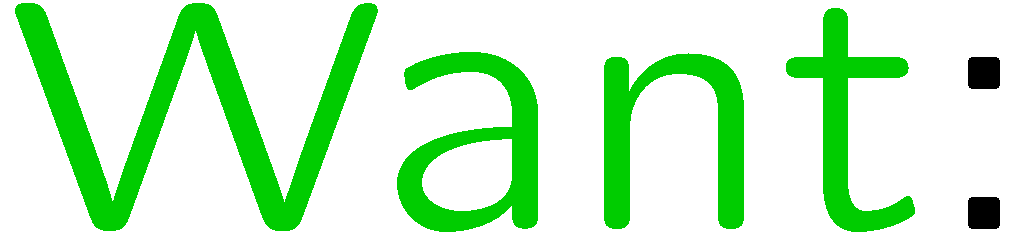 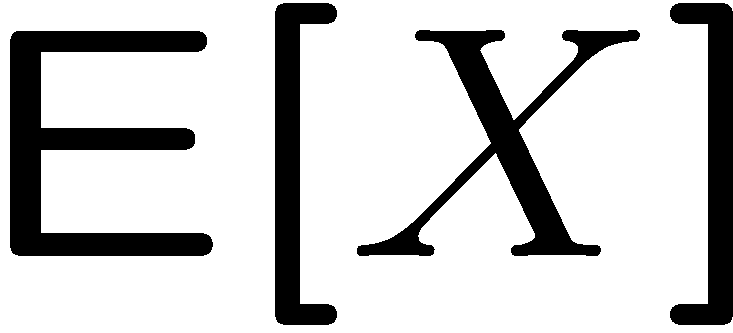 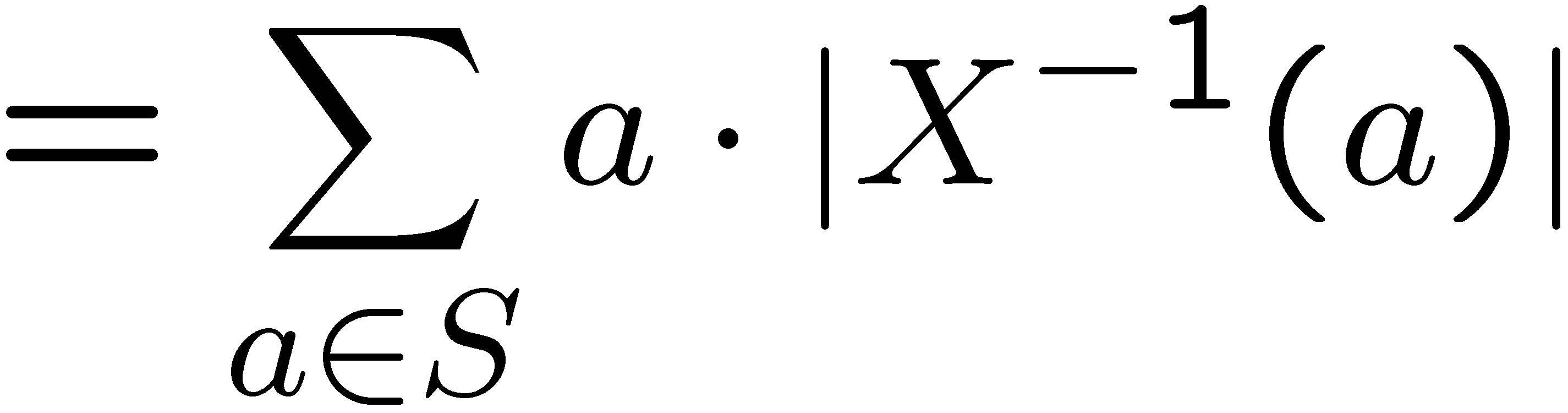 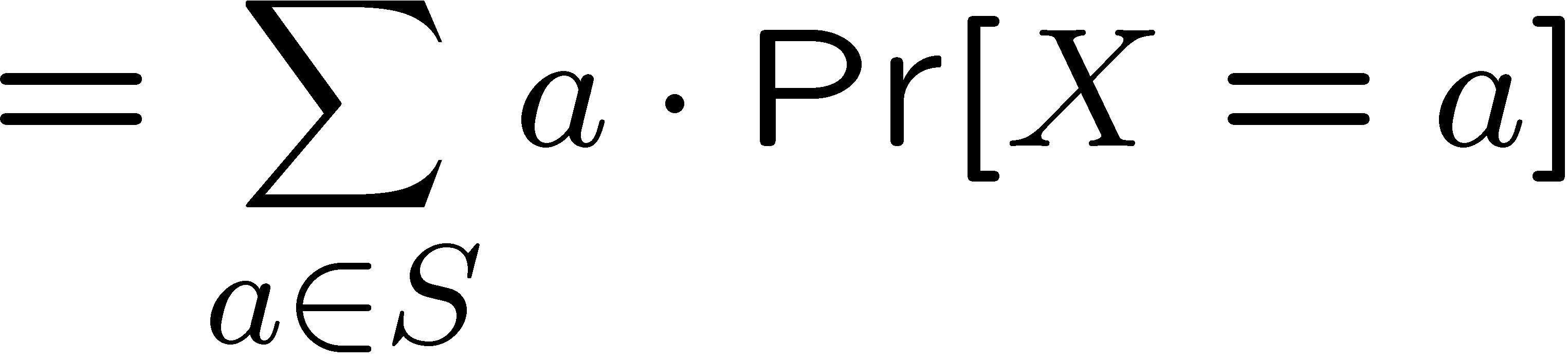 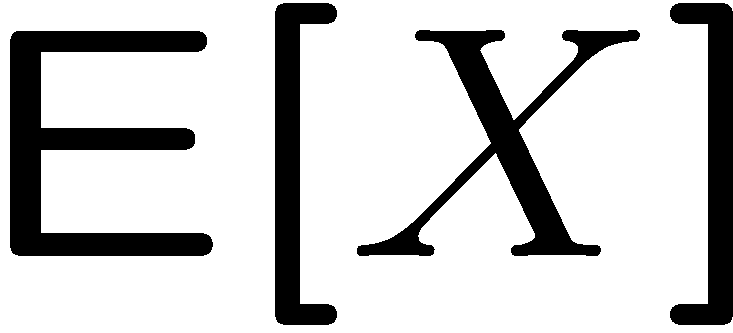 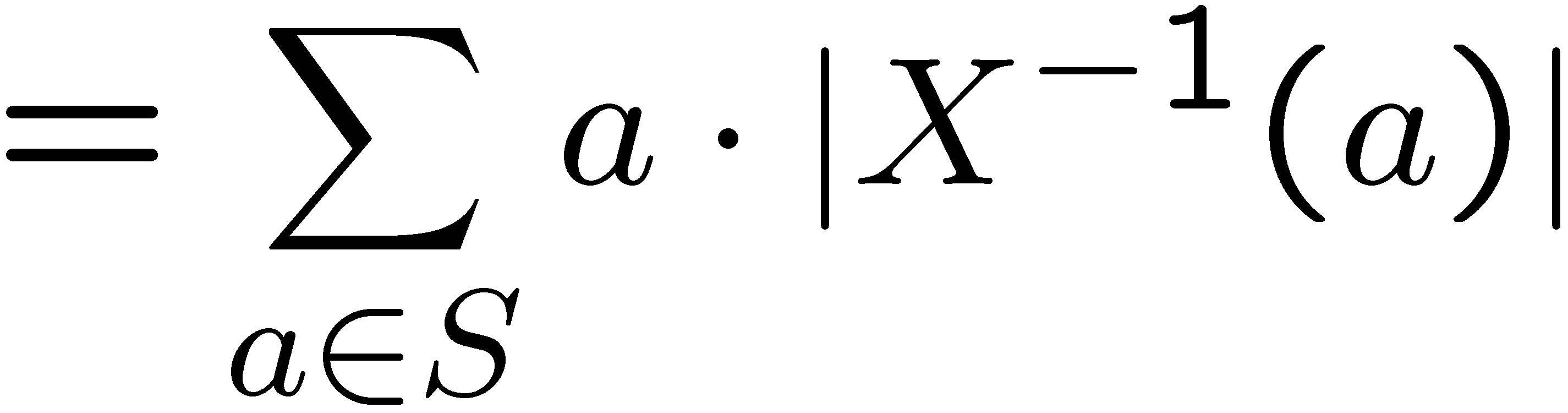 68
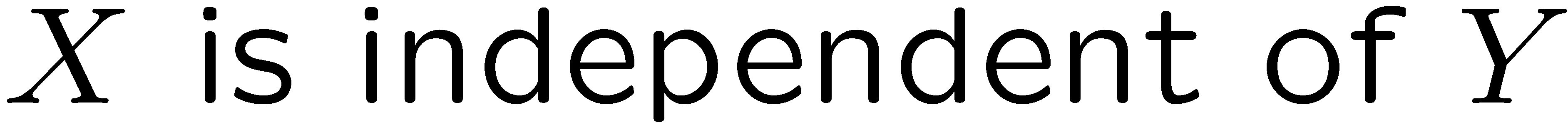 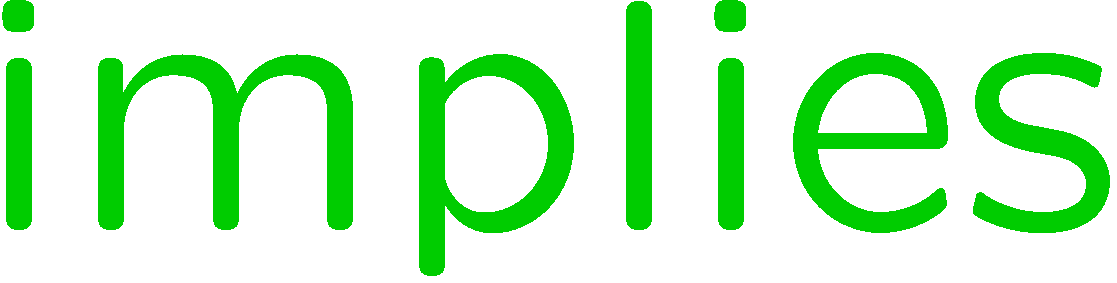 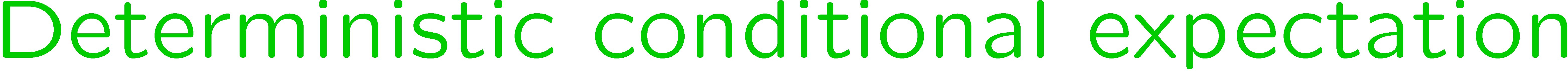 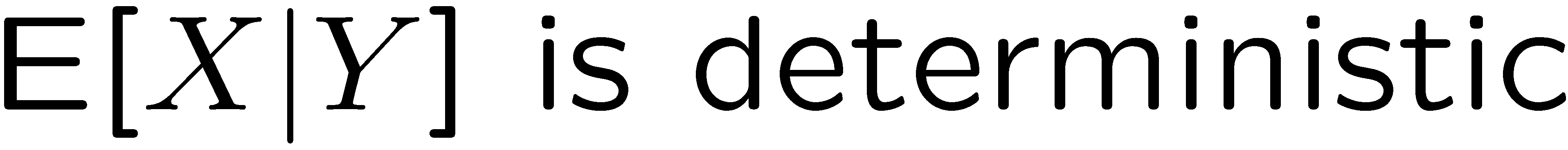 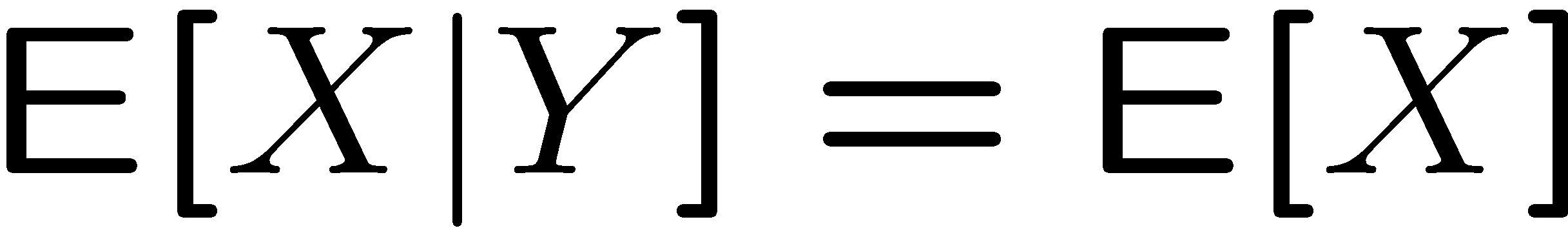 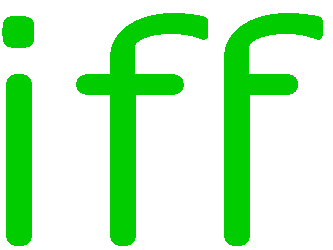 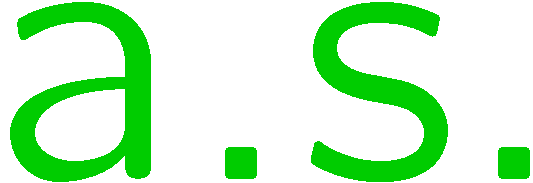 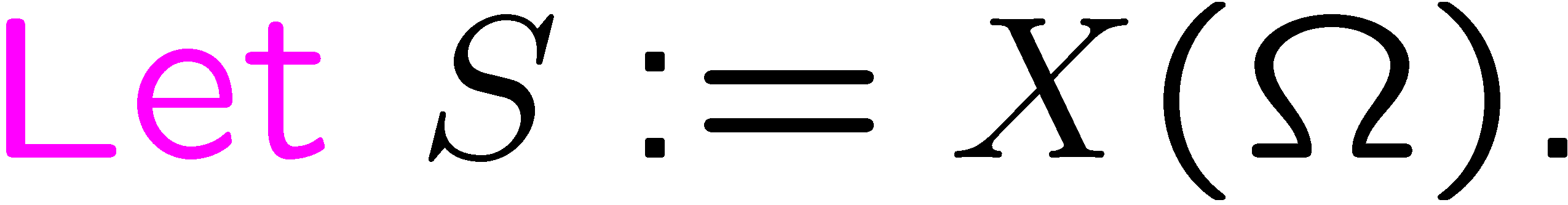 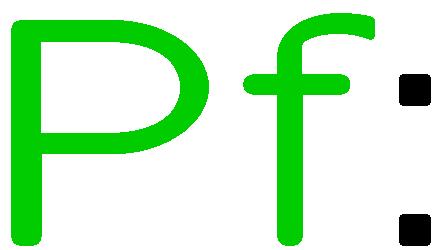 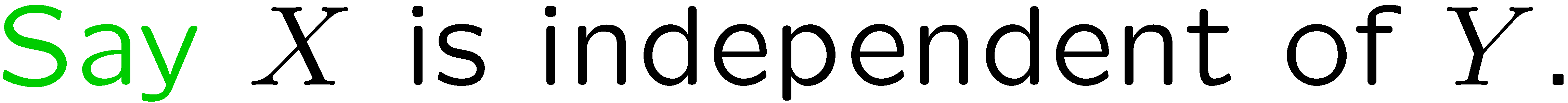 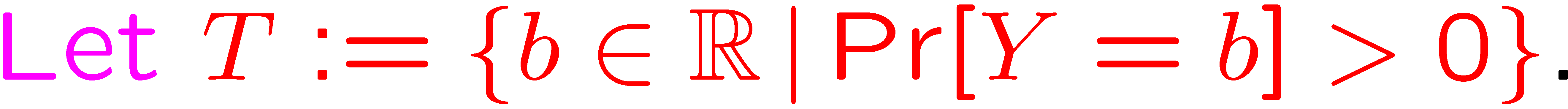 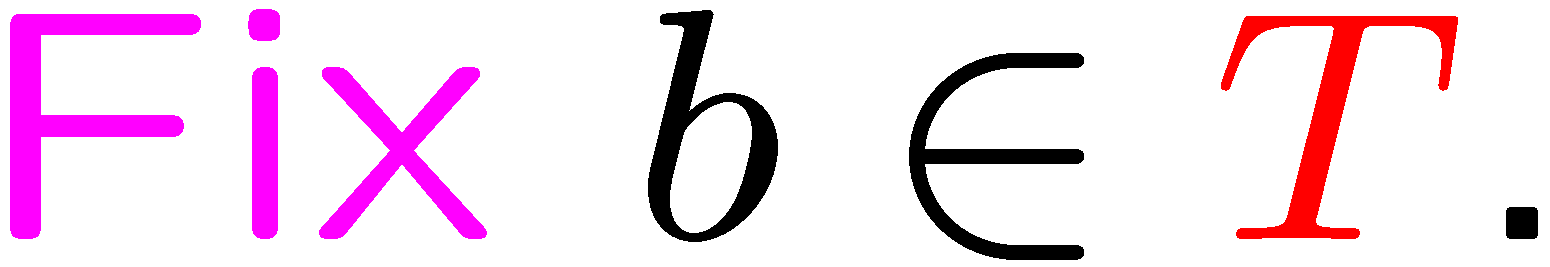 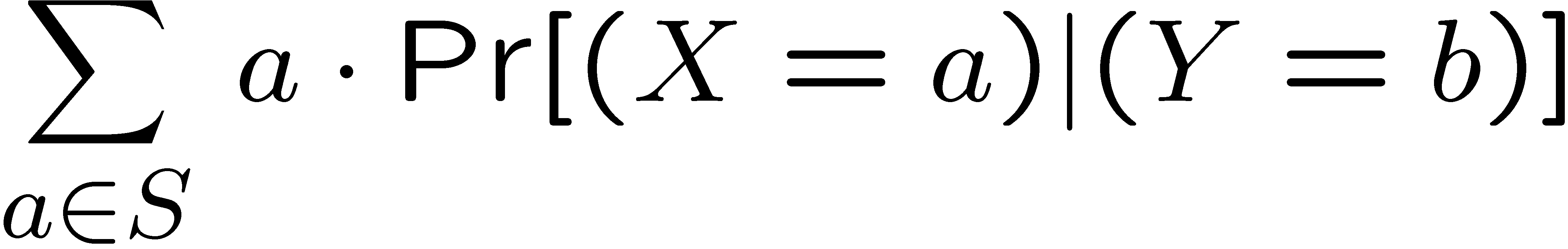 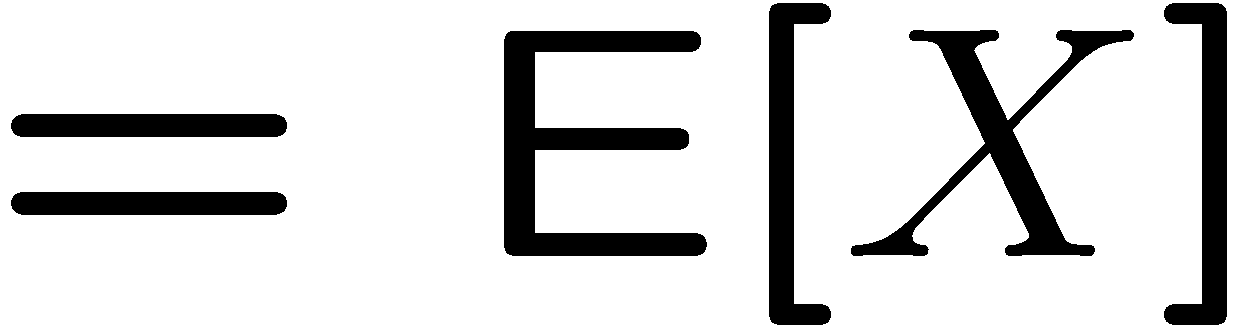 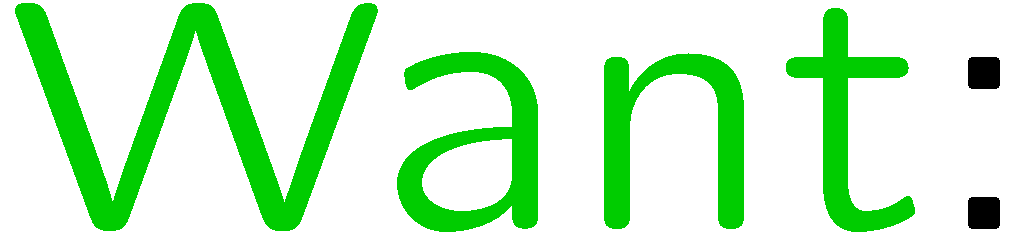 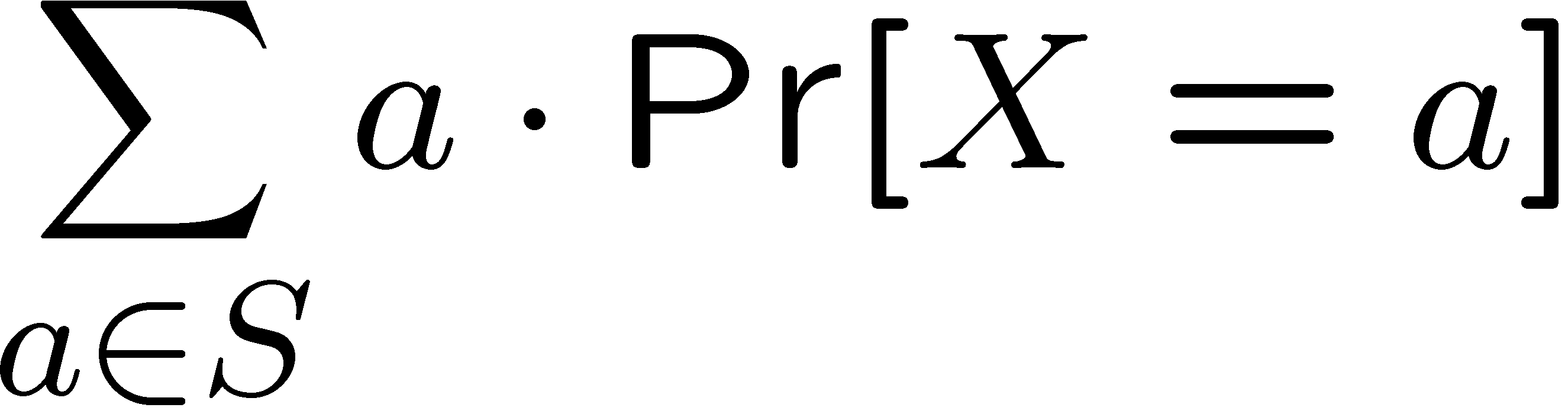 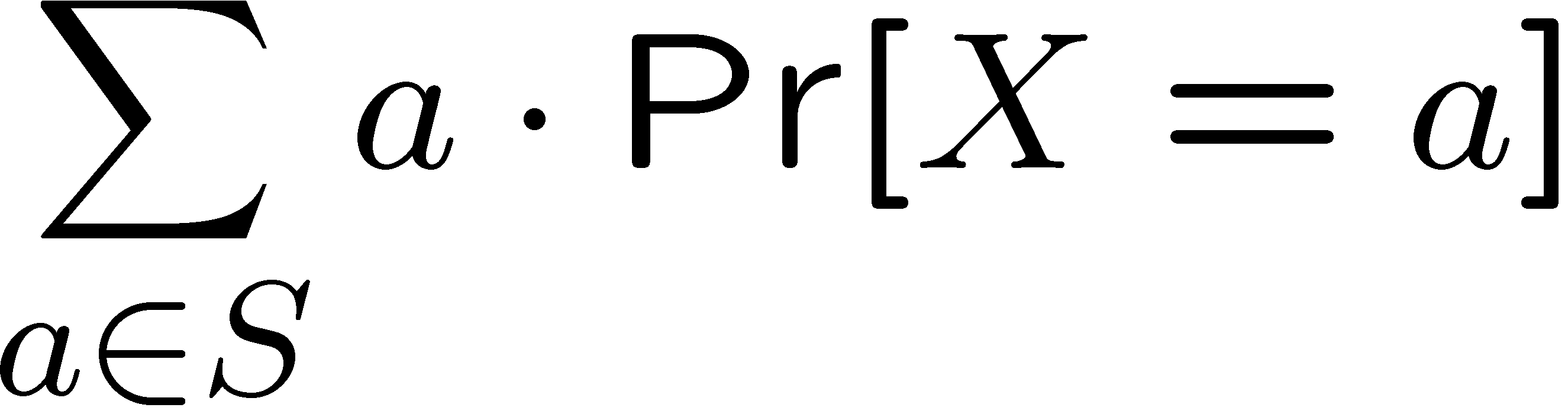 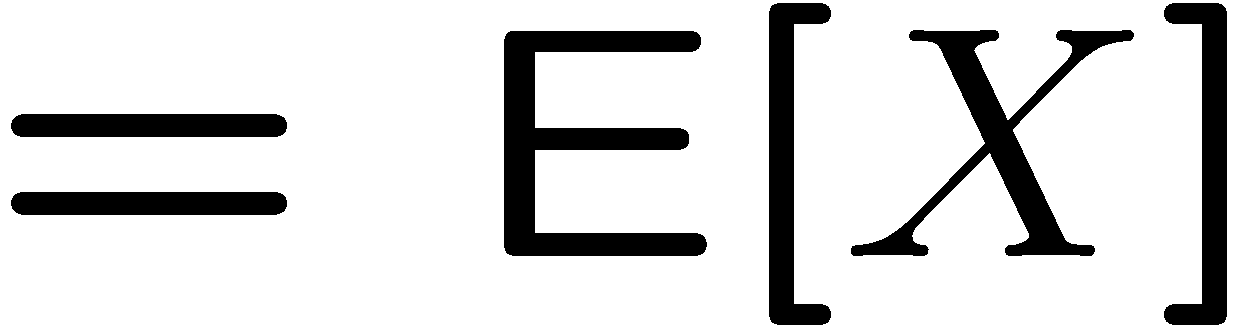 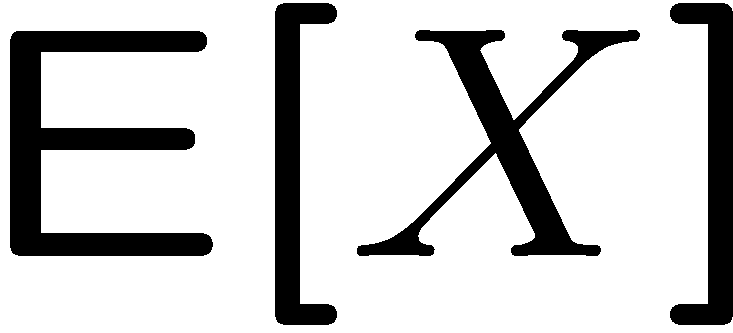 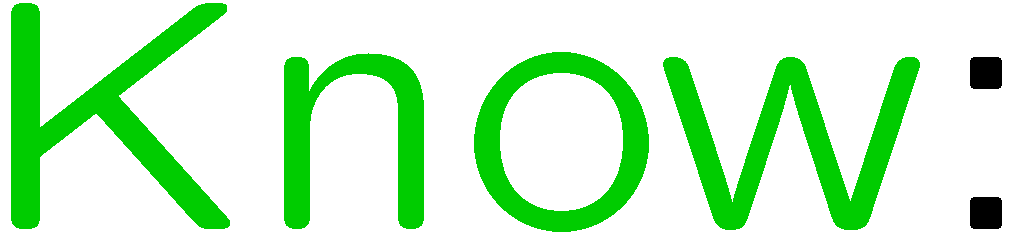 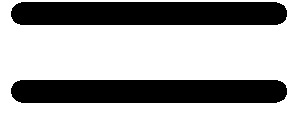 69
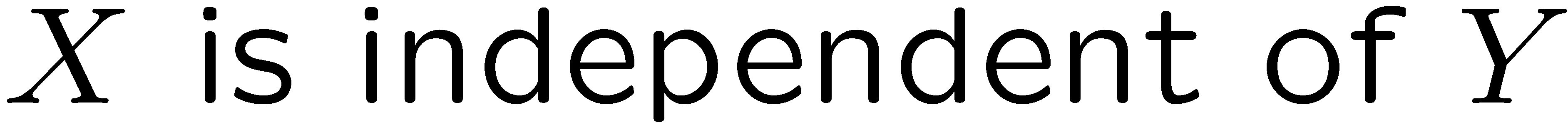 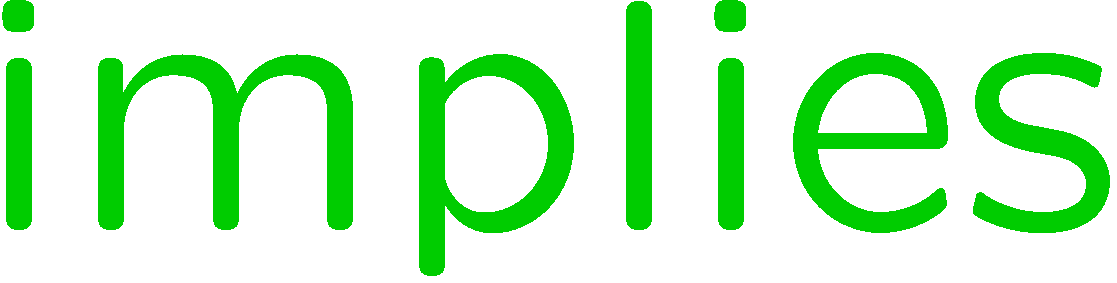 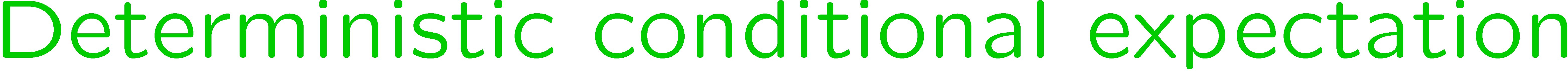 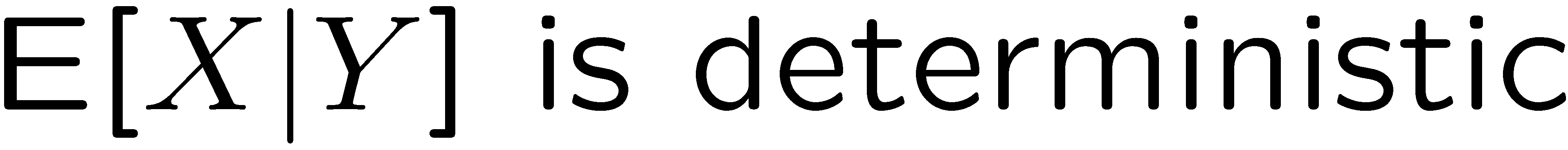 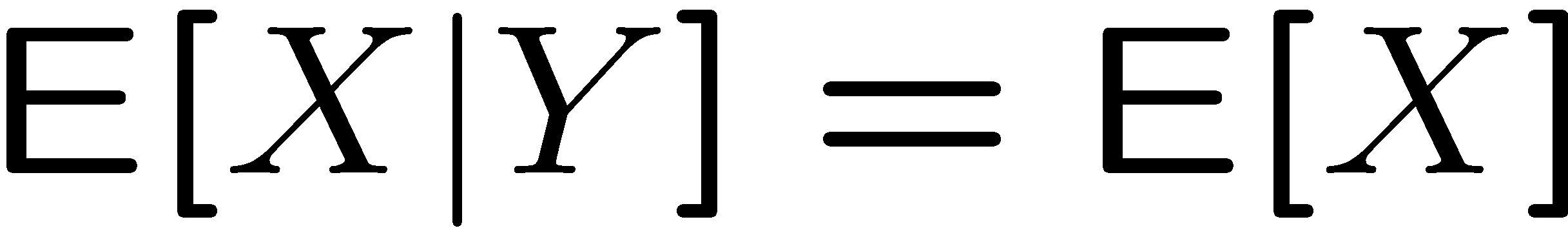 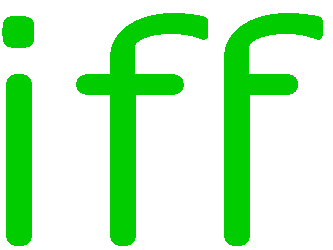 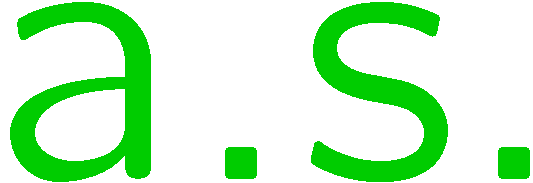 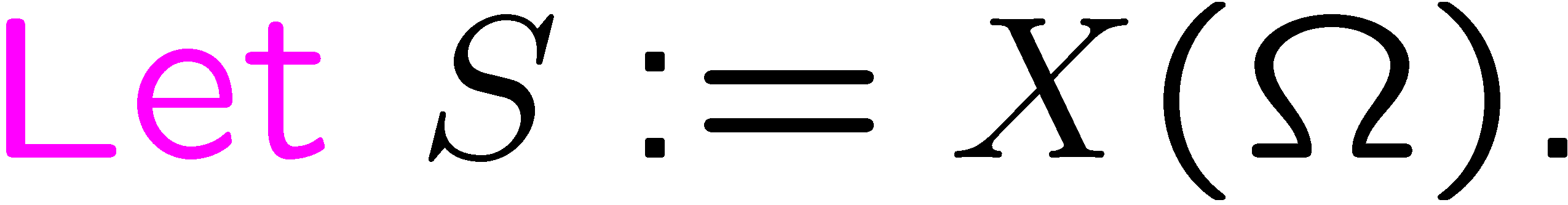 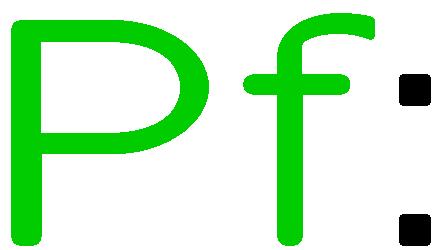 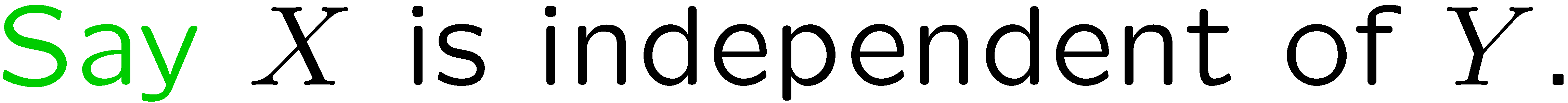 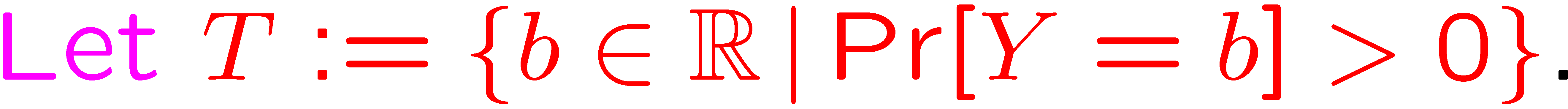 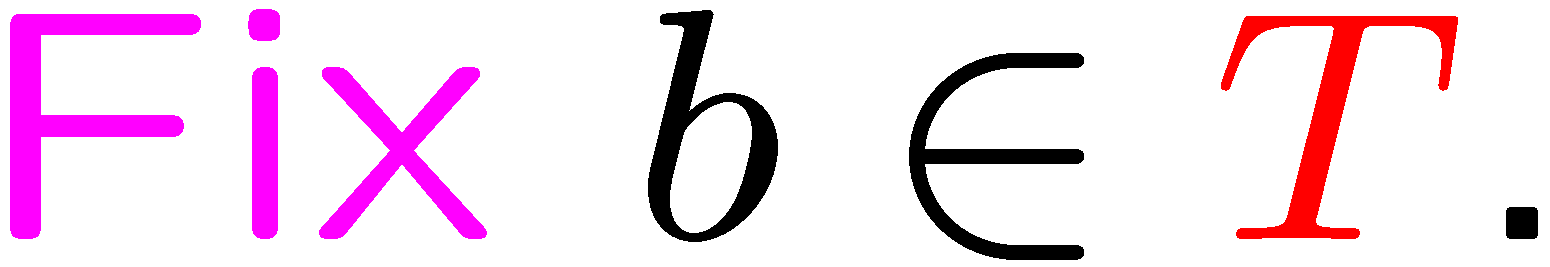 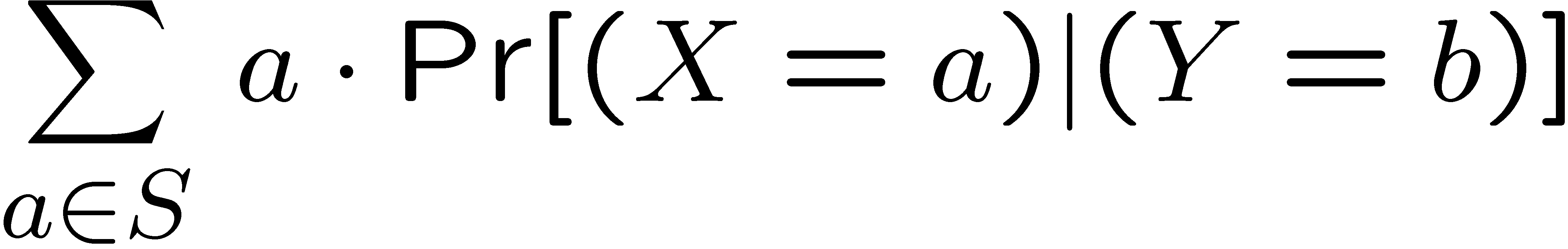 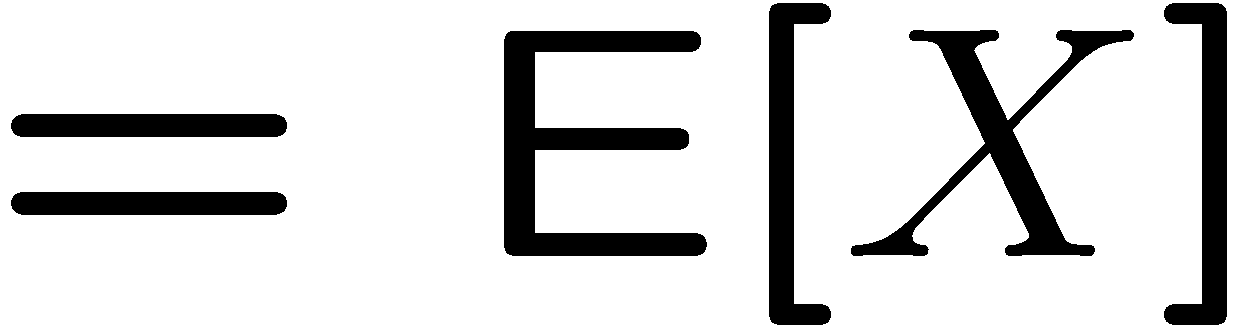 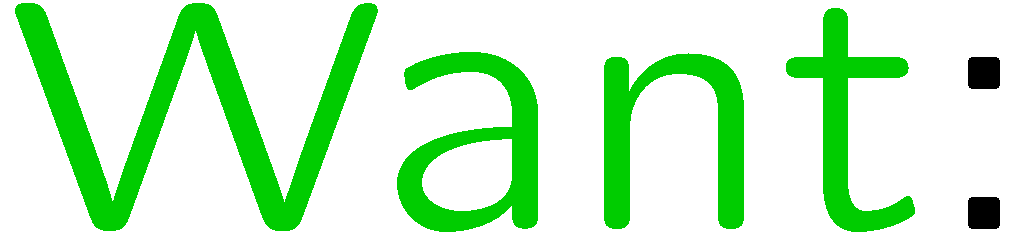 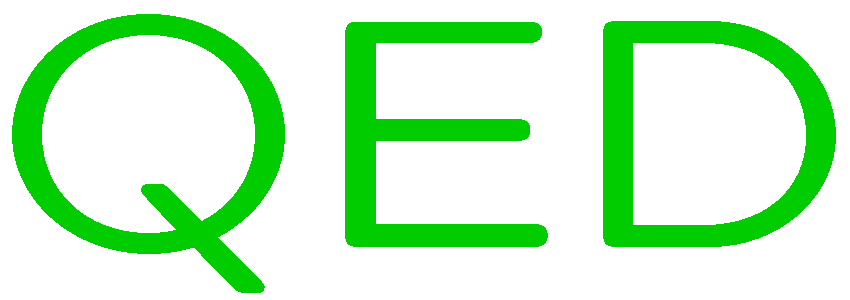 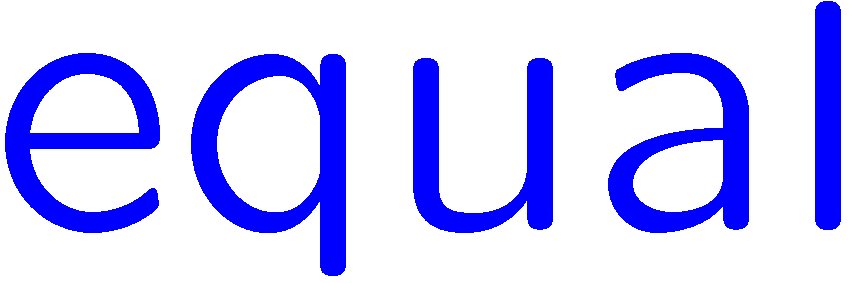 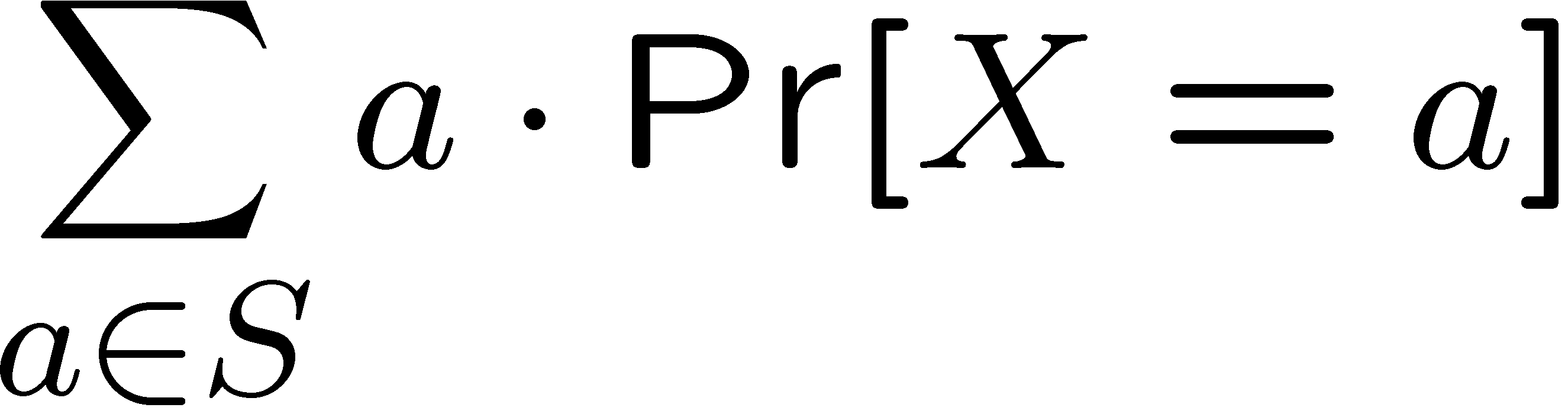 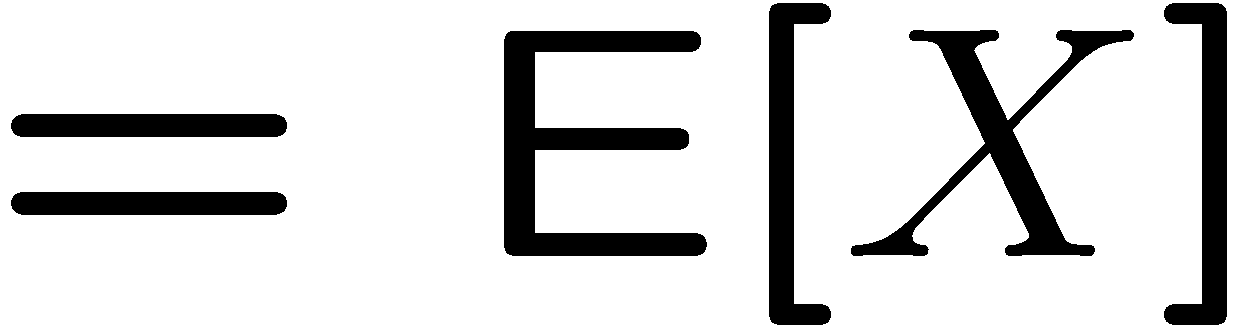 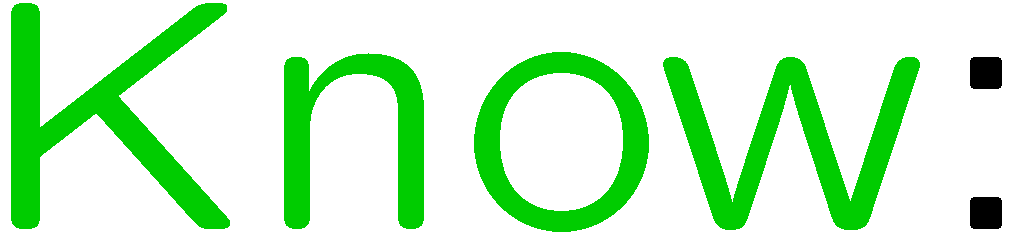 70
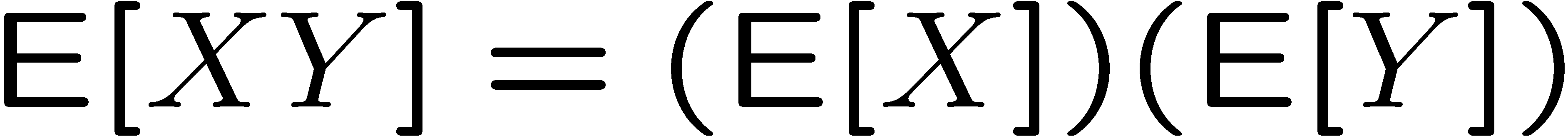 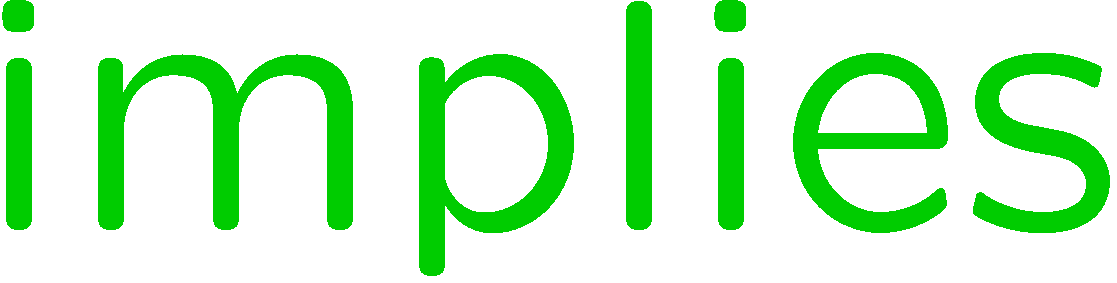 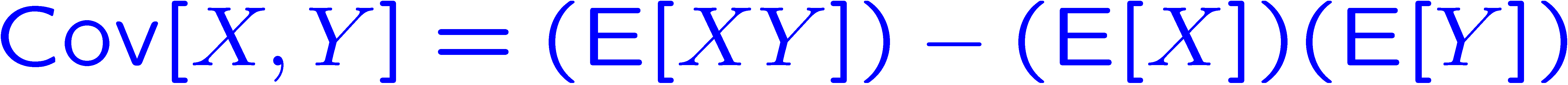 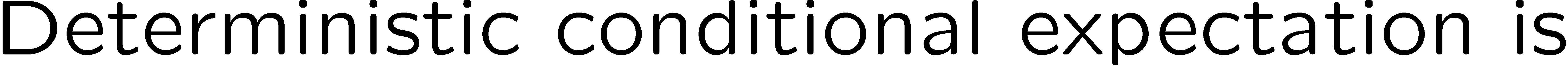 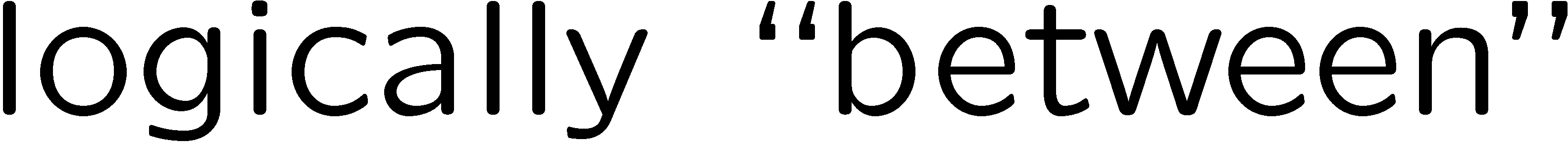 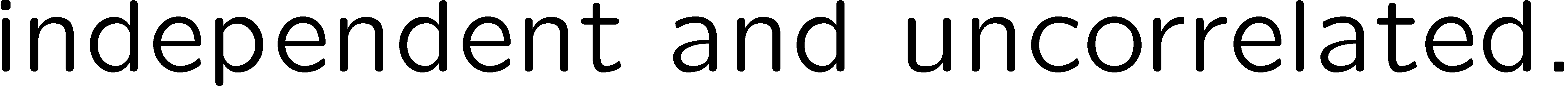 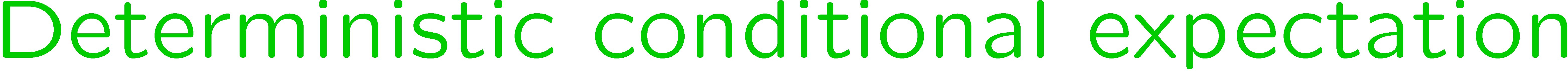 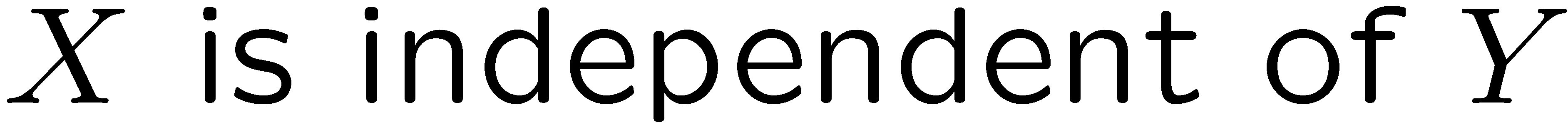 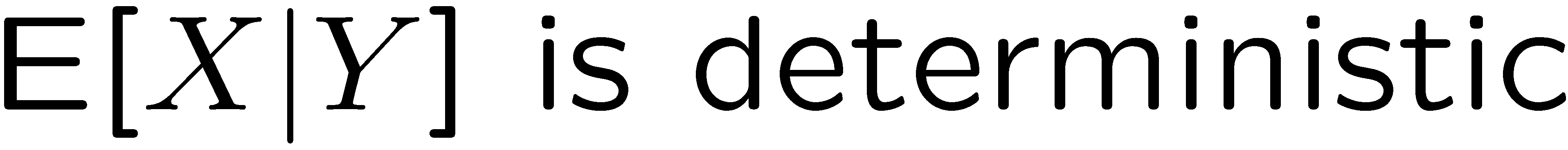 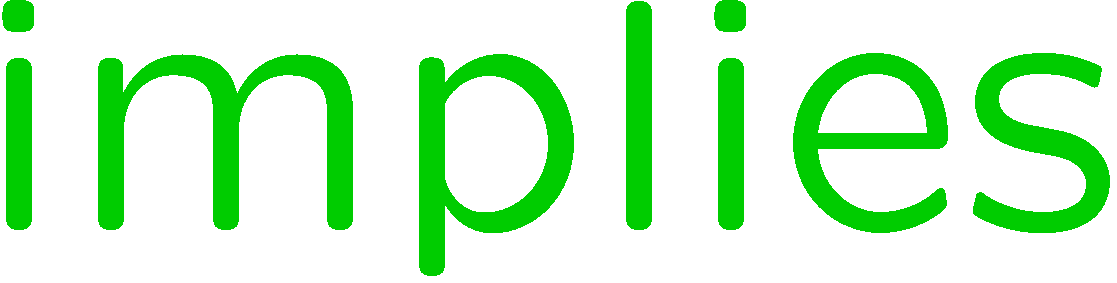 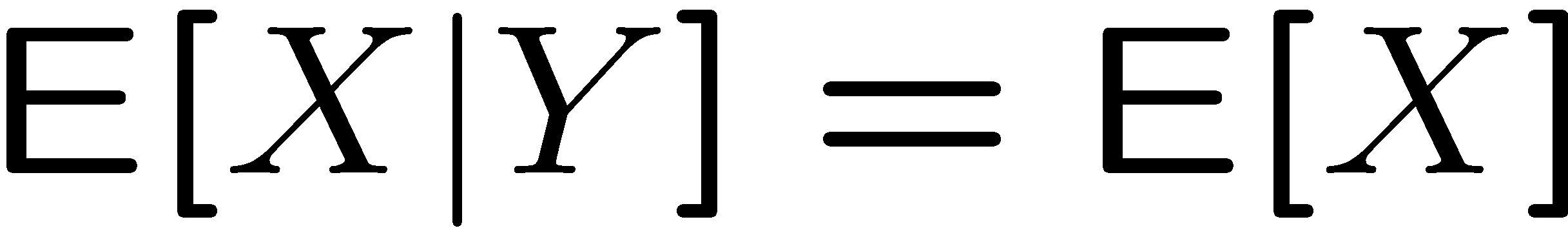 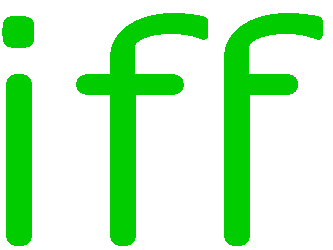 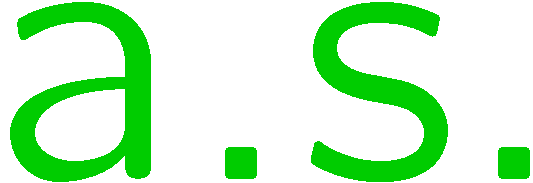 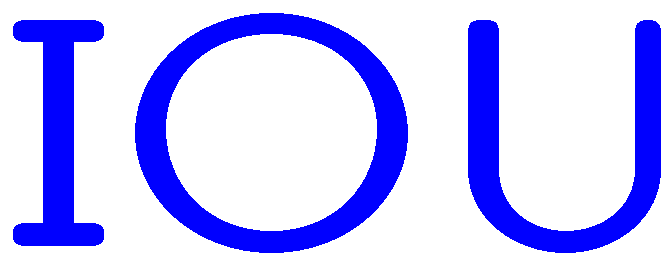 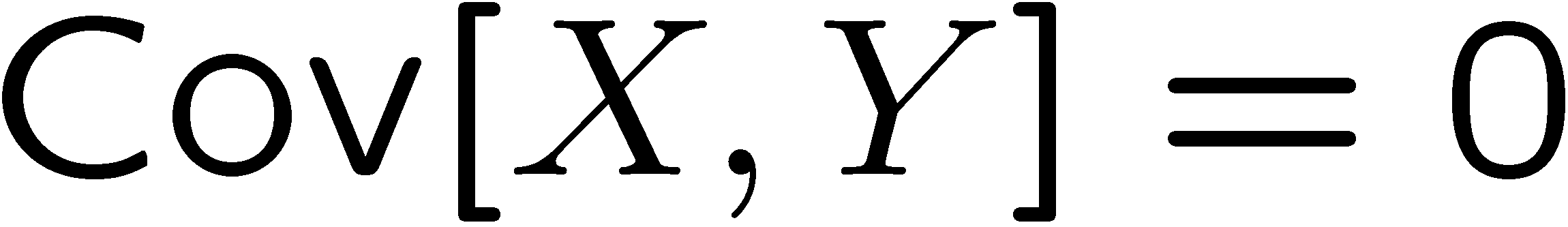 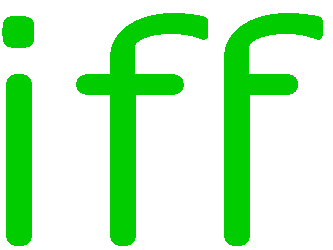 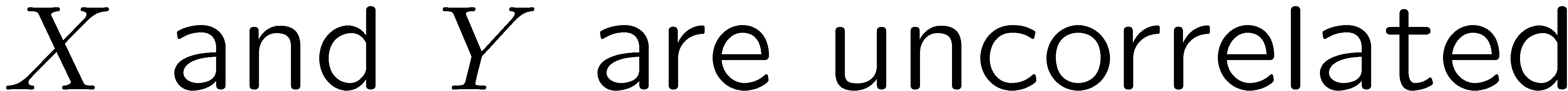 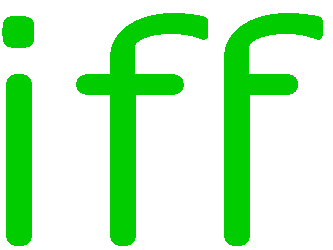 71
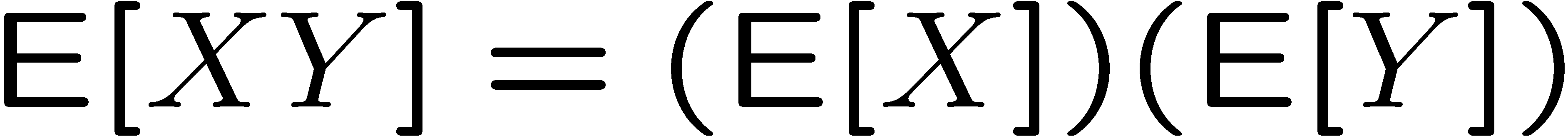 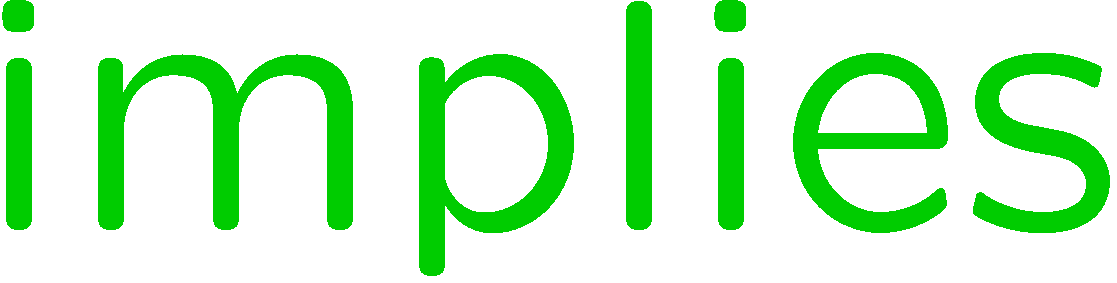 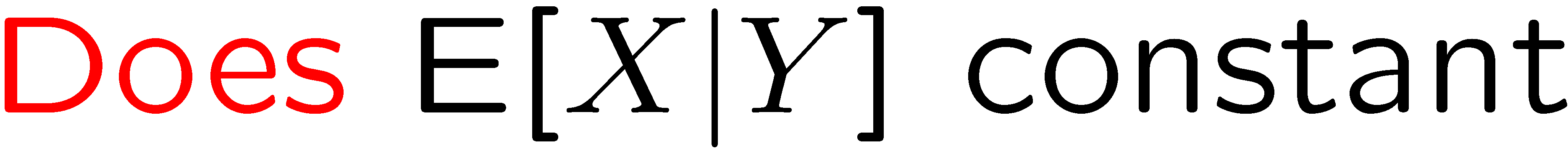 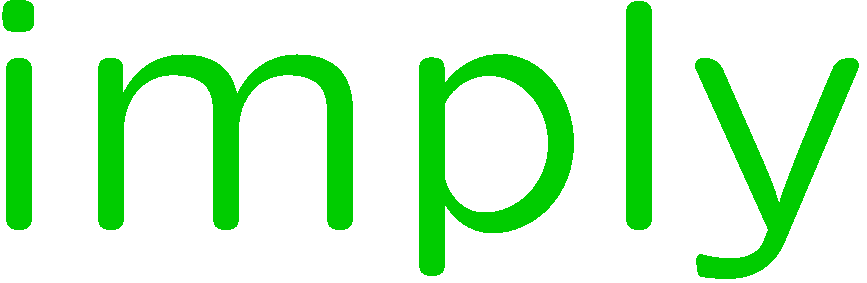 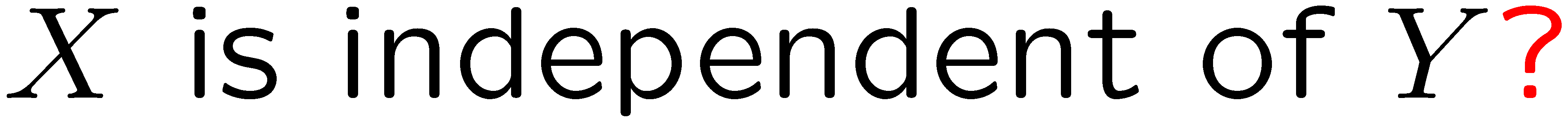 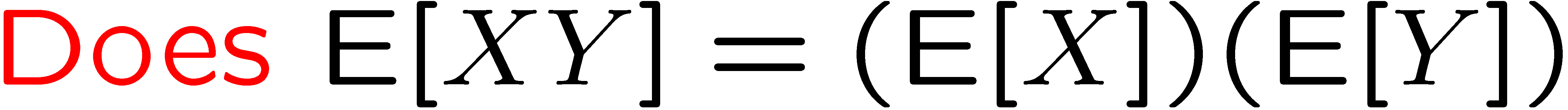 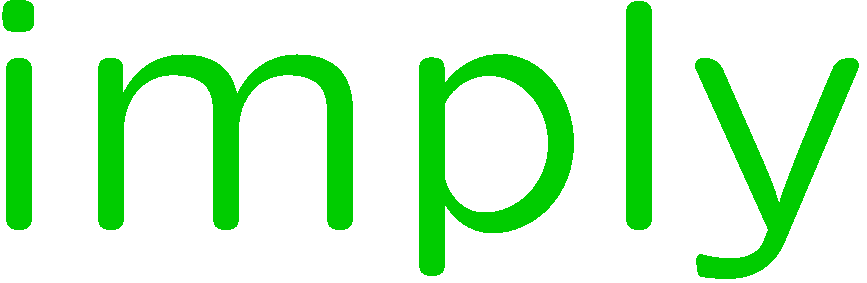 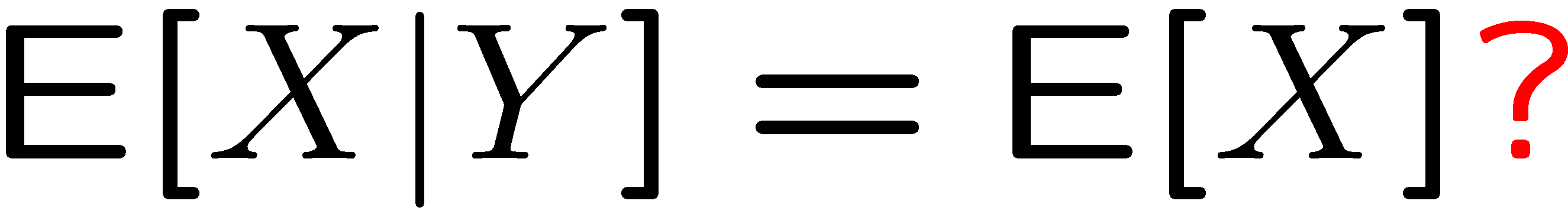 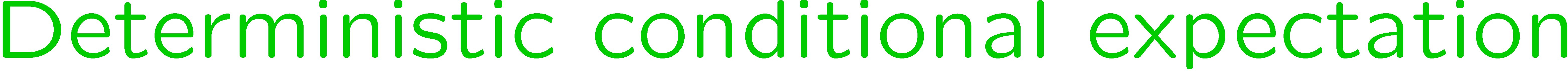 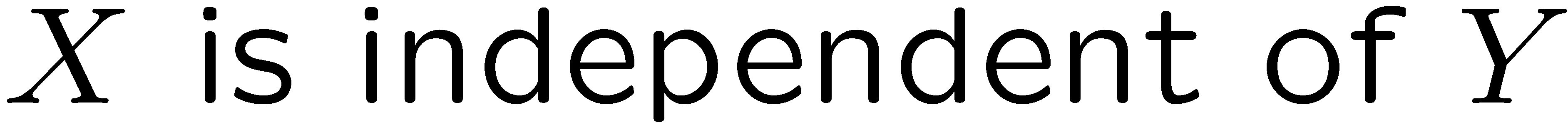 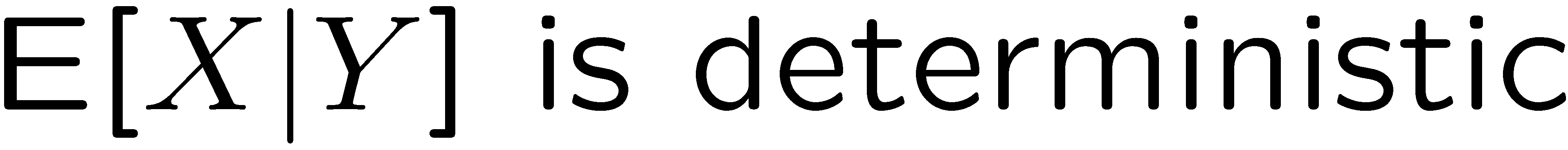 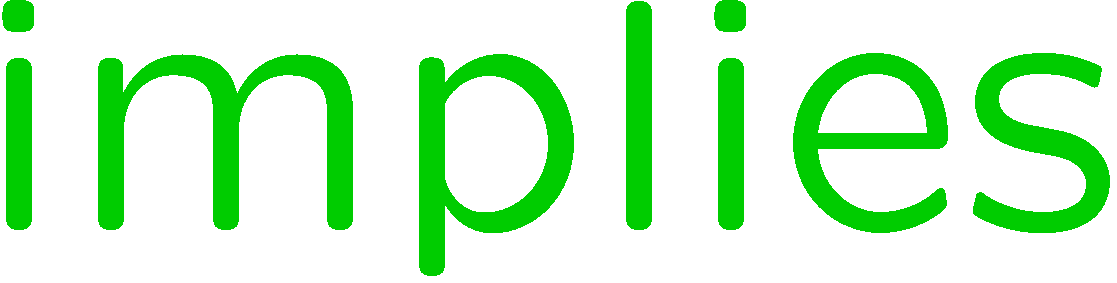 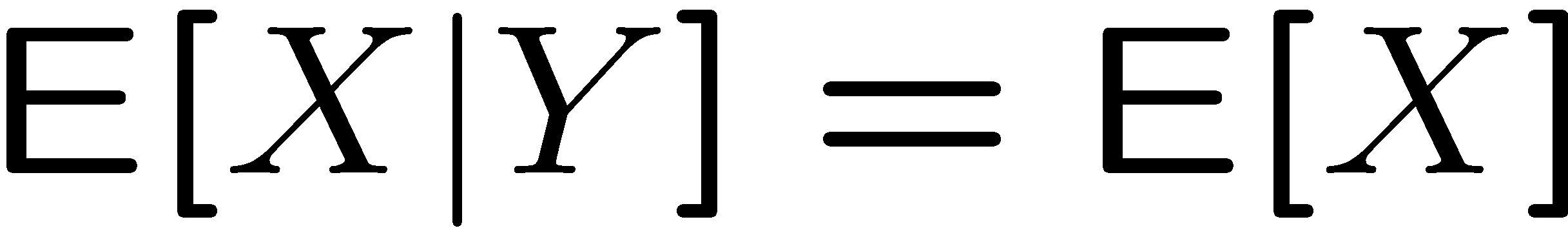 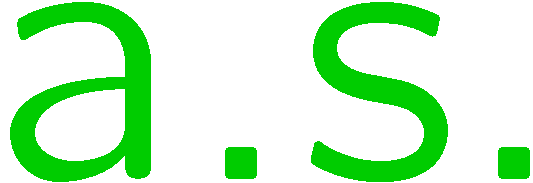 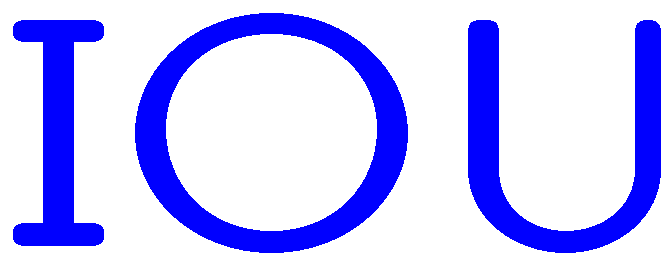 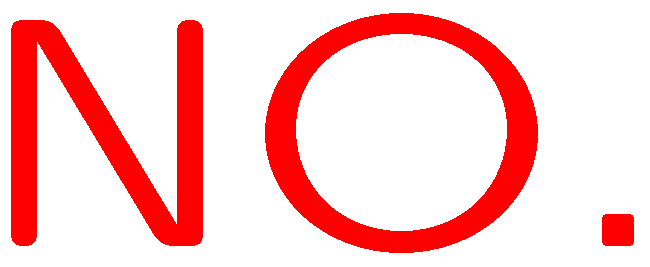 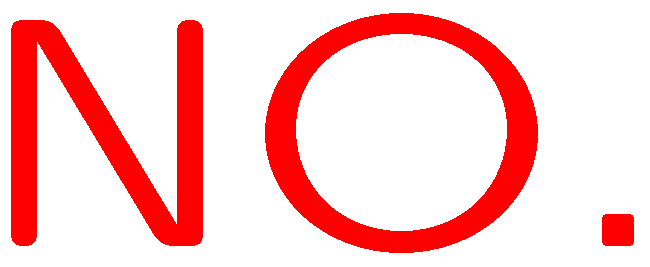 72
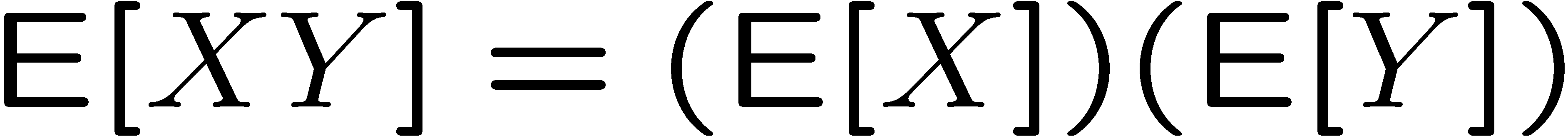 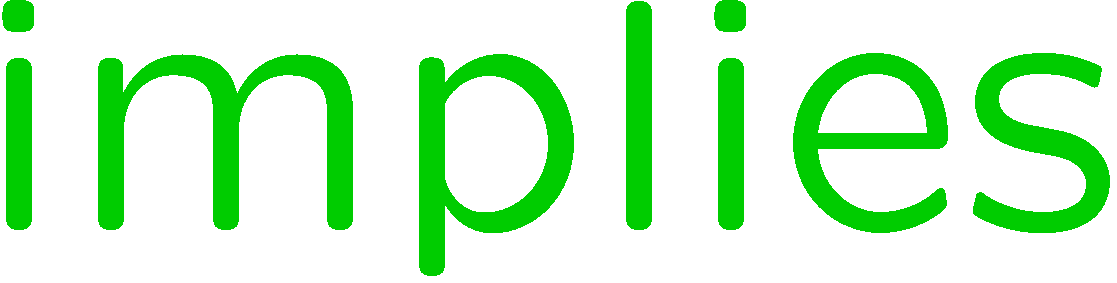 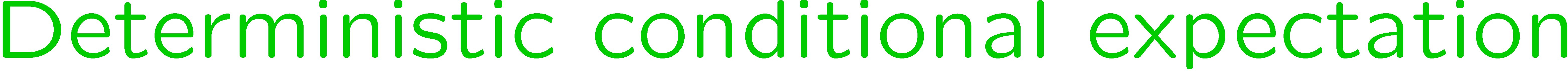 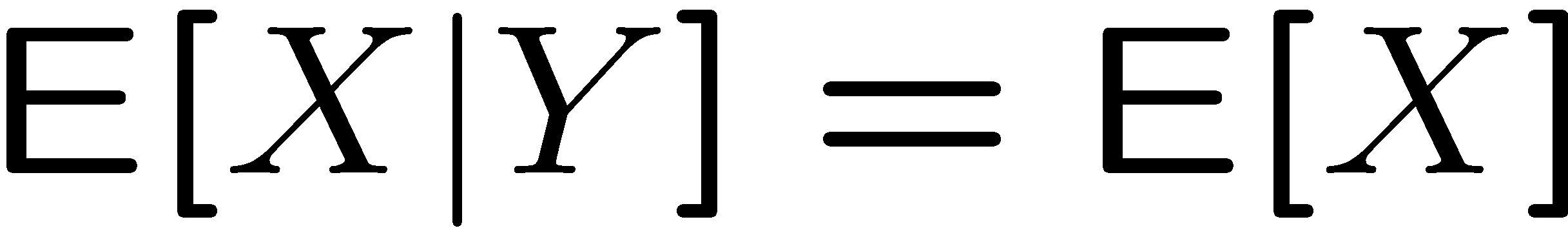 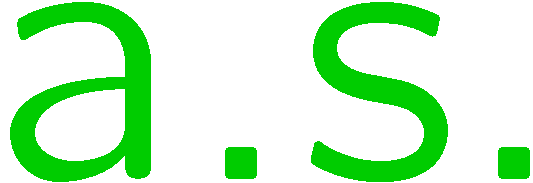 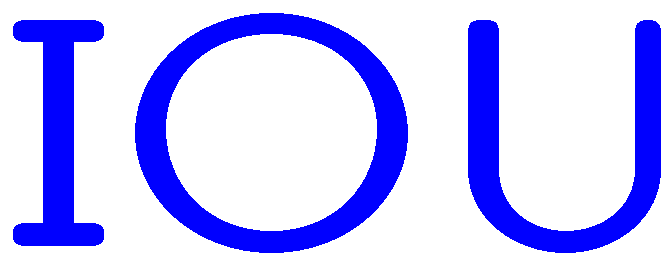 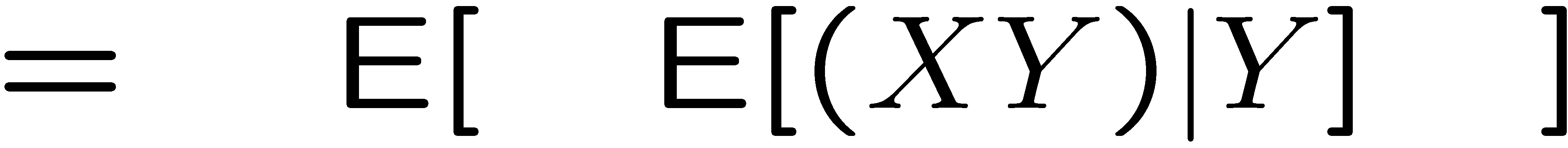 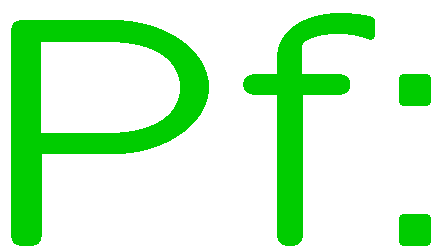 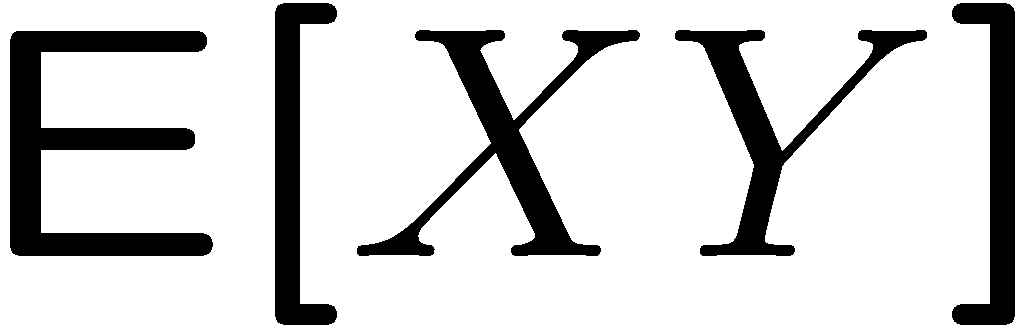 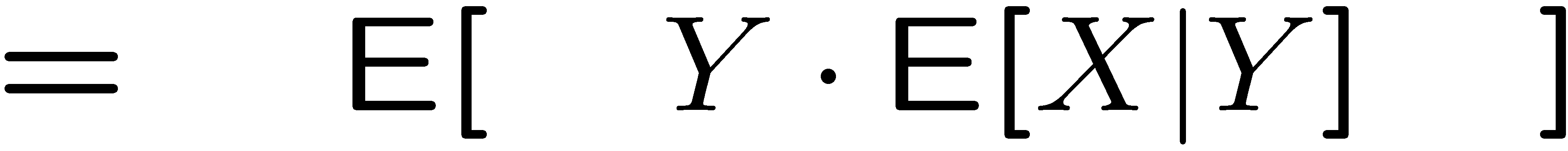 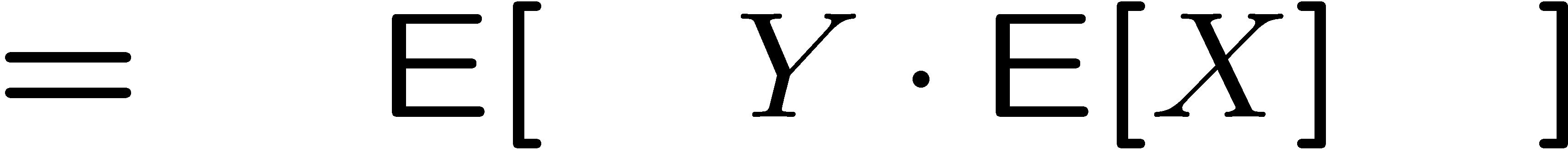 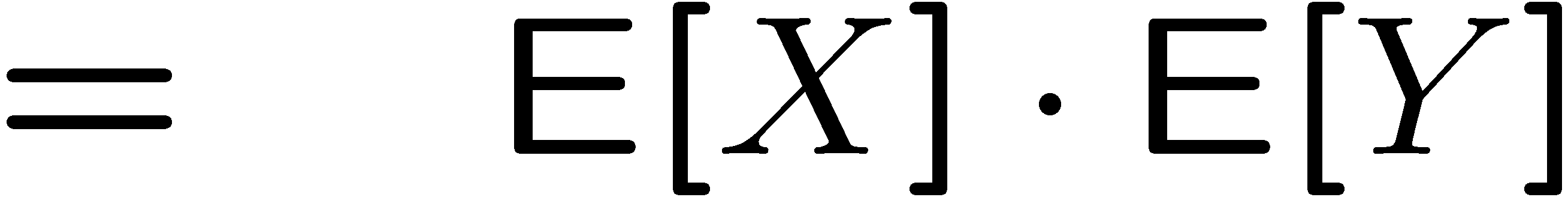 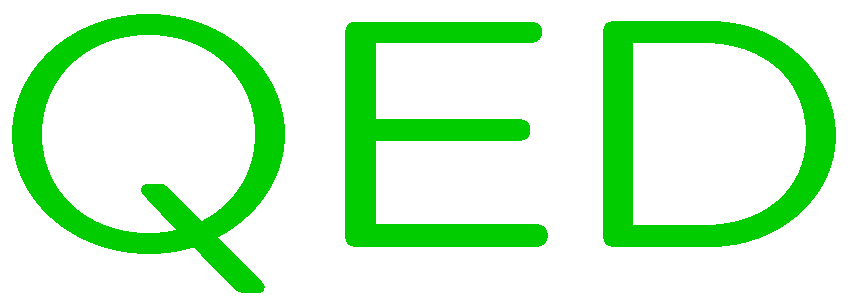 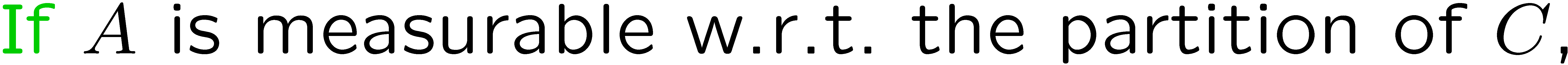 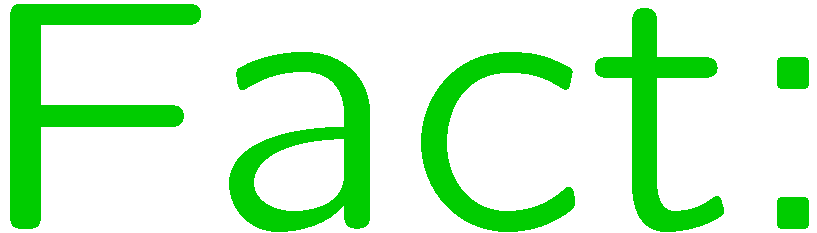 73
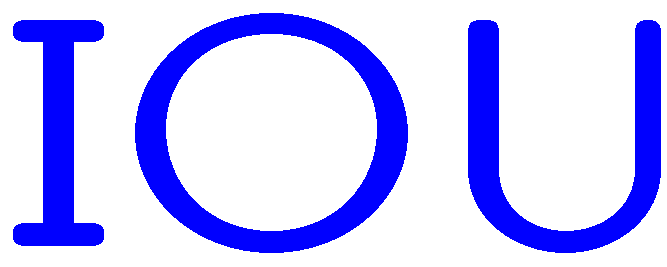 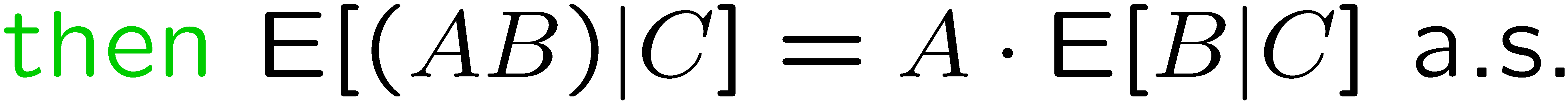 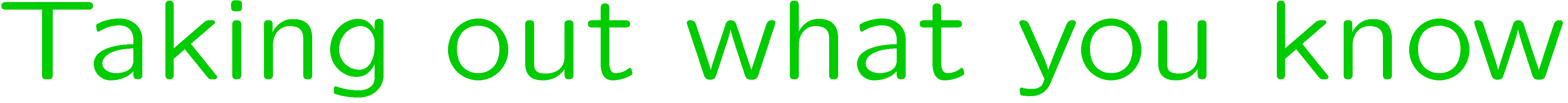 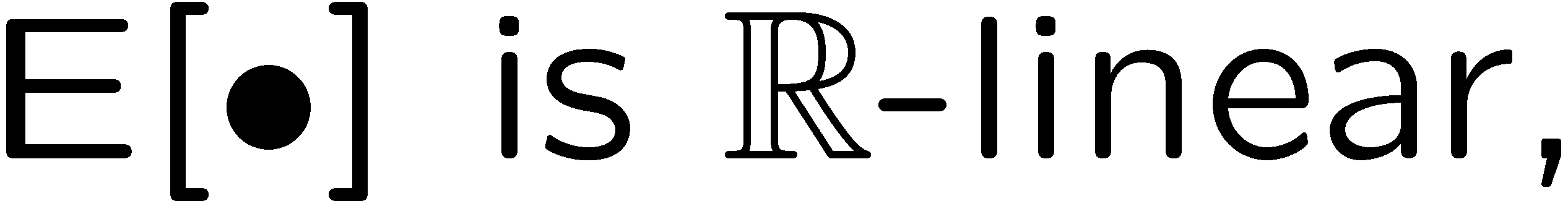 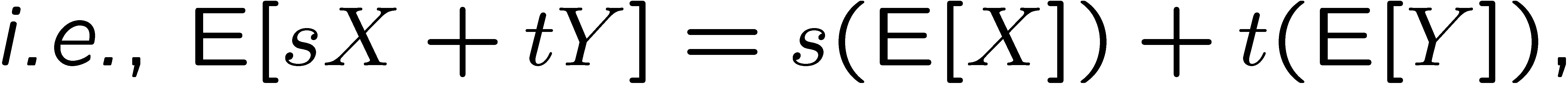 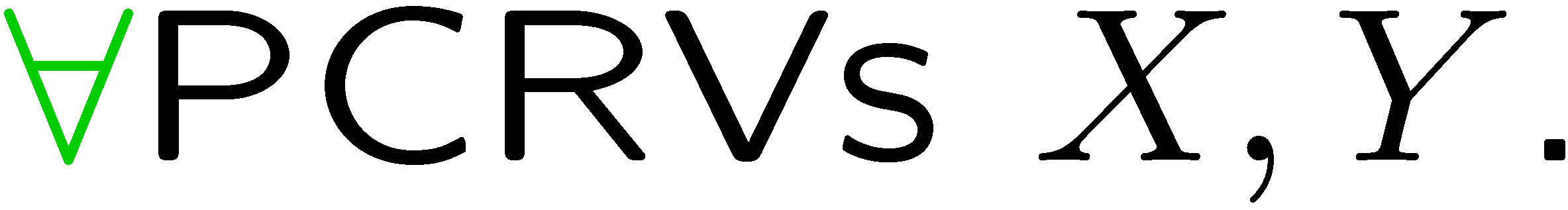 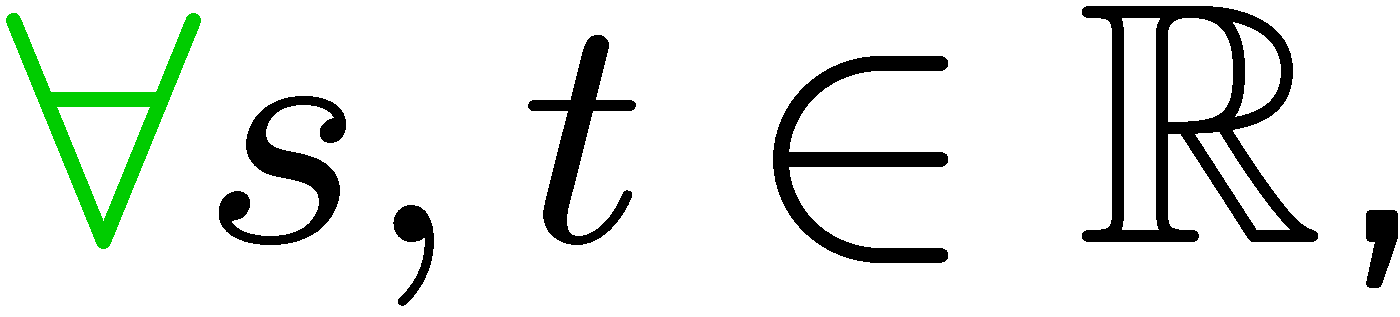 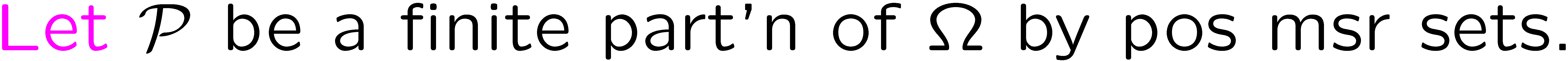 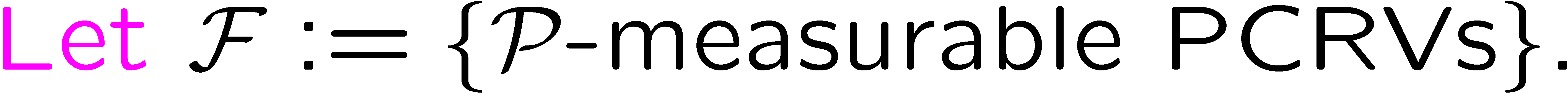 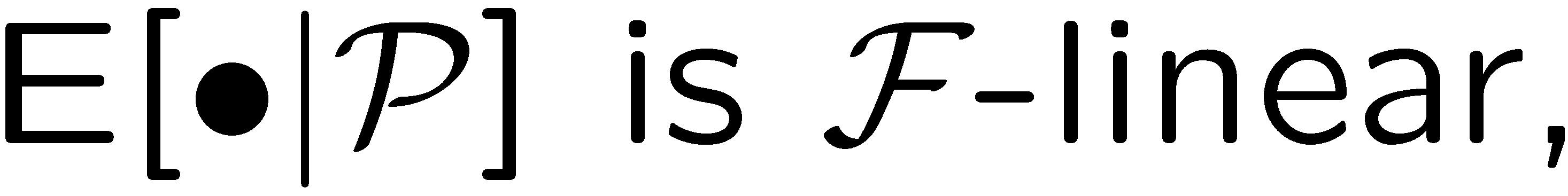 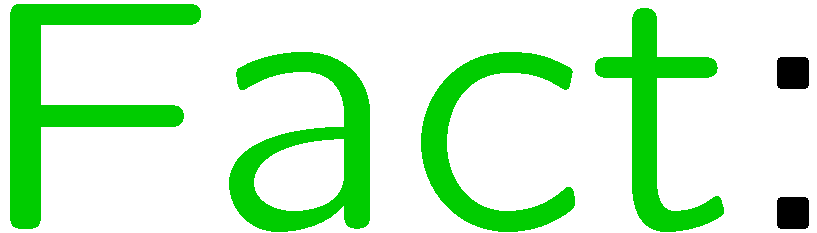 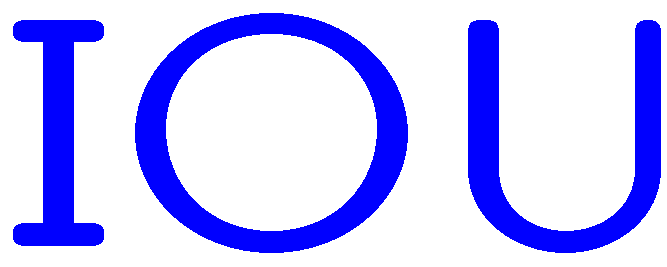 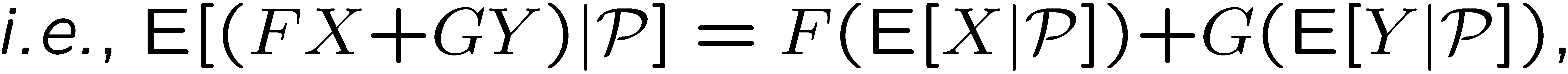 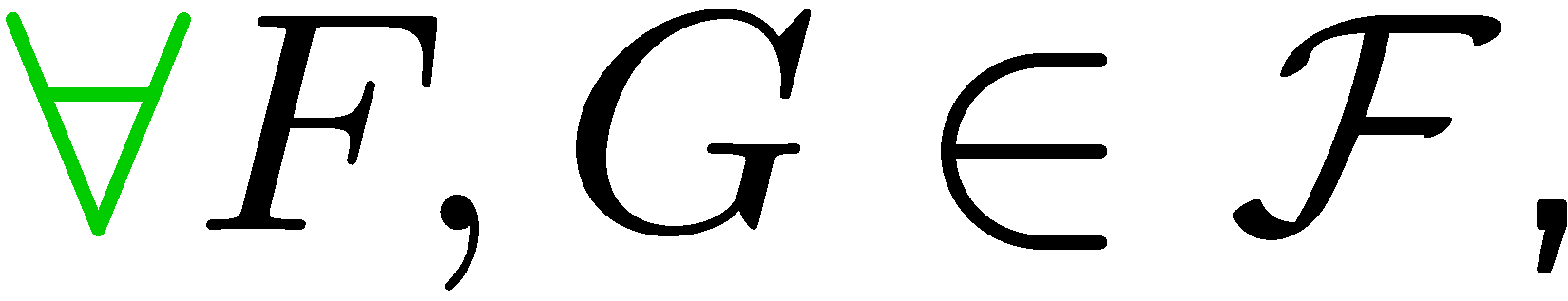 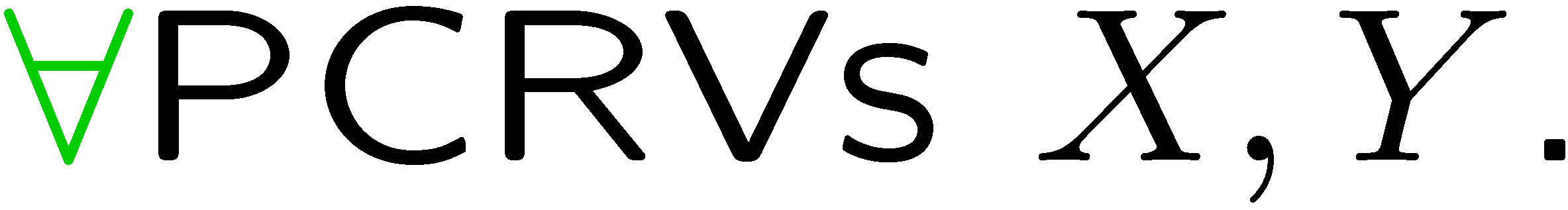 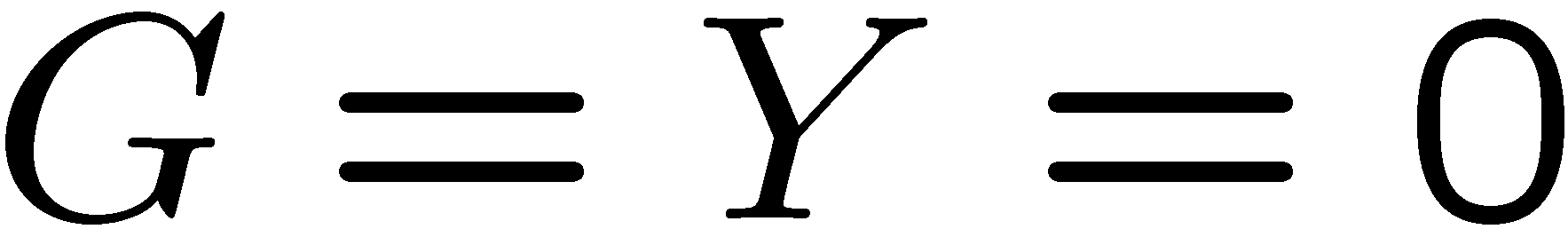 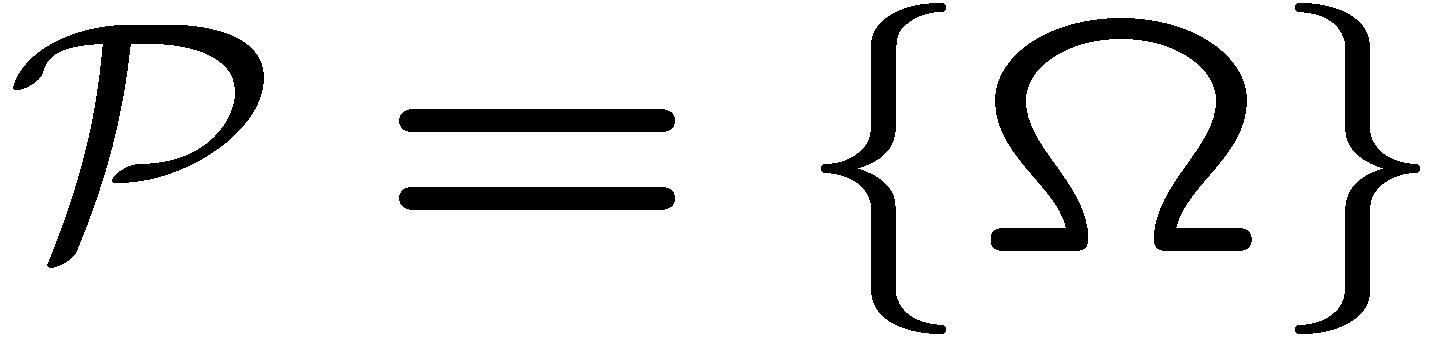 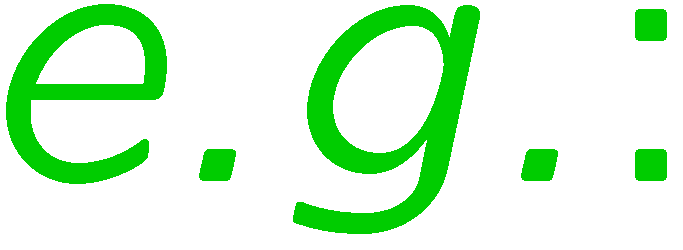 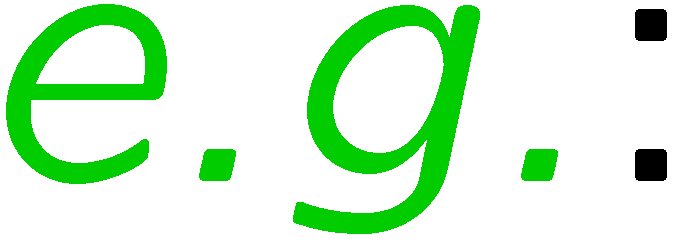 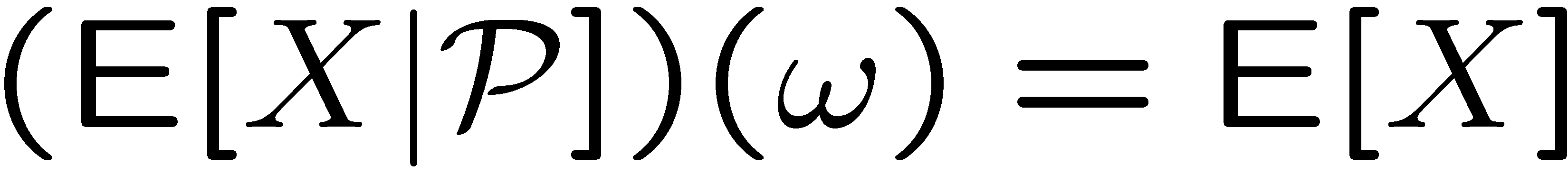 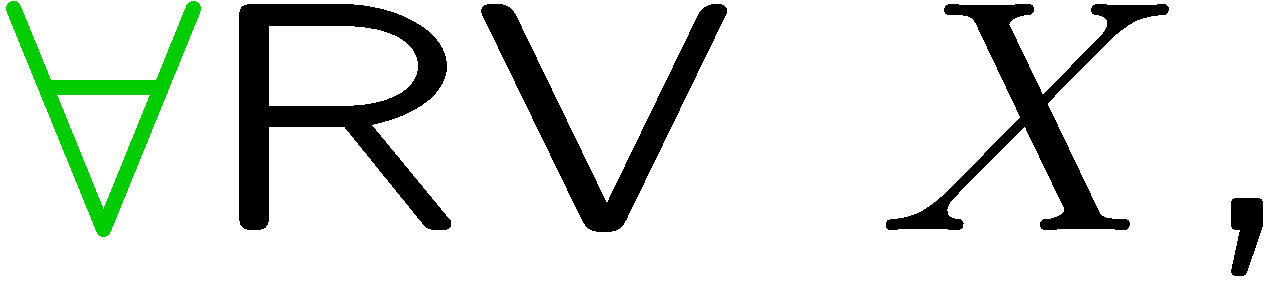 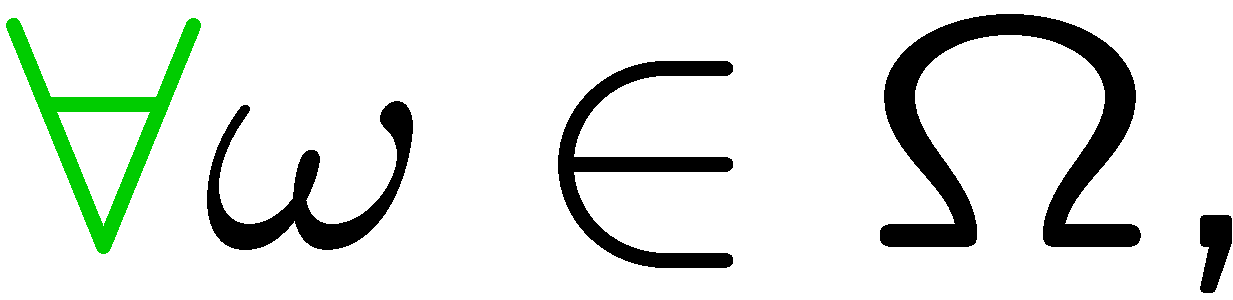 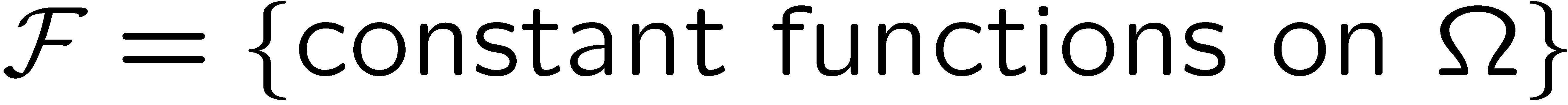 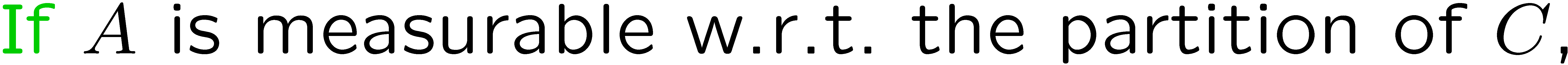 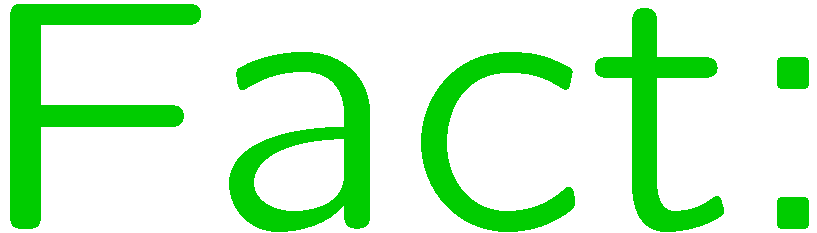 74
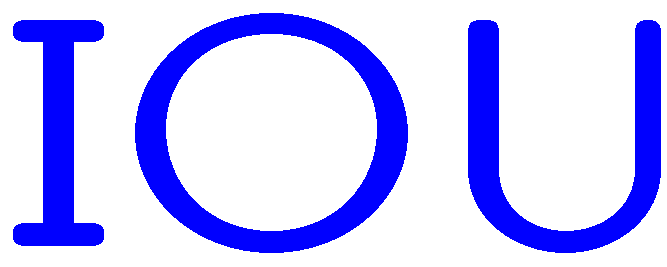 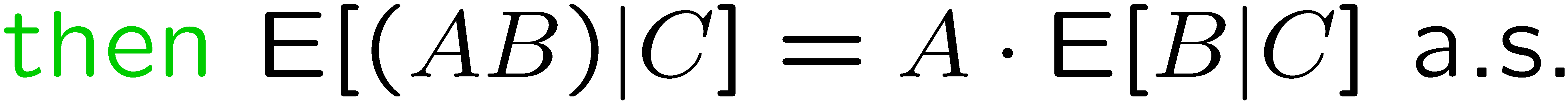 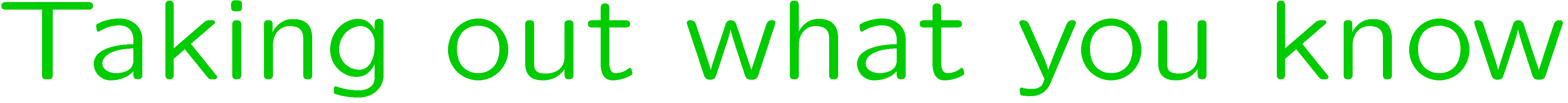 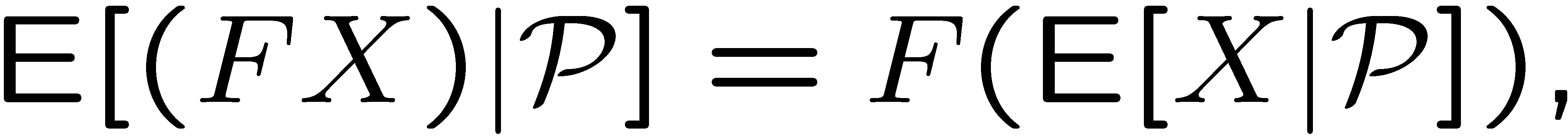 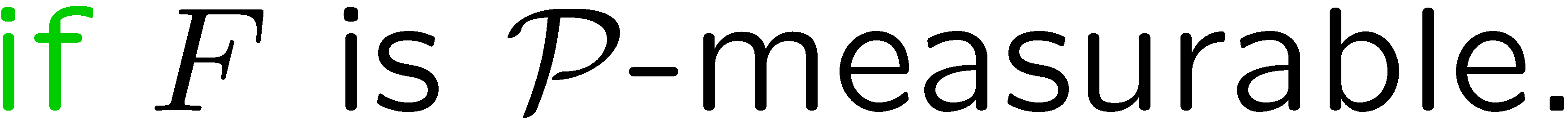 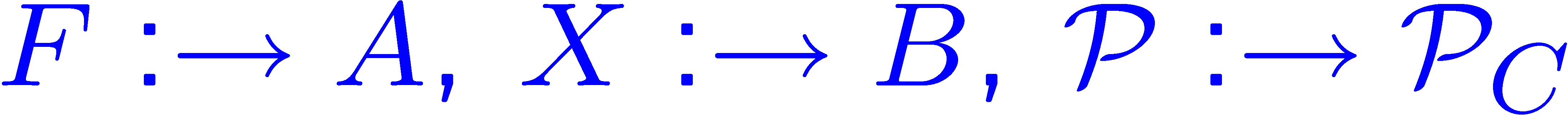 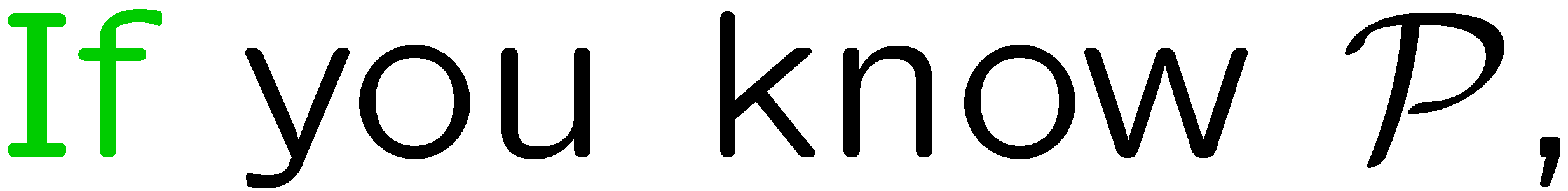 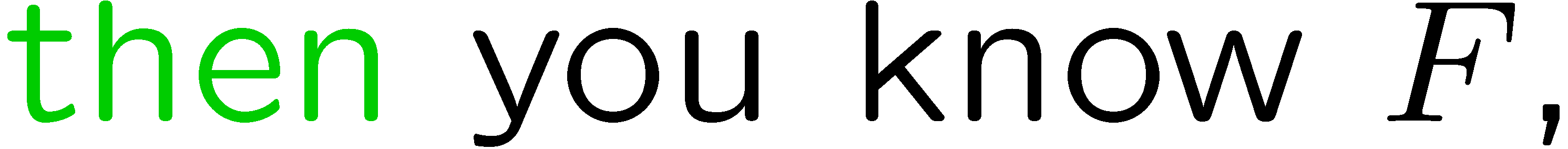 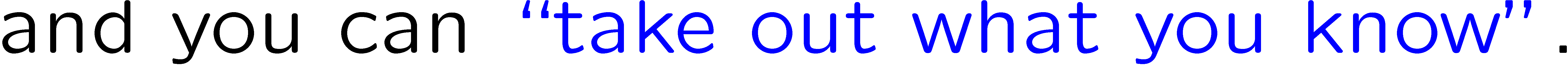 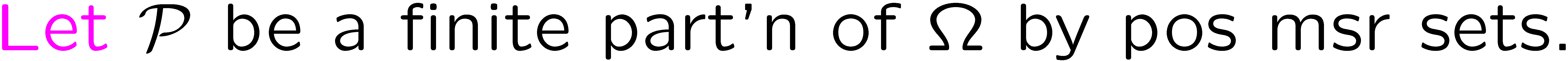 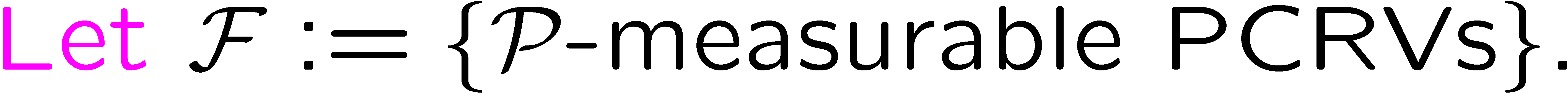 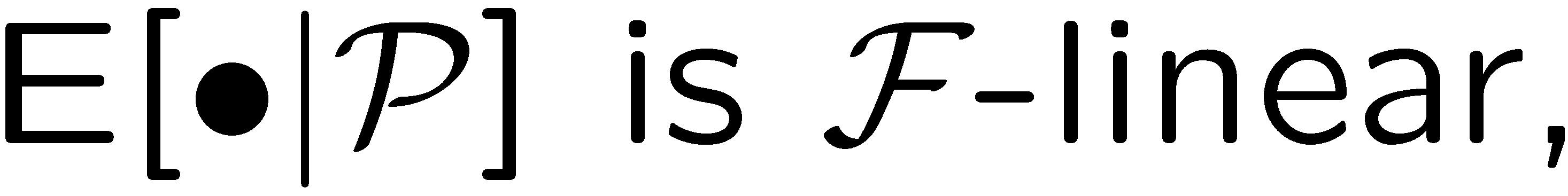 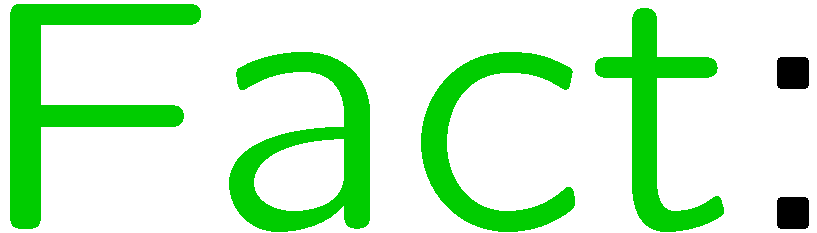 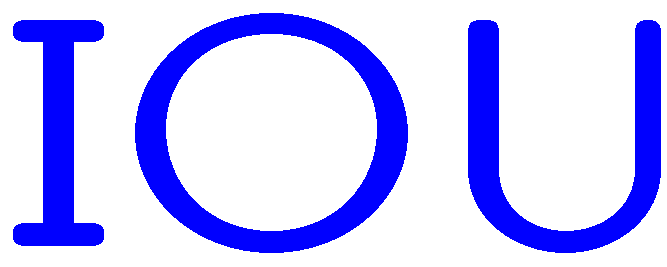 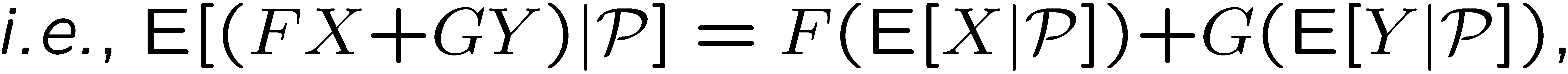 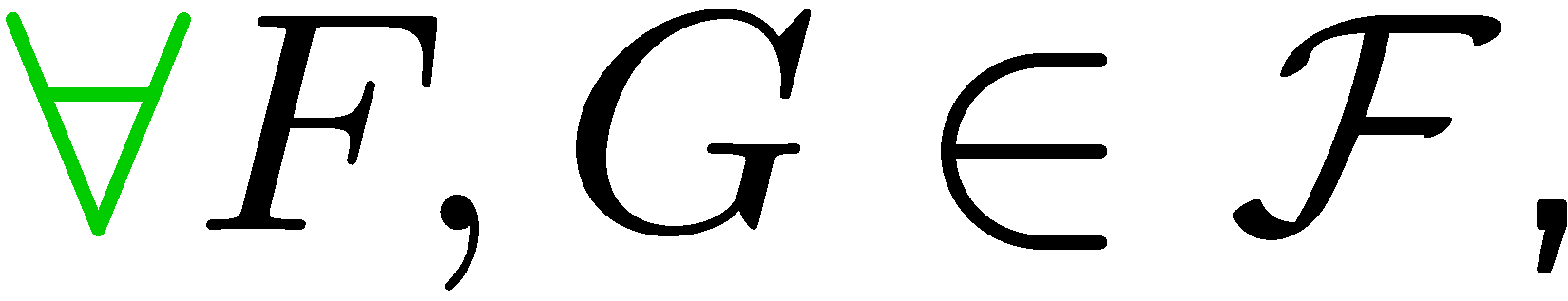 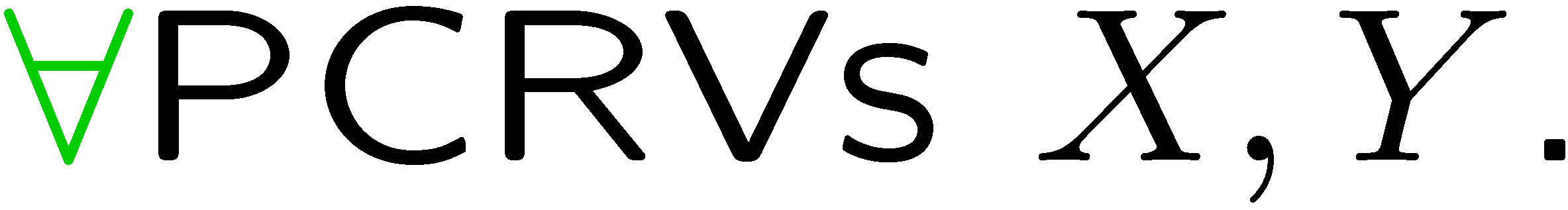 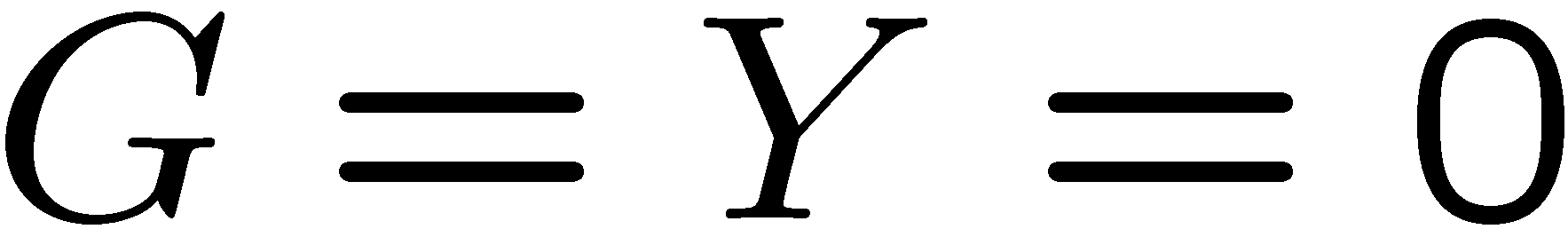 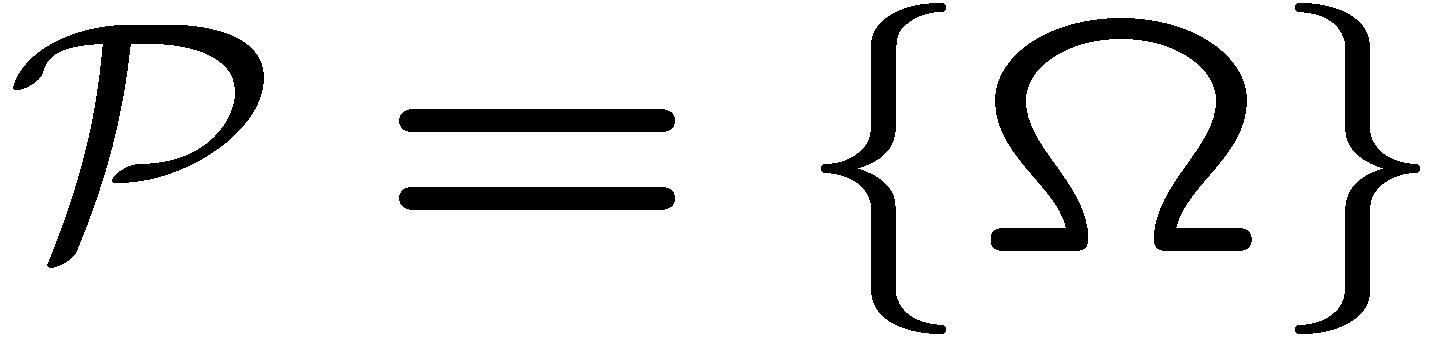 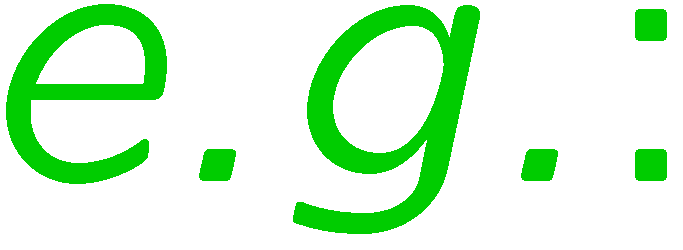 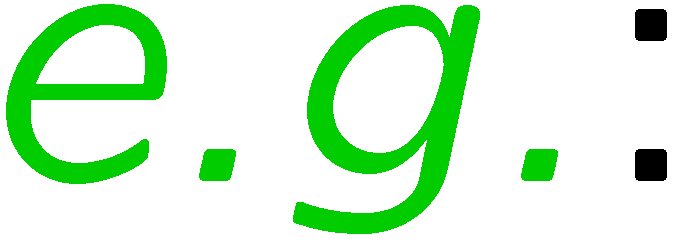 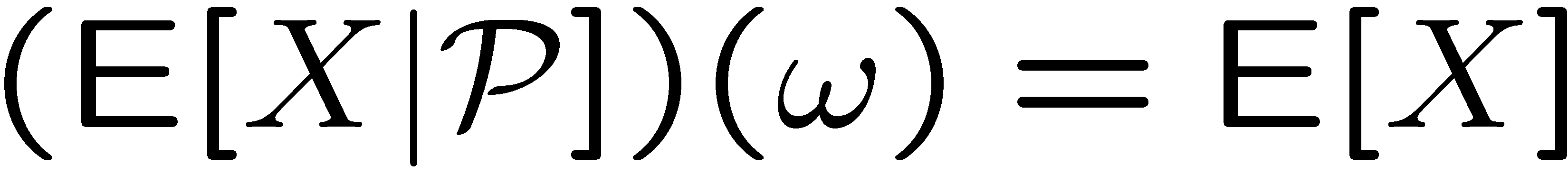 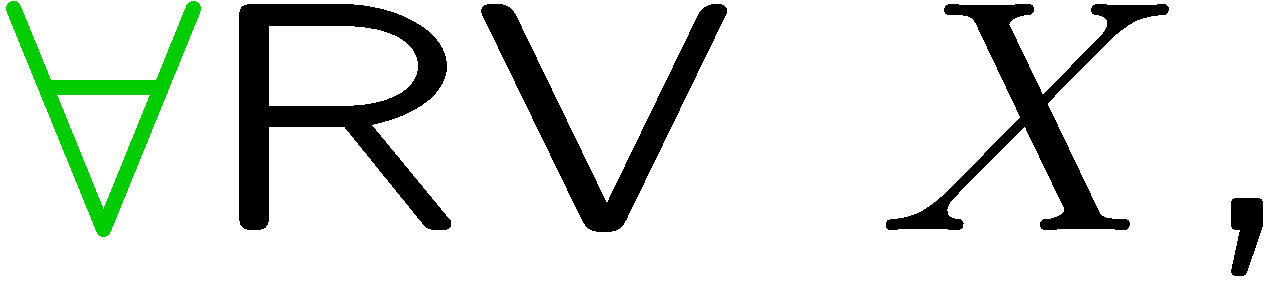 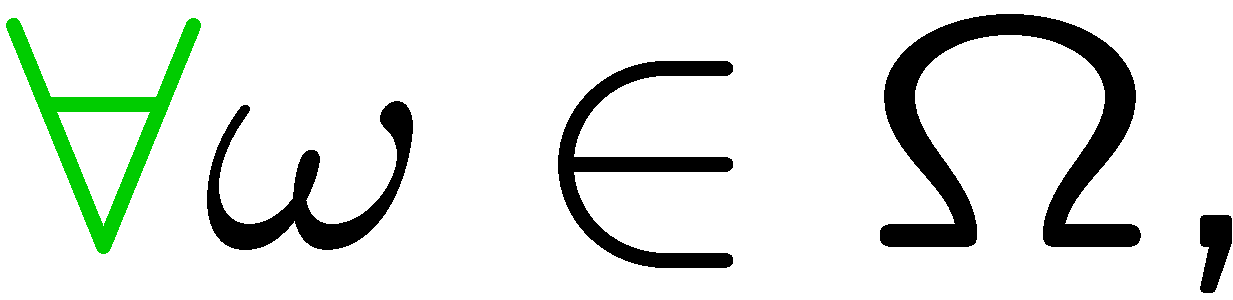 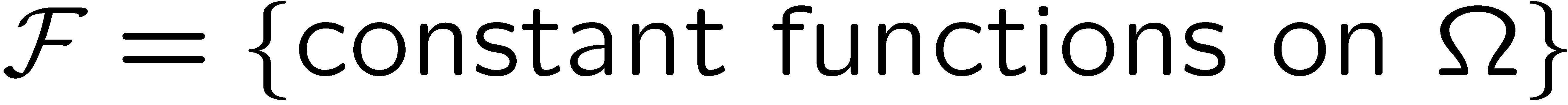 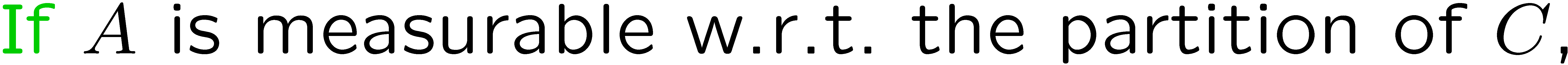 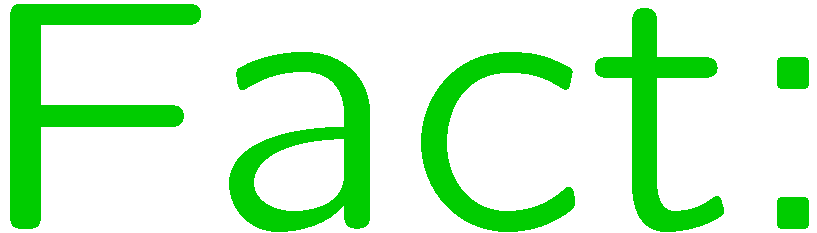 75
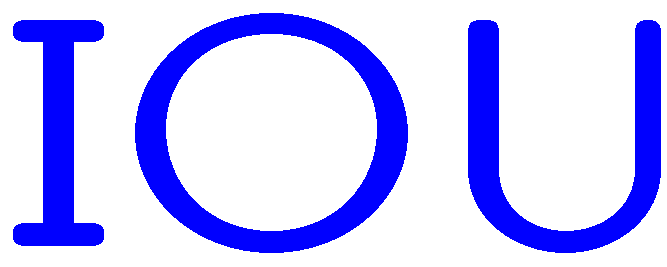 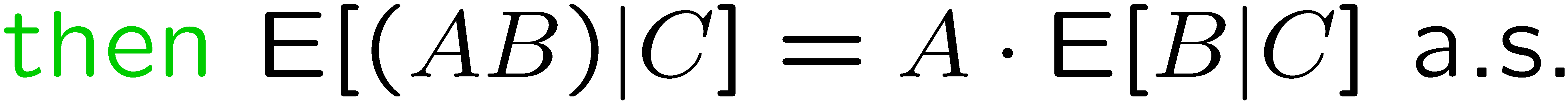 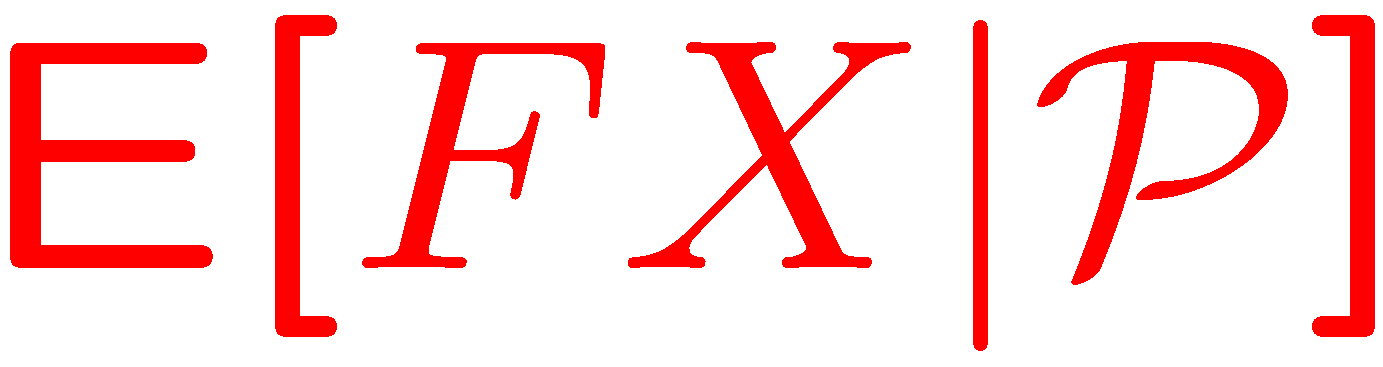 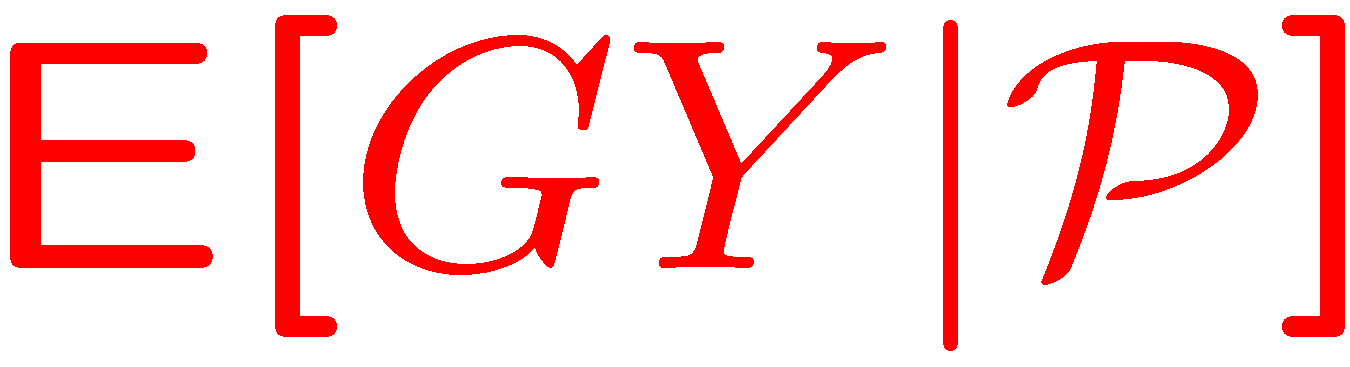 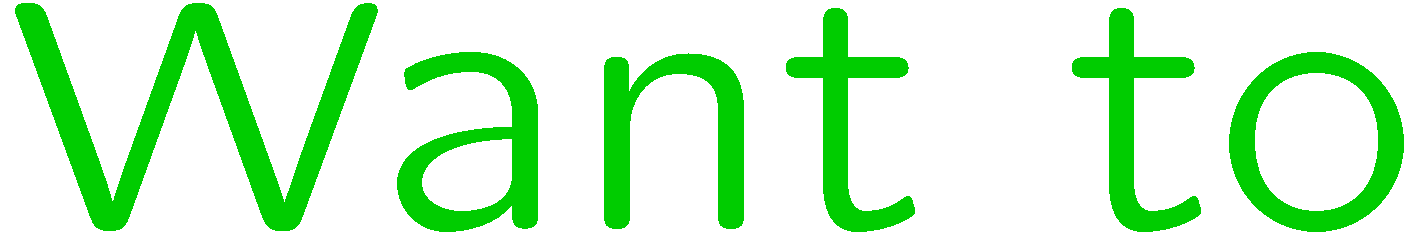 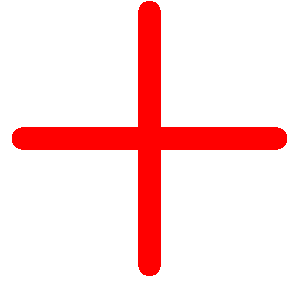 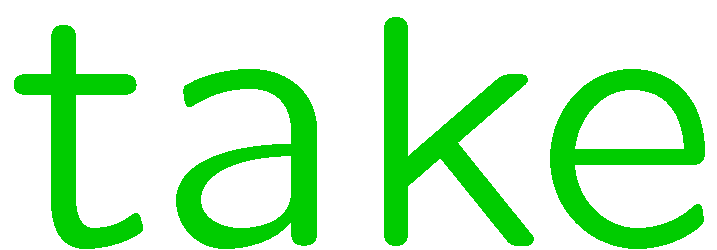 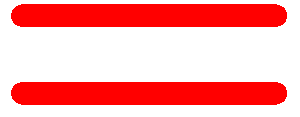 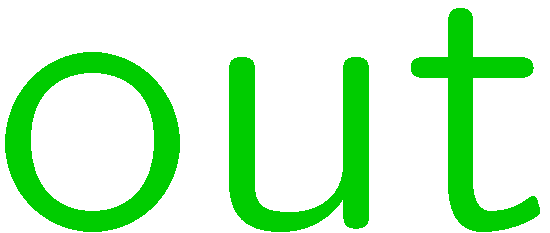 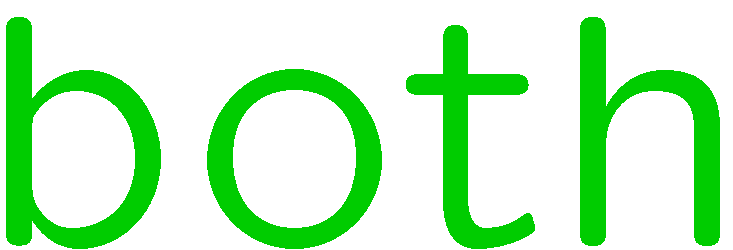 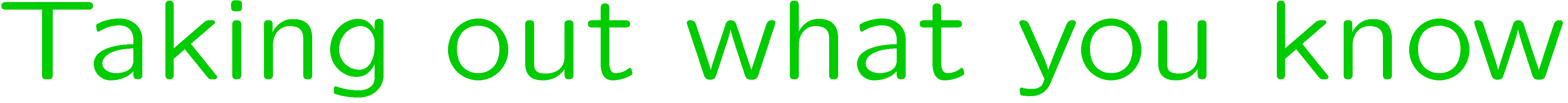 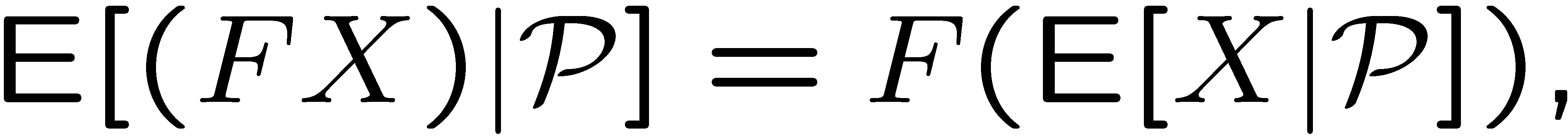 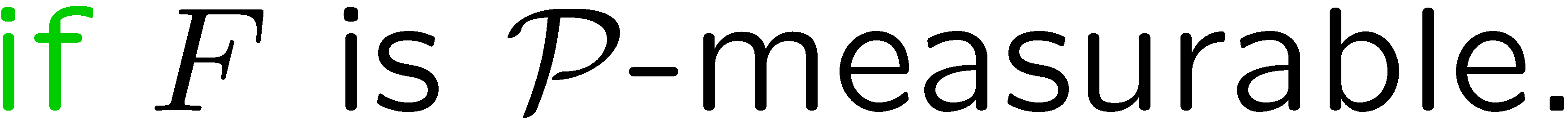 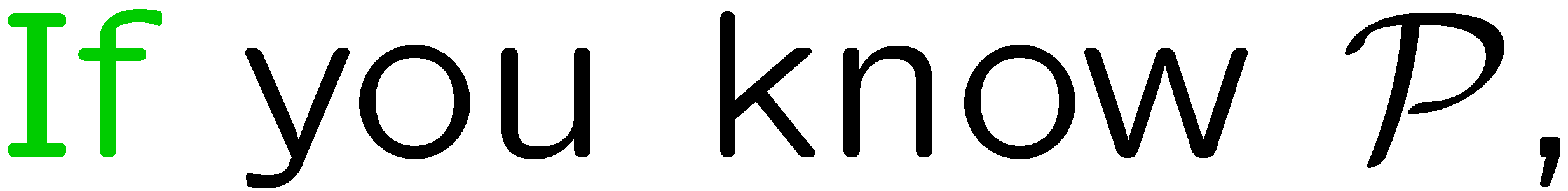 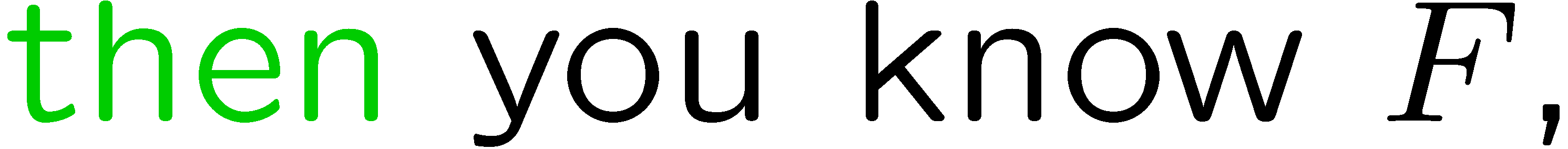 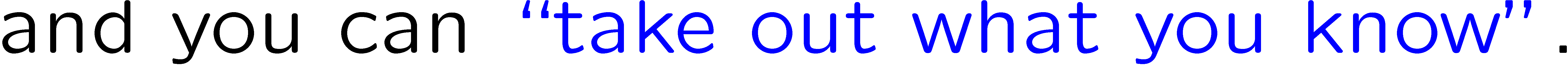 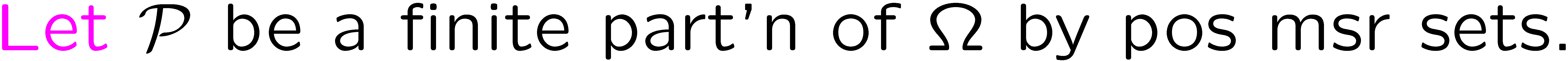 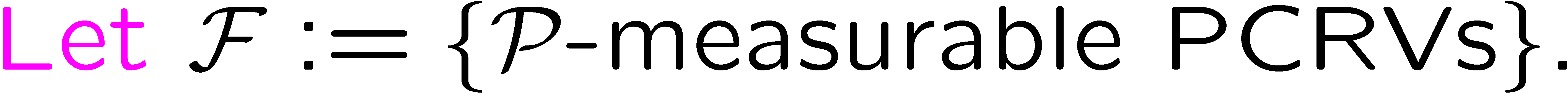 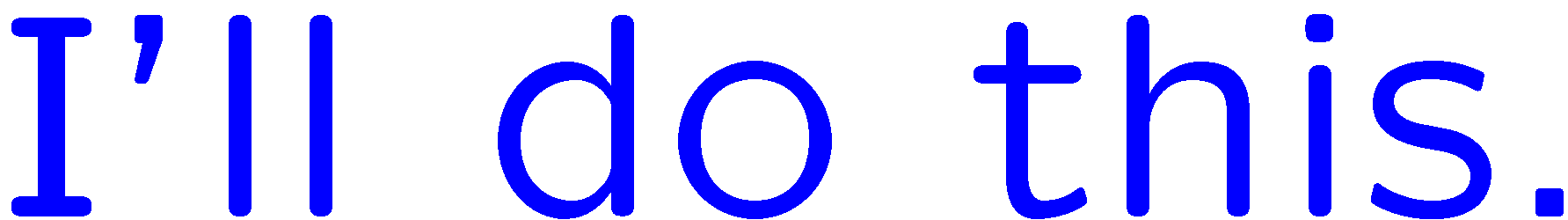 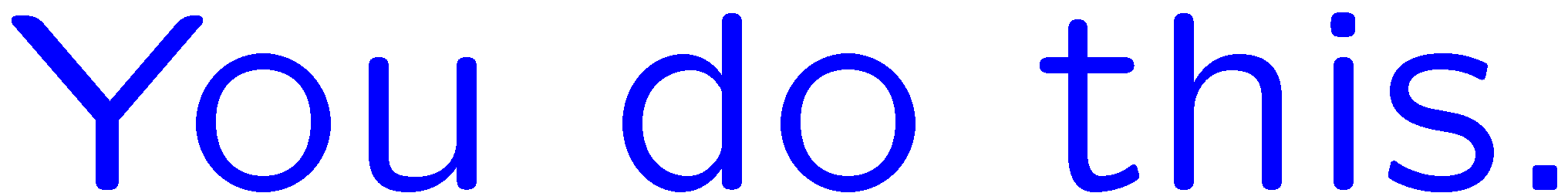 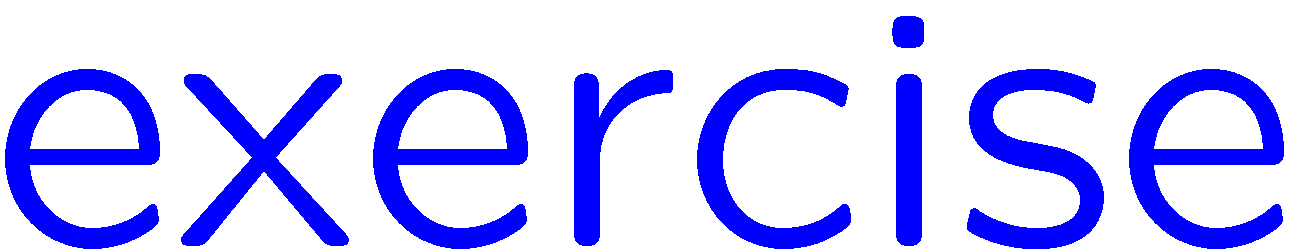 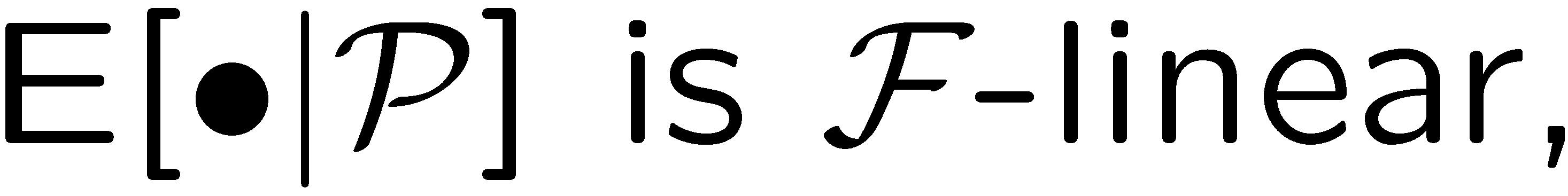 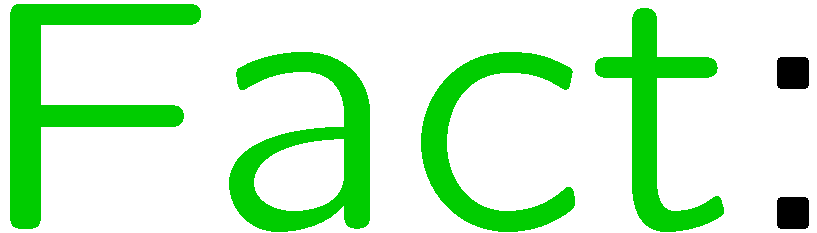 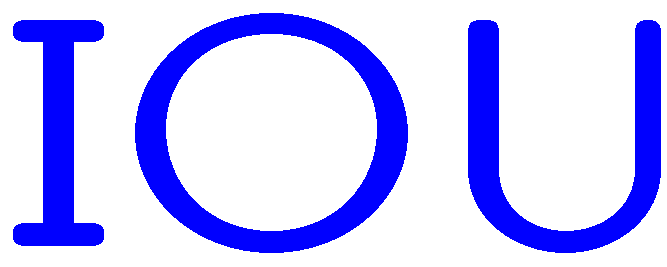 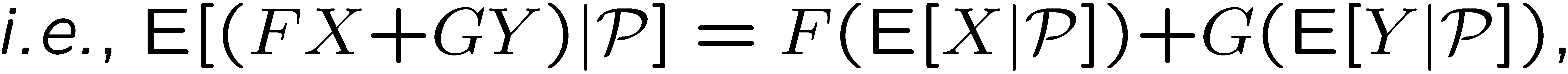 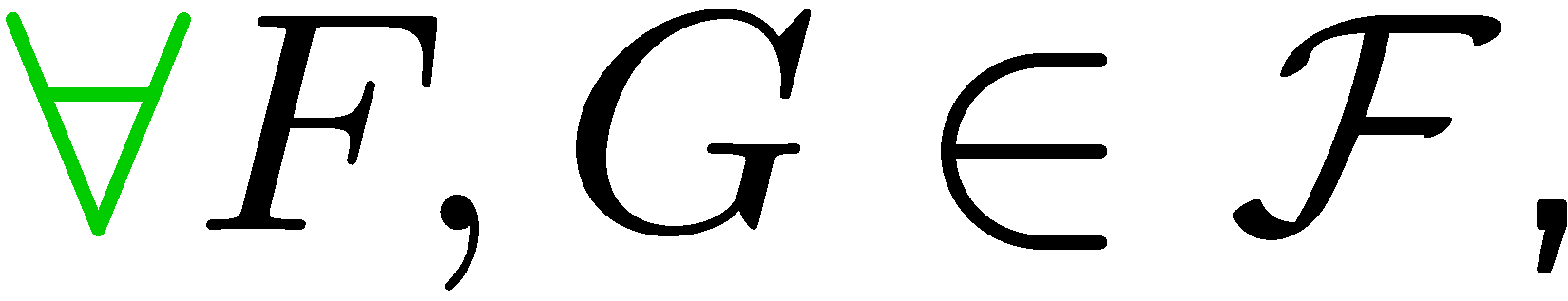 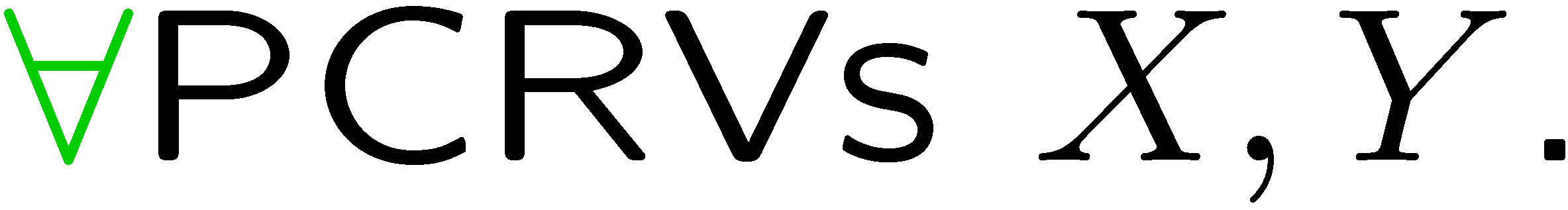 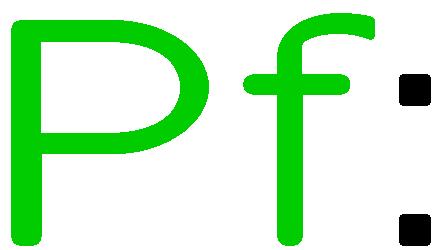 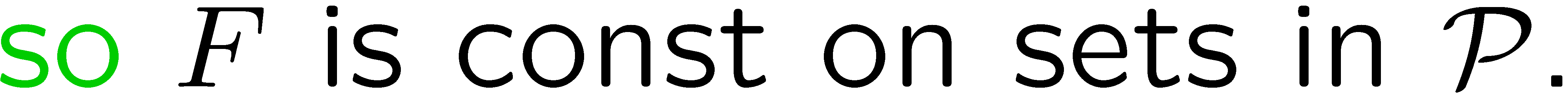 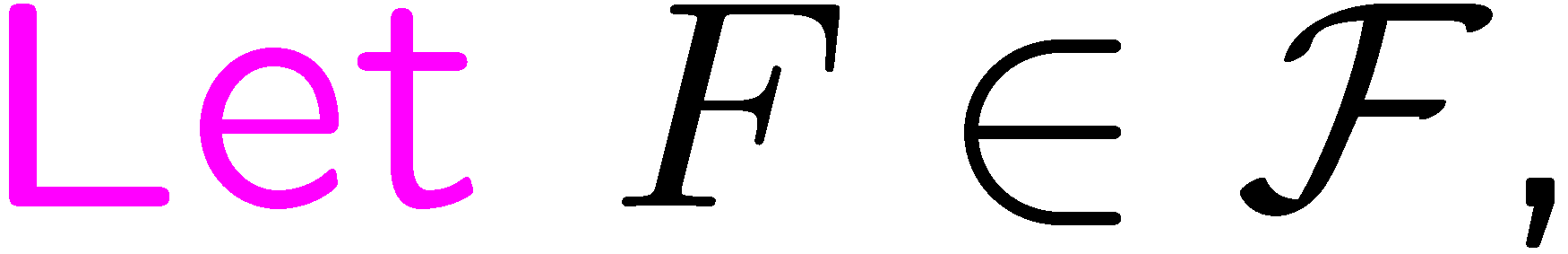 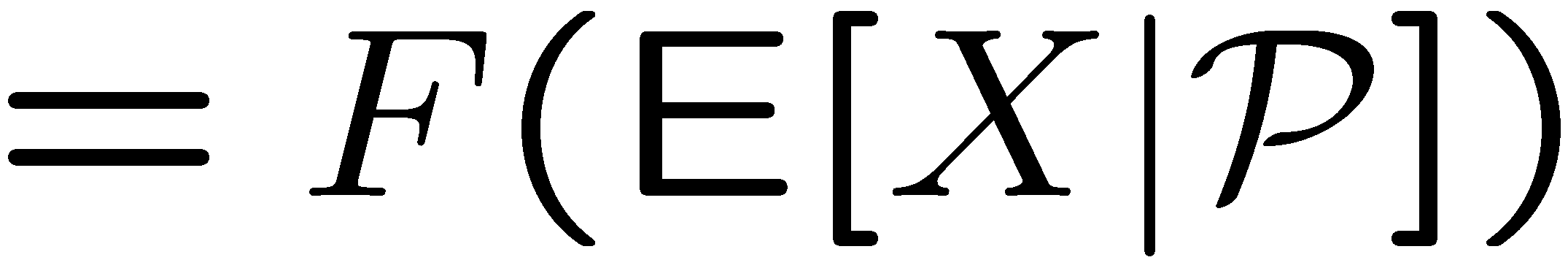 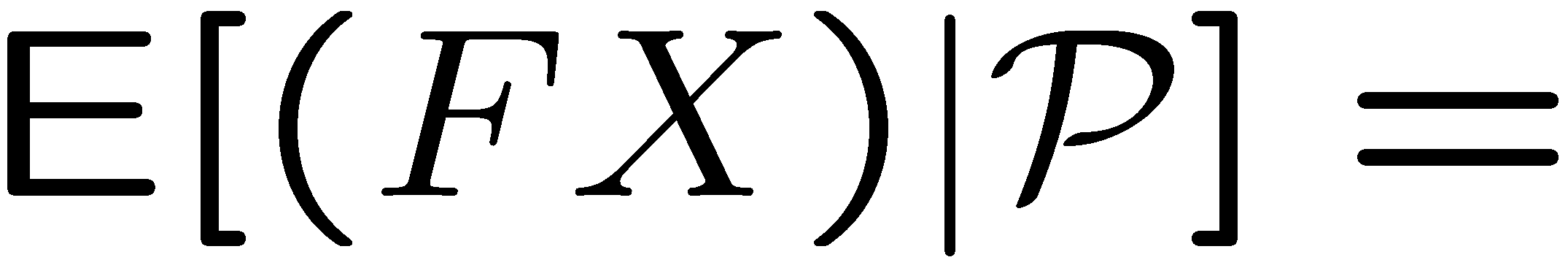 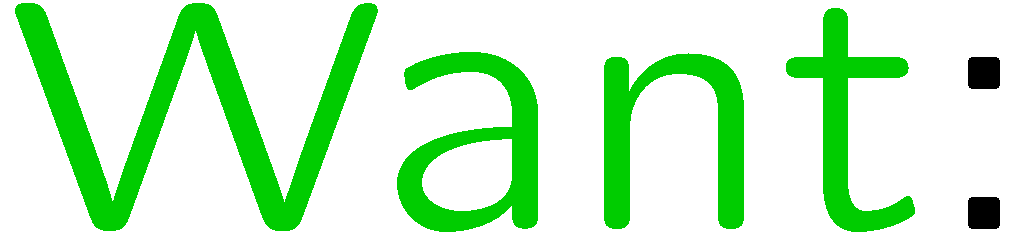 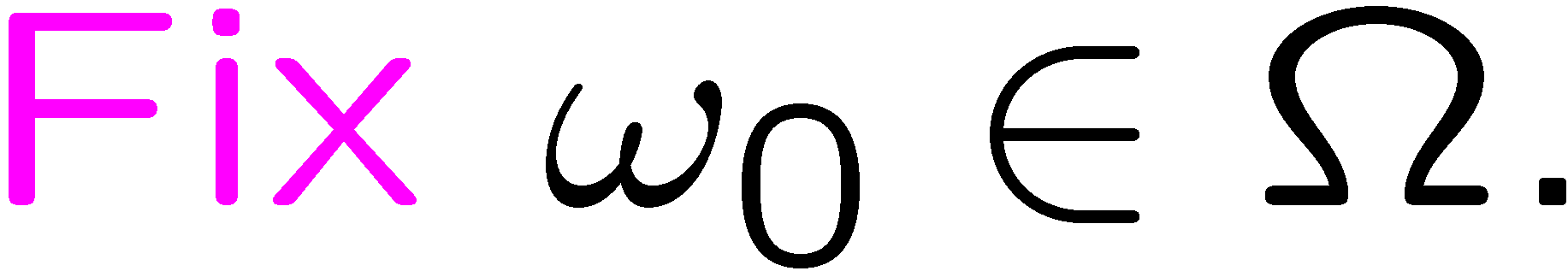 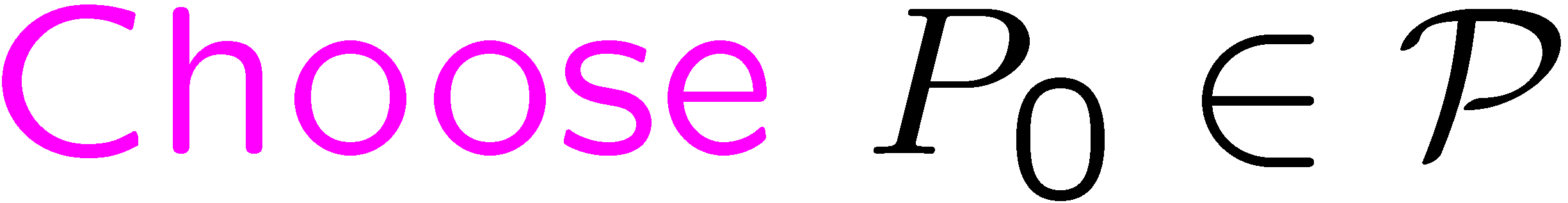 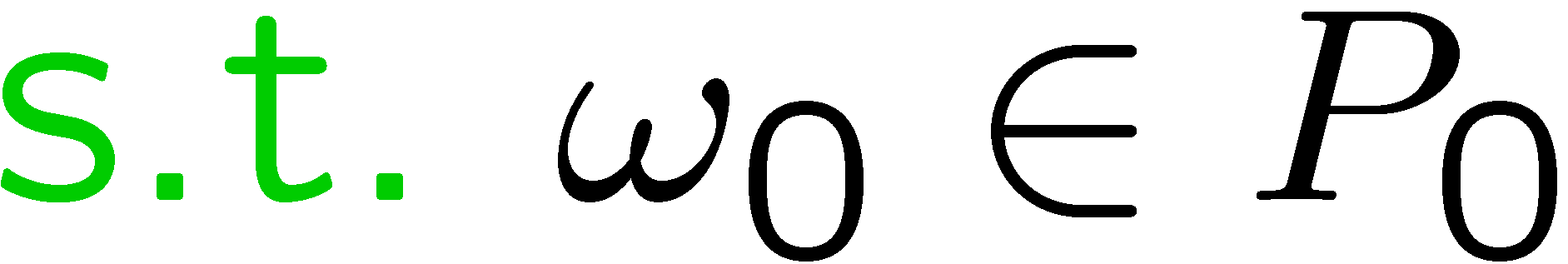 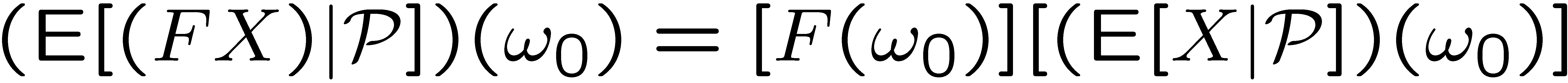 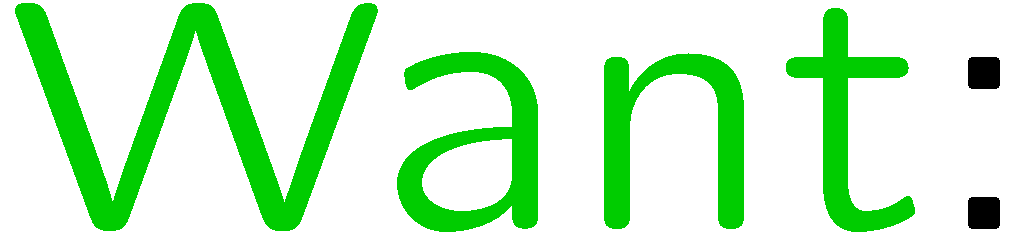 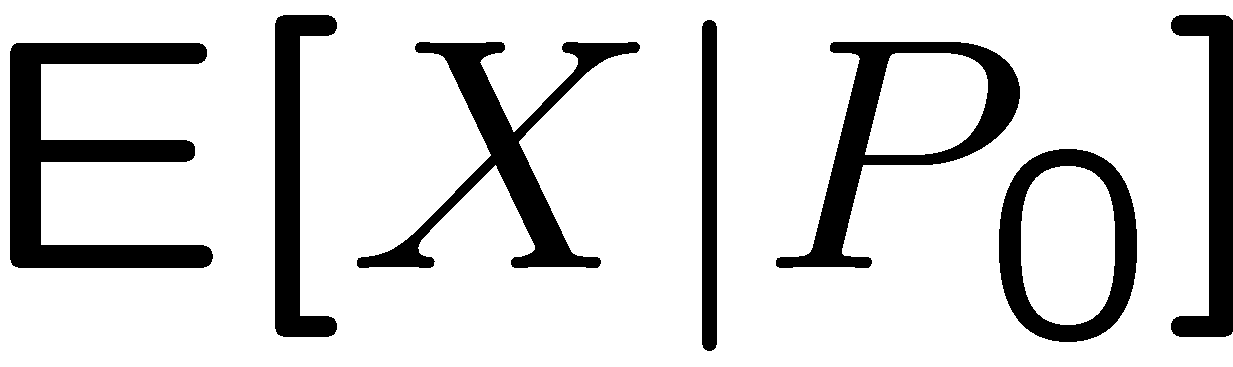 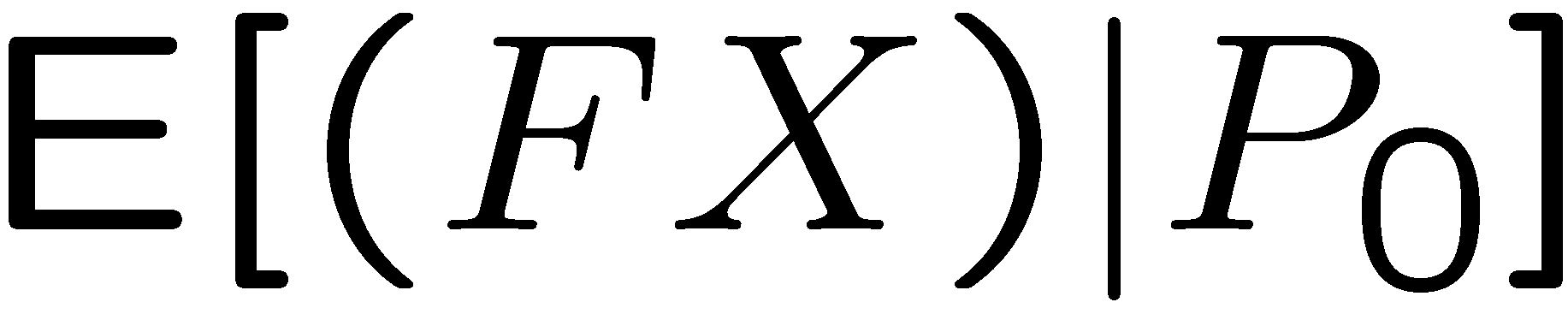 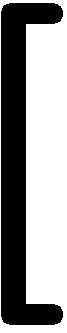 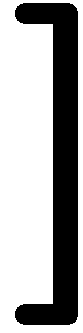 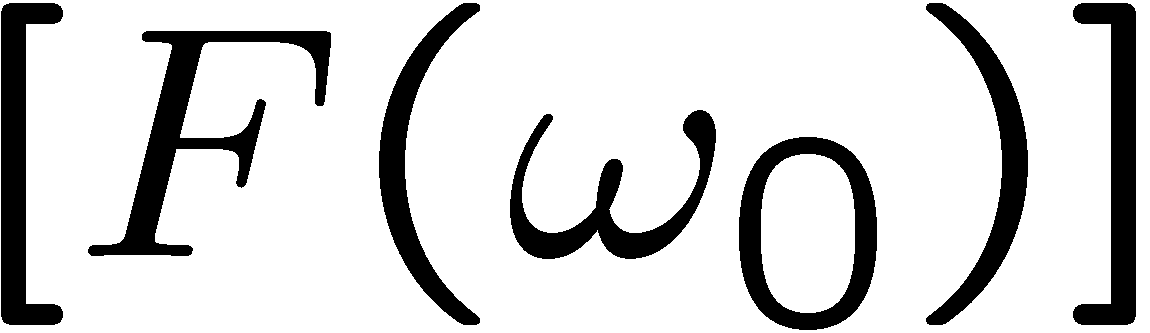 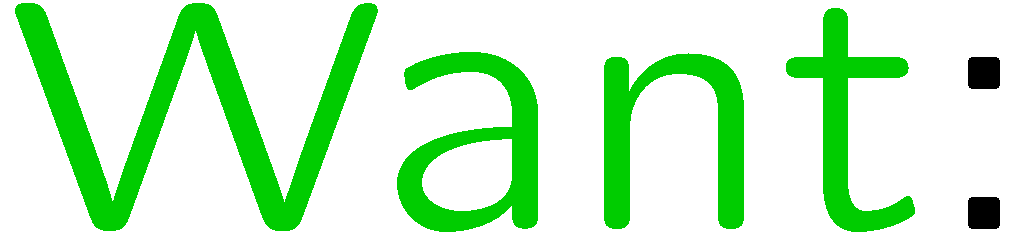 76
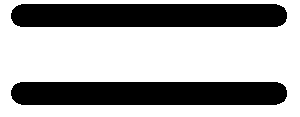 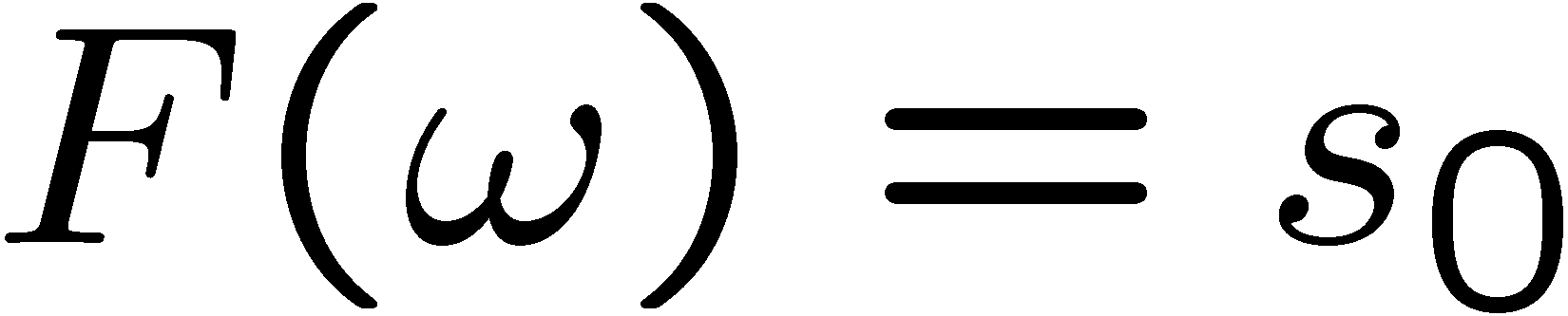 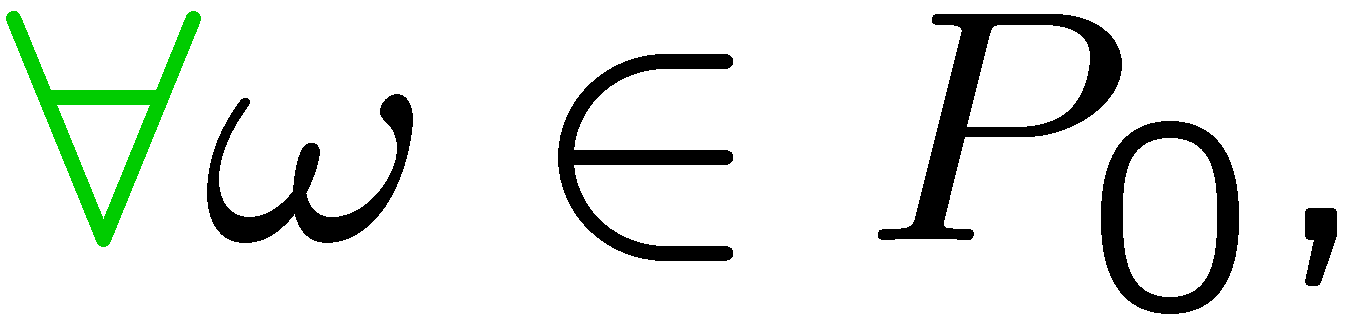 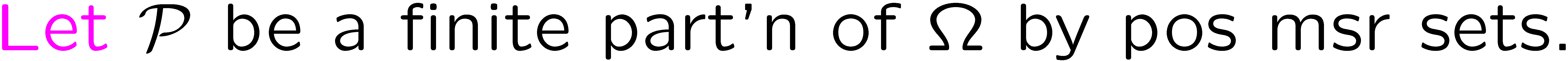 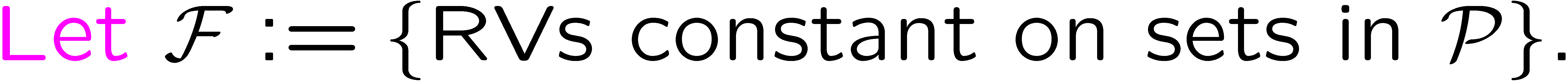 STOP
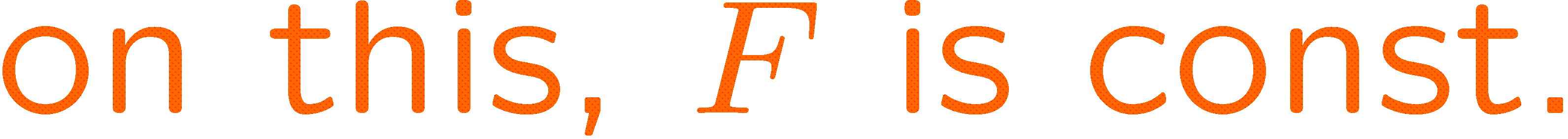 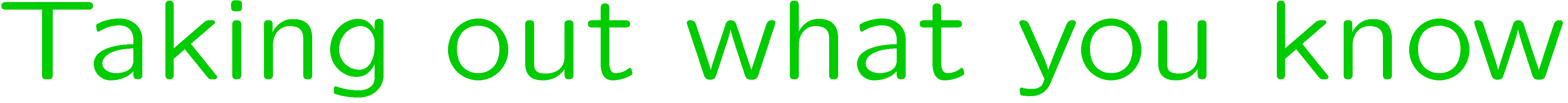 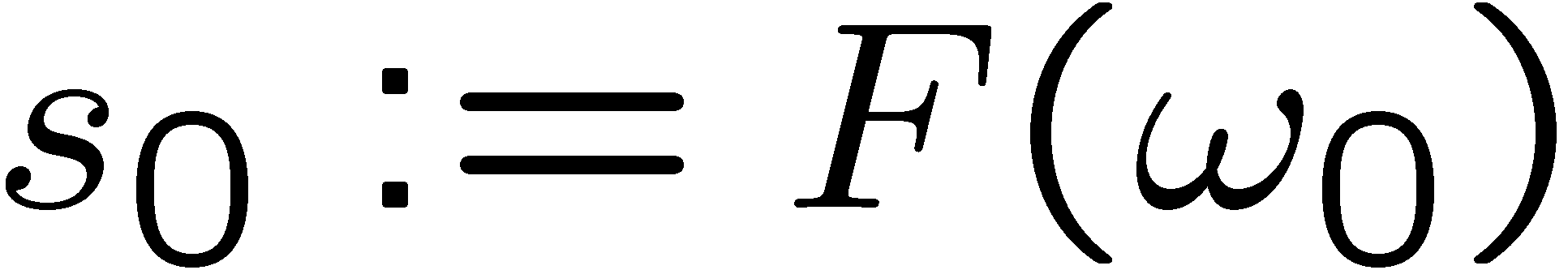 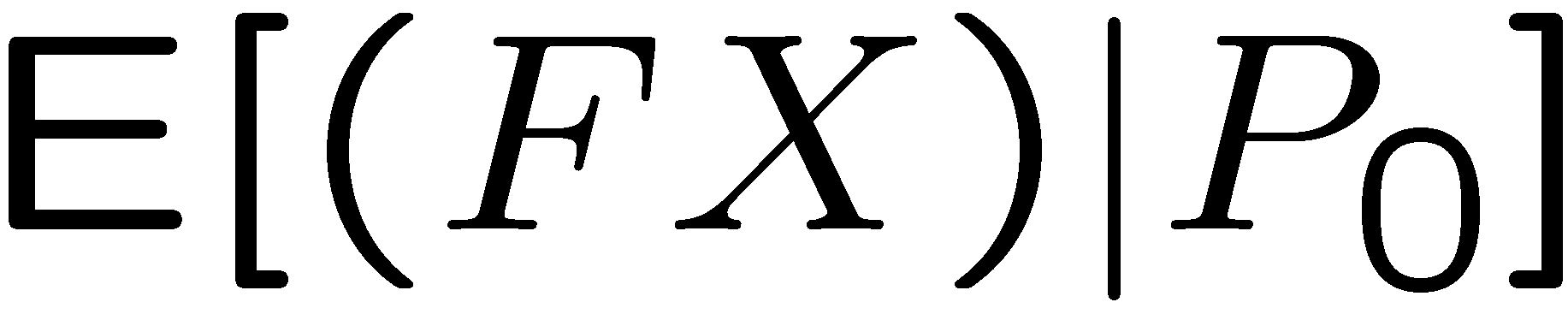 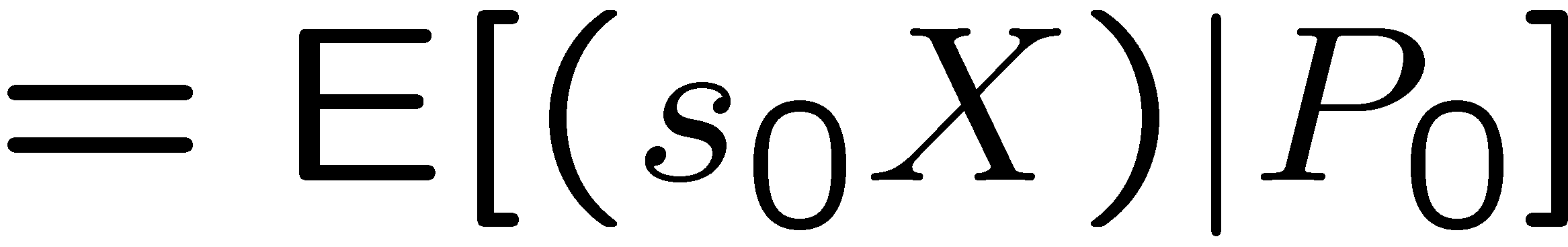 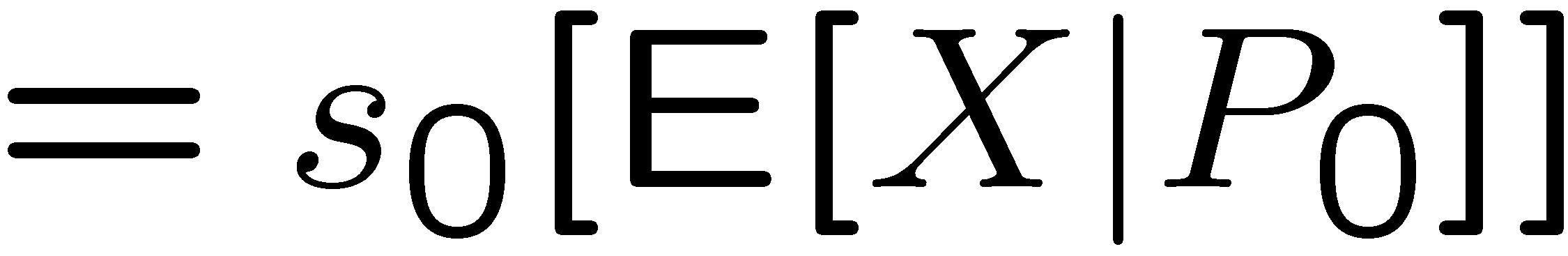 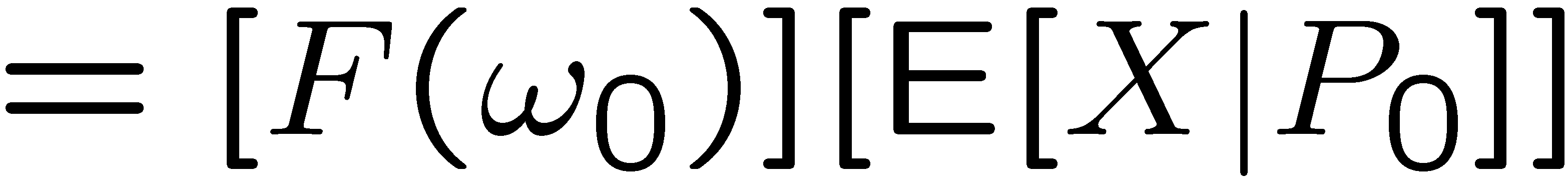 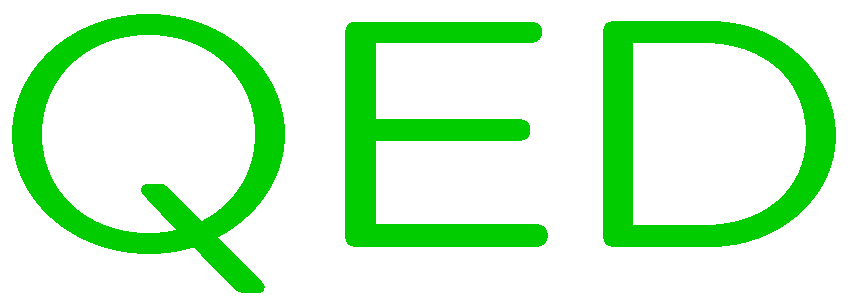 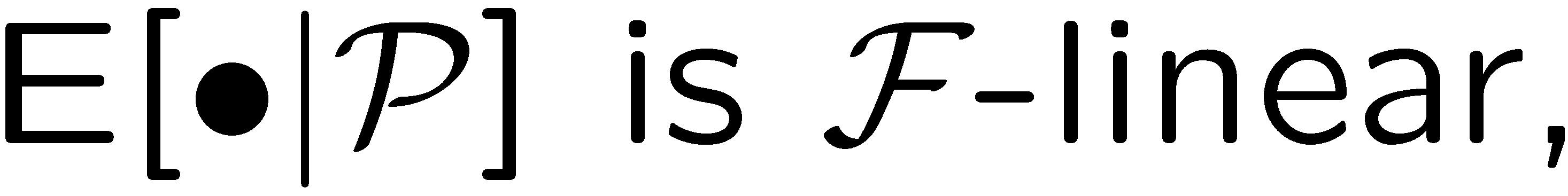 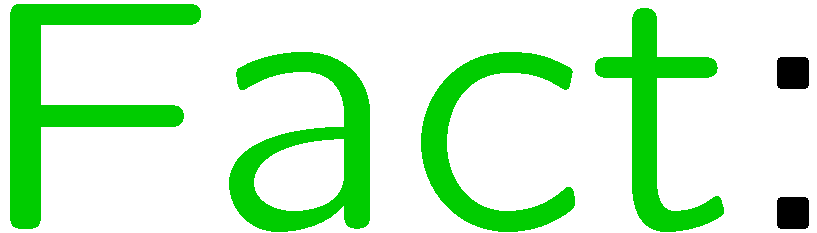 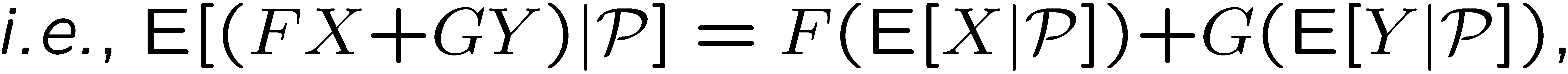 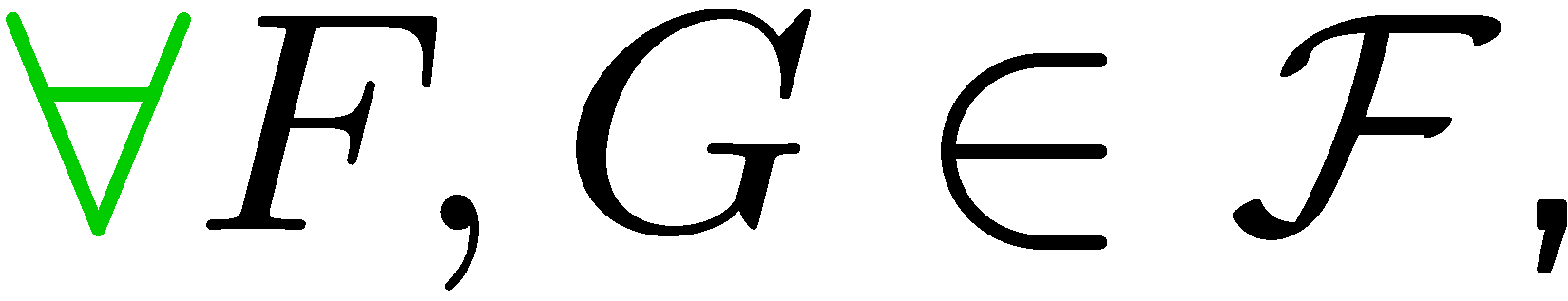 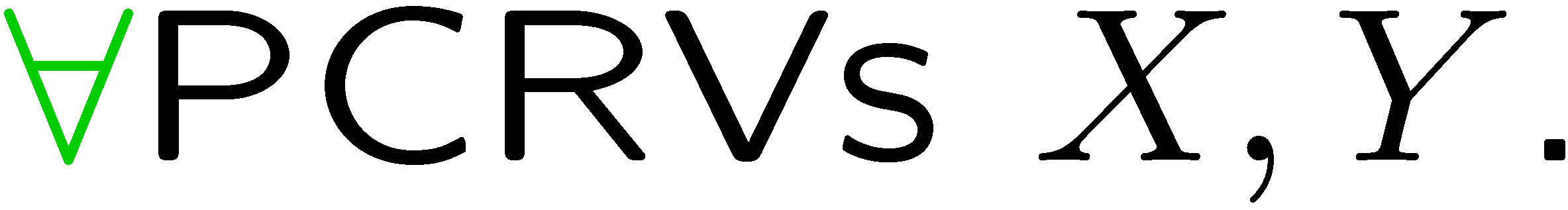 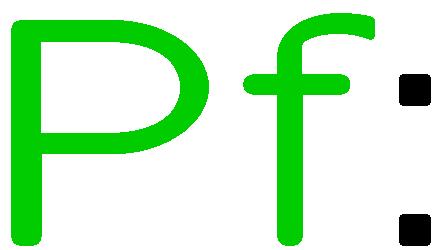 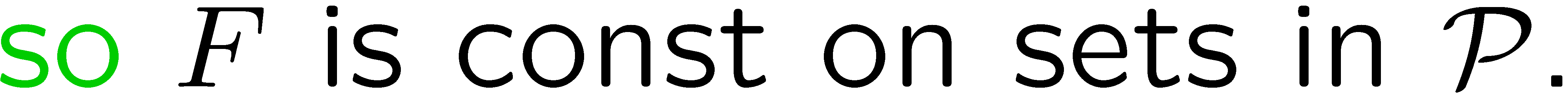 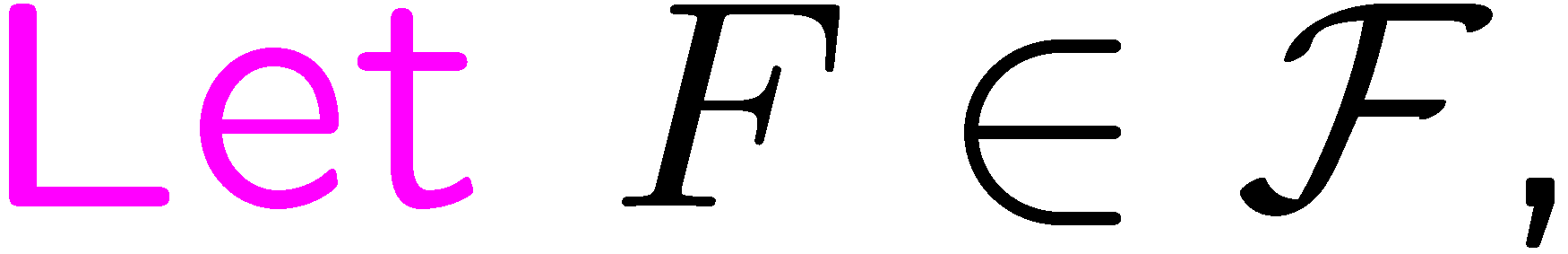 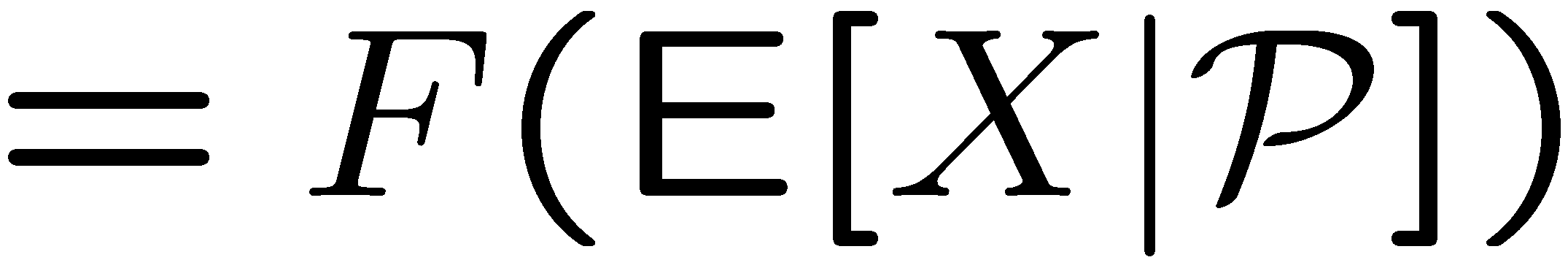 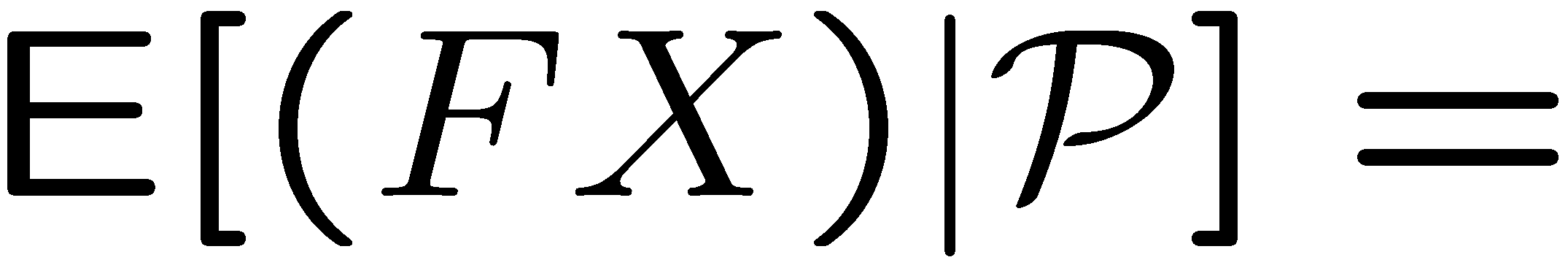 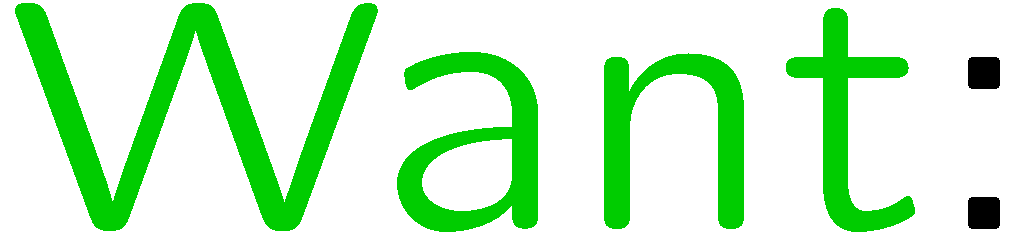 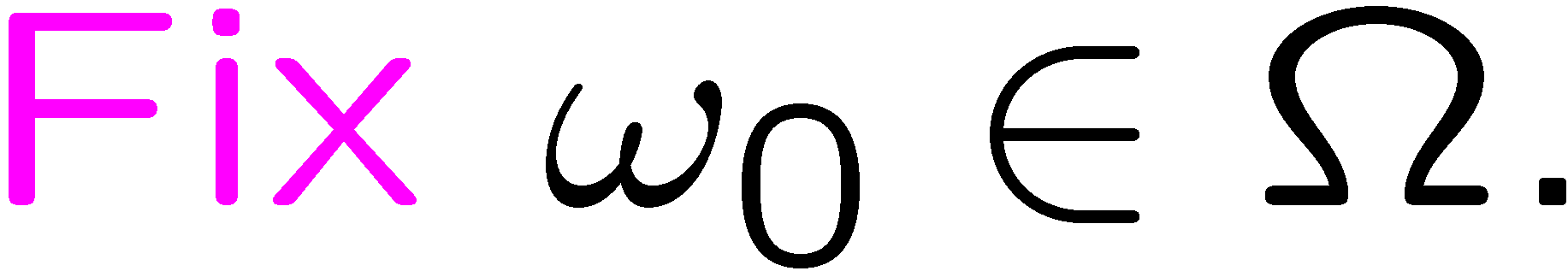 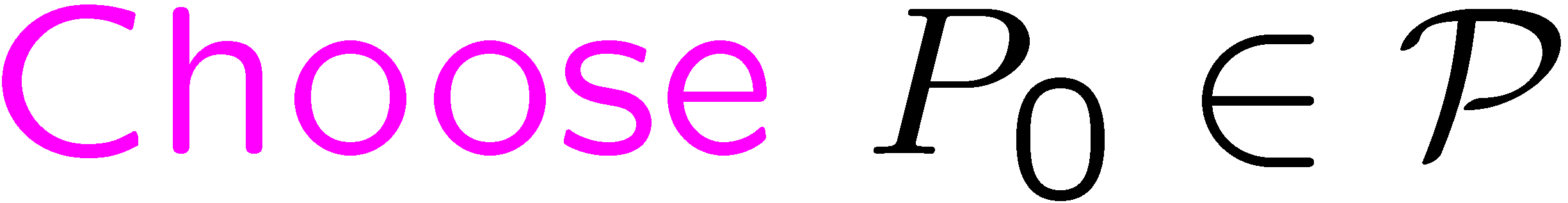 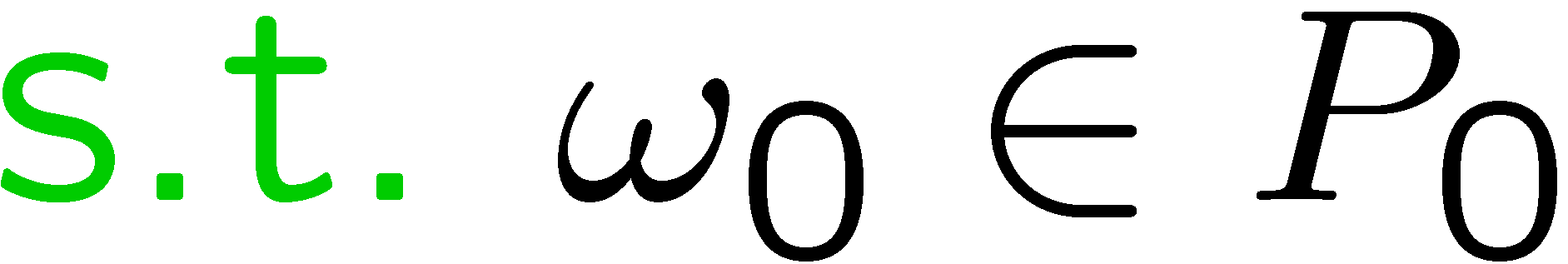 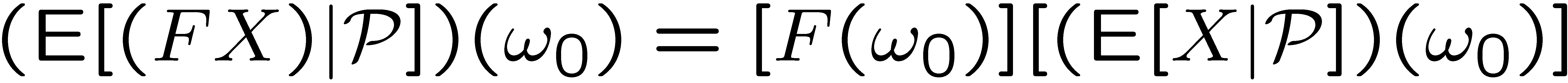 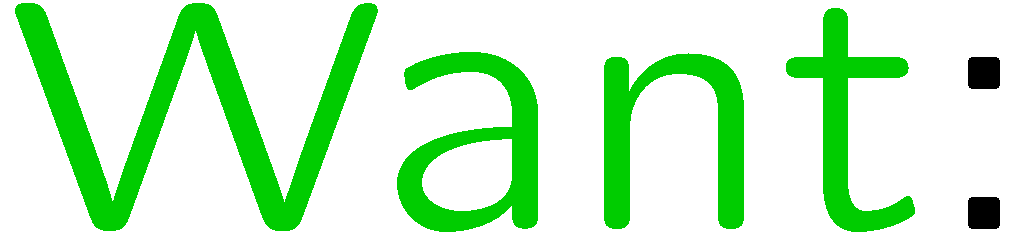 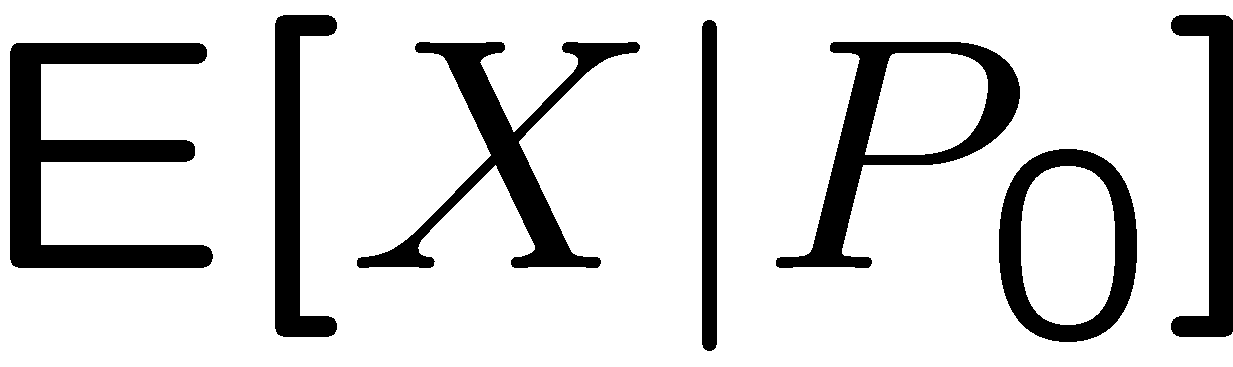 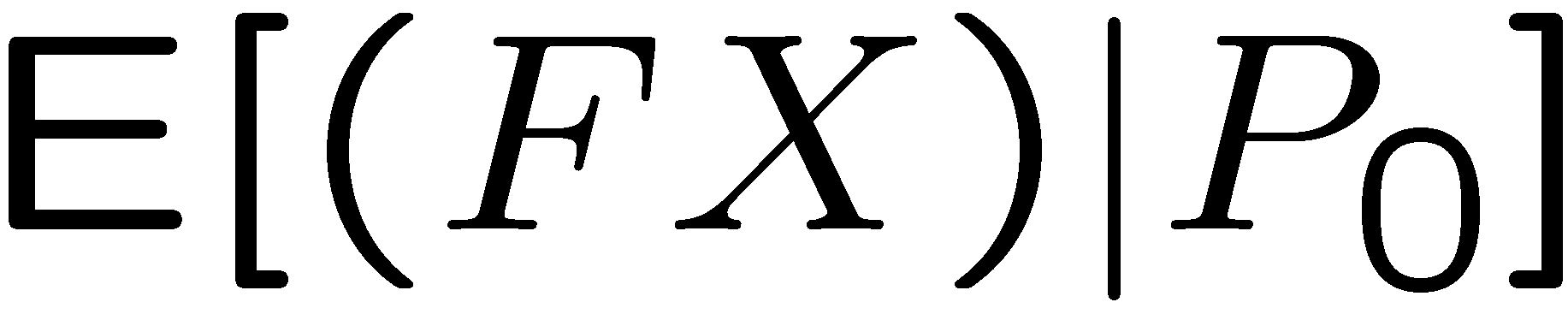 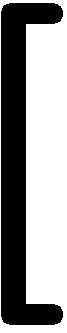 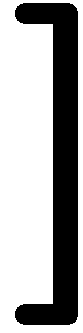 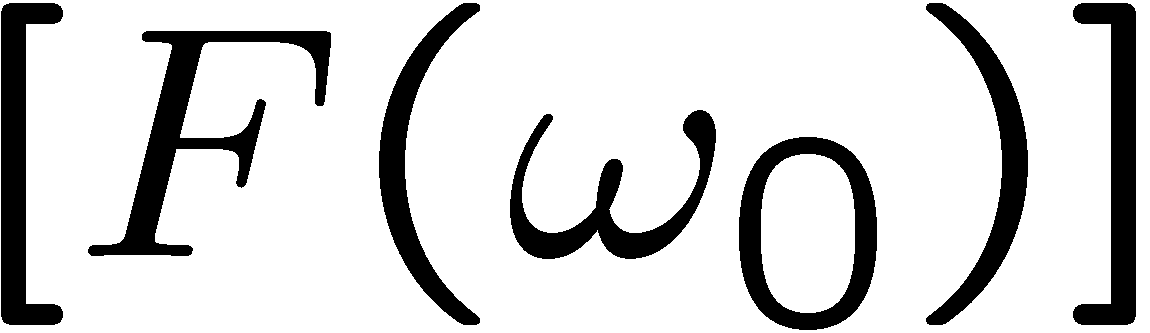 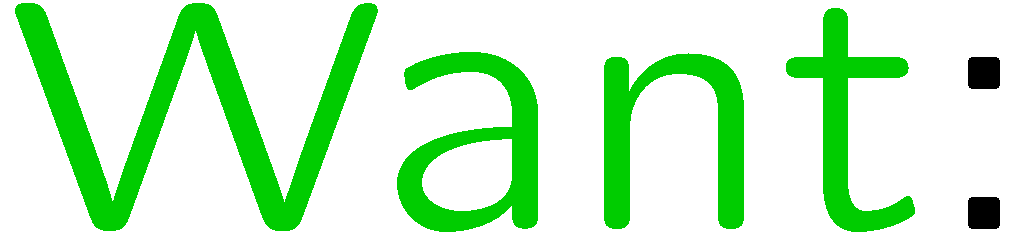 77
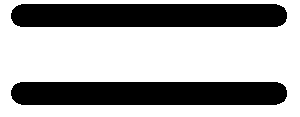